Module 4
Number Pairs, Addition and
Subtraction to 10
(Lessons 1-24)
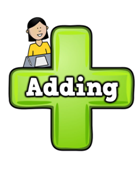 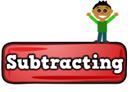 Thank you so much for your purchase!

Be sure to view each lesson in Slide Show.  Some slides contain text boxes or objects that appear with a click of the mouse.  These slides may look jumbled in design mode.
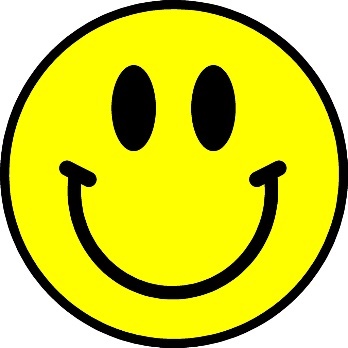 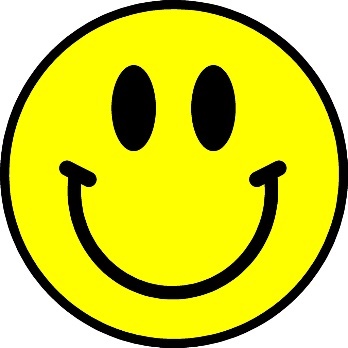 Lesson LinksClick on the lesson you want to go to! (You must be in Slide Show/Presentation Mode for these links to work.)
Lesson 1	Lesson 7	Lesson 13	Lesson 19
	Lesson 2	Lesson 8	Lesson 14	Lesson 20
	Lesson 3	Lesson 9	Lesson 15	Lesson 21
	Lesson 4	Lesson 10	Lesson 16	Lesson 22
	Lesson 5	Lesson 11	Lesson 17	Lesson 23
	Lesson 6	Lesson 12	Lesson 18	Lesson 24
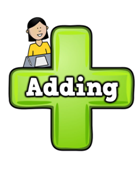 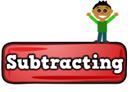 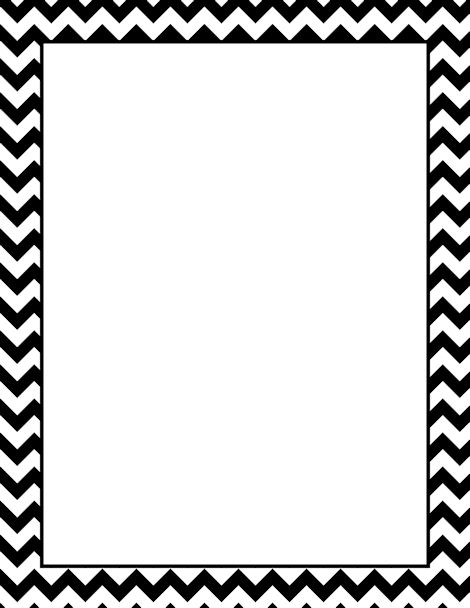 Lesson 1




I can make and break apart 5.
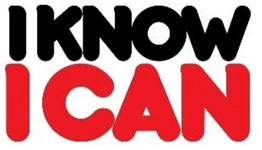 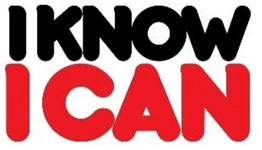 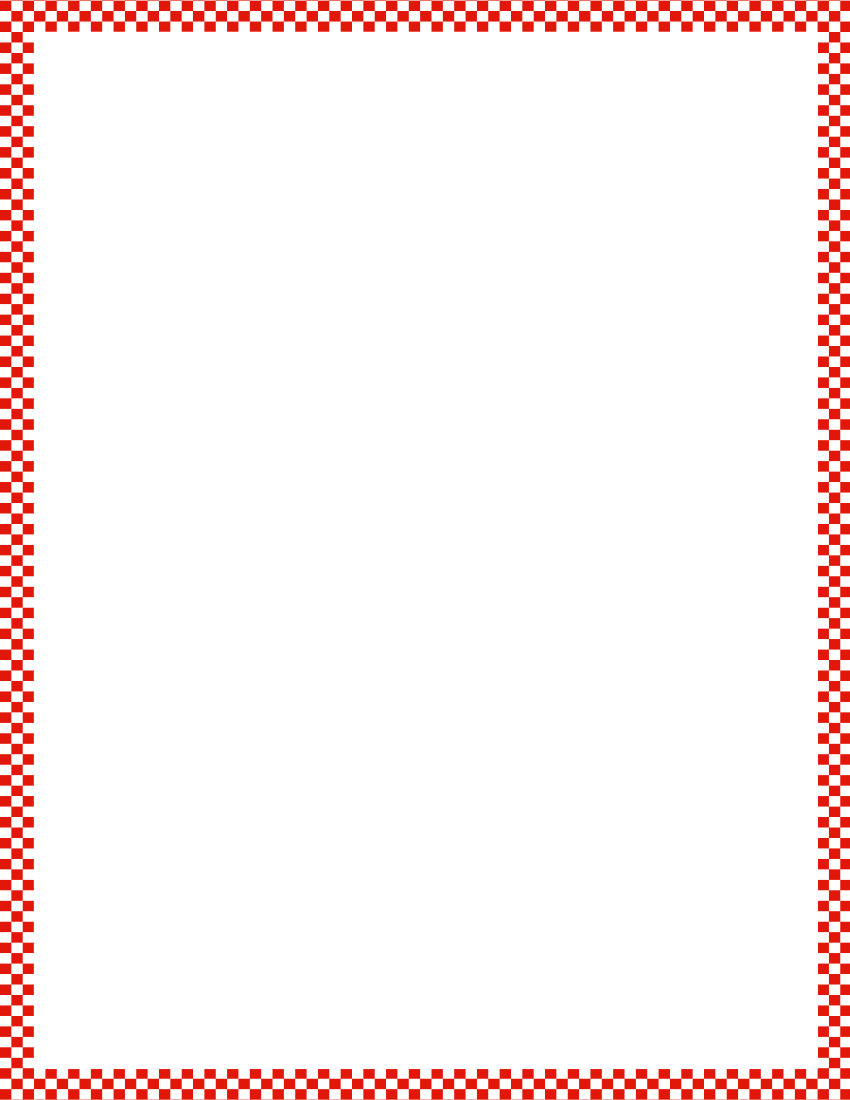 Module 4, Lesson 1
Fluency
5-Frames:  Counting Dots and Spaces
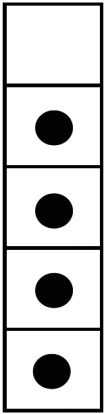 Raise your hand when you have counted the dots, and then wait for the snap to say the number.  How many dots?  How many empty spaces?
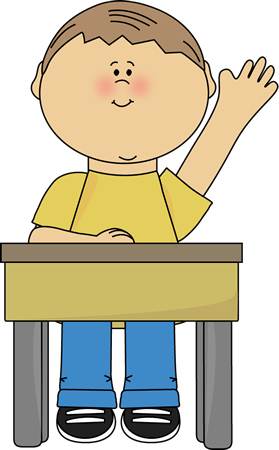 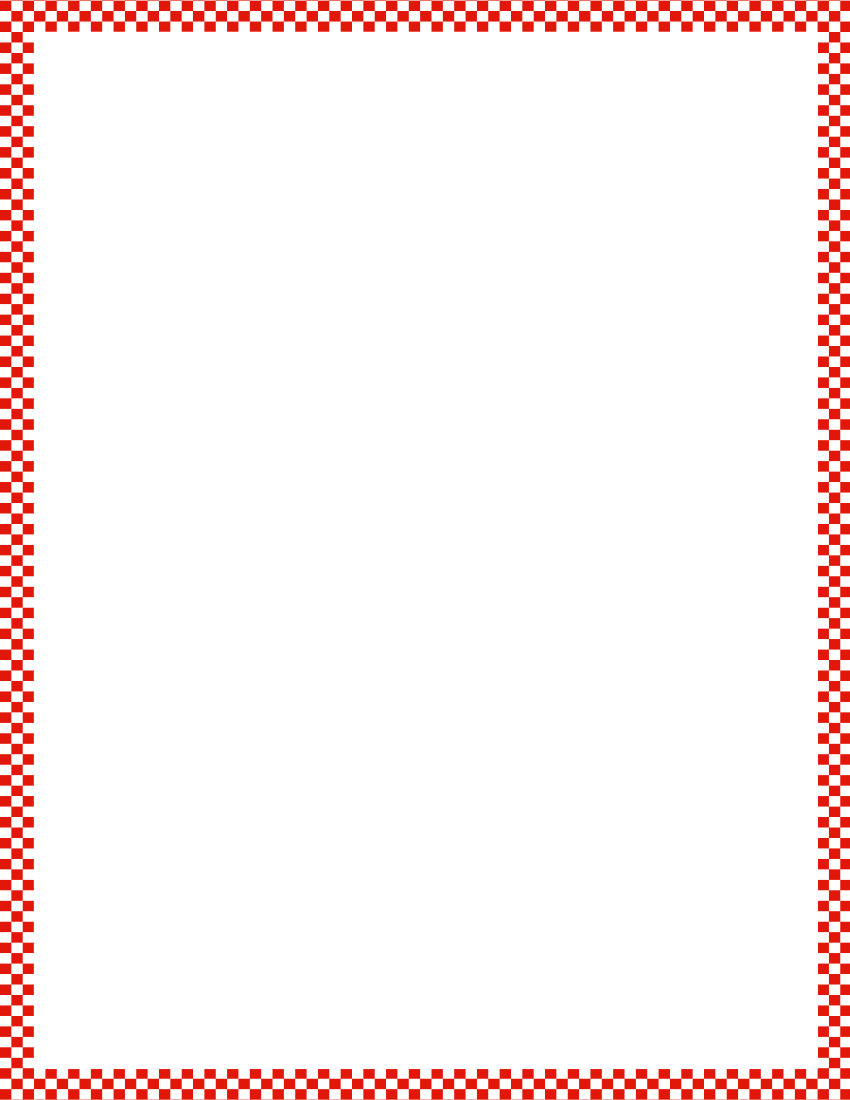 Module 4, Lesson 1
Fluency
5-Frames:  Counting Dots and Spaces
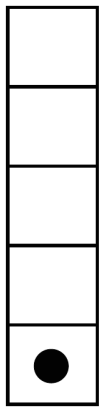 Raise your hand when you have counted the dots, and then wait for the snap to say the number.  How many dots?  How many empty spaces?
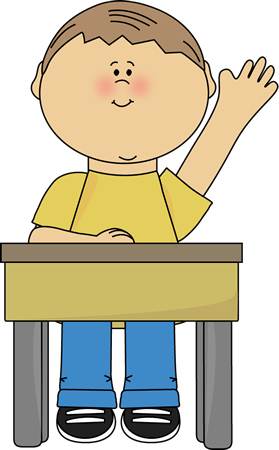 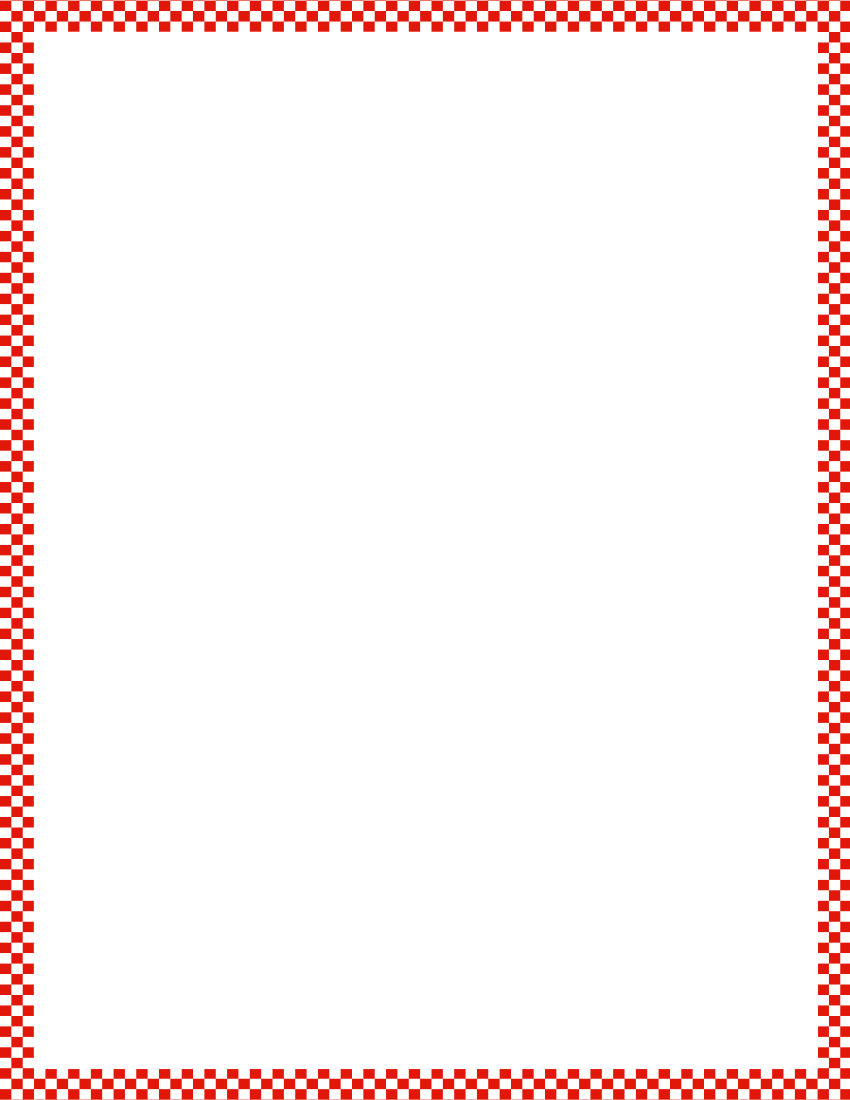 Module 4, Lesson 1
Fluency
5-Frames:  Counting Dots and Spaces
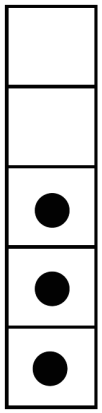 Raise your hand when you have counted the dots, and then wait for the snap to say the number.  How many dots?  How many empty spaces?
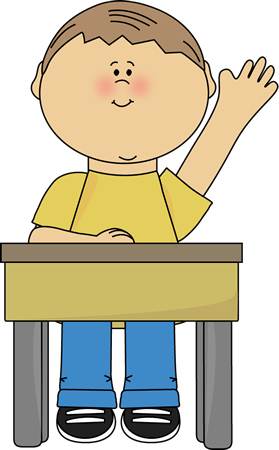 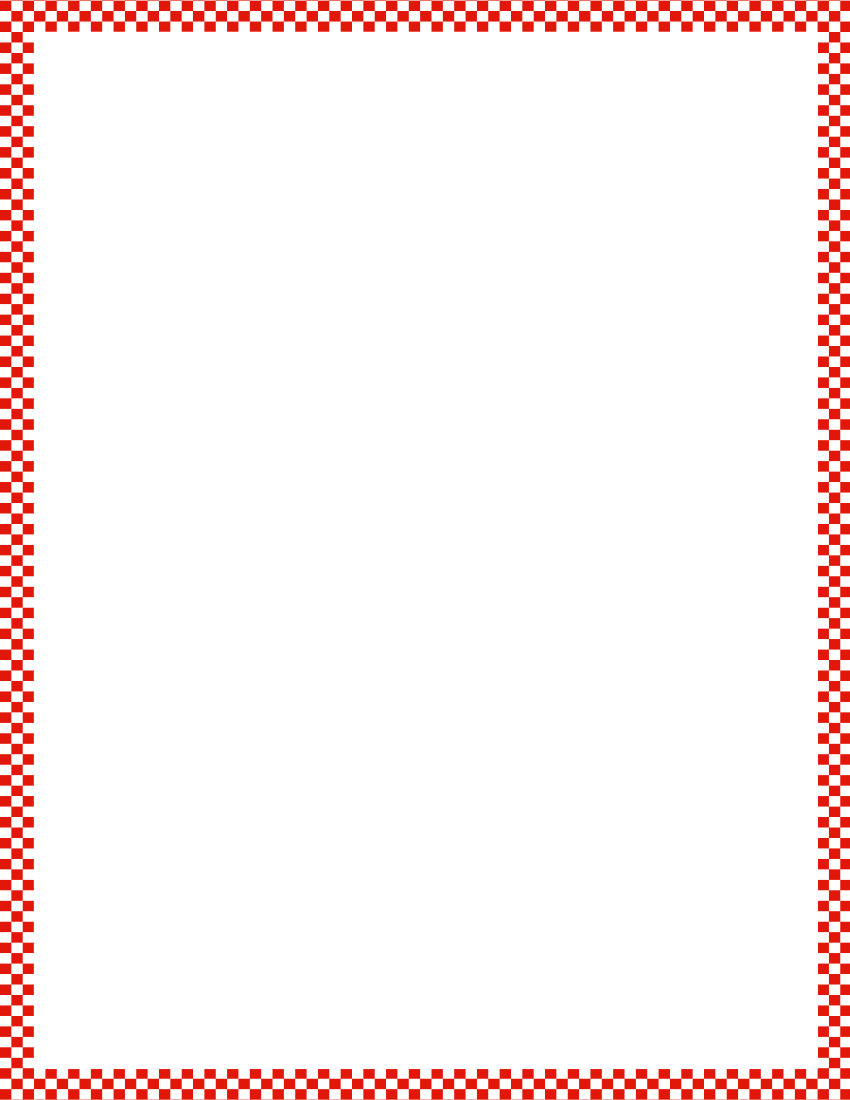 Module 4, Lesson 1
Fluency
5-Frames:  Counting Dots and Spaces
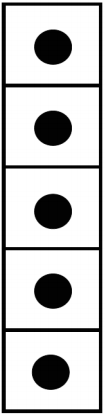 Raise your hand when you have counted the dots, and then wait for the snap to say the number.  How many dots?  How many empty spaces?
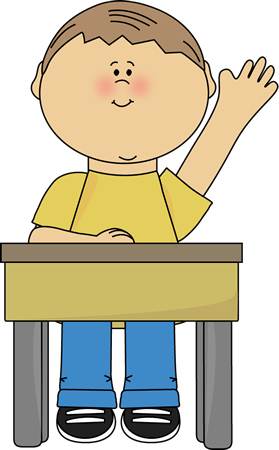 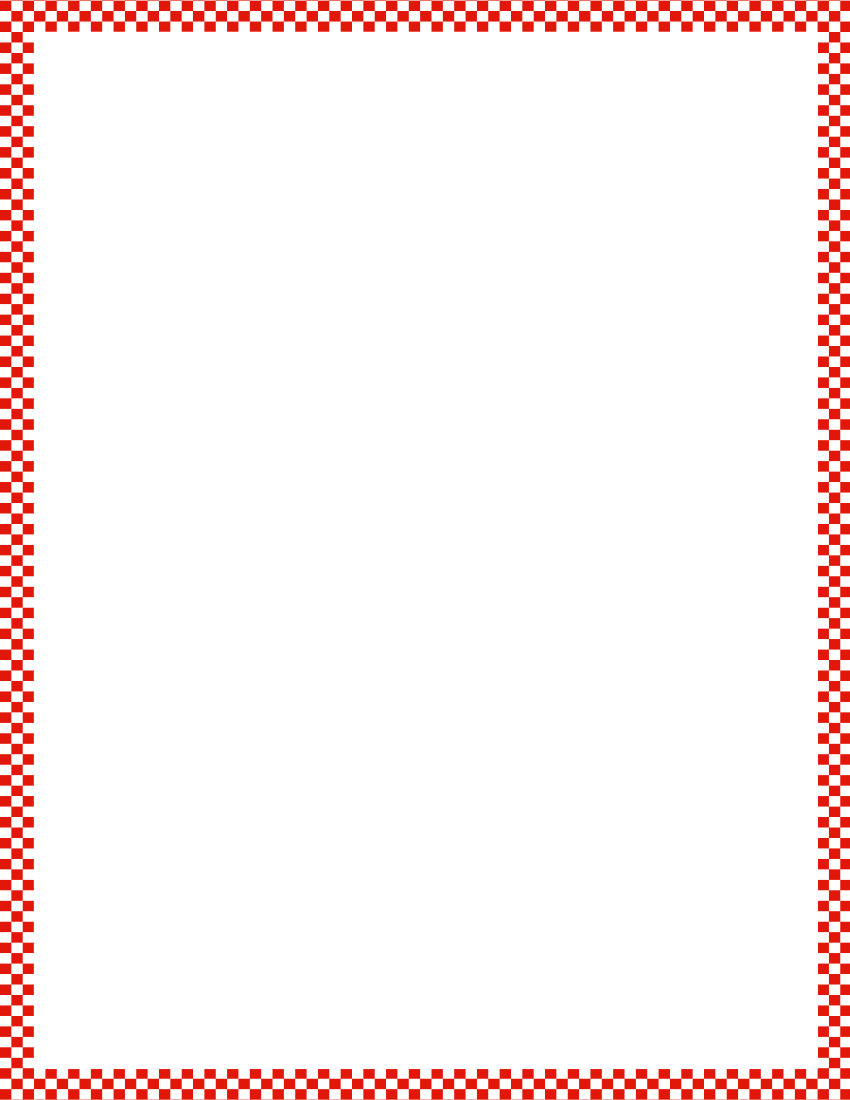 Module 4, Lesson 1
Fluency
5-Frames:  Counting Dots and Spaces
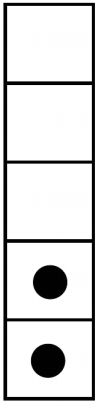 Raise your hand when you have counted the dots, and then wait for the snap to say the number.  How many dots?  How many empty spaces?
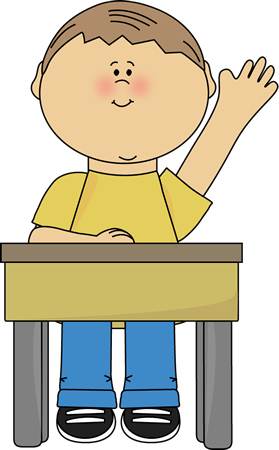 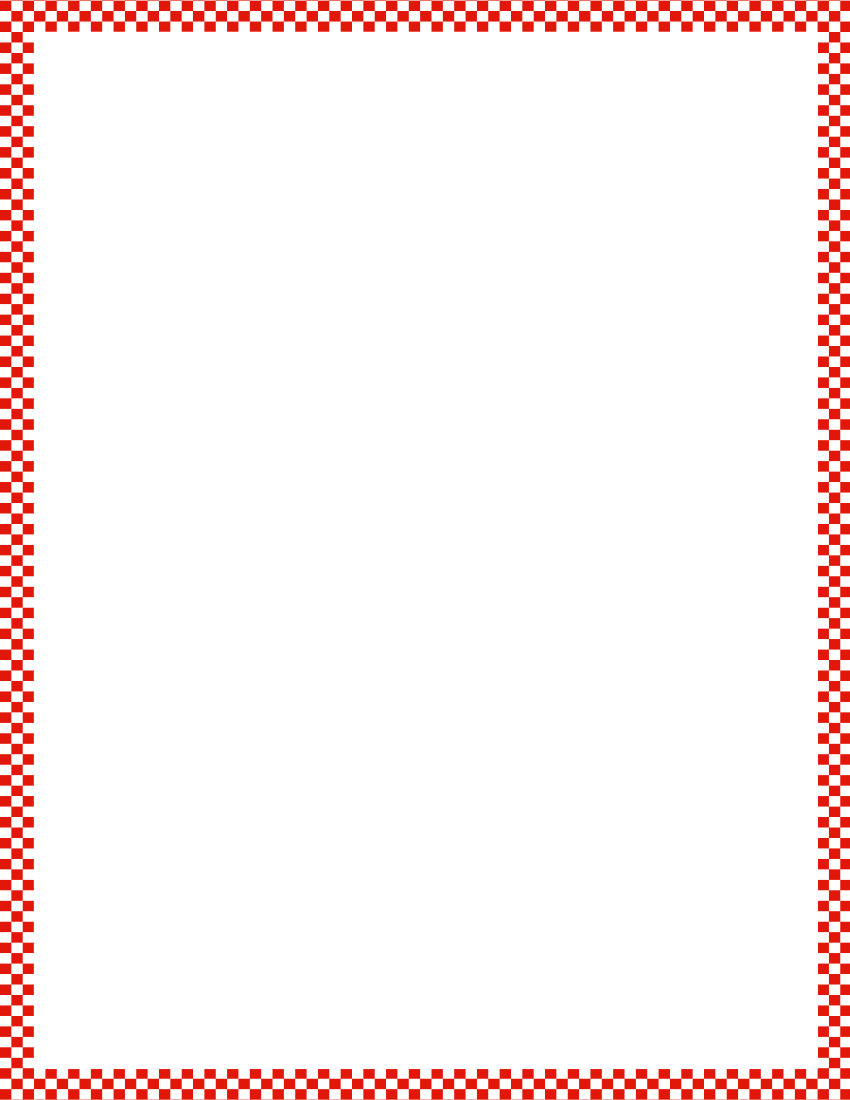 Module 4, Lesson 1
Fluency
5-Frames:  Counting Dots and Spaces
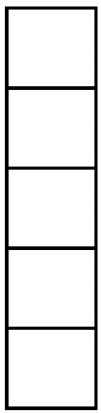 Raise your hand when you have counted the dots, and then wait for the snap to say the number.  How many dots?  How many empty spaces?
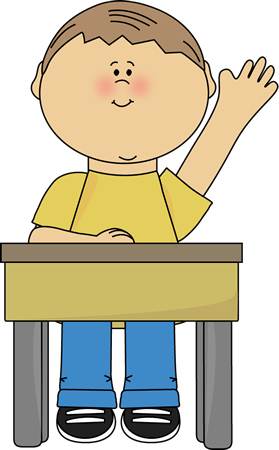 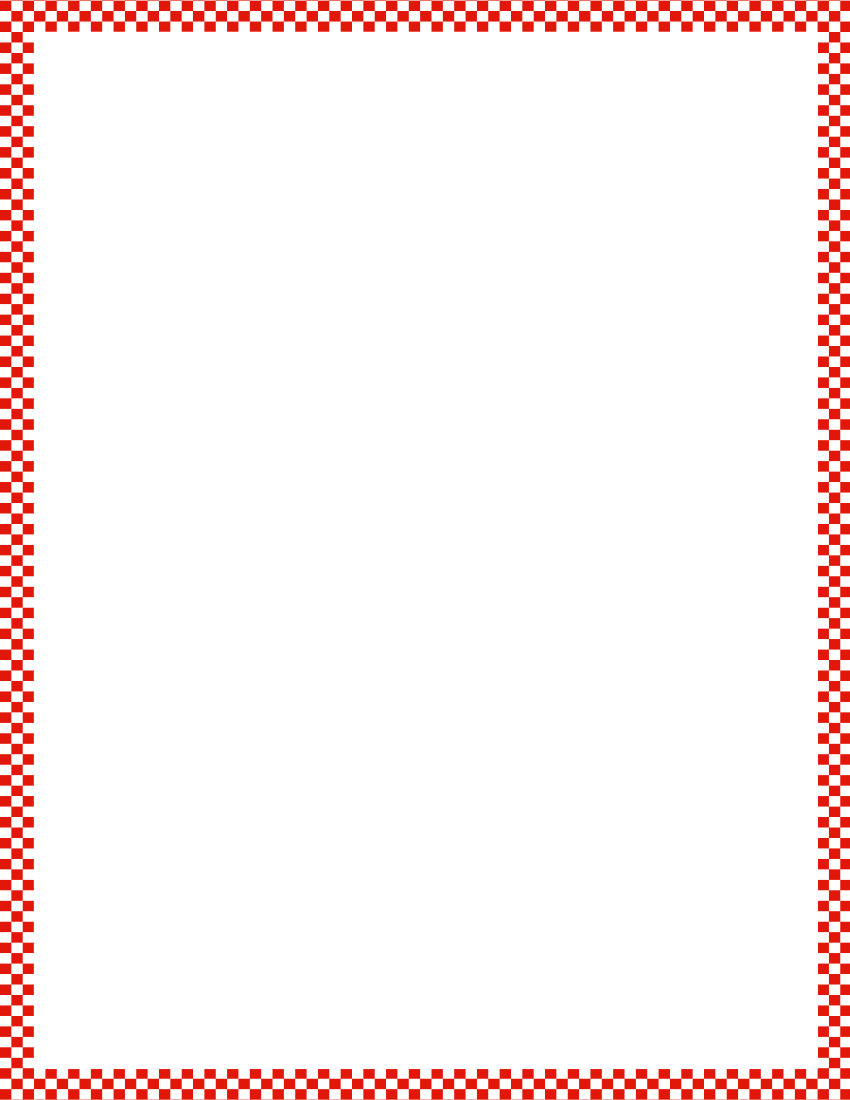 Module 4, Lesson 1
Fluency
Making 3, 4, and 5 Finger Combinations
I’ll show you some fingers.  I want to make 3.  Show me what is needed to make 3.  Raise your hand when you can say the number sentence.  Start with my number.
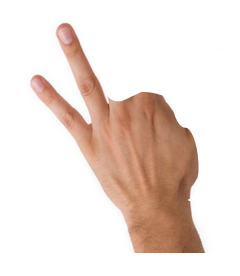 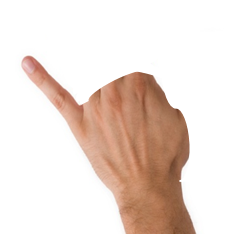 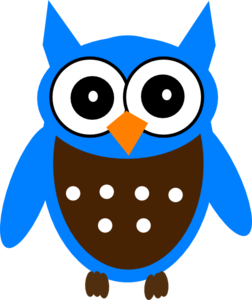 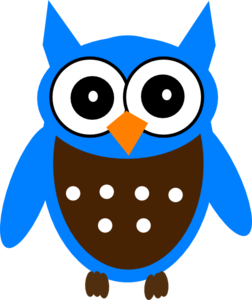 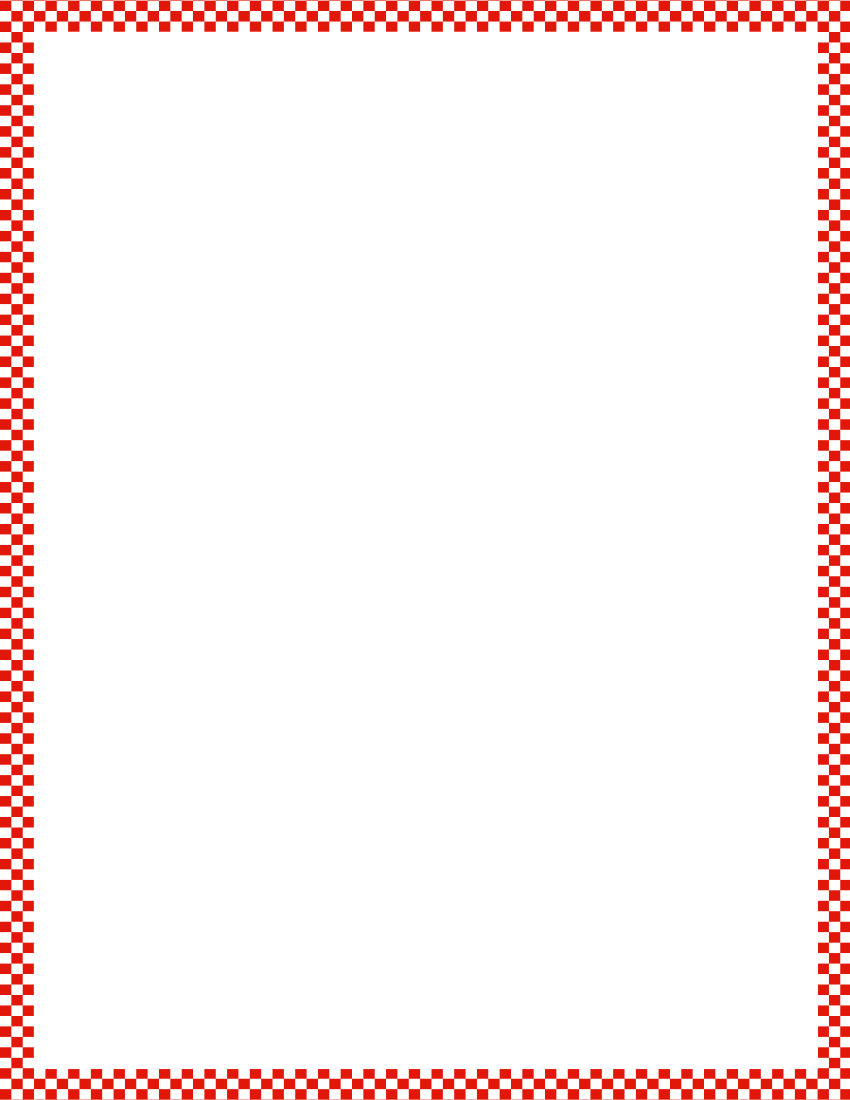 Module 4, Lesson 1
Fluency
Making 3, 4, and 5 Finger Combinations
I’ll show you some fingers.  I want to make 3.  Show me what is needed to make 3.  Raise your hand when you can say the number sentence.  Start with my number.
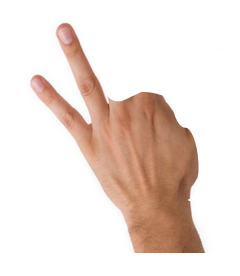 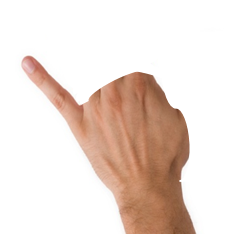 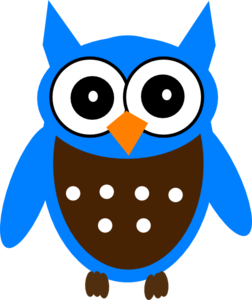 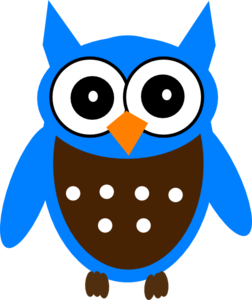 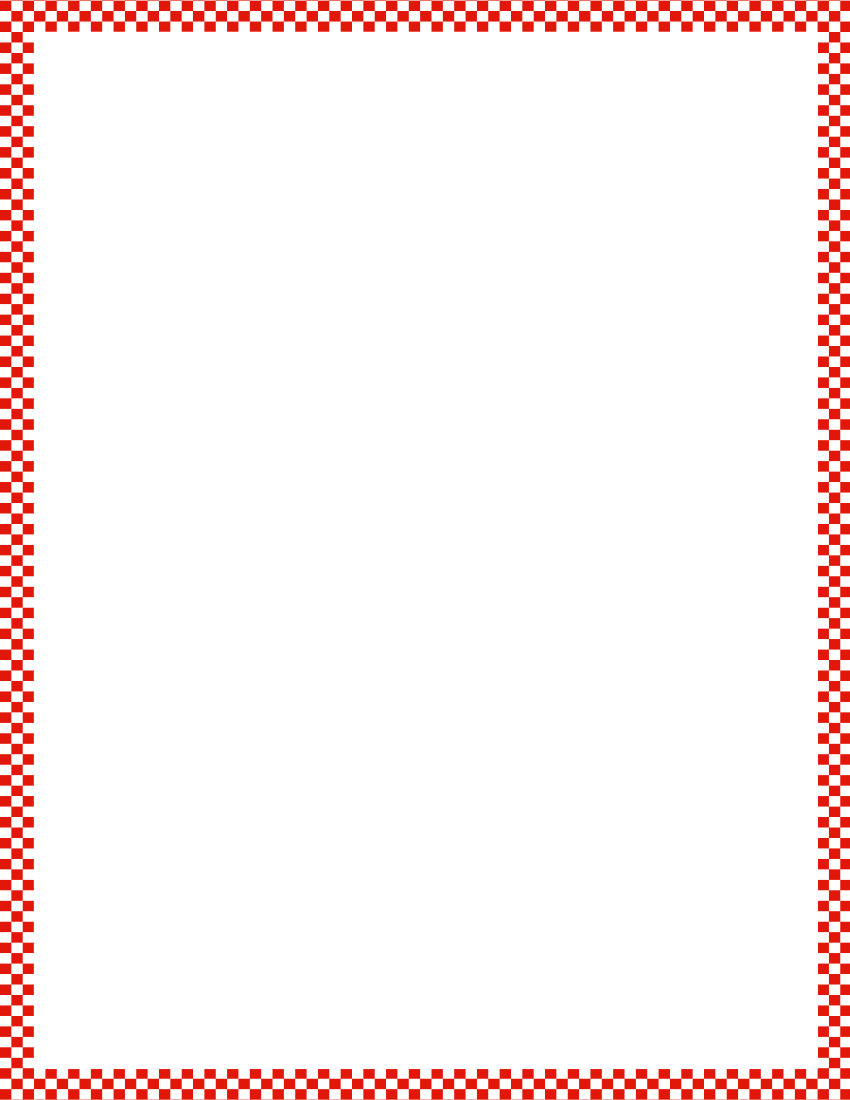 Module 4, Lesson 1
Fluency
Making 3, 4, and 5 Finger Combinations
I’ll show you some fingers.  I want to make 4.  Show me what is needed to make 4.  Raise your hand when you can say the number sentence.  Start with my number.
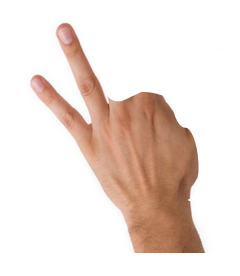 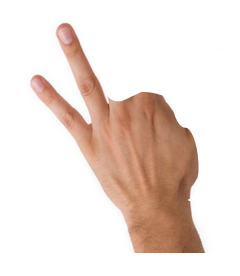 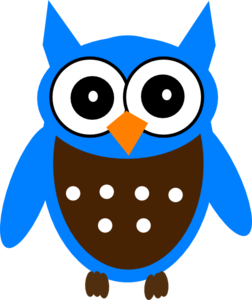 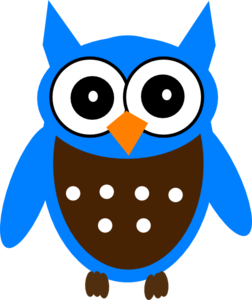 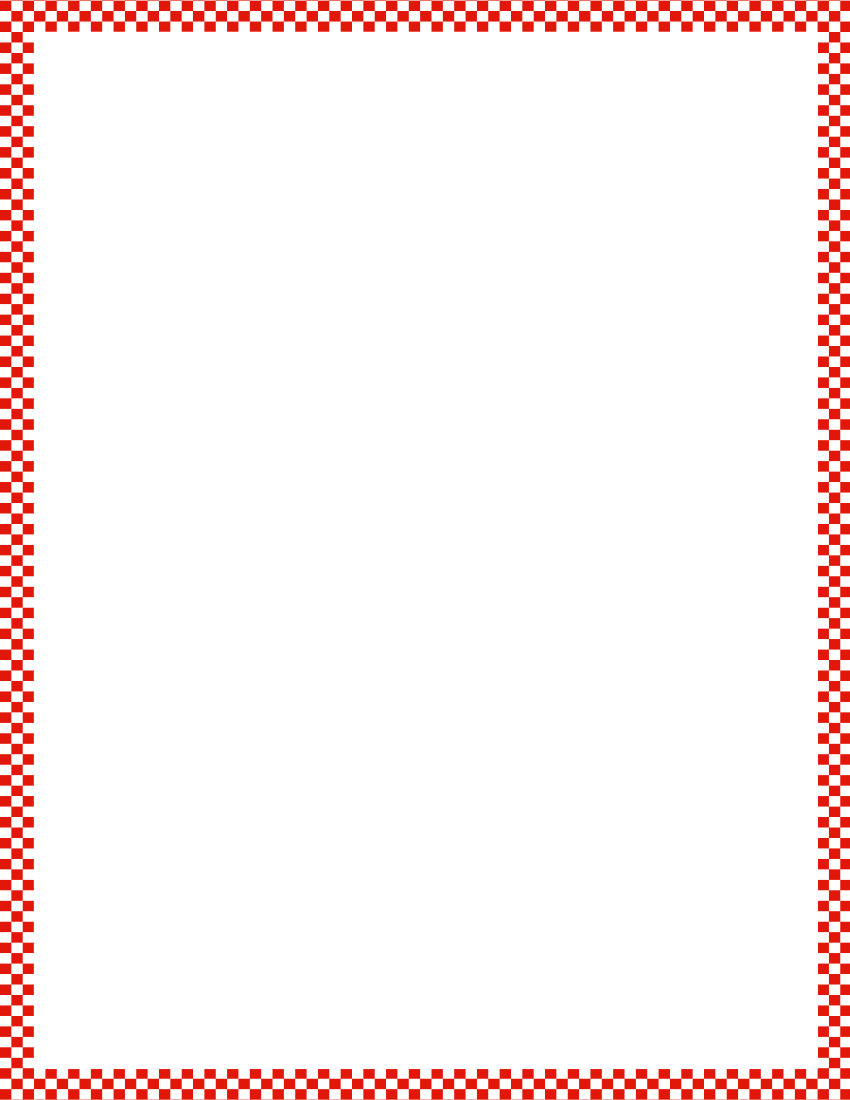 Module 4, Lesson 1
Fluency
Making 3, 4, and 5 Finger Combinations
I’ll show you some fingers.  I want to make 4.  Show me what is needed to make 4.  Raise your hand when you can say the number sentence.  Start with my number.
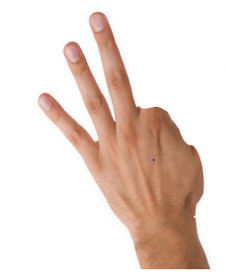 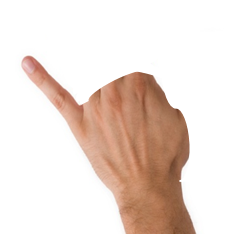 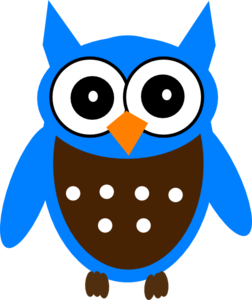 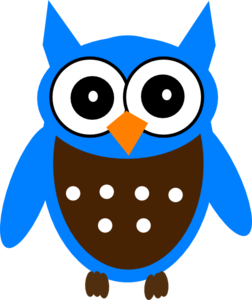 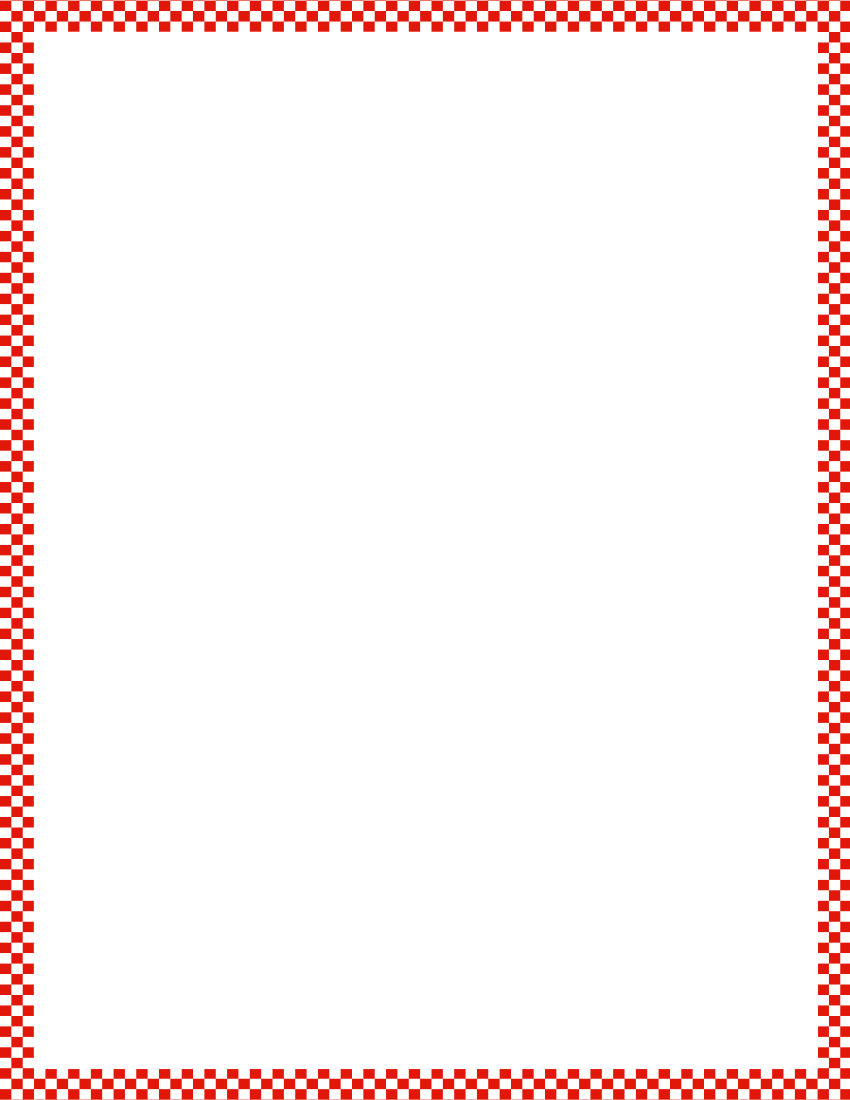 Module 4, Lesson 1
Fluency
Making 3, 4, and 5 Finger Combinations
I’ll show you some fingers.  I want to make 4.  Show me what is needed to make 4.  Raise your hand when you can say the number sentence.  Start with my number.
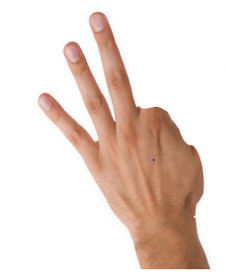 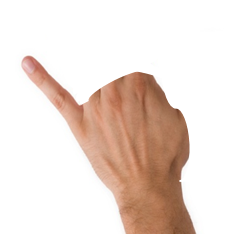 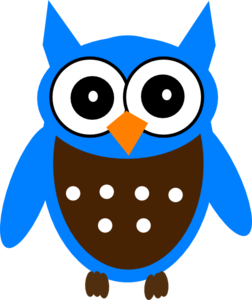 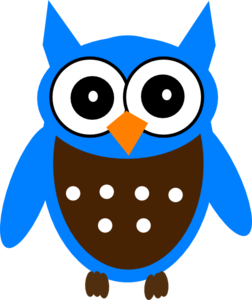 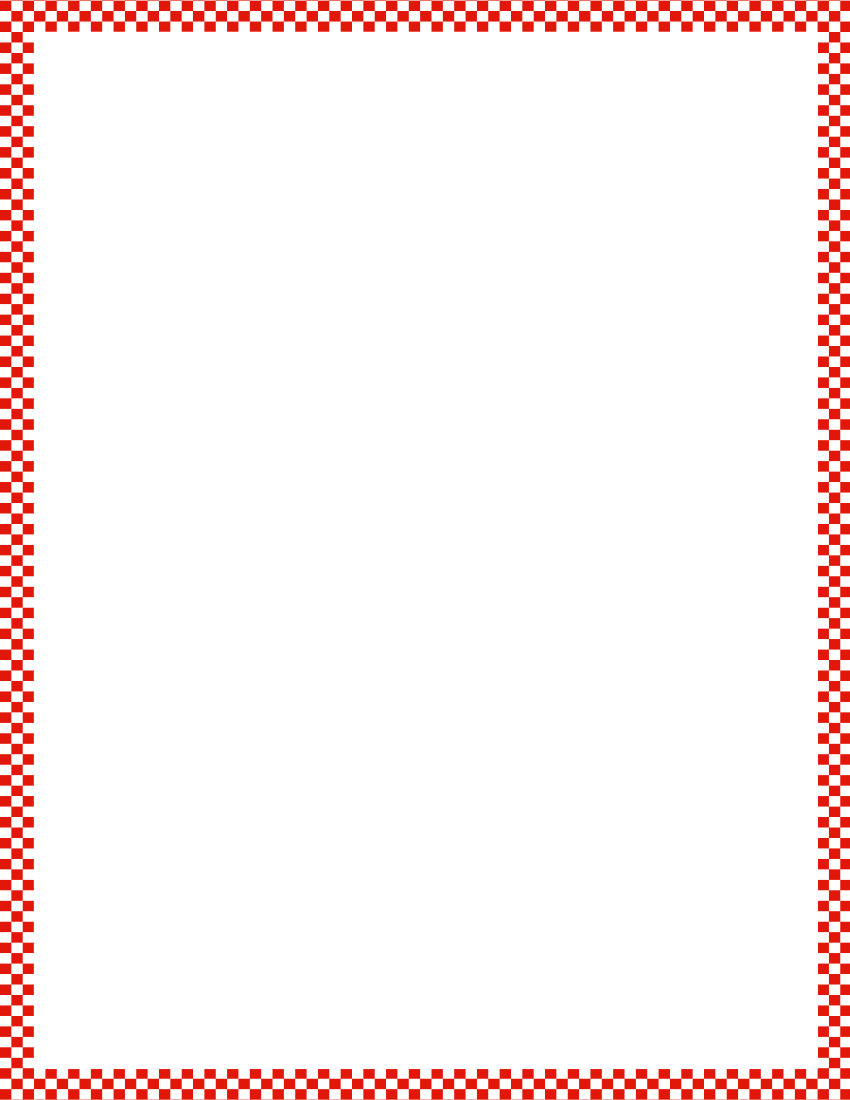 Module 4, Lesson 1
Fluency
Making 3, 4, and 5 Finger Combinations
I’ll show you some fingers.  I want to make 5.  Show me what is needed to make 5.  Raise your hand when you can say the number sentence.  Start with my number.
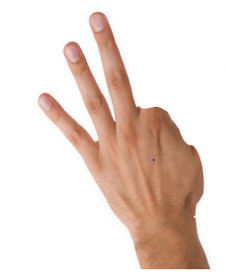 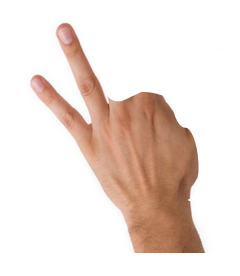 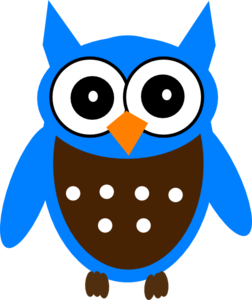 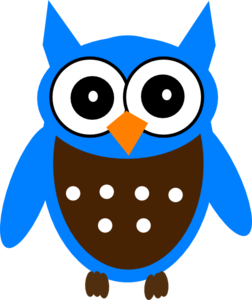 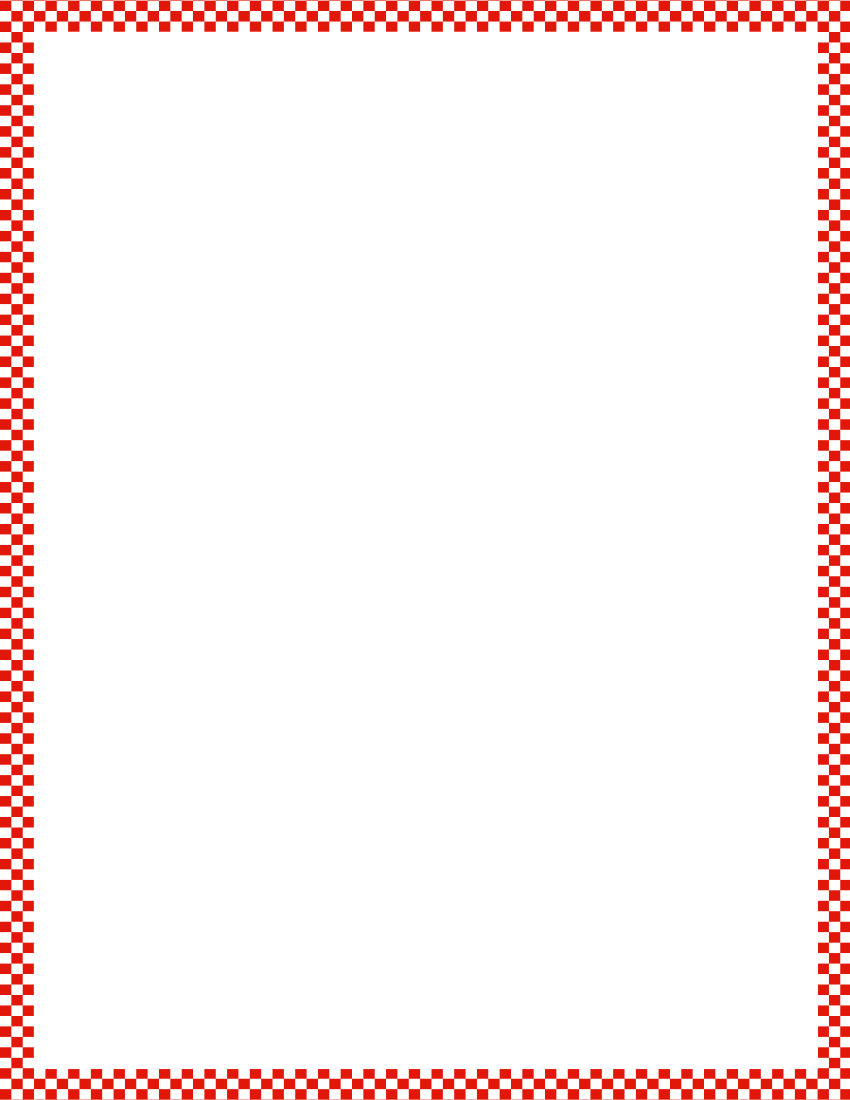 Module 4, Lesson 1
Fluency
Making 3, 4, and 5 Finger Combinations
I’ll show you some fingers.  I want to make 5.  Show me what is needed to make 5.  Raise your hand when you can say the number sentence.  Start with my number.
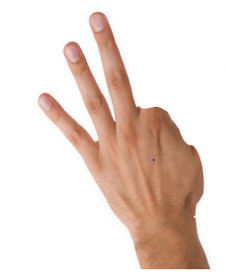 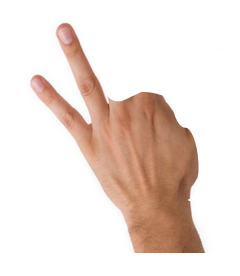 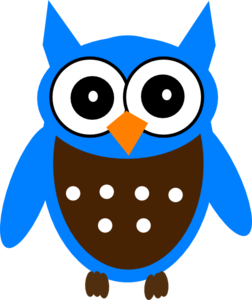 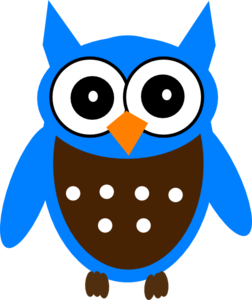 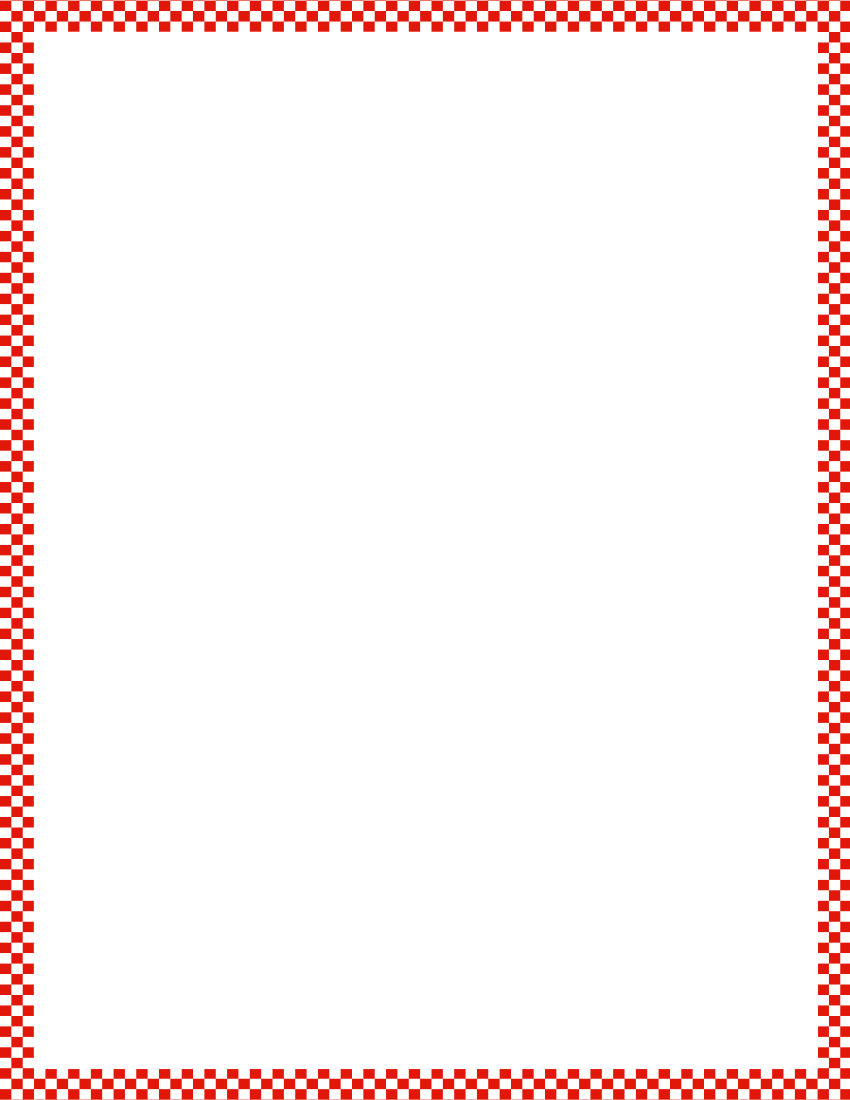 Module 4, Lesson 1
Fluency
Making 3, 4, and 5 Finger Combinations
I’ll show you some fingers.  I want to make 5.  Show me what is needed to make 5.  Raise your hand when you can say the number sentence.  Start with my number.
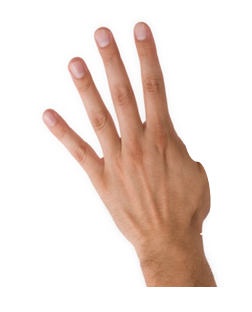 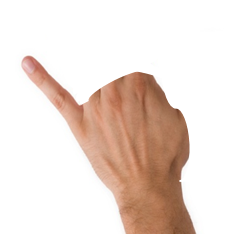 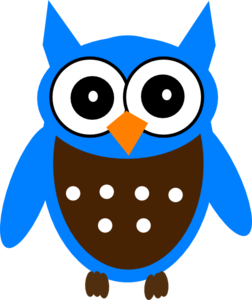 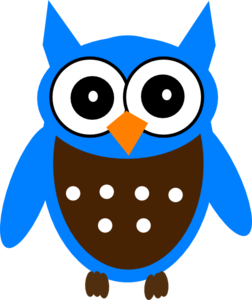 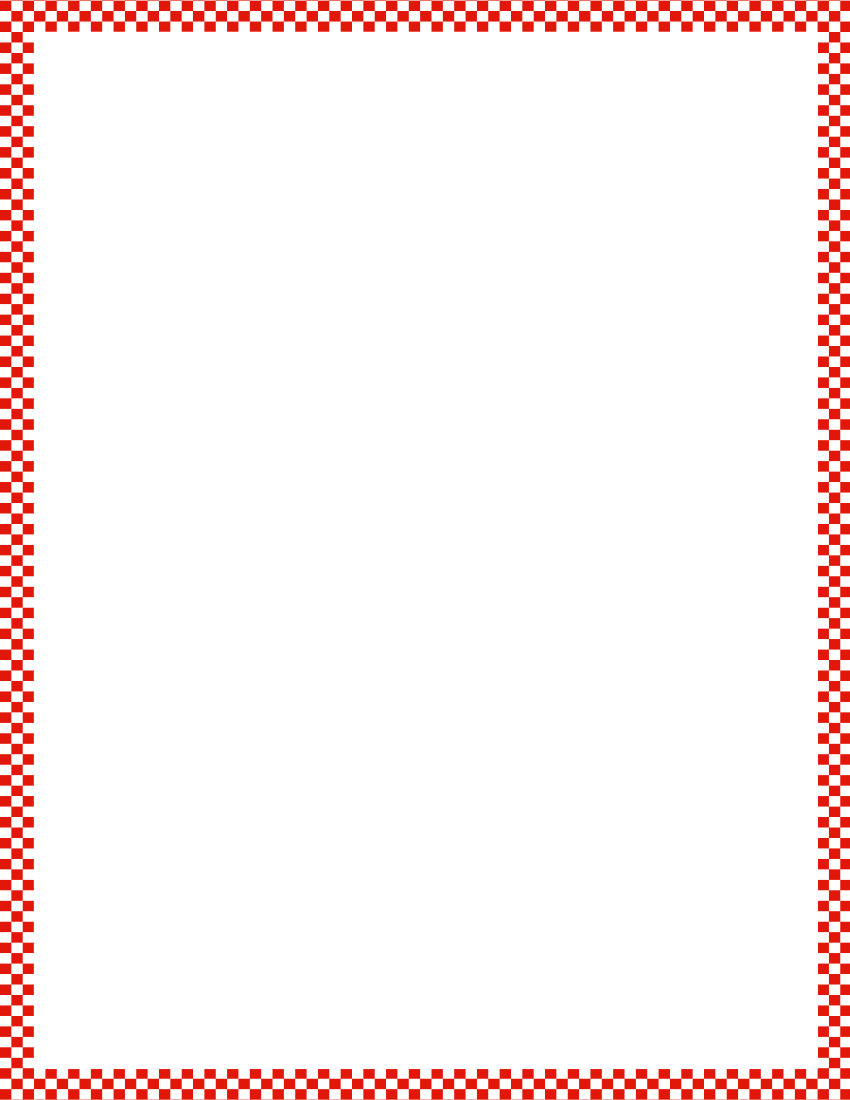 Module 4, Lesson 1
Fluency
Making 3, 4, and 5 Finger Combinations
I’ll show you some fingers.  I want to make 5.  Show me what is needed to make 5.  Raise your hand when you can say the number sentence.  Start with my number.
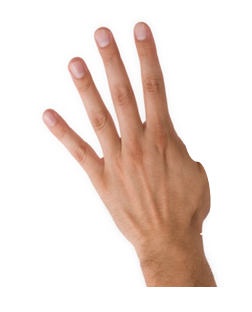 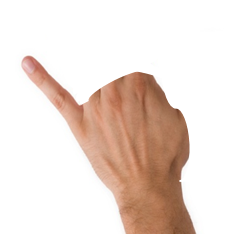 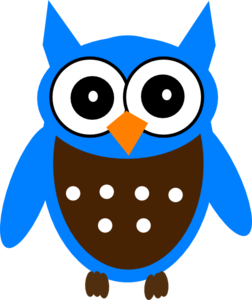 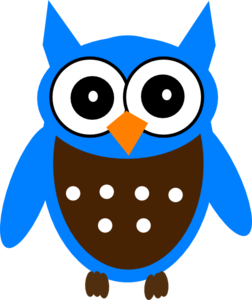 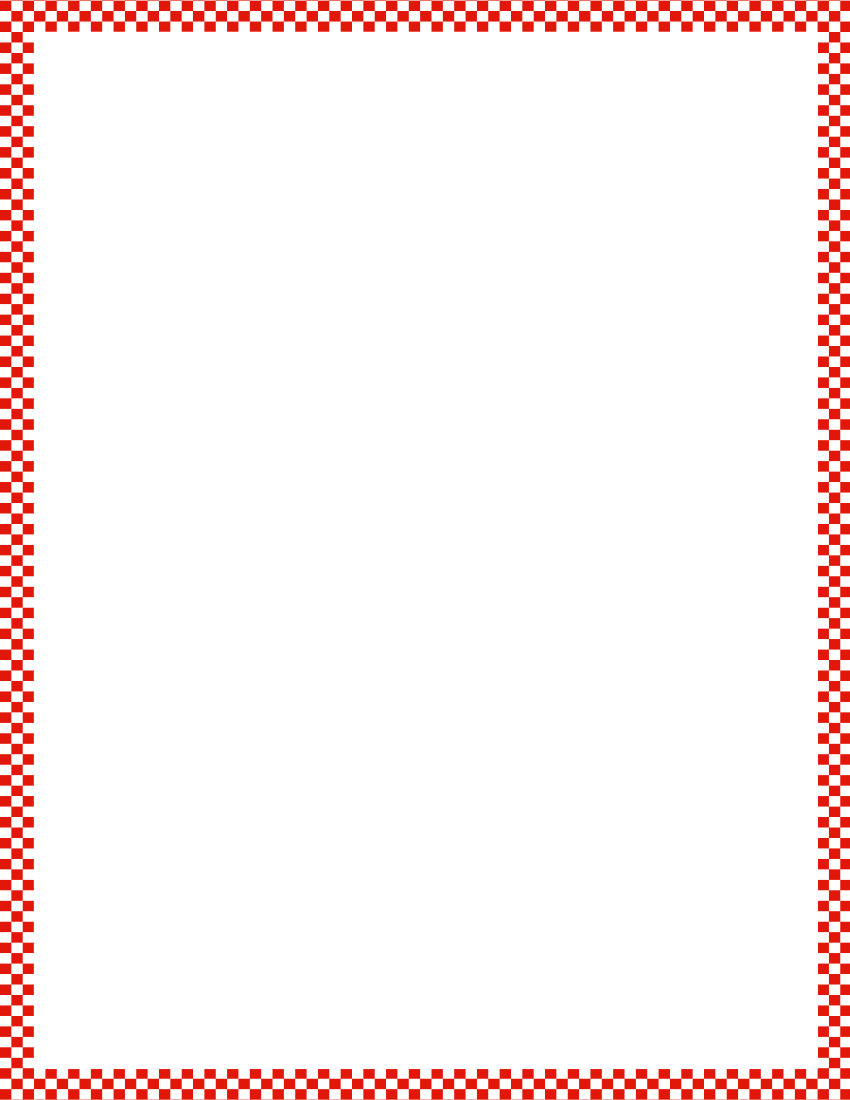 Module 4, Lesson 1
Fluency
Make 5 Matching Game
Work with your partner.  Shuffle and place the cards facedown in two equal rows.  Partner A turns over two cards.  If the total of the numbers on both cards is 5, then she collects both cards.  If not, then Partner A turns them back over in their original place facedown.  Repeat for Partner B.
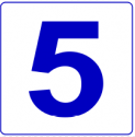 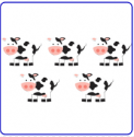 Application Problem
Module 4, Lesson 1
Julia went to the beach and found 3 seashells.
Her sister Megan found 2 seashells.  Draw the
seashells the girls found.  How many did they 
find in all?  Talk to your partner about how you know.
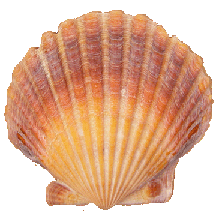 Module 4, Lesson 1
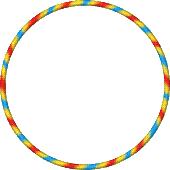 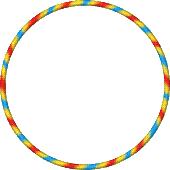 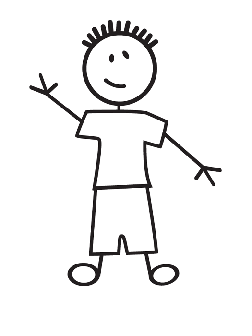 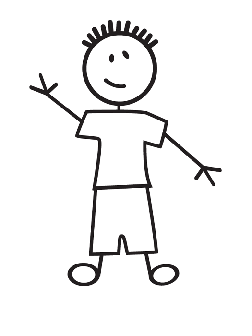 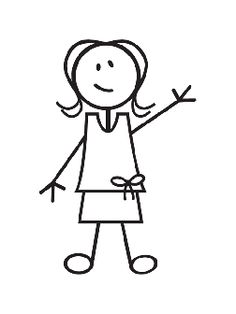 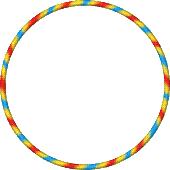 I need three
students to show my picture with the real hula hoops!
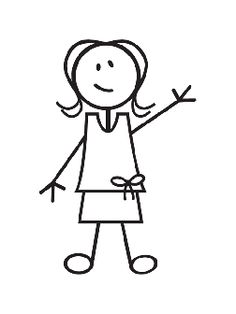 One student and two students together make…?
Let’s pretend the three of you are going to a party.  Walk along the paths until you get to the party!
Let me show that in my picture!
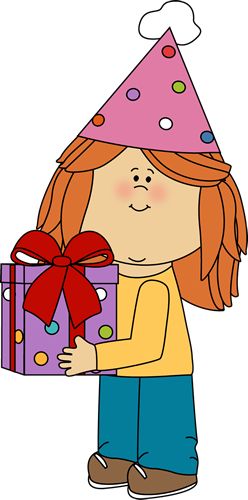 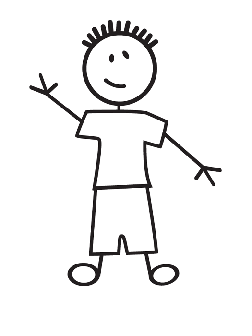 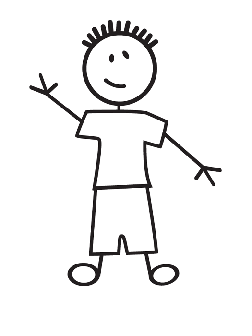 Module 4, Lesson 1
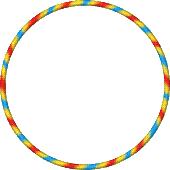 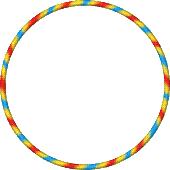 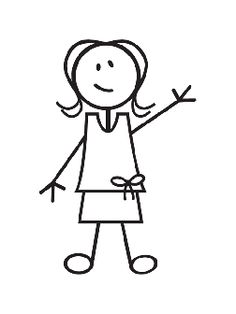 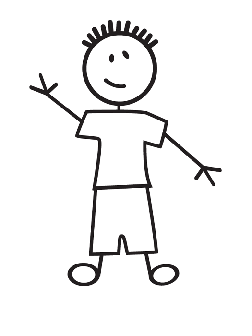 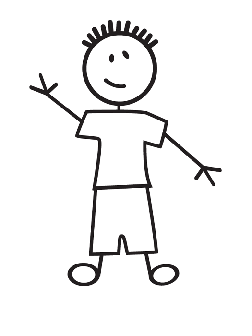 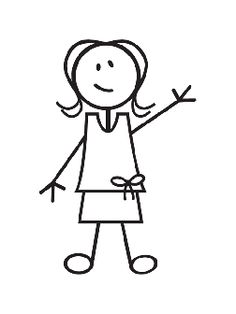 Let’s pretend the four of you are going to a friend’s house.  Walk along the paths until you get to the house!
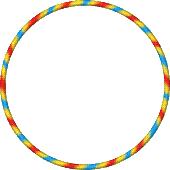 I need four
students to show my picture with the real hula hoops!
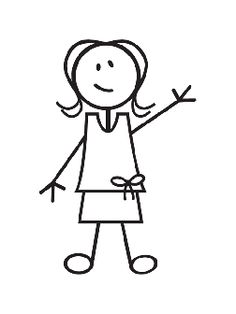 Three students and one student together make…?
Let me show that in my picture!
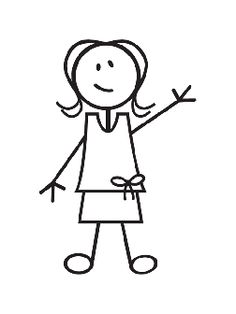 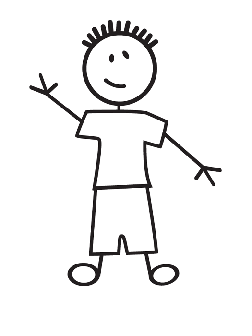 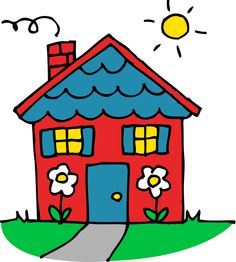 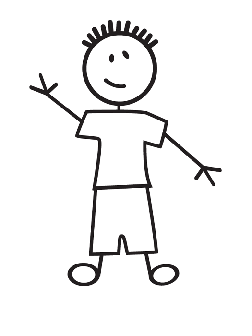 Module 4, Lesson 1
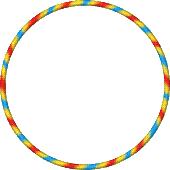 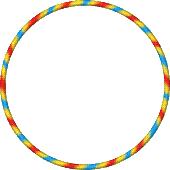 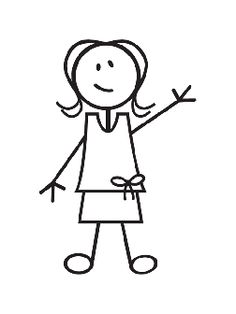 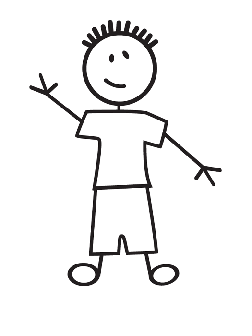 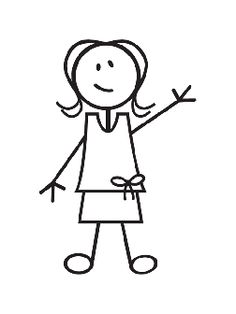 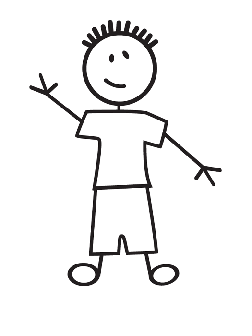 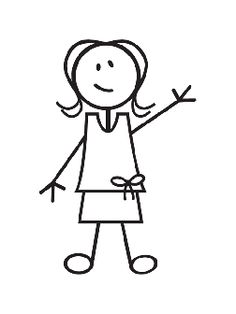 Let’s pretend the five of you are going to school.  Walk along the paths until you get to the school!
I need five
students to show my picture with the real hula hoops!
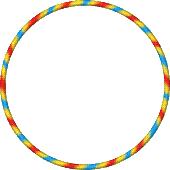 Three students and two students together make…?
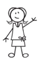 Let me show that in my picture!
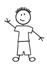 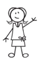 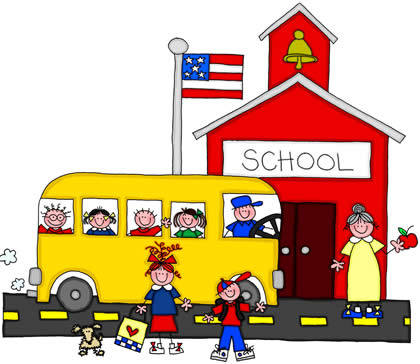 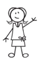 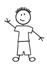 Module 4, Lesson 1
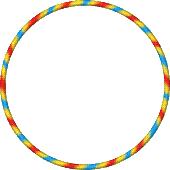 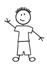 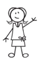 Did the story
change?
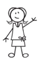 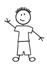 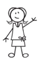 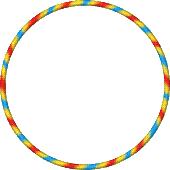 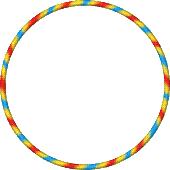 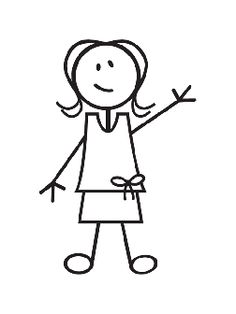 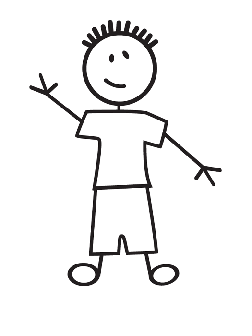 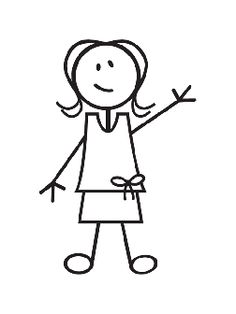 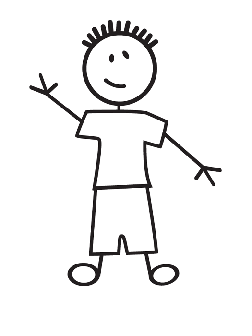 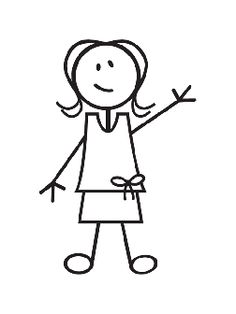 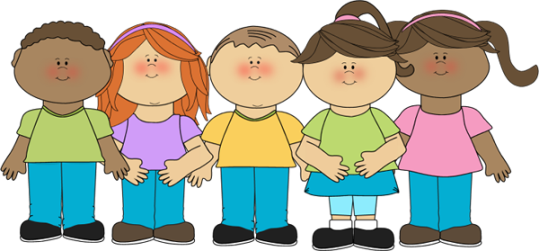 Module 4, Lesson 1
Did the story
change now?
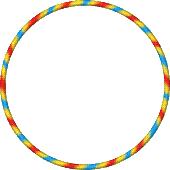 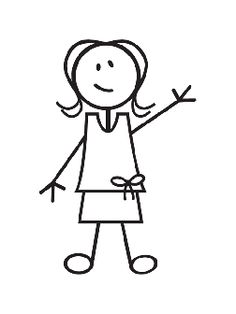 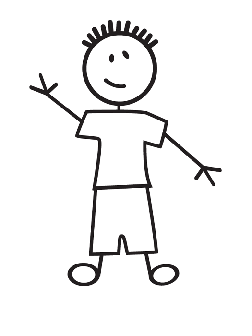 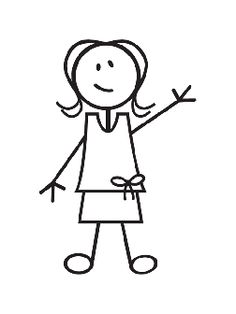 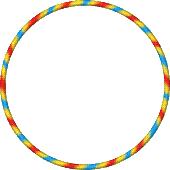 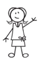 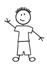 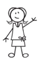 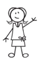 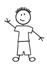 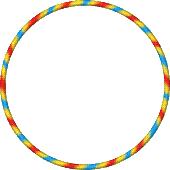 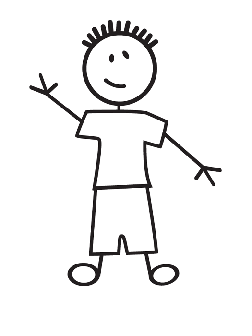 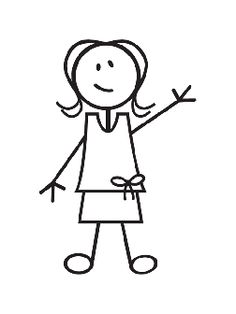 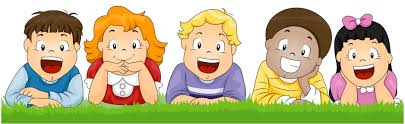 Module 4, Lesson 1
Let’s show a put together story  in a hoop picture!  It’s called a number bond.
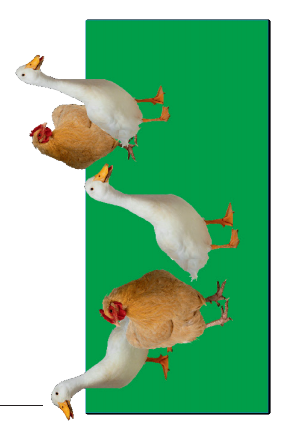 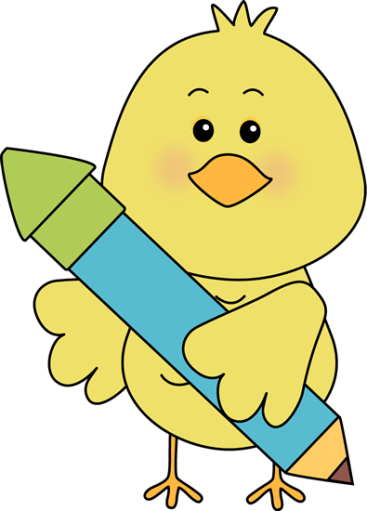 What do you notice?
Module 4, Lesson 1
Now, let’s show a take apart story in a number bond!
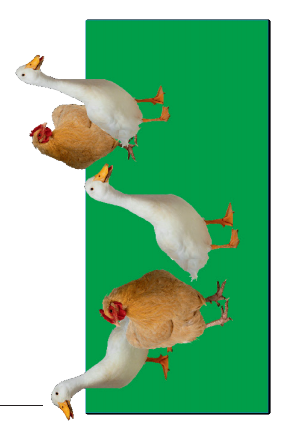 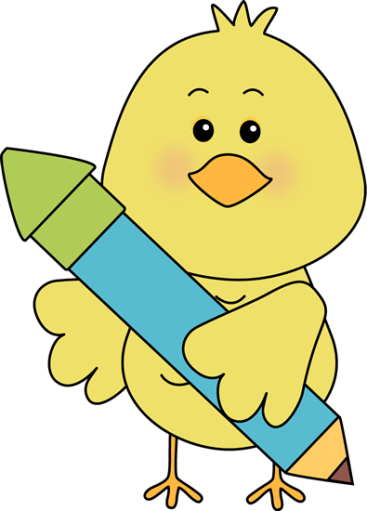 What do you notice?
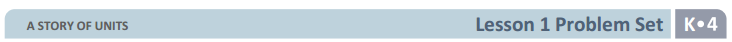 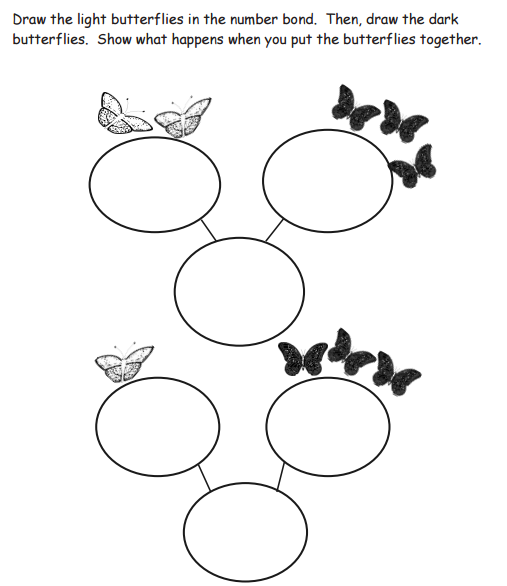 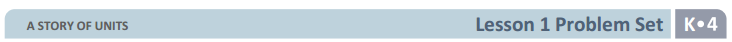 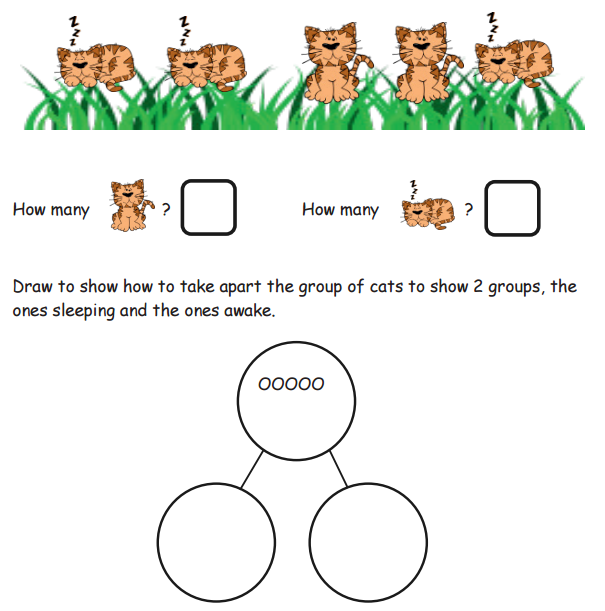 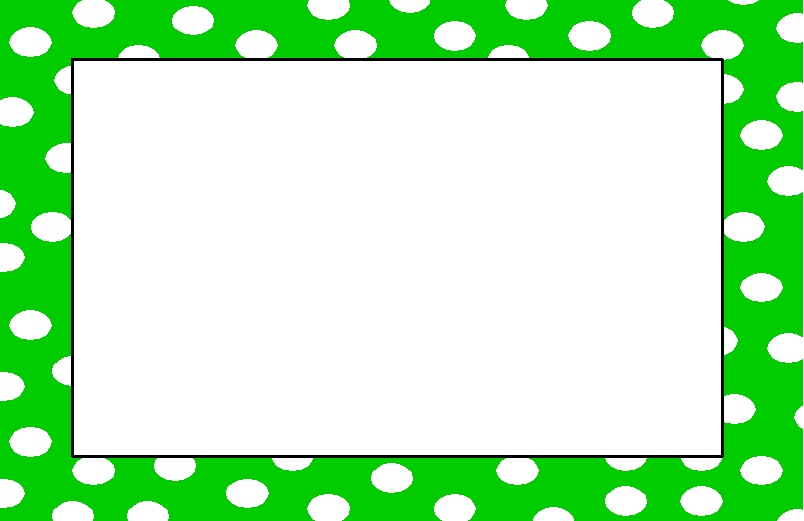 Debrief
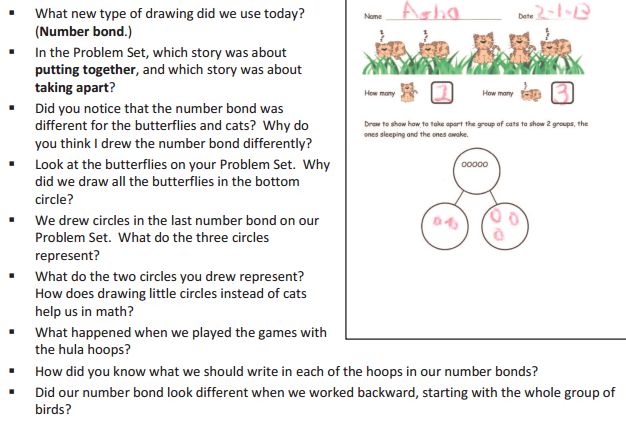 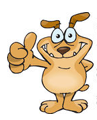 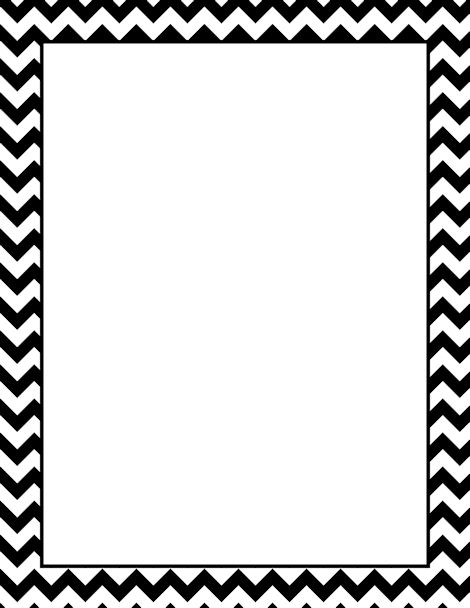 Lesson 2




I can make and break apart 5.
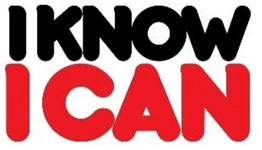 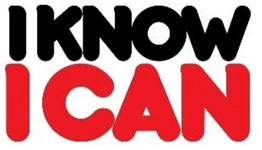 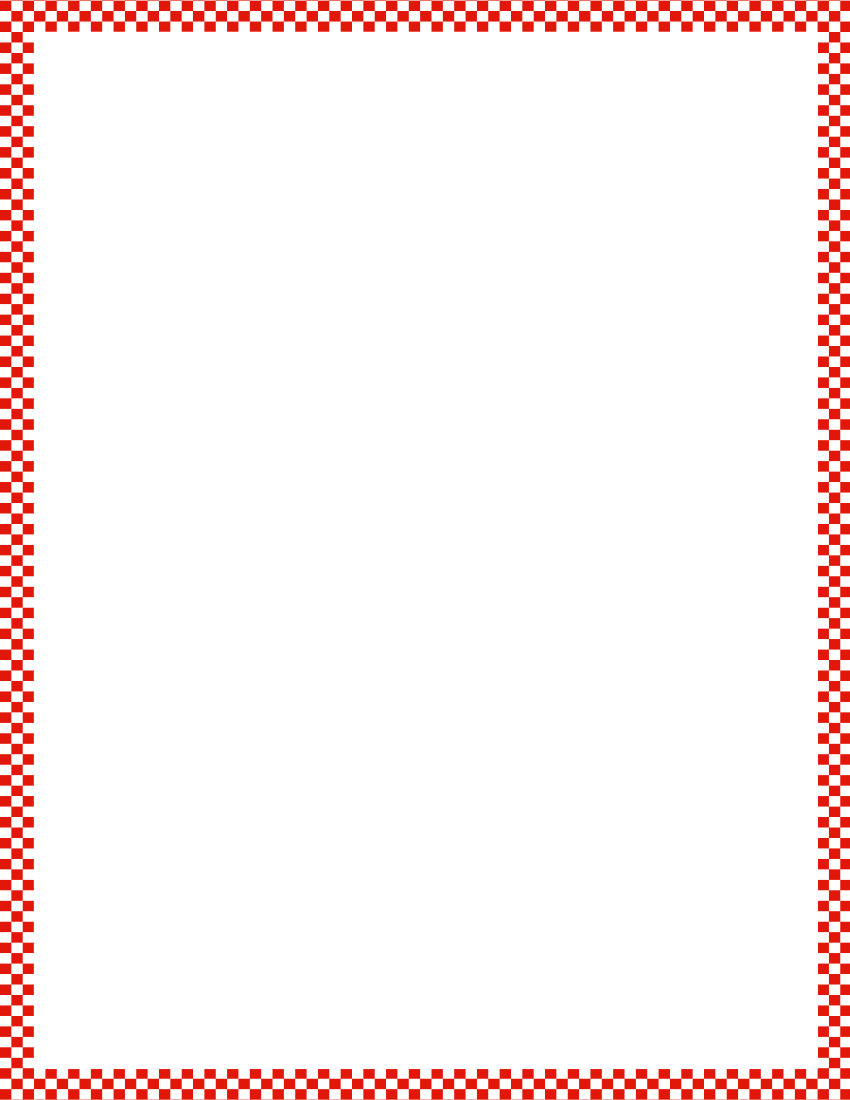 Module 4, Lesson 2
Fluency
Draw Lines to Make a Bond of 3
Take out 3 beans.  Point to the first number bond.  Put 2 beans on top of the 2 dots and 1 bean on top of the 1 dot.  Our job is to make 3.  Slide your beans along the lines to make 3.  Now slide your beans back to take apart 3.  Let’s slide the beans again, and this time tell how to make 3, like this 2 and 1 make 3.
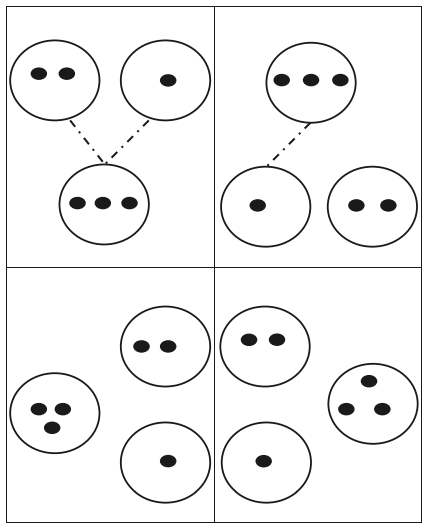 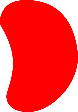 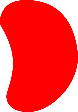 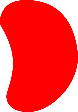 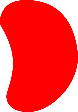 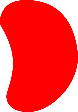 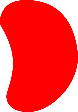 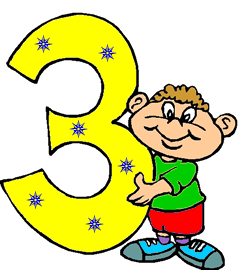 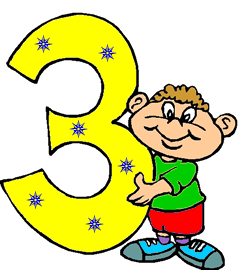 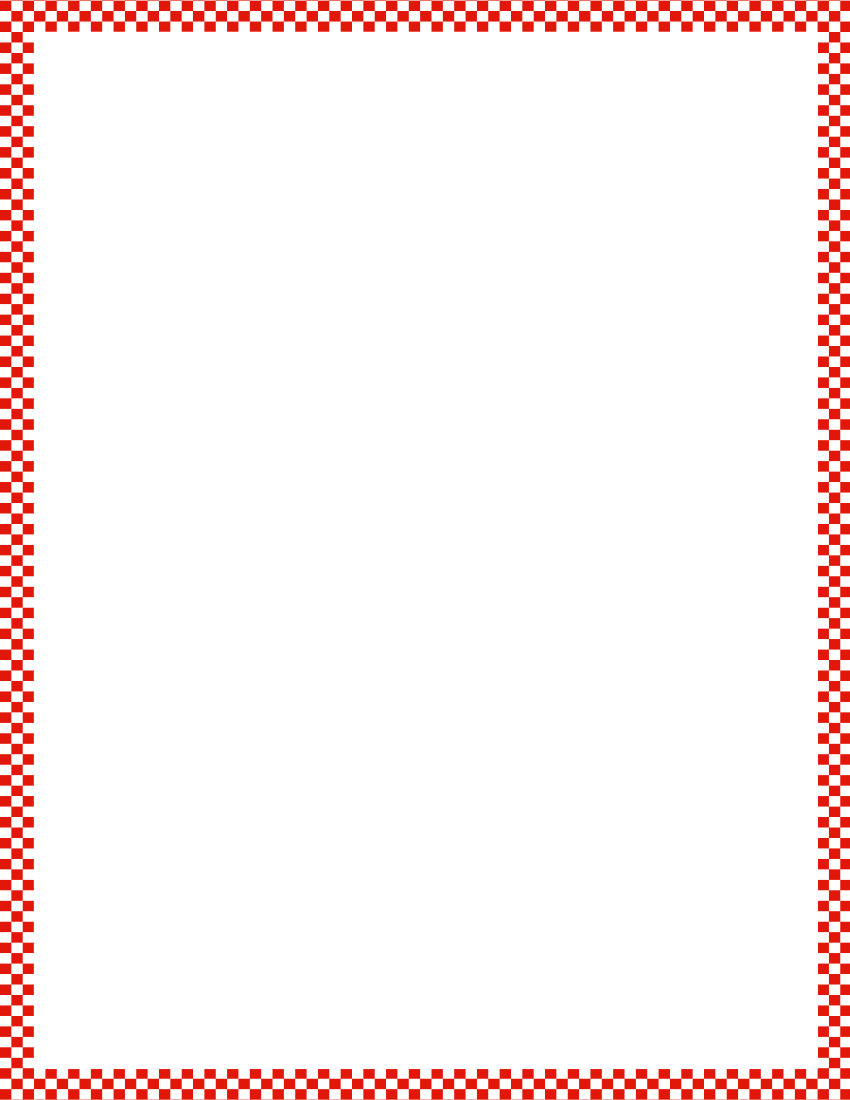 Module 4, Lesson 2
Fluency
Draw Lines to Make a Bond of 3
Take them apart again.  This time, we’ll flip it:  1 and 2 make 3.  Great!  Leave your beans there.  Trace the lines to show how to make 3.
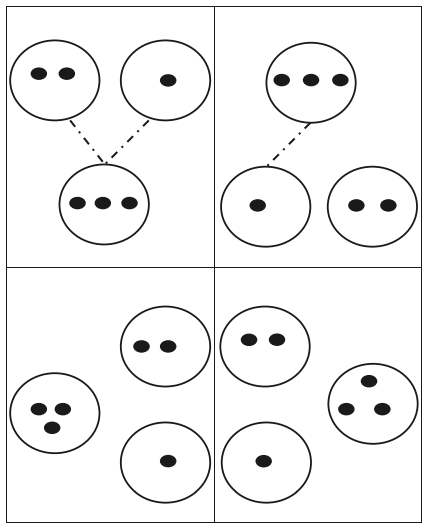 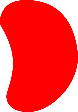 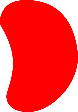 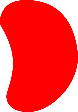 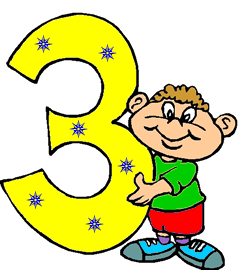 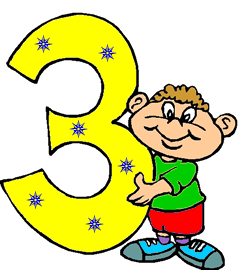 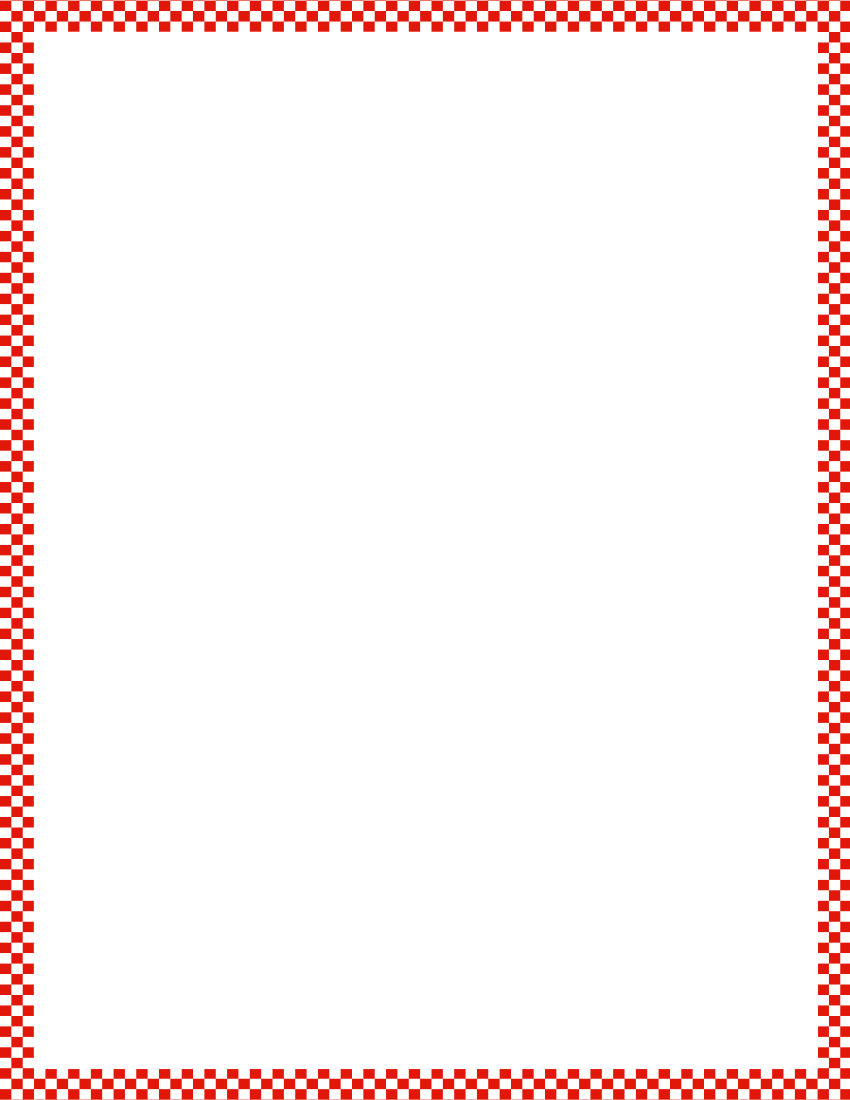 Module 4, Lesson 2
Fluency
Draw Lines to Make a Bond of 3
Now, it’s your turn to complete the rest of the page independently.  I’ll walk around, and I want to hear you saying the compositions aloud.
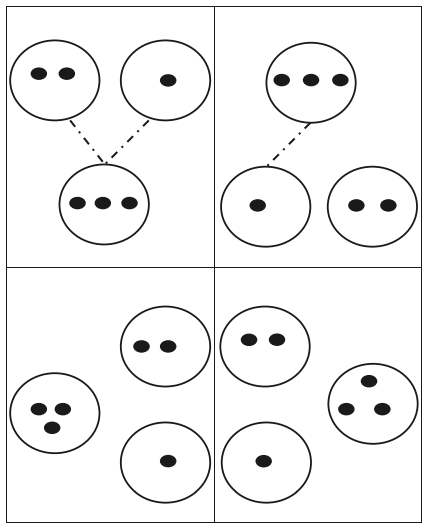 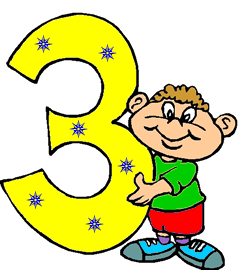 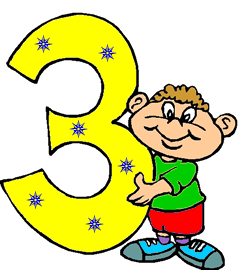 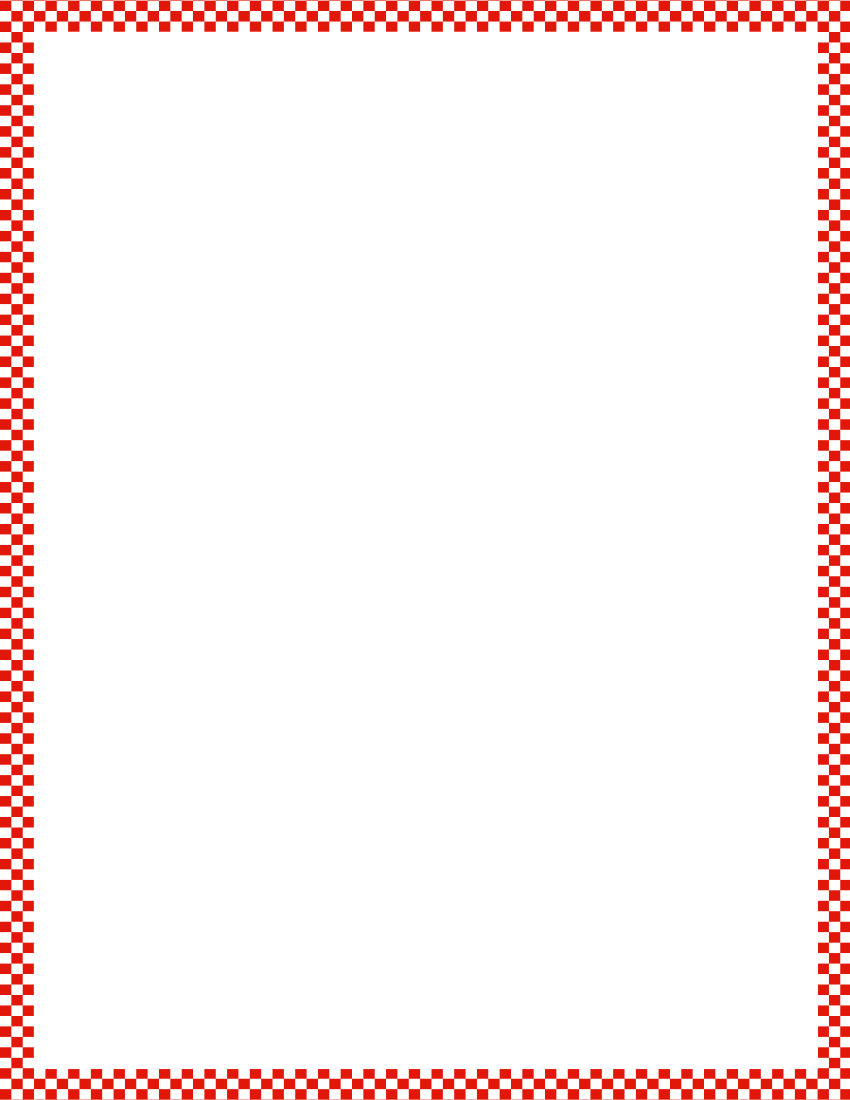 Module 4, Lesson 2
Fluency
Hidden Numbers
Put an X on 5 of the fish.  We’re not going to count those fish right now.  Pretend they swam away!  How many fish are left?  Circle a group of 4 from the fish who didn’t swim away.  How many fish are left?  Let’s circle that 1 fish.  How many did you circle altogether?
Touch and count the fish on your mat.  Raise your hand when you know how many.
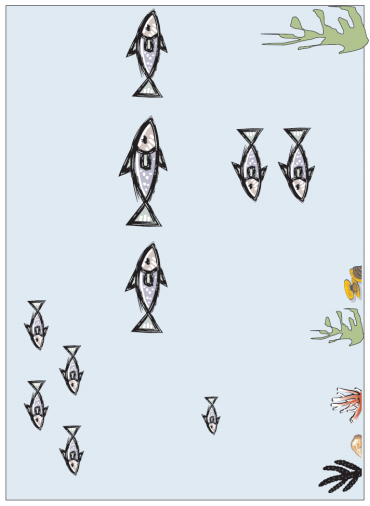 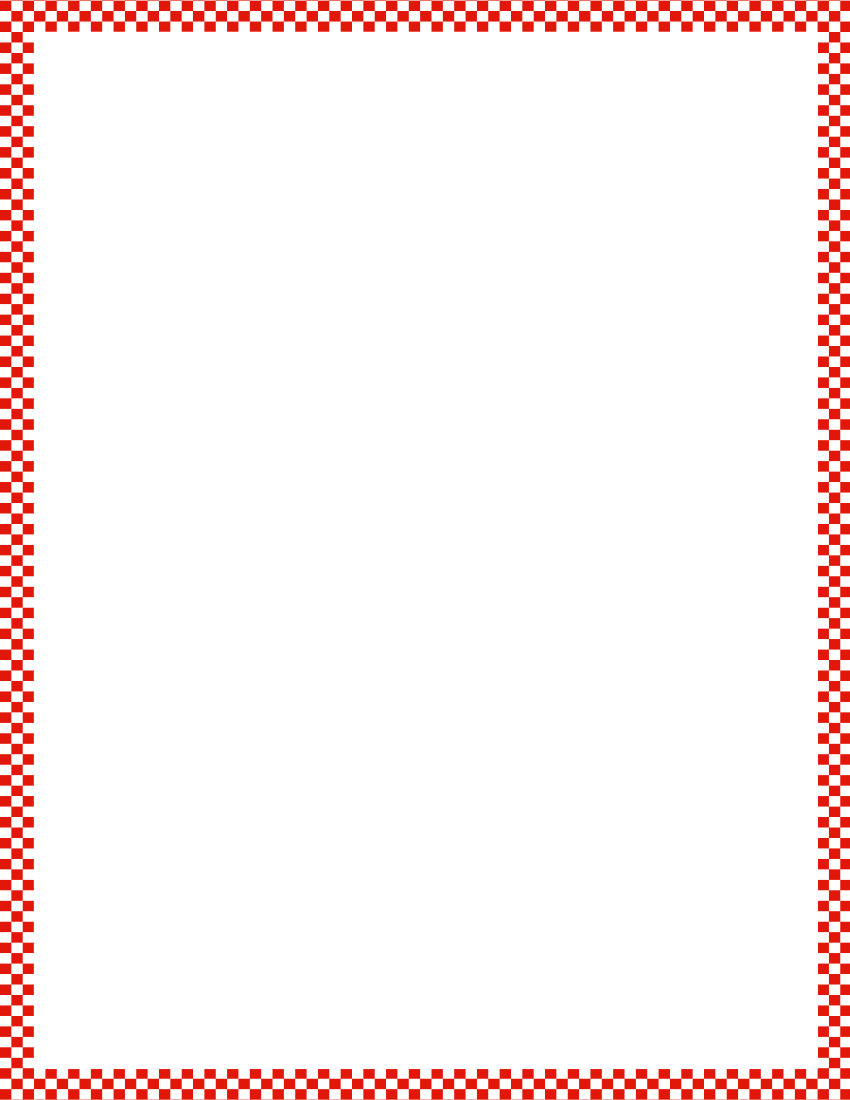 Module 4, Lesson 2
Fluency
Hidden Numbers
Put an X on 5 of the fish.  We’re not going to count those fish right now.  Pretend they swam away!  How many fish are left?  Circle a group of 3 from the fish who didn’t swim away.  How many fish are left?  Circle 2 fish.  How many did you circle altogether?
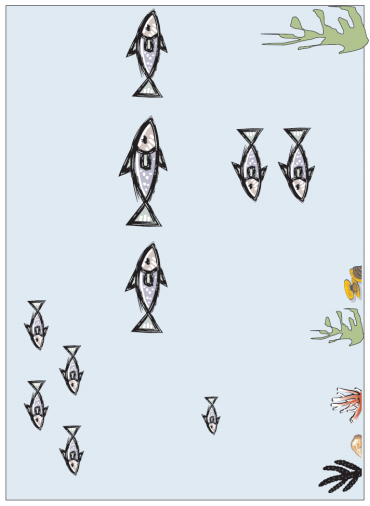 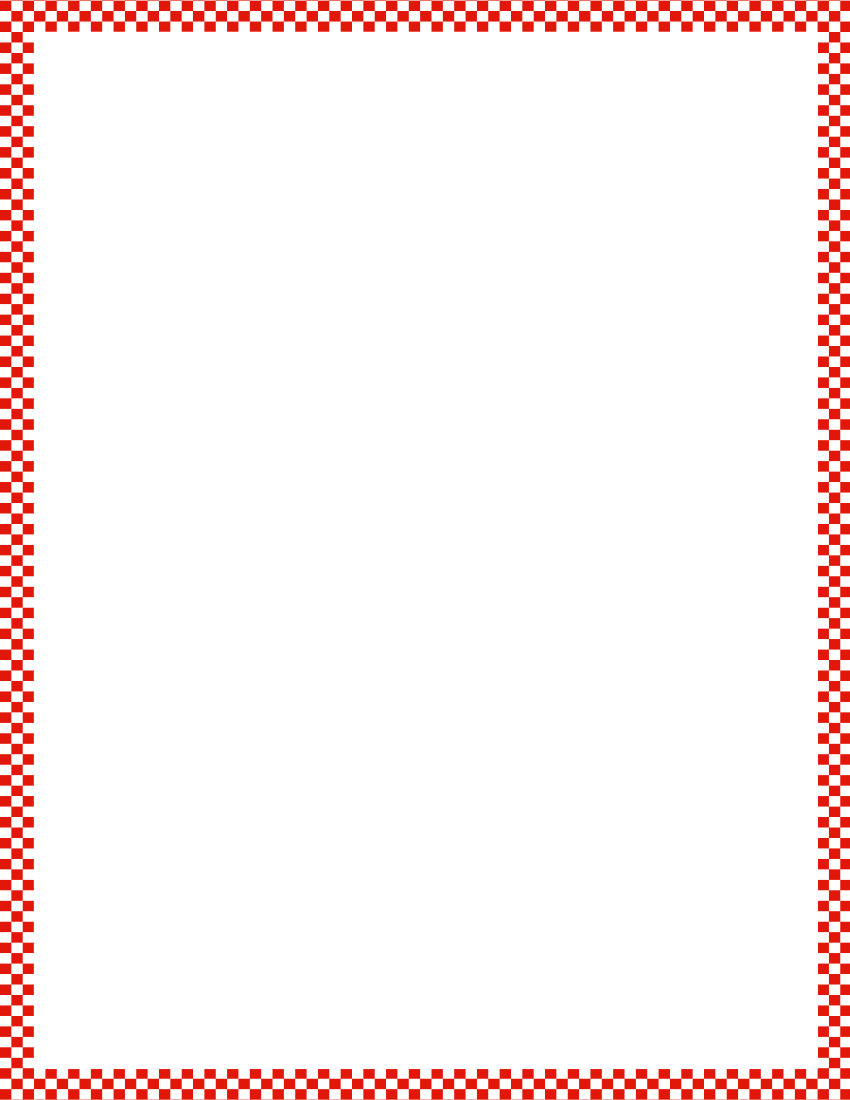 Module 4, Lesson 2
Fluency
Hidden Numbers
Put an X on 7 of the fish.  We’re not going to count those fish right now.  Pretend they swam away!  How many fish are left?  Circle a group of 2 from the fish who didn’t swim away.  How many fish are left?  Circle 1 fish.  How many did you circle altogether?
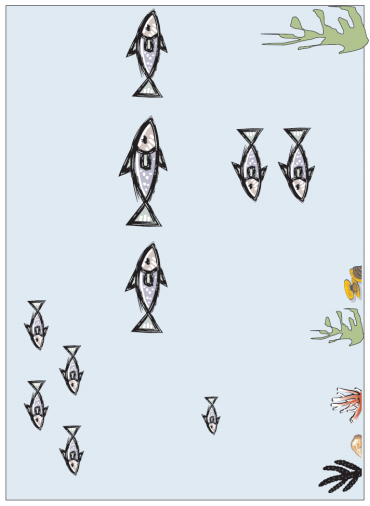 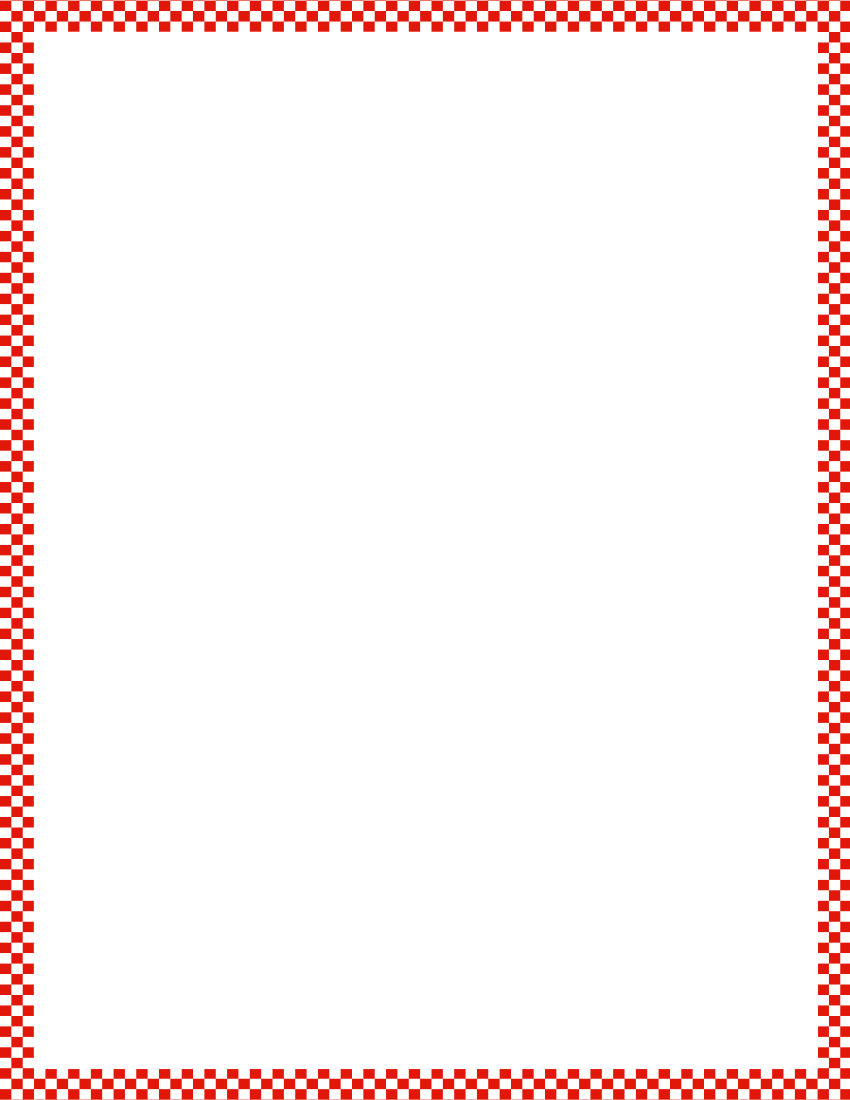 Module 4, Lesson 2
Fluency
Hidden Numbers
Put an X on 6 of the fish.  We’re not going to count those fish right now.  Pretend they swam away!  How many fish are left?  Circle a group of 2 from the fish who didn’t swim away.  How many fish are left?  Circle 2 fish.  How many did you circle altogether?
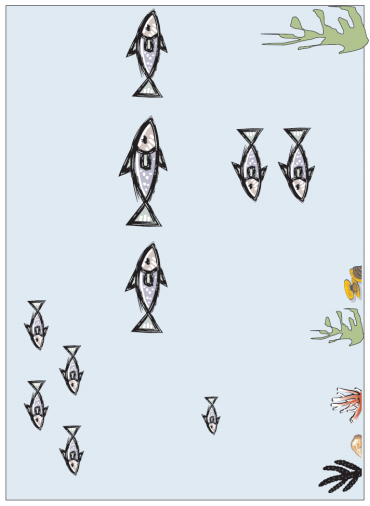 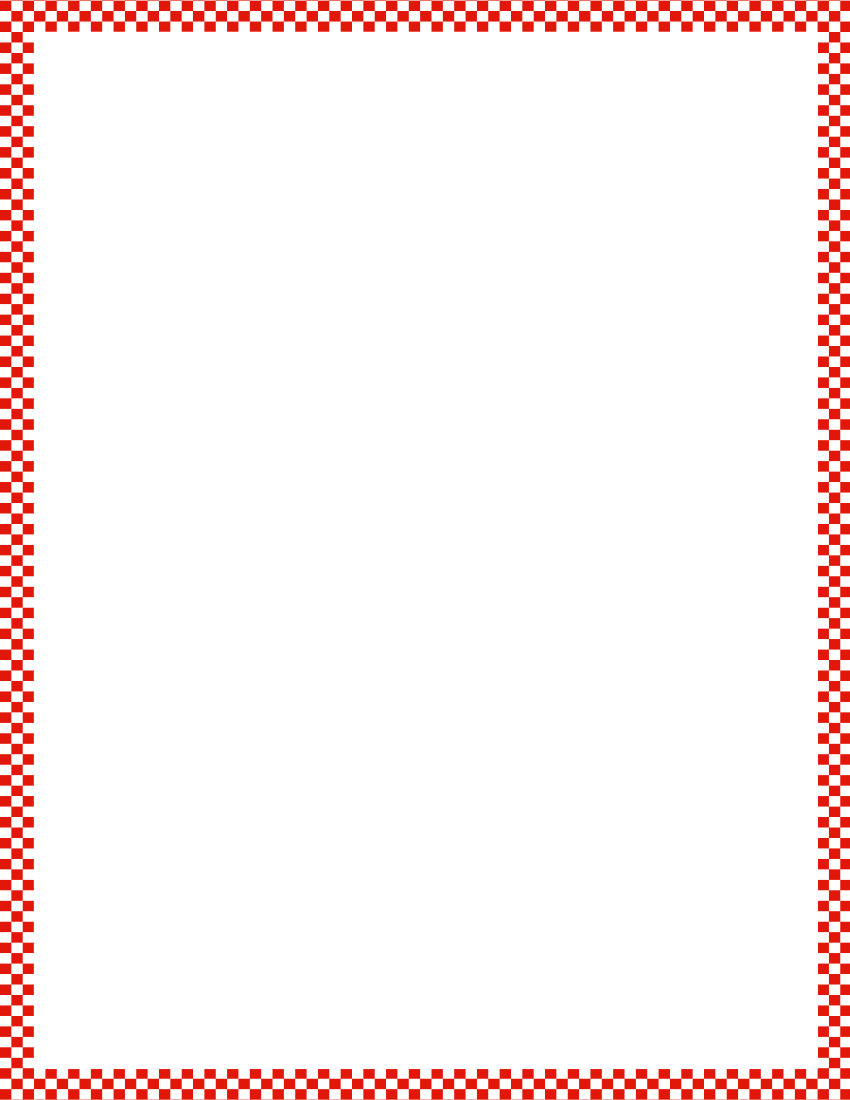 Module 4, Lesson 2
Fluency
Hidden Numbers
Put an X on 6 of the fish.  We’re not going to count those fish right now.  Pretend they swam away!  How many fish are left?  Circle a group of 3 from the fish who didn’t swim away.  How many fish are left?  Circle 1 fish.  How many did you circle altogether?
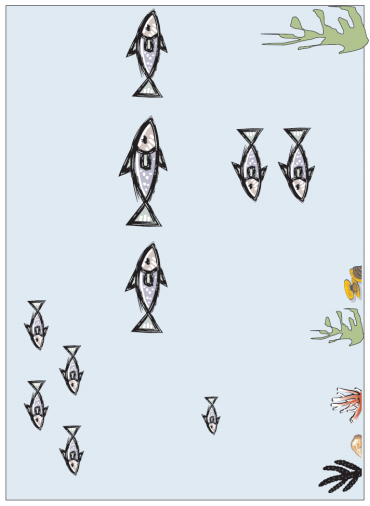 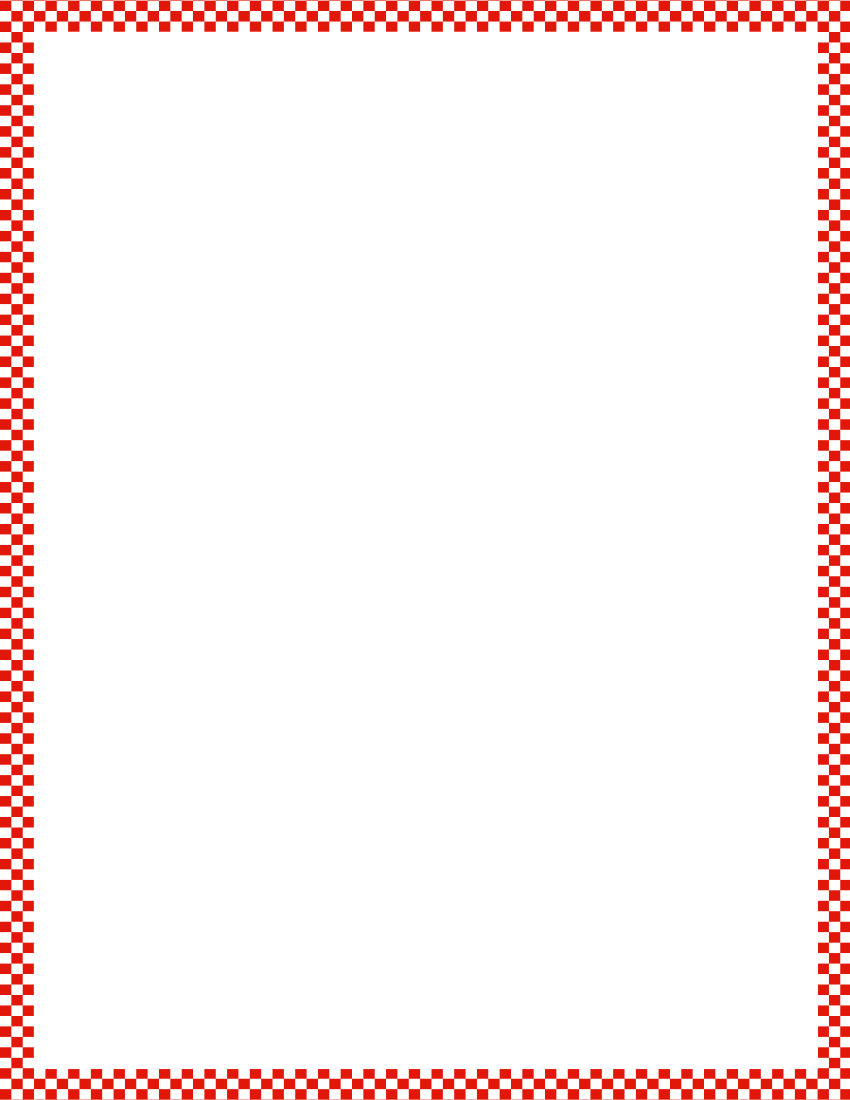 Module 4, Lesson 2
Fluency
Say Ten Push-Ups
Let’s warm up by counting to 10 the Math Way.  
Echo me, then show it on your hands!
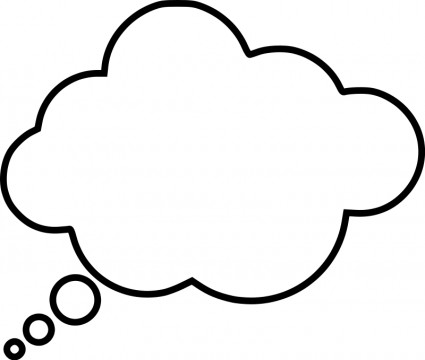 ten 1
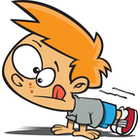 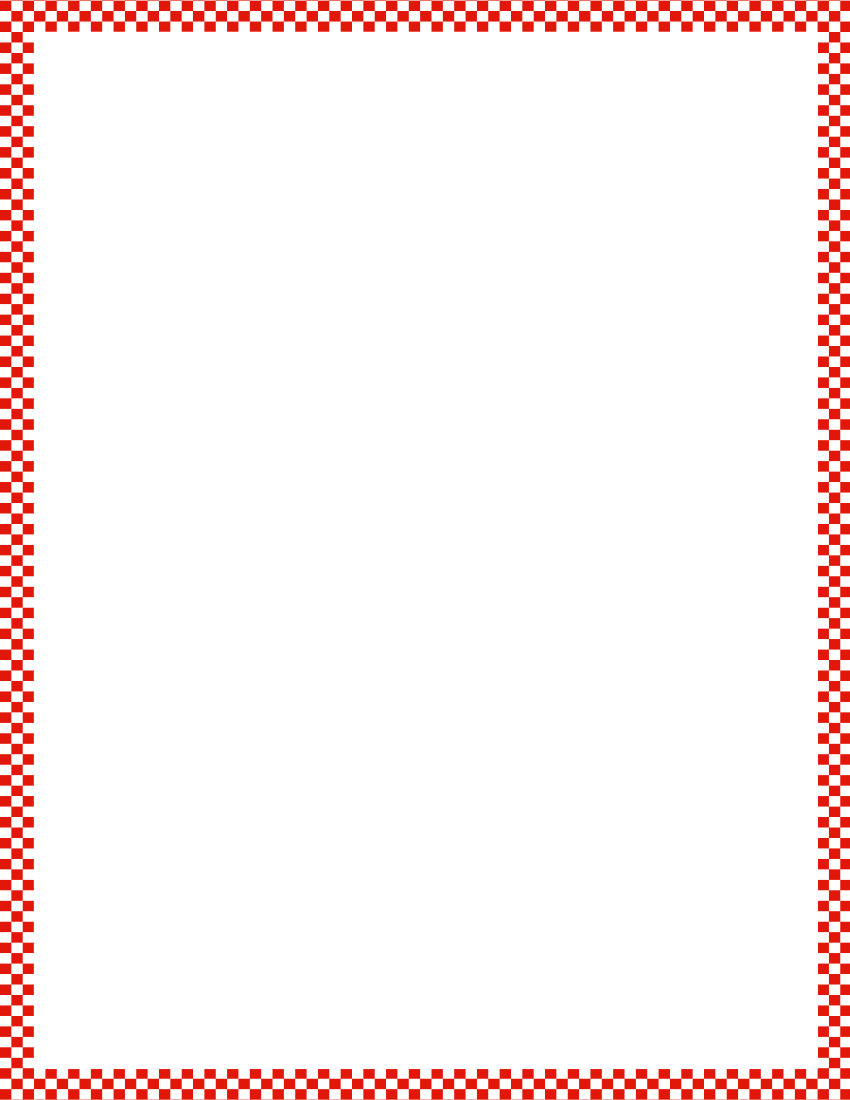 Module 4, Lesson 2
Fluency
Say Ten Push-Ups
Let’s warm up by counting to 10 the Math Way.  
Echo me, then show it on your hands!
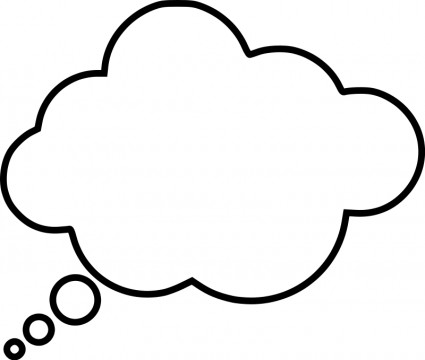 ten 2
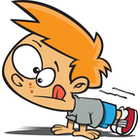 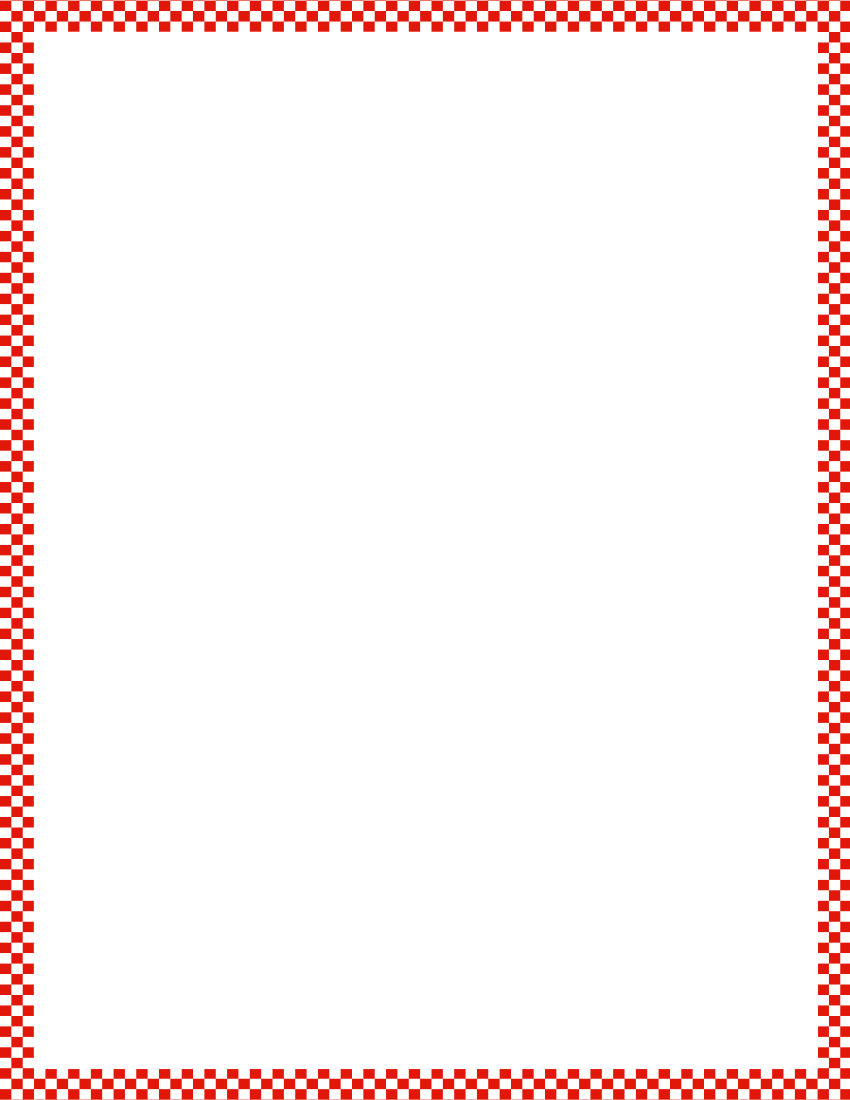 Module 4, Lesson 2
Fluency
Say Ten Push-Ups
Let’s warm up by counting to 10 the Math Way.  
Echo me, then show it on your hands!
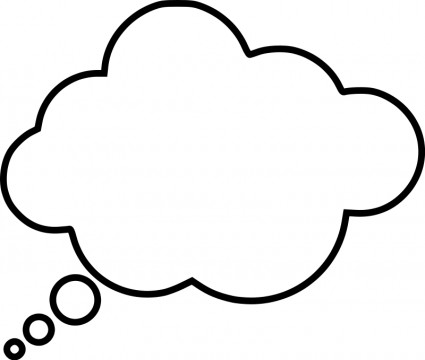 ten 3
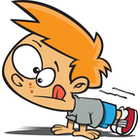 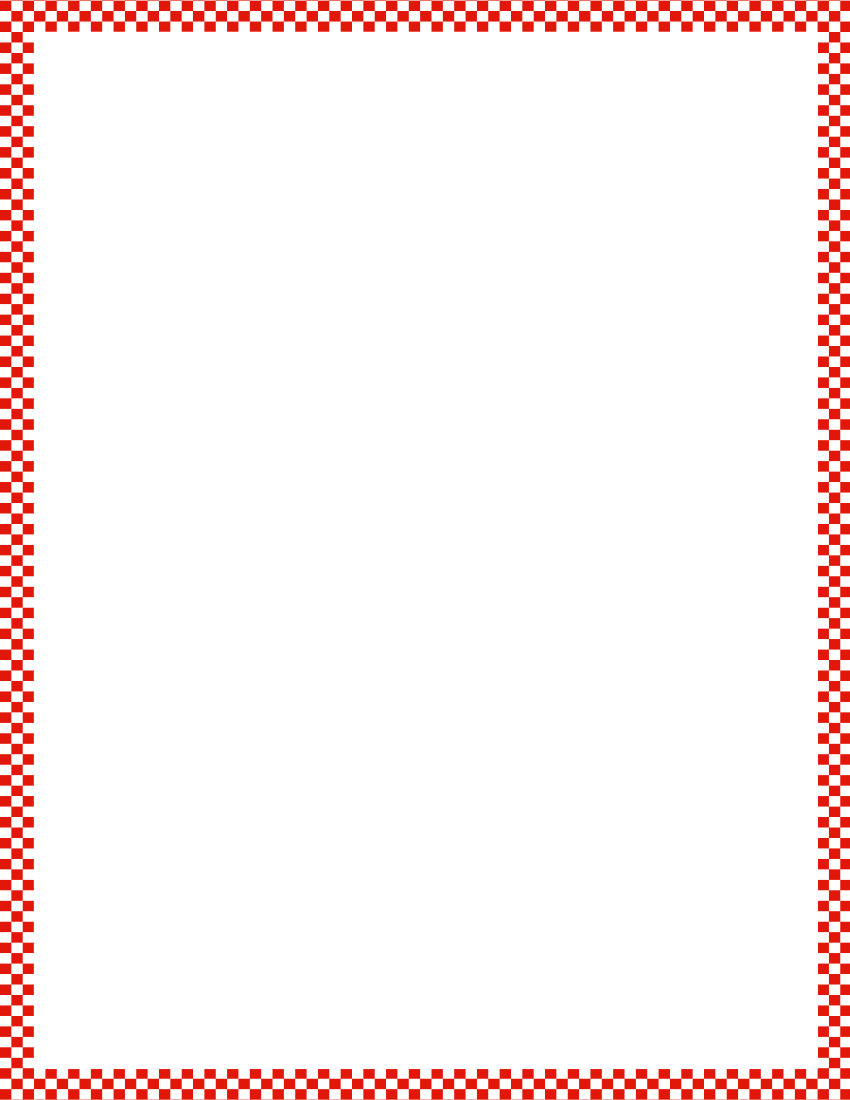 Module 4, Lesson 2
Fluency
Say Ten Push-Ups
Let’s warm up by counting to 10 the Math Way.  
Echo me, then show it on your hands!
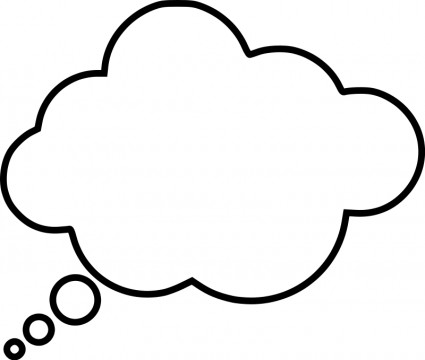 ten 4
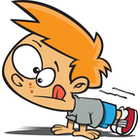 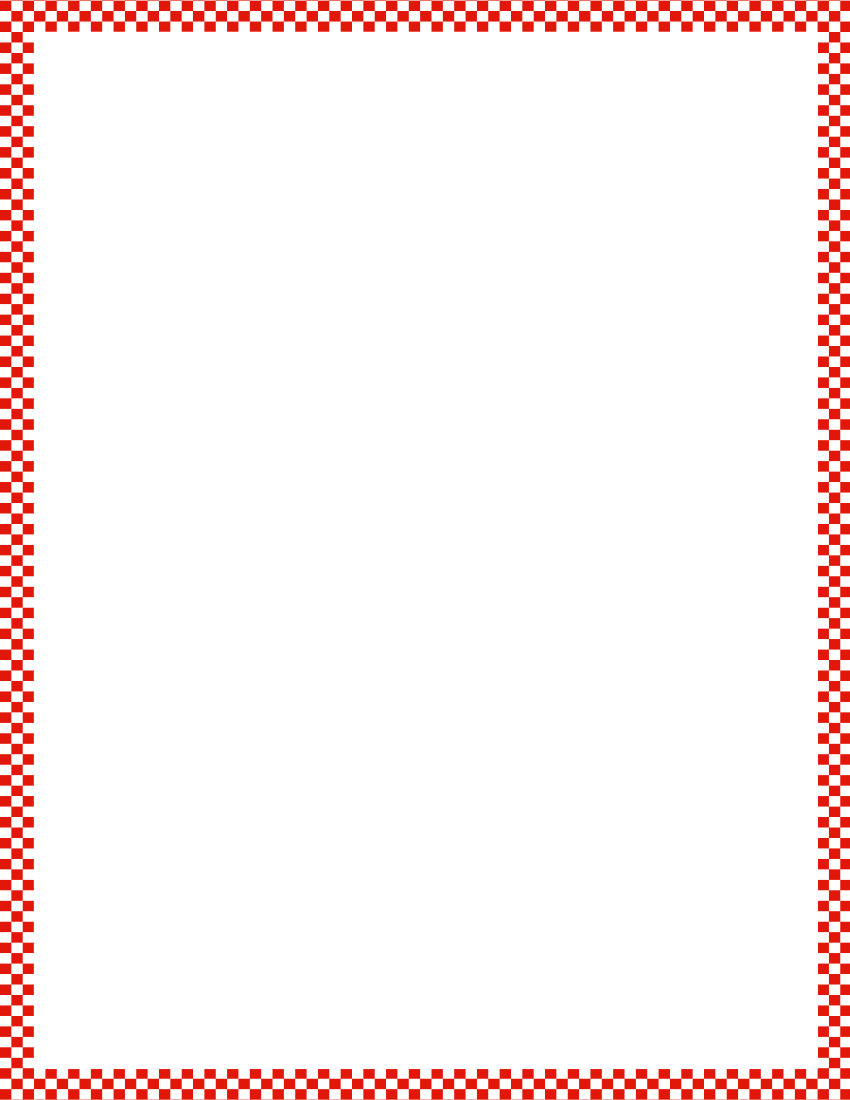 Module 4, Lesson 2
Fluency
Say Ten Push-Ups
Let’s warm up by counting to 10 the Math Way.  
Echo me, then show it on your hands!
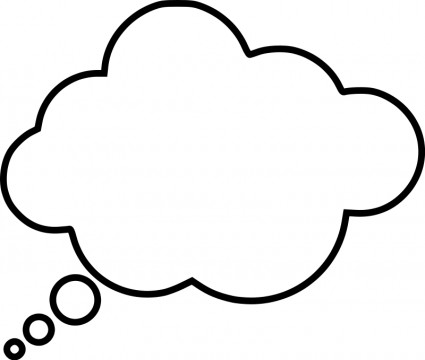 ten 5
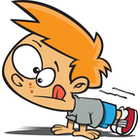 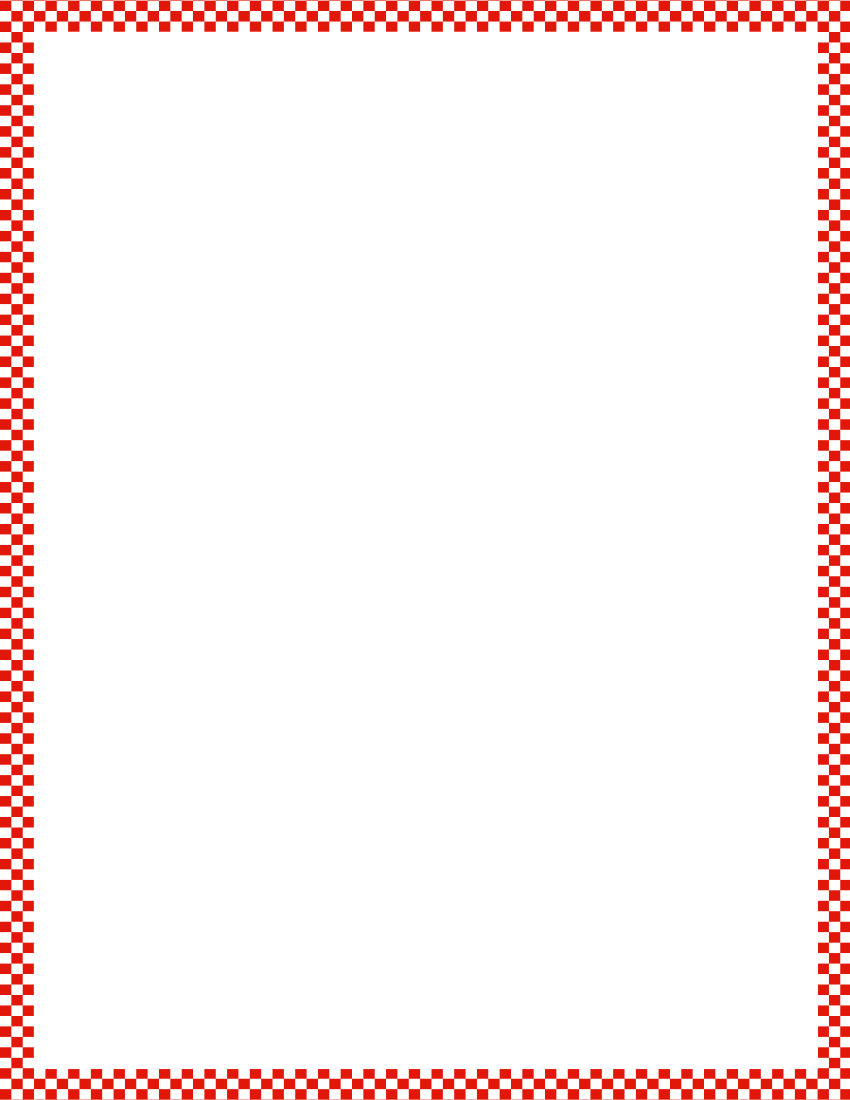 Module 4, Lesson 2
Fluency
Say Ten Push-Ups
Let’s warm up by counting to 10 the Math Way.  
Echo me, then show it on your hands!
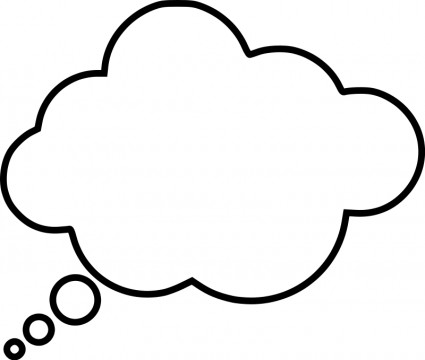 ten 6
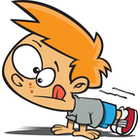 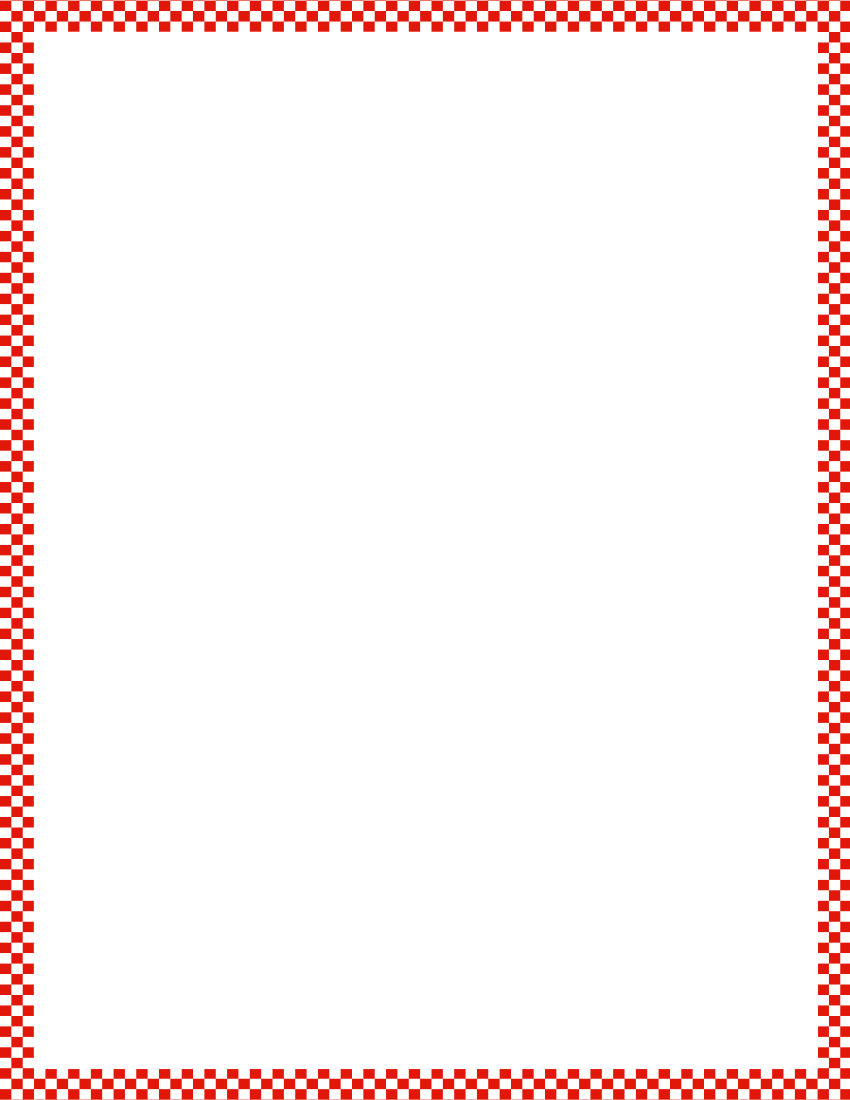 Module 4, Lesson 2
Fluency
Say Ten Push-Ups
Let’s warm up by counting to 10 the Math Way.  
Echo me, then show it on your hands!
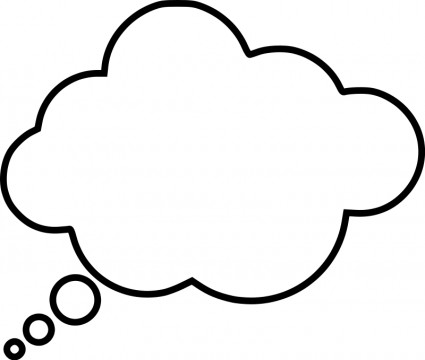 ten 7
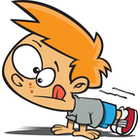 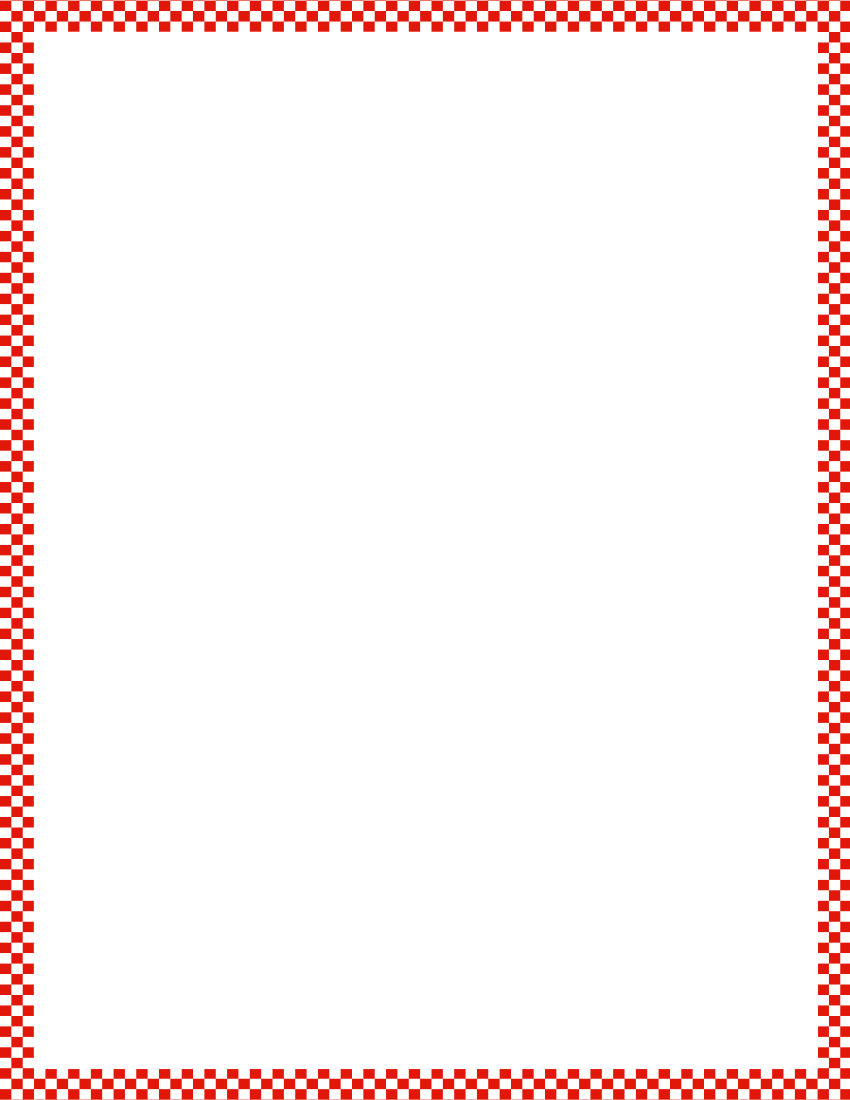 Module 4, Lesson 2
Fluency
Say Ten Push-Ups
Let’s warm up by counting to 10 the Math Way.  
Echo me, then show it on your hands!
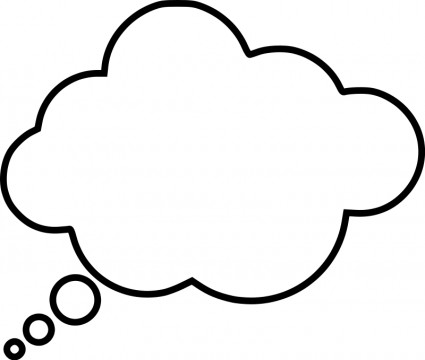 ten 8
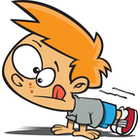 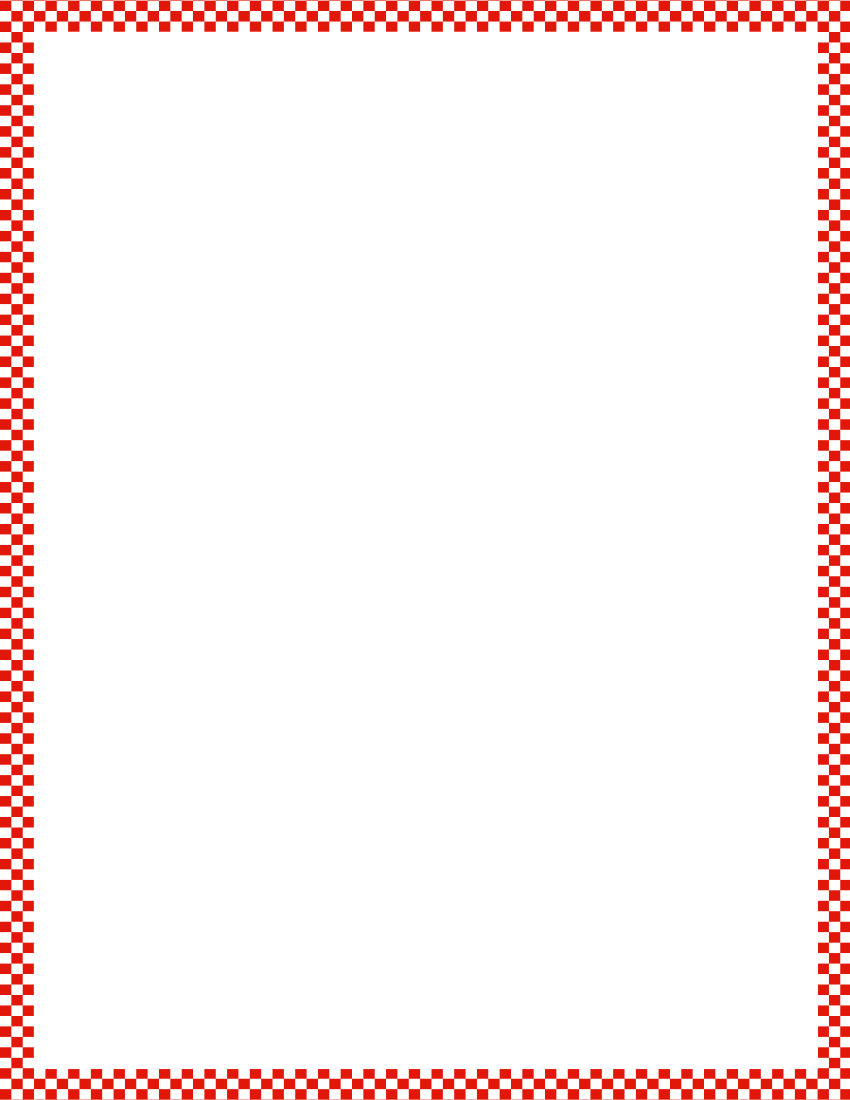 Module 4, Lesson 2
Fluency
Say Ten Push-Ups
Let’s warm up by counting to 10 the Math Way.  
Echo me, then show it on your hands!
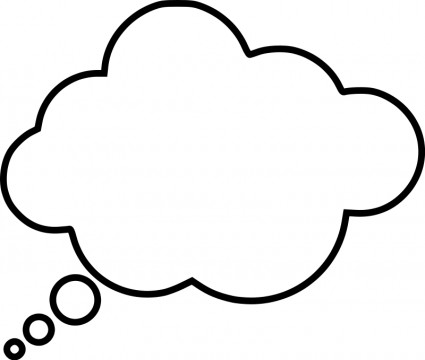 ten 9
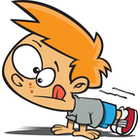 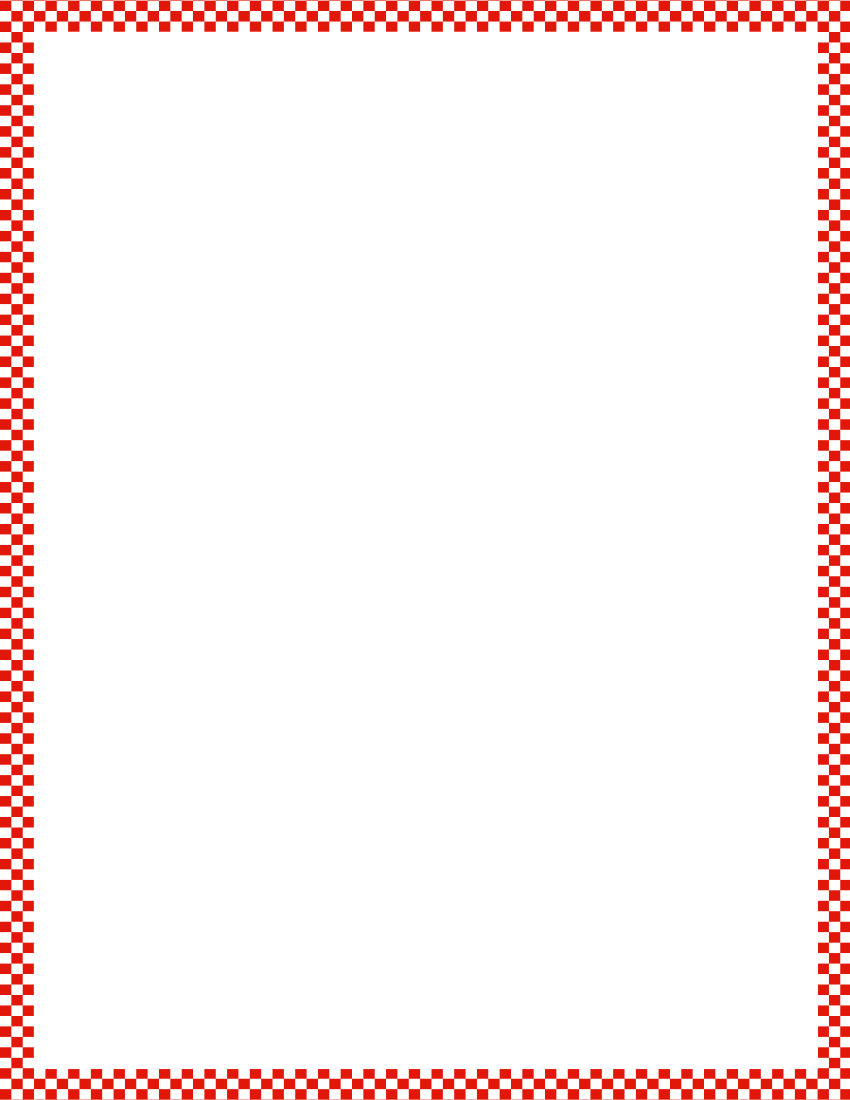 Module 4, Lesson 2
Fluency
Say Ten Push-Ups
Let’s warm up by counting to 10 the Math Way.  
Echo me, then show it on your hands!
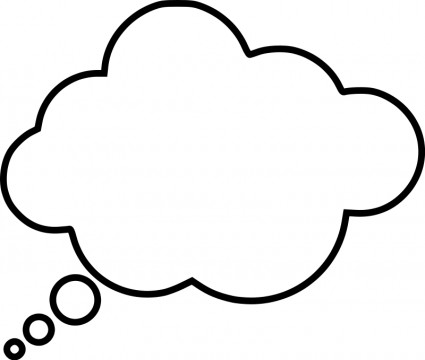 2 tens
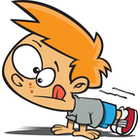 Application Problem
Module 4, Lesson 2
Margaret and Caleb discovered that if they put
their money together, they would have the 5 pennies
they need to buy some gum.  Yum!

Put 5 pennies in the middle of your desk.  Now, slide some to one side of your desk to show how much money Margaret might have had.  Put the other coins on the other side of the desk to show how much money Caleb might have had.

Check with your friend to see how he showed Margaret and Caleb’s coins.  What do you notice?

Slide the coins together again to make sure you have enough for the gum.  Now, act out the story again.  Could you take apart the pennies in a different way?
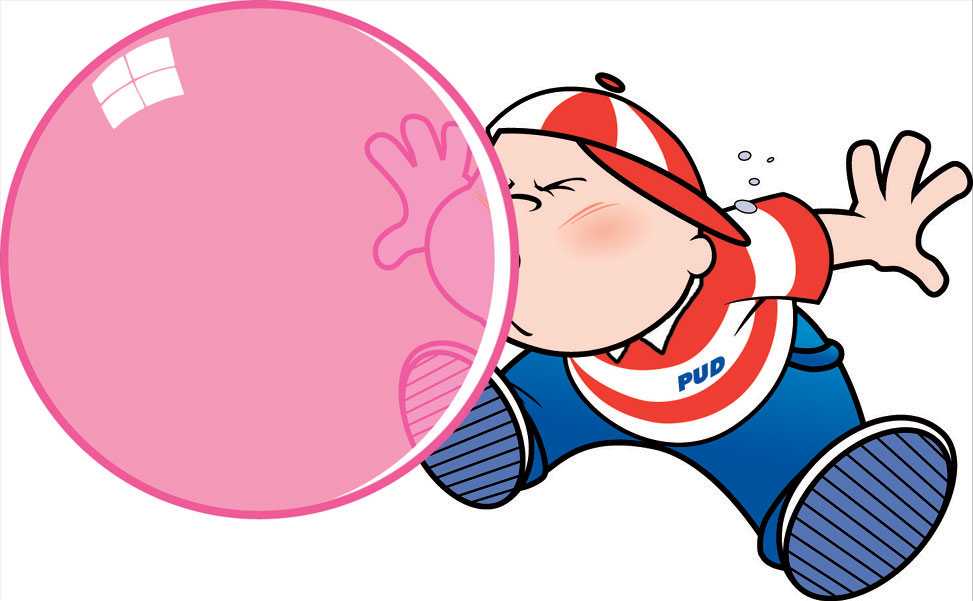 Module 4, Lesson 2
Let’s show this story with our real hula hoops!
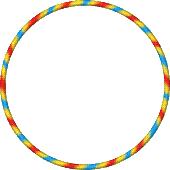 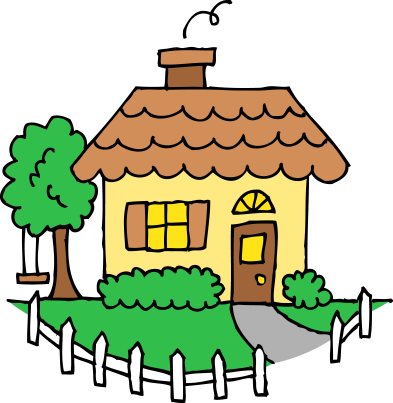 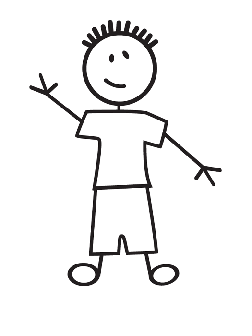 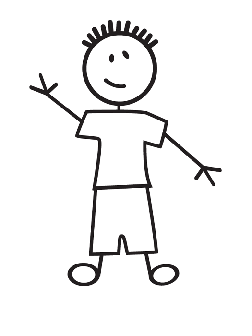 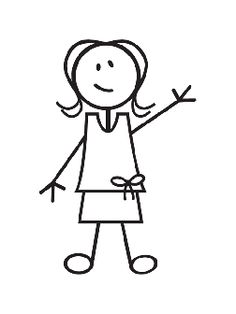 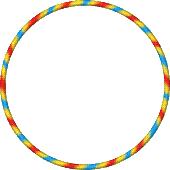 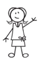 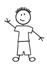 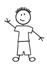 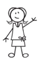 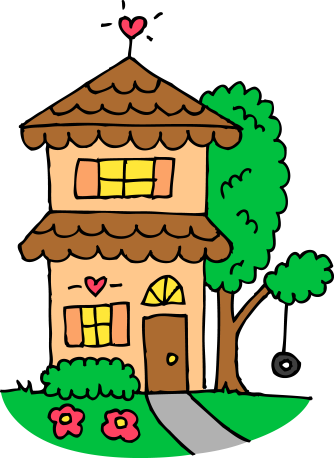 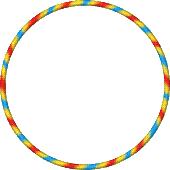 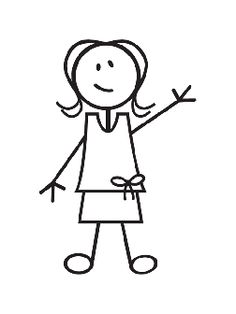 The kids had a great time at the party, but now it’s time to go home.  One kid will take the first path home.  The other three will take the second path home.
Module 4, Lesson 2
Let’s show this story with our real hula hoops!
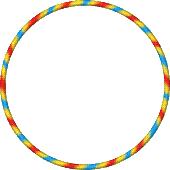 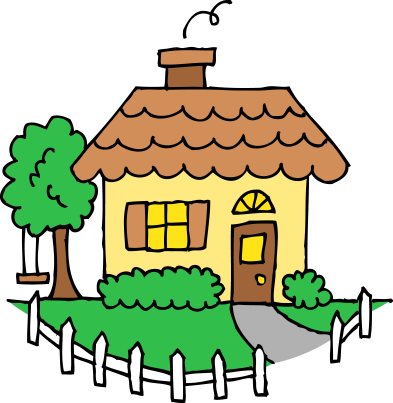 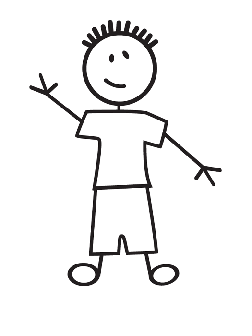 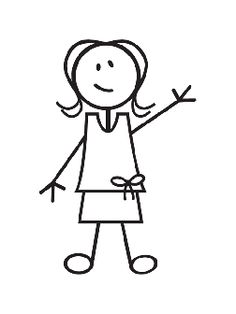 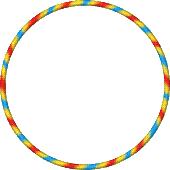 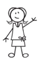 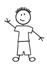 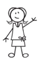 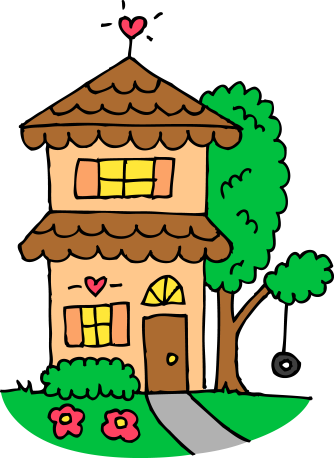 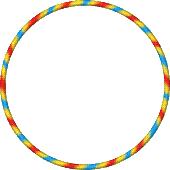 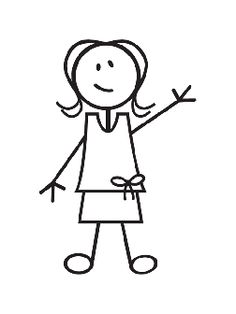 The kids had a great time at their friend’s house, but now it’s time to go home.  Two kids will take the first path home.  The other one will take the second path home.
Module 4, Lesson 2
Let’s pretend it’s time for the students to go home to two houses.  Break your 5-stick into two pieces, and send each piece home on one of the paths.
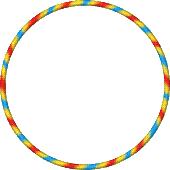 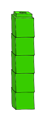 Now, let’s use
linking cubes for our story.
Put your 5-stick in the circle where the other two come together.
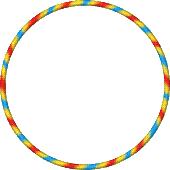 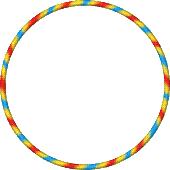 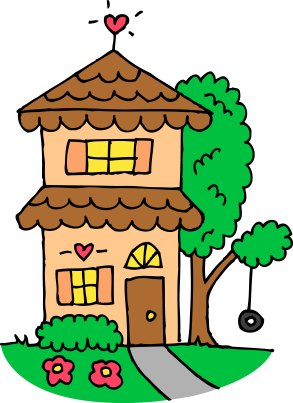 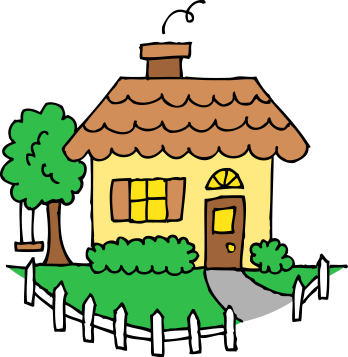 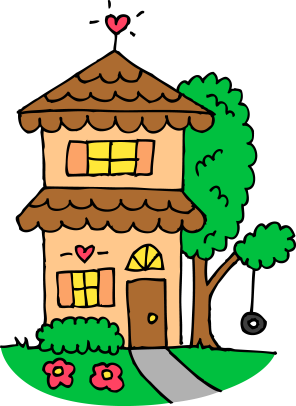 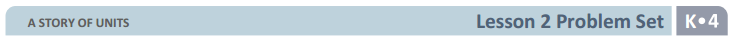 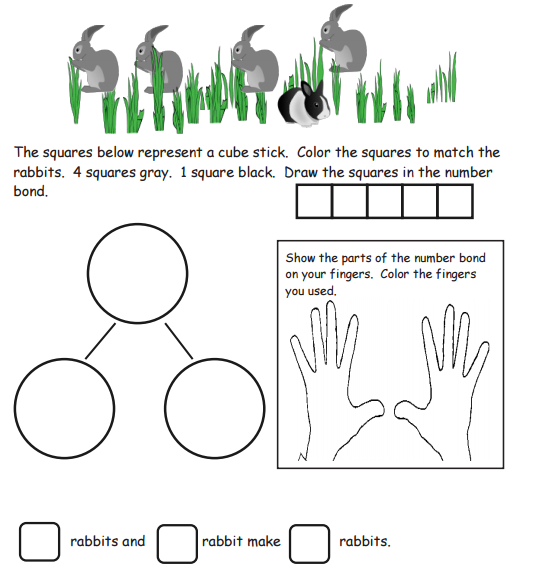 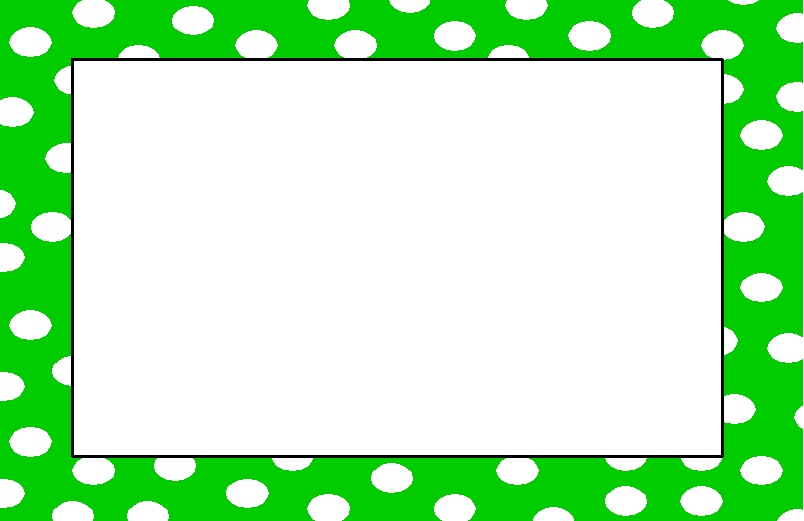 Debrief
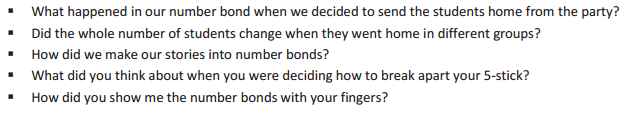 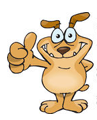 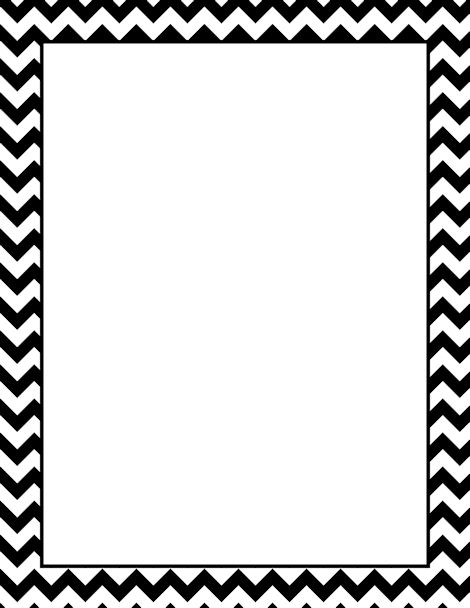 Lesson 3




I can use number bonds to show a story.
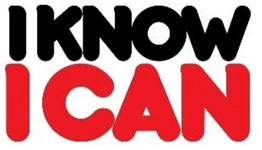 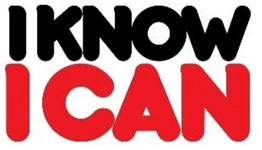 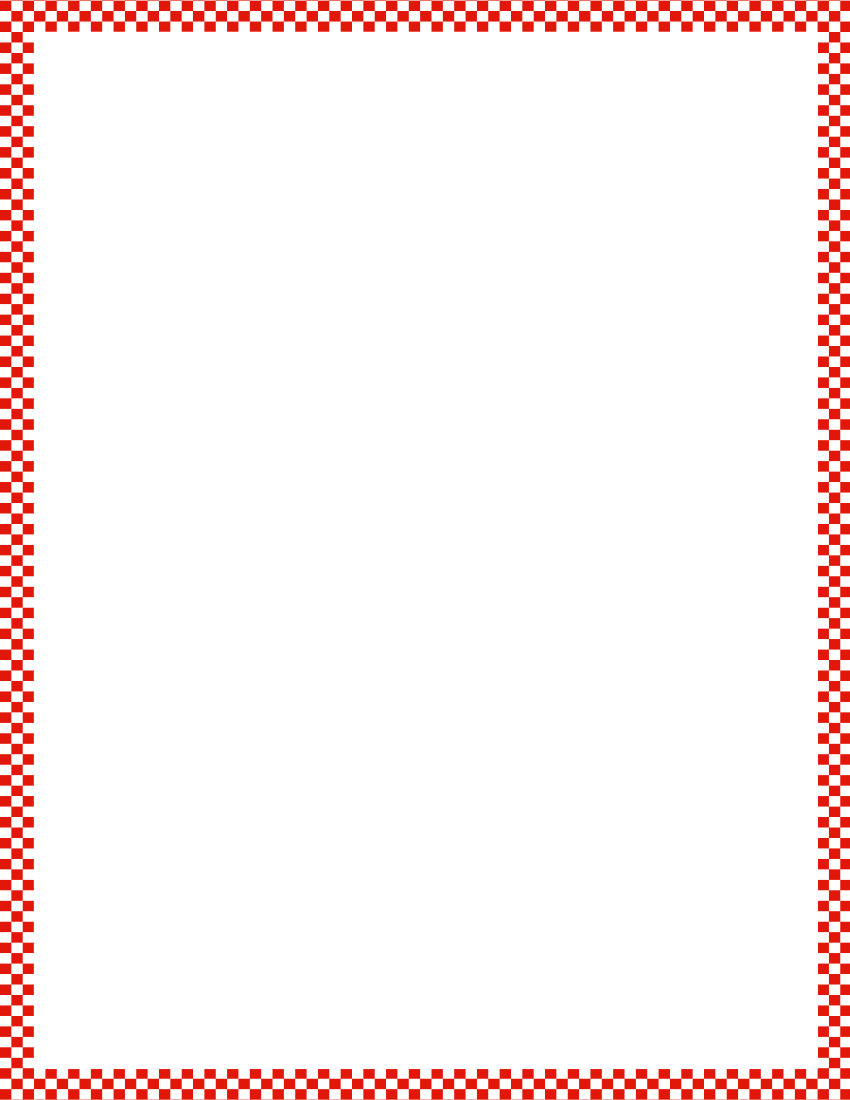 Module 4, Lesson 3
Fluency
Number Order to 5
Sprint
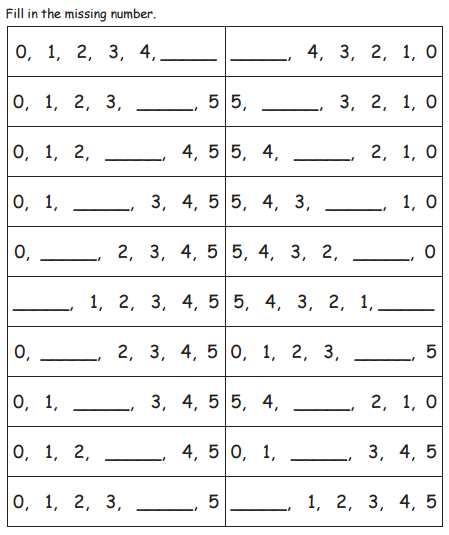 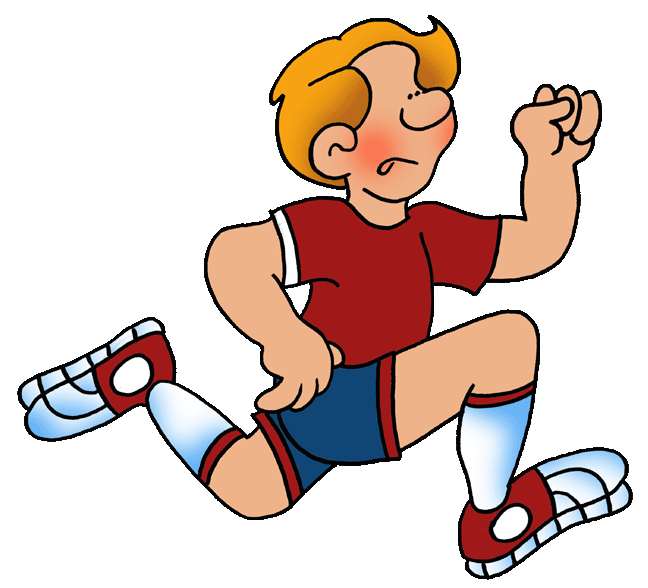 Application Problem
Module 4, Lesson 3
Chris has 3 baseball cards.  Use your cubes to show his cards.  Katharine 
has 2 baseball cards.  Show her cards with your cubes.  Now, with your 
cubes, show how many cards they have together.

Make a picture on your personal white board to show the story.  
Can you make a number bond picture about your story?  Talk 
about your work with your partner.
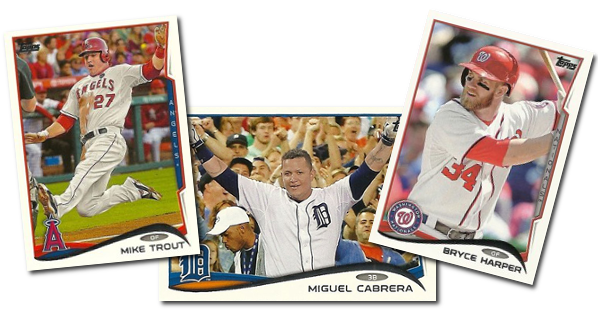 Module 4, Lesson 3
Now, open your eyes.  Let’s use squares to show this
story in a number bond!  Let’s draw two squares to show the two squirrels playing in the park in one part, and two squares to show the squirrels that joined them in the other part.  Where would we draw squares to show all the squirrels together?
Close your eyes, and imagine this story…


Two squirrels were playing in the park.  Two more squirrels came to join them.
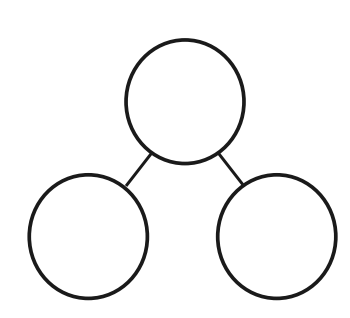 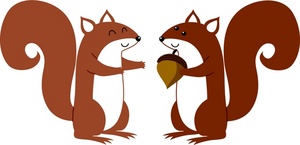 Module 4, Lesson 3
I get tired of drawing squares.  Watch this trick…
(Click)
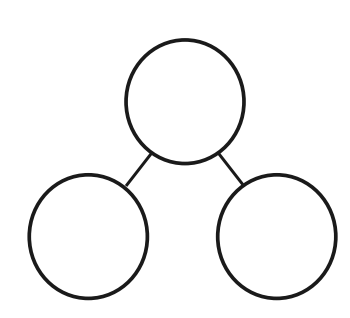 2
Is it fair to use this secret shortcut?
4
2
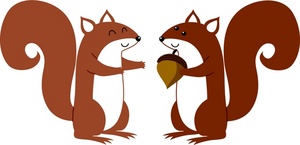 Module 4, Lesson 3
John read 3 picture books one night.  Draw his books.  The next night, he read 2 more picture books.  Draw his new books.  How many books did John read?
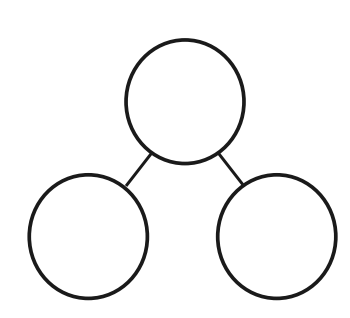 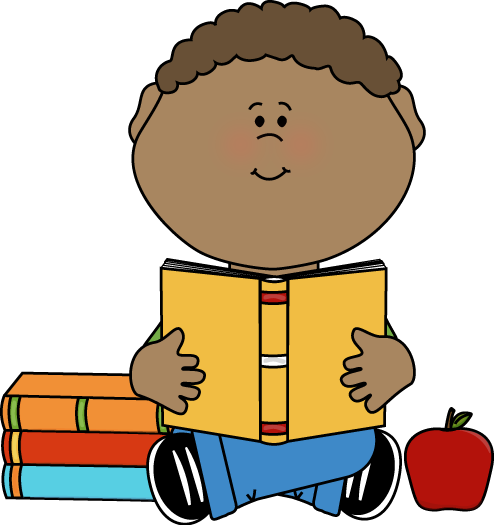 Module 4, Lesson 3
What if John had read only 1 book the first night and 4 the second?  How would that change our number bond?
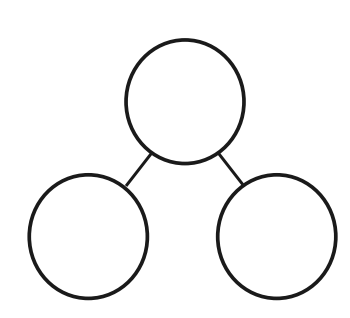 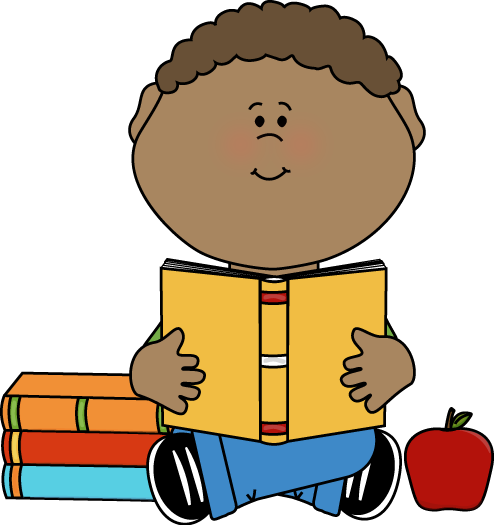 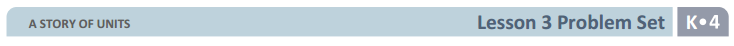 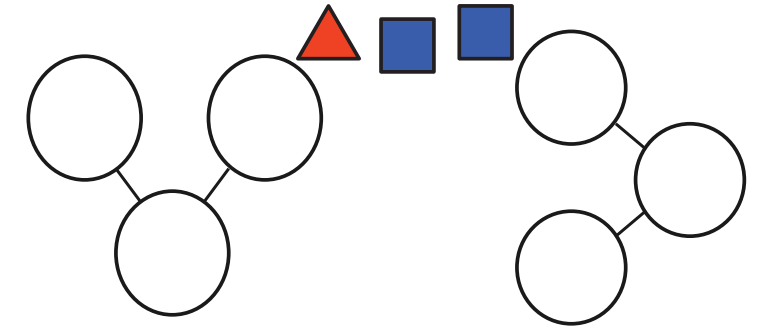 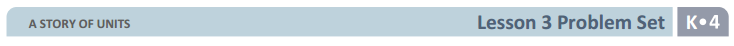 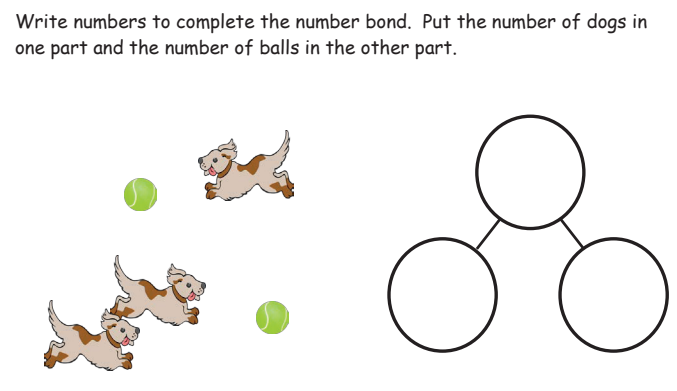 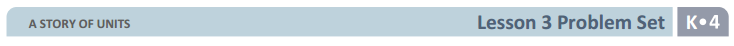 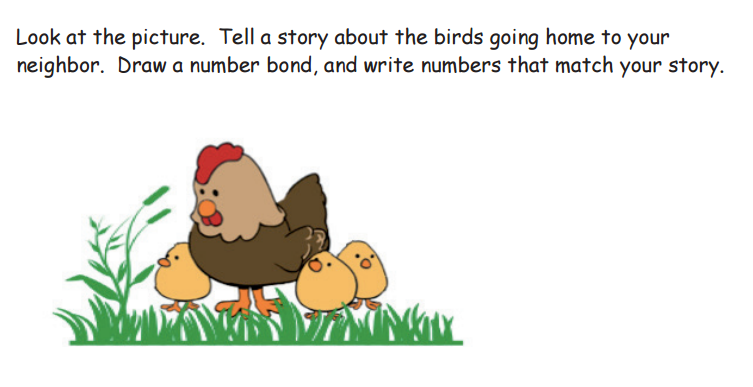 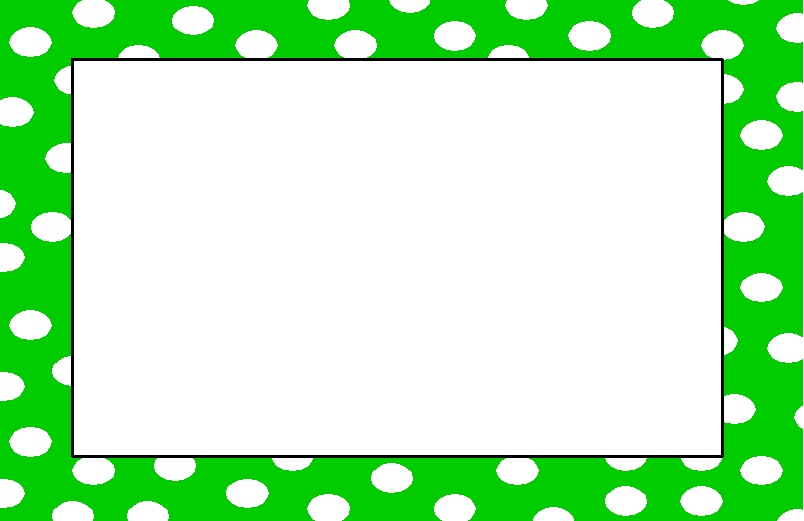 Debrief
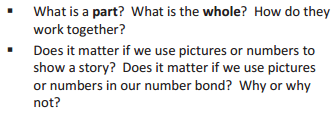 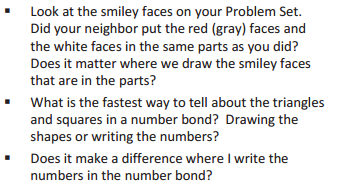 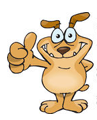 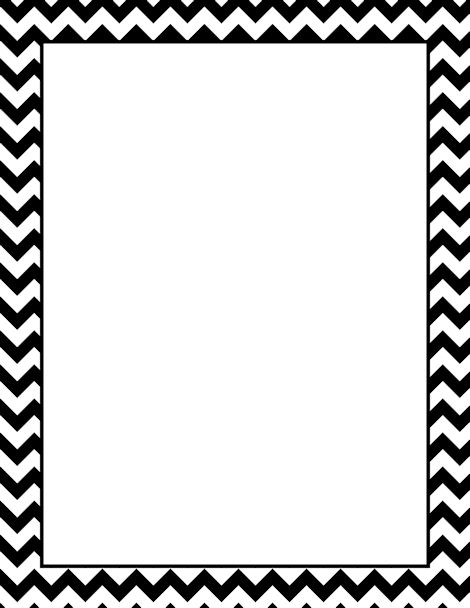 Lesson 4




I can use number bonds to show a story.
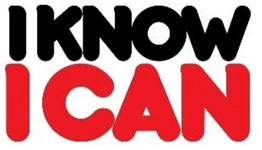 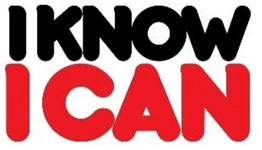 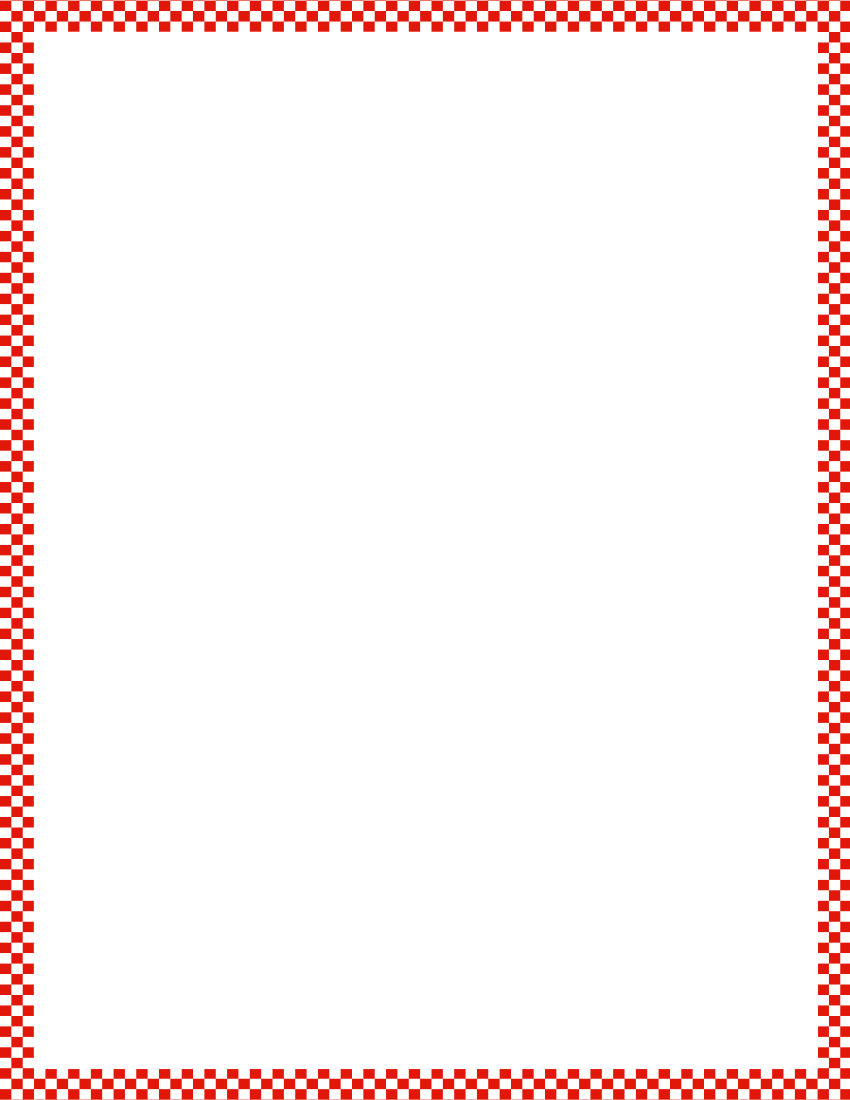 Module 4, Lesson 4
Fluency
Comparing Towers
Each partner rolls a die and creates a tower using the number shown on the die.  Compare towers and make a less than, more than, or same as statement.  Then, add cubes to the shorter tower so it is the same height as the longer tower.
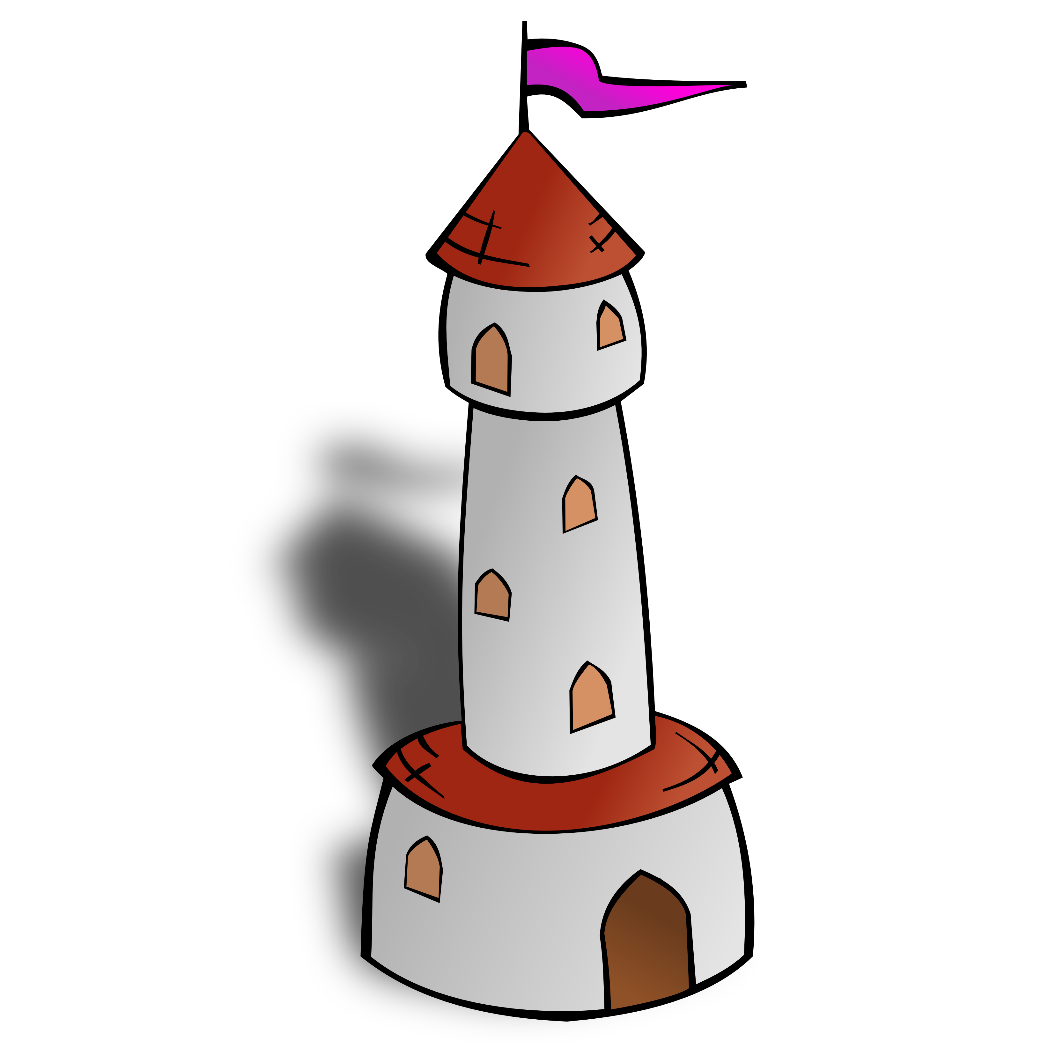 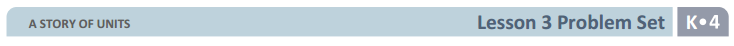 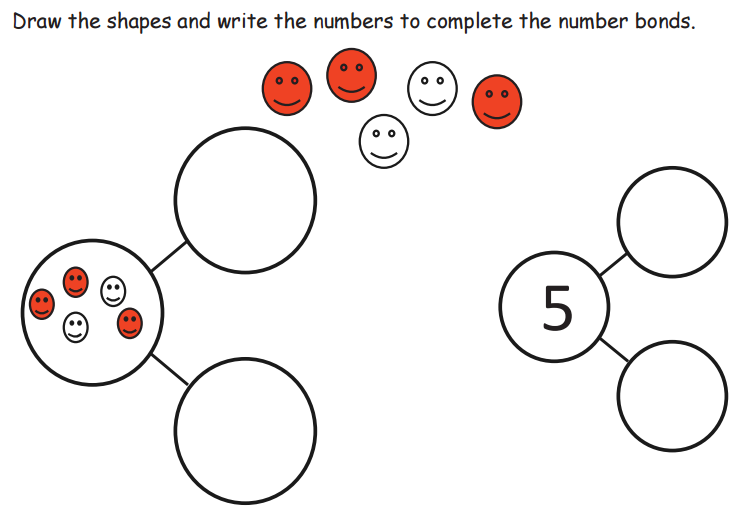 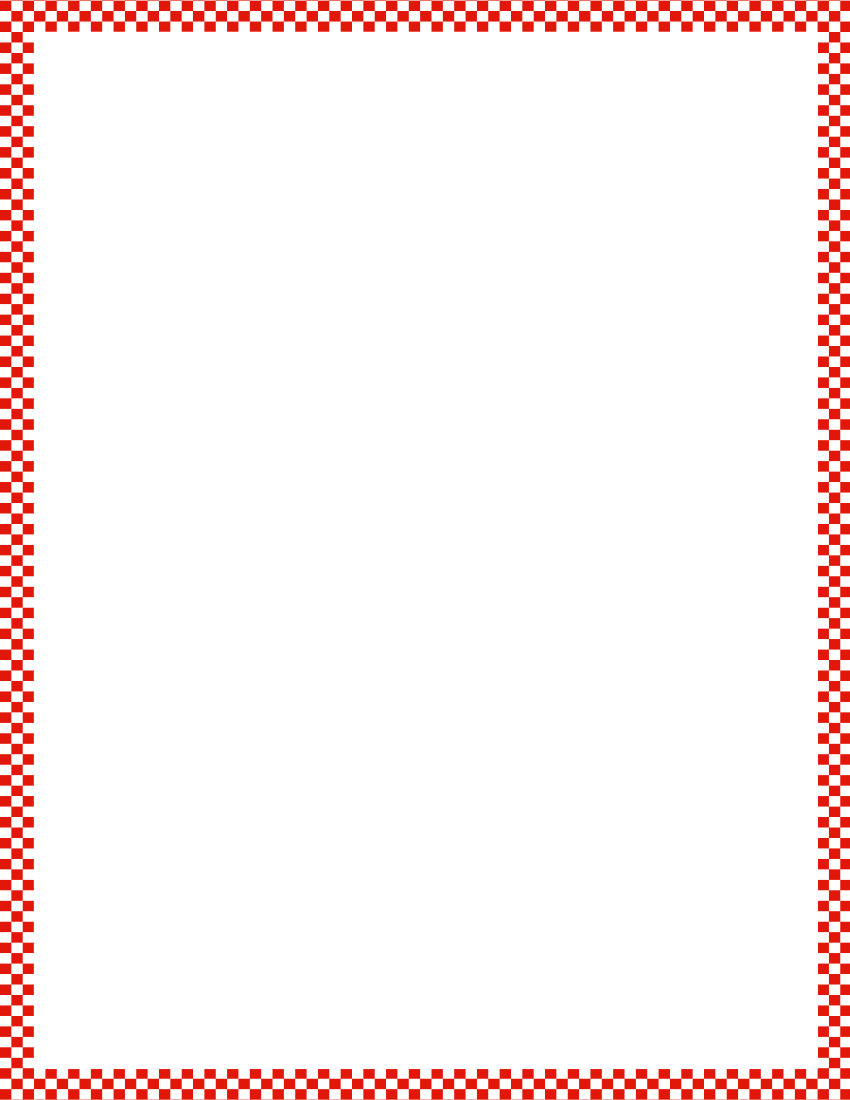 Module 4, Lesson 4
Fluency
Show Me Part or Whole
Show me the sign for whole (hands clasped together).  Let’s use our math muscles and take it apart (exaggerate facial expressions as hands are pulled apart).  Show me whole.  Show me part.  Whole, part, whole, part, part, part, whole, whole, part.
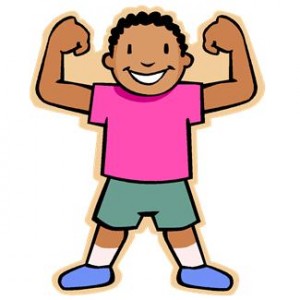 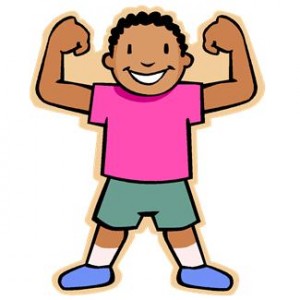 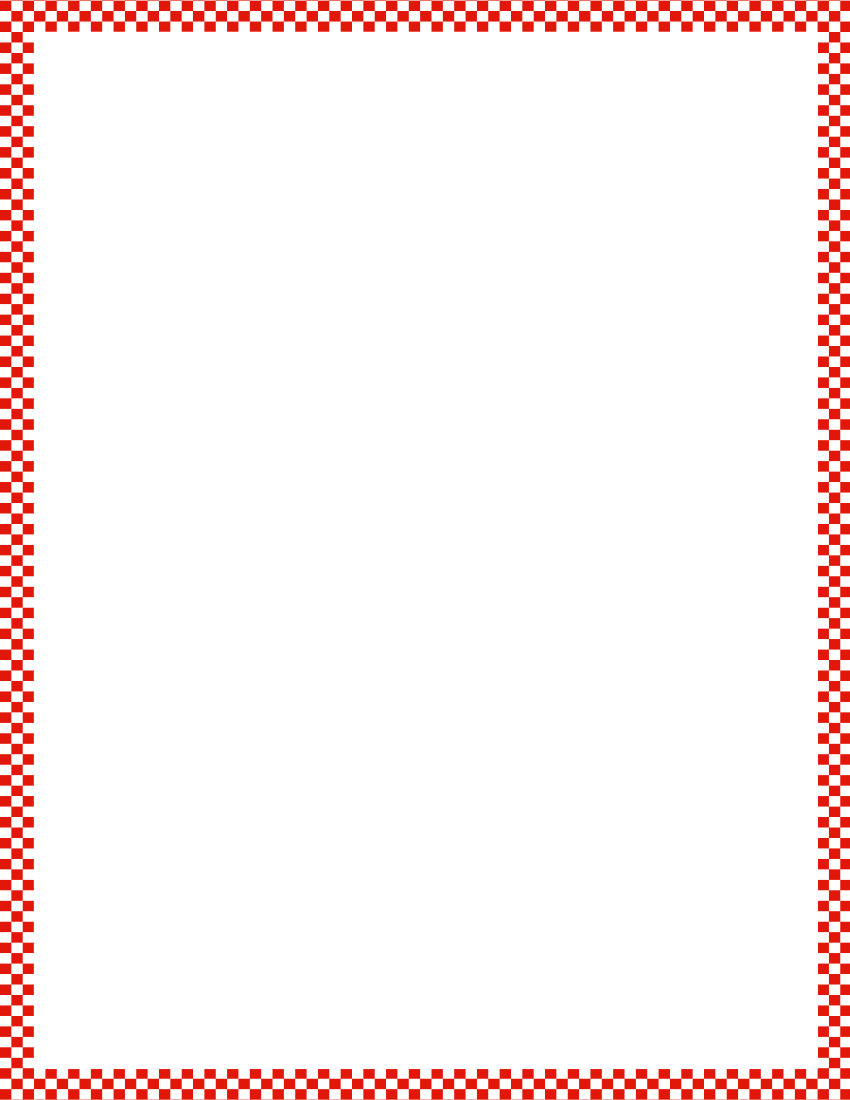 Module 4, Lesson 4
Fluency
Show Me Part or Whole
Now, I’ll show you some objects, and I want you to decide if it’s the whole thing or just part of something.  Show me the sign on my signal!  Now tell me!
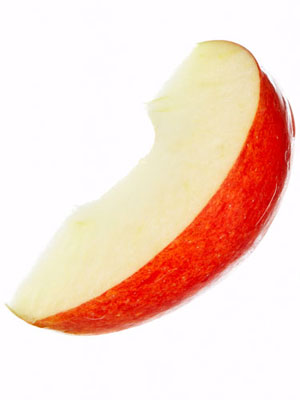 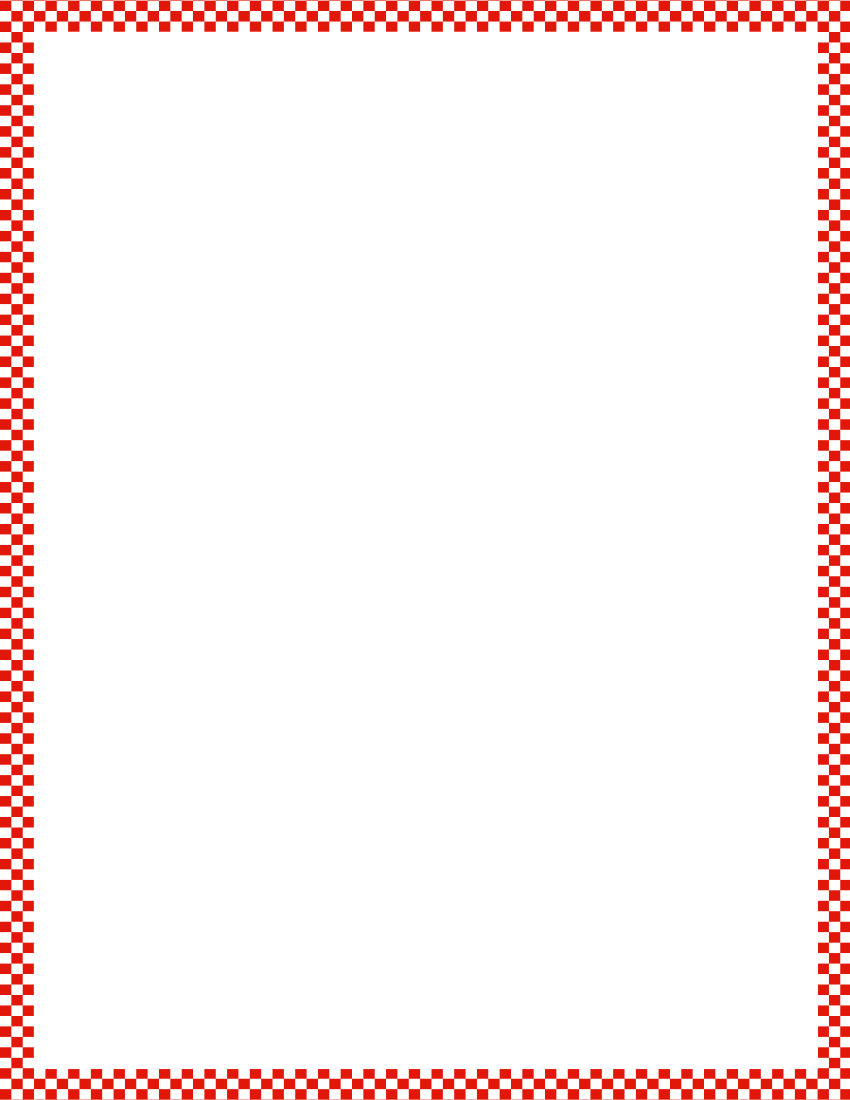 Module 4, Lesson 4
Fluency
Show Me Part or Whole
Now, I’ll show you some objects, and I want you to decide if it’s the whole thing or just part of something.  Show me the sign on my signal!  Now tell me!
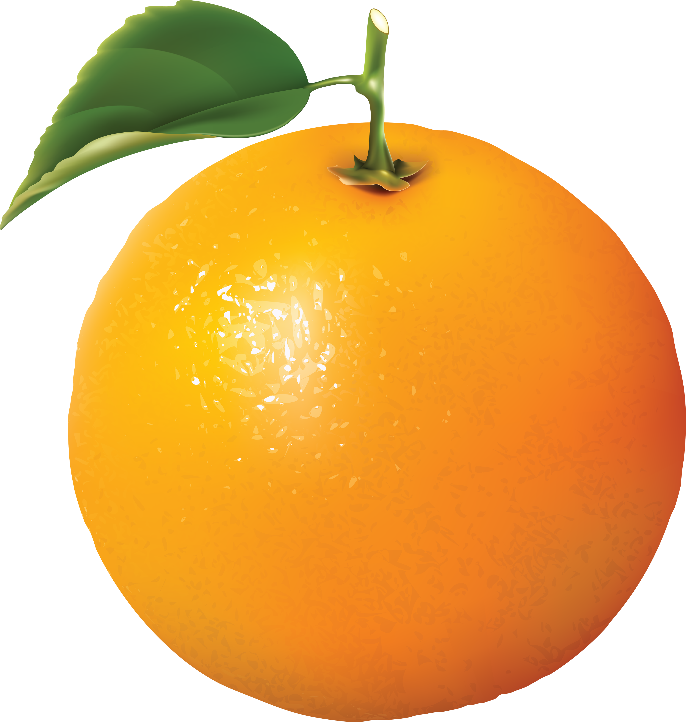 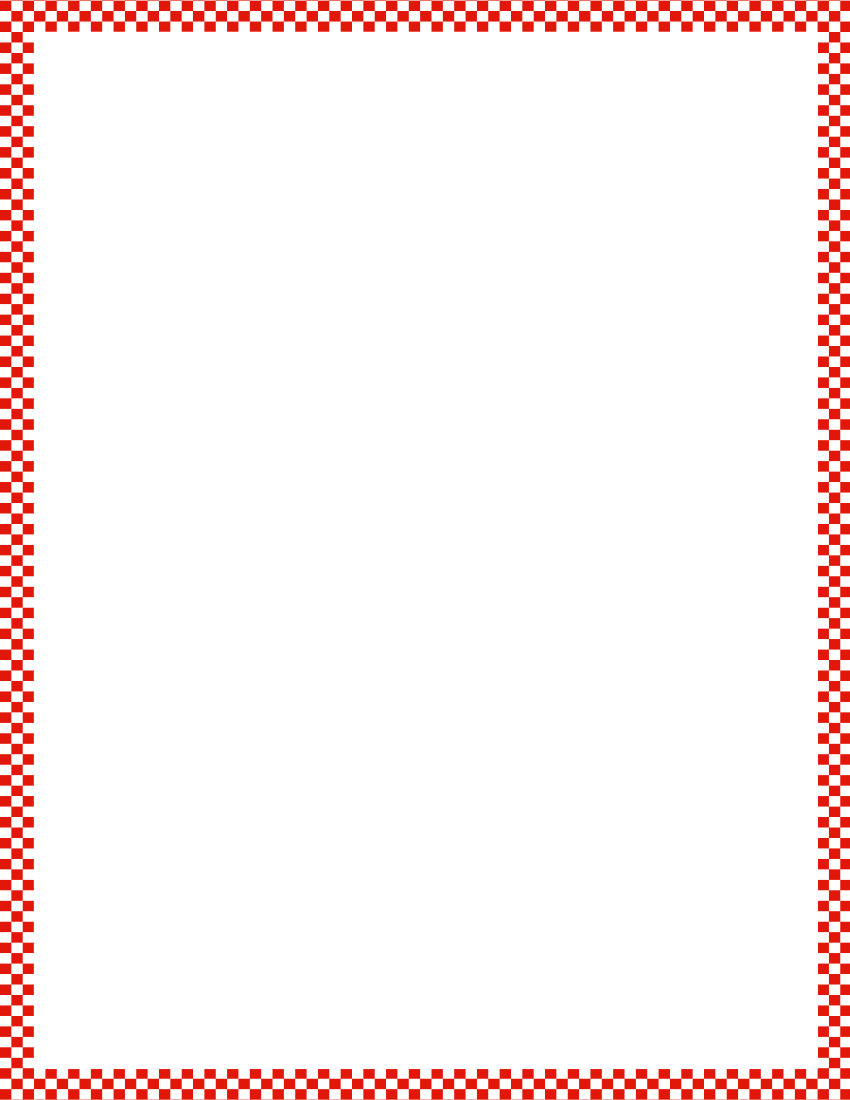 Module 4, Lesson 4
Fluency
Show Me Part or Whole
Now, I’ll show you some objects, and I want you to decide if it’s the whole thing or just part of something.  Show me the sign on my signal!  Now tell me!
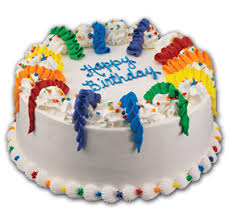 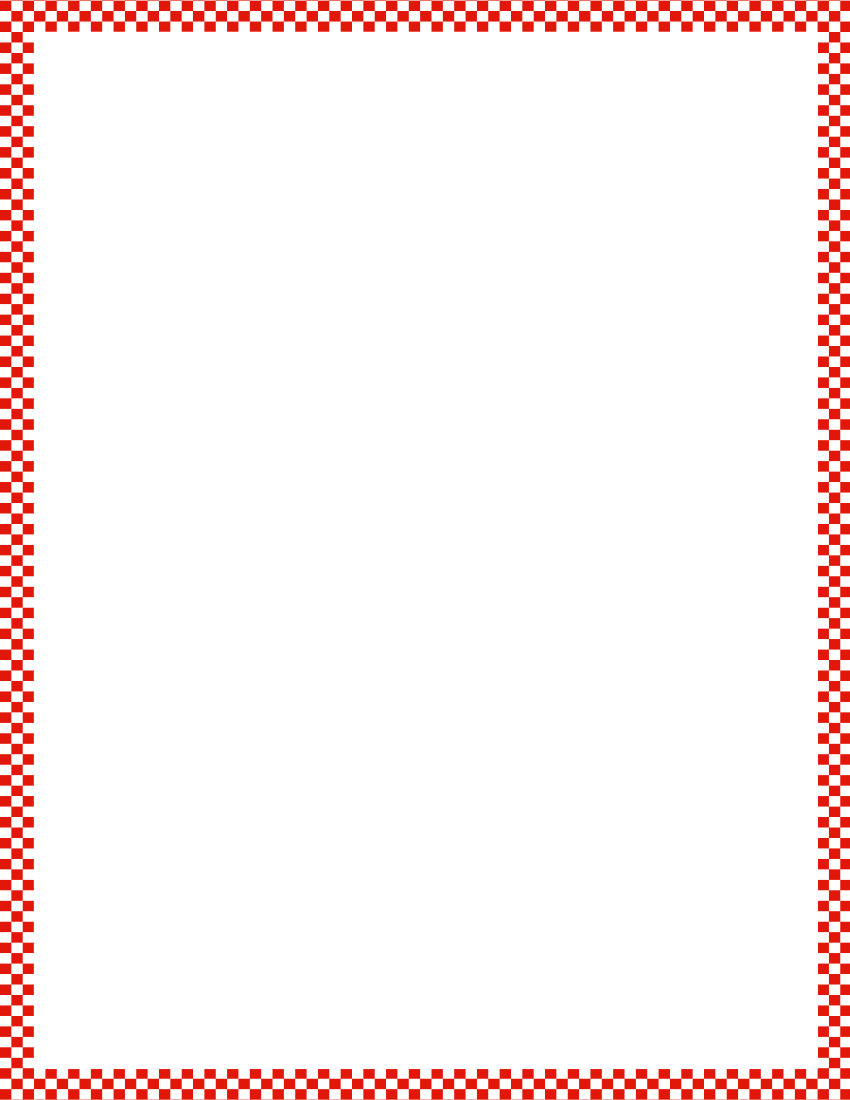 Module 4, Lesson 4
Fluency
Show Me Part or Whole
Now, I’ll show you some objects, and I want you to decide if it’s the whole thing or just part of something.  Show me the sign on my signal!  Now tell me!
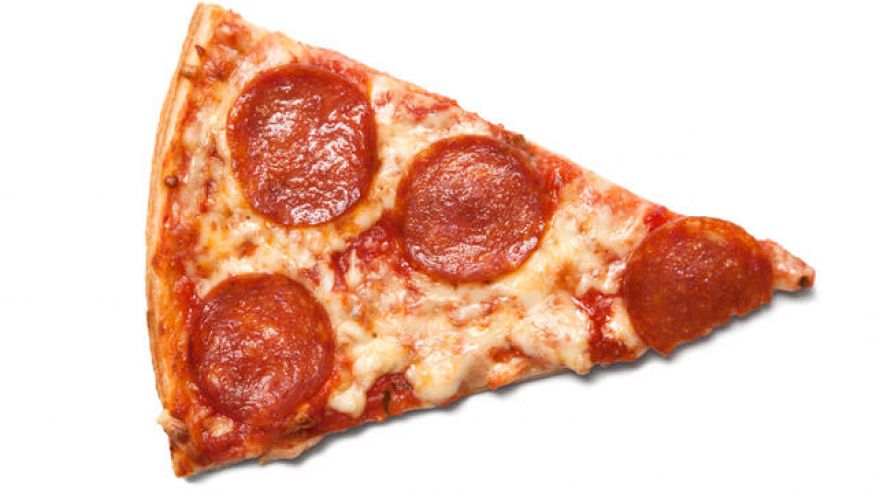 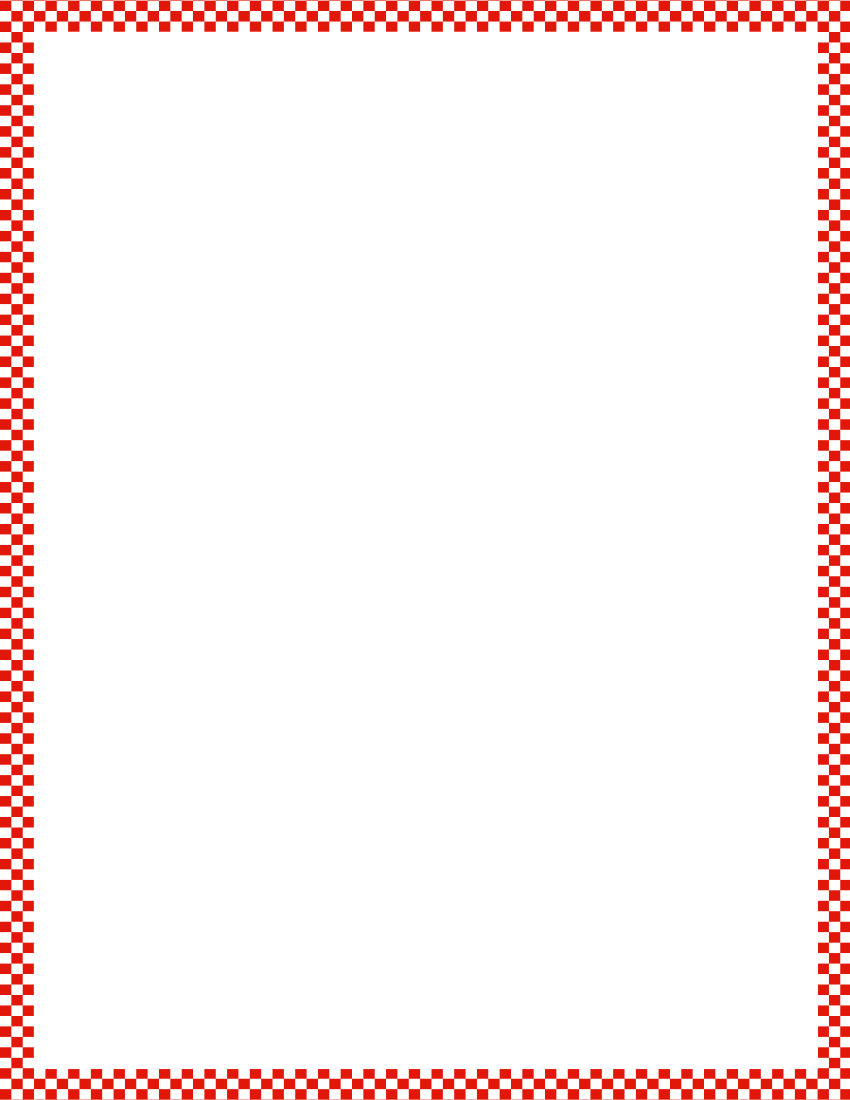 Module 4, Lesson 4
Fluency
Show Me Part or Whole
Now, I’ll show you some objects, and I want you to decide if it’s the whole thing or just part of something.  Show me the sign on my signal!  Now tell me!
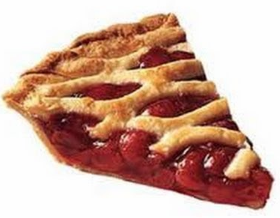 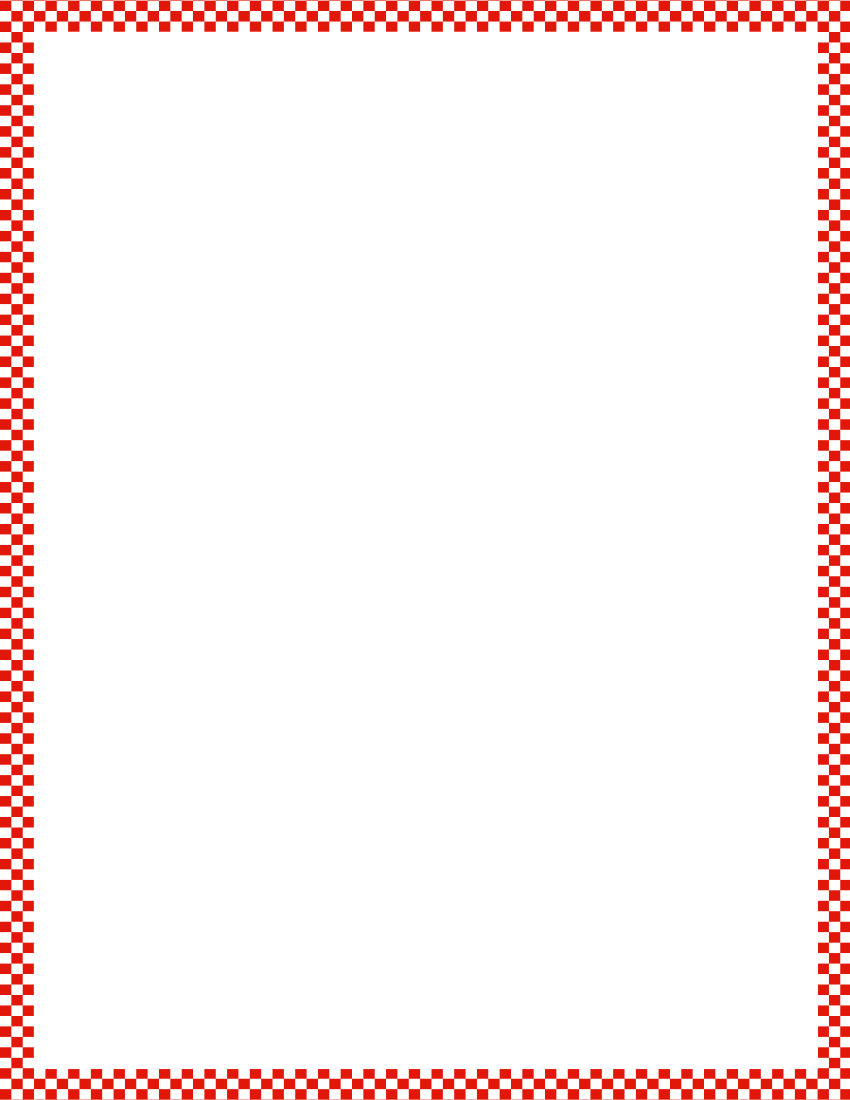 Module 4, Lesson 4
Fluency
Show Me Part or Whole
Now, I’ll show you some objects, and I want you to decide if it’s the whole thing or just part of something.  Show me the sign on my signal!  Now tell me!
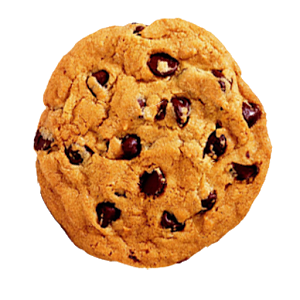 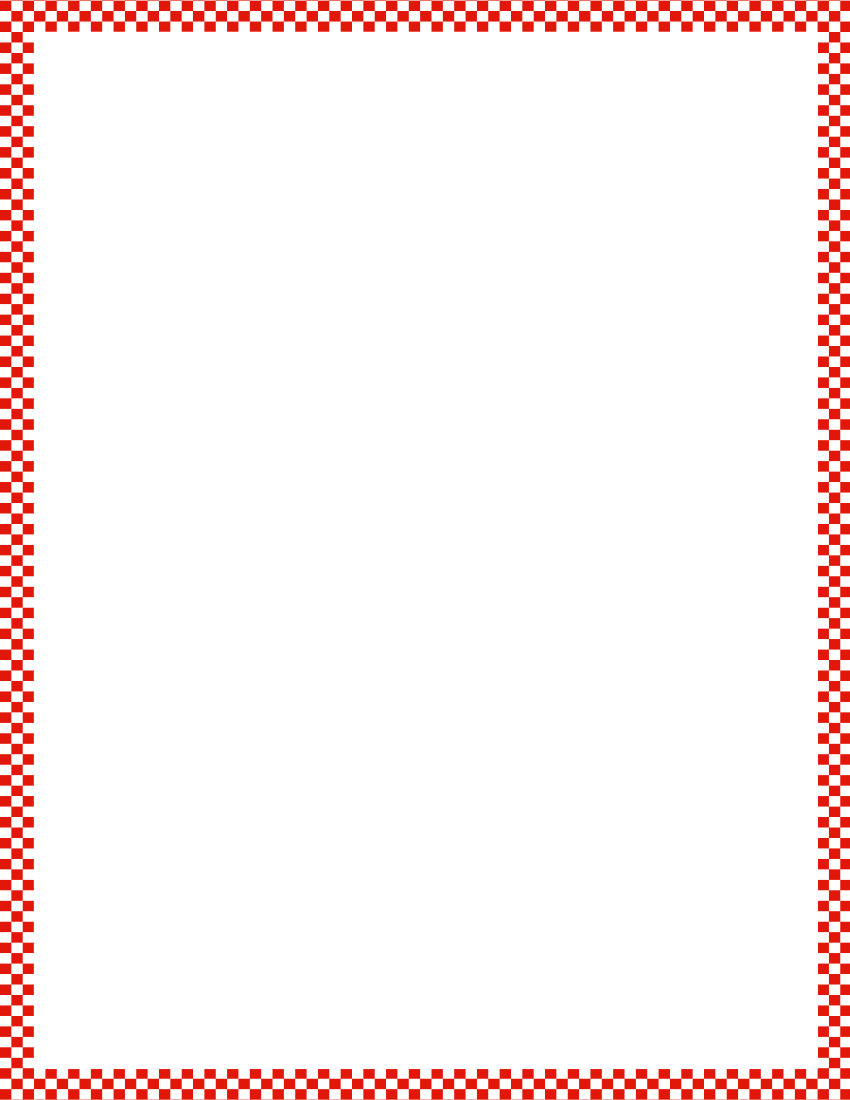 Module 4, Lesson 4
Fluency
Draw Lines to Make a Bond of 4
Take out 4 beans.  Point to the first number bond.  Put 3 beans on top of the 3 dots and 1 bean on top of the 1 dot.  Our job is to make 4.  Slide your beans along the lines to make 4.  Now slide your beans back to take apart 4.  Let’s slide the beans again, and this time tell how to make 4, like this 3 and 1 make 4.
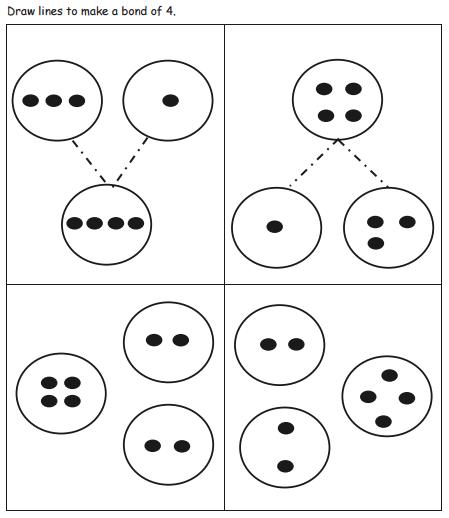 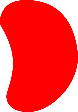 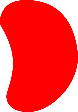 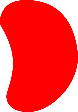 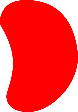 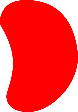 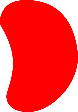 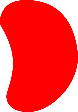 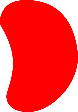 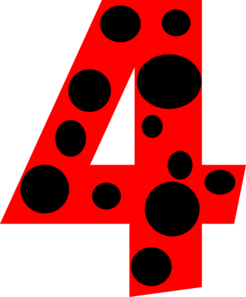 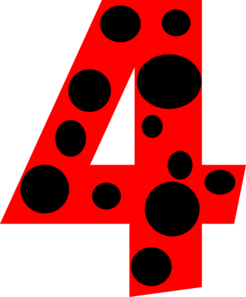 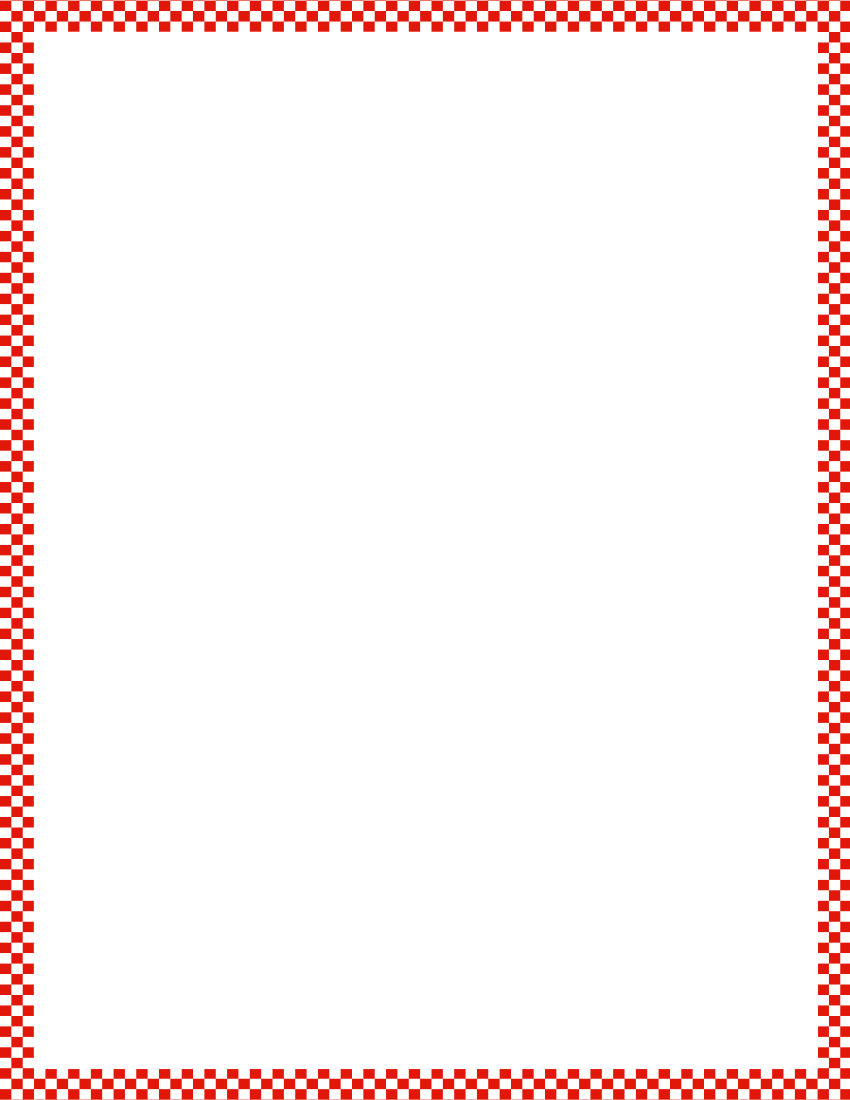 Module 4, Lesson 4
Fluency
Draw Lines to Make a Bond of 4
Take them apart again.  This time, we’ll flip it:  1 and 3 make 4.  Great!  Leave your beans there.  Trace the lines to show how to make 4.
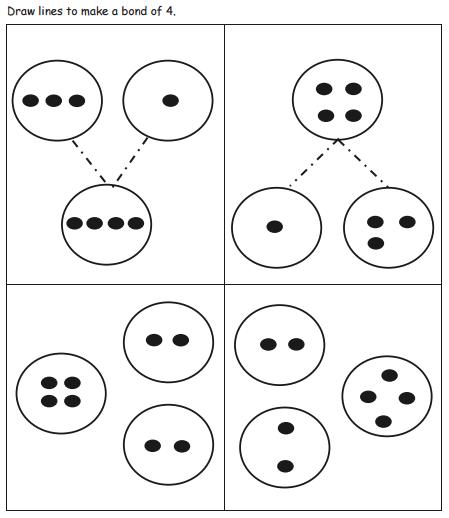 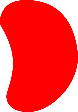 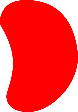 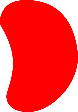 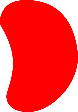 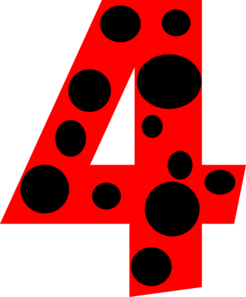 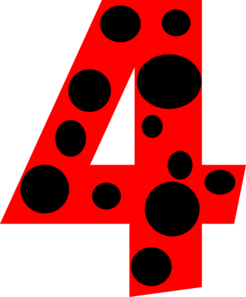 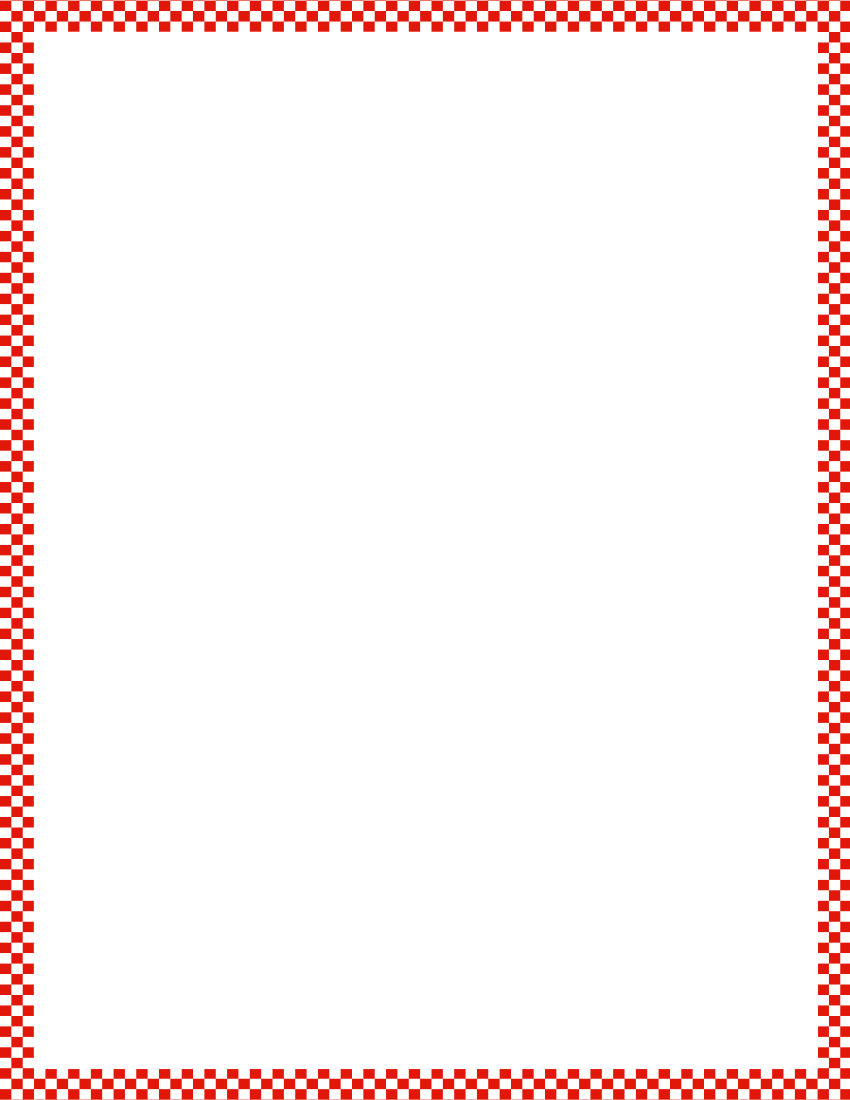 Module 4, Lesson 4
Fluency
Draw Lines to Make a Bond of 4
Now, it’s your turn to complete the rest of the page independently.  I’ll walk around, and I want to hear you saying the compositions aloud.
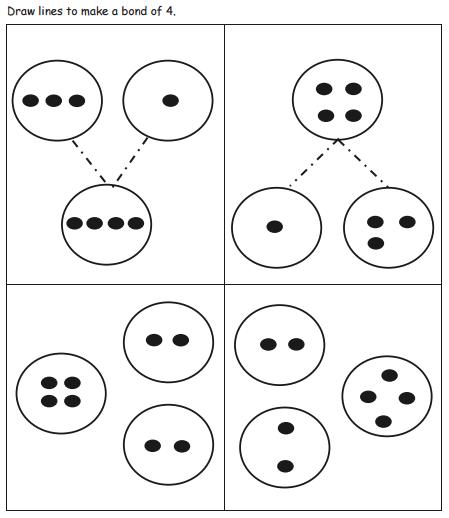 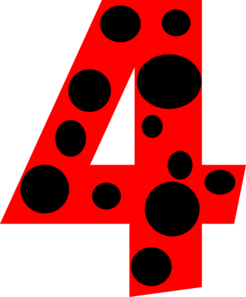 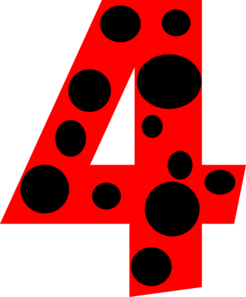 Application Problem
Module 4, Lesson 4
Anthony had 5 bananas.  Make the 5 bananas with your clay.  

He wanted to share the bananas with one of his friends.  Draw two plates on your paper.  Put the bananas on the plates to show one way he could share the bananas with his friend.  Draw a number bond to show how he shared his 5 bananas.

Turn and talk with your partner.  Did she do it the same way?  How many different ways can you find to share the bananas?  What if there were only 4 bananas?
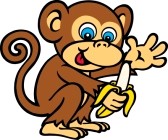 Module 4, Lesson 4
Pretend that you have 5 apples.  Show me with your cubes how the group of 5 apples would look on your mat.
Pretend that 3 of your apples are red and 2 are green.
Show with your other set of cubes how that would 
look on your mat.
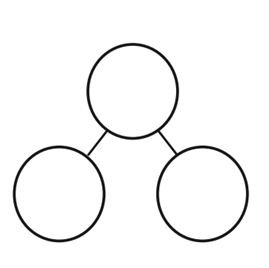 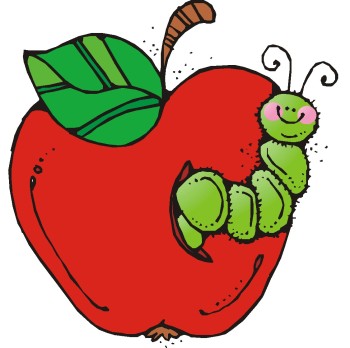 Module 4, Lesson 4
Put your cubes away.  Let’s make a different number bond.  This time, let’s pretend I have 4 balls.  1 is blue, and 3 are orange.  How could I show this in my number bond picture?
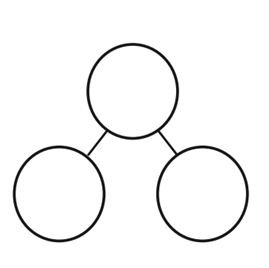 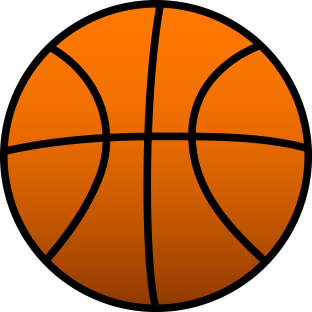 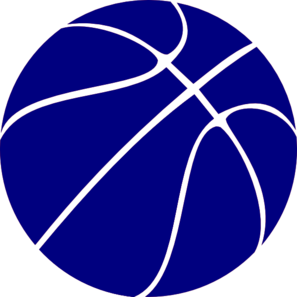 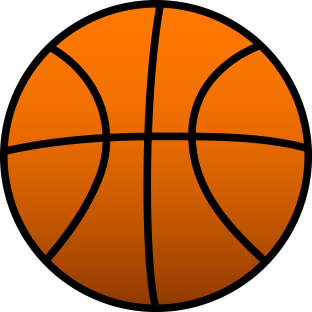 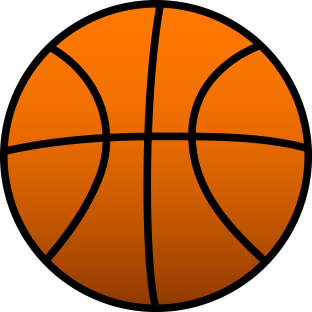 Module 4, Lesson 4
Let’s make another story about 3 things.  Draw 3 circles for the 3 things in the whole of our number bond.  Does anyone have an idea for a story?
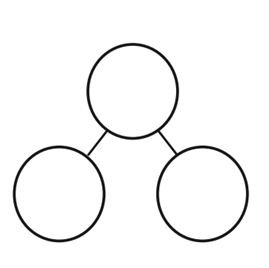 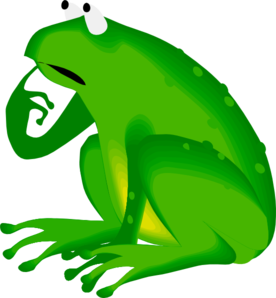 Module 4, Lesson 4
Let’s make another story about 4 things.  Draw 4 circles for the 4 things in the whole of our number bond.  Does anyone have an idea for a story?
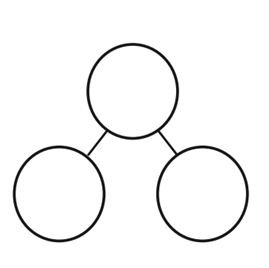 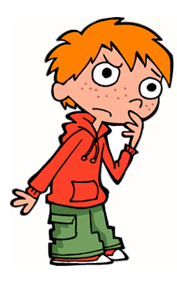 Module 4, Lesson 4
Let’s make another story about 5 things.  Draw 5 circles for the 5 things in the whole of our number bond.  Does anyone have an idea for a story?
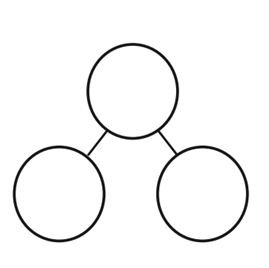 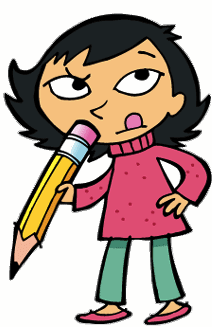 Module 4, Lesson 4
Let’s show this story:
4 rabbits were hopping through the forest.  When they heard a noise, 1 went under a tree, and 3 found a little 
cave to hid in.
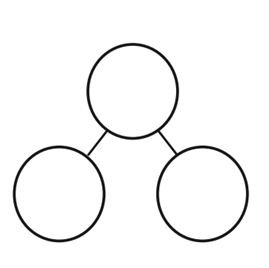 Let’s use only numbers
in our number bond!
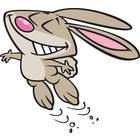 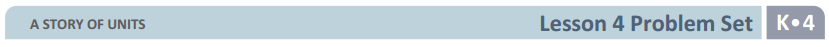 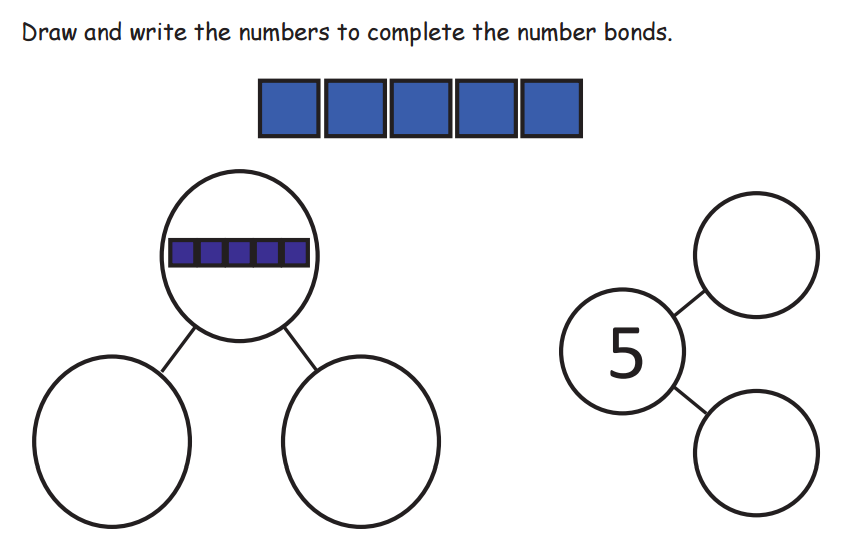 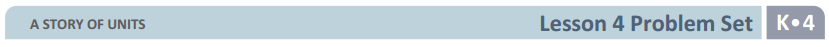 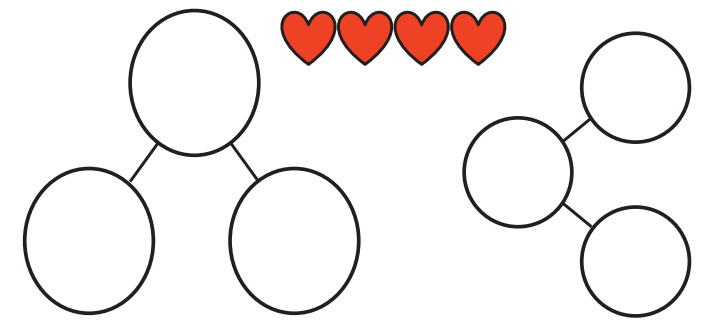 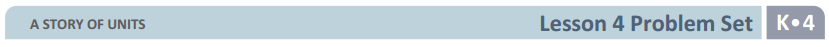 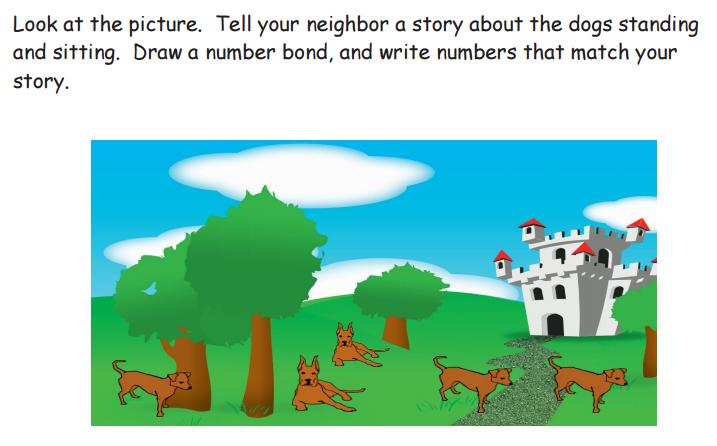 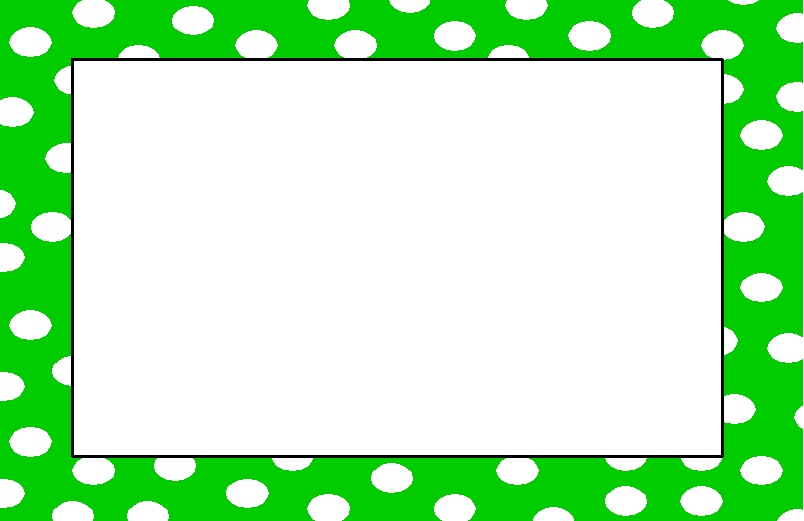 Debrief
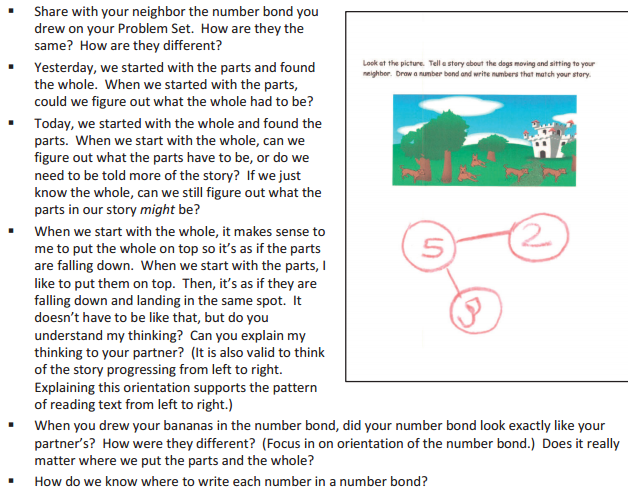 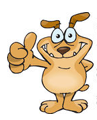 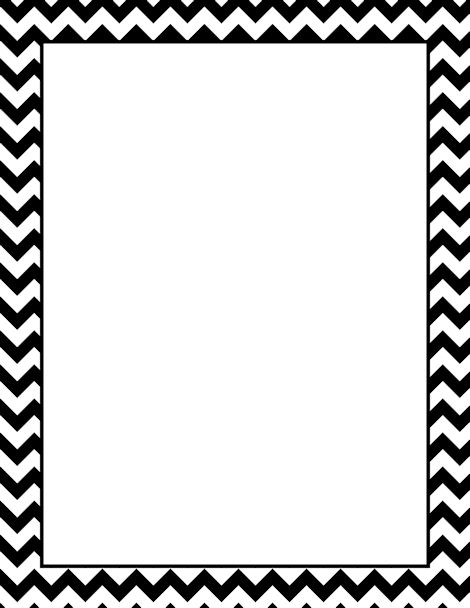 Lesson 5




I can use number bonds to show a story.
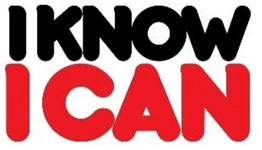 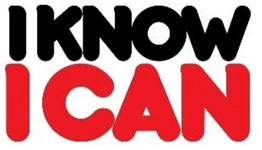 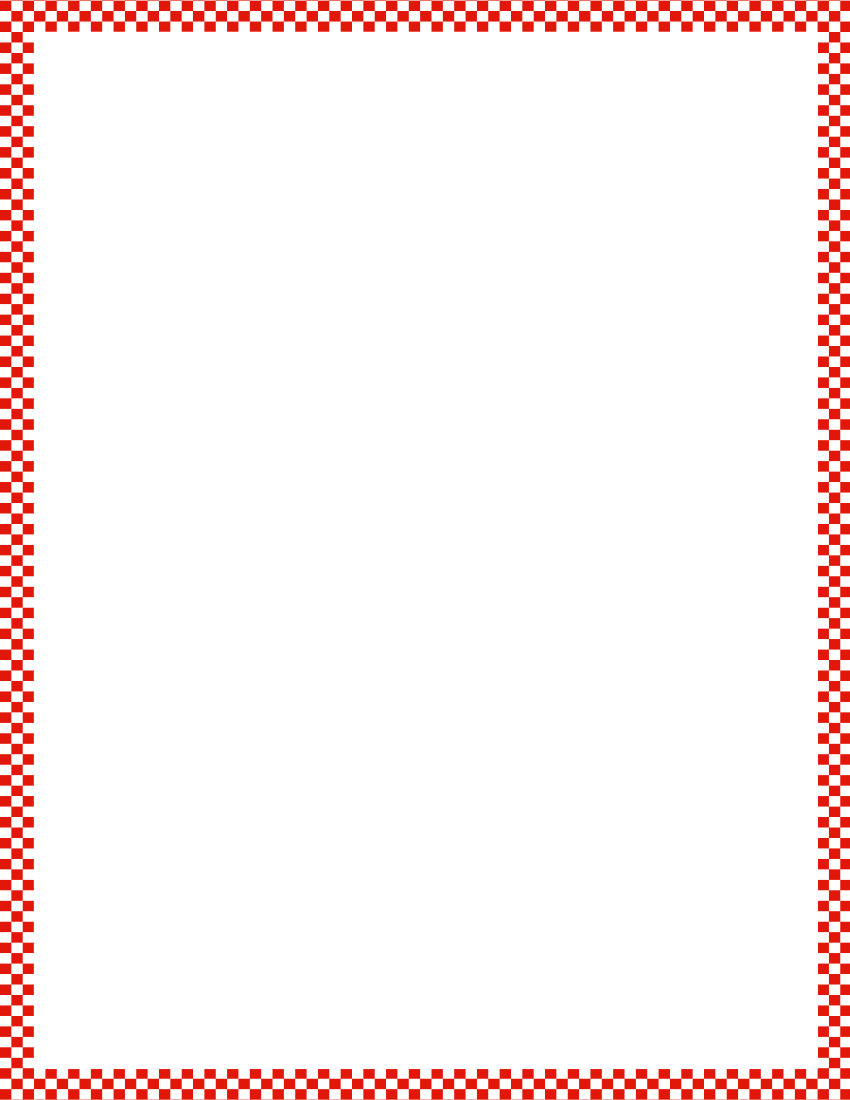 Module 4, Lesson 5
Fluency
Counting the Say Ten Way with the Rekenrek
We can count with the Rekenrek the same way we do our Say Ten push-ups.  How many do you see?
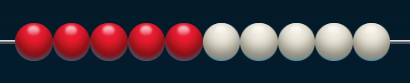 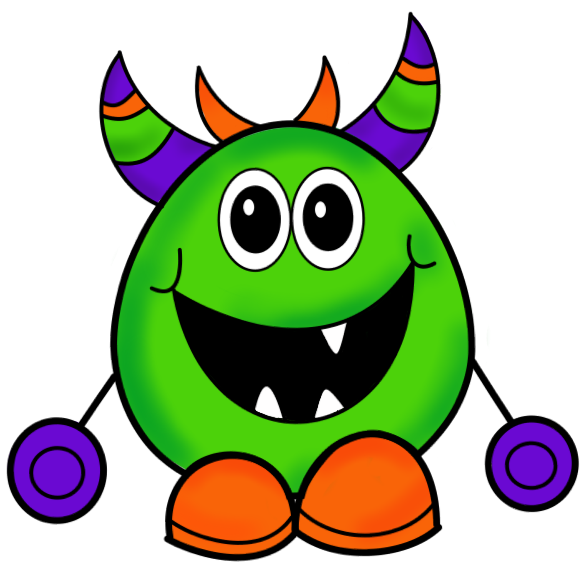 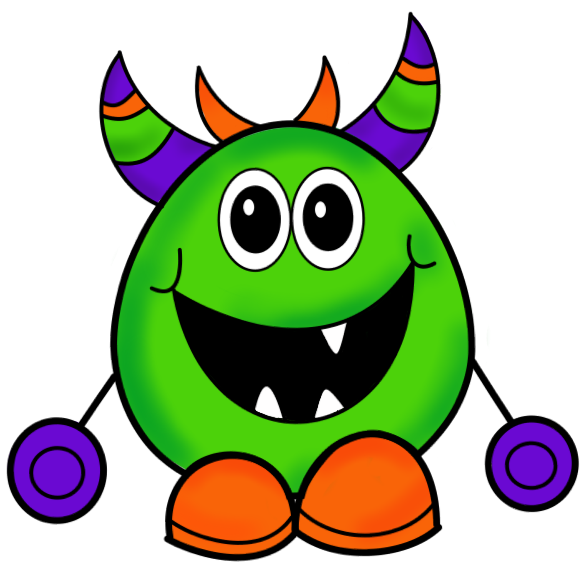 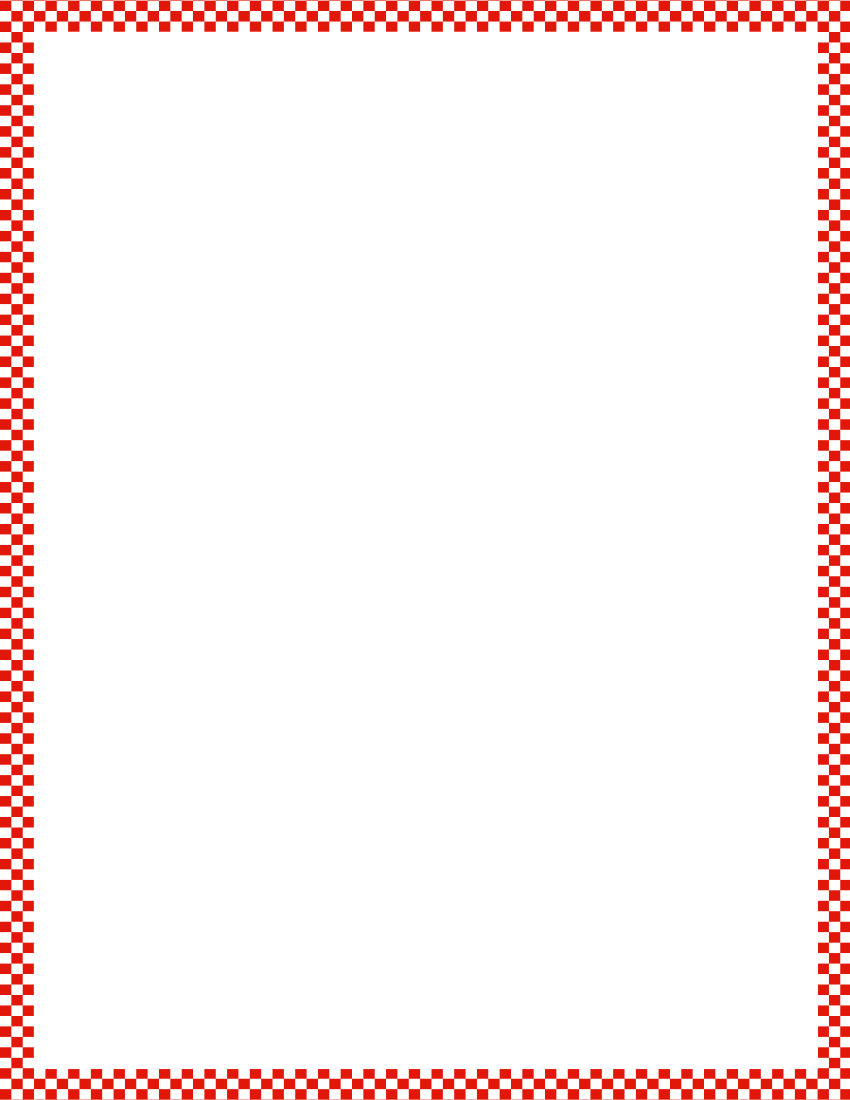 Module 4, Lesson 5
Fluency
Counting the Say Ten Way with the Rekenrek
Here’s 1 more.  That’s what ten 1 looks like on the Rekenrek.  How many dots do you see?
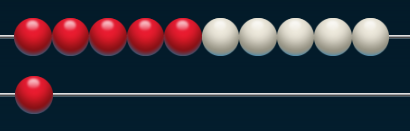 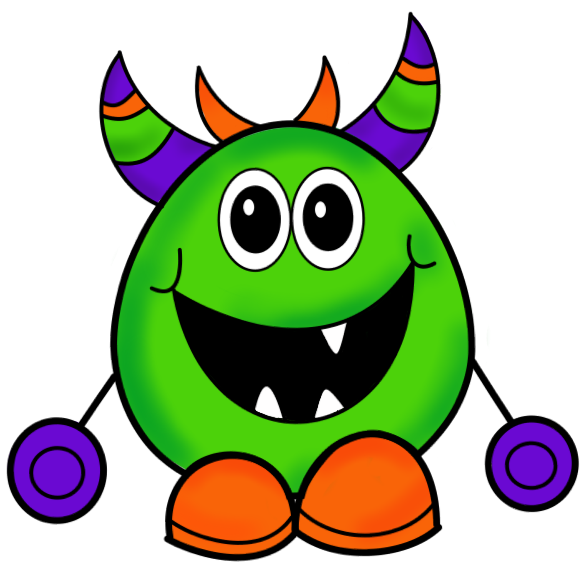 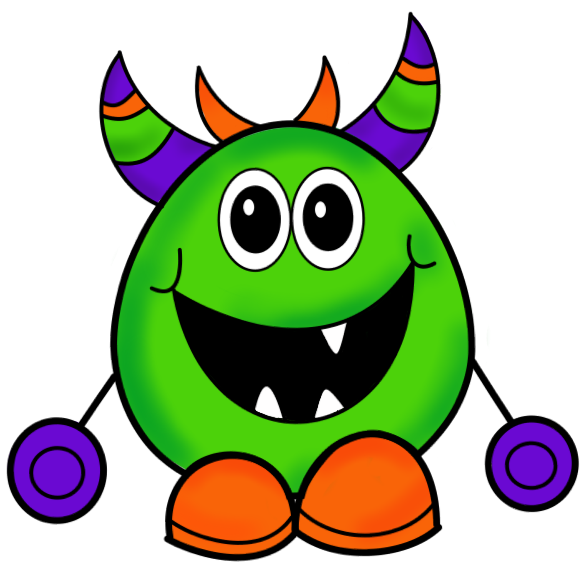 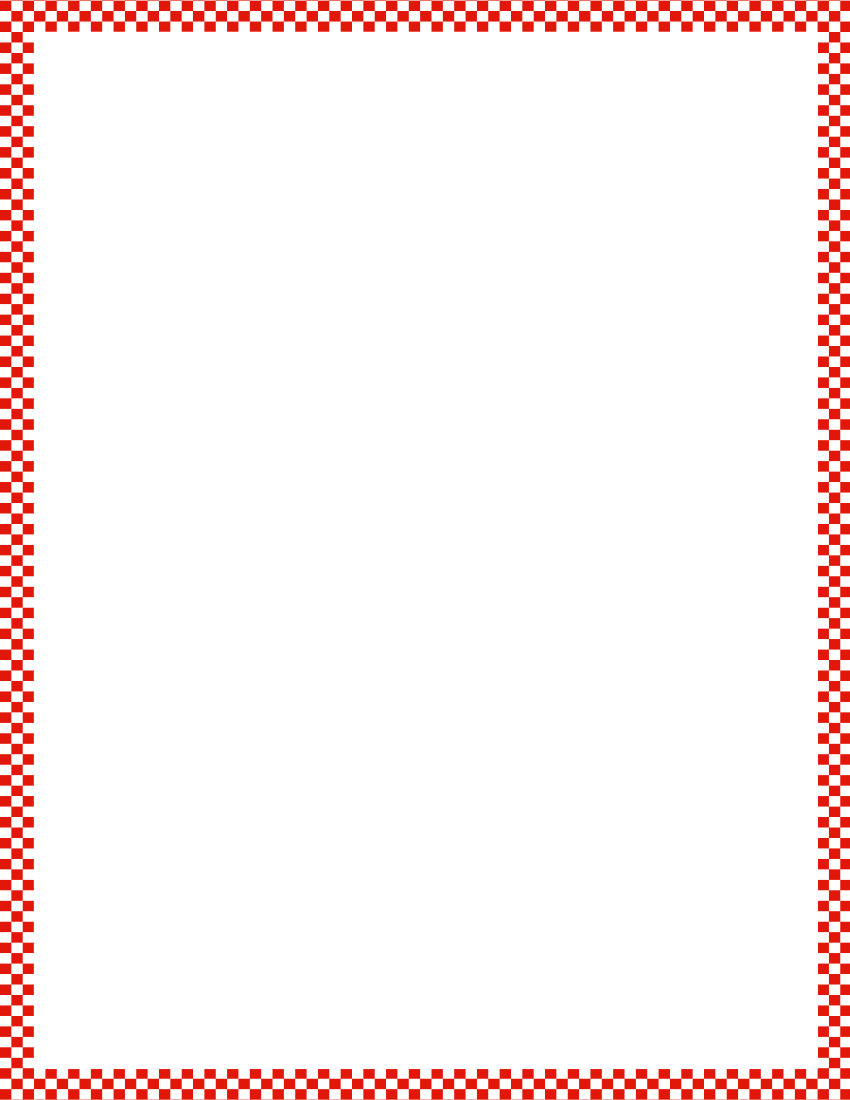 Module 4, Lesson 5
Fluency
Counting the Say Ten Way with the Rekenrek
How many do you see?
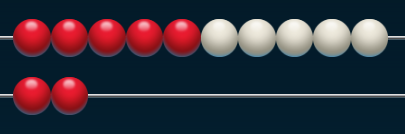 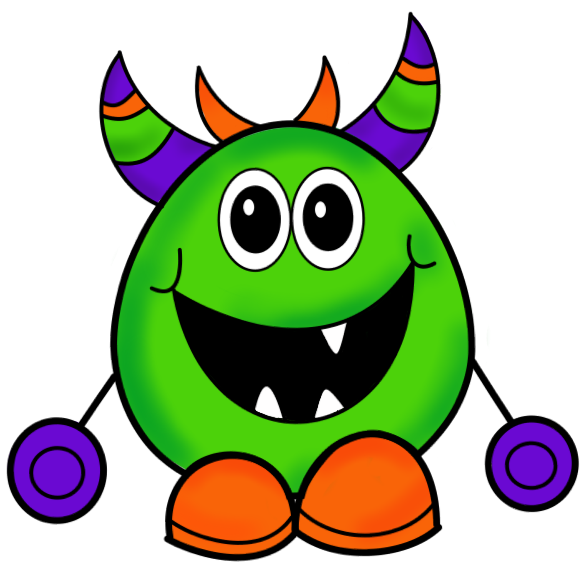 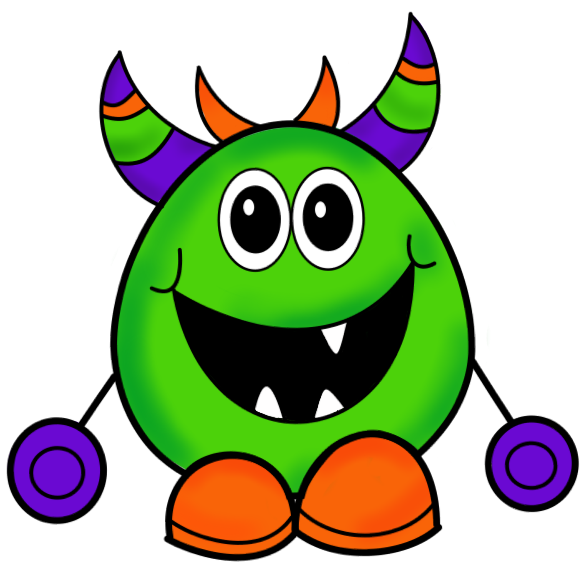 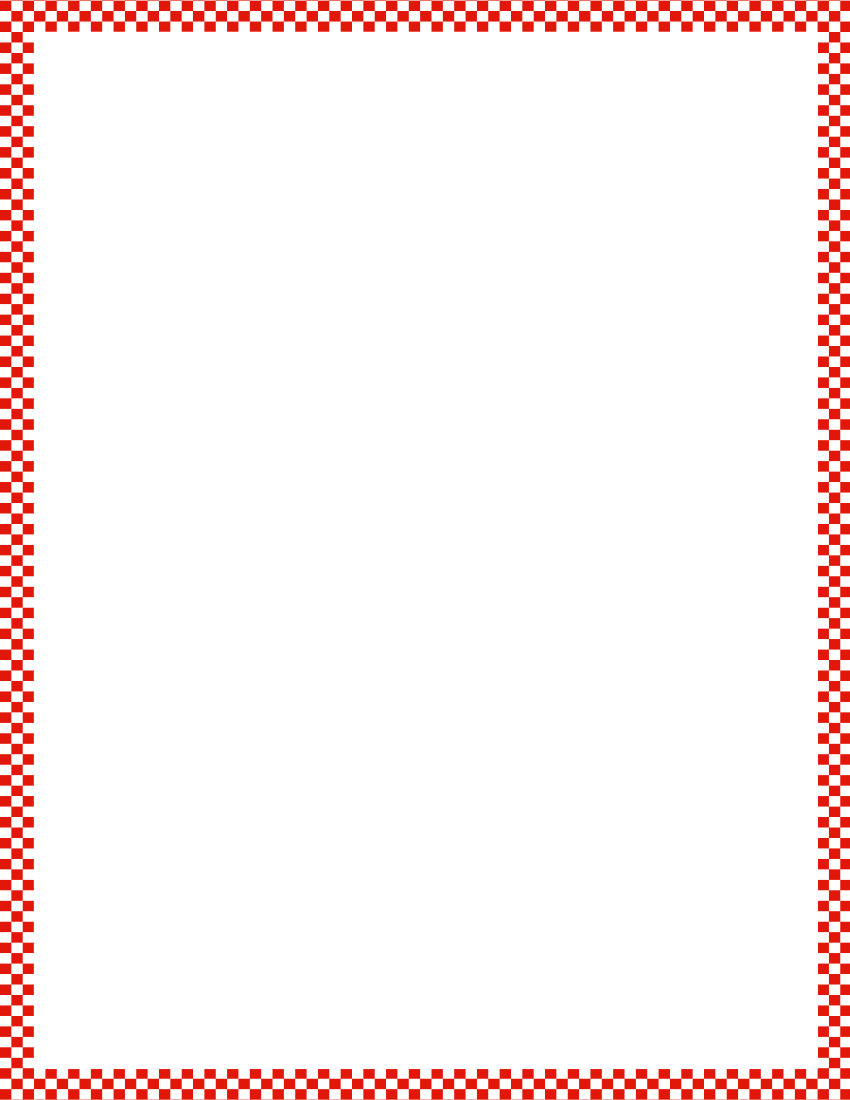 Module 4, Lesson 5
Fluency
Counting the Say Ten Way with the Rekenrek
How many do you see?
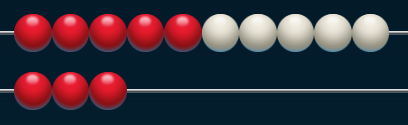 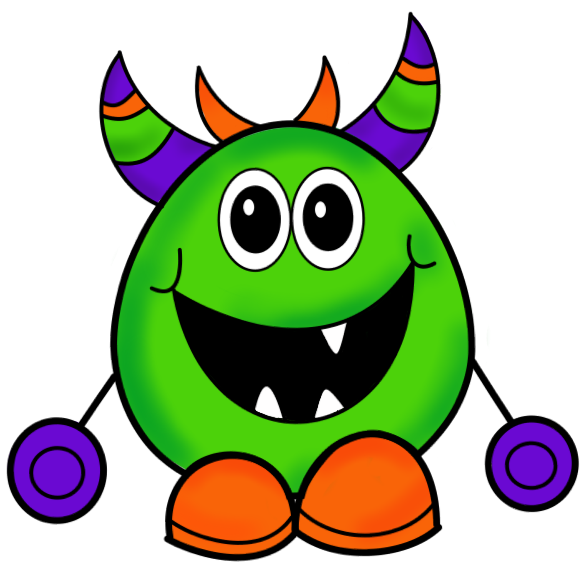 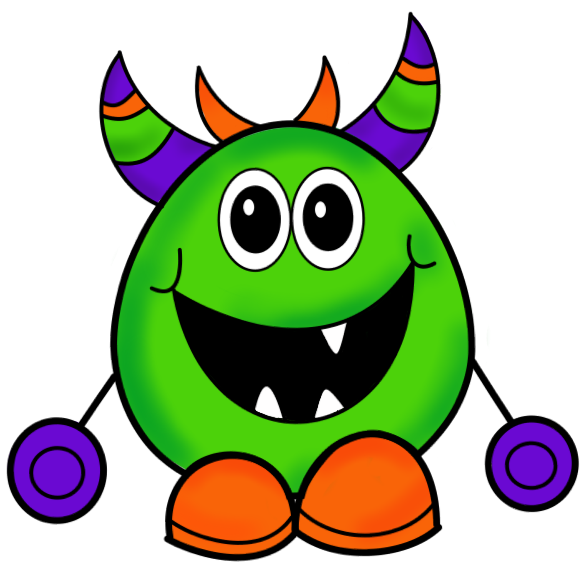 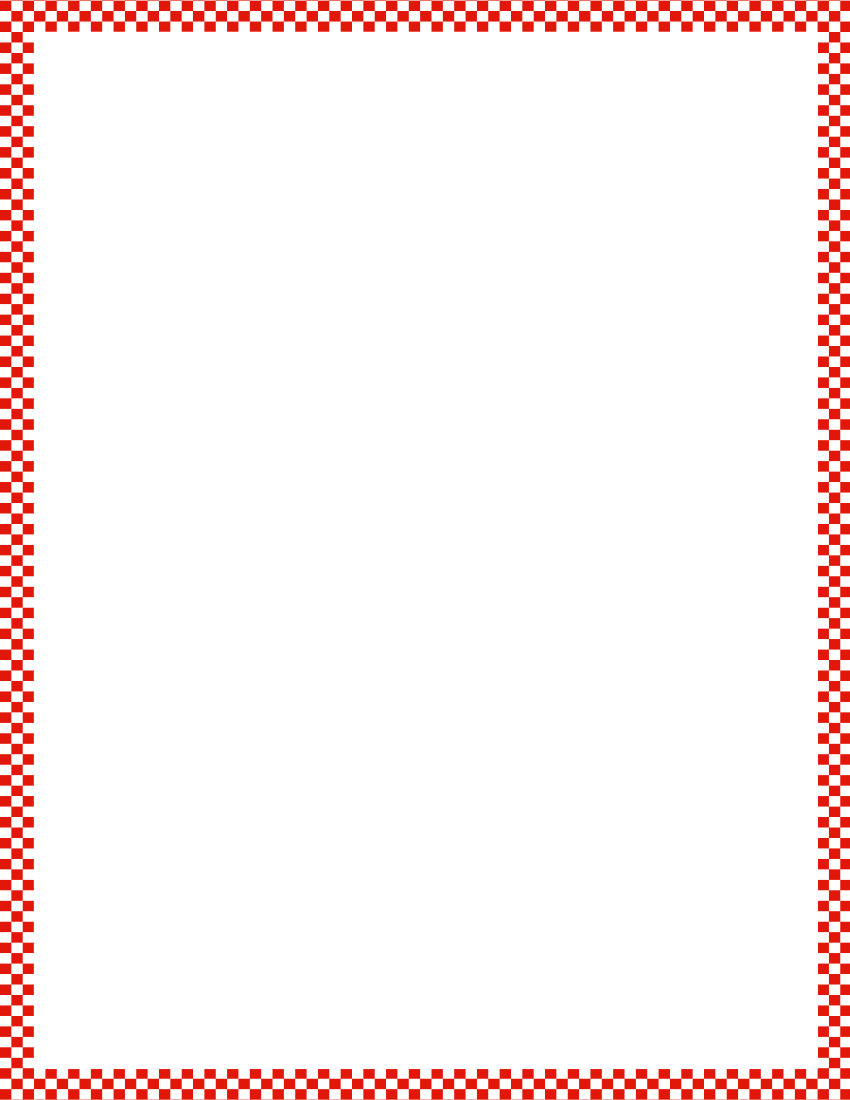 Module 4, Lesson 5
Fluency
Counting the Say Ten Way with the Rekenrek
How many do you see?
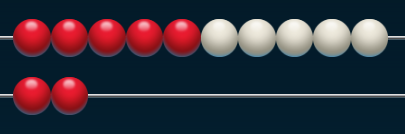 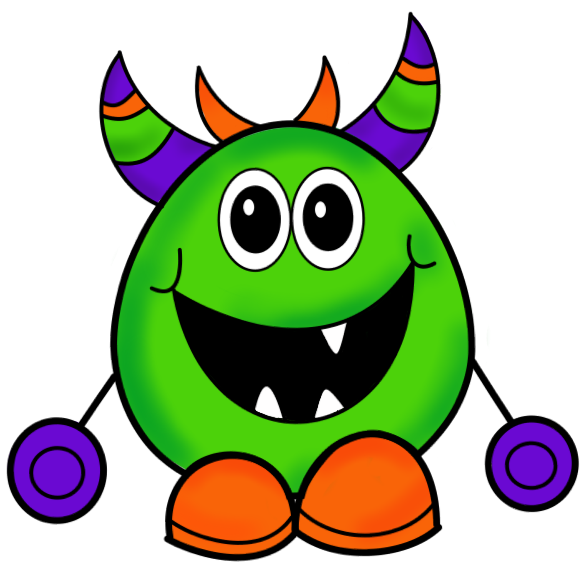 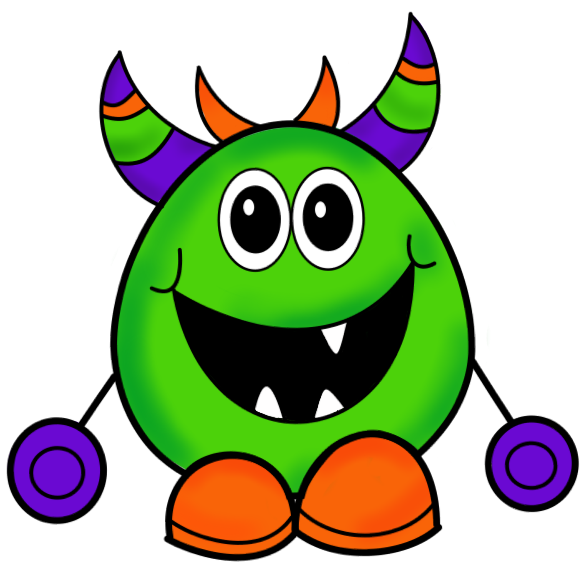 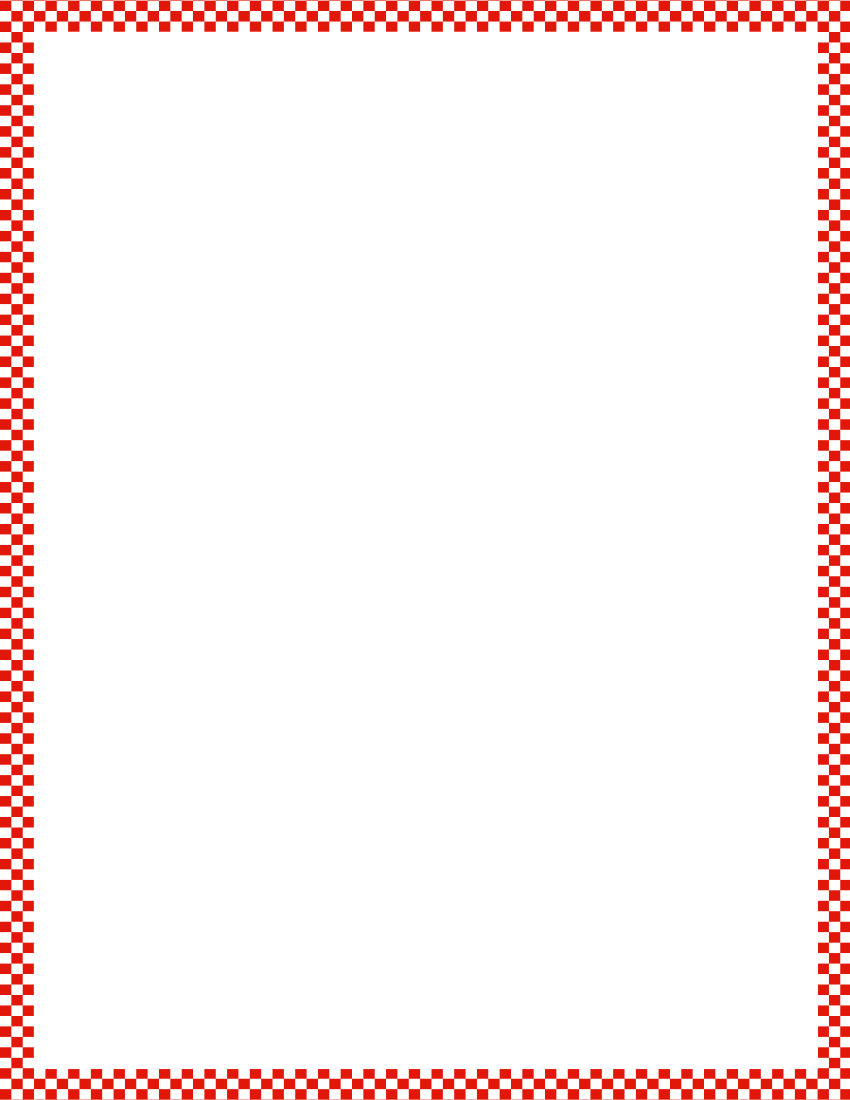 Module 4, Lesson 5
Fluency
Counting the Say Ten Way with the Rekenrek
How many do you see?
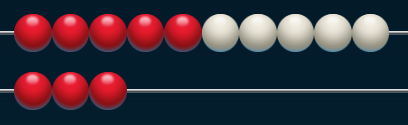 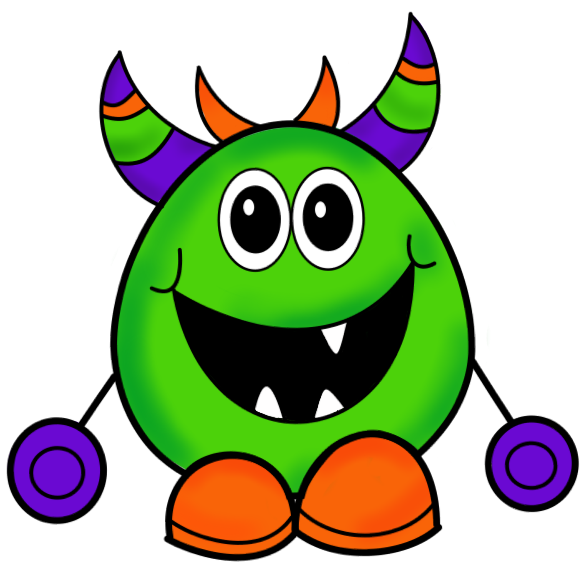 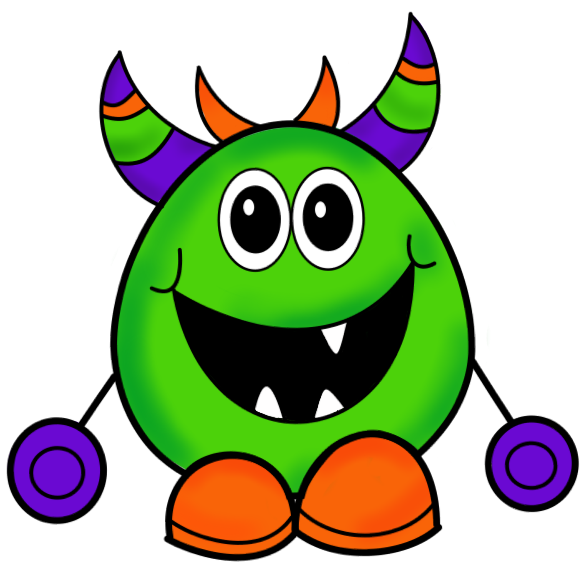 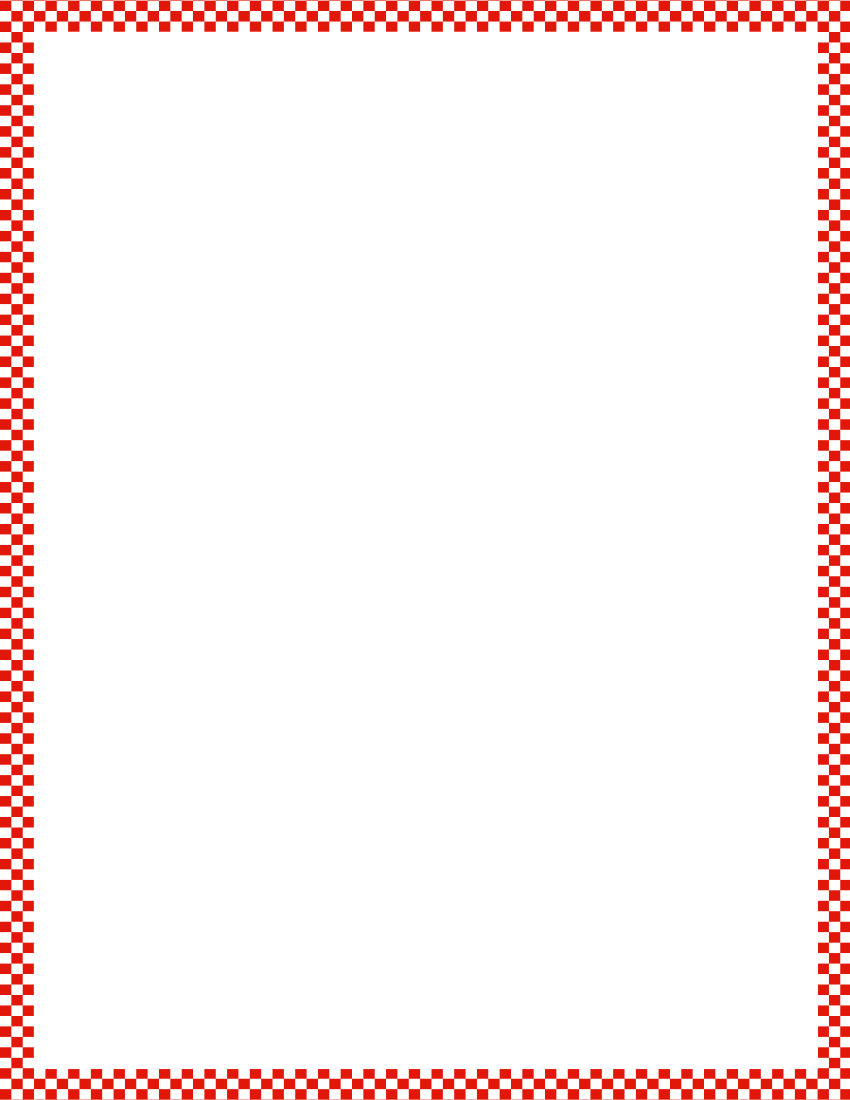 Module 4, Lesson 5
Fluency
Counting the Say Ten Way with the Rekenrek
How many do you see?
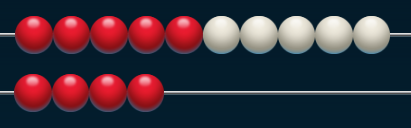 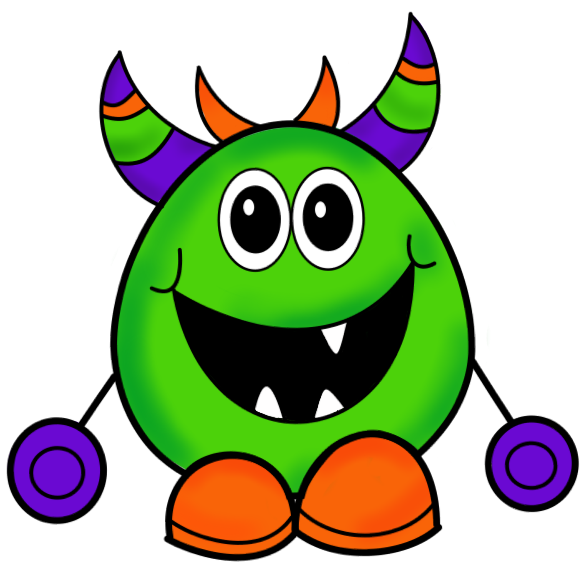 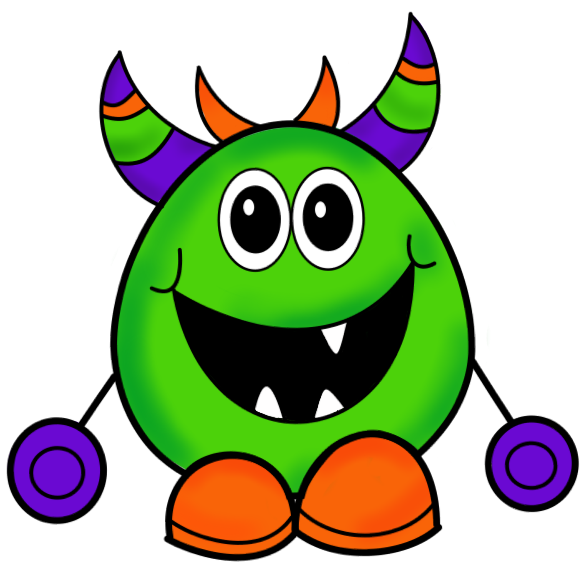 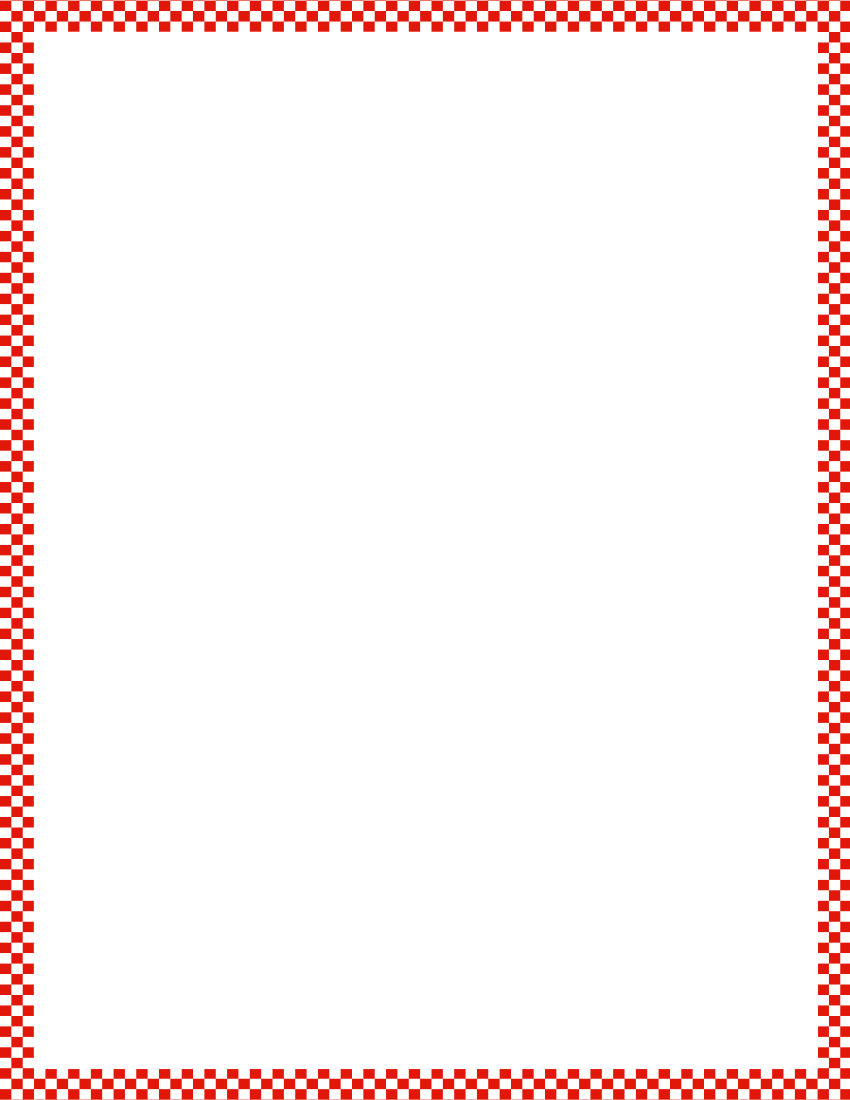 Module 4, Lesson 5
Fluency
Counting the Say Ten Way with the Rekenrek
How many do you see?
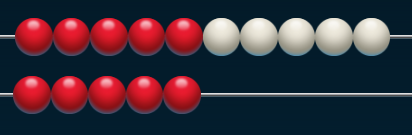 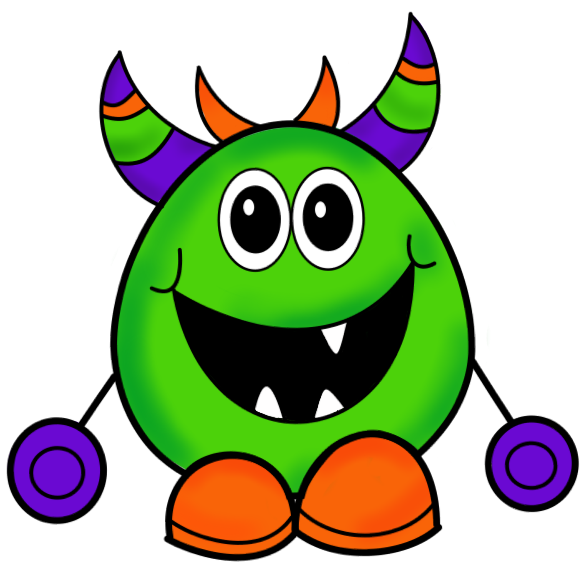 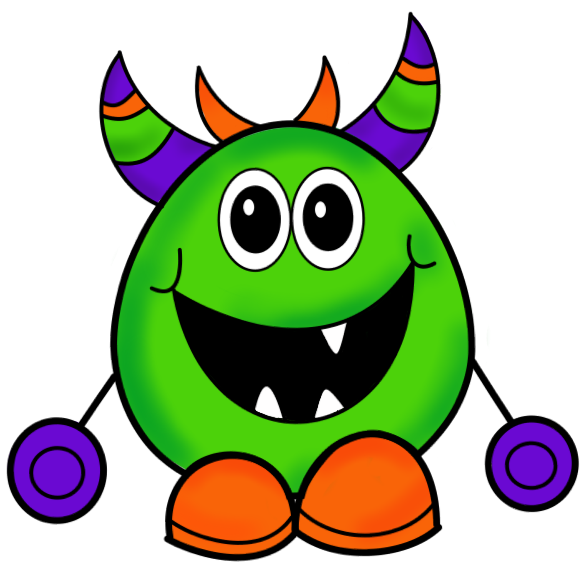 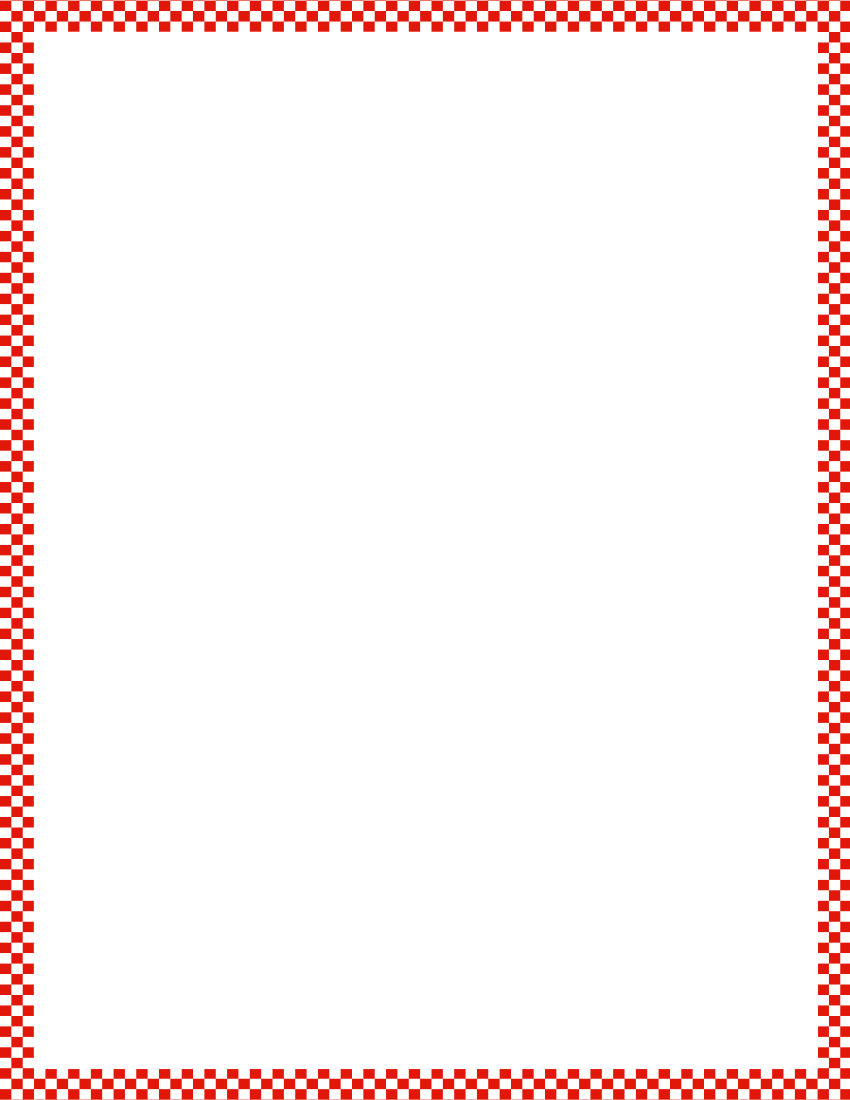 Module 4, Lesson 5
Fluency
Counting the Say Ten Way with the Rekenrek
How many do you see?
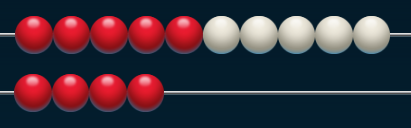 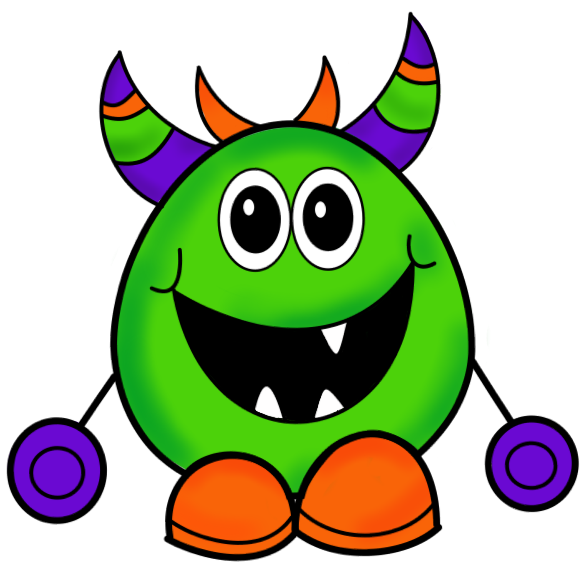 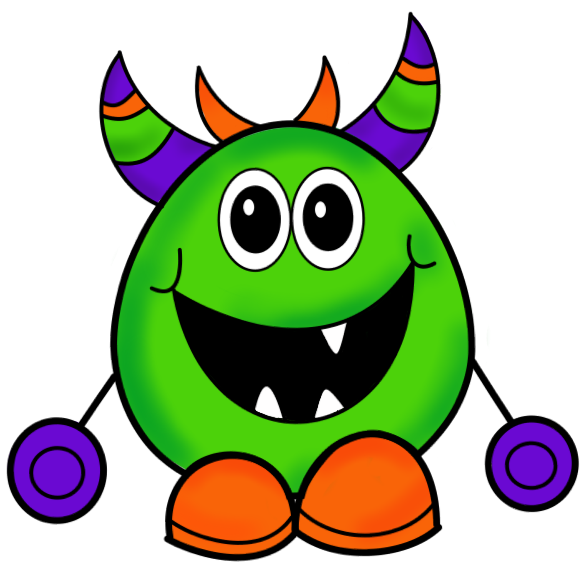 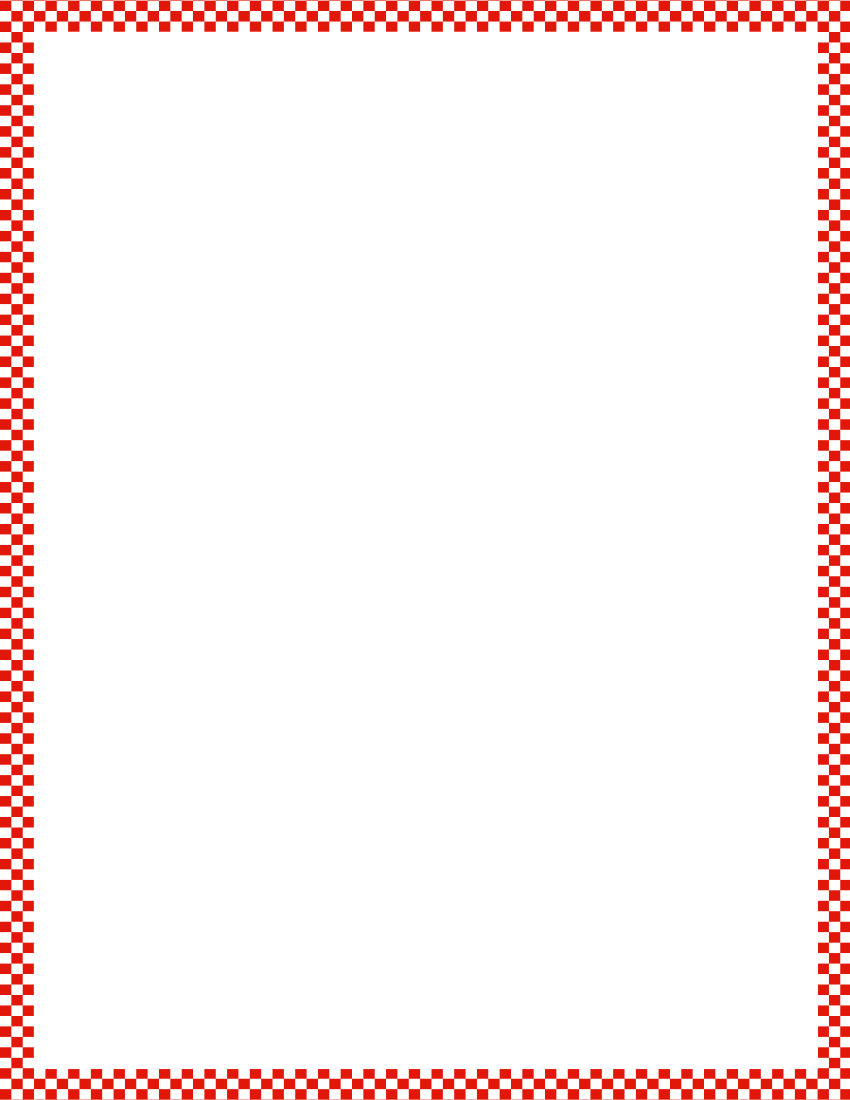 Module 4, Lesson 5
Fluency
Counting the Say Ten Way with the Rekenrek
How many do you see?
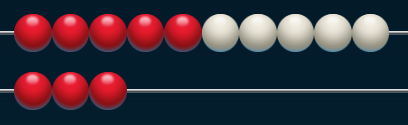 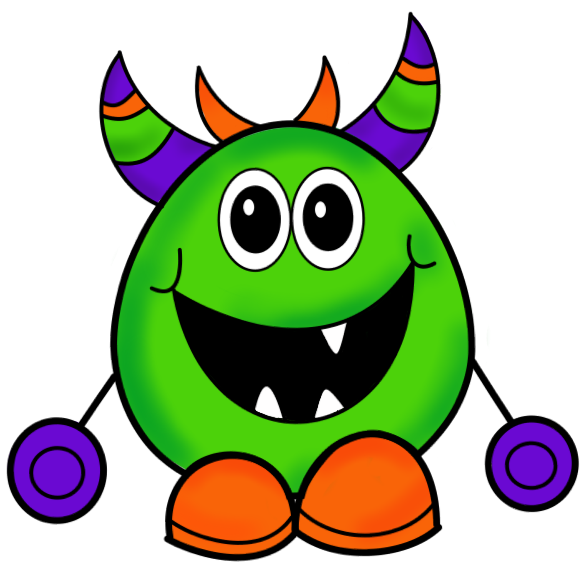 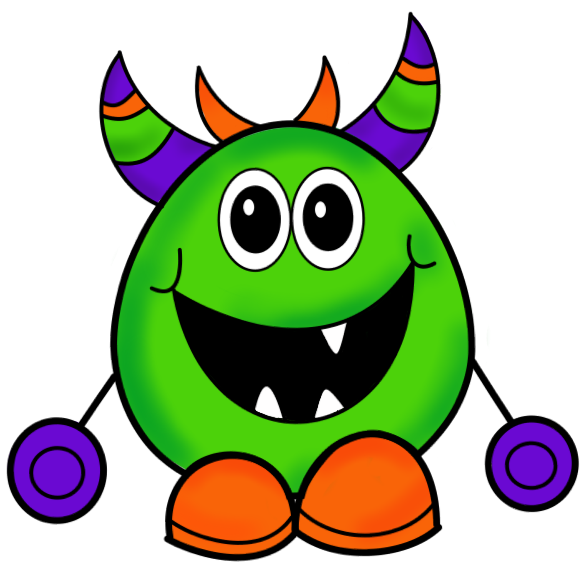 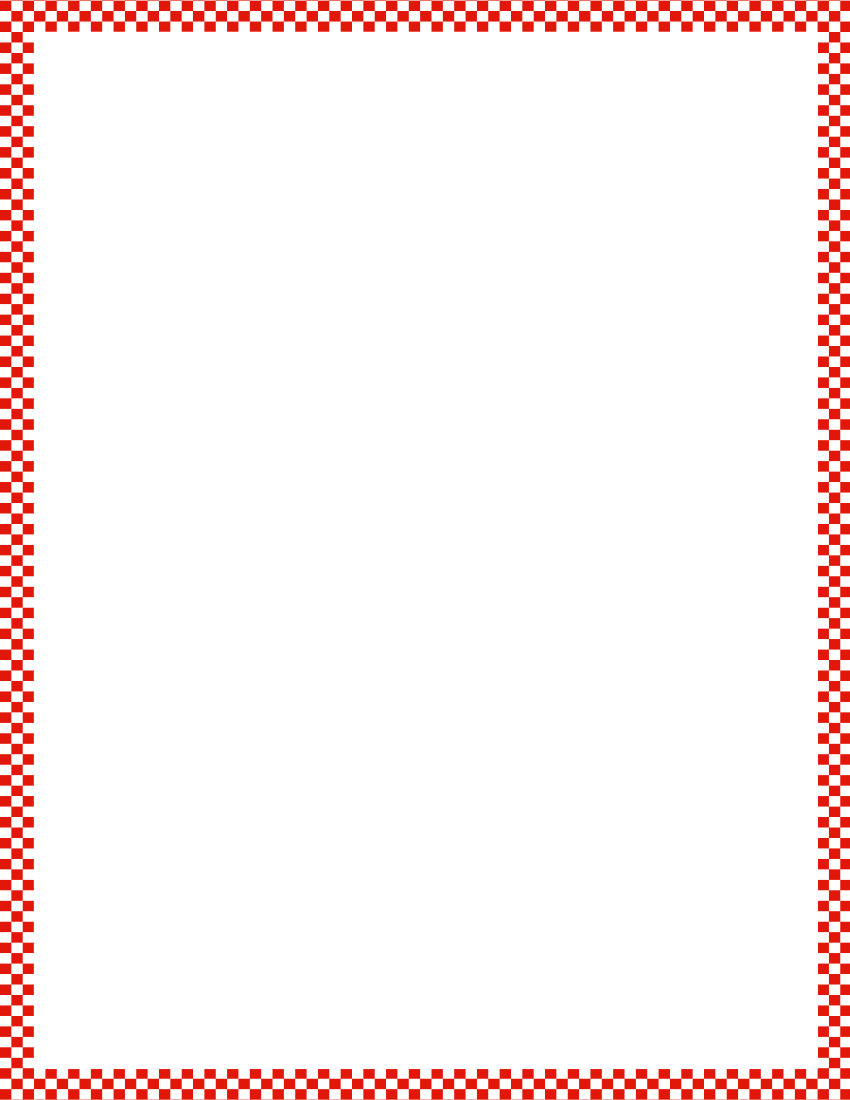 Module 4, Lesson 5
Fluency
Counting the Say Ten Way with the Rekenrek
How many do you see?
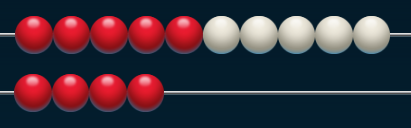 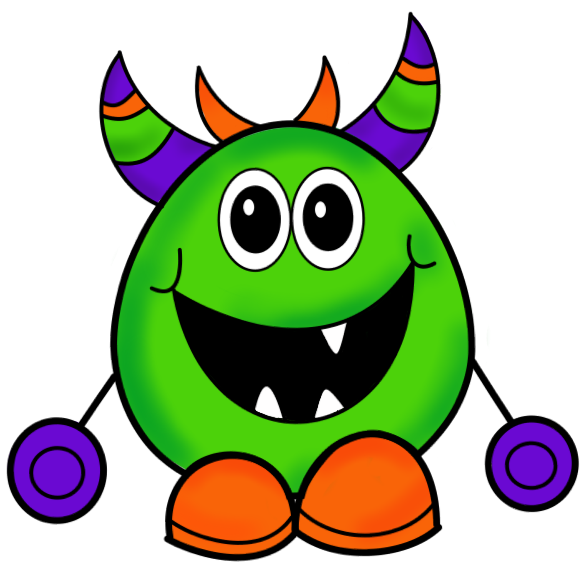 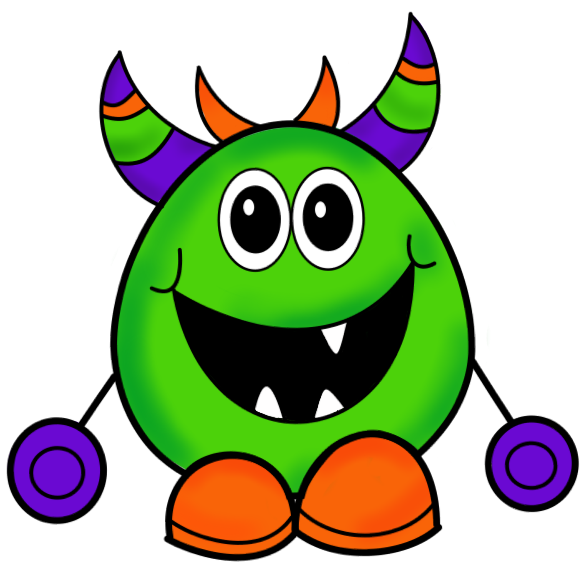 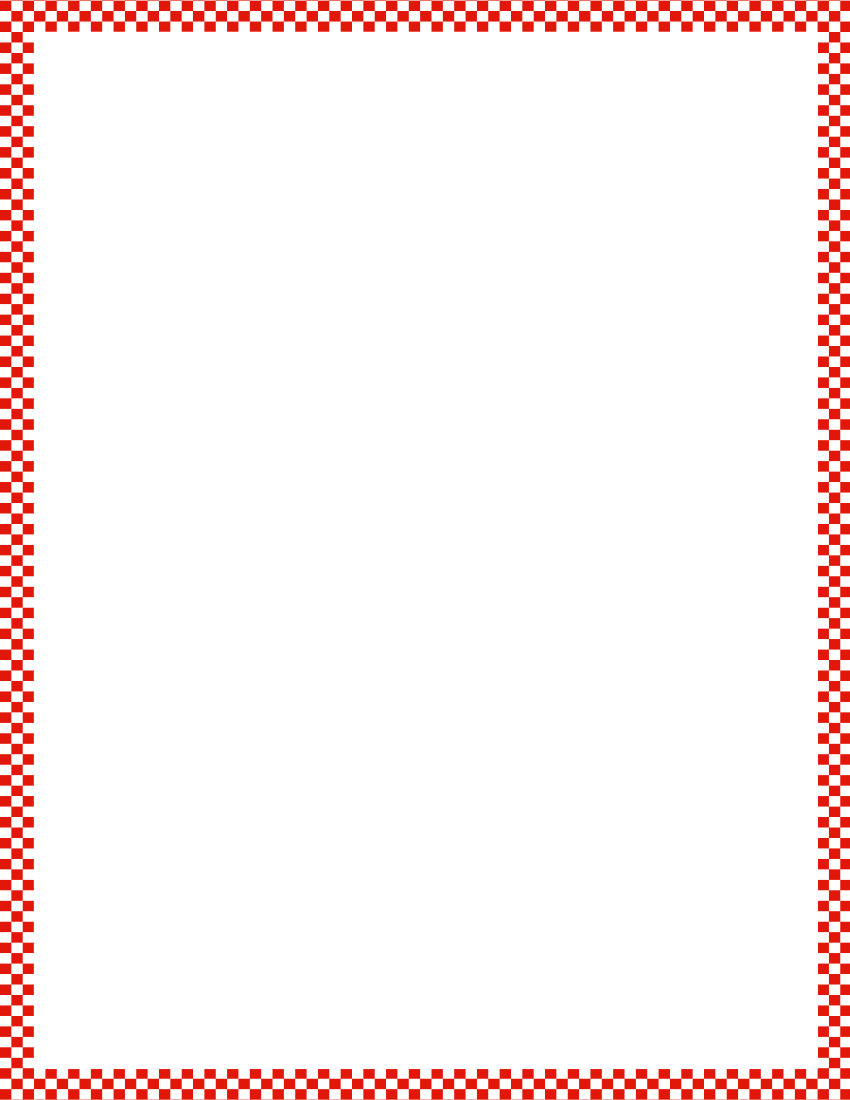 Module 4, Lesson 5
Fluency
Counting the Say Ten Way with the Rekenrek
How many do you see?
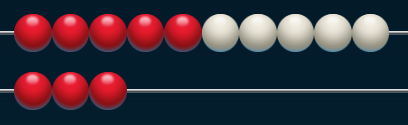 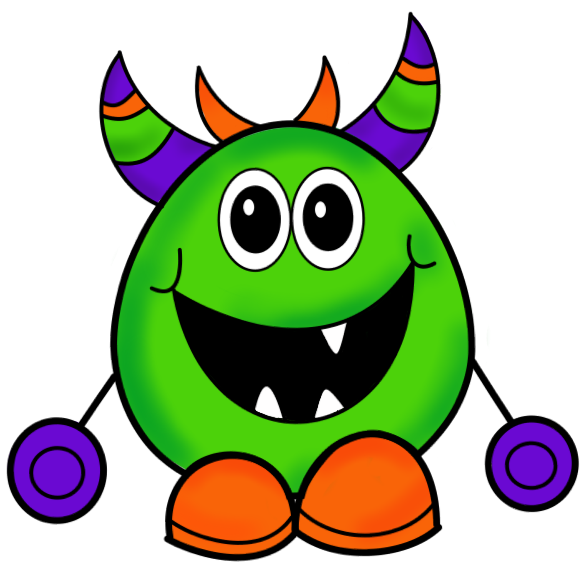 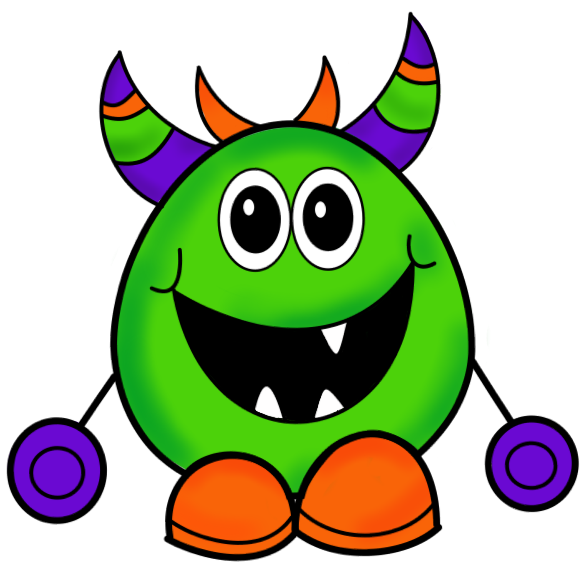 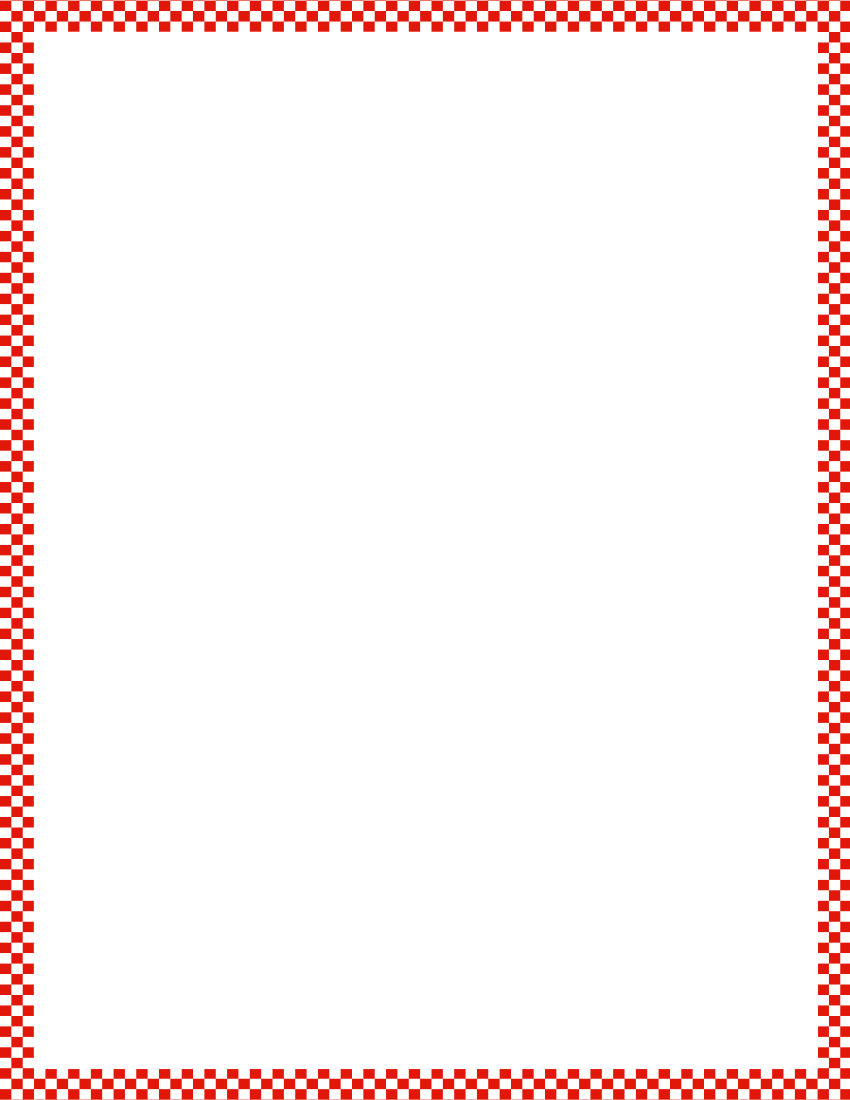 Module 4, Lesson 5
Fluency
Counting the Say Ten Way with the Rekenrek
How many do you see?
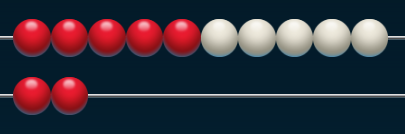 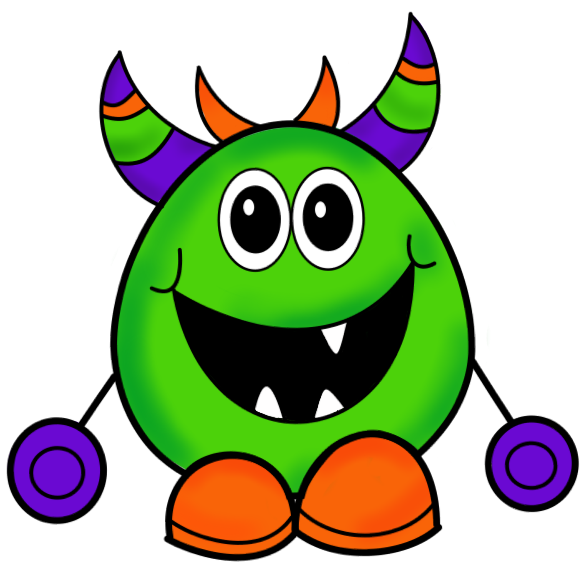 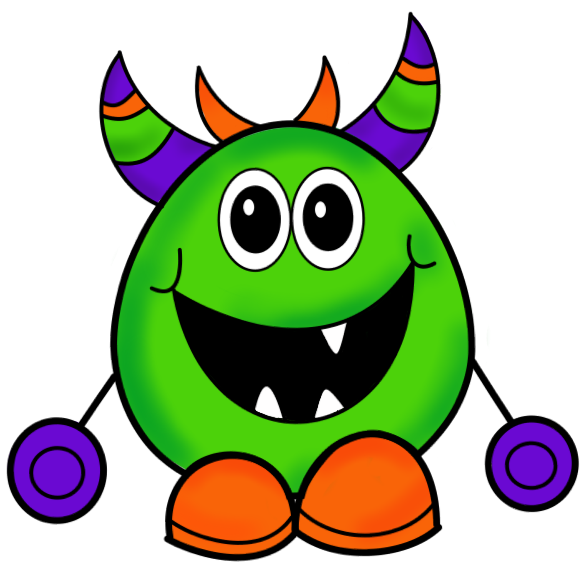 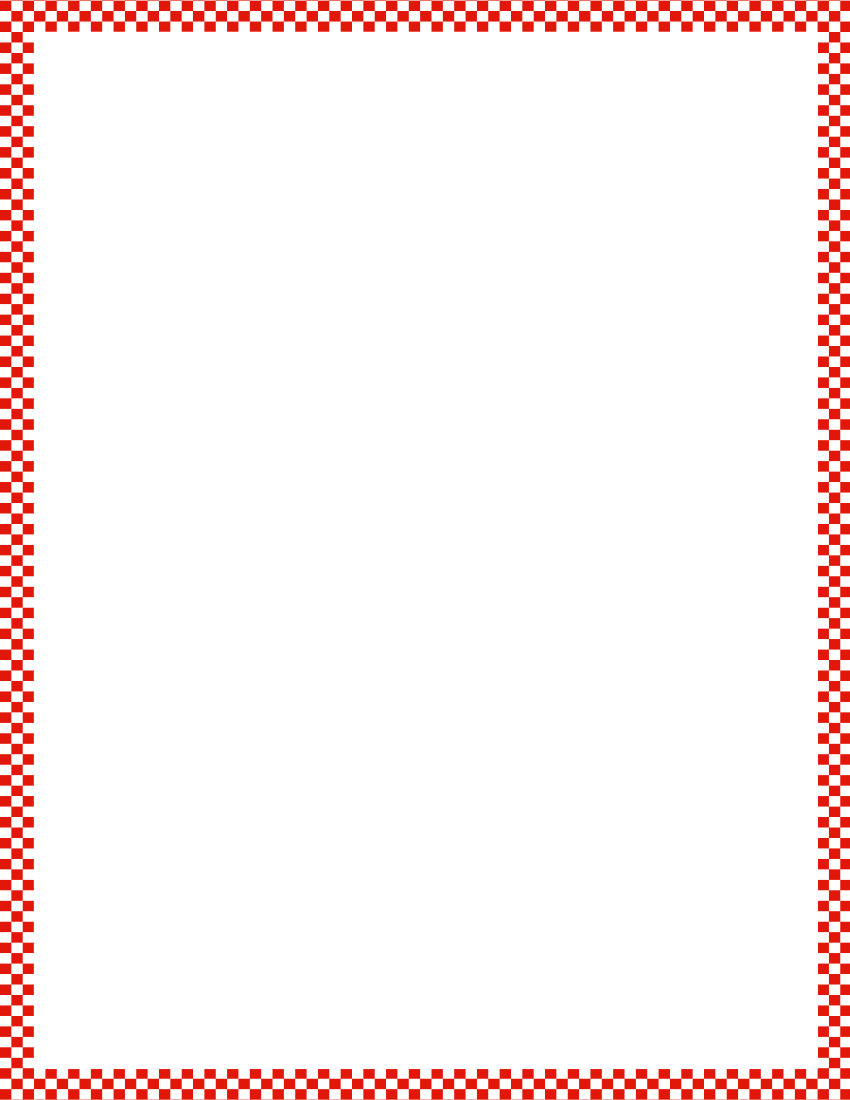 Module 4, Lesson 5
Fluency
Counting the Say Ten Way with the Rekenrek
How many do you see?
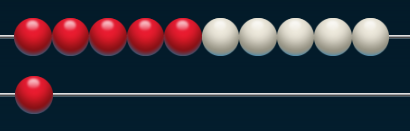 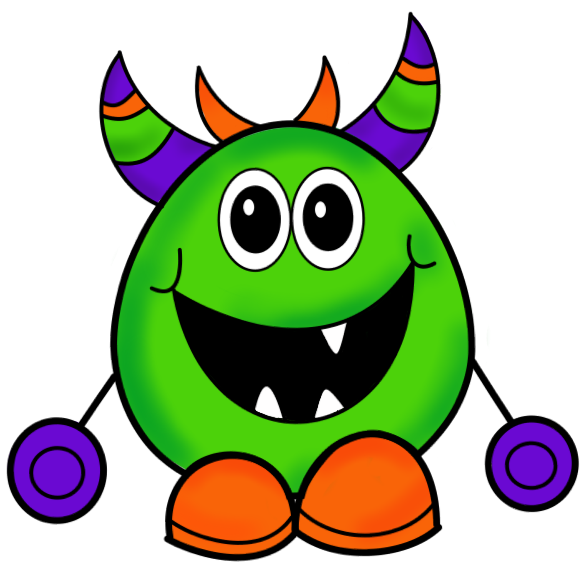 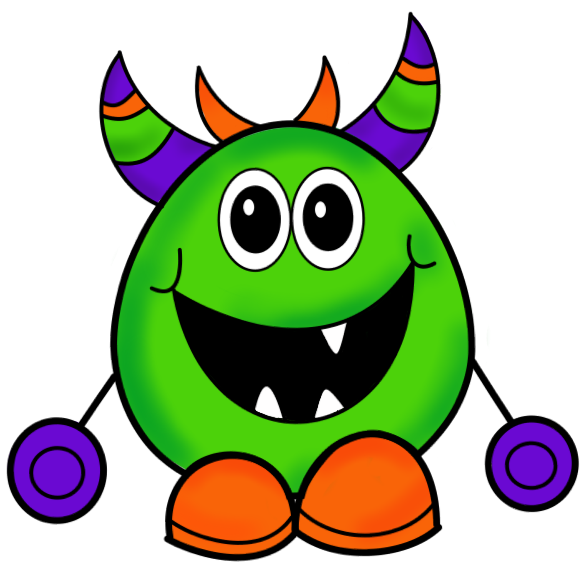 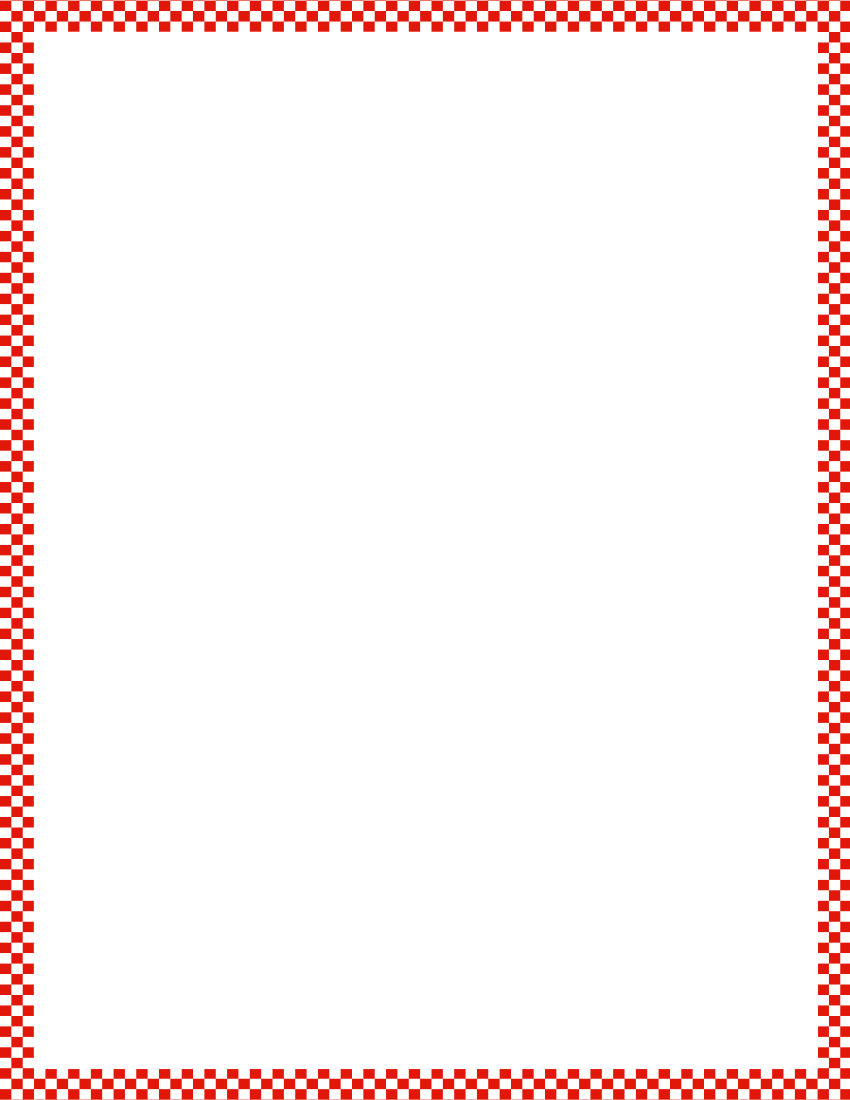 Module 4, Lesson 5
Fluency
Draw Lines to Make a Bond of 5
Take out 5 beans.  Point to the first number bond.  Put 4 beans on top of the 4 dots and 1 bean on top of the 1 dot.  Our job is to make 5.  Slide your beans along the lines to make 5.  Now slide your beans back to take apart 5.  Let’s slide the beans again, and this time tell how to make 5, like this 4 and 1 make 5.
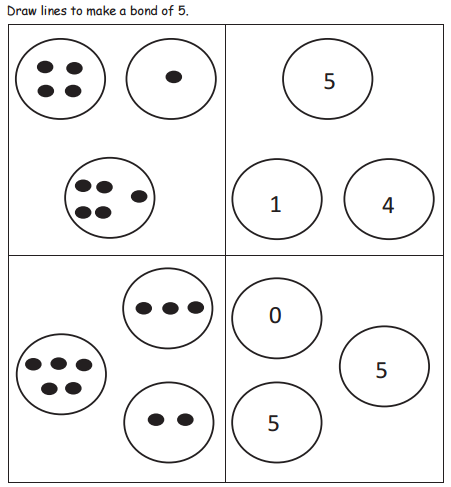 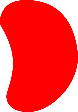 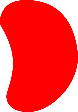 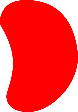 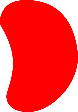 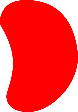 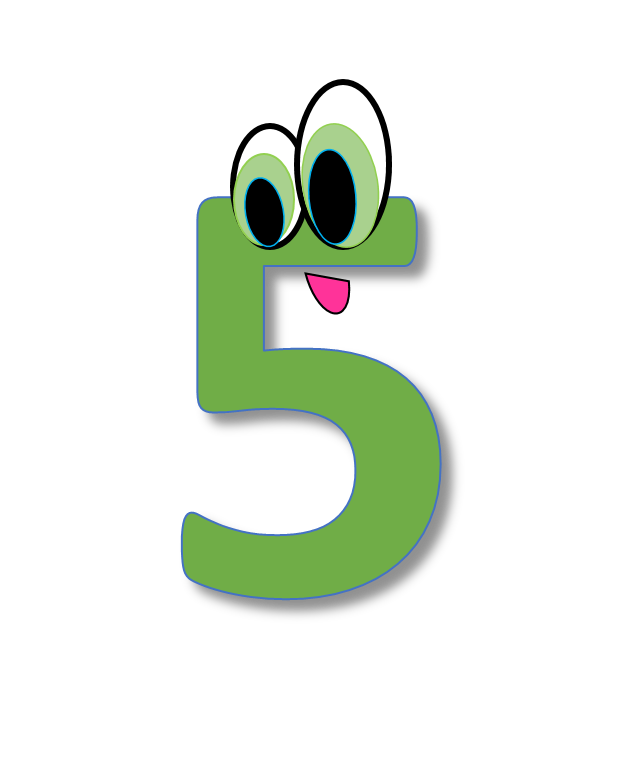 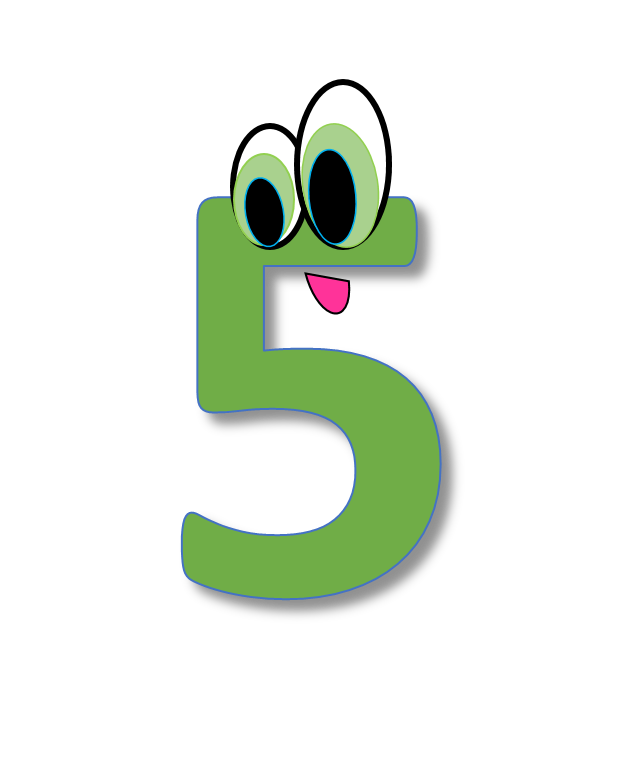 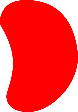 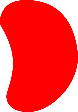 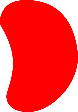 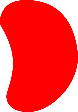 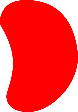 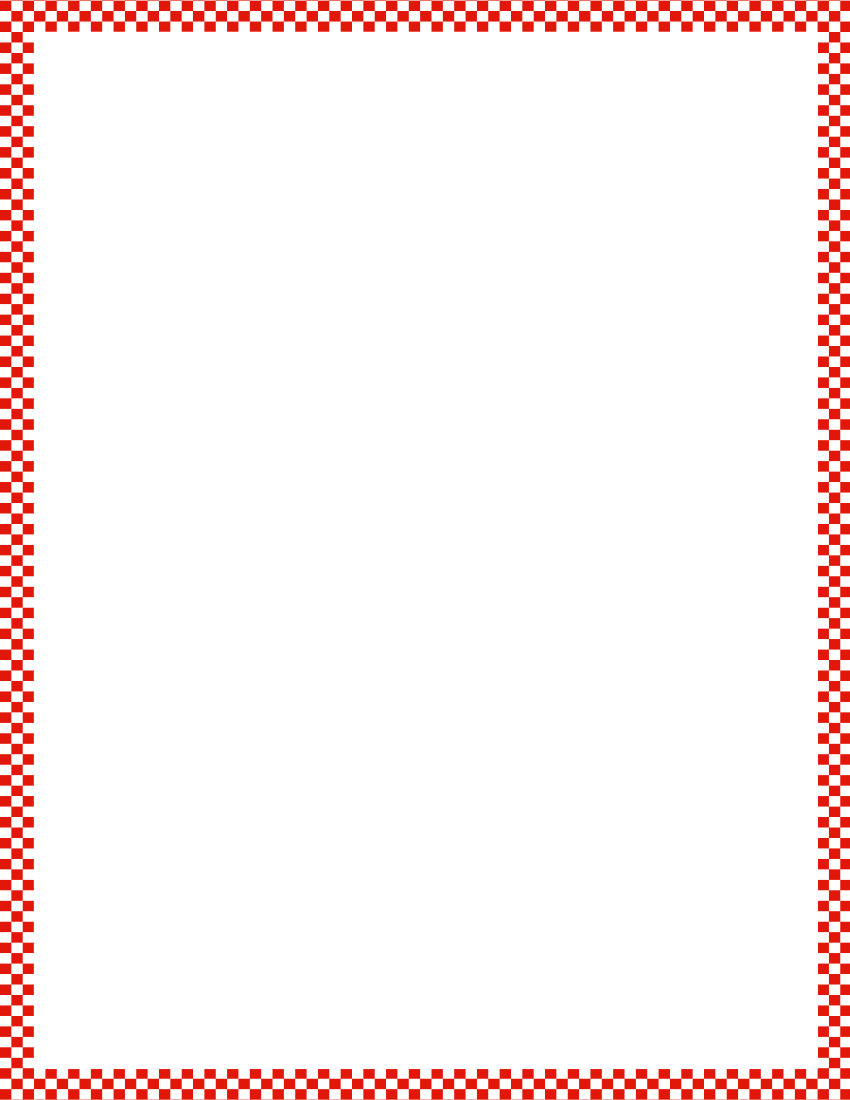 Module 4, Lesson 5
Fluency
Draw Lines to Make a Bond of 5
Take them apart again.  This time, we’ll flip it:  1 and 4 make 5.  Great!  Leave your beans there.  Draw the lines to show how to make 5.
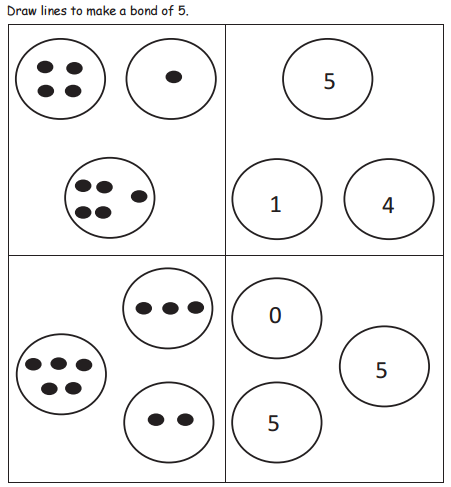 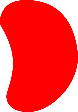 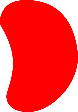 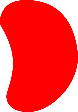 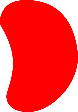 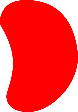 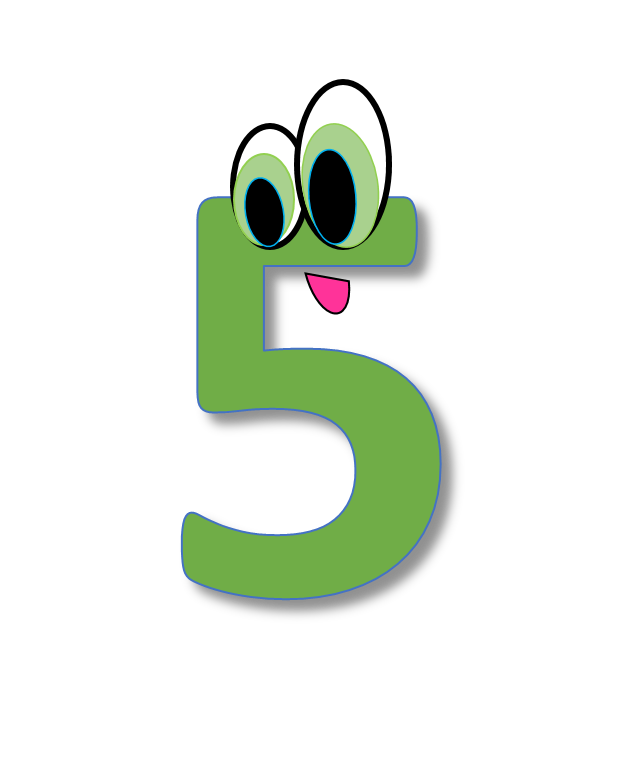 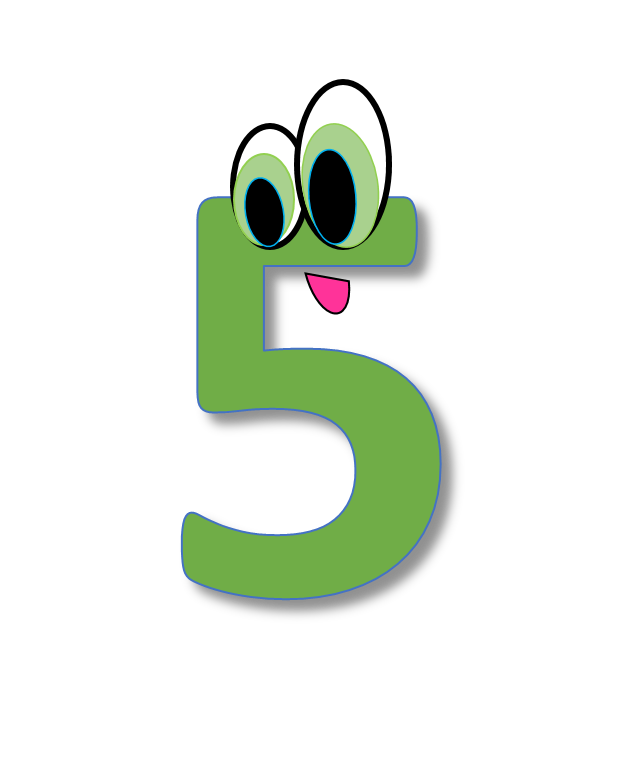 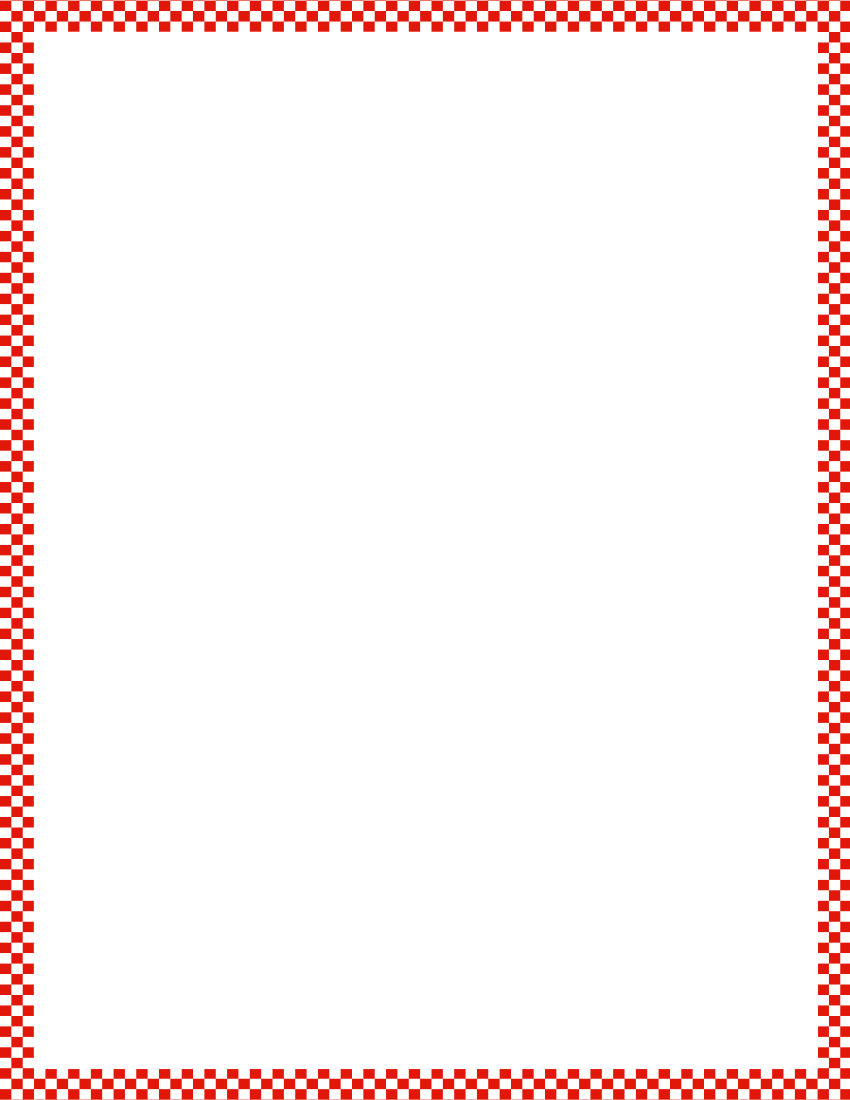 Module 4, Lesson 5
Fluency
Draw Lines to Make a Bond of 5
Now, it’s your turn to complete the rest of the page independently.  I’ll walk around, and I want to hear you saying the compositions aloud.
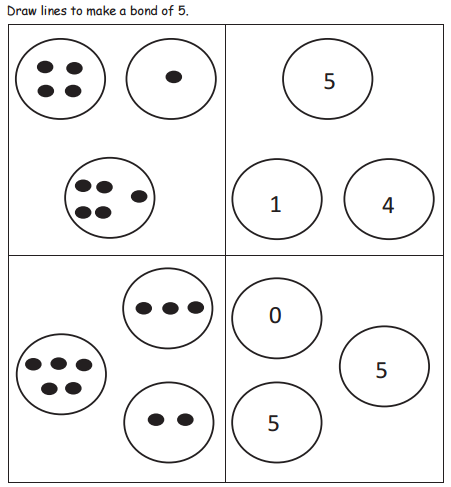 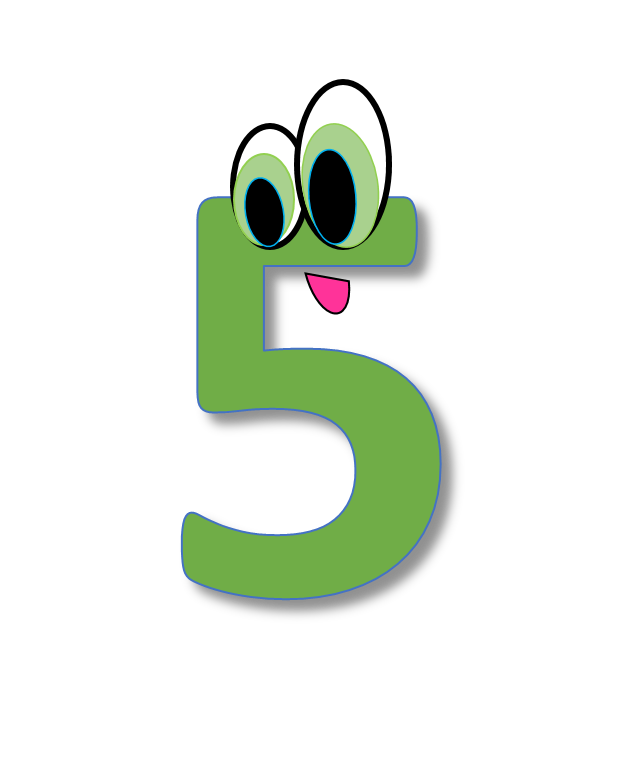 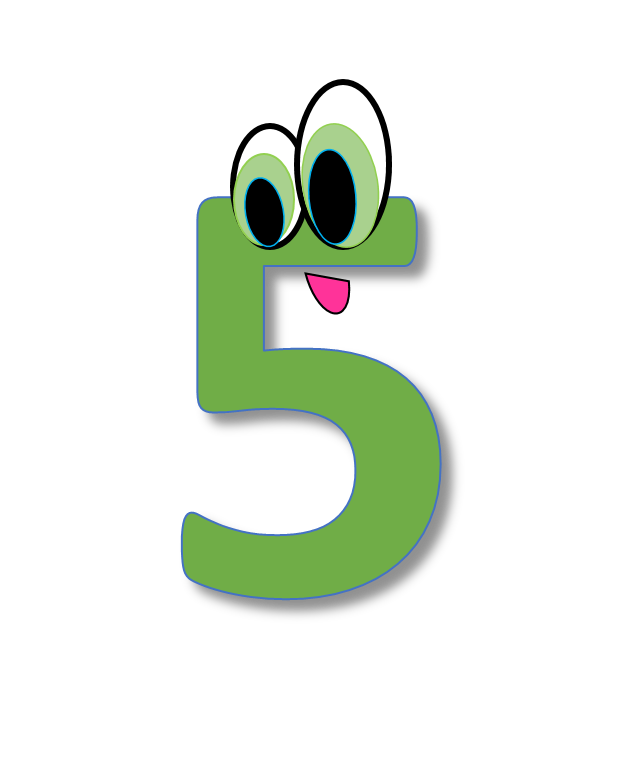 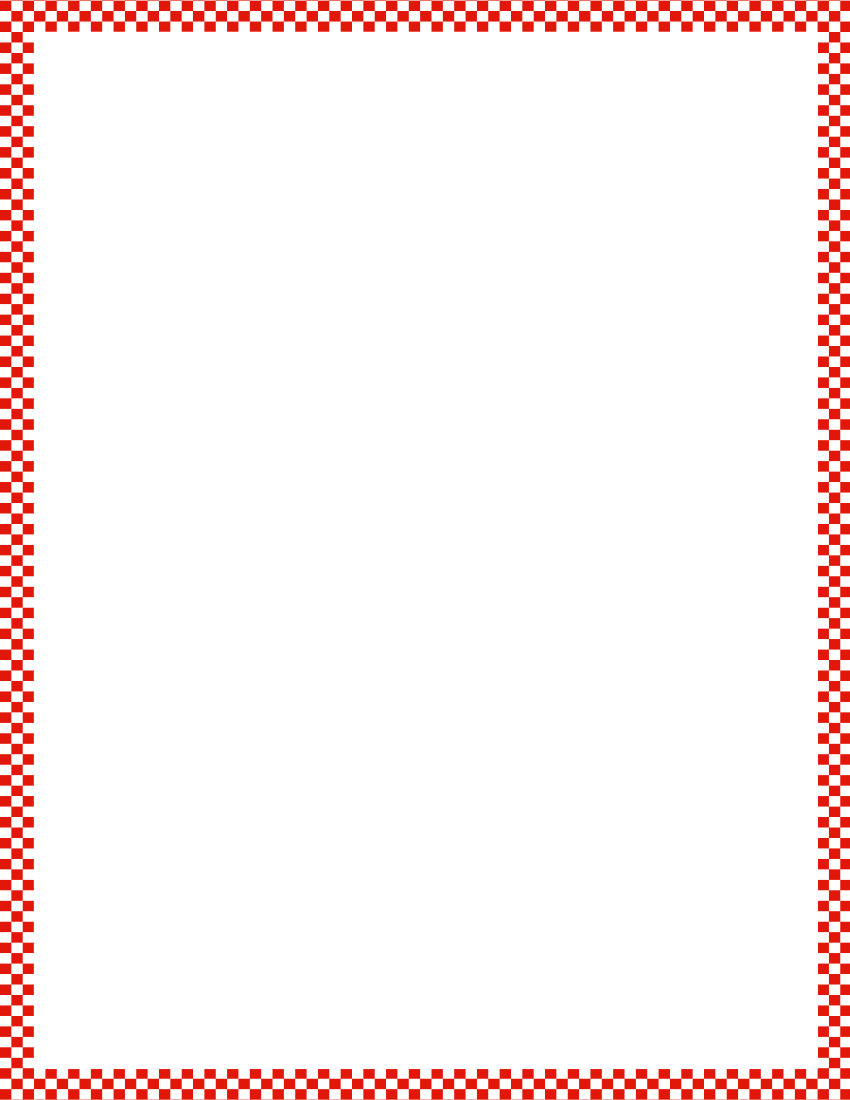 Module 4, Lesson 5
Fluency
Making 4 With Squares and Beans
Touch and count the corners of the square.  Touch and count your beans.  Our job is to make 4.  Put 3 of your beans on the corners of your square.  Keep the other one in your hand.  How many beans are on your square?
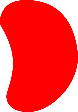 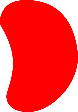 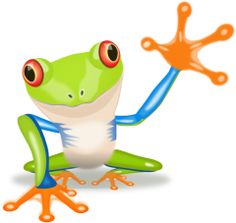 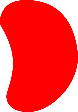 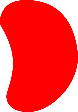 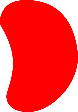 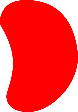 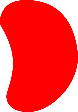 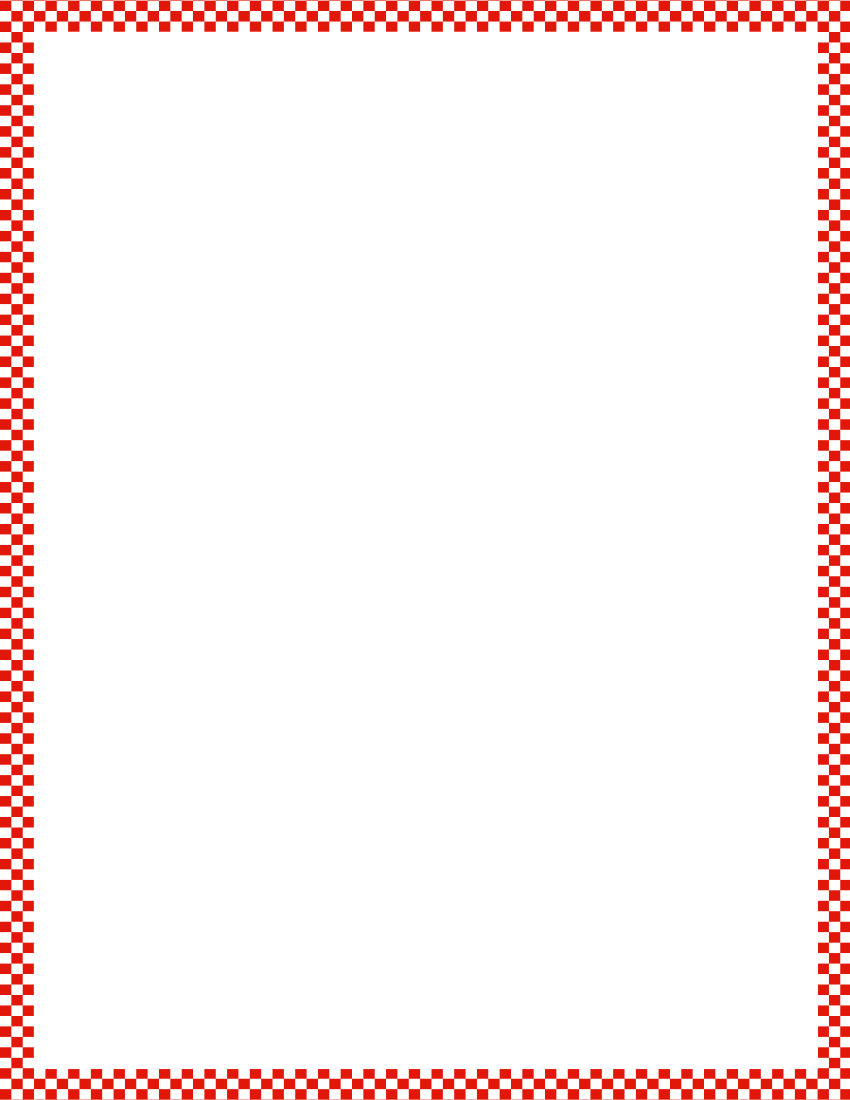 Module 4, Lesson 5
Fluency
Making 4 With Squares and Beans
We can tell how to make 4 like this:  3 and 1 make 4.  Echo me, please.
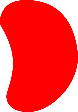 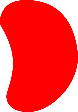 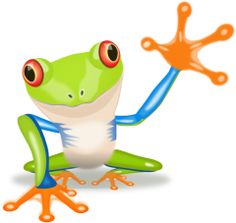 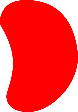 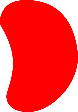 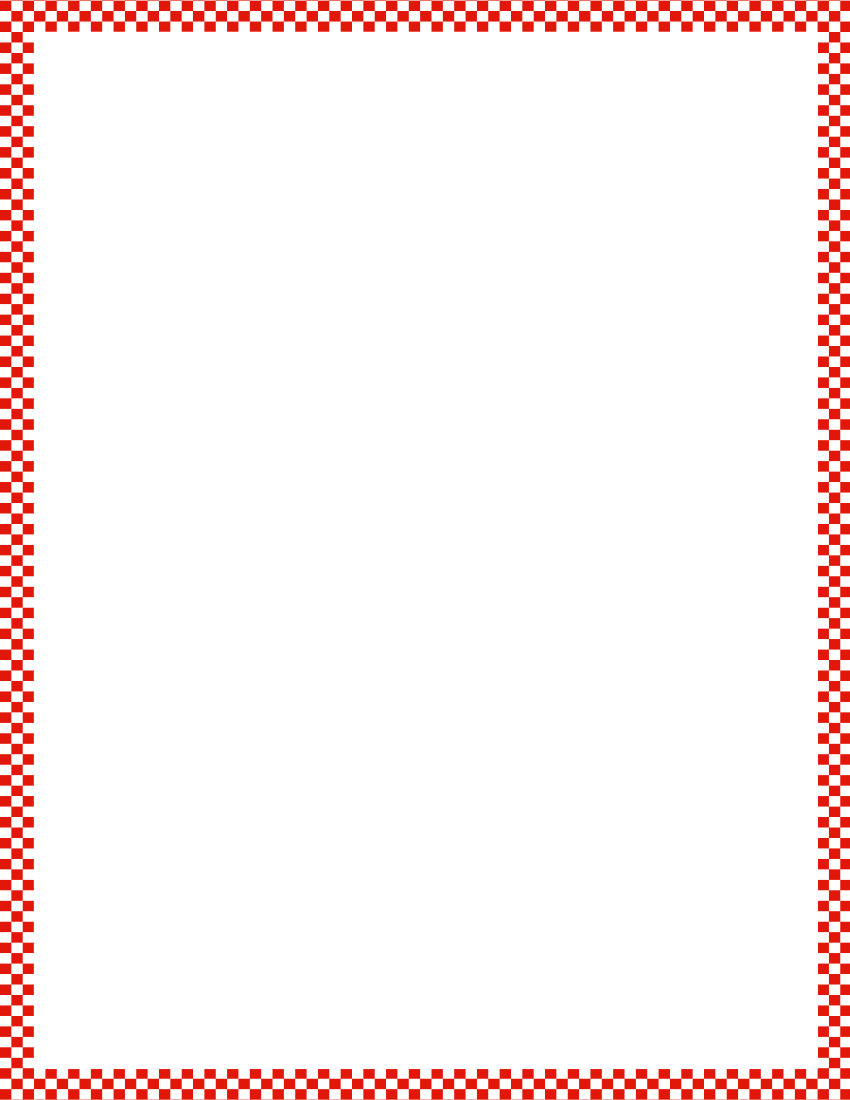 Module 4, Lesson 5
Fluency
Making 4 With Squares and Beans
Show me 2 beans on your square.  Keep the rest in your hand.  How many beans are on your square?  How many beans in your hand?  Raise your hand when you can say the sentence.
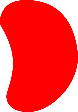 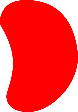 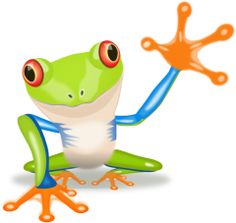 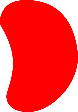 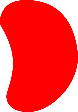 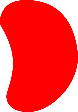 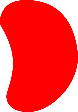 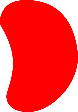 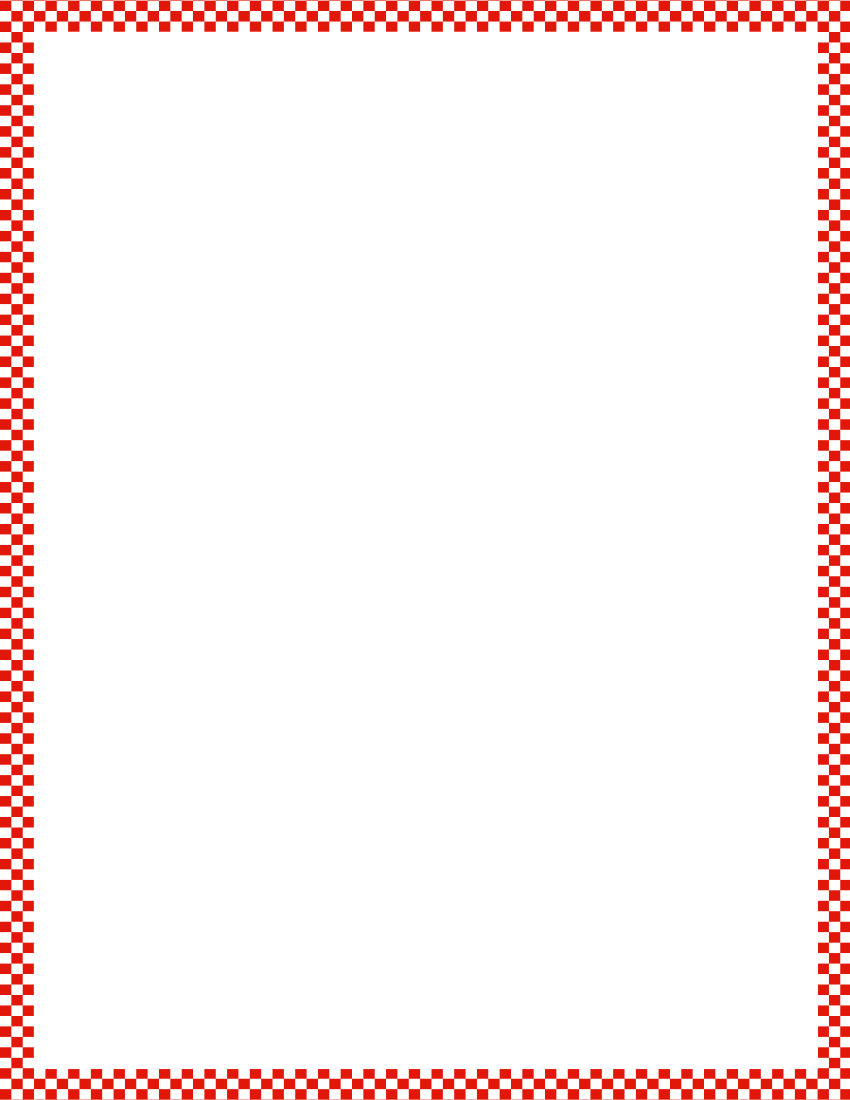 Module 4, Lesson 5
Fluency
Making 4 With Squares and Beans
Show me 1 bean on your square.  Keep the rest in your hand.  How many beans are on your square?  How many beans in your hand?  Raise your hand when you can say the sentence.
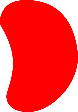 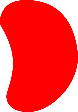 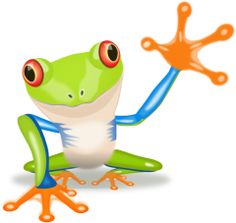 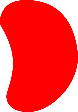 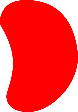 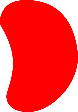 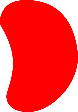 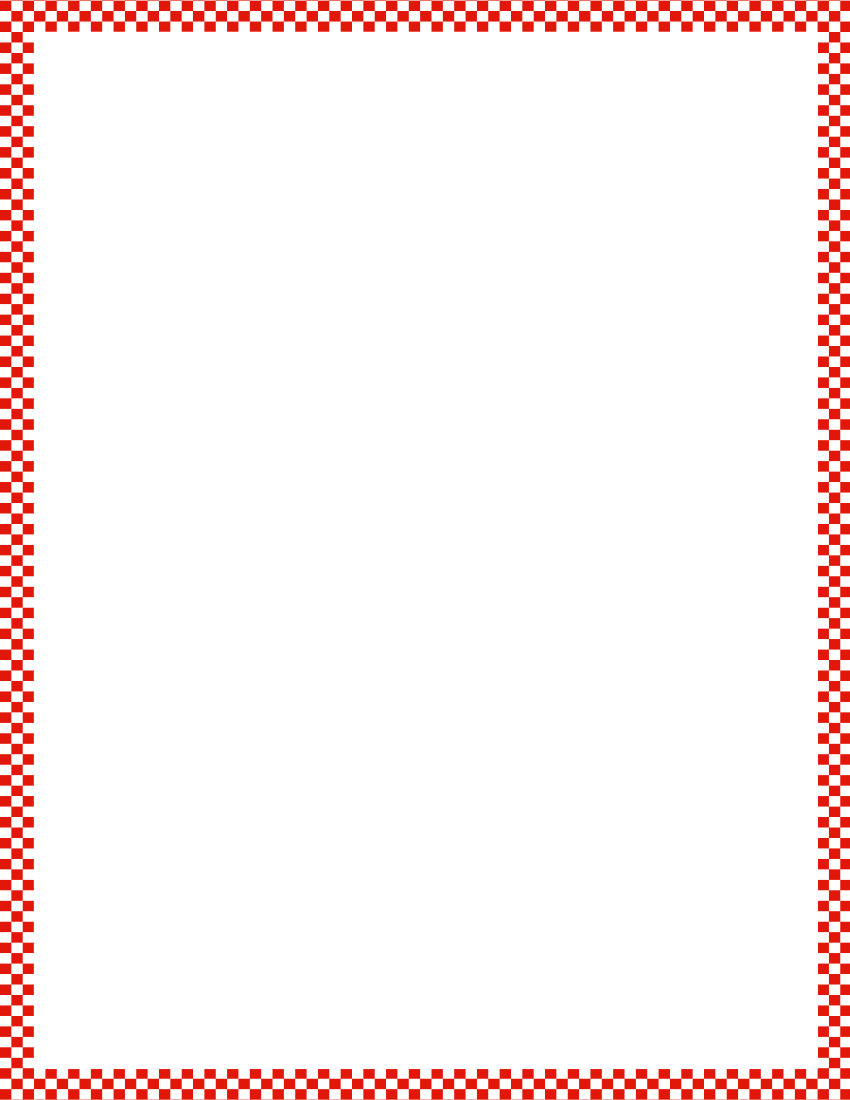 Module 4, Lesson 5
Fluency
Making 4 With Squares and Beans
Show me 4 beans on your square.  Keep the rest in your hand.  How many beans are on your square?  How many beans in your hand?  Raise your hand when you can say the sentence.
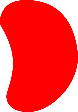 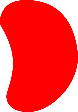 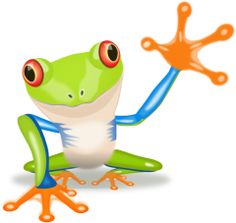 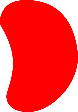 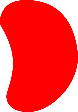 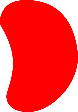 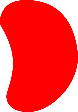 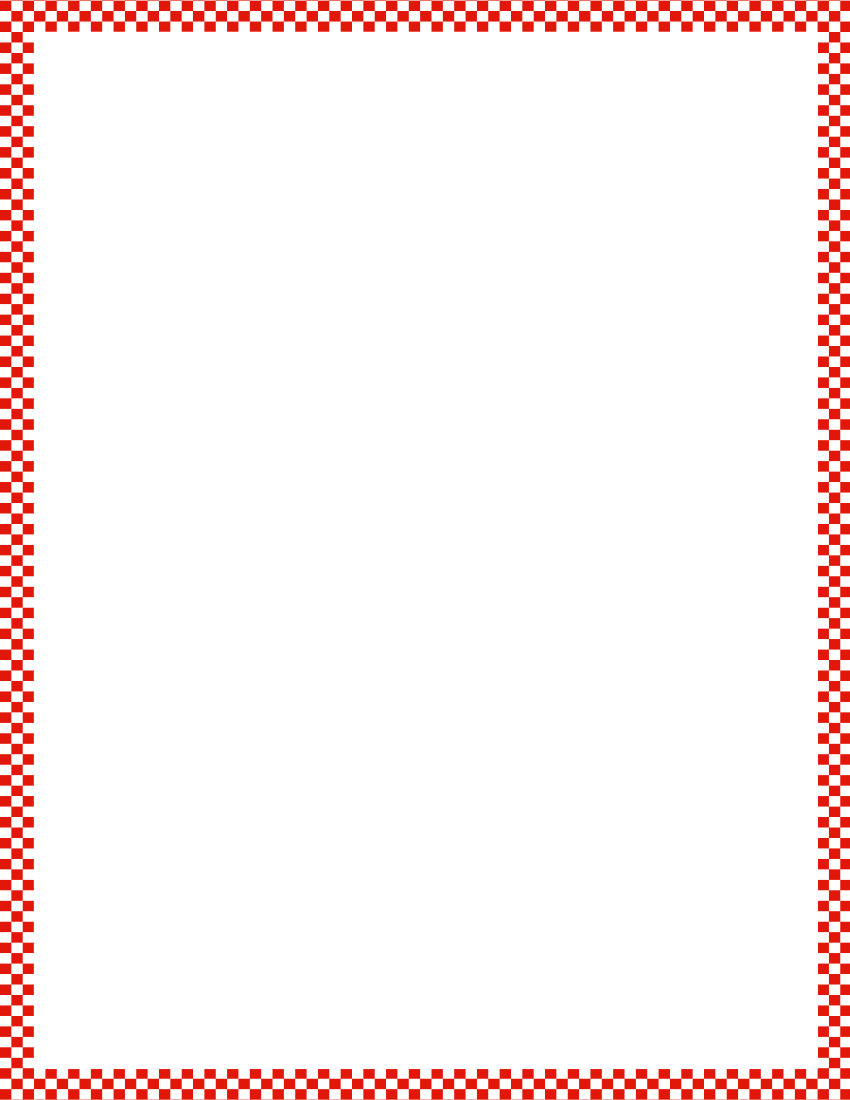 Module 4, Lesson 5
Fluency
Making 4 With Squares and Beans
Show me 0 beans on your square.  Keep the rest in your hand.  How many beans are on your square?  How many beans in your hand?  Raise your hand when you can say the sentence.
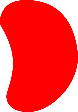 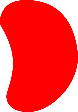 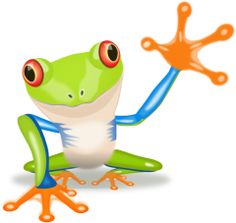 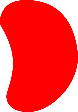 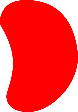 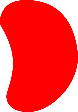 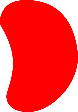 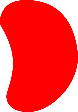 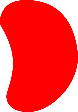 Application Problem
Module 4, Lesson 5
Windsor the puppy had 5 juicy bones.  He buried some 
of them in the yard and put some of them by his dish.  
Draw his bones.

Compare your picture to your friend’s.  Did you make your pictures the same way?  Talk to your friend about how your pictures are alike and how they are different.  Make a number bond about your problem.
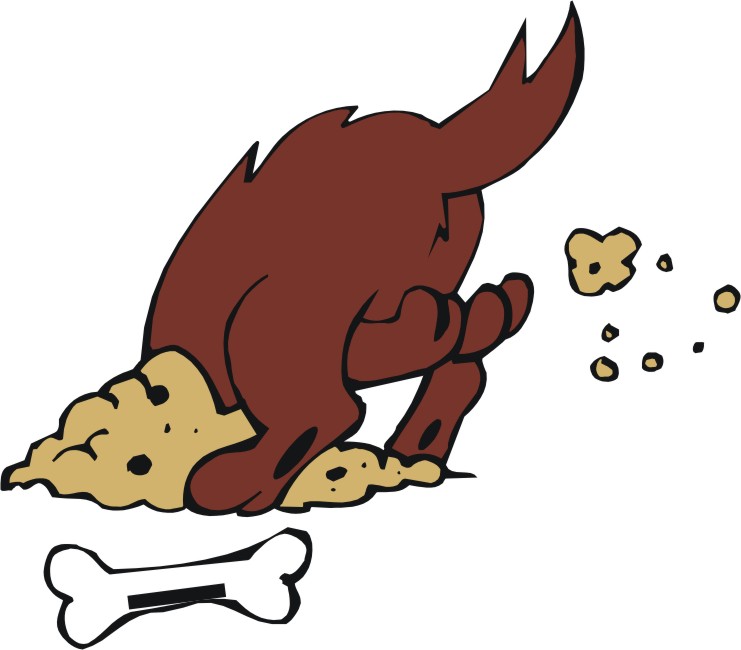 Module 4, Lesson 5
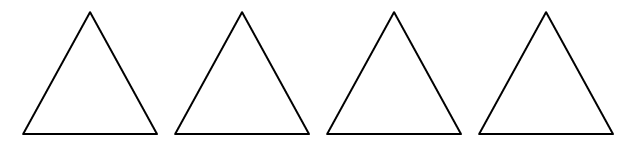 What do you notice?
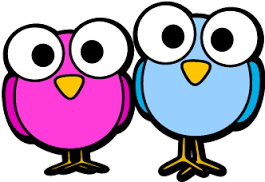 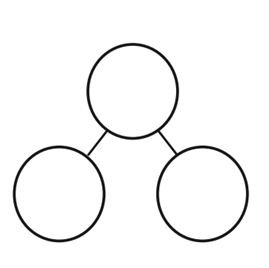 Let’s color 2 triangles red 
and 2 blue and make a
number bond!
Module 4, Lesson 5
Now, let’s make the number bond with numbers!
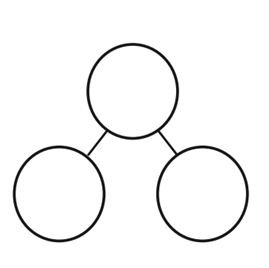 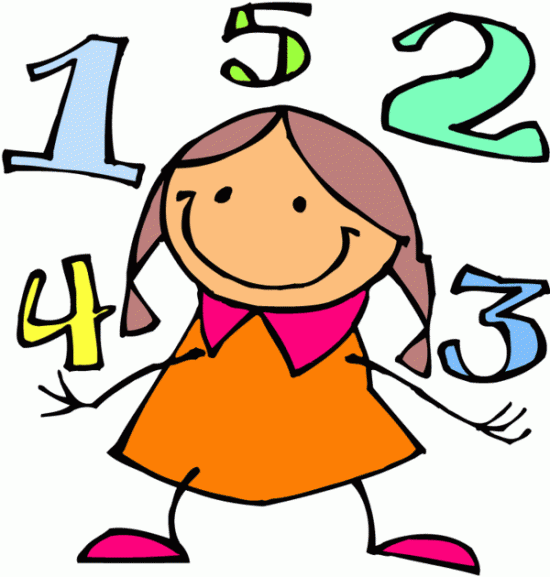 4 = 2 + 2
Module 4, Lesson 5
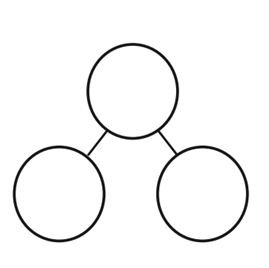 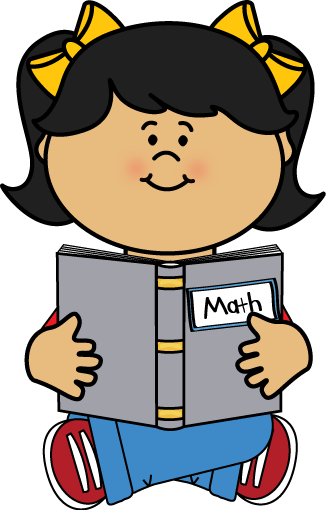 How could I use all of my
shapes to make a new
number bond?
Module 4, Lesson 5
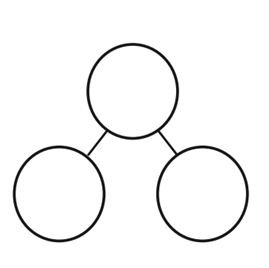 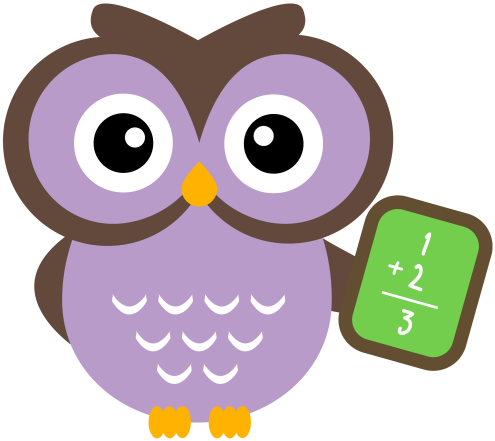 Is there another way?
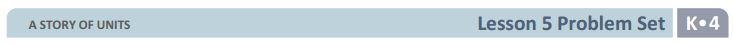 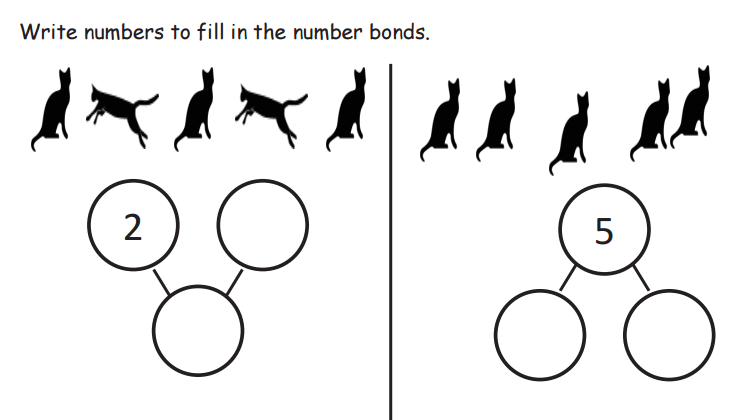 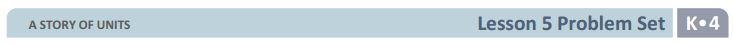 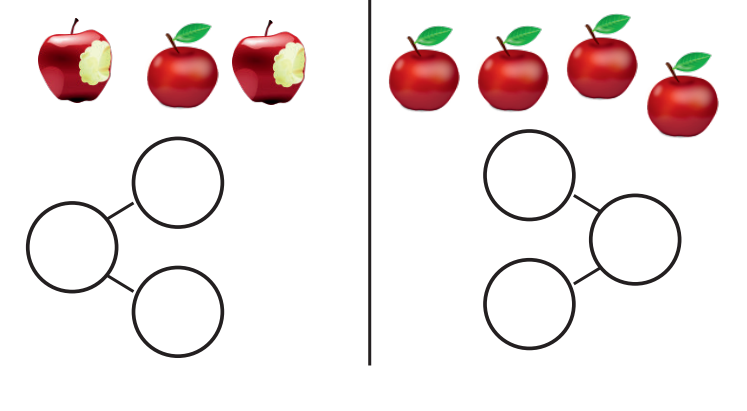 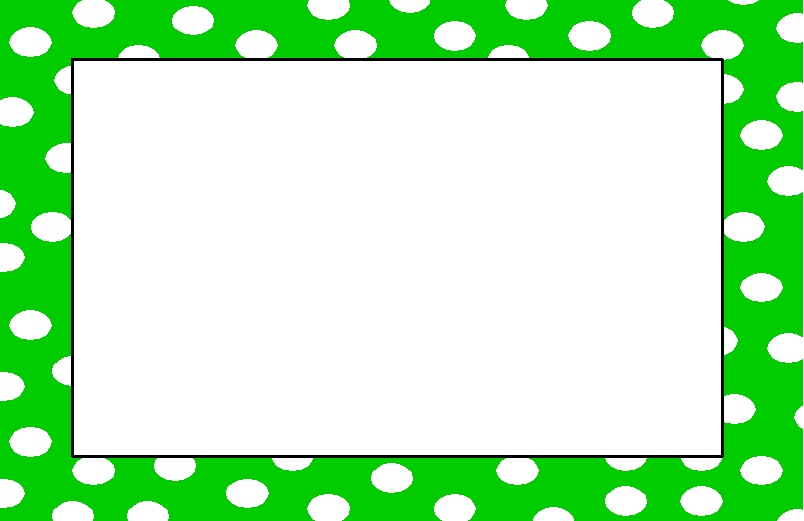 Debrief
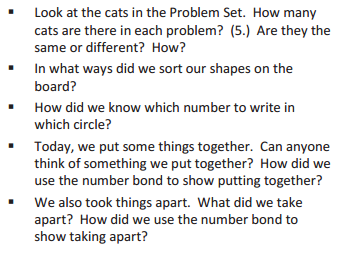 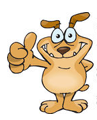 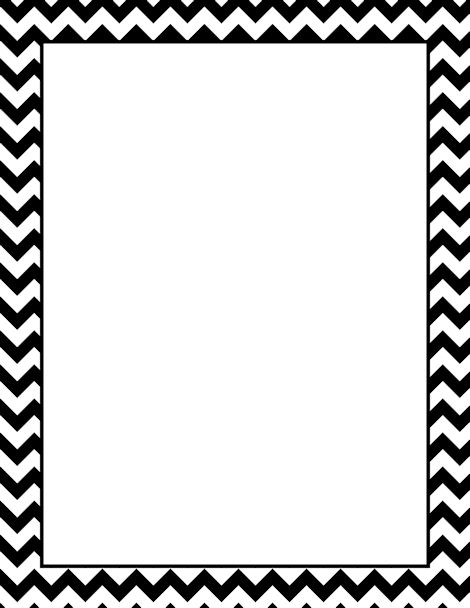 Lesson 6




I can make a story to go with a number bond.
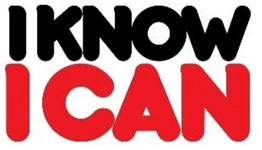 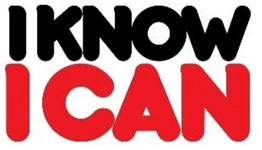 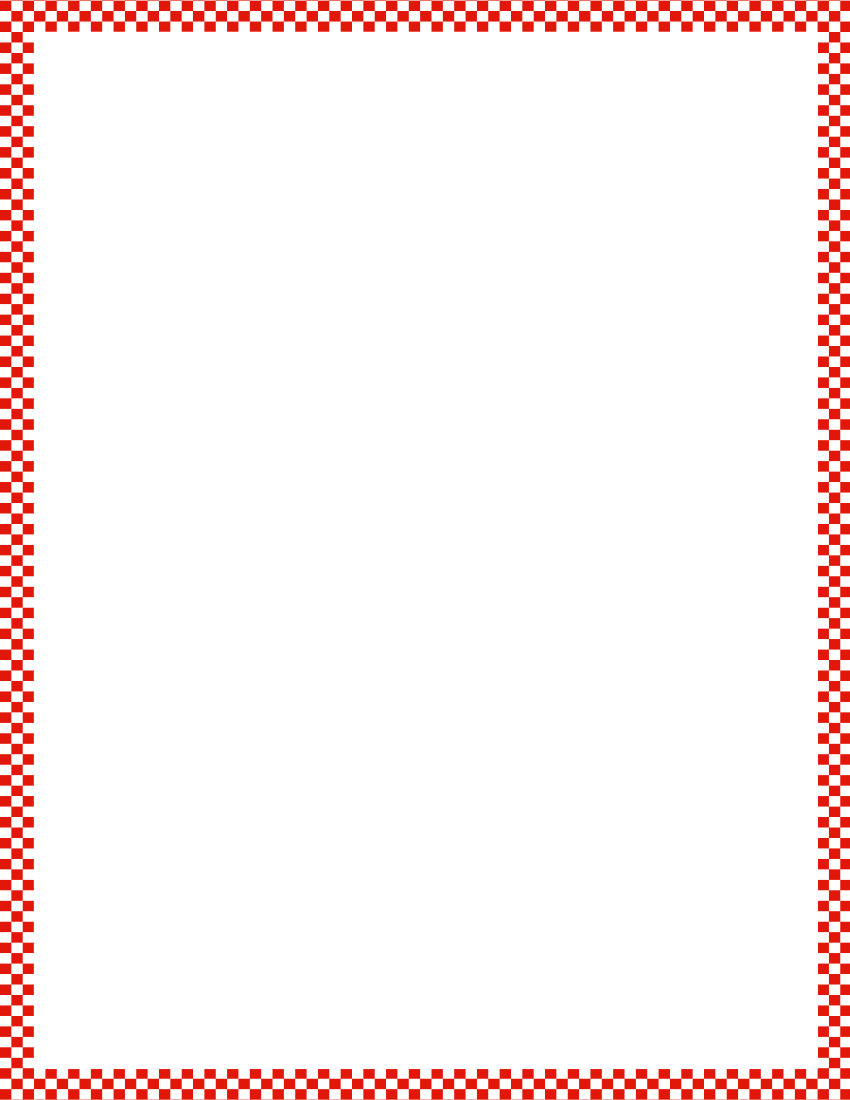 Module 4, Lesson 6
Fluency
Make 5
Sprint
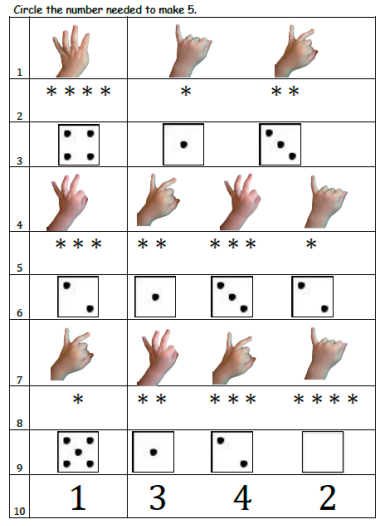 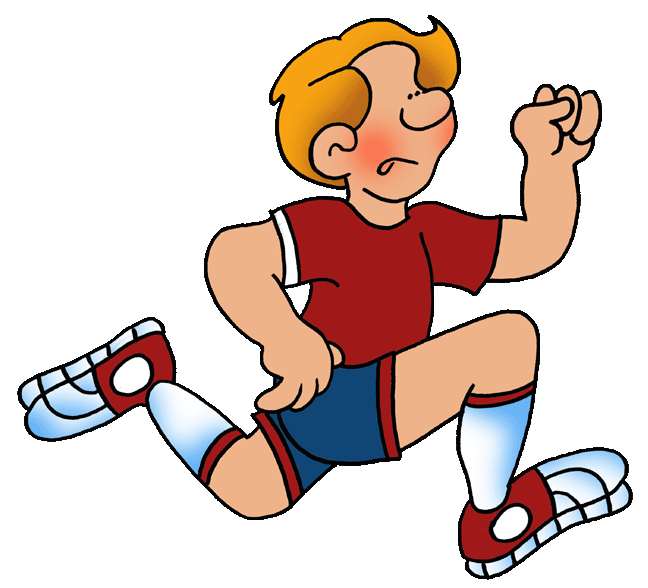 Application Problem
Module 4, Lesson 6
Play a game called Snap with your friend!  Show him your 5-stick.  
Now, put it behind your back.  When he says, “Snap!” quickly break 
your linking stick into two parts.  Show him one of the parts.  Can he 
guess the other one?  If not, show him.  Draw a number bond to
show what you did with your cubes.  Now, it’s your friend’s turn!
Click to add text
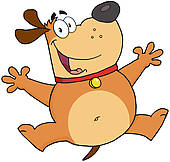 Module 4, Lesson 6
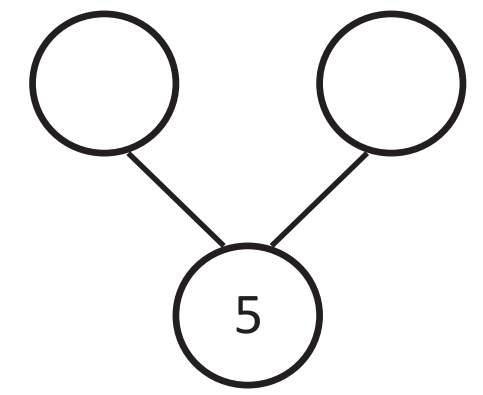 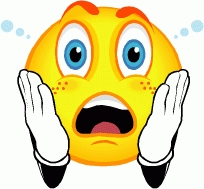 Oh, no!  I have a number bond with no story!
Who could help me?  Use you 5-sticks to help.
Module 4, Lesson 6
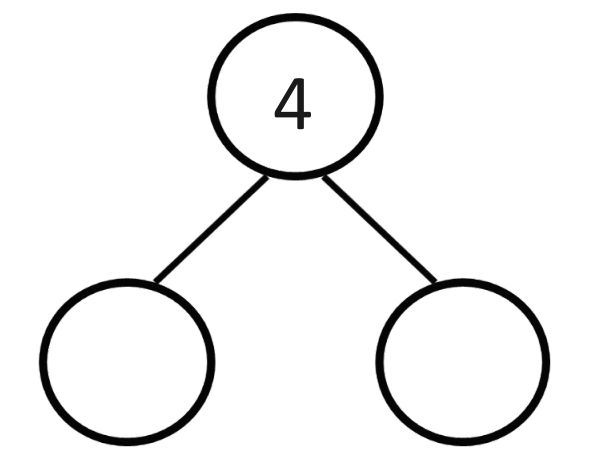 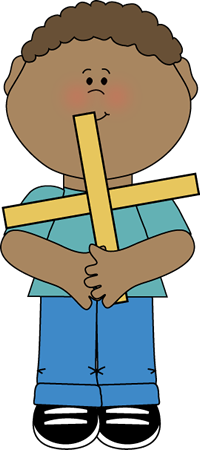 Let’s try another one!
Help me make up a story!
Module 4, Lesson 6
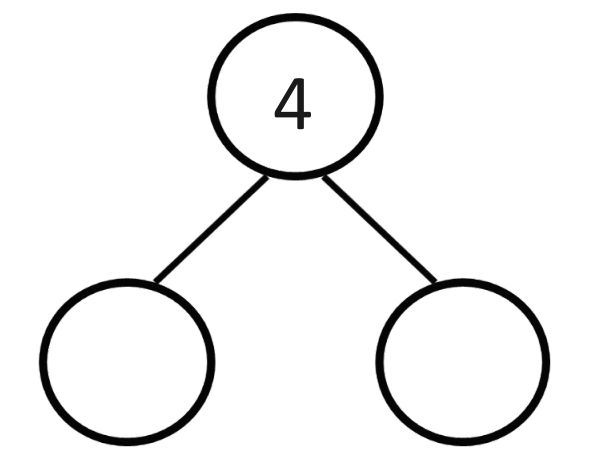 3
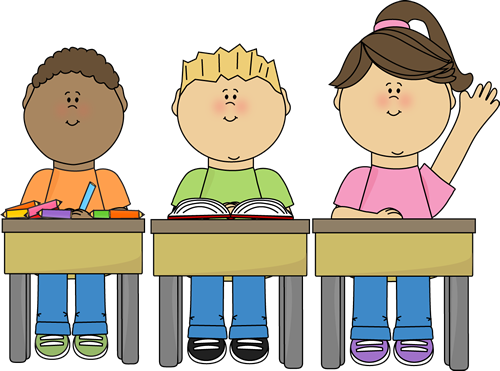 Who can help me make up
a story for this one?
Module 4, Lesson 6
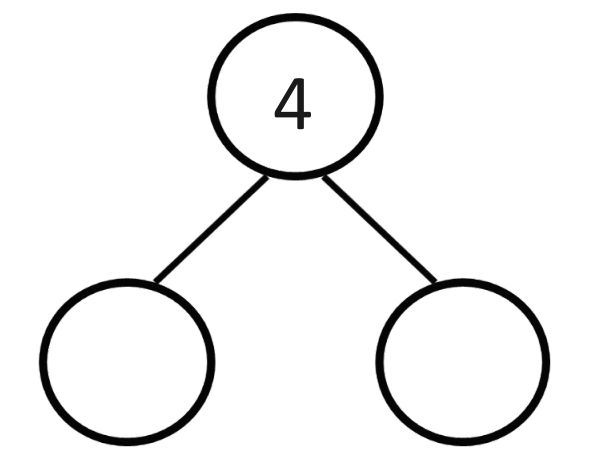 2
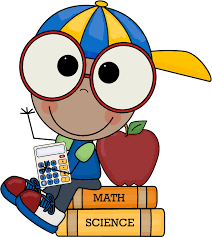 Who can help me make up
a story for this one?
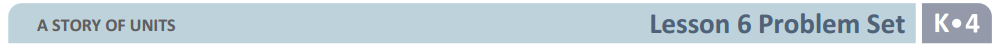 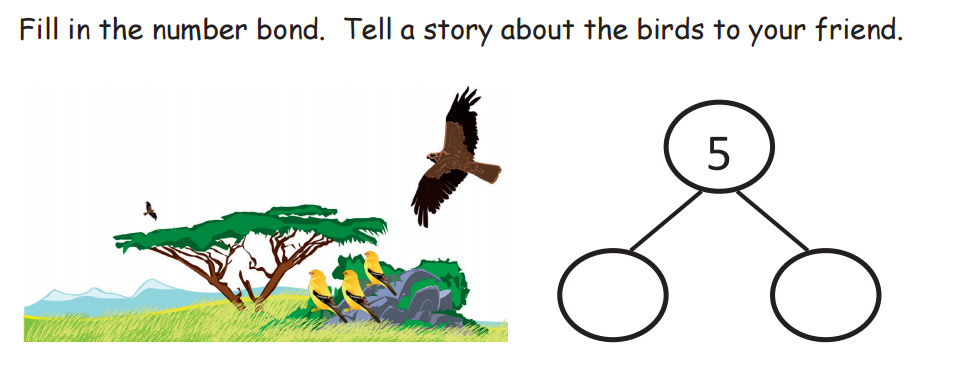 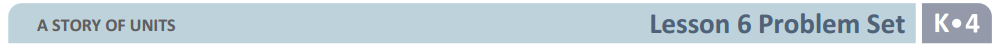 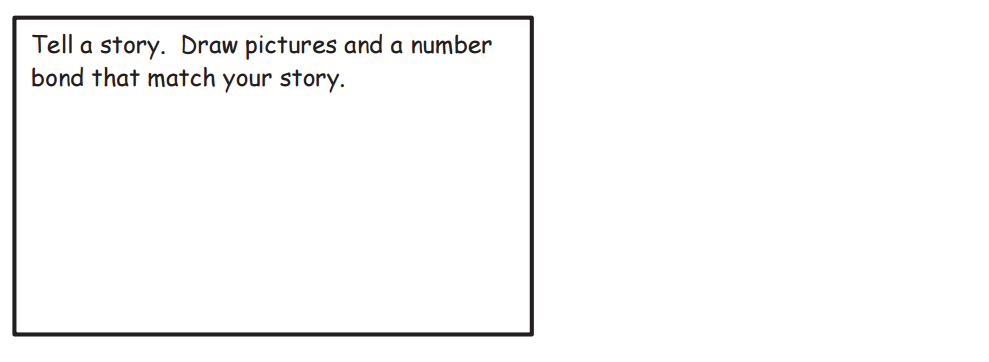 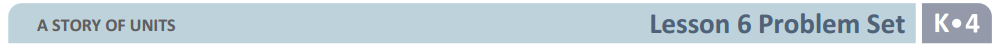 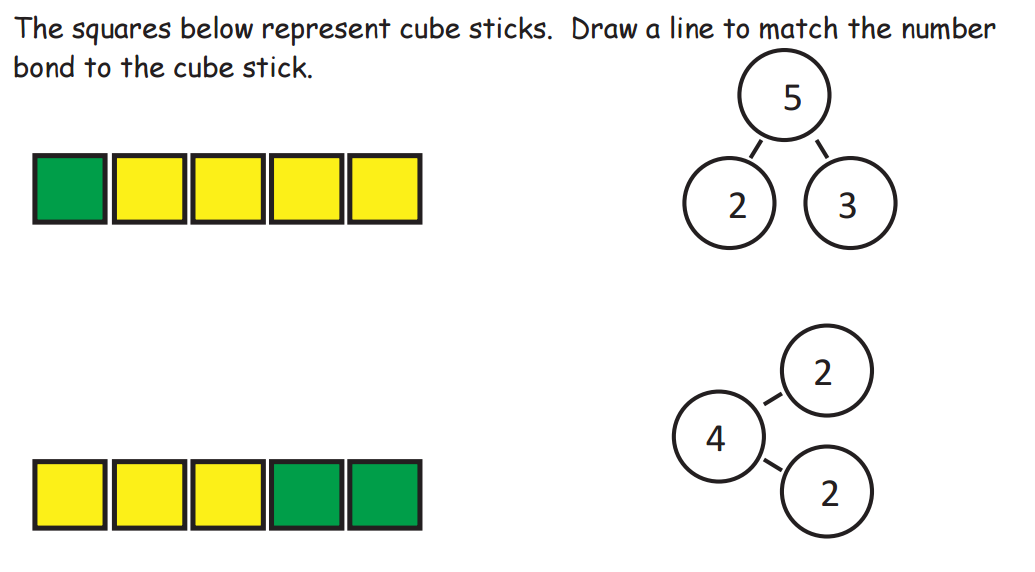 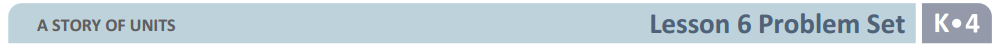 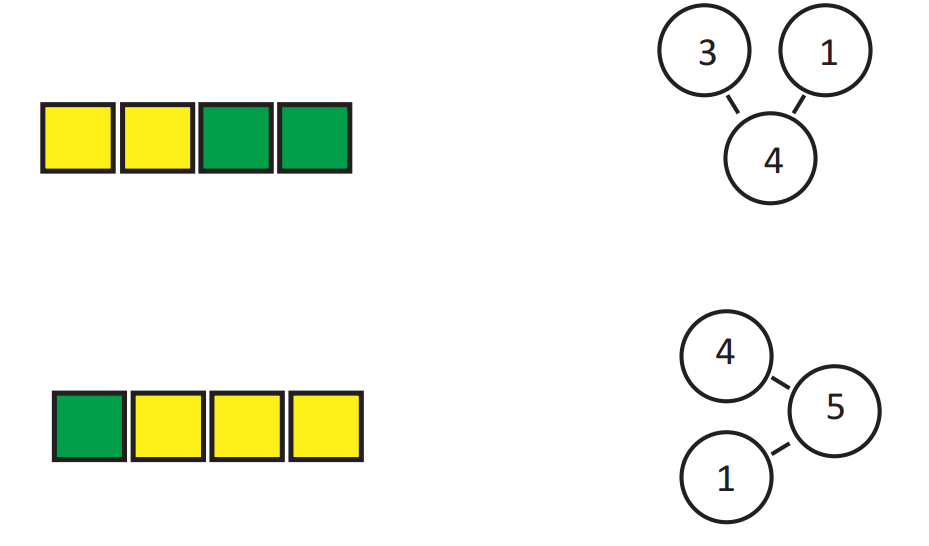 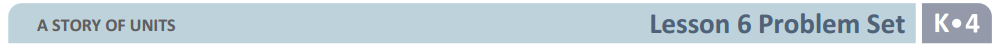 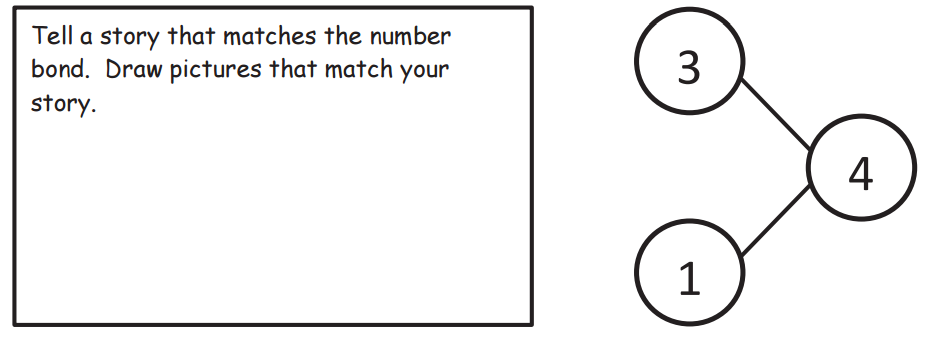 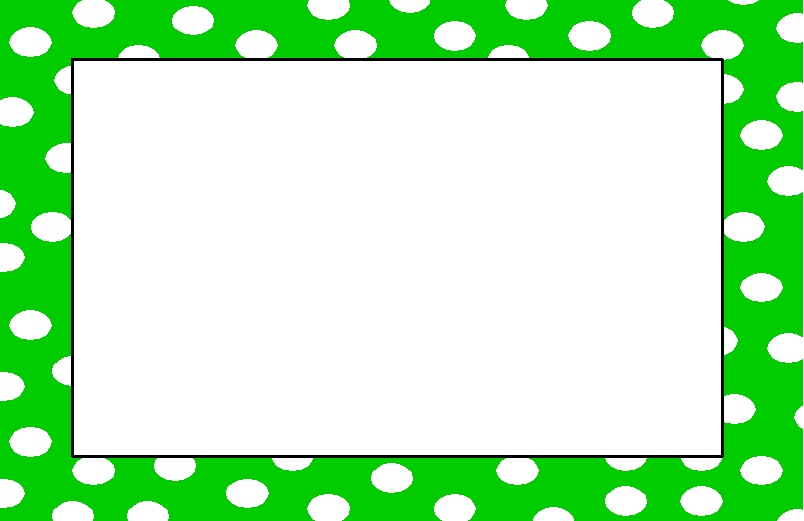 Debrief
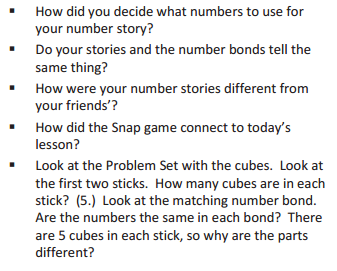 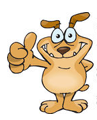 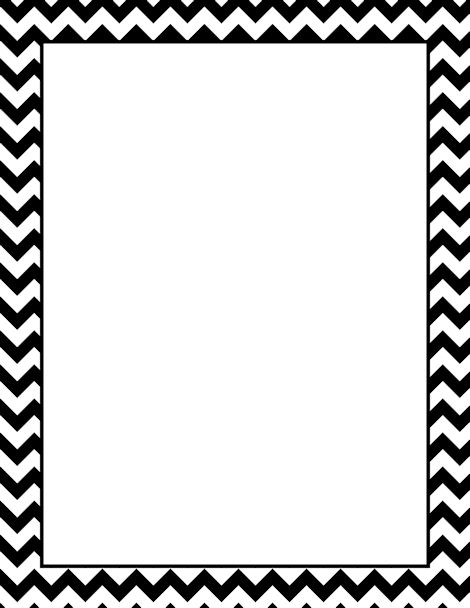 Lesson 7





I can break apart 6.
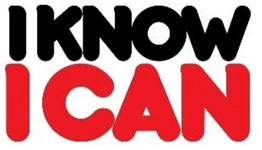 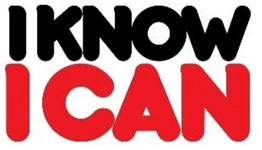 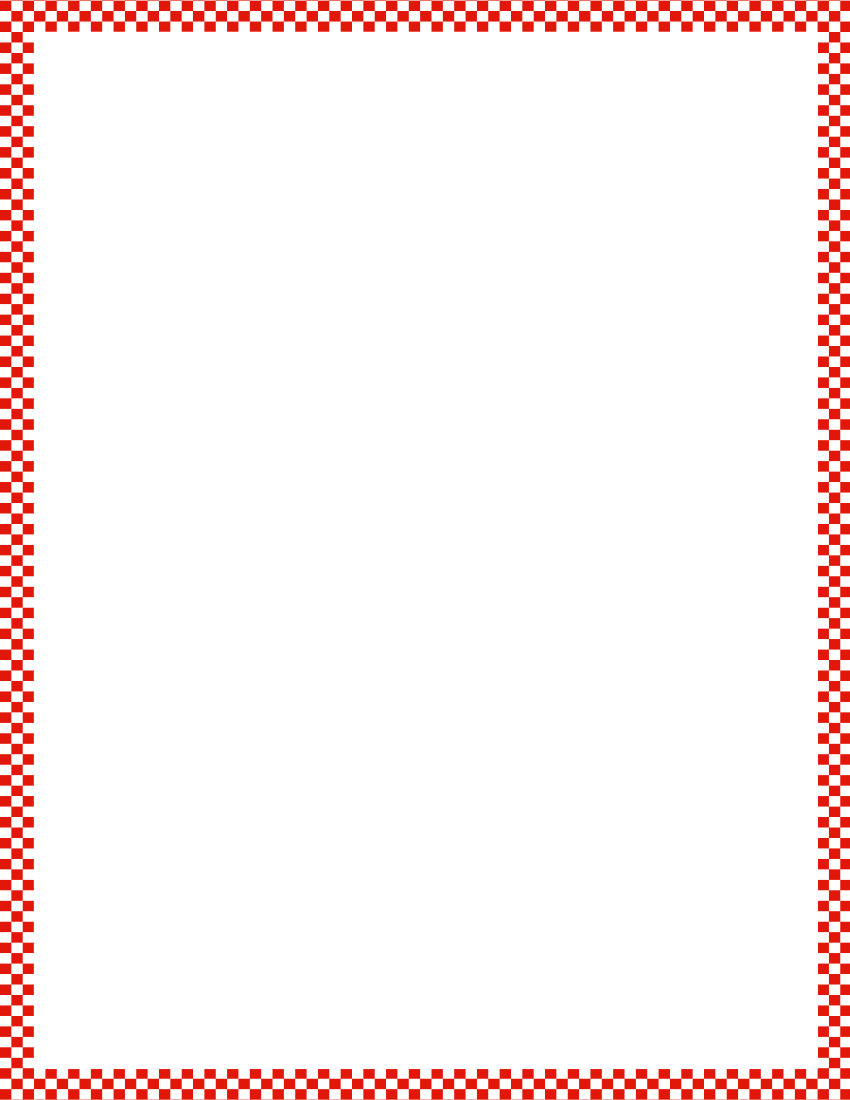 Module 4, Lesson 7
Fluency
Number Bond Flash
How many squares do I have?  How many are yellow?  How many are red?  1 and 3 are the parts.  4 is the whole.  Draw a number bond to tell about my squares.  Lift up your board when you are done.
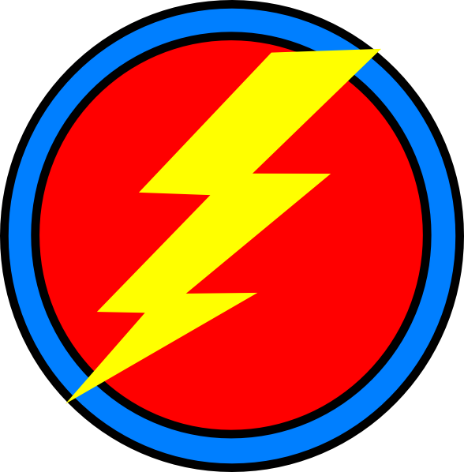 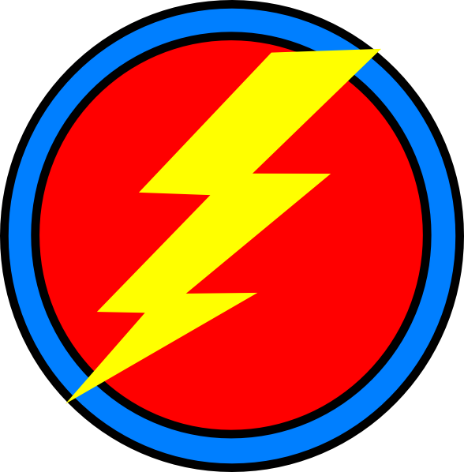 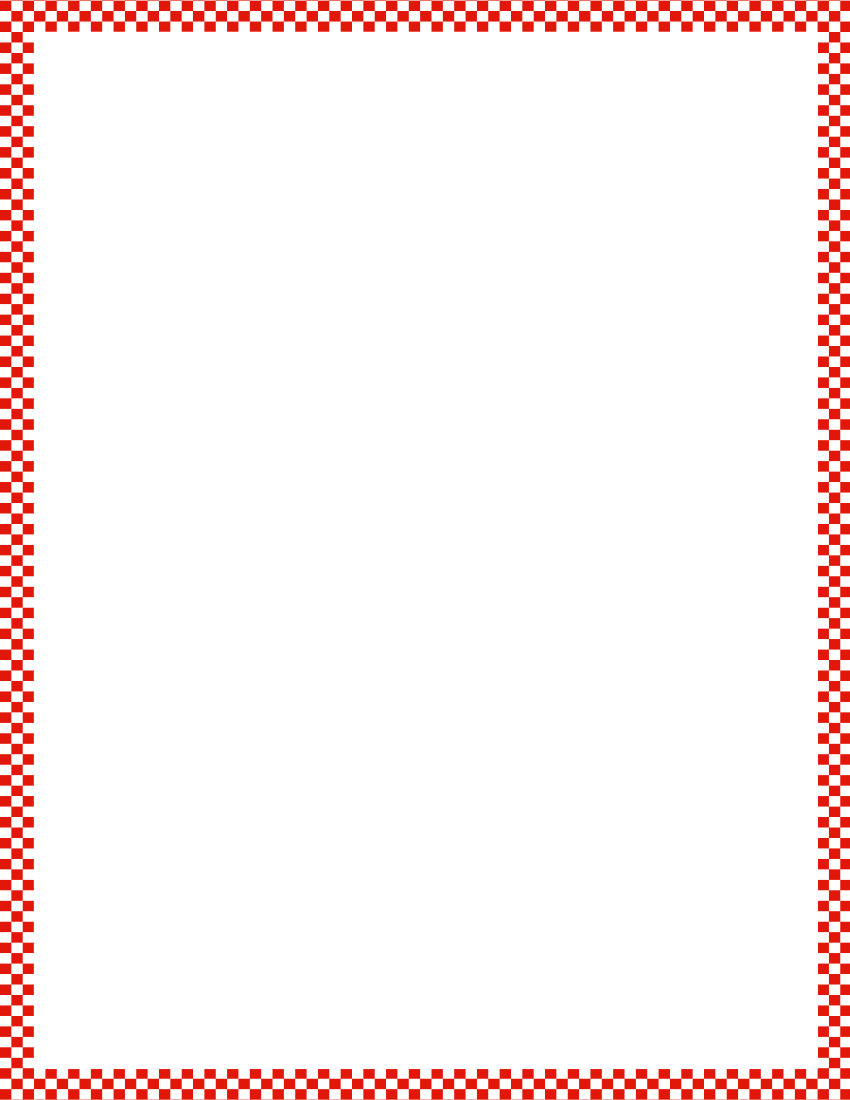 Module 4, Lesson 7
Fluency
Number Bond Flash
How many squares do I have?  How many are yellow?  How many are red?  2 and 2 are the parts.  4 is the whole.  Draw a number bond to tell about my squares.  Lift up your board when you are done.
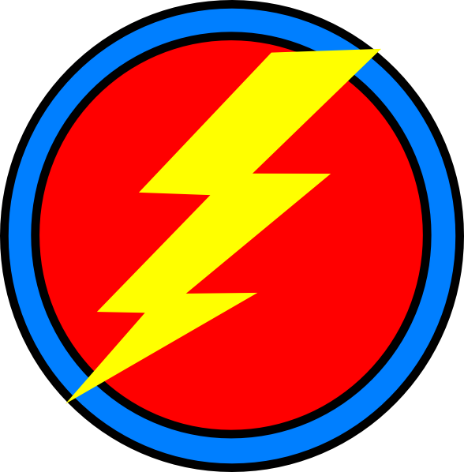 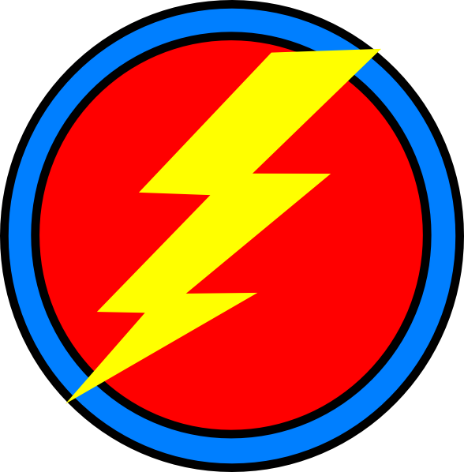 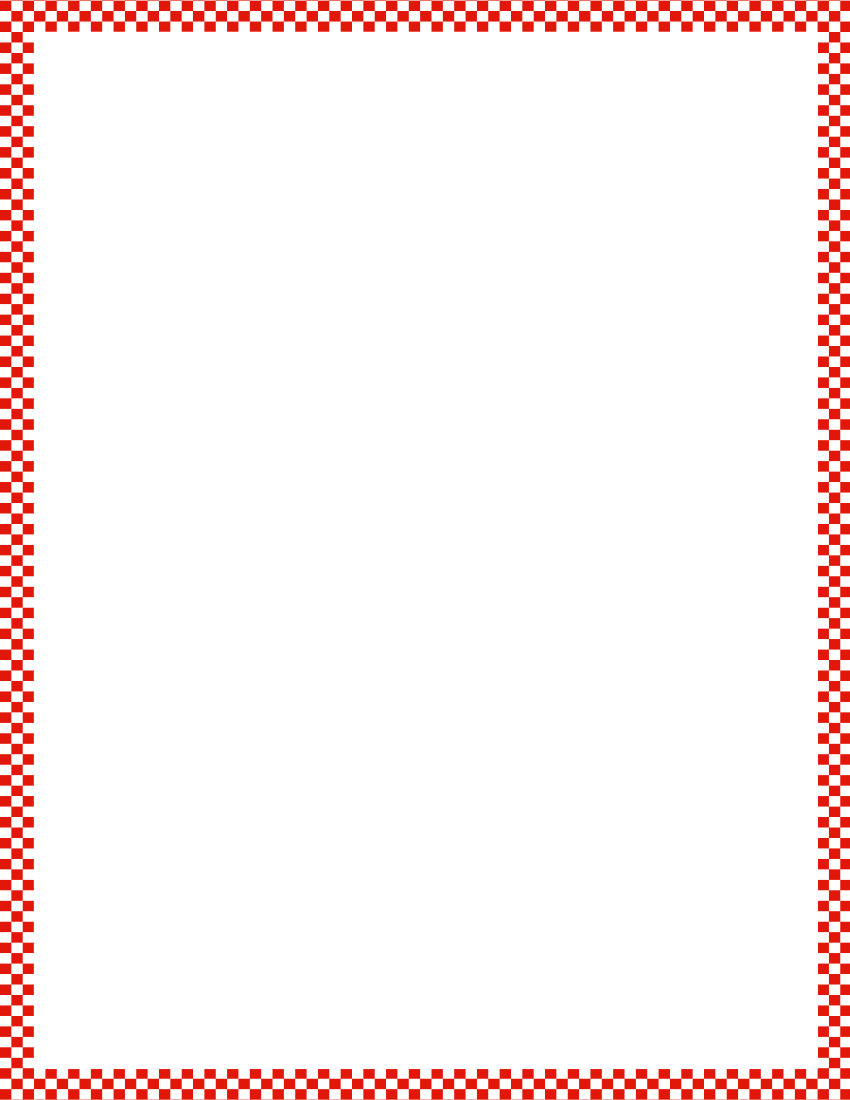 Module 4, Lesson 7
Fluency
Number Bond Flash
Draw a number bond to tell about my squares.  
Lift up your board when you are done.
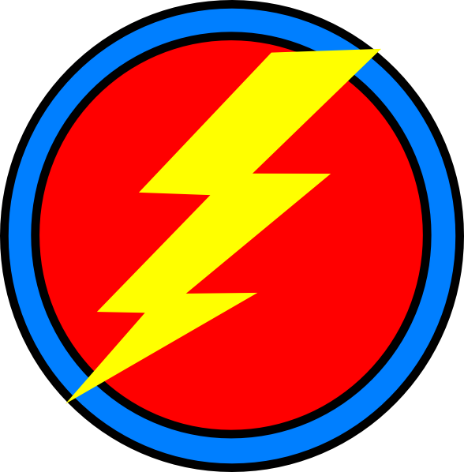 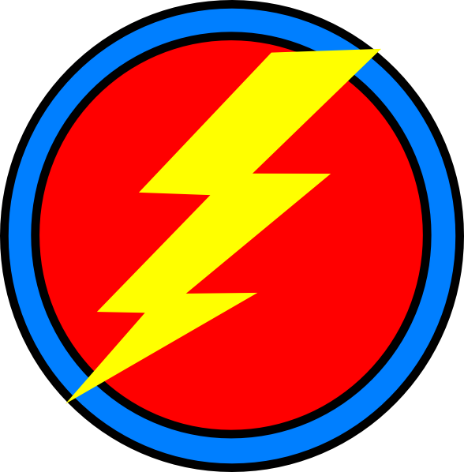 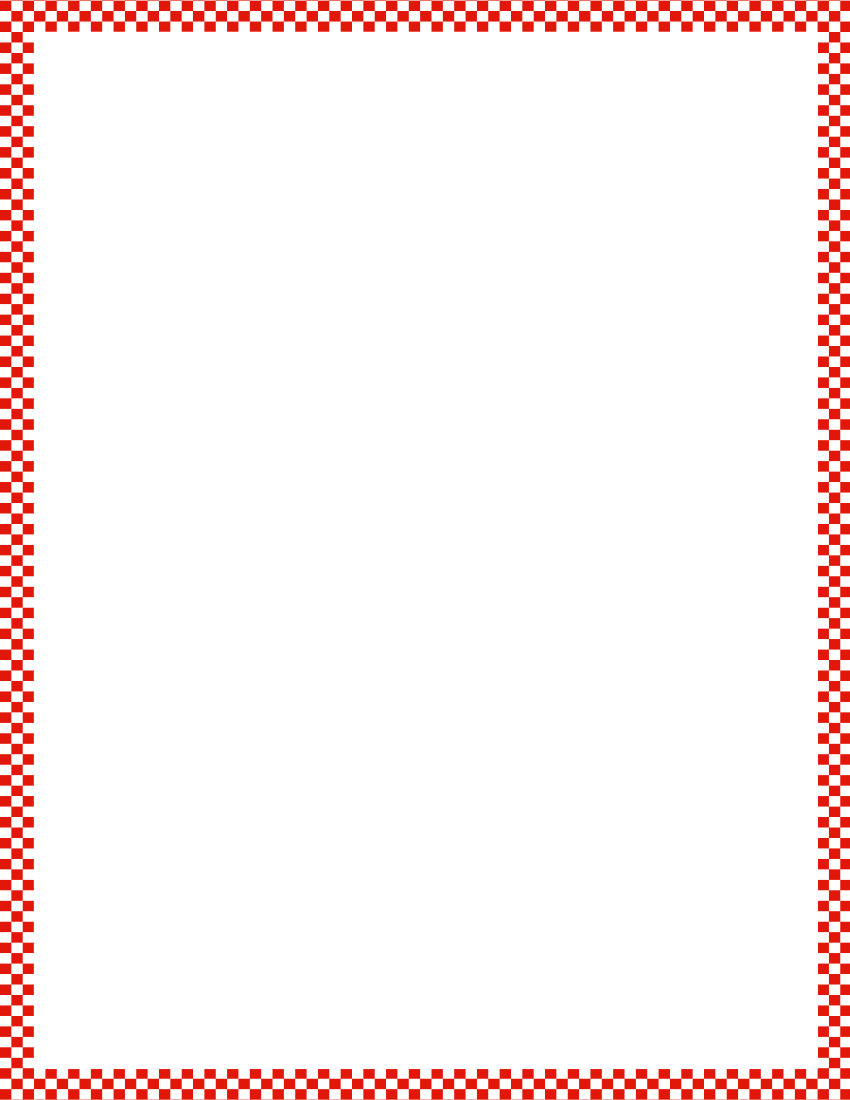 Module 4, Lesson 7
Fluency
Number Bond Flash
Draw a number bond to tell about my squares.  
Lift up your board when you are done.
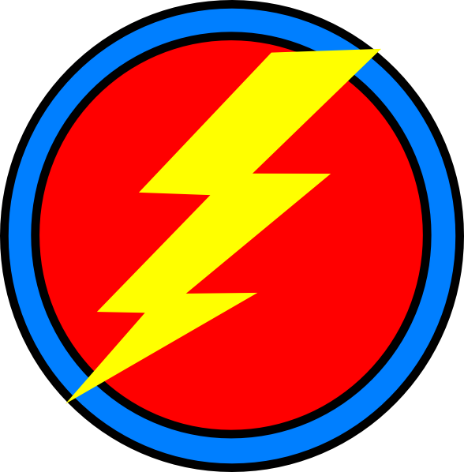 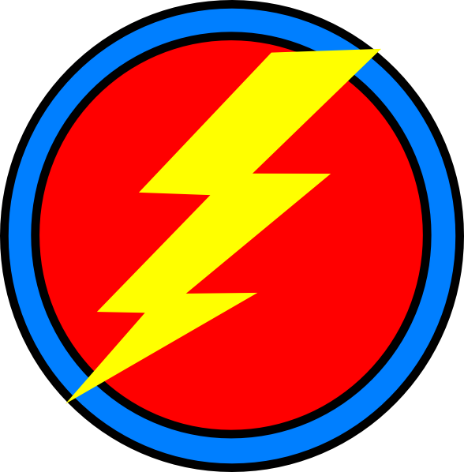 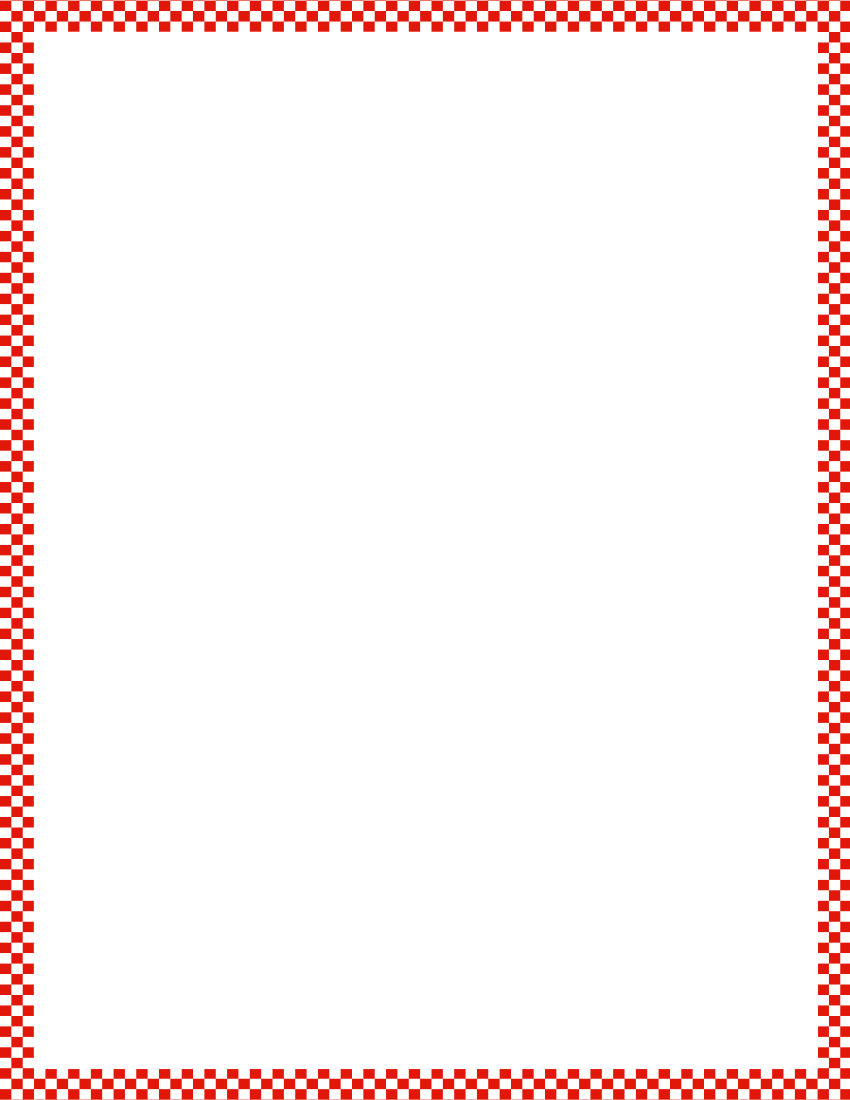 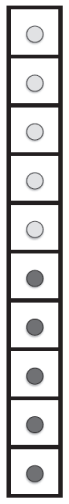 Module 4, Lesson 7
Fluency
5-Groups on the Dot Path
Touch and count the dots on your dot path.  What do you notice about the dot path?  I’m going to ask you to circle a group of dots.  Use the color change at 5 to count and circle them as fast as you can.  Ready?
Circle 5.
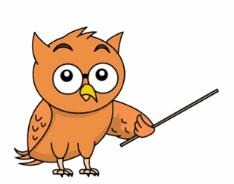 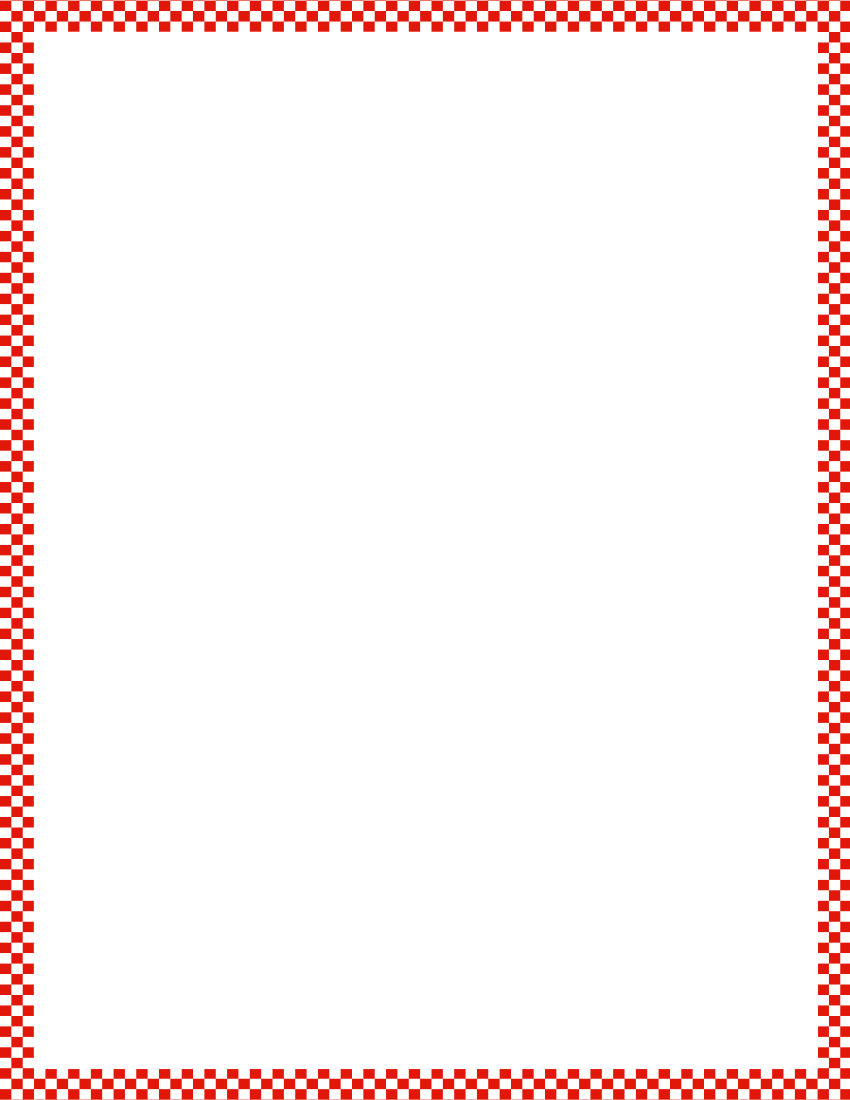 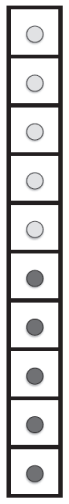 Module 4, Lesson 7
Fluency
5-Groups on the Dot Path
Touch and count the dots on your dot path.  What do you notice about the dot path?  I’m going to ask you to circle a group of dots.  Use the color change at 5 to count and circle them as fast as you can.  Ready?
Circle 6.
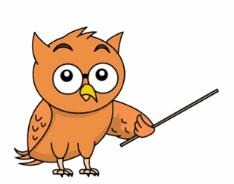 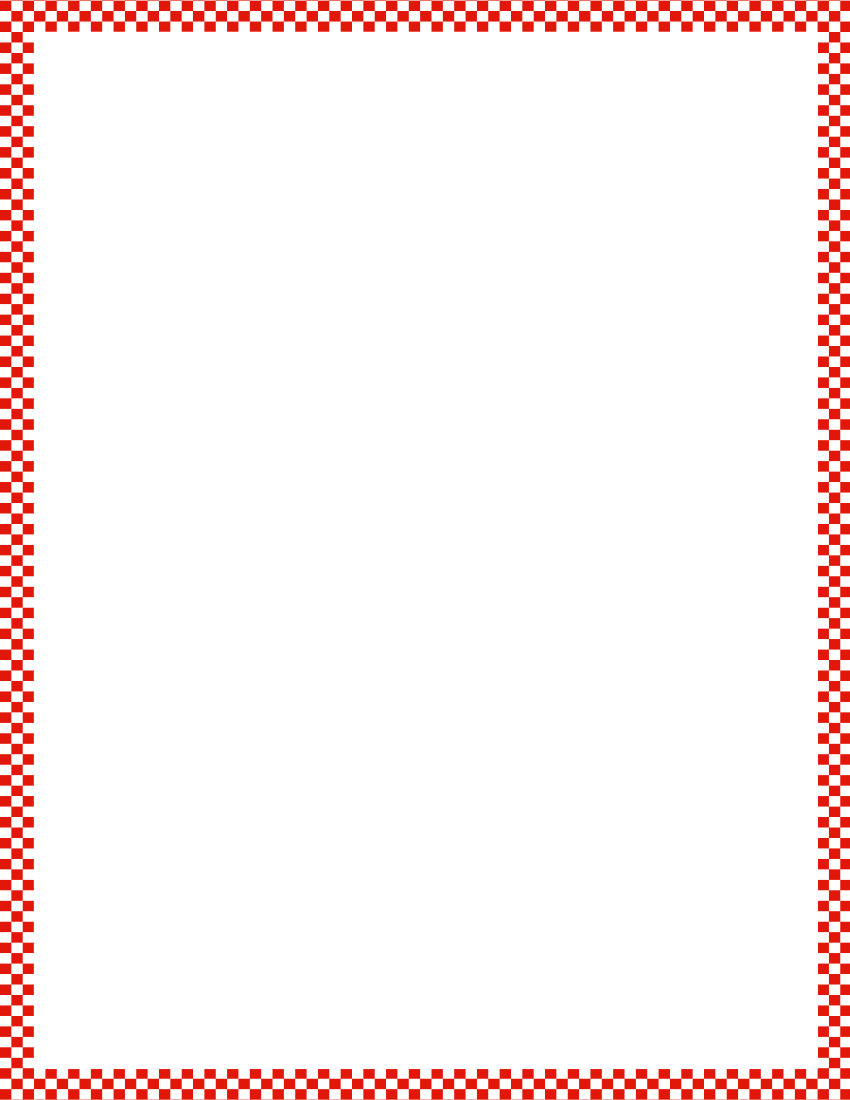 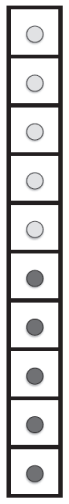 Module 4, Lesson 7
Fluency
5-Groups on the Dot Path
Touch and count the dots on your dot path.  What do you notice about the dot path?  I’m going to ask you to circle a group of dots.  Use the color change at 5 to count and circle them as fast as you can.  Ready?
Circle 7.
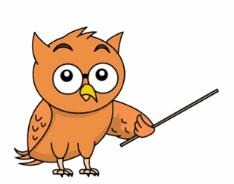 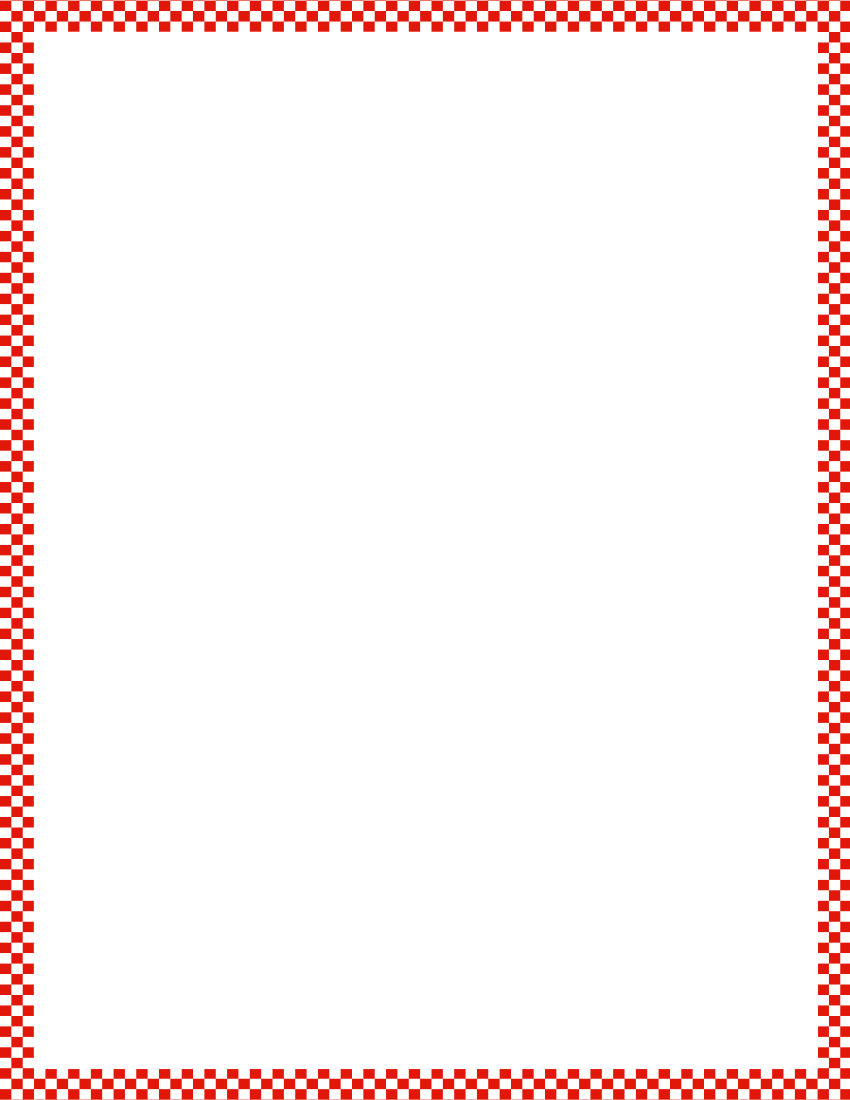 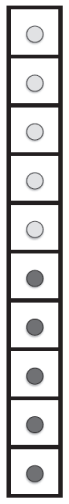 Module 4, Lesson 7
Fluency
5-Groups on the Dot Path
Touch and count the dots on your dot path.  What do you notice about the dot path?  I’m going to ask you to circle a group of dots.  Use the color change at 5 to count and circle them as fast as you can.  Ready?
Circle 9.
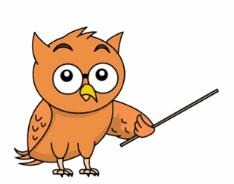 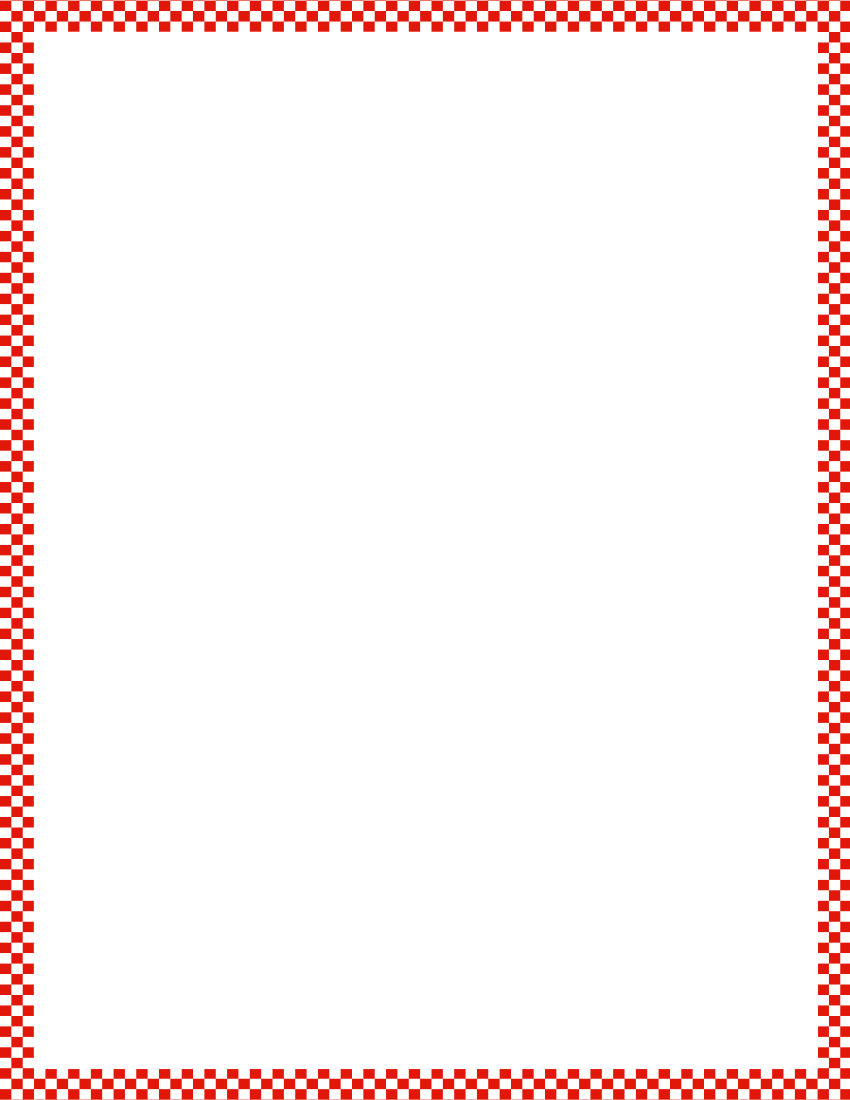 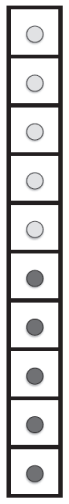 Module 4, Lesson 7
Fluency
5-Groups on the Dot Path
Touch and count the dots on your dot path.  What do you notice about the dot path?  I’m going to ask you to circle a group of dots.  Use the color change at 5 to count and circle them as fast as you can.  Ready?
Circle 8.
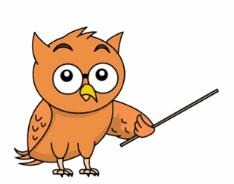 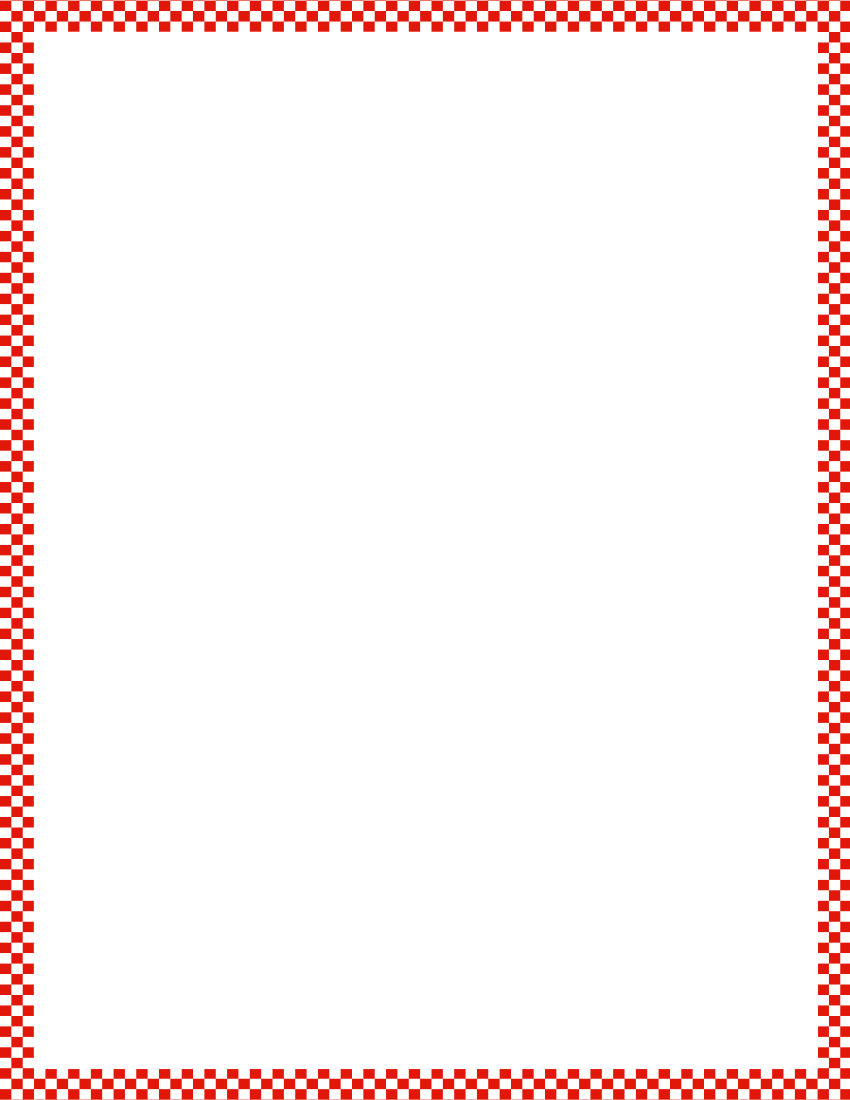 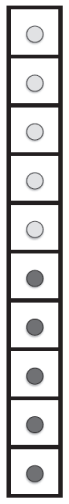 Module 4, Lesson 7
Fluency
5-Groups on the Dot Path
Touch and count the dots on your dot path.  What do you notice about the dot path?  I’m going to ask you to circle a group of dots.  Use the color change at 5 to count and circle them as fast as you can.  Ready?
Circle 10.
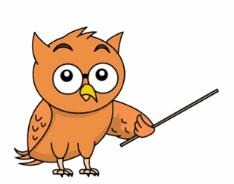 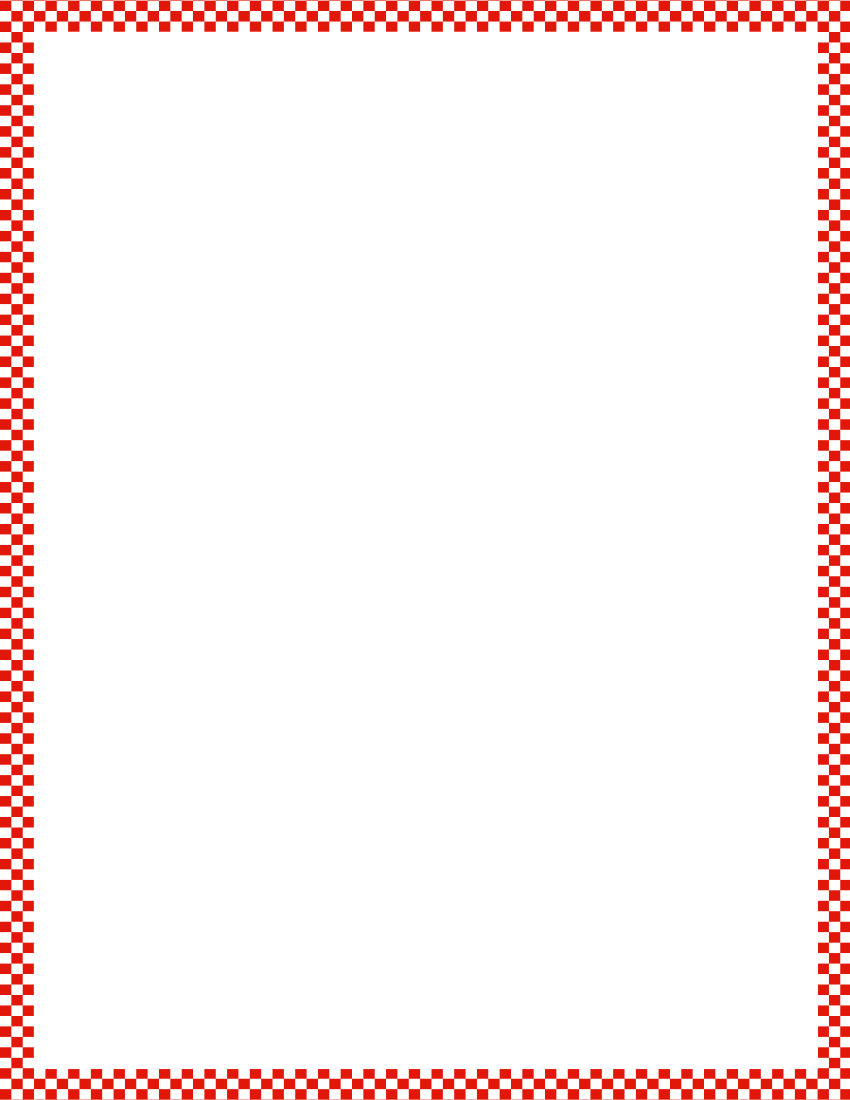 Module 4, Lesson 7
Fluency
Make 6 Matching Game
Work with your partner.  Shuffle and place the cards face up from 0-6 in one equal row.  Partner A chooses 2 cards that make 6.  If the total on the two cards make 6, then she collects both cards.  If not, then Partner A puts them back in their place.  Repeat for Partner B.
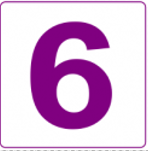 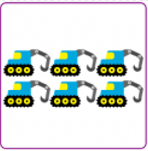 Application Problem
Module 4, Lesson 7
Close your eyes, and count each time that I clap.
(5 times, pause, 1 time)

Open your eyes.  How many claps did you hear?

Let’s do it again!
(5 times, pause, 1 time)
(4 times, pause, 2 times)
(3 times, pause, 3 times)
(2 times, pause, 4 times)
(1 time, pause, 5 times)
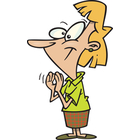 Module 4, Lesson 7
She buried 4 nuts in the ground and stored the other 2 nuts
in a tree.  Break your stick and hold up the piece that shows
me how many nuts were in the ground.  How many?
A squirrel collected 6 nuts for the fall.  With your cubes, show me a 
linking cube stick as long as her six nuts.  Begin with your 5-stick.
Hold up the piece that shows how many nuts were 
stored in the tree.  How many?
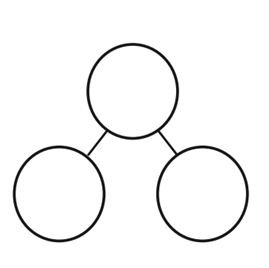 Let’s show what the
squirrel did in this
number bond!
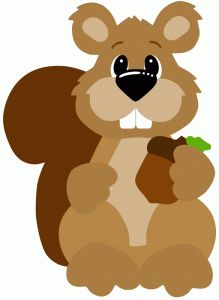 Module 4, Lesson 7
Put your 6-sticks back together.  Does anyone know another 
way the squirrel can divide her nuts?
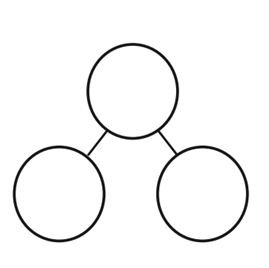 Help me make a new
number bond for
our new story.
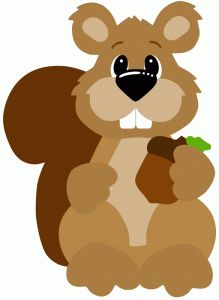 Module 4, Lesson 7
Put your 6-sticks back together.  Does anyone know another 
way the squirrel can divide her nuts?
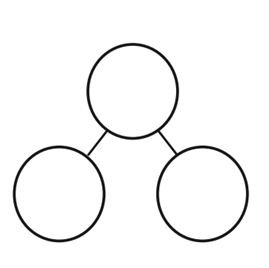 Help me make a new
number bond for
our new story.
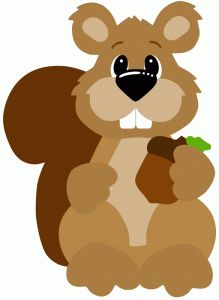 Module 4, Lesson 7
Now, draw the 6 nuts on your white board.  With your partner,
take turns deciding how the squirrel should store her nuts.  Circle
the nuts that she will bury, and draw a box around the nuts that
she will hide in the tree.  Draw a number bond to show how the
squirrel stored them each time.
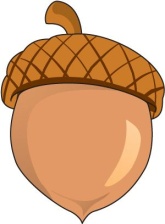 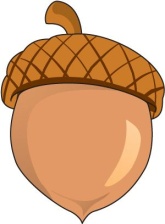 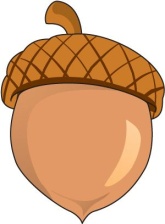 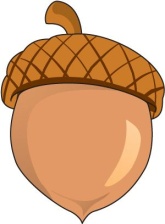 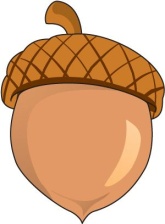 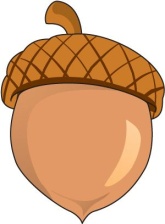 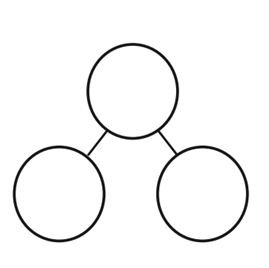 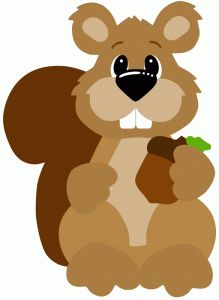 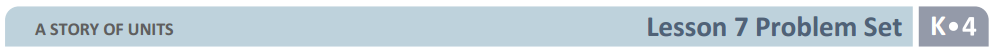 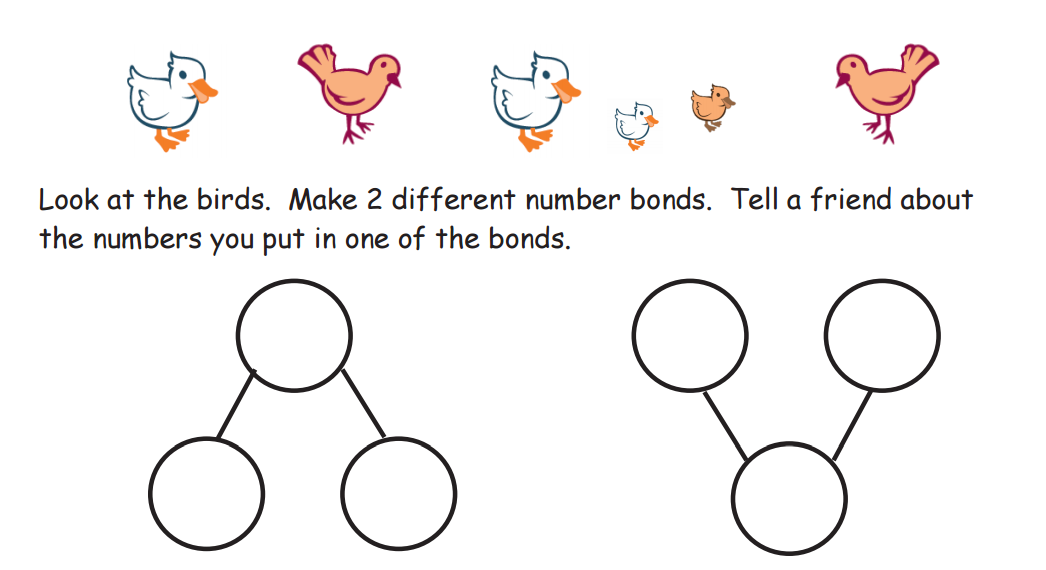 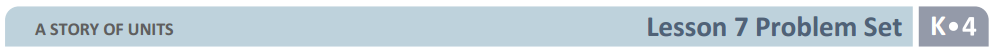 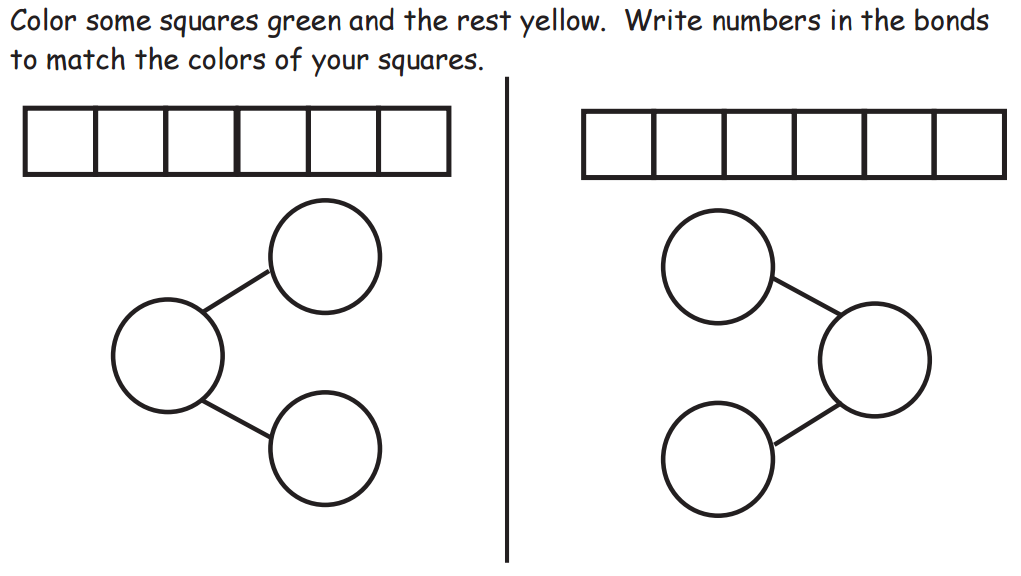 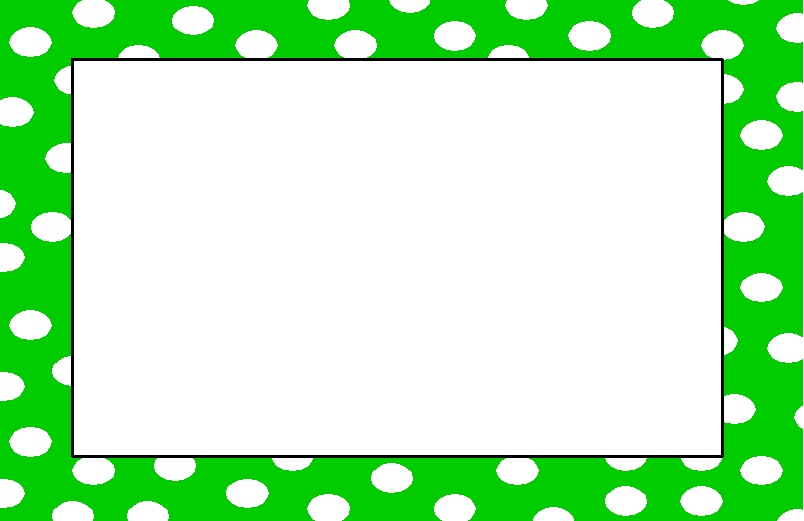 Debrief
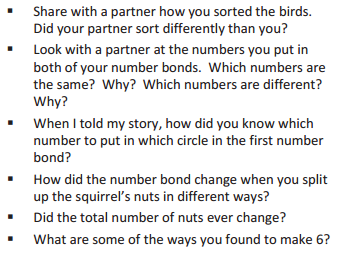 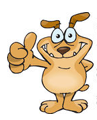 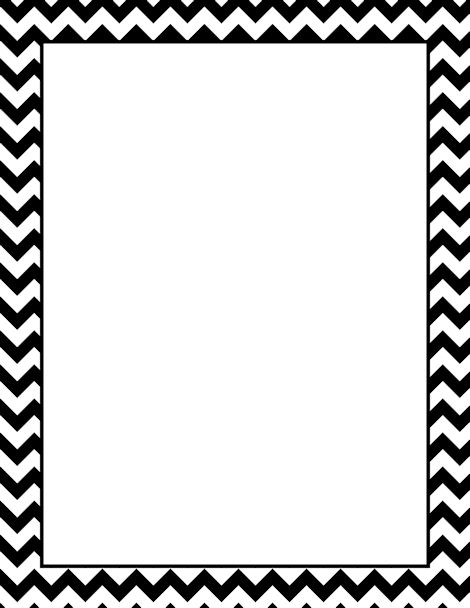 Lesson 8





I can break apart 7.
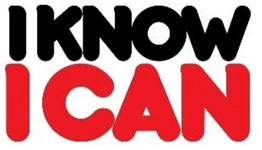 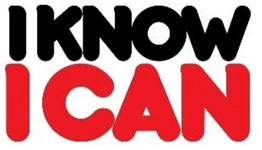 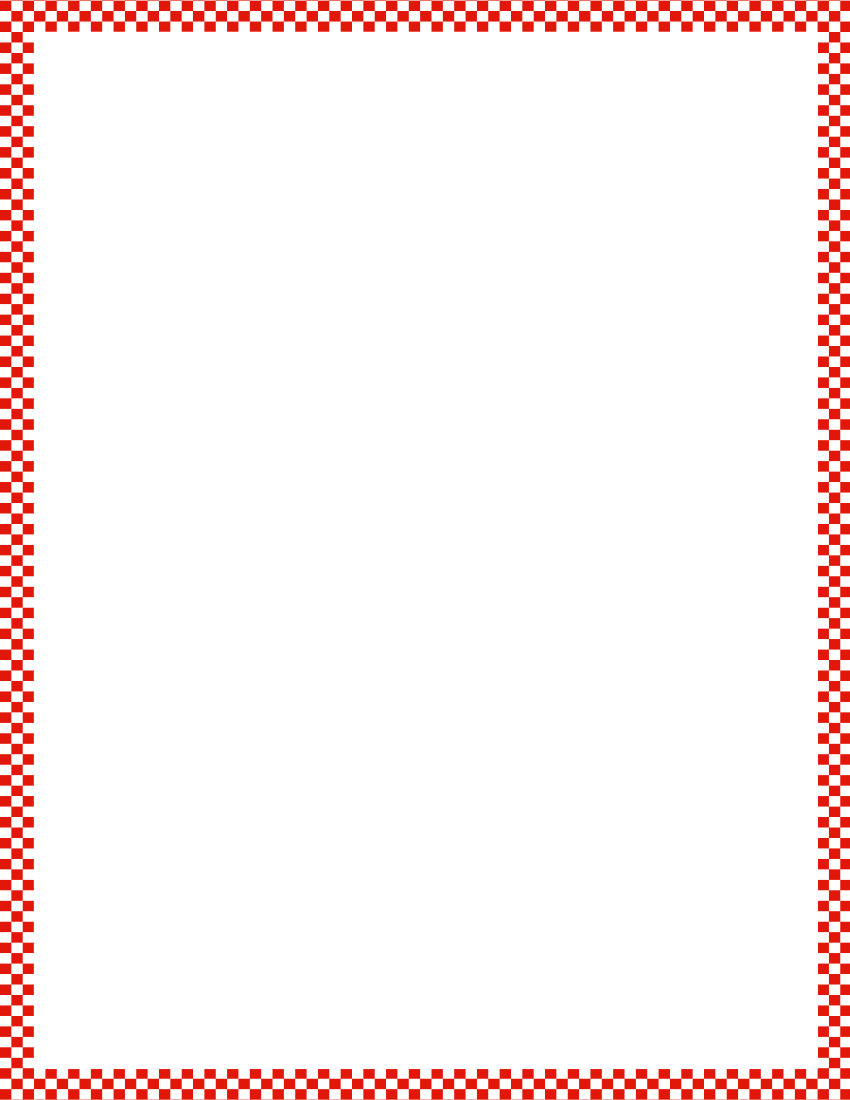 Module 4, Lesson 8
Fluency
Say Ten Push-Ups
Let’s warm up by counting to 10 the Math Way.  
Echo me, then show it on your hands!
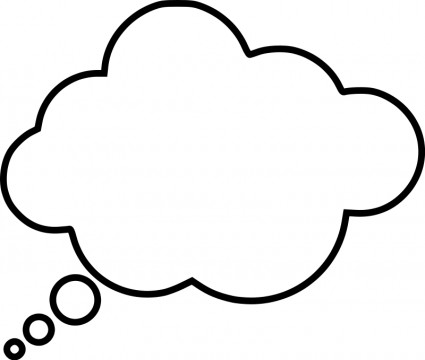 ten 1
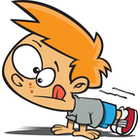 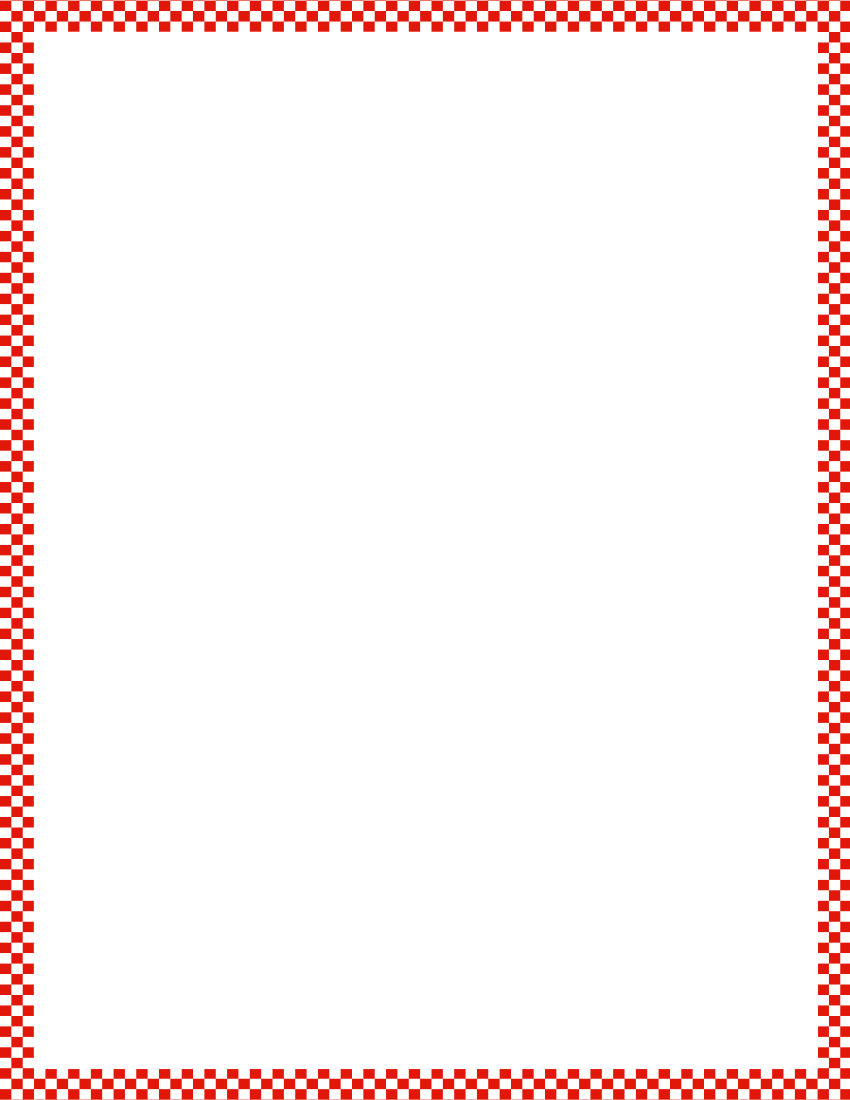 Module 4, Lesson 8
Fluency
Say Ten Push-Ups
Let’s warm up by counting to 10 the Math Way.  
Echo me, then show it on your hands!
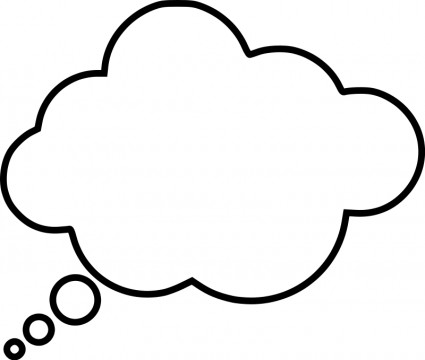 ten 2
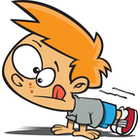 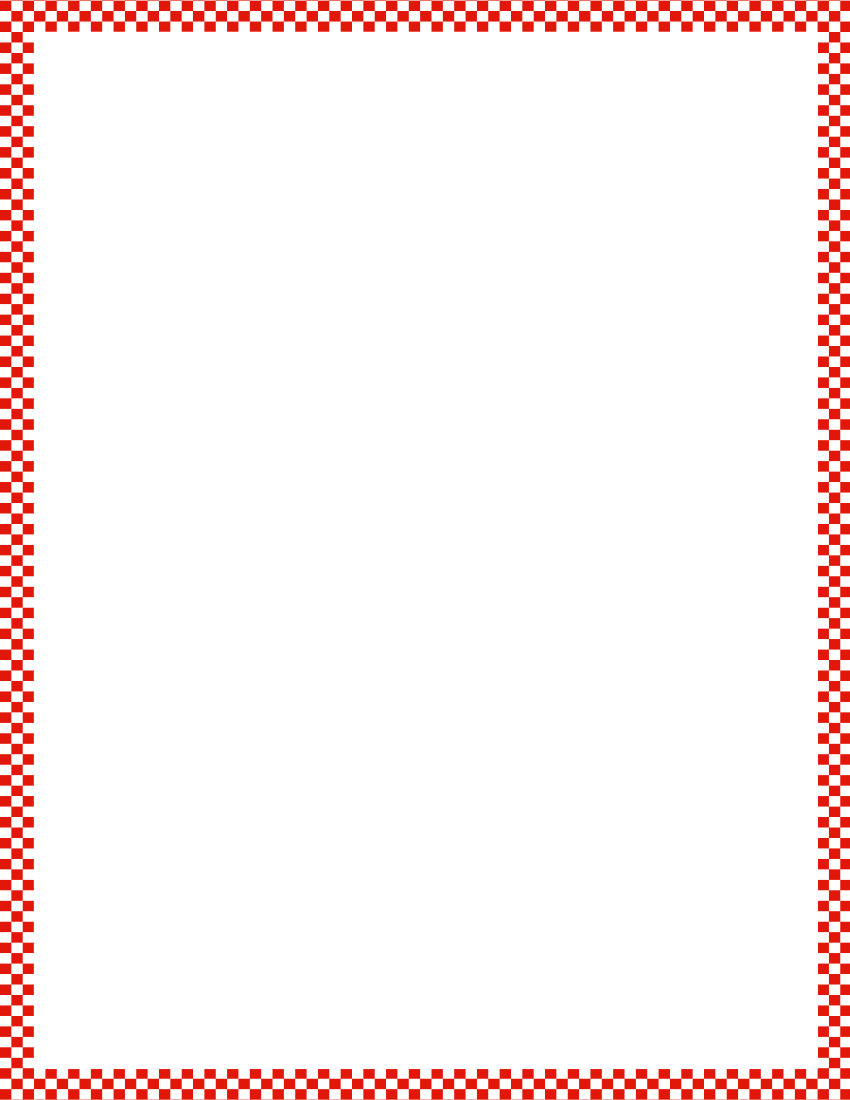 Module 4, Lesson 8
Fluency
Say Ten Push-Ups
Let’s warm up by counting to 10 the Math Way.  
Echo me, then show it on your hands!
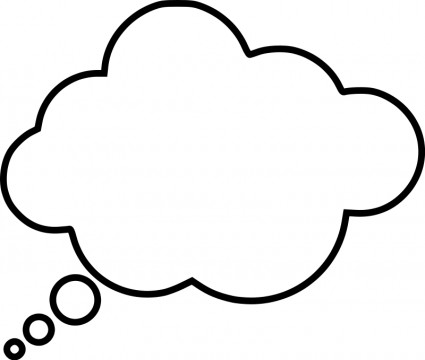 ten 3
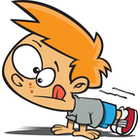 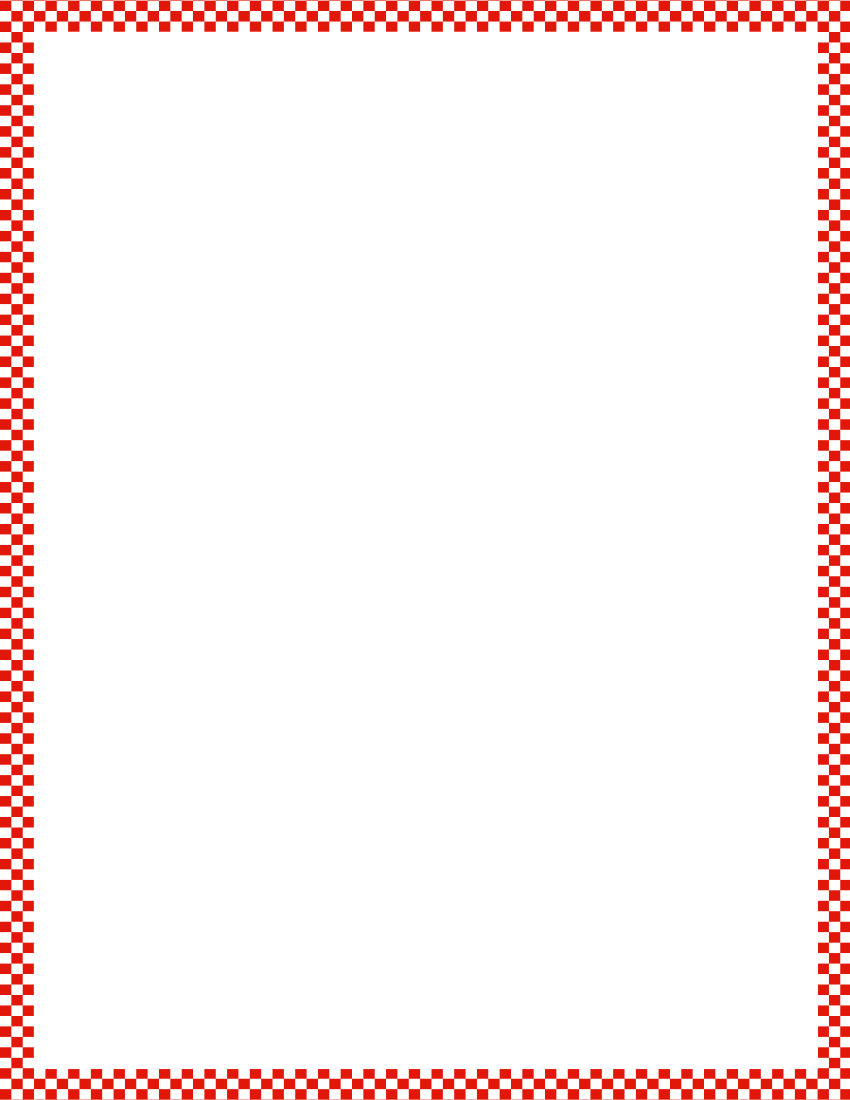 Module 4, Lesson 8
Fluency
Say Ten Push-Ups
Let’s warm up by counting to 10 the Math Way.  
Echo me, then show it on your hands!
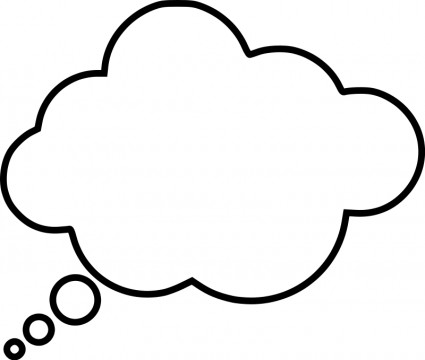 ten 4
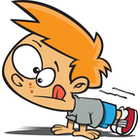 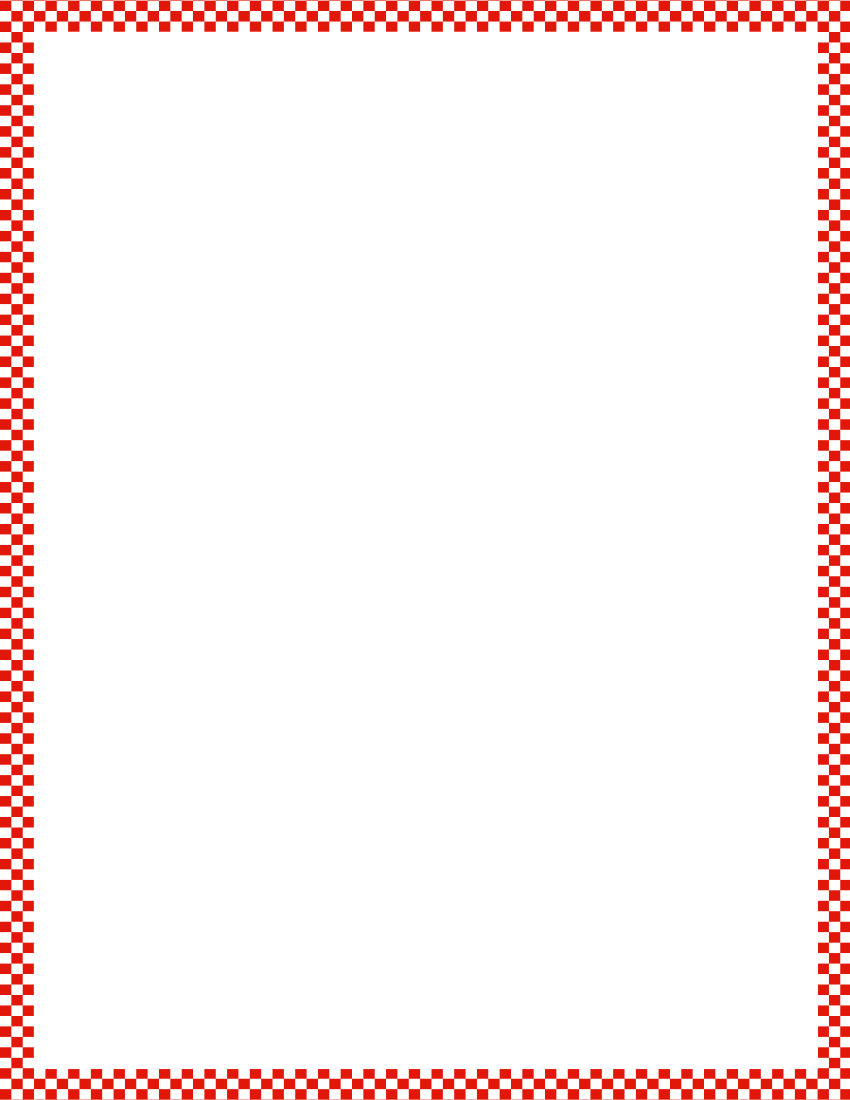 Module 4, Lesson 8
Fluency
Say Ten Push-Ups
Let’s warm up by counting to 10 the Math Way.  
Echo me, then show it on your hands!
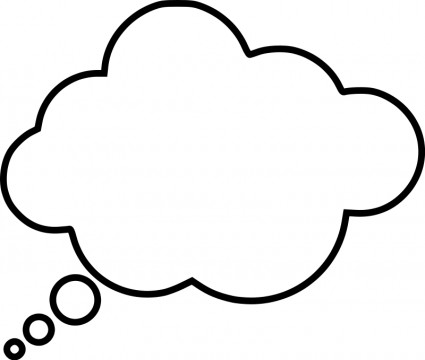 ten 5
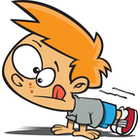 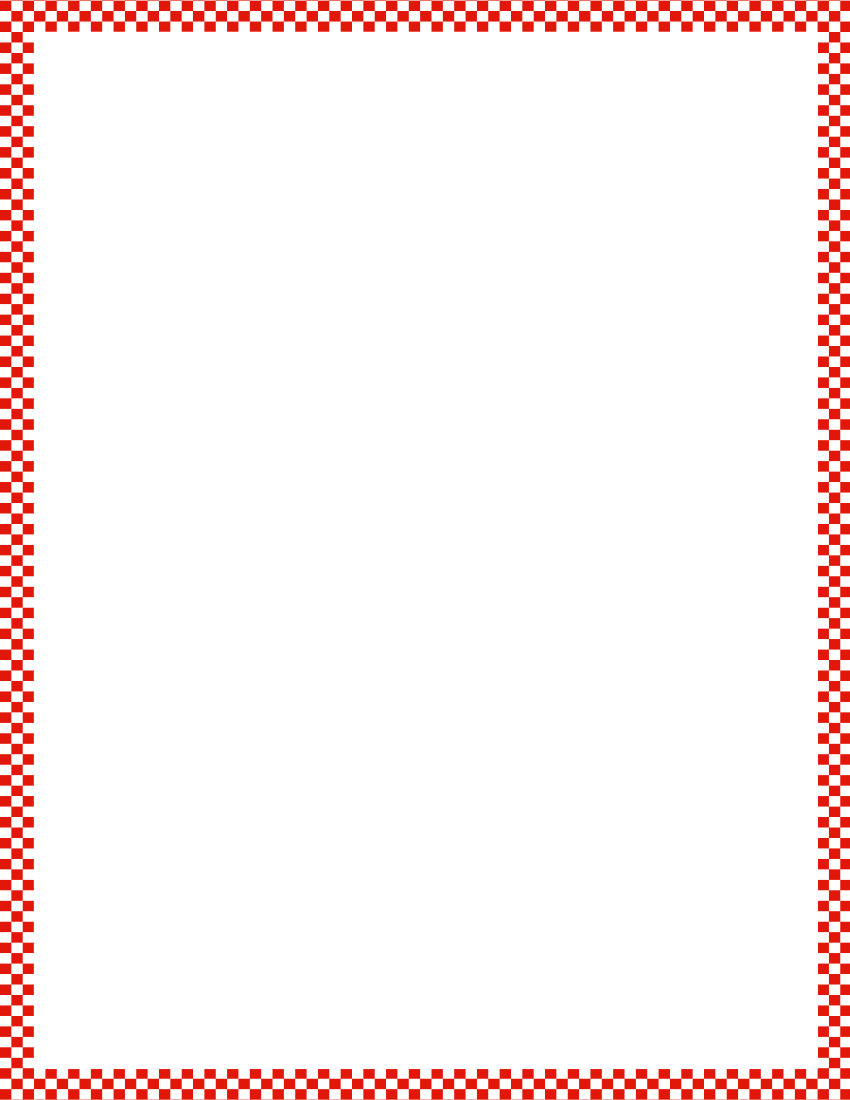 Module 4, Lesson 8
Fluency
Say Ten Push-Ups
Let’s warm up by counting to 10 the Math Way.  
Echo me, then show it on your hands!
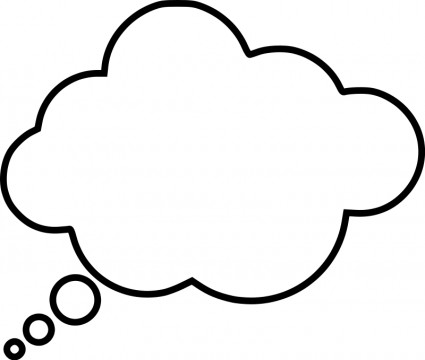 ten 6
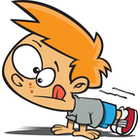 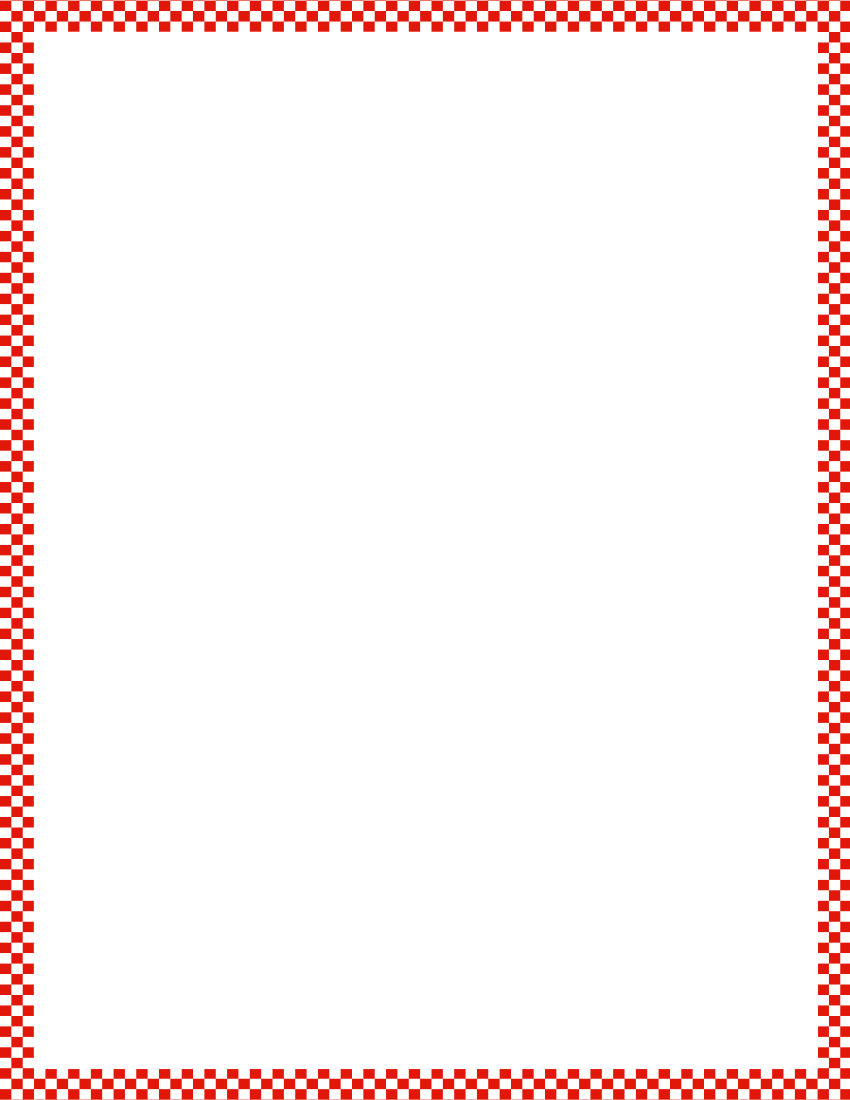 Module 4, Lesson 8
Fluency
Say Ten Push-Ups
Let’s warm up by counting to 10 the Math Way.  
Echo me, then show it on your hands!
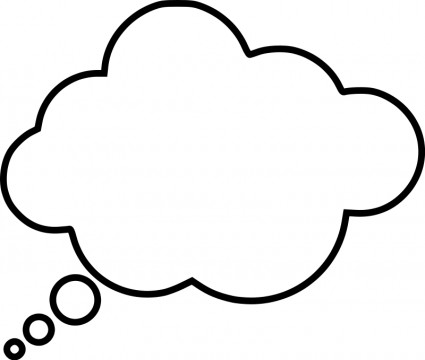 ten 7
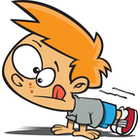 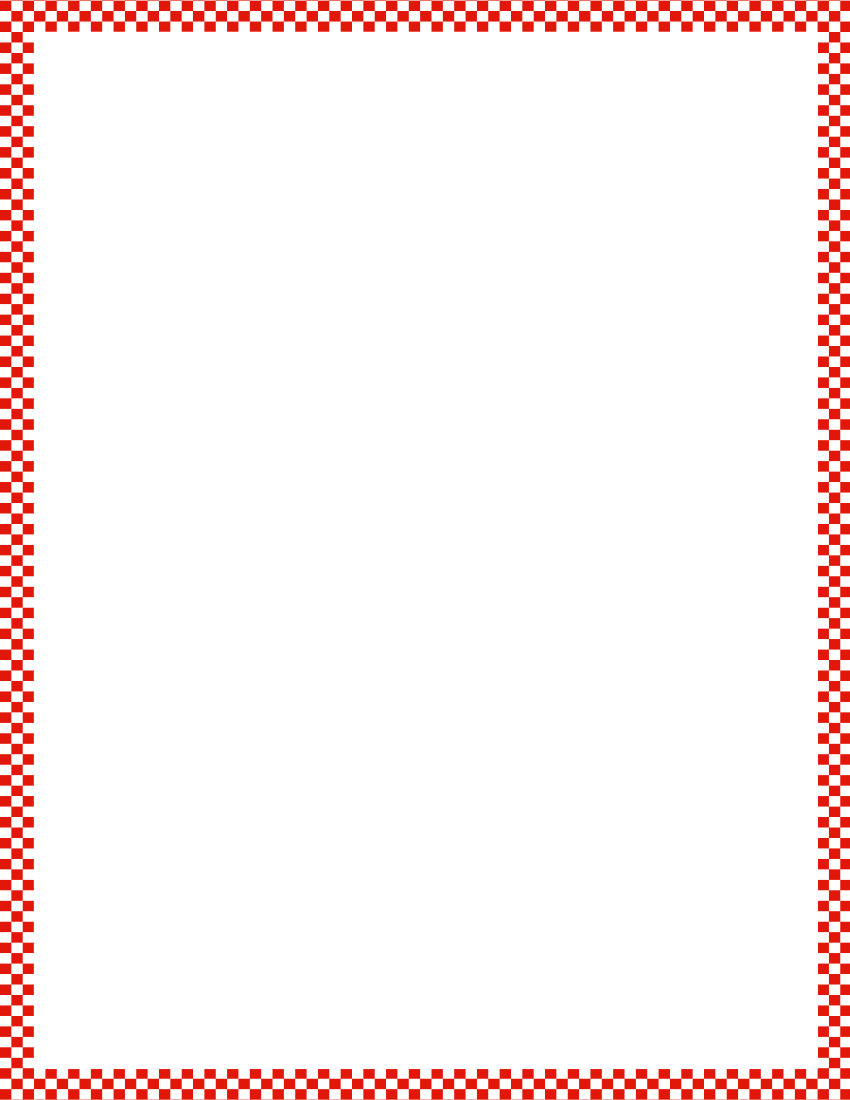 Module 4, Lesson 8
Fluency
Say Ten Push-Ups
Let’s warm up by counting to 10 the Math Way.  
Echo me, then show it on your hands!
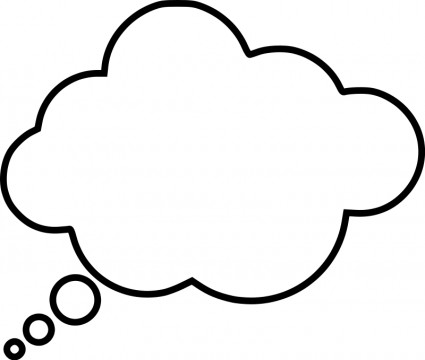 ten 8
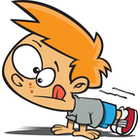 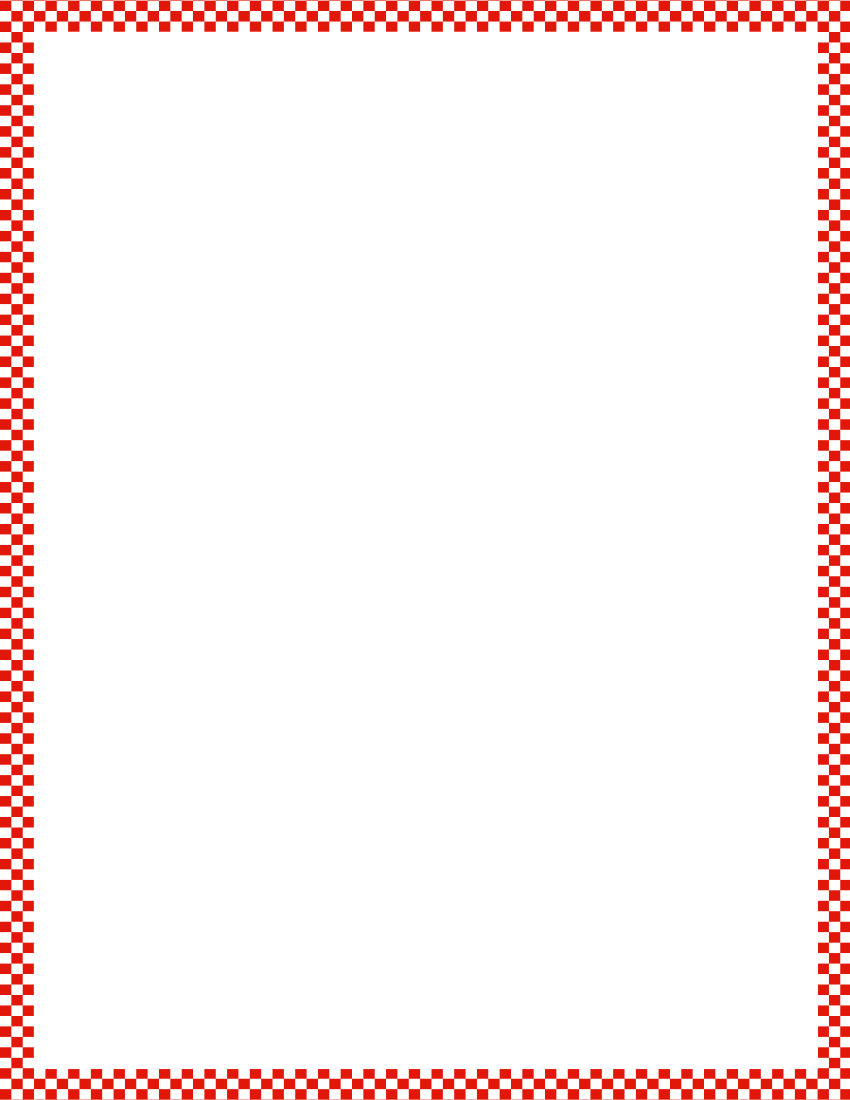 Module 4, Lesson 8
Fluency
Say Ten Push-Ups
Let’s warm up by counting to 10 the Math Way.  
Echo me, then show it on your hands!
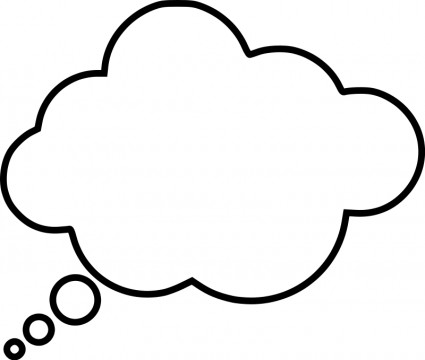 ten 9
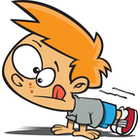 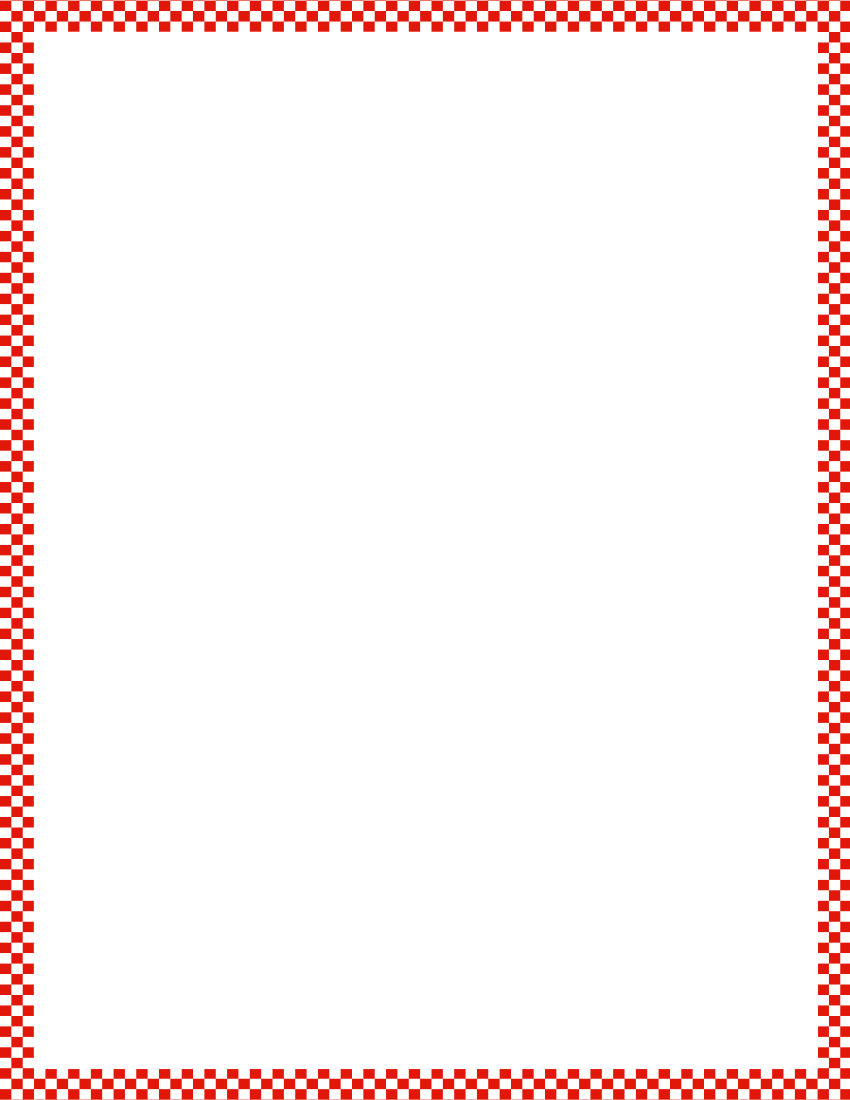 Module 4, Lesson 8
Fluency
Say Ten Push-Ups
Let’s warm up by counting to 10 the Math Way.  
Echo me, then show it on your hands!
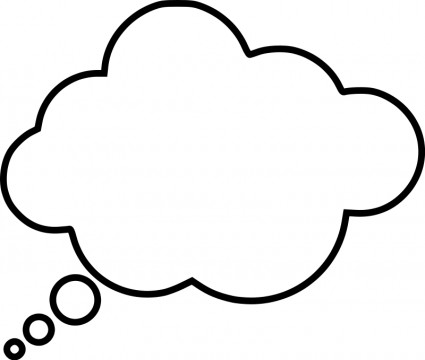 2 tens
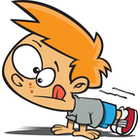 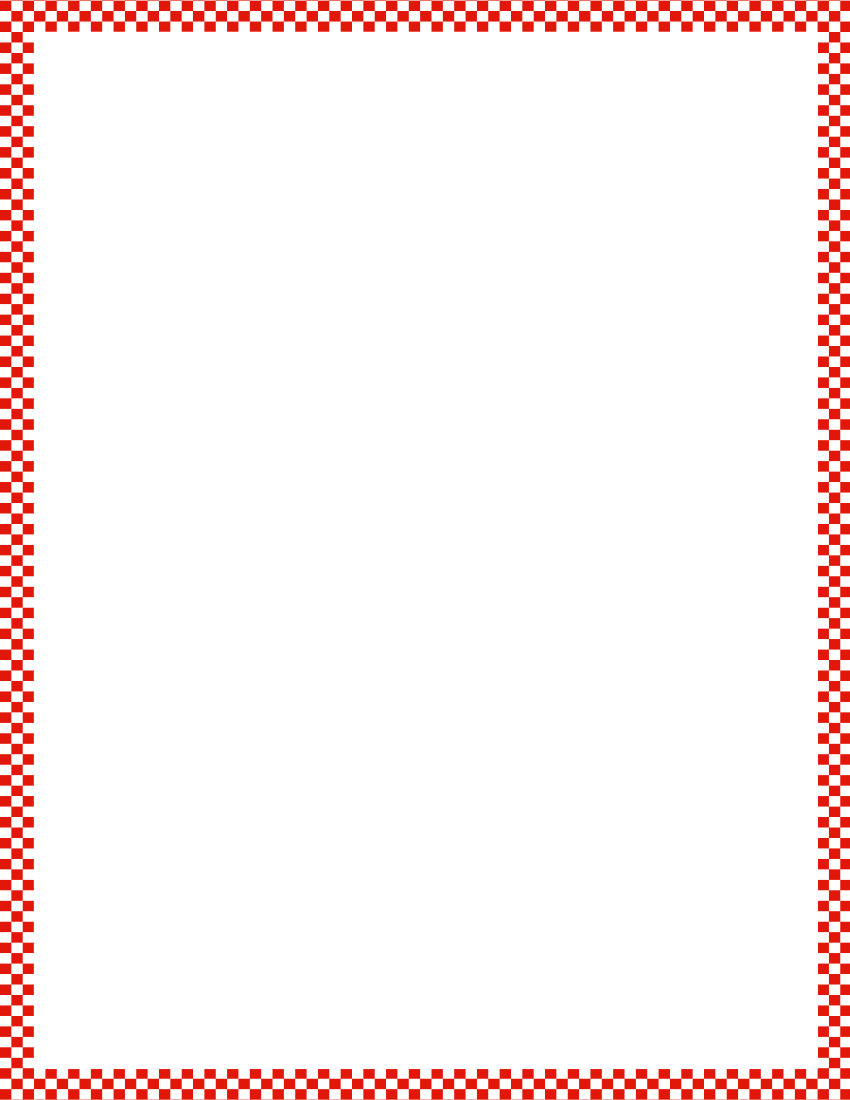 Module 4, Lesson 8
Fluency
Snap!
Show your partner your 5-stick and then put it behind your back.  When your partner says, “Snap!” quickly break your stick into two parts.  Show your partner one part and have them guess the hidden part.  Show the hidden part to check your partner’s guess.  Take turns!
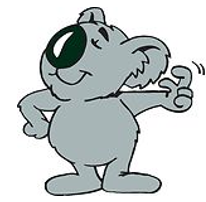 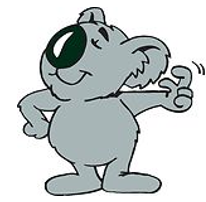 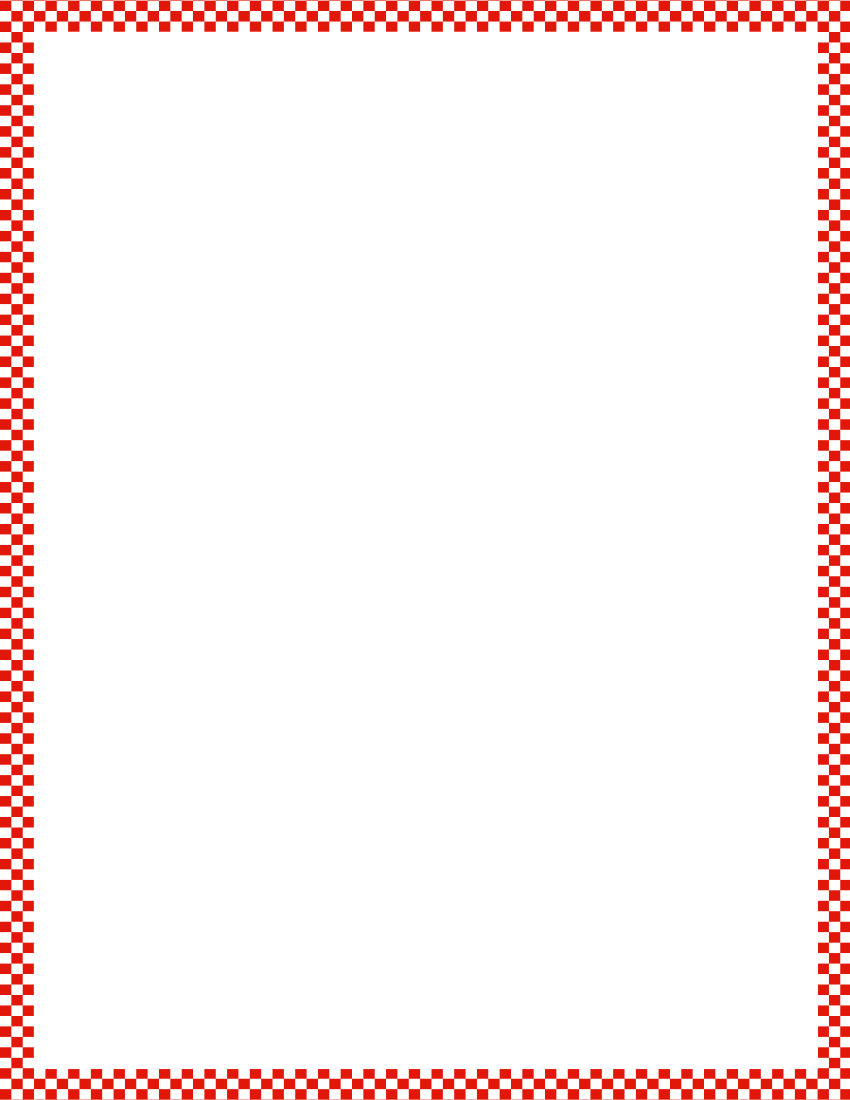 Module 4, Lesson 8 
Fluency
Comparing Towers
One partner starts with a 7-stick.  The other partner rolls a die and creates a tower using the number shown on the die.  Compare towers and make a less than, more than, or same as statement.  Then, add cubes to the shorter tower so it is the same height as the longer tower.
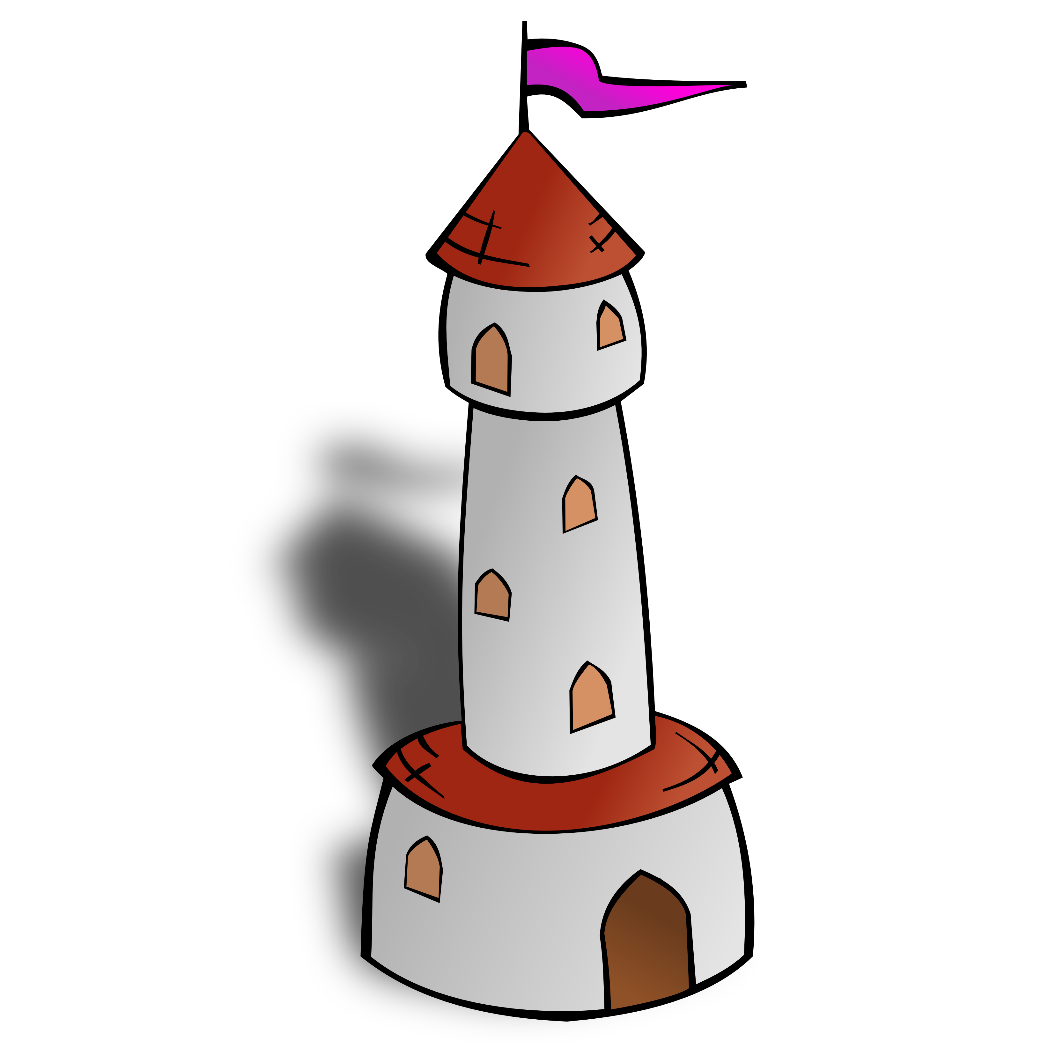 Application Problem
Module 4, Lesson 8
Ming has 5 raisins.  Represent her raisins with the clay.
Dan has 2 raisins.  Represent his raisins, too.  How
many raisins are there in all?

Put Ming’s raisins into a 5-group.  Now, put Dan’s raisins in a row underneath Ming’s raisins.  Do you still have 7 raisins?
Hide the bottom two raisins.  How many raisins do you see now?
Talk about the raisins with your friend.
Draw a number bond to represent Ming and Dan’s raisins.
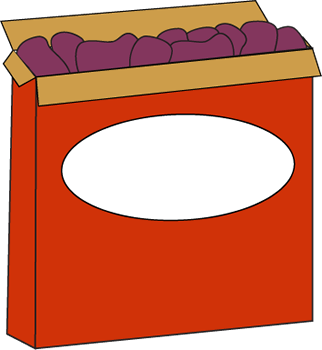 Raisins
Module 4, Lesson 8
Find 4 shapes with three straight sides and three 
corners, and put them in front of you.
You have a set of 4…
Triangles!
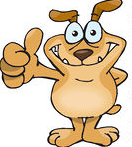 Module 4, Lesson 8
Now, find 3 shapes with no corners, and
put them in front of you.
You have a set of 3…
Circles!
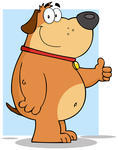 Module 4, Lesson 8
Push both of your sets together.  How many
shapes are in front of you?
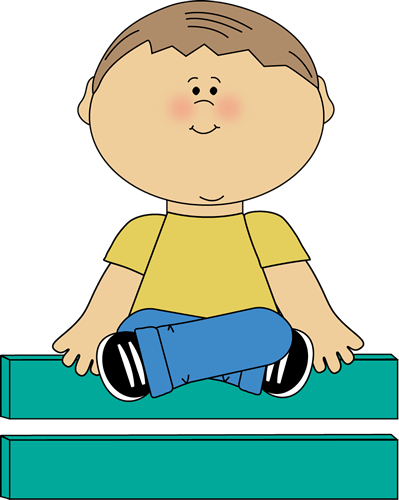 Module 4, Lesson 8
Sort your shapes again and make
a number bond!
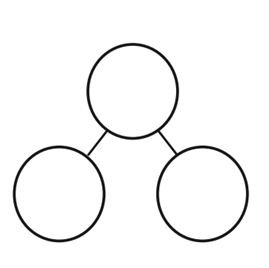 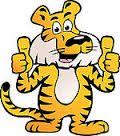 Module 4, Lesson 8
Put your shapes back in the bucket.
Find 1 shape with 6 sides, and put it in front of you.
What do you see?
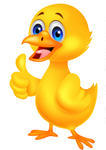 A hexagon!
Module 4, Lesson 8
Find 6 shapes with four straight sides,
and put them in front of you.
What do you see?
6 squares!
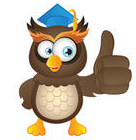 Module 4, Lesson 8
How many shapes do you have altogether?
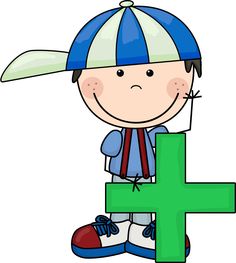 Module 4, Lesson 8
Sort them into two groups again.
How many are in each of your groups?
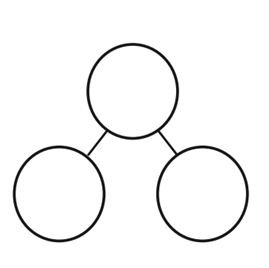 Let’s make a
number bond!
Module 4, Lesson 8
Can you find any other ways to make 7?
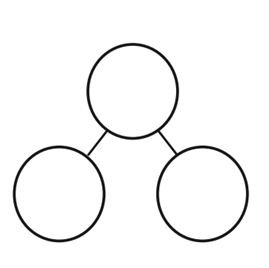 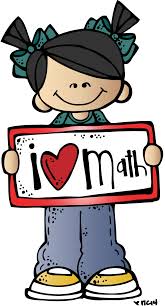 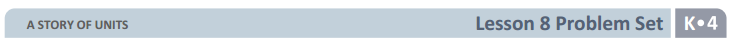 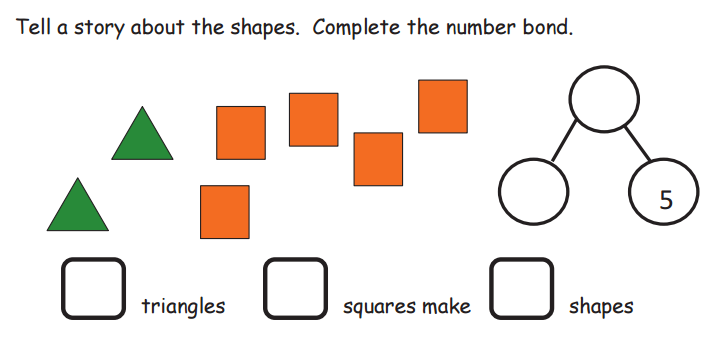 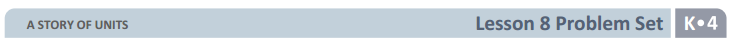 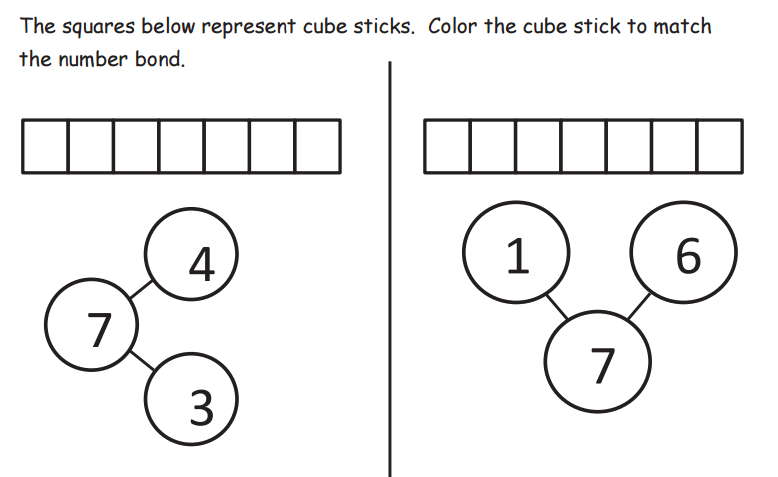 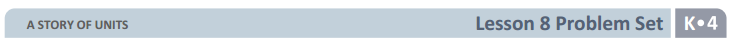 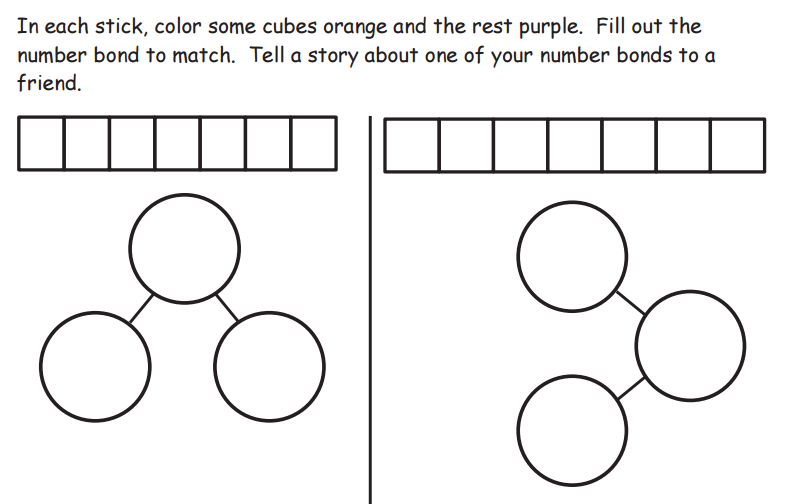 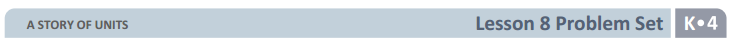 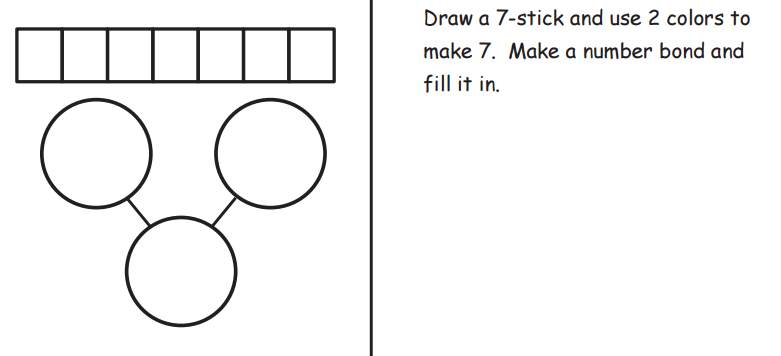 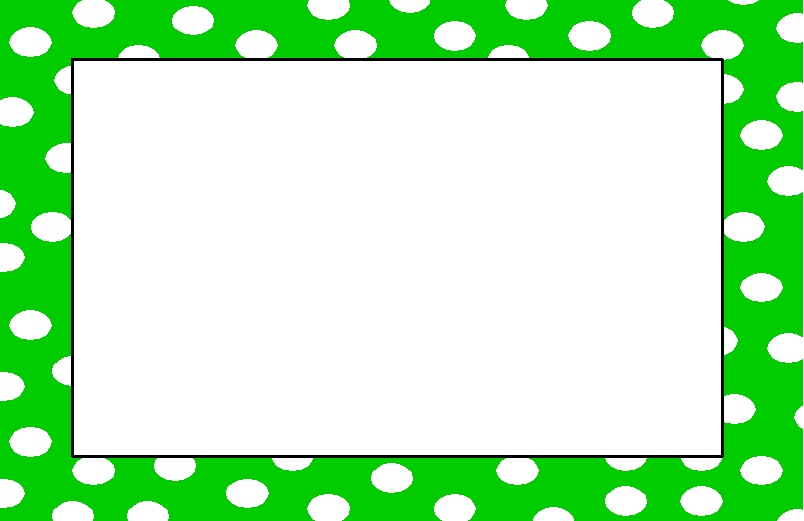 Debrief
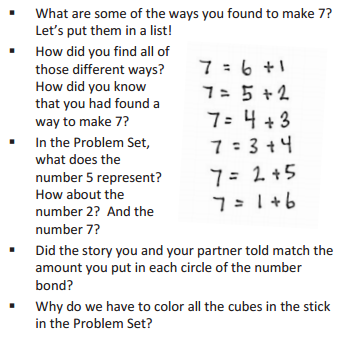 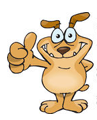 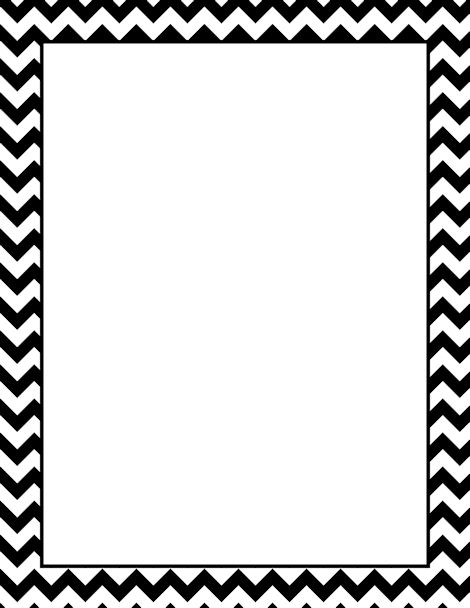 Lesson 9





I can break apart 8.
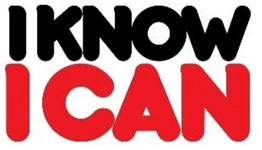 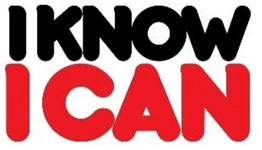 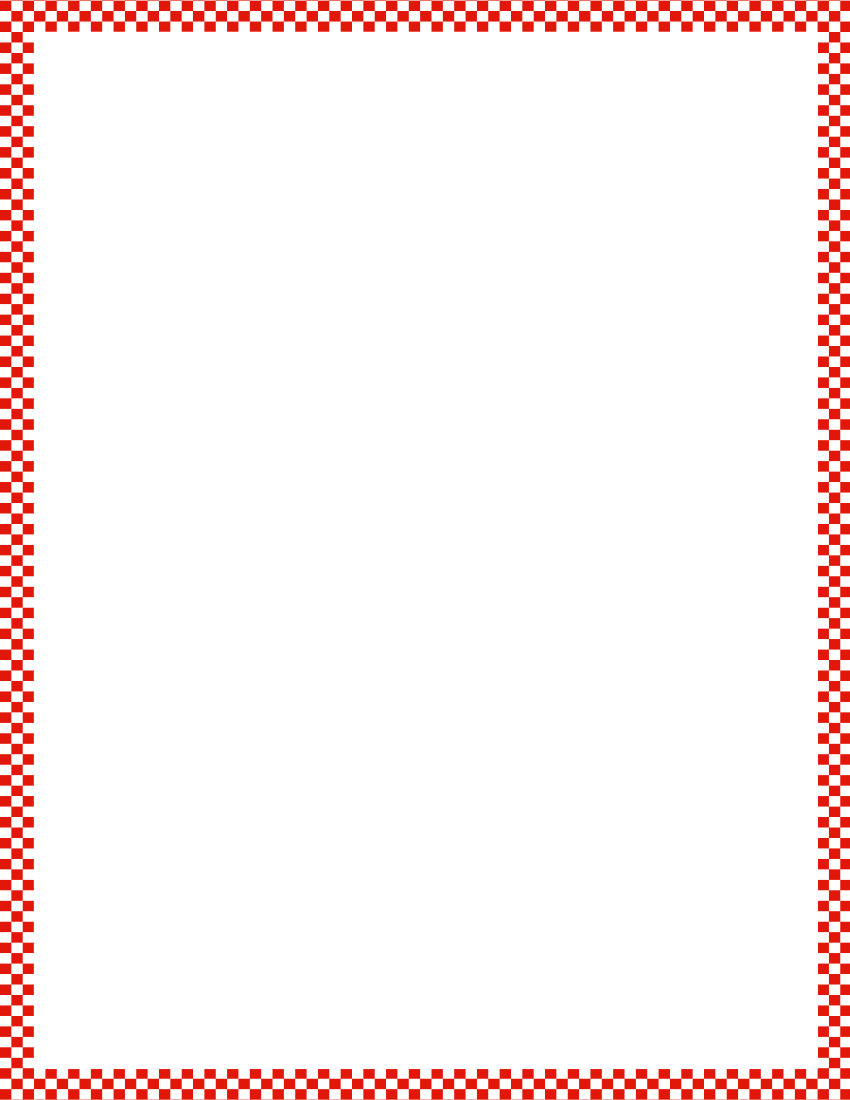 Module 4, Lesson 9
Fluency
Making 8 With Squares and Beans
Let’s put one bean on each corner of our squares.  Count each bean as you put it down.  How many beans did you count?
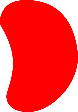 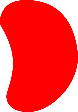 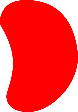 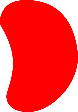 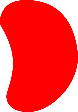 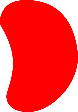 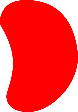 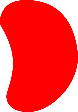 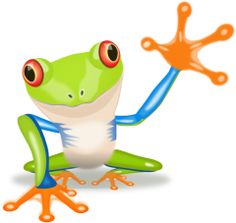 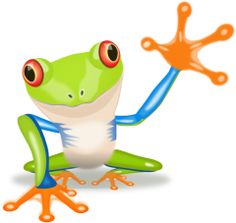 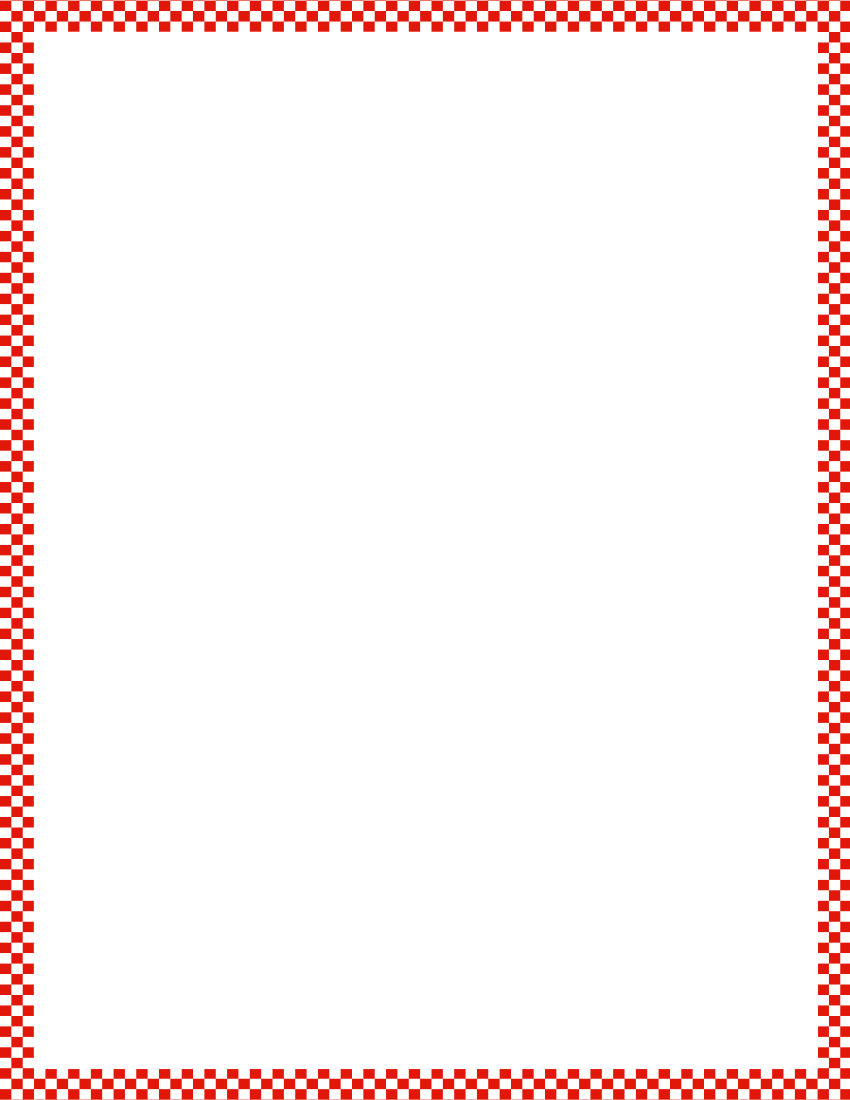 Module 4, Lesson 9
Fluency
Making 8 With Squares and Beans
Let’s count the corners of the squares.  As you count each corner, move the bean a little off the corner, so you can remember which ones you already counted.
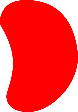 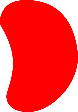 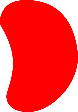 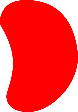 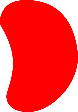 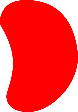 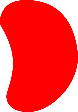 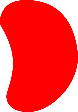 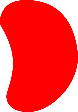 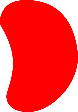 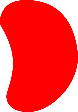 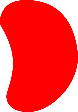 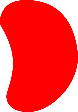 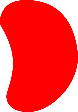 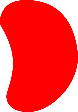 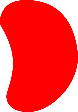 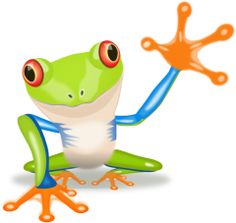 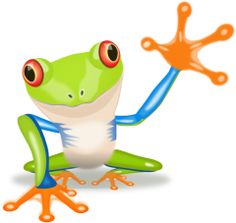 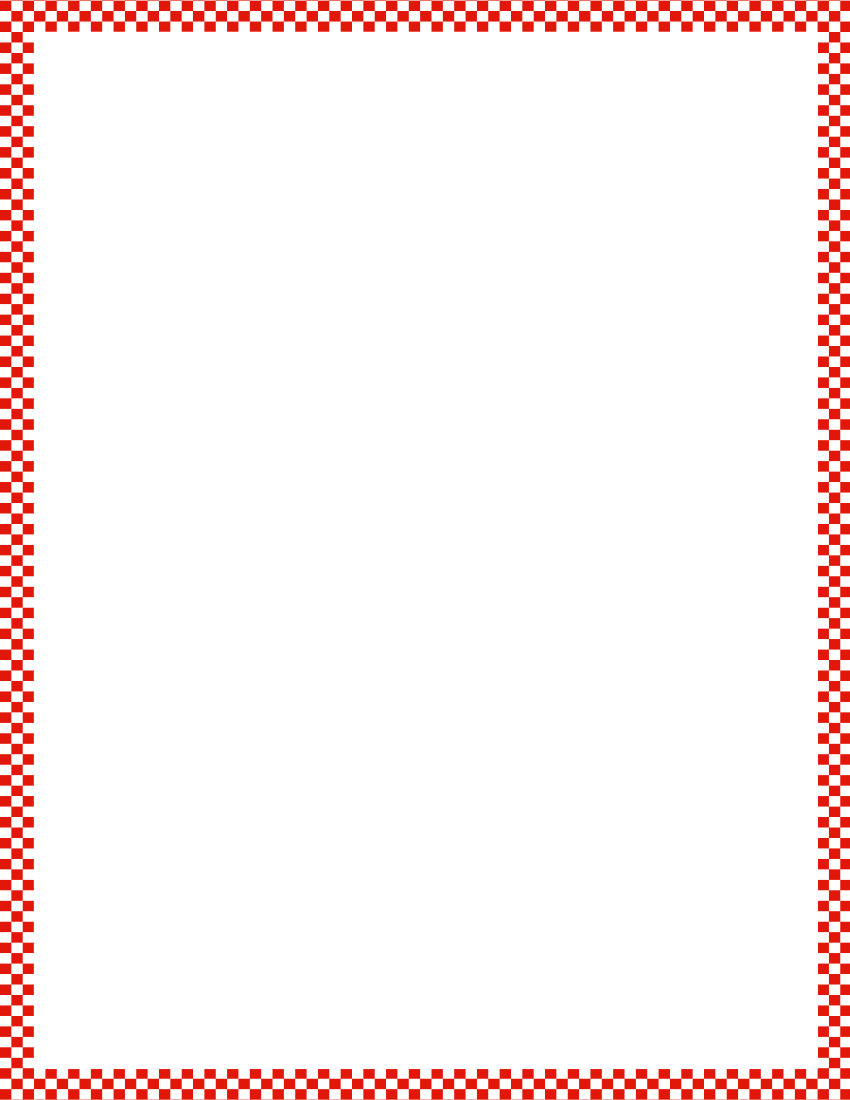 Module 4, Lesson 9
Fluency
Making 8 With Squares and Beans
Our job is to make 8.  Move 7 beans on the corners of your squares.  Leave the other one where it is.  Count how many beans are on your corners.  Wait for the signal to tell me.  How many beans are not on a corner?
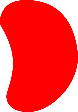 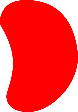 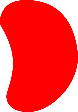 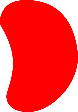 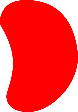 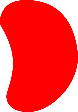 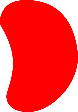 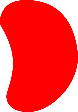 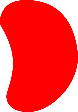 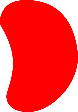 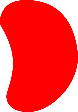 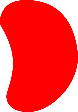 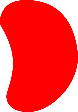 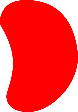 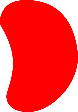 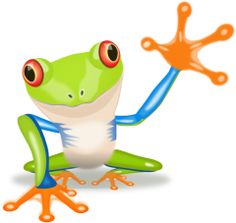 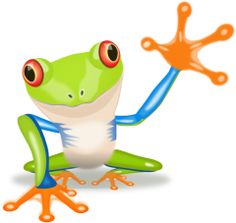 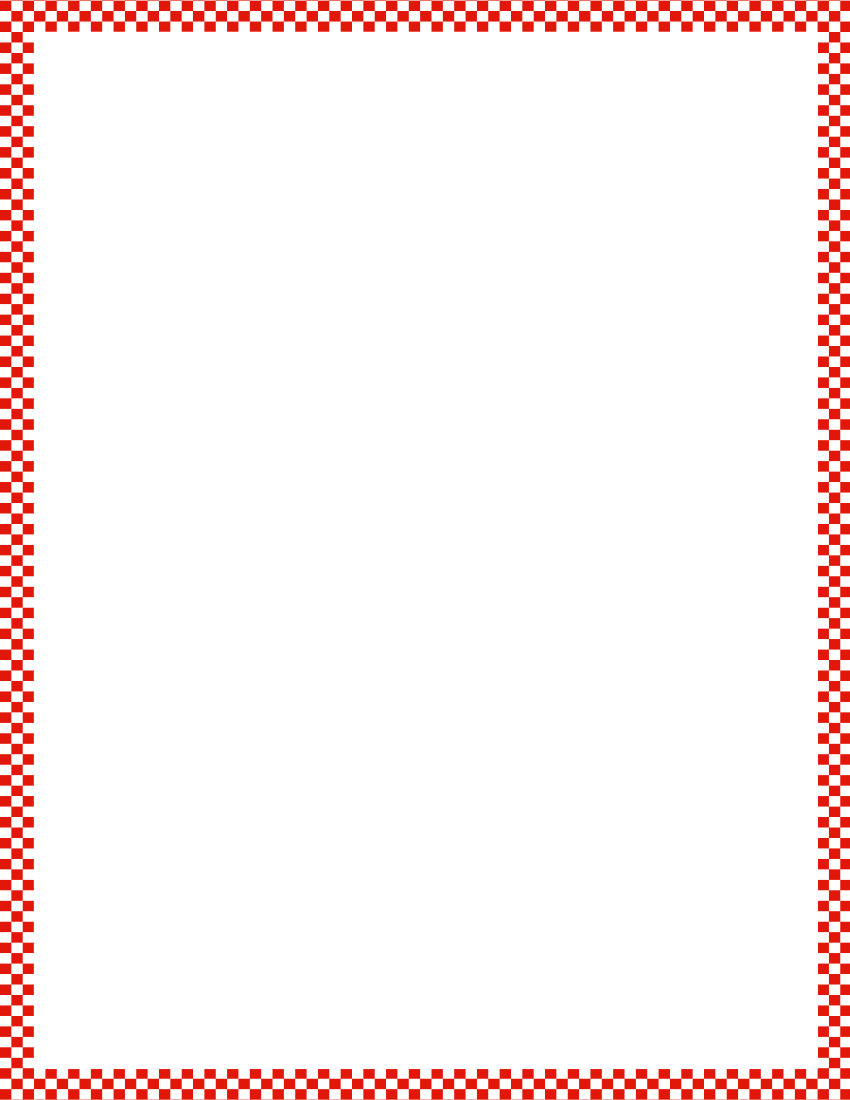 Module 4, Lesson 9
Fluency
Making 8 With Squares and Beans
Our job is to make 8.  Move 6 beans on the corners of your squares.  Leave the other ones where they are.  Count how many beans are on your corners.  Wait for the signal to tell me.  How many beans are not on a corner?
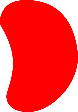 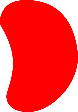 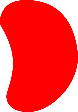 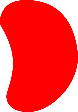 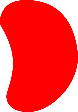 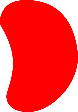 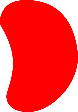 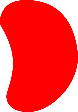 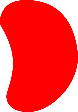 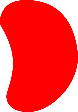 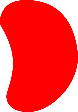 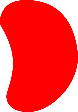 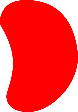 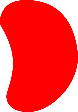 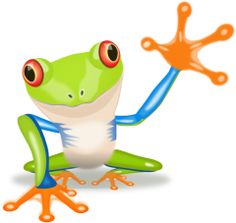 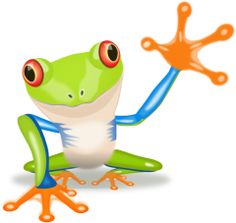 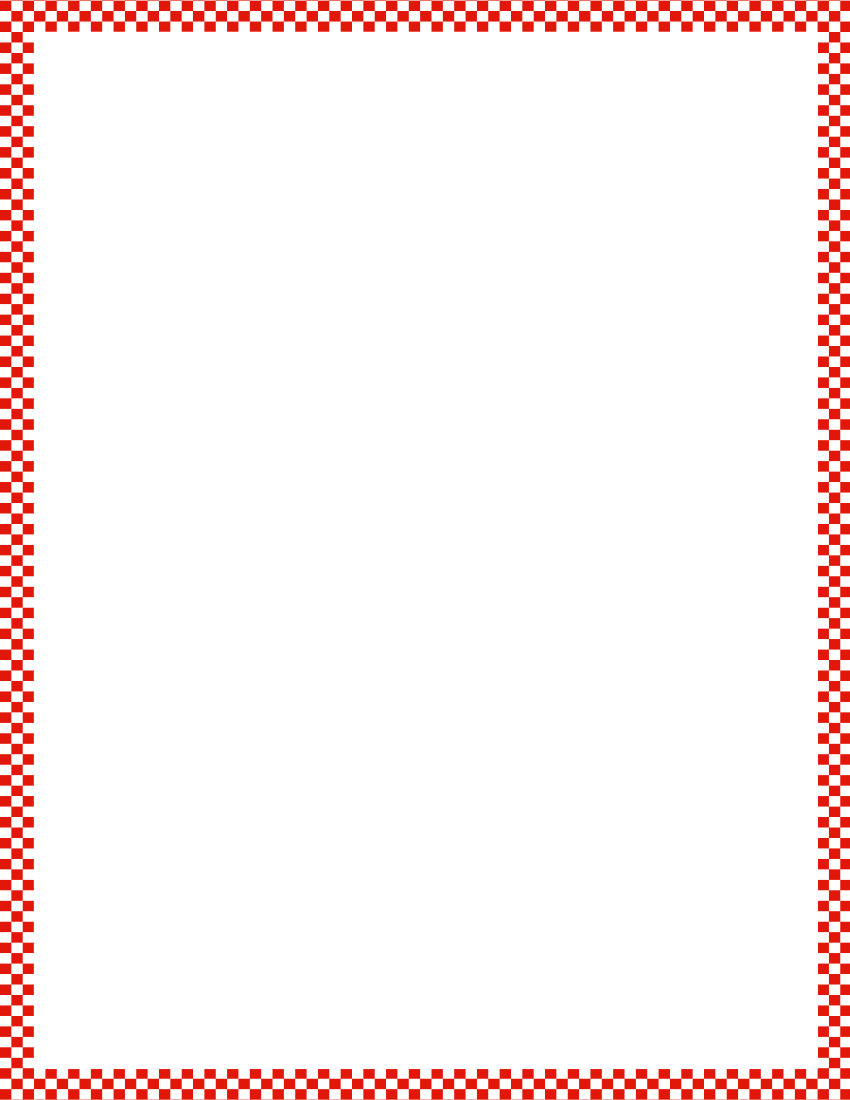 Module 4, Lesson 9
Fluency
Making 8 With Squares and Beans
Our job is to make 8.  Move 5 beans on the corners of your squares.  Leave the other ones where they are.  Count how many beans are on your corners.  Wait for the signal to tell me.  How many beans are not on a corner?
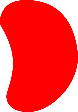 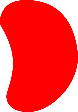 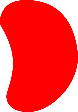 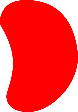 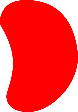 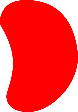 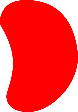 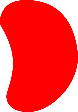 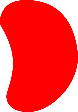 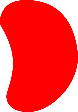 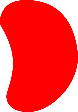 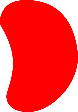 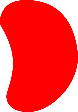 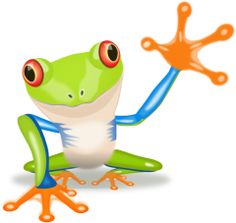 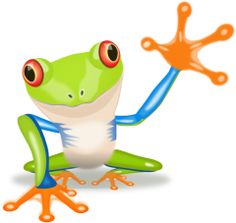 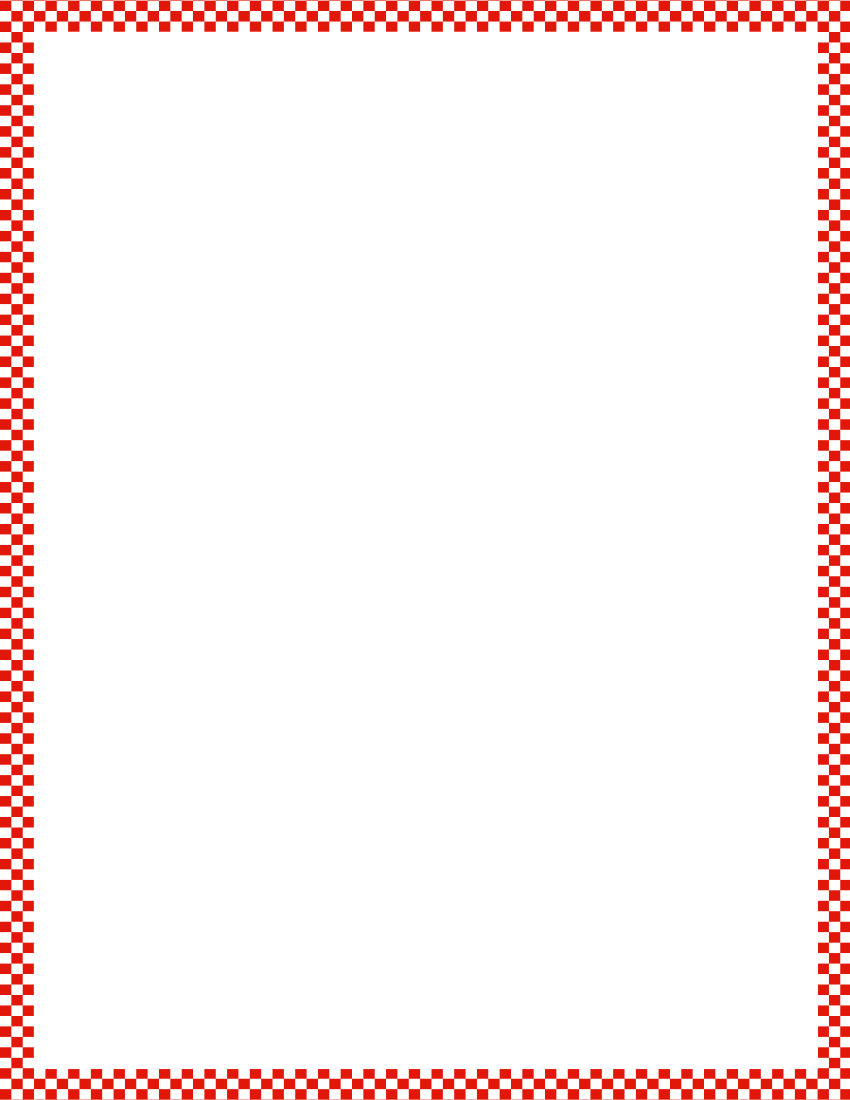 Module 4, Lesson 9
Fluency
Making 8 With Squares and Beans
Our job is to make 8.  Move 4 beans on the corners of your squares.  Leave the other ones where they are.  Count how many beans are on your corners.  Wait for the signal to tell me.  How many beans are not on a corner?
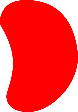 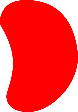 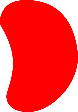 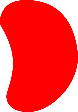 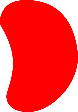 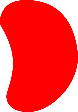 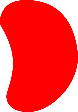 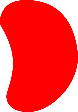 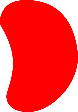 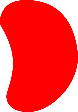 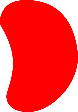 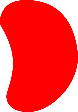 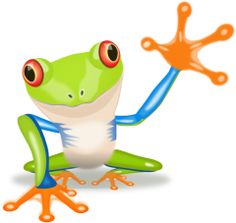 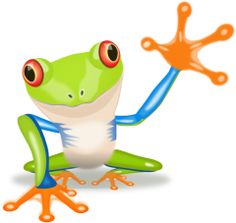 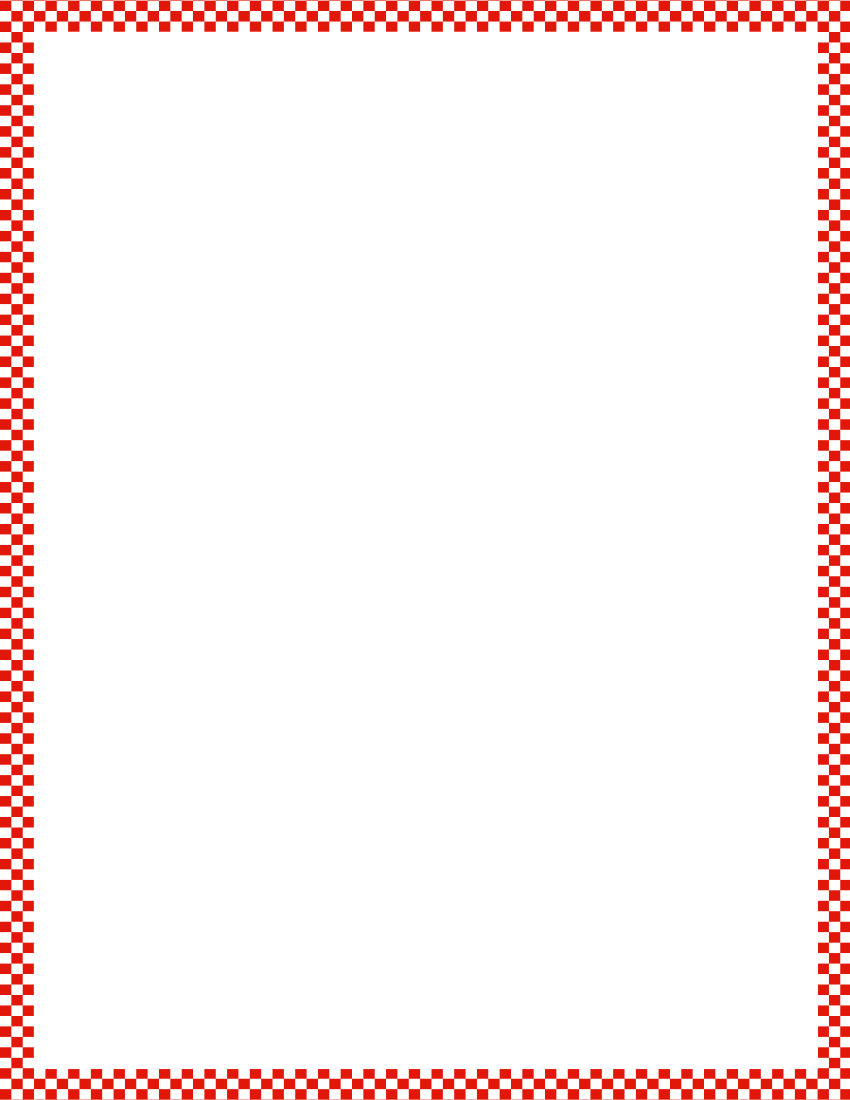 Module 4, Lesson 9
Fluency
Making 8 With Squares and Beans
Our job is to make 8.  Move 3 beans on the corners of your squares.  Leave the other ones where they are.  Count how many beans are on your corners.  Wait for the signal to tell me.  How many beans are not on a corner?
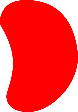 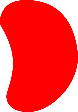 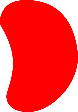 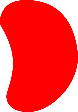 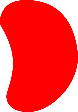 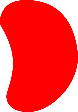 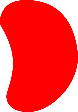 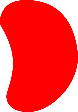 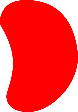 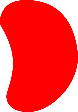 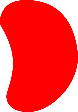 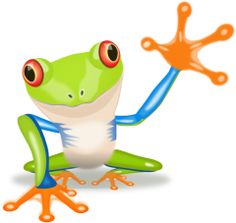 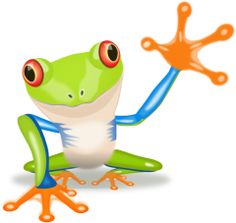 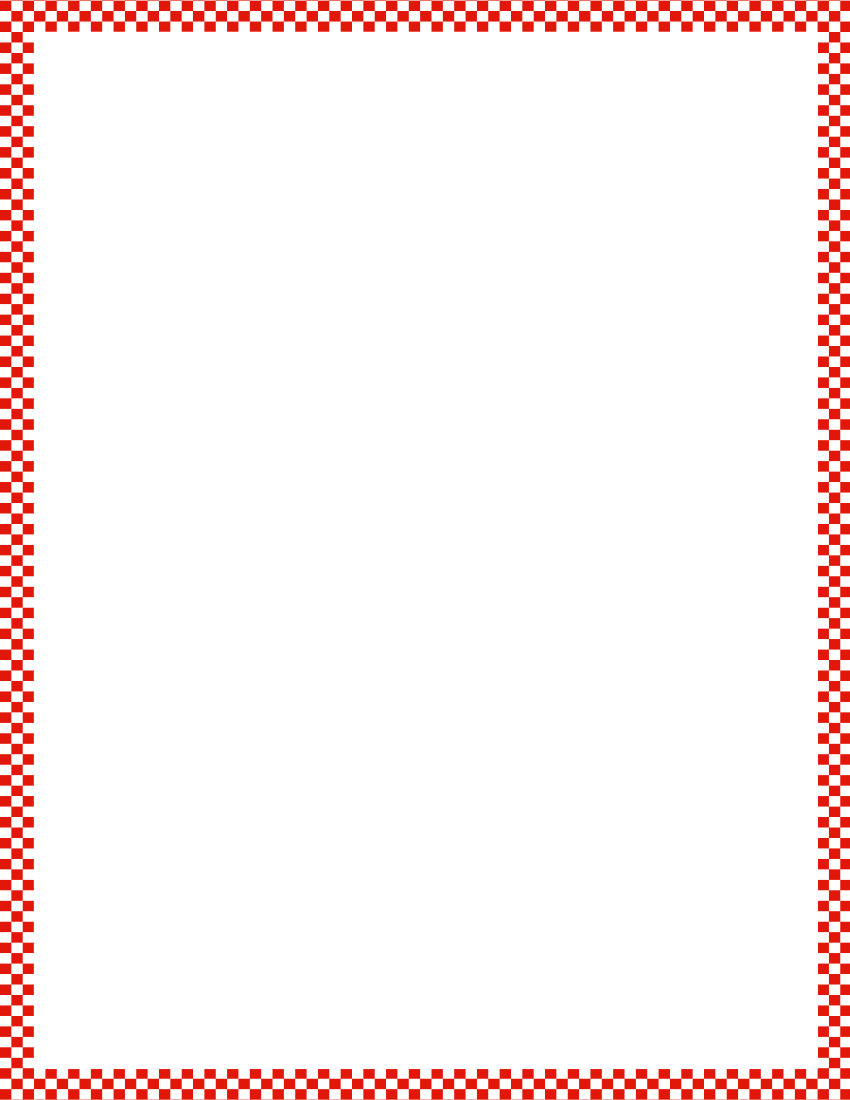 Module 4, Lesson 9
Fluency
Making 8 With Squares and Beans
Our job is to make 8.  Move 2 beans on the corners of your squares.  Leave the other ones where they are.  Count how many beans are on your corners.  Wait for the signal to tell me.  How many beans are not on a corner?
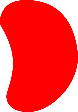 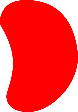 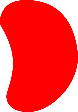 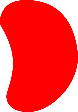 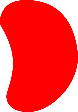 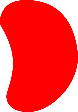 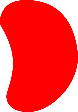 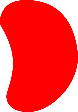 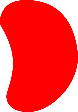 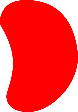 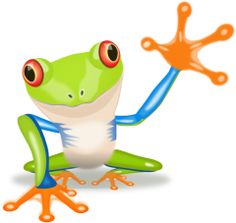 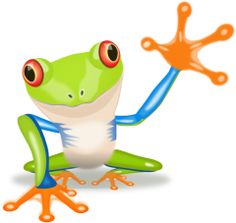 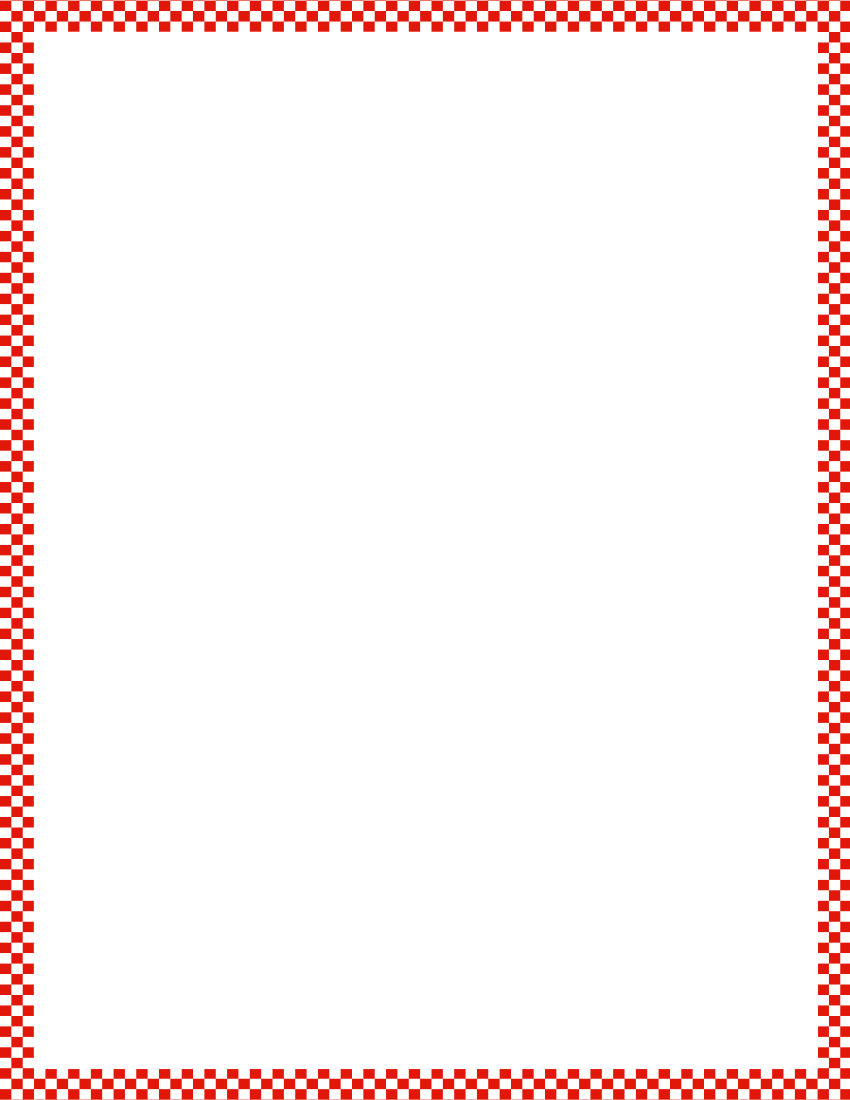 Module 4, Lesson 9
Fluency
Making 8 With Squares and Beans
Our job is to make 8.  Move 1 bean on the corners of your squares.  Leave the other ones where they are.  Count how many beans are on your corners.  Wait for the signal to tell me.  How many beans are not on a corner?
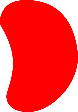 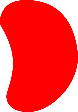 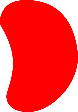 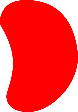 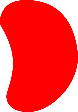 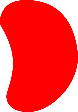 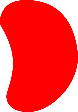 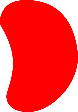 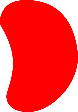 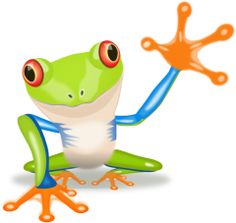 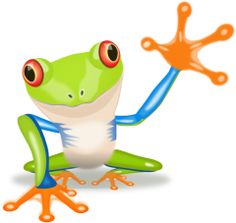 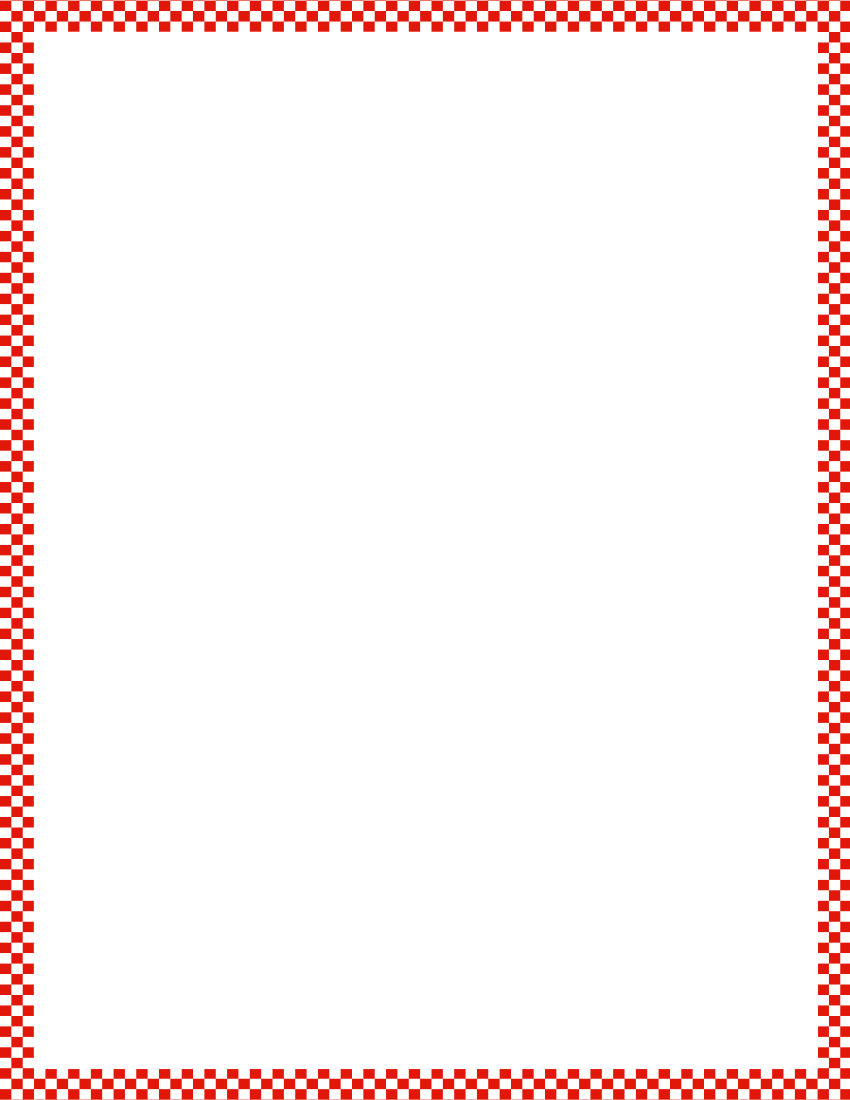 Module 4, Lesson 9
Fluency
Making 8 With Squares and Beans
Our job is to make 8.  Move 0 beans on the corners of your squares.  Leave the other ones where they are.  How many beans are on your corners?.  Wait for the signal to tell me.  How many beans are not on a corner?
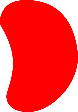 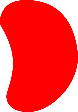 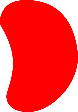 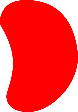 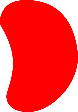 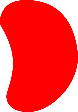 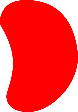 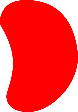 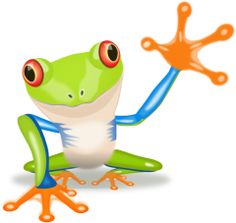 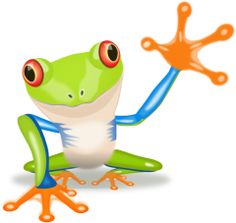 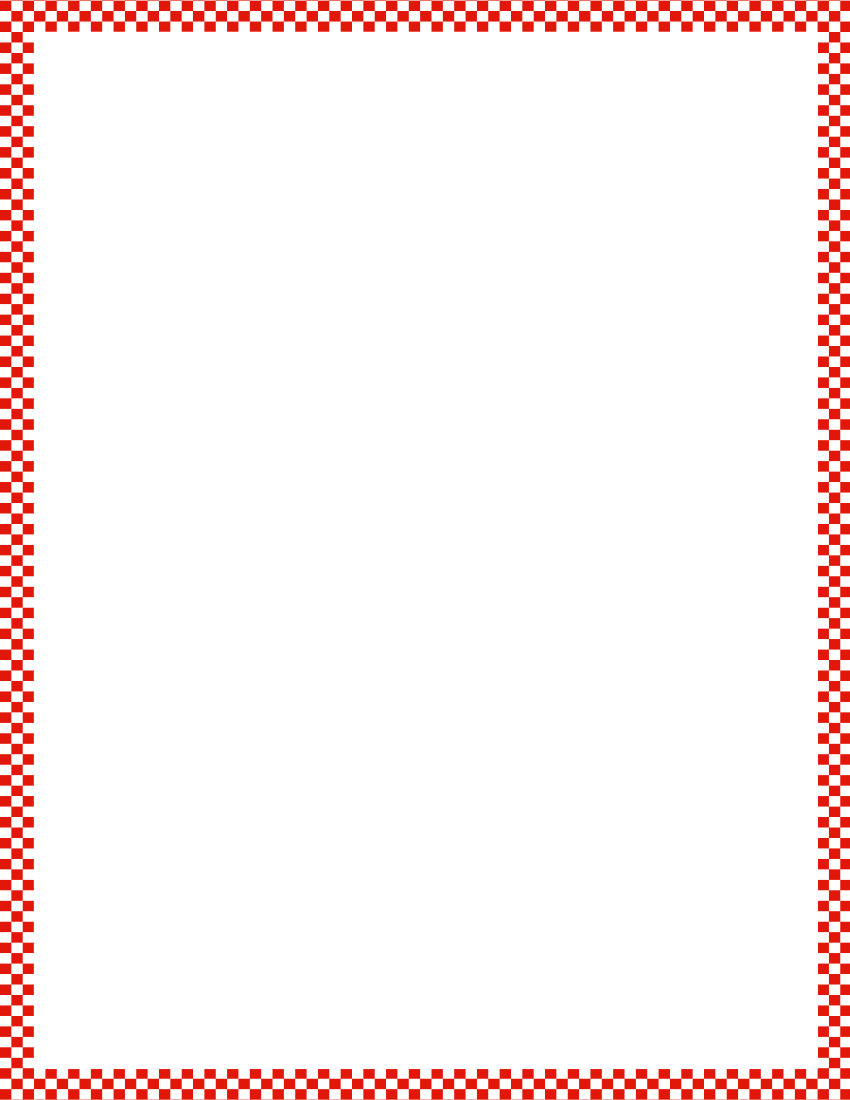 Module 4, Lesson 9
Fluency
Hidden Numbers
Put an X on 2 of the fish.  Pretend they swam away!  Circle a group of 7 from the fish who didn’t swim away.  How many fish are left?  Let’s circle that 1 fish.  How many did you circle altogether?
Touch and count the fish on your mat.  Raise your hand when you know how many.
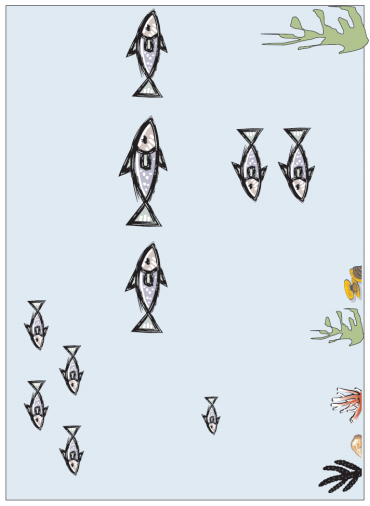 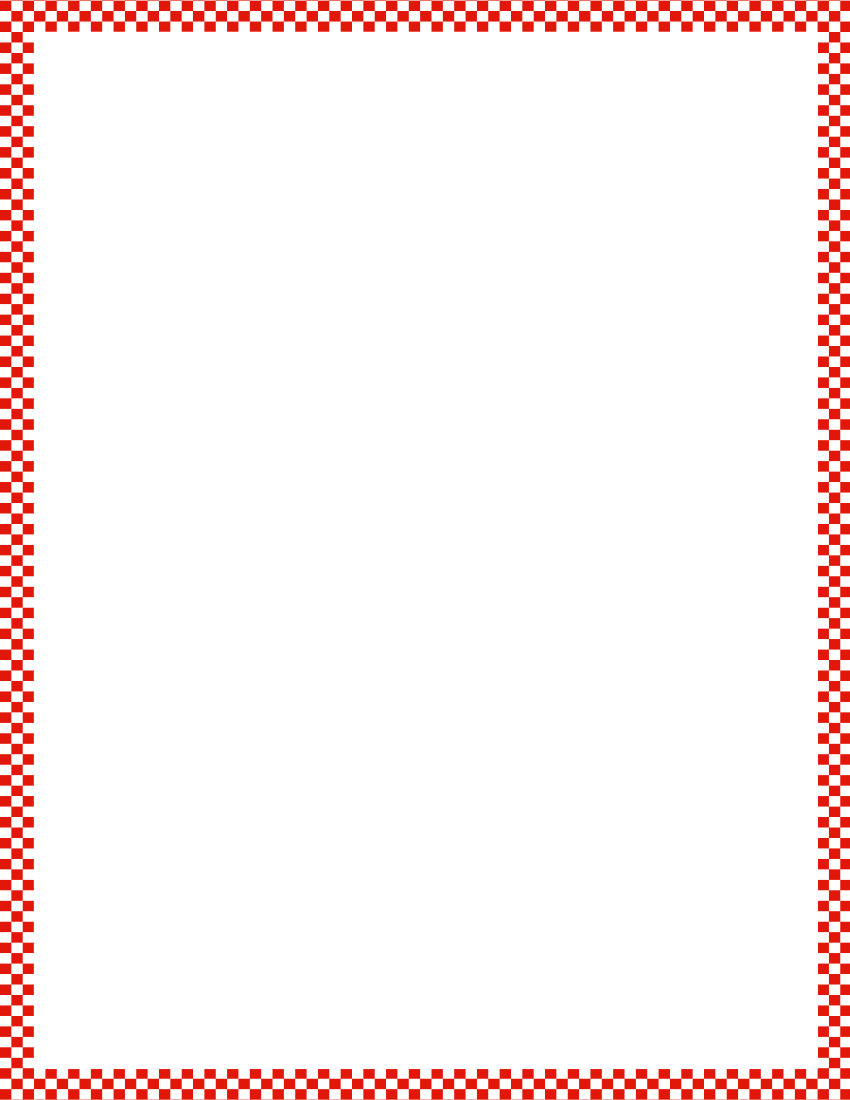 Module 4, Lesson 9
Fluency
Hidden Numbers
Put an X on 2 of the fish.  Pretend they swam away!  Circle a group of 5 from the fish who didn’t swim away.  How many fish are left?  Let’s circle those 3.  How many did you circle altogether?
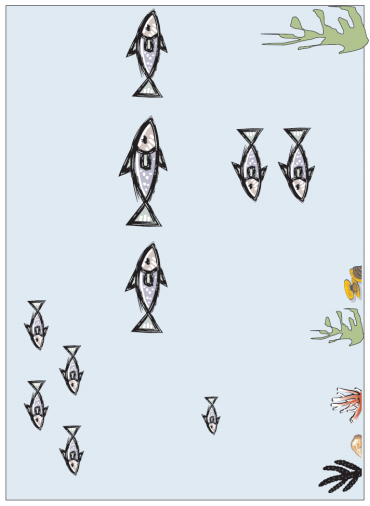 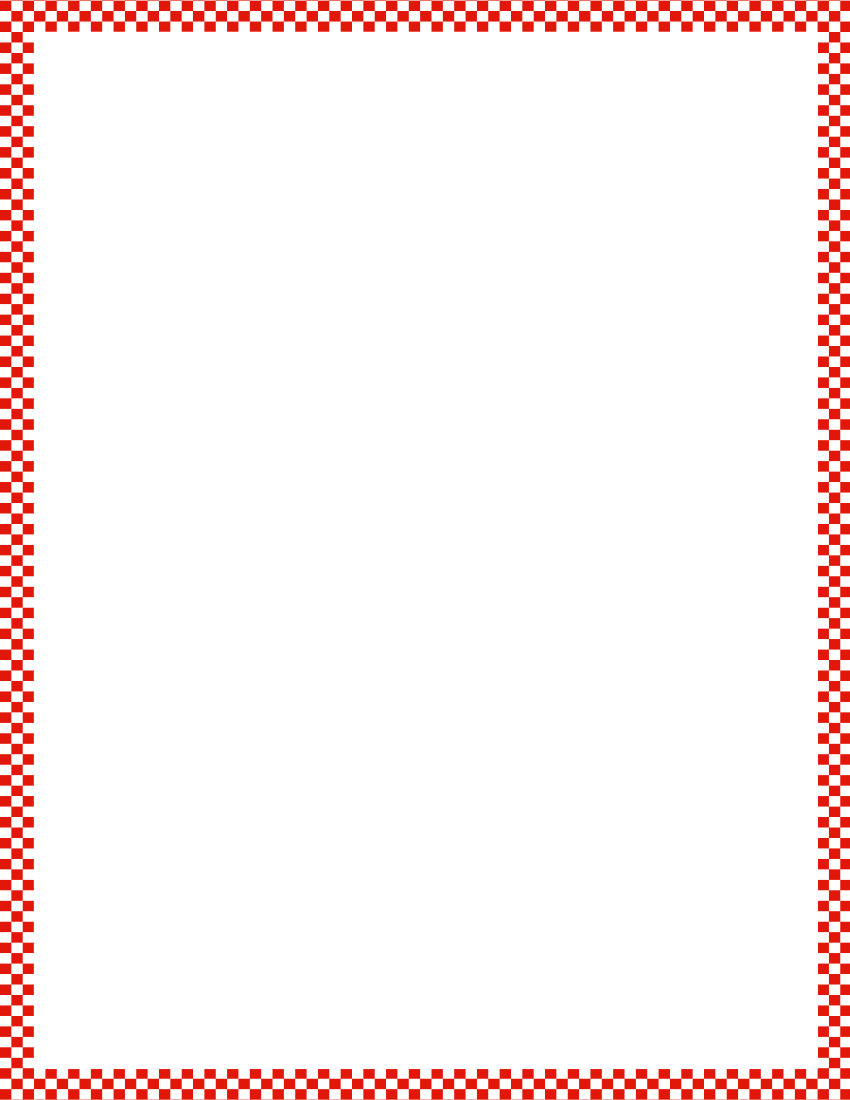 Module 4, Lesson 9
Fluency
Hidden Numbers
Put an X on 2 of the fish.  Pretend they swam away!  Circle a group of 4 from the fish who didn’t swim away.  How many fish are left?  Let’s circle those 4.  How many did you circle altogether?
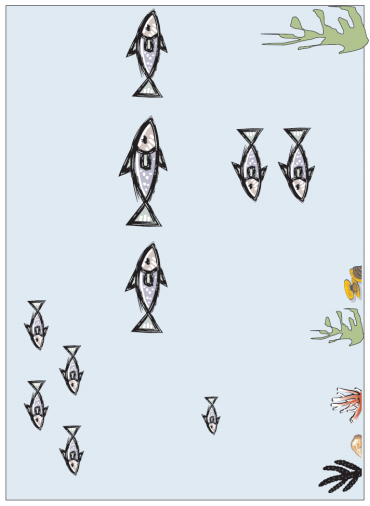 Application Problem
Module 4, Lesson 9
Take one of your 5-sticks.  Add 1 more cube.  How many cubes 
are in your stick now?  Add 1 more cube.  How many cubes 
now?  Add another cube.  How many cubes now?  Take your 
8-stick apart.  Work with your partner to make two rows of cubes 
out of your stick.  Make sure you have the same number of 
cubes in each row.
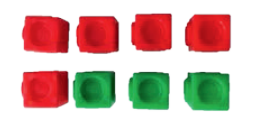 How many cubes are in each row?
Application Problem
Module 4, Lesson 9
Now, take your cubes a tiny row of two.  Make another
tiny row of two underneath.  Keep going until all of your
cubes are used up.
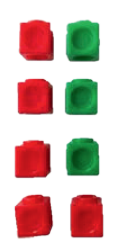 How many cubes are in each row?  How many tiny rows do you have?
Let’s pretend you want to share them
between two friends.  How many should
we give your first friend?
Module 4, Lesson 9
Draw a row of 8 crackers on your white board.
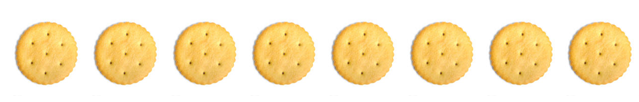 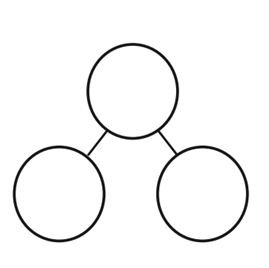 Who can help me fill in the
numbers that would tell
about your drawing?
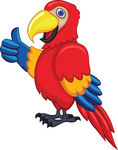 Module 4, Lesson 9
Could we share your crackers another way?
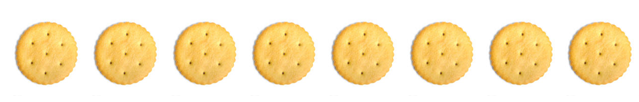 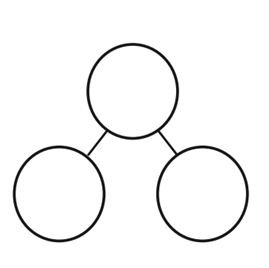 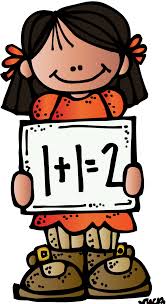 Module 4, Lesson 9
Does anyone have another idea?
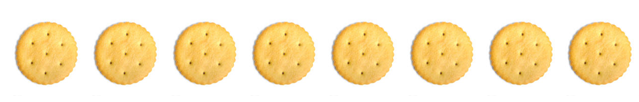 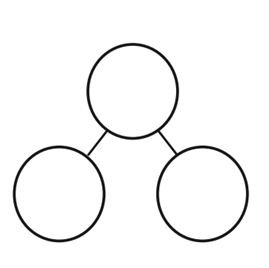 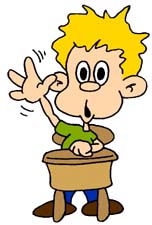 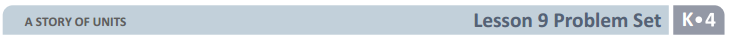 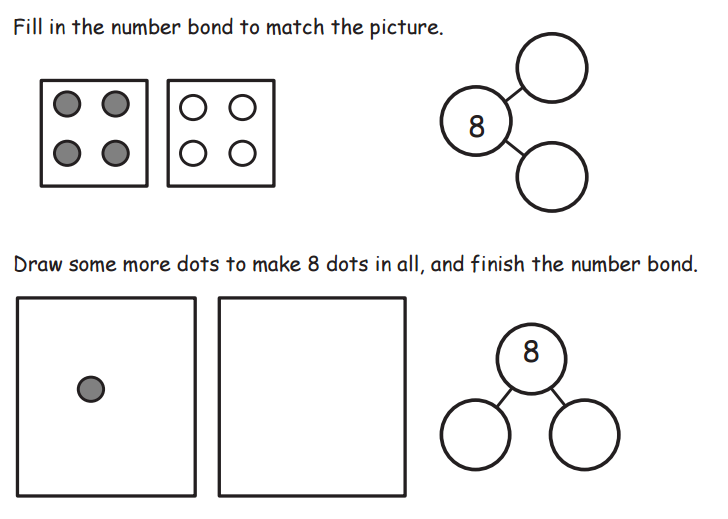 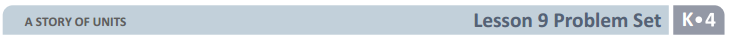 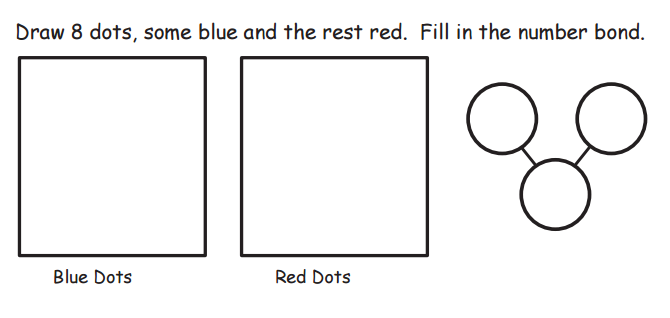 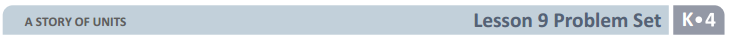 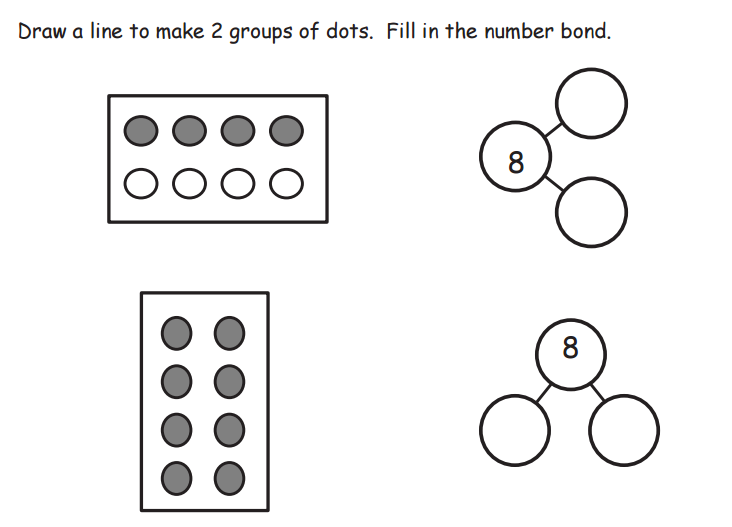 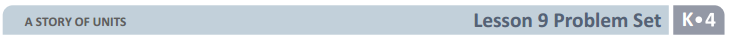 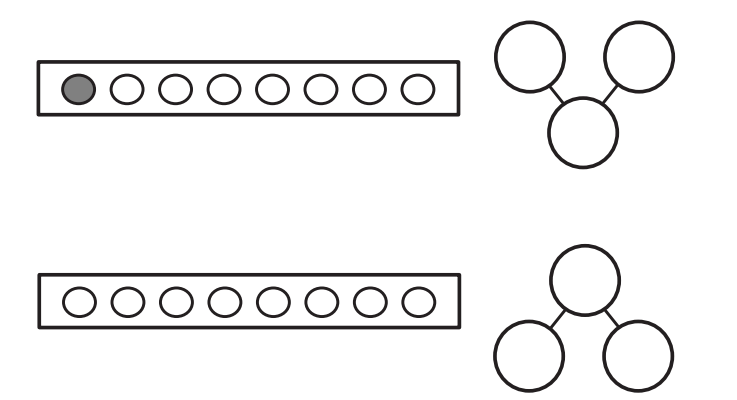 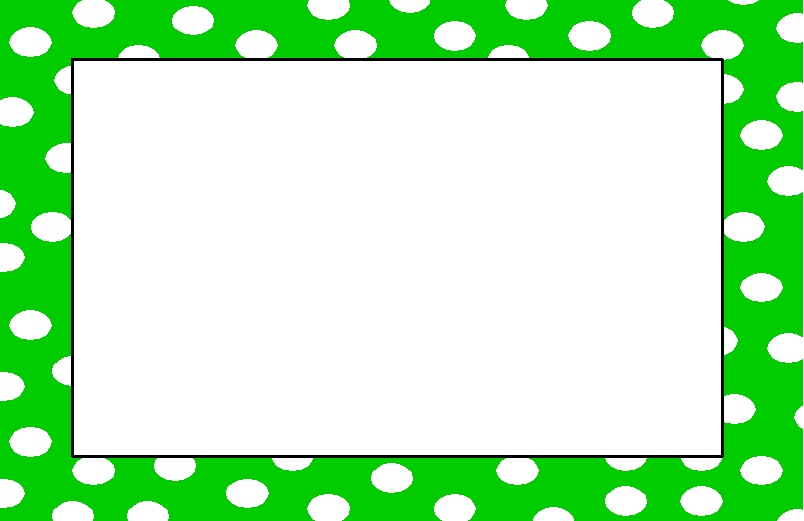 Debrief
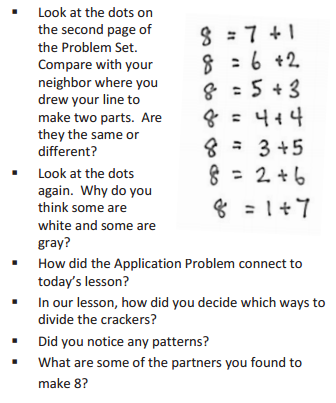 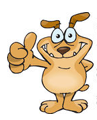 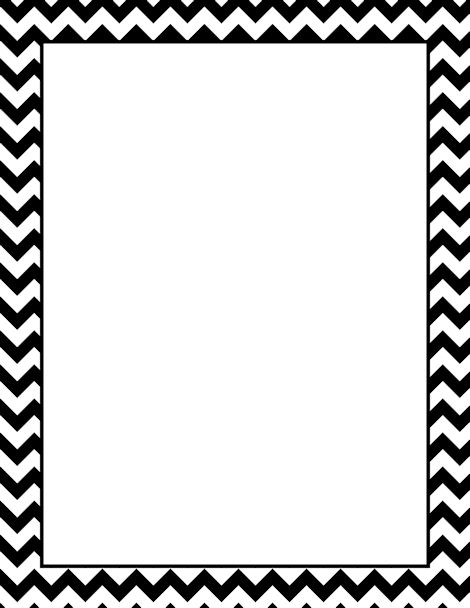 Lesson 10




I can break apart 6, 7, and 8 using linking cube sticks.
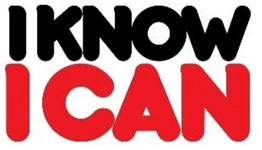 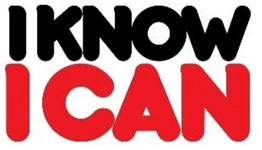 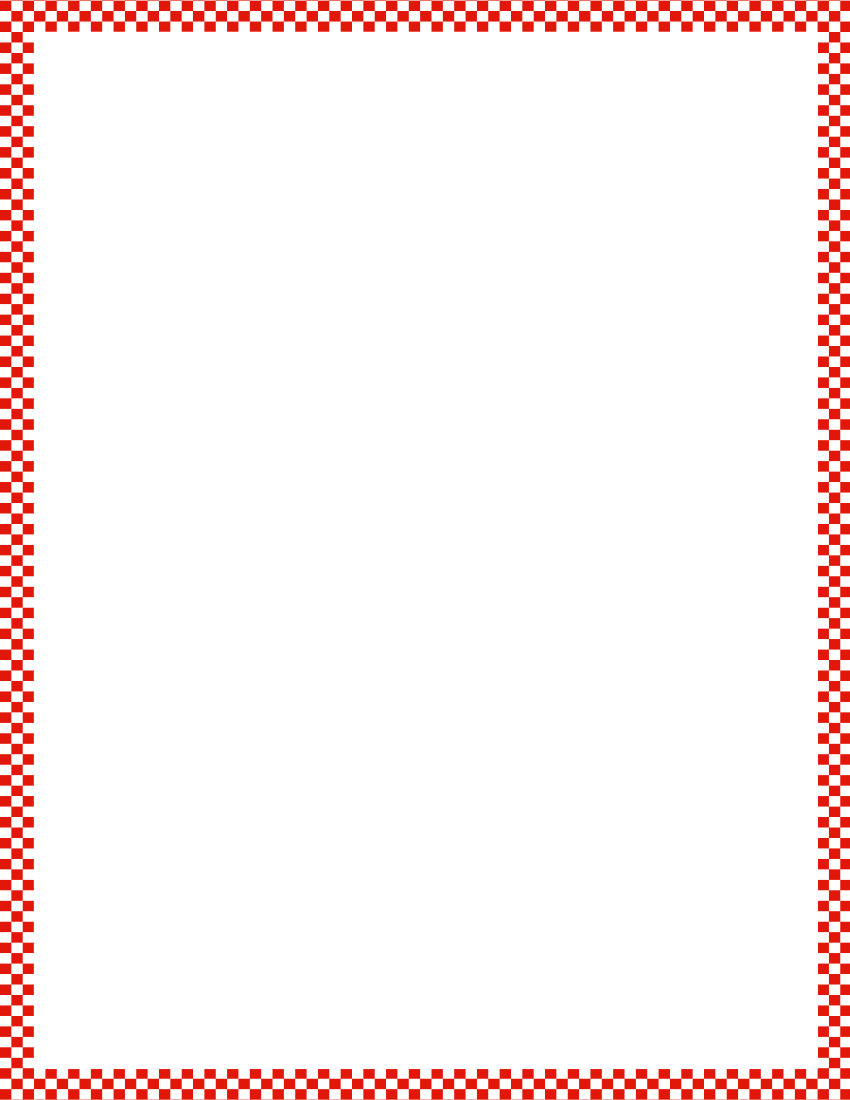 Module 4, Lesson 10
Fluency
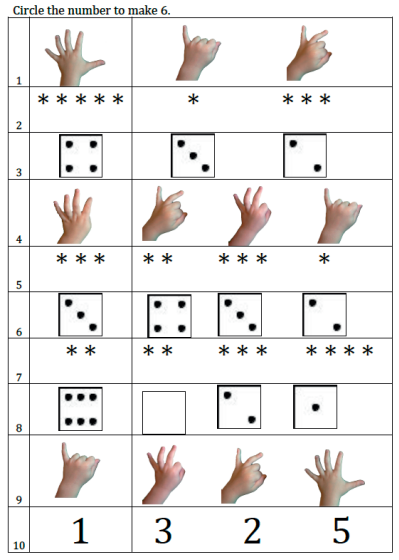 Make 6
Sprint
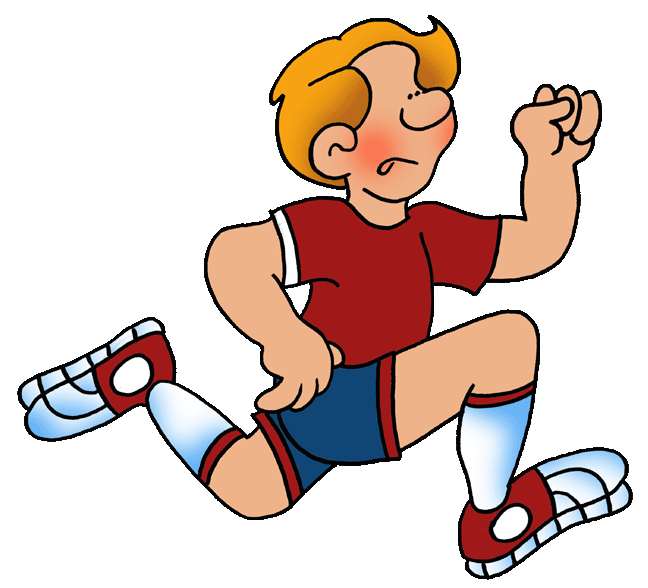 Application Problem
Module 4, Lesson 10
Time for a game of Snap!  Hold your 6-stick behind
your back.  When your partner says, “Snap!” break your
6-stick into two parts.  Show your friend one of the parts,
and see if she can guess the other part.  If she can’t guess,
show her the missing piece.  Draw a number bond.  
Take turns!
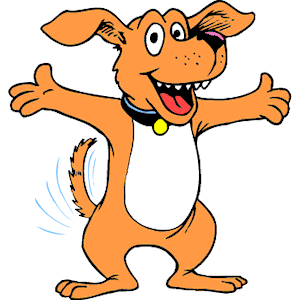 Module 4, Lesson 10
Add 1 cube to your 5-stick.
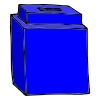 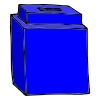 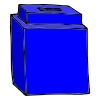 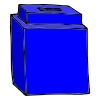 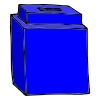 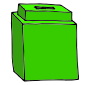 How many cubes
are in your stick now?
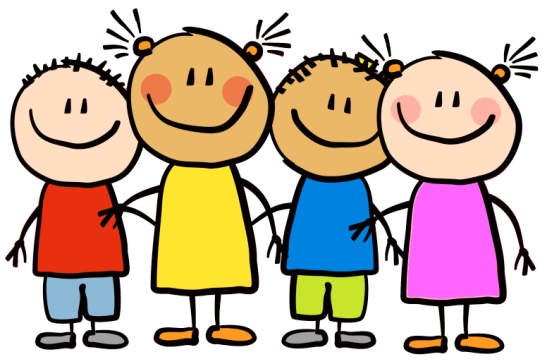 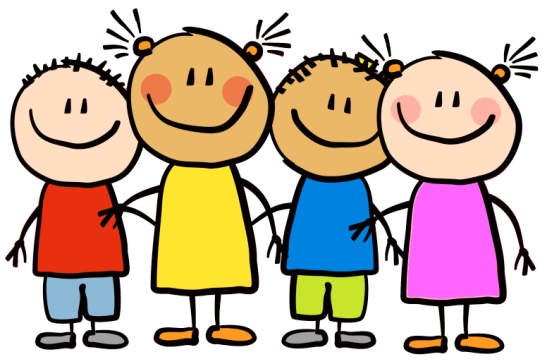 Module 4, Lesson 10
Take off 1 cube and put it on the table.
Tell me what the partners are right now.
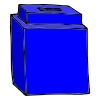 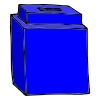 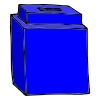 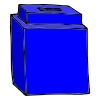 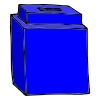 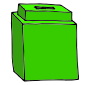 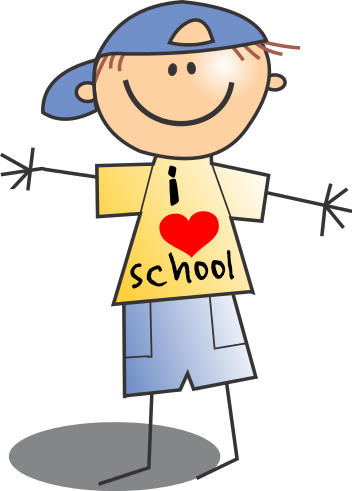 6 = 5 + 1
Module 4, Lesson 10
Take off another cube and add it to the cube on the 
table to make a 2-stick.  What are the partners now?
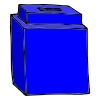 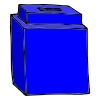 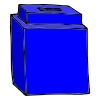 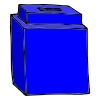 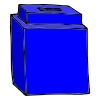 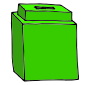 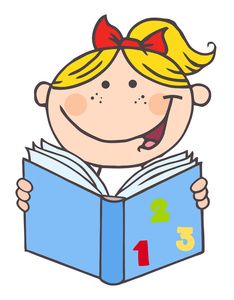 6 = 4 + 2
Module 4, Lesson 10
Take off another cube and add it to the cubes on the 
table to make a 3-stick.  What are the partners now?
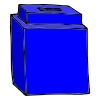 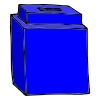 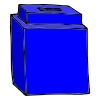 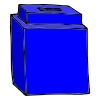 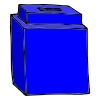 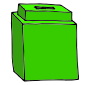 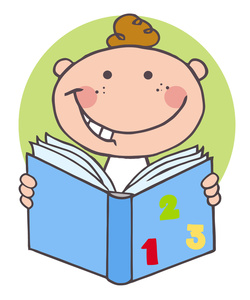 6 = 3 + 3
Module 4, Lesson 10
Take off another cube and add it to the cubes on the 
table to make a 4-stick.  What are the partners now?
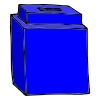 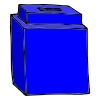 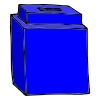 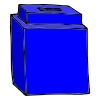 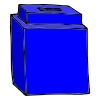 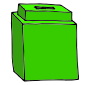 6 = 2 + 4
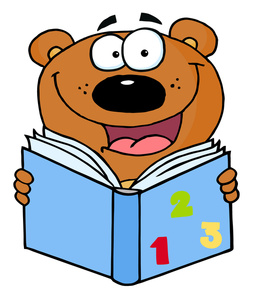 Module 4, Lesson 10
Take off another cube and add it to the cubes on the 
table to make a 5-stick.  What are the partners now?
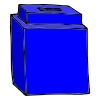 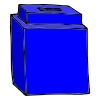 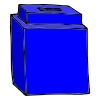 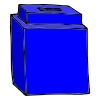 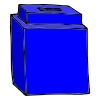 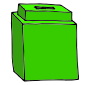 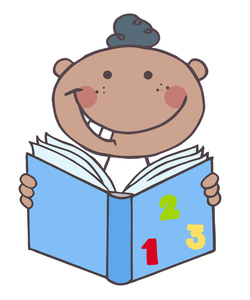 6 = 1 + 5
Module 4, Lesson 10
Did you notice any patterns?
6 = 5 + 1
6 = 4 + 2
6 = 3 + 3
6 = 2 + 4
6 = 1 + 5
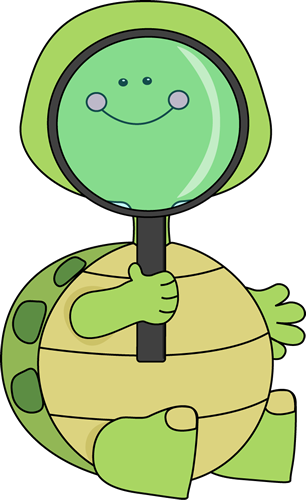 Play the game again with your partner!  Start with a 7-stick,
and then play with an 8-stick!
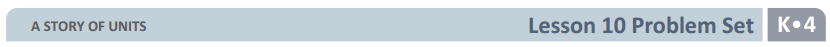 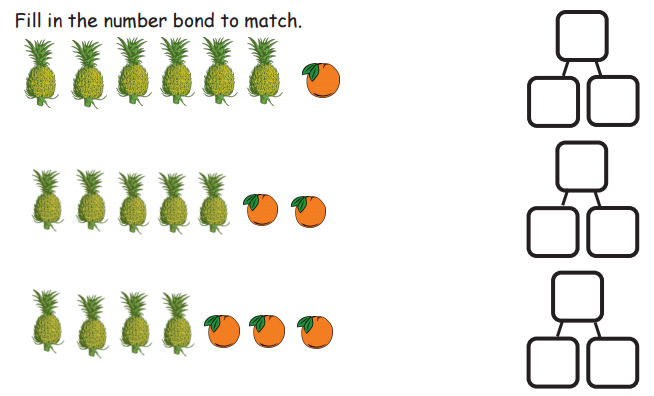 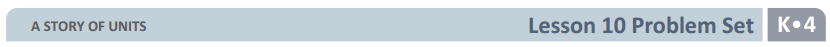 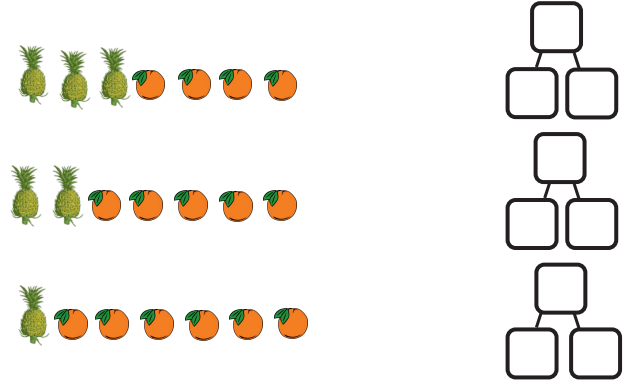 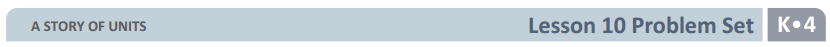 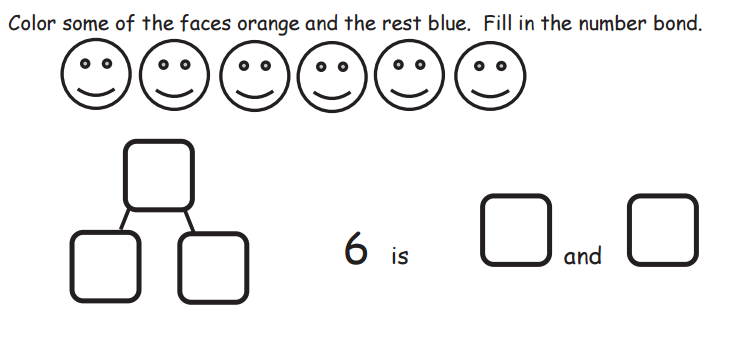 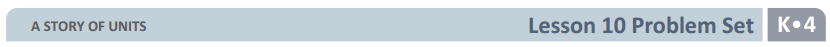 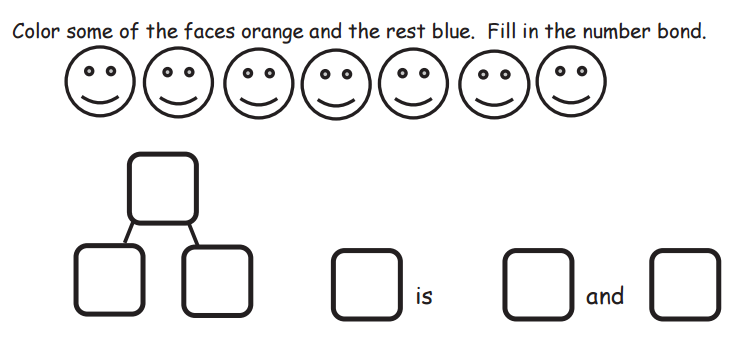 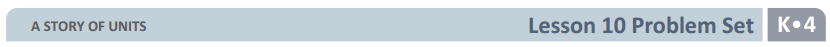 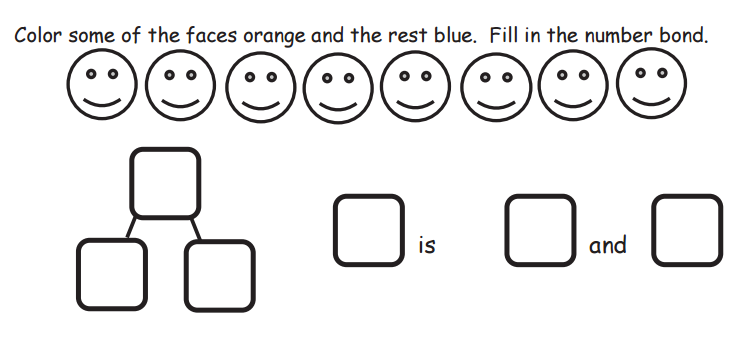 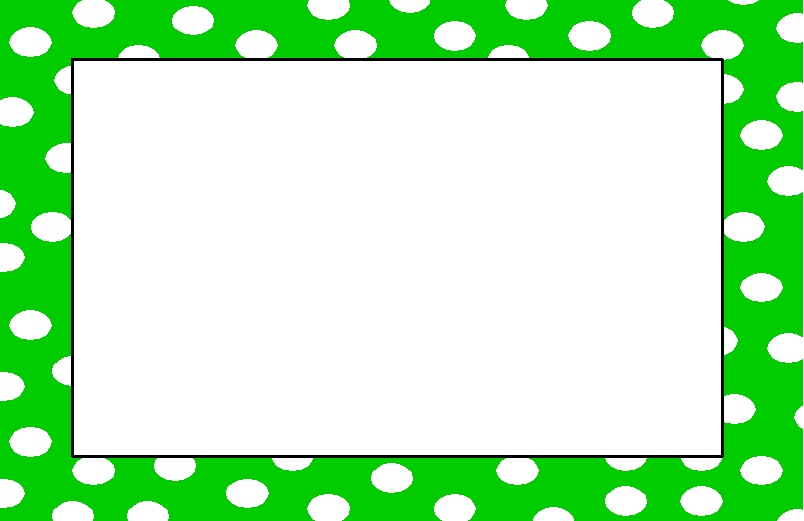 Debrief
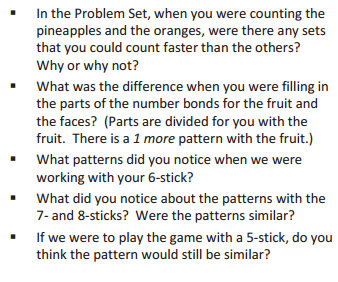 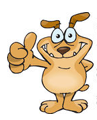 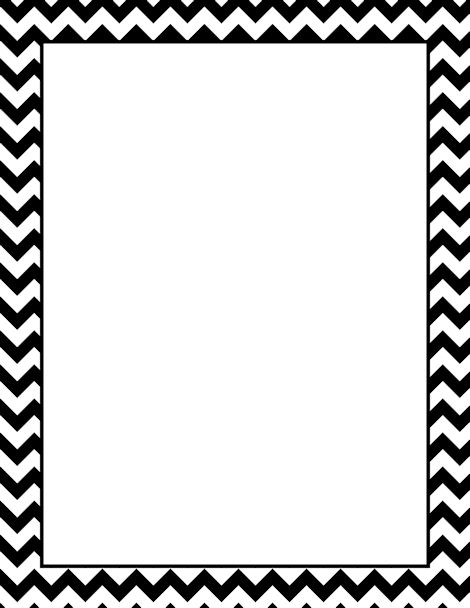 Lesson 11




I can break apart 6, 7, and 8 using number bonds.
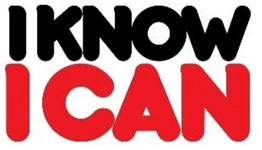 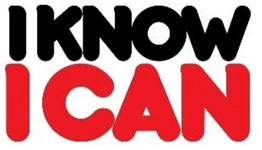 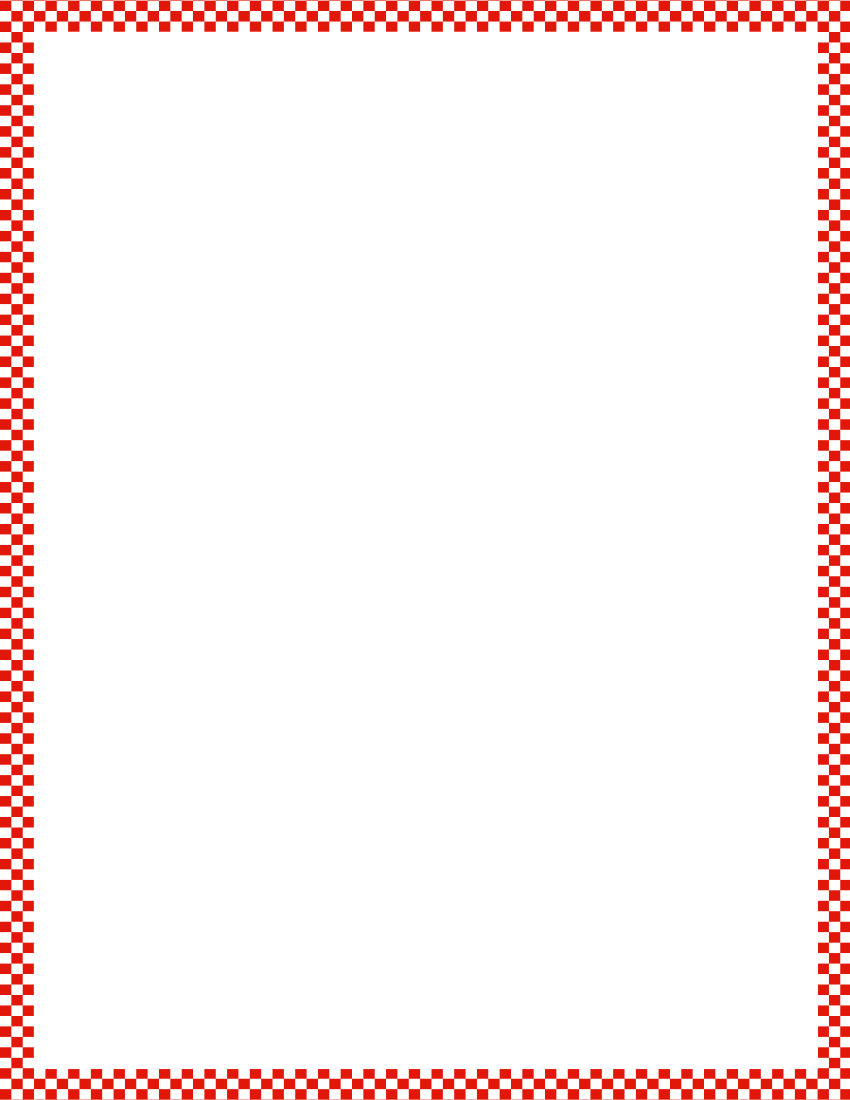 Module 4, Lesson 11
Fluency
Take Apart Groups of Circles
Draw three circles on your board.  Put an X on two of them.  How many circles have an X?  How many circles do not have an X.  How many circles are on your board?  Raise your hand when you can say the number sentence starting with 2.
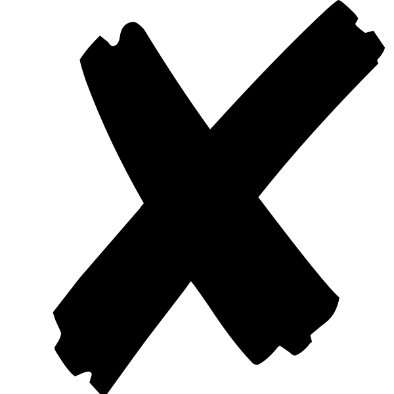 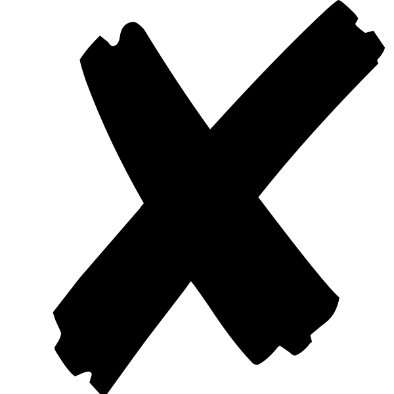 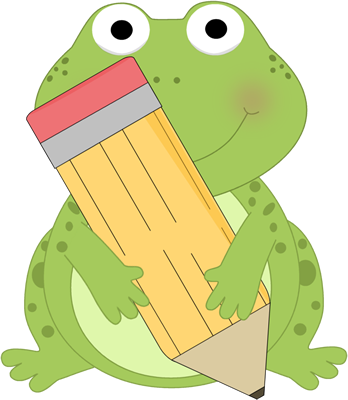 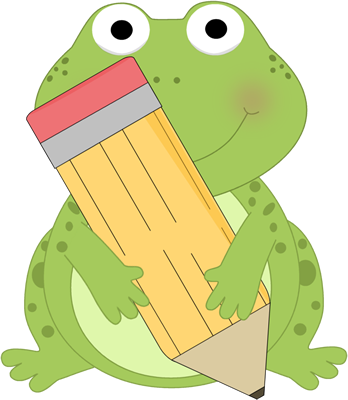 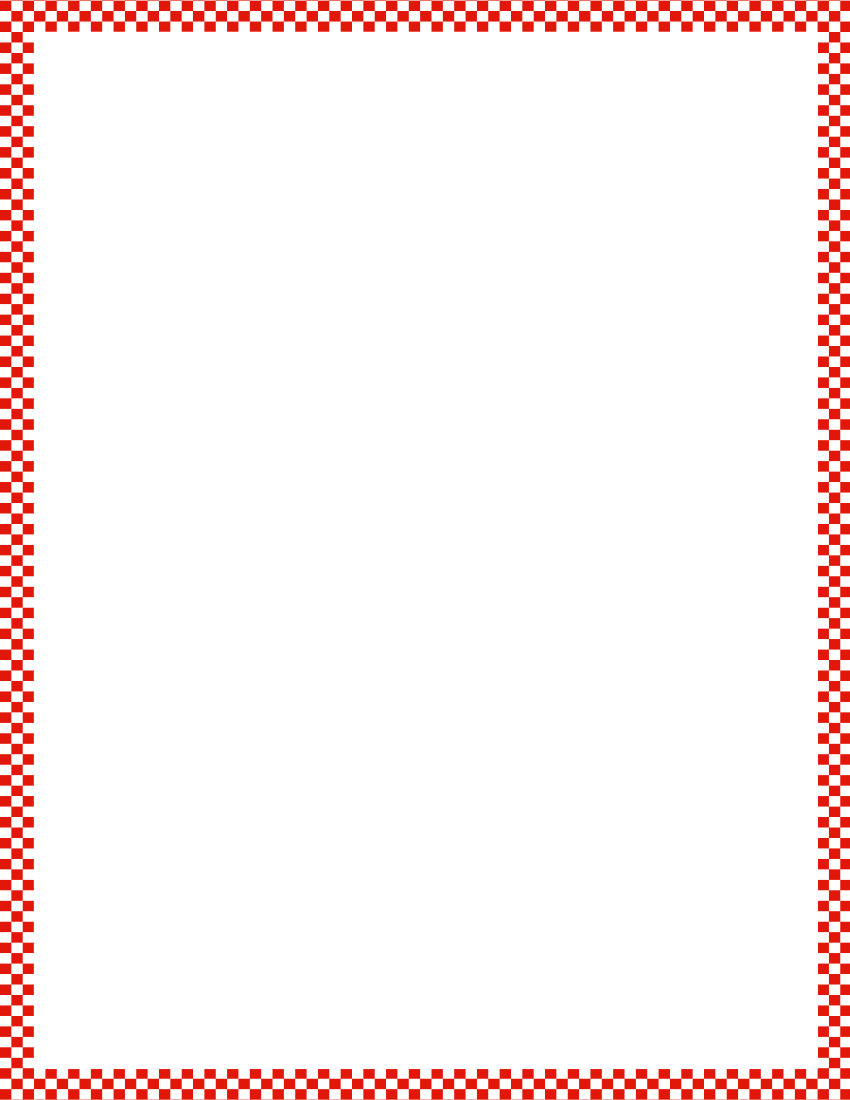 Module 4, Lesson 11
Fluency
Take Apart Groups of Circles
Erase.  Draw 4 circles on your board.  Put an X on three of them.  How many do not have an X?  Raise your hand when you can say the number sentence starting with 4.
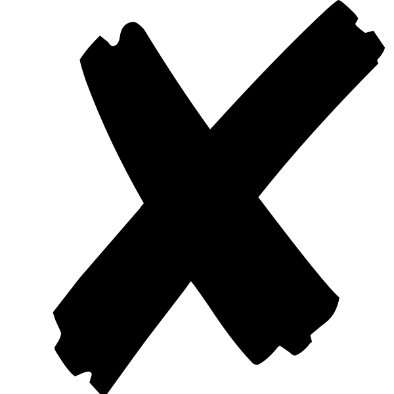 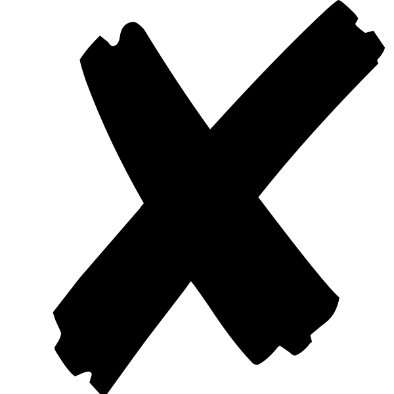 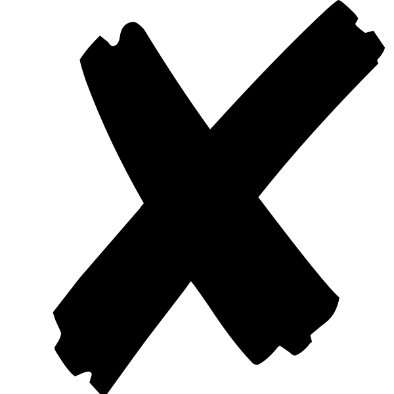 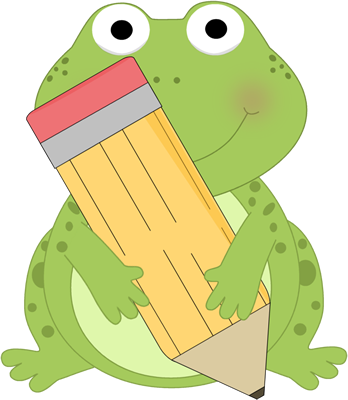 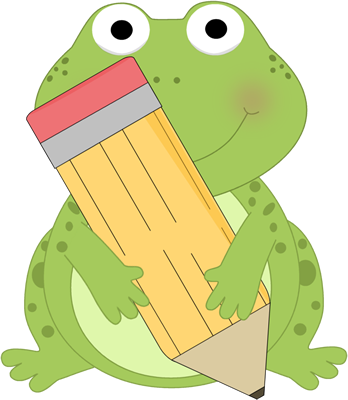 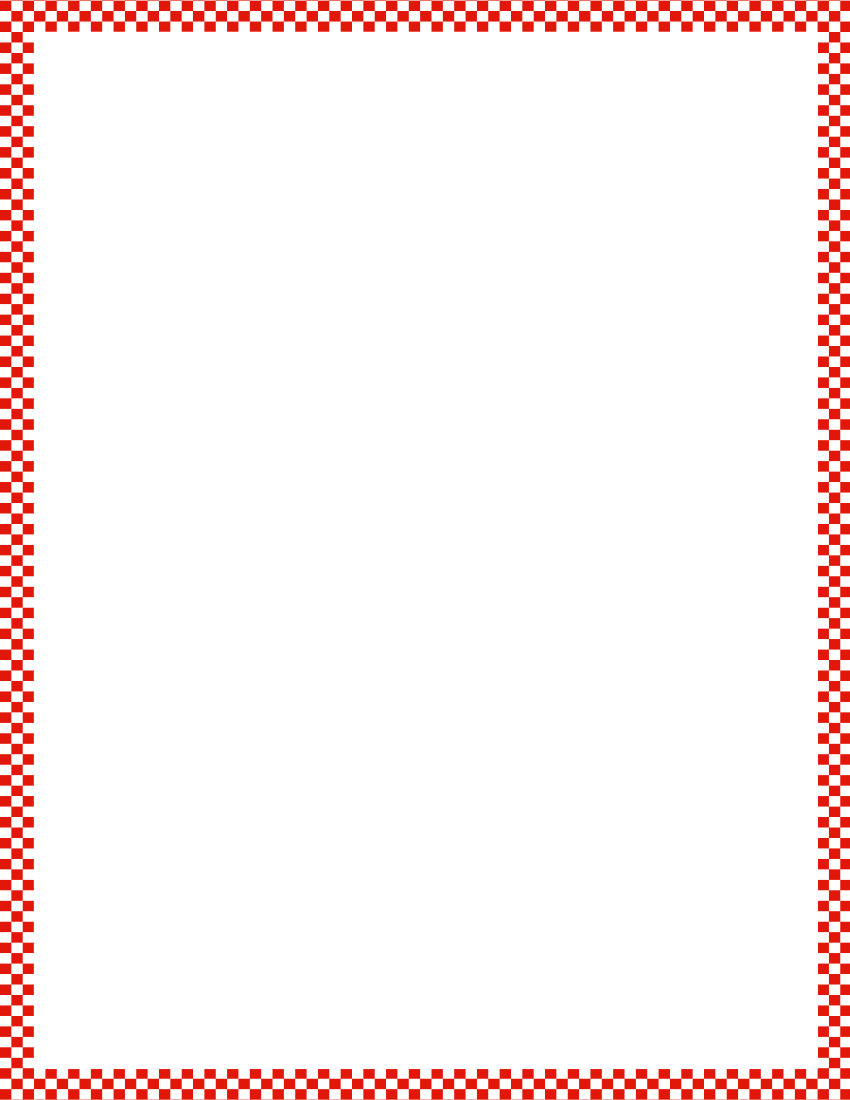 Module 4, Lesson 11
Fluency
Take Apart Groups of Circles
Erase.  Draw 5 circles on your board.  Put an X on two of them.  How many do not have an X?  Raise your hand when you can say the number sentence starting with 2.
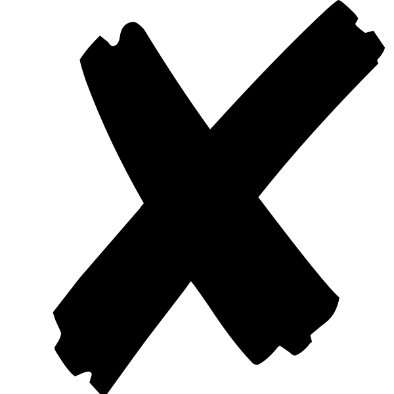 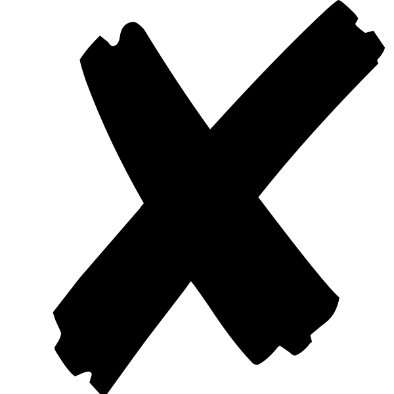 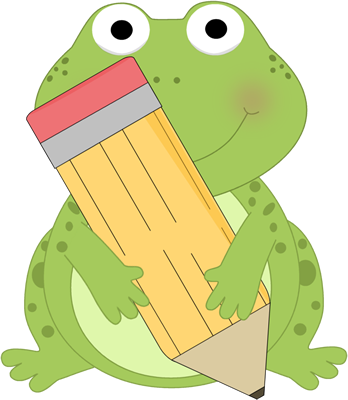 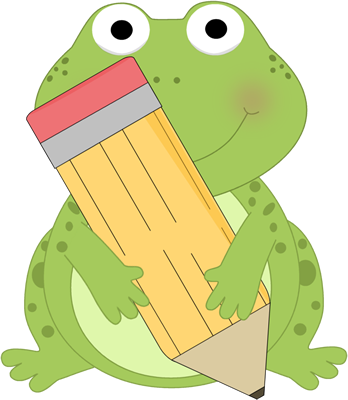 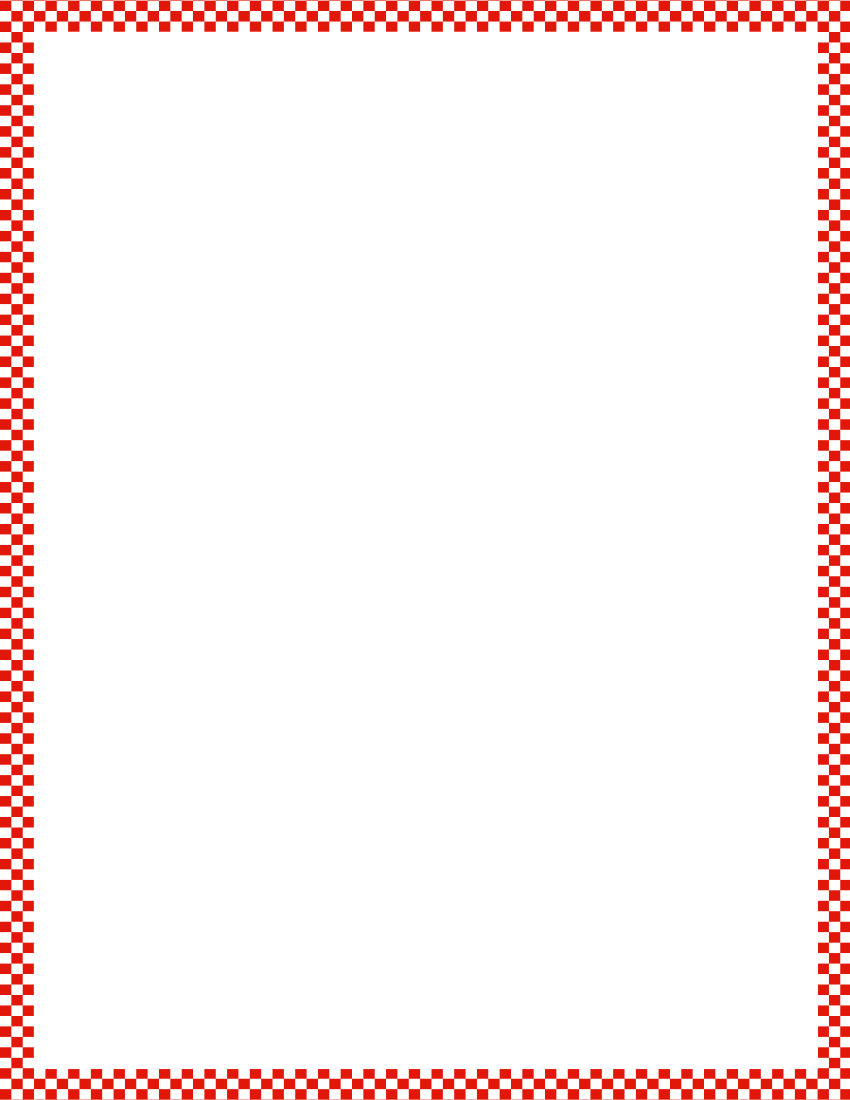 Module 4, Lesson 11
Fluency
Take Apart Groups of Circles
Erase.  Draw 4 circles on your board.  Put an X on one of them.  How many do not have an X?  Raise your hand when you can say the number sentence starting with 1.
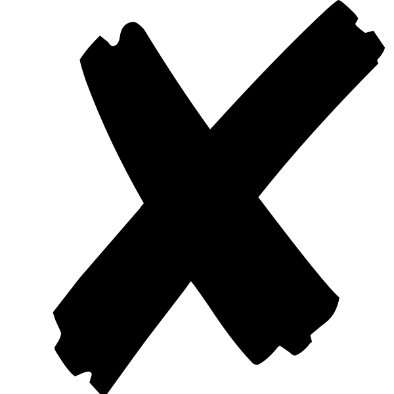 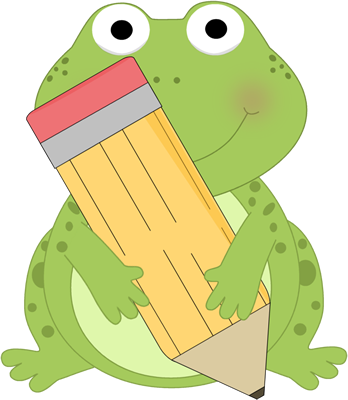 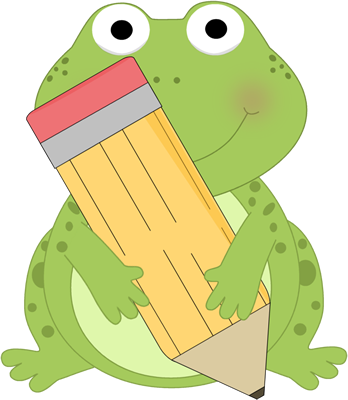 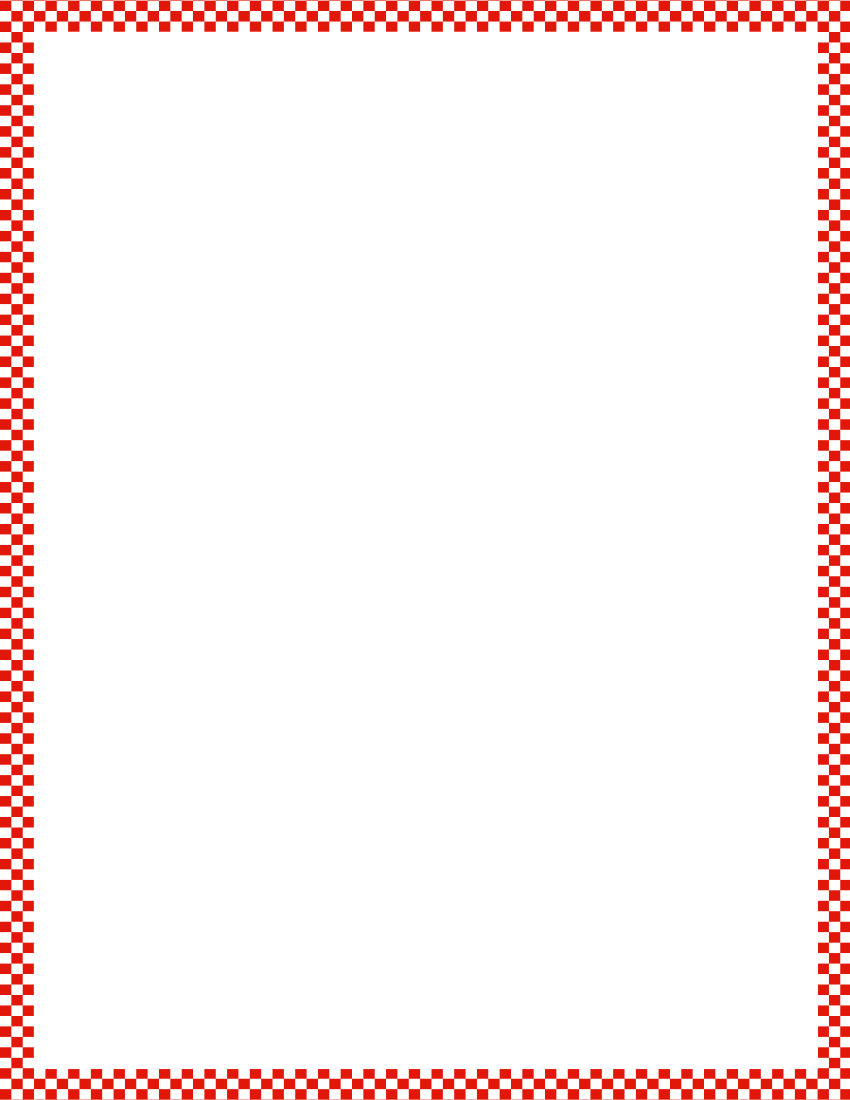 Module 4, Lesson 11
Fluency
Take Apart Groups of Circles
Erase.  Draw 5 circles on your board.  Put an X on four of them.  How many do not have an X?  Raise your hand when you can say the number sentence starting with 4.
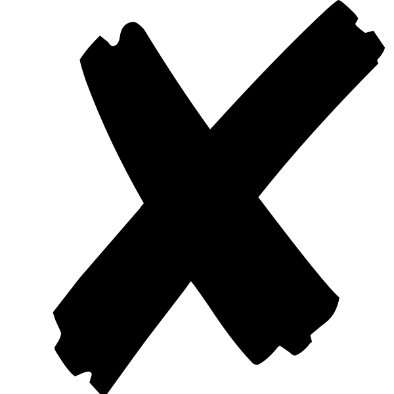 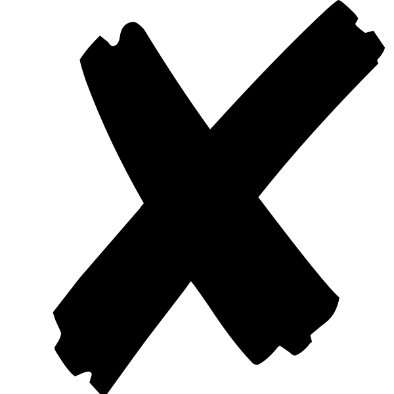 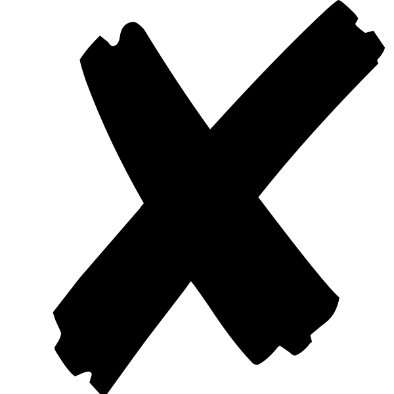 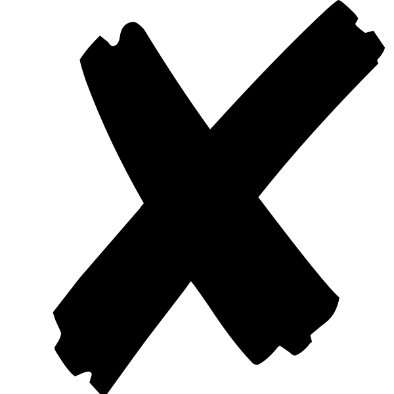 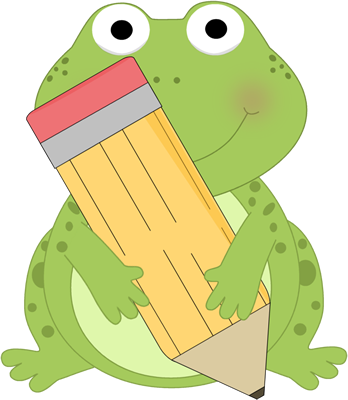 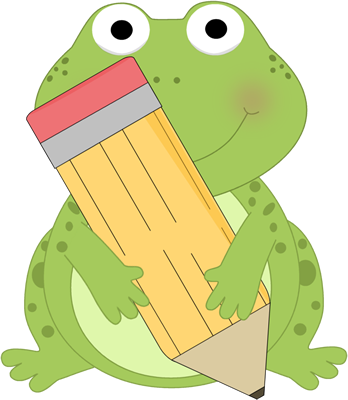 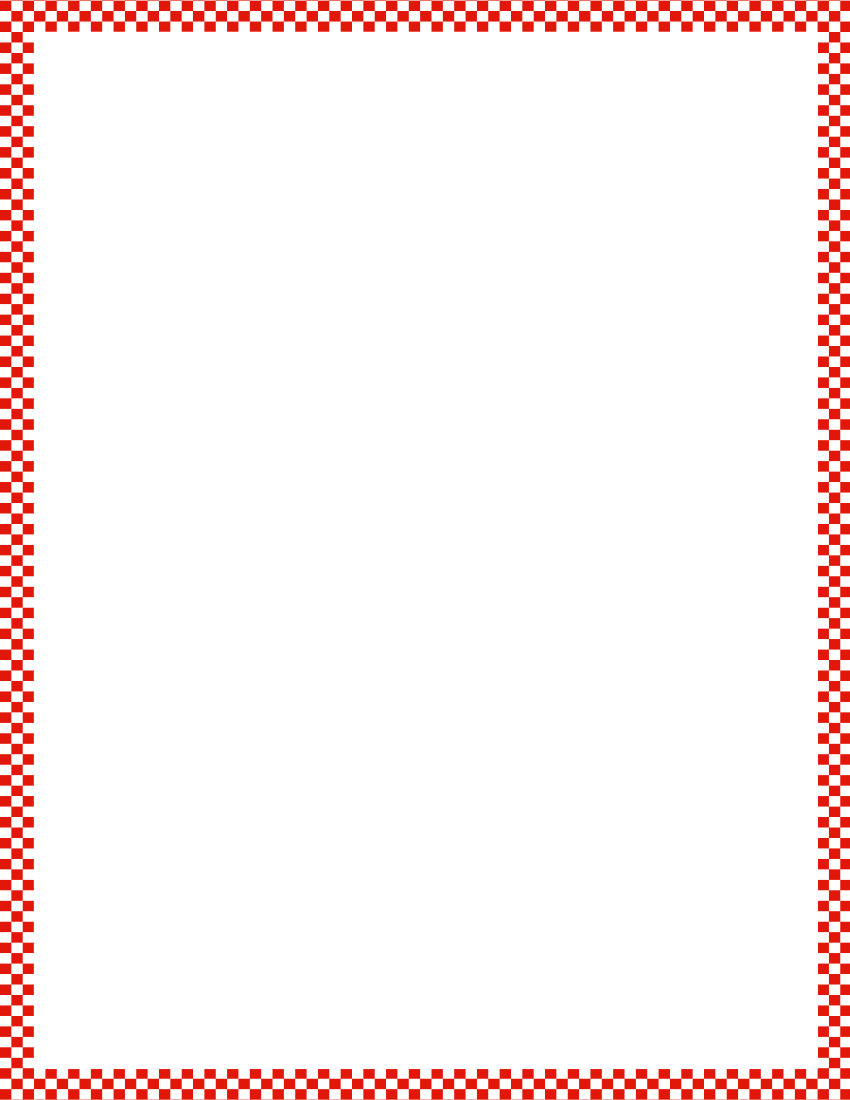 Module 4, Lesson 11
Fluency
Finger Number Pairs
You’ve gotten very good at showing fingers the Math Way.  I want to challenge you to think of other ways to show numbers on your fingers.  Here’s a hint:  You can use two hands!  First, I’ll ask you to show me the Math Way.  Then, I’ll ask you to show me the number another way.  Ready?
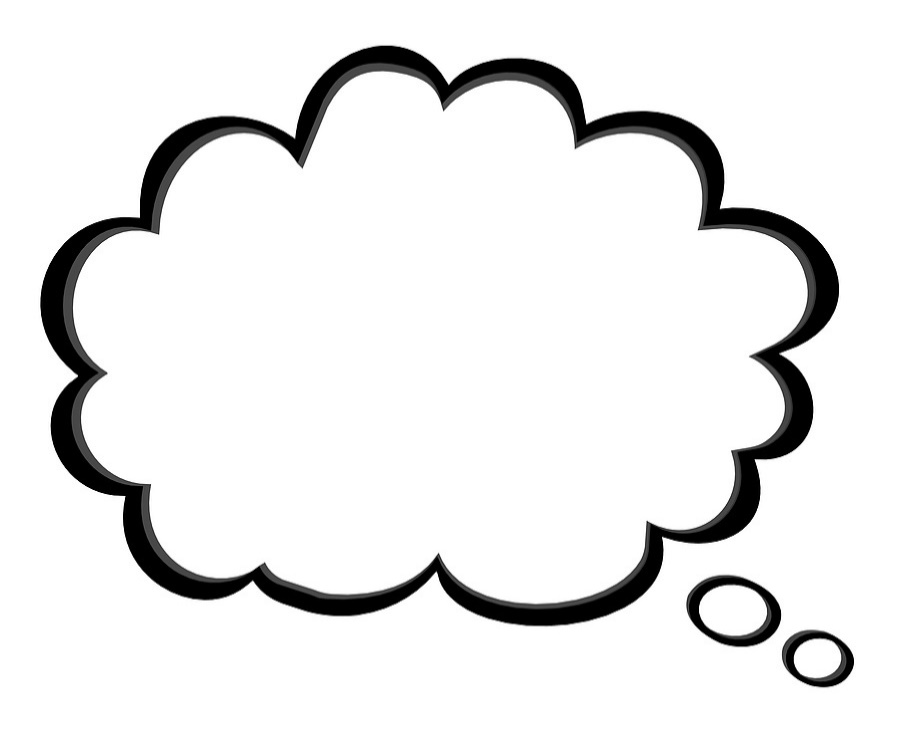 5
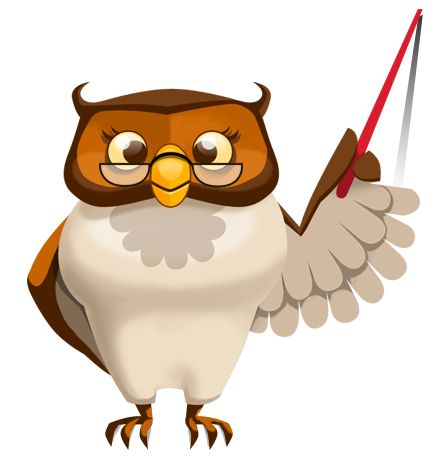 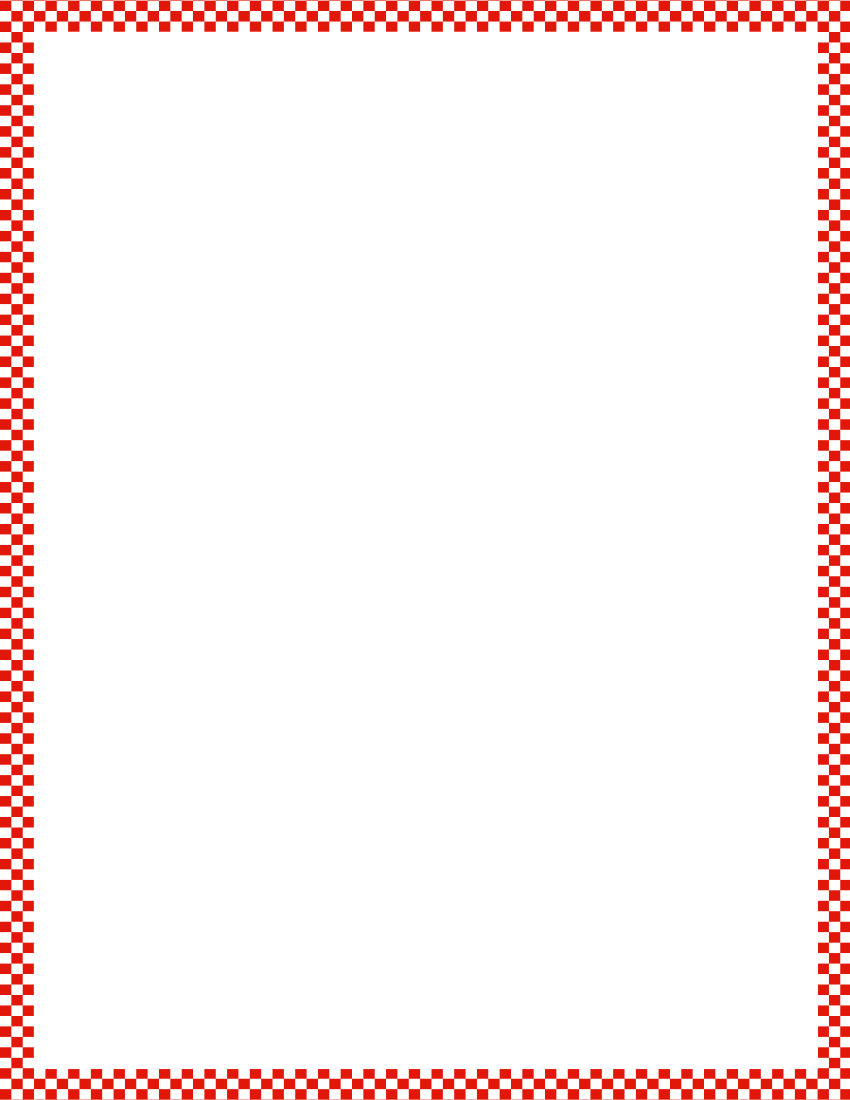 Module 4, Lesson 11
Fluency
Finger Number Pairs
You’ve gotten very good at showing fingers the Math Way.  I want to challenge you to think of other ways to show numbers on your fingers.  Here’s a hint:  You can use two hands!  First, I’ll ask you to show me the Math Way.  Then, I’ll ask you to show me the number another way.  Ready?
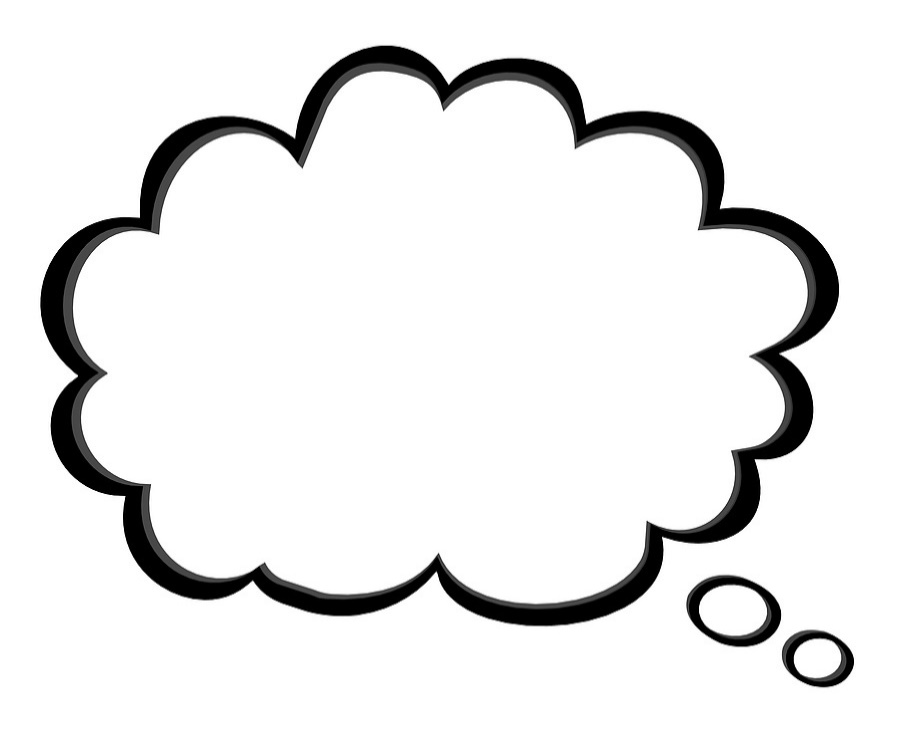 8
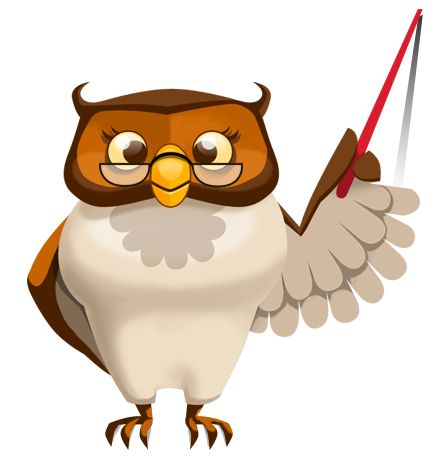 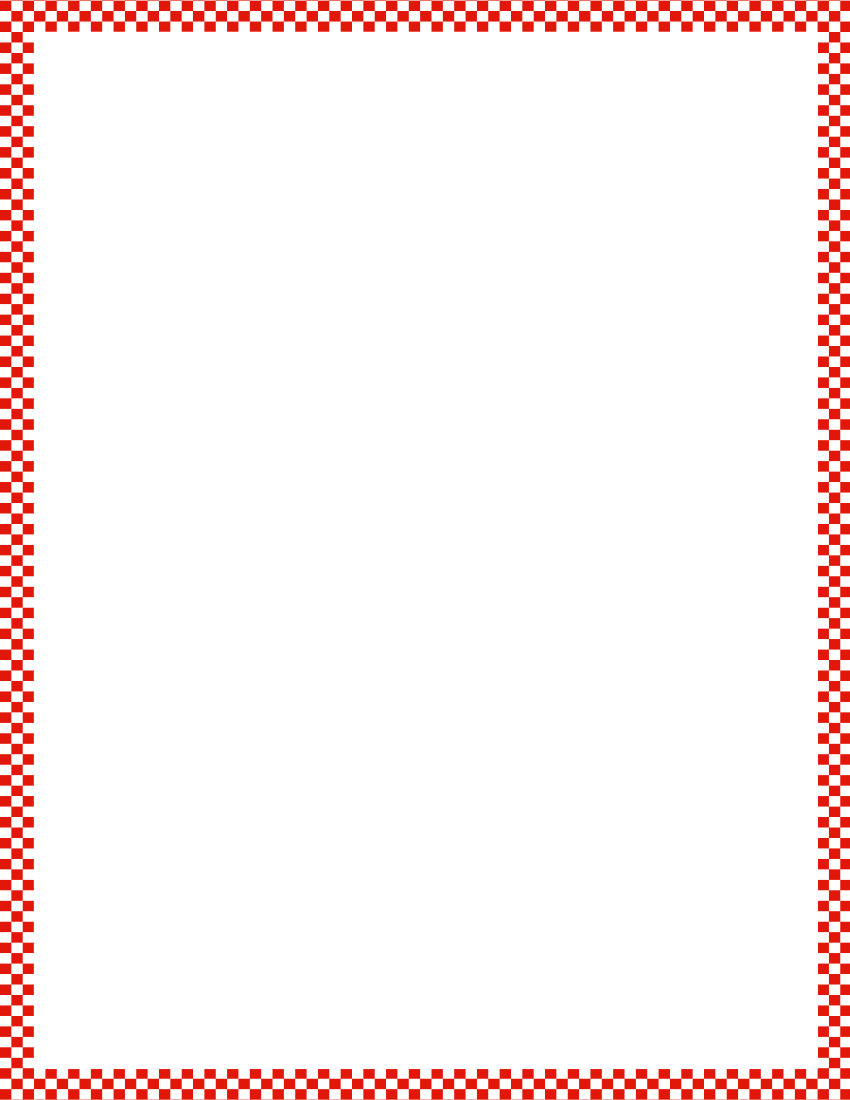 Module 4, Lesson 11
Fluency
Finger Number Pairs
You’ve gotten very good at showing fingers the Math Way.  I want to challenge you to think of other ways to show numbers on your fingers.  Here’s a hint:  You can use two hands!  First, I’ll ask you to show me the Math Way.  Then, I’ll ask you to show me the number another way.  Ready?
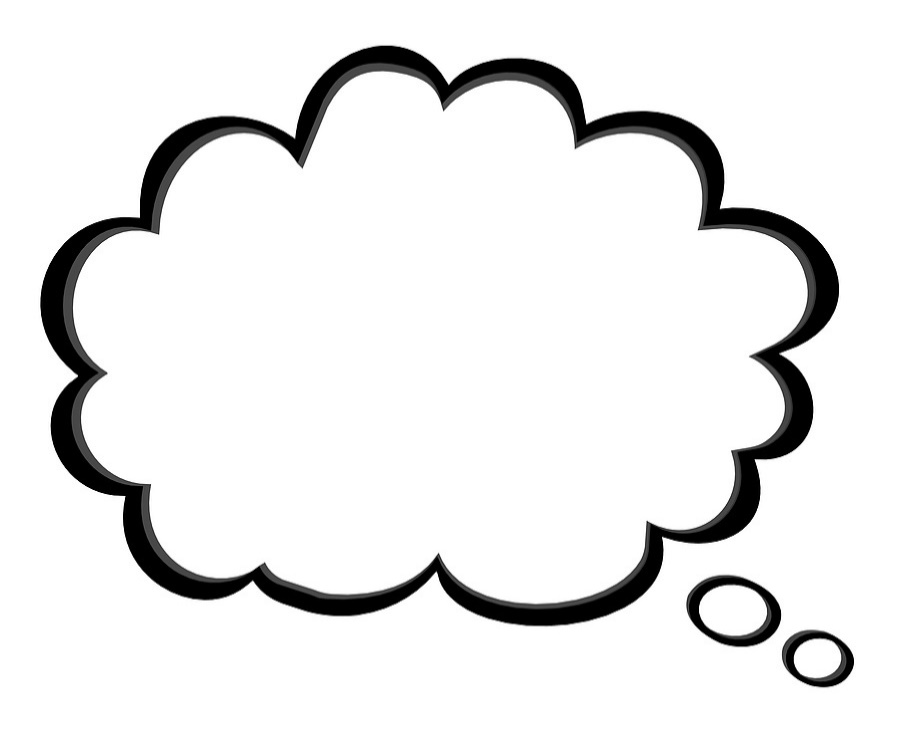 6
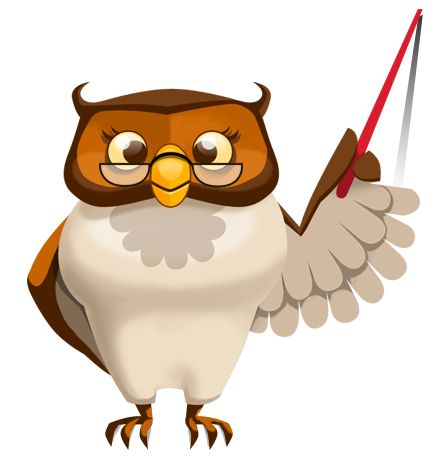 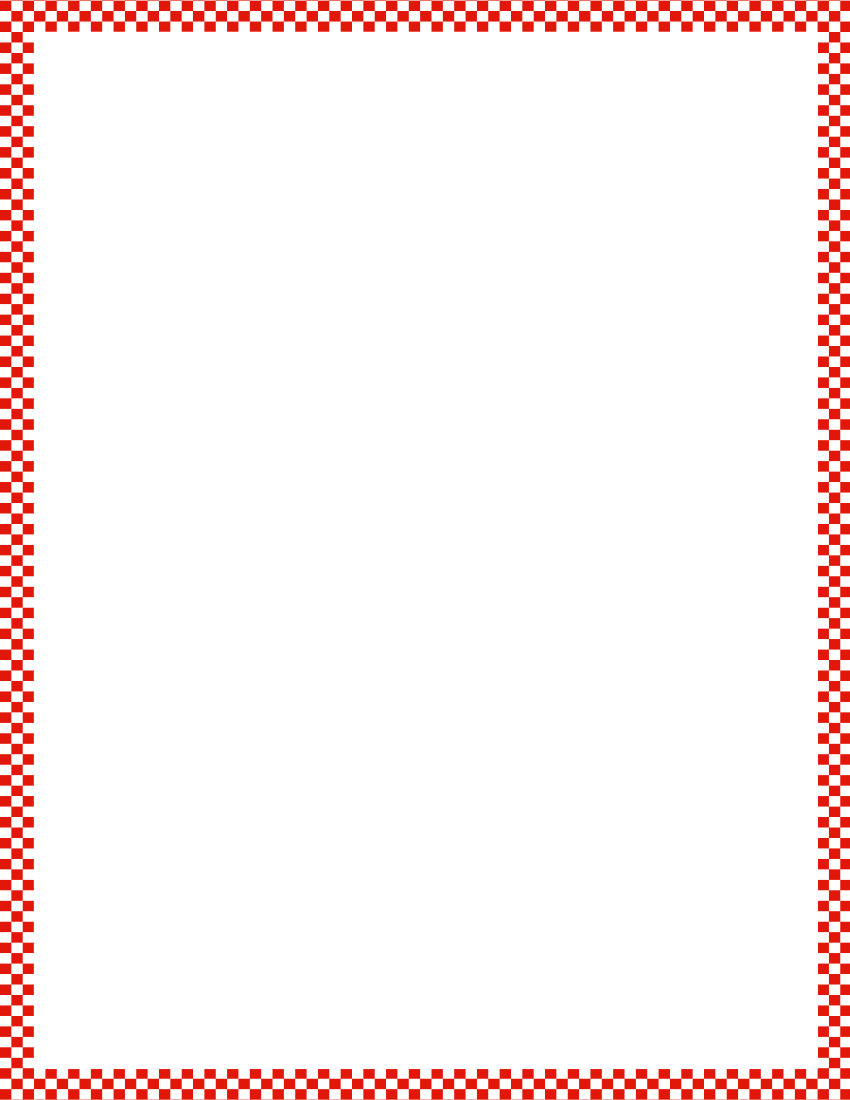 Module 4, Lesson 11
Fluency
Finger Number Pairs
You’ve gotten very good at showing fingers the Math Way.  I want to challenge you to think of other ways to show numbers on your fingers.  Here’s a hint:  You can use two hands!  First, I’ll ask you to show me the Math Way.  Then, I’ll ask you to show me the number another way.  Ready?
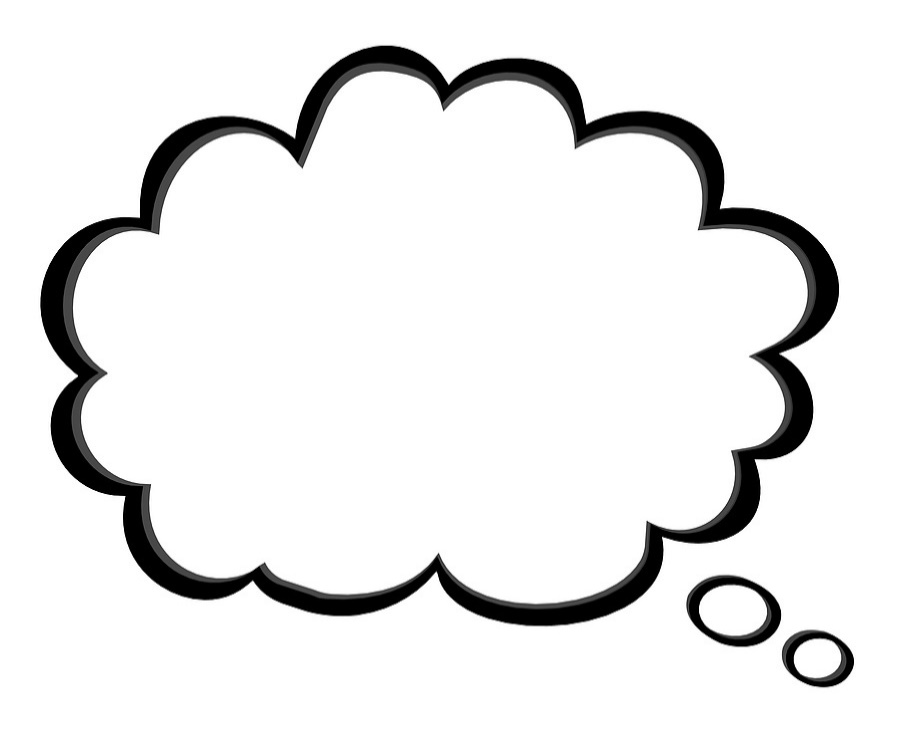 7
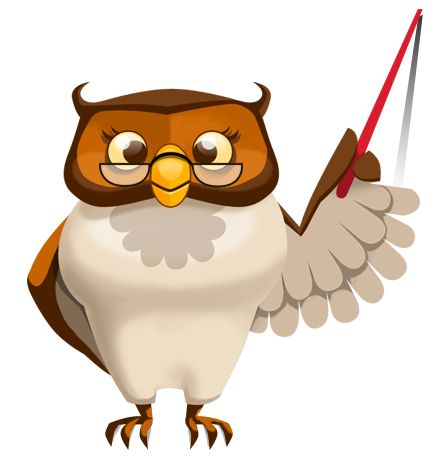 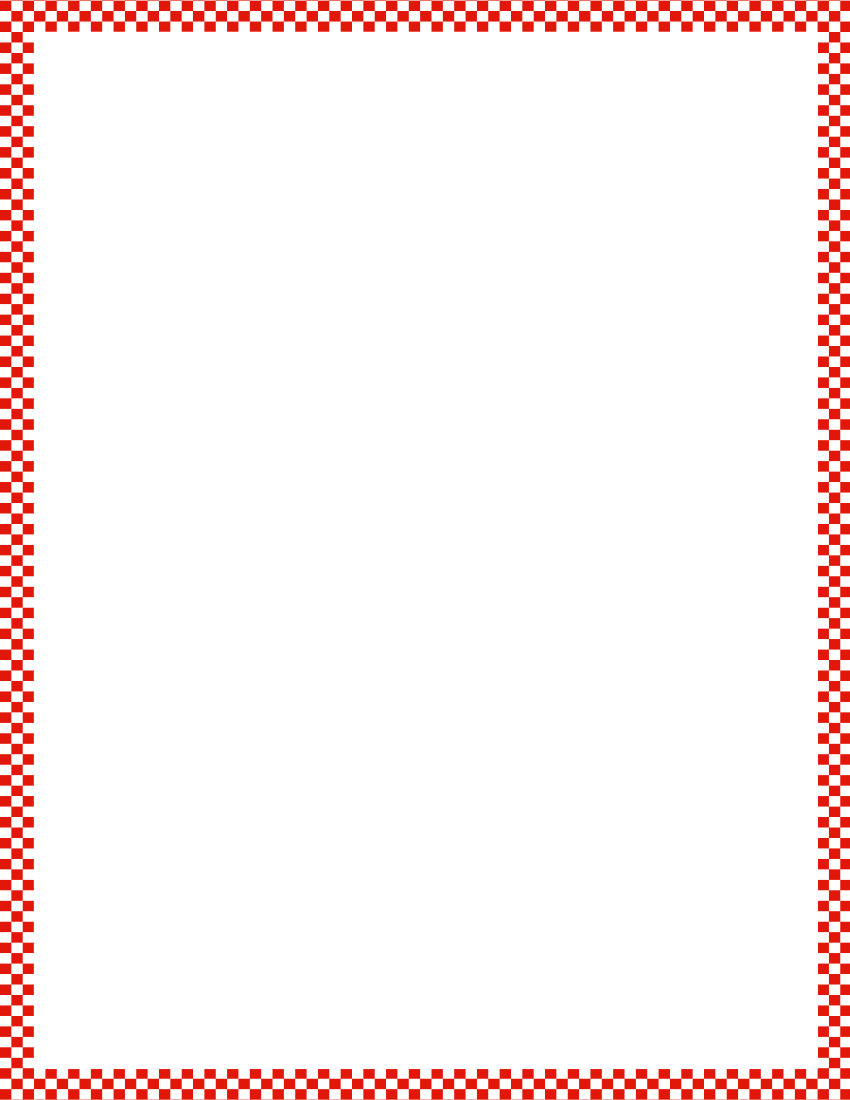 Module 4, Lesson 11
Fluency
Make 7 Matching Game
Work with your partner.  Shuffle and place the cards face up from 0-7 in one equal row.  Partner A chooses 2 cards that make 7.  If the total on the two cards make 7, then she collects both cards.  If not, then Partner A puts them back in their place.  Repeat for Partner B.
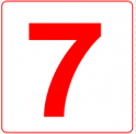 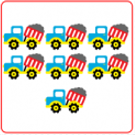 Application Problem
Module 4, Lesson 11
Nesim had 5 toy cars.  Draw Nesim’s cars.

Awate had 3 toy cars.  Draw a picture to 
show his cars, too.

How many cars did they have together?  Can you
show the number bond to go with the story?  Talk with your partner about your work.
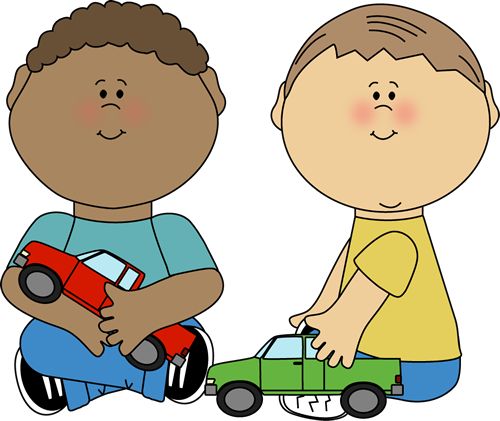 Module 4, Lesson 11
Starting with your 5-stick, make an 8-stick
with your linking cubes.  How many more
cubes did you add?
When I say, “Snap!” break your 8-stick into
two smaller sticks.
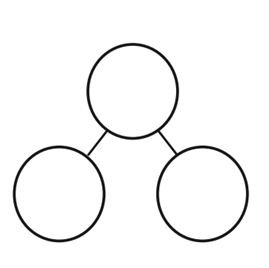 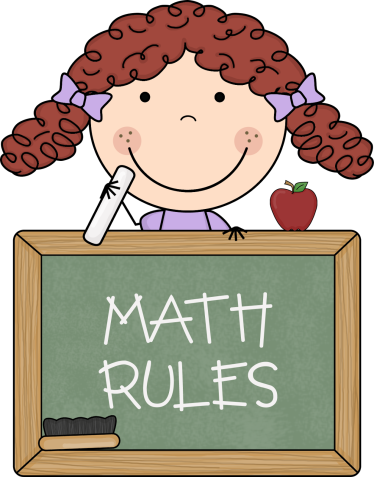 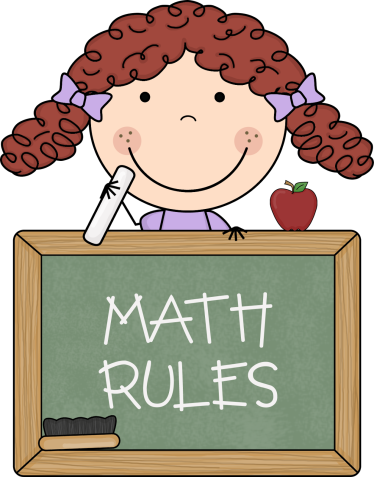 Module 4, Lesson 11
Put your stick back together.  You have 8 cubes.
Take 1 off and put it to the side.  How many cubes
are in your stick now?
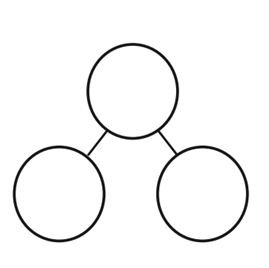 Let’s play the game again, but first, turn your
board upside down.  Could we still make a 
number bond this way?
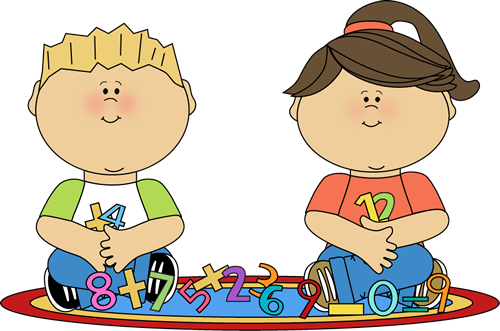 Module 4, Lesson 11
Put your stick back together.  You have 7 cubes.
Take 1 off and put it to the side.  How many cubes
are in your stick now?
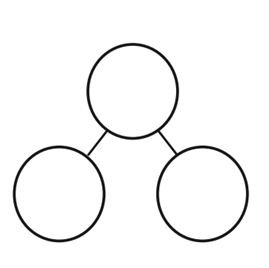 Play the game with
your partner!
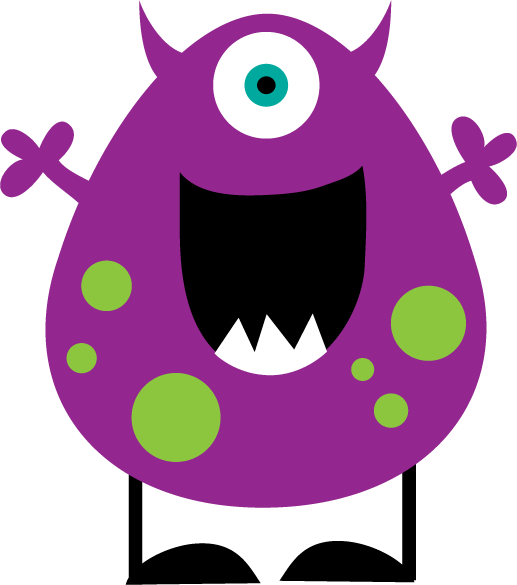 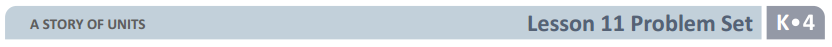 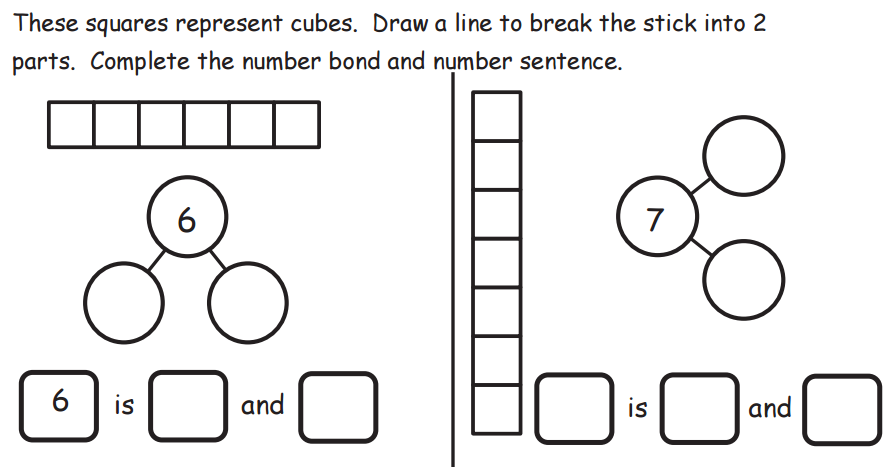 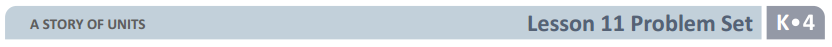 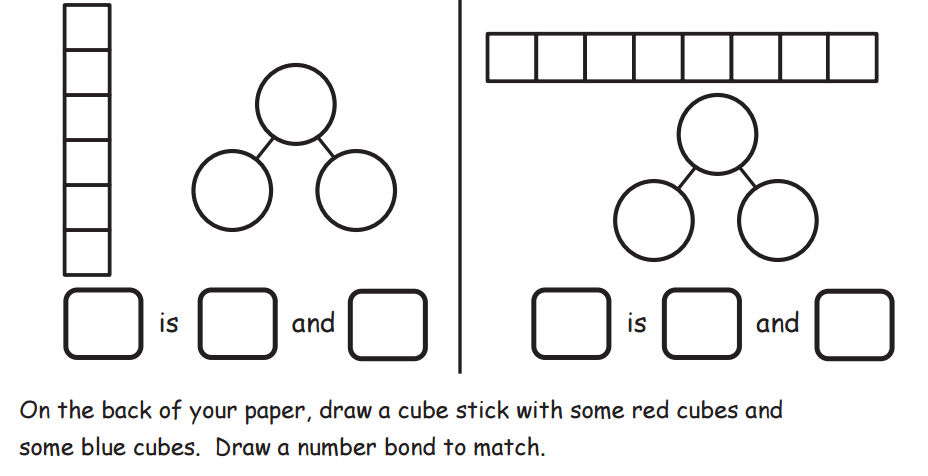 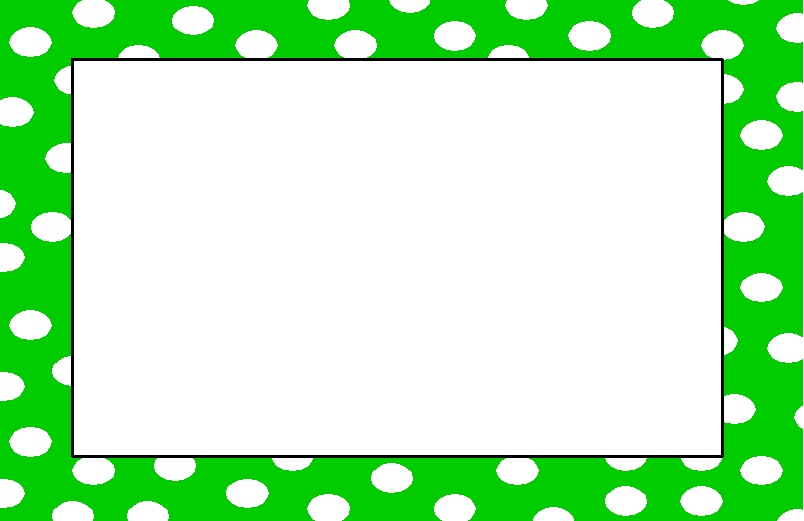 Debrief
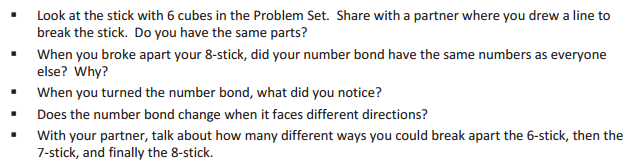 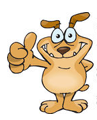 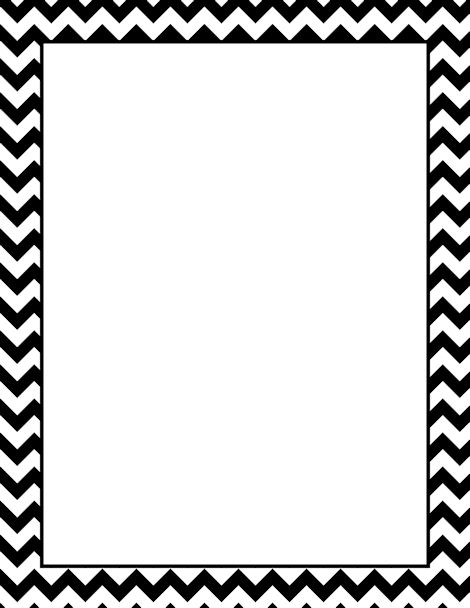 Lesson 12




I can use 5-groups to show what to add to 5 to make 8.
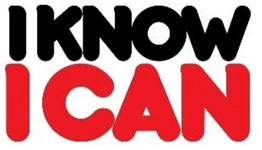 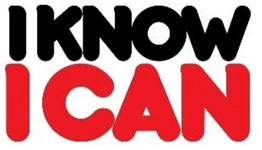 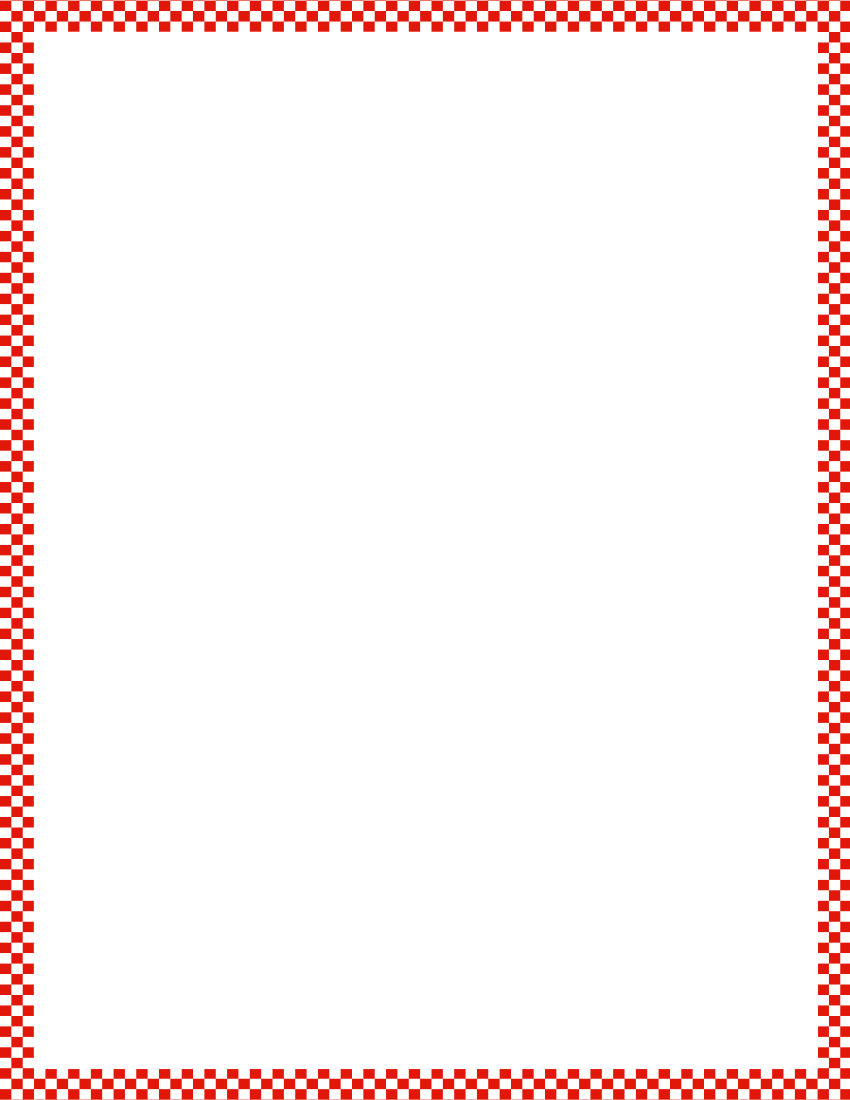 Module 4, Lesson 12
Fluency
Draw More to Make 5
Let’s do a few problems together.  Then, you will finish this activity independently.  Do as many problems as you can before time is up!
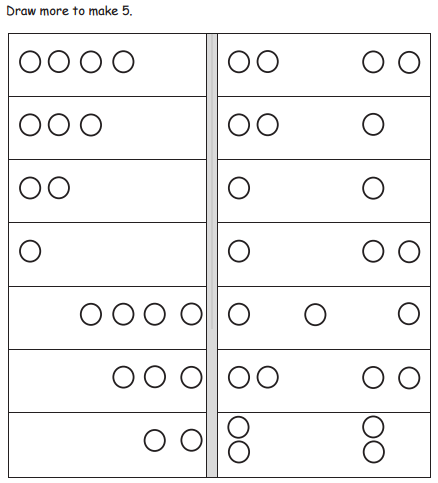 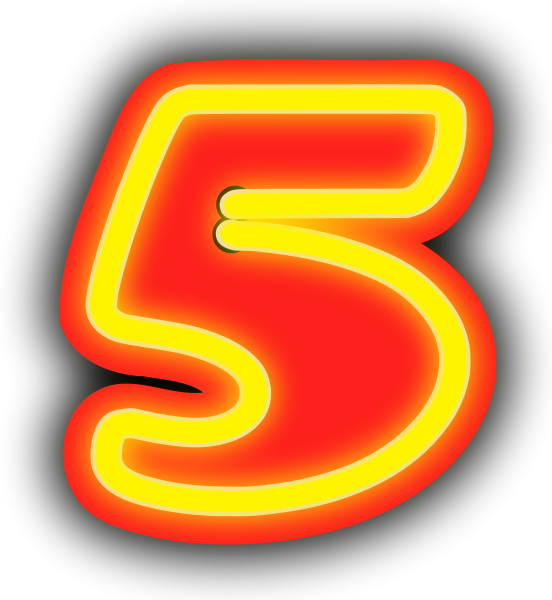 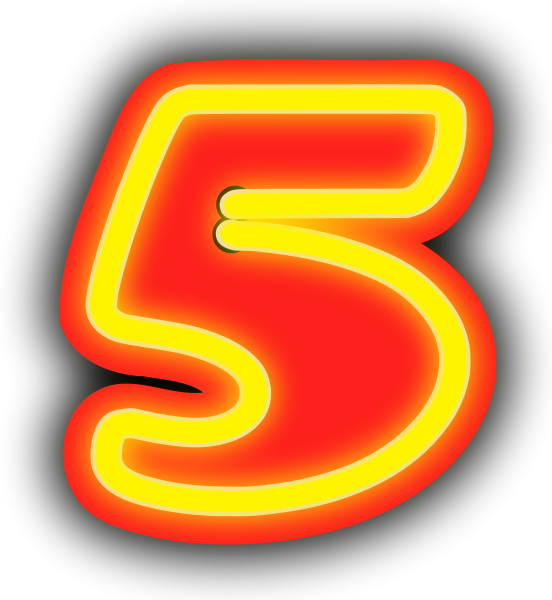 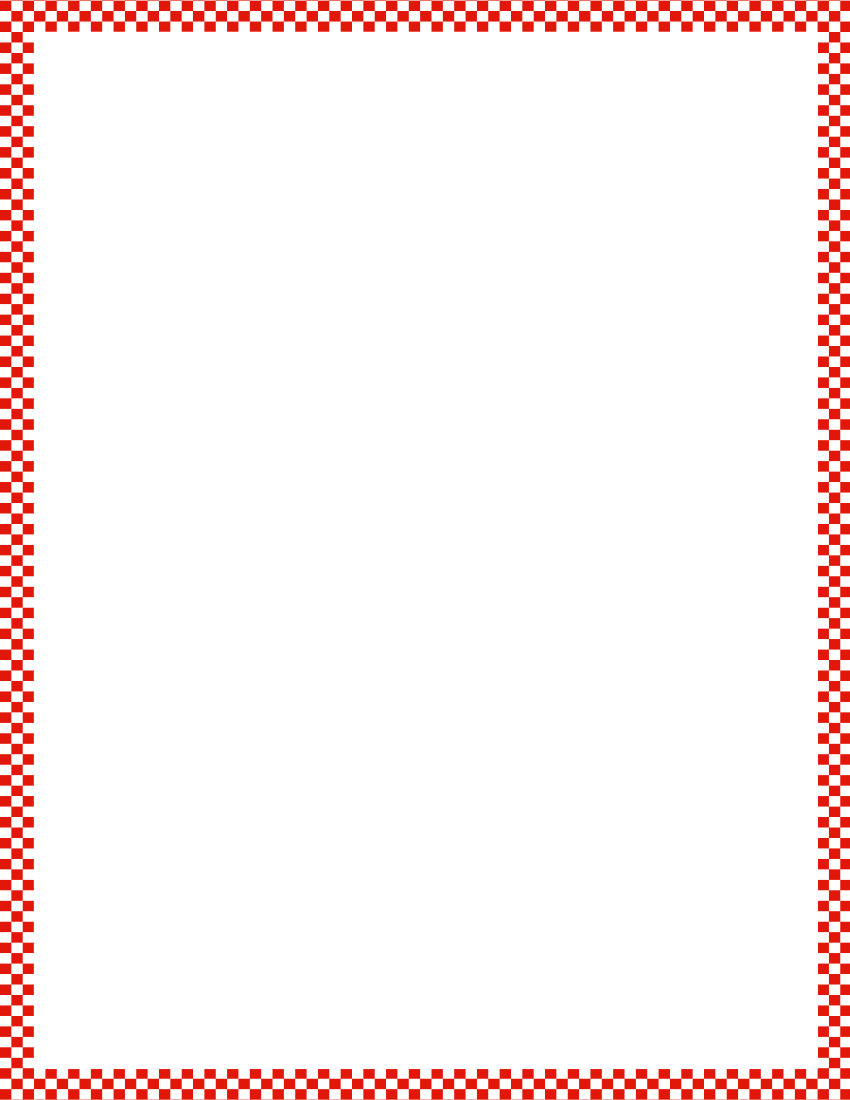 Module 4, Lesson 12
Fluency
5-Group Hands
Raise your hand when you know how many dots are on top.  Bottom?
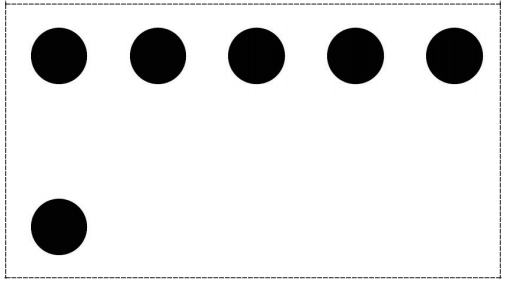 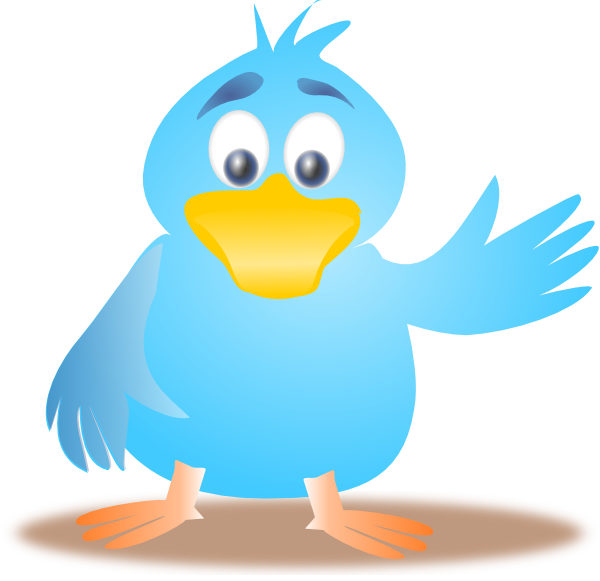 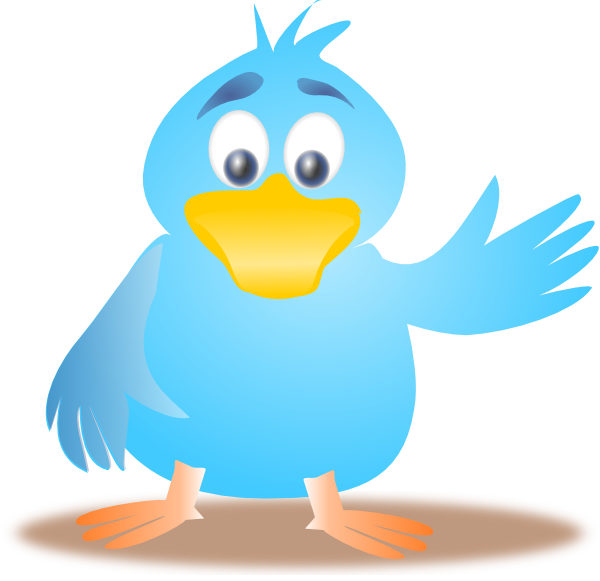 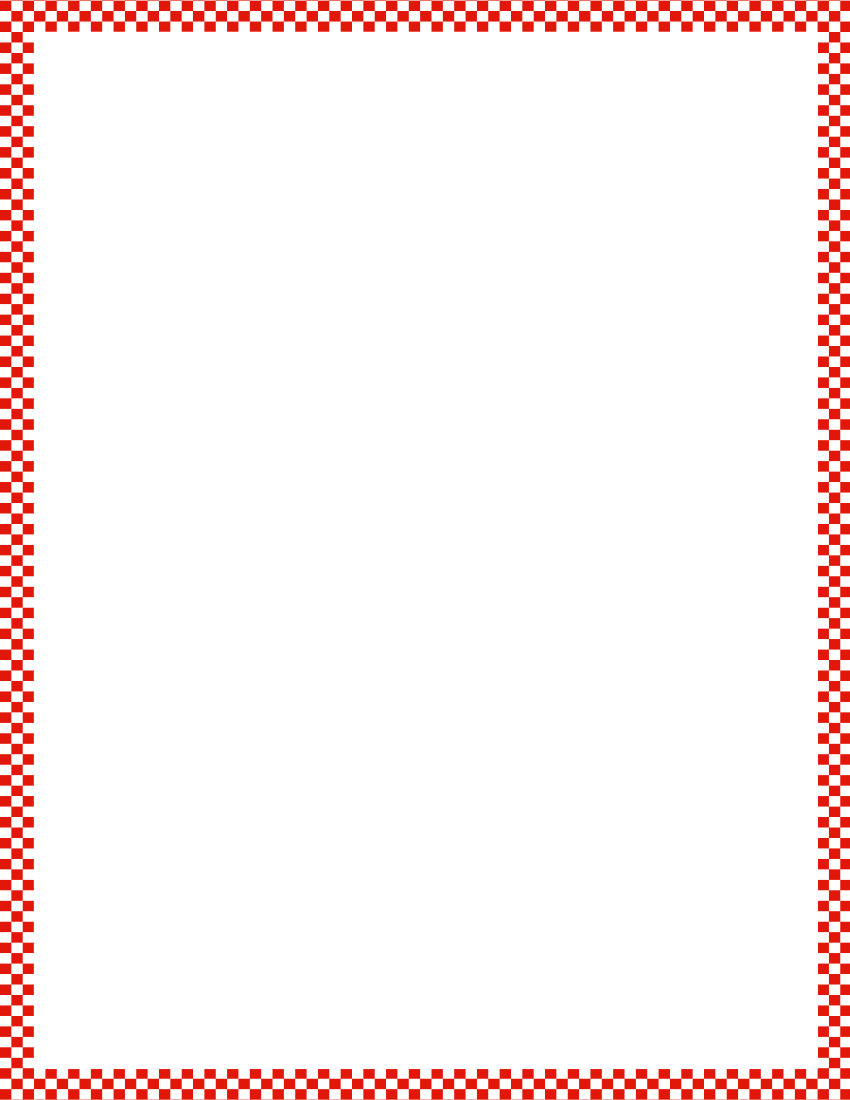 Module 4, Lesson 12
Fluency
5-Group Hands
We can show this 5-group on our hands.  Five on top, 1 on the bottom, like this.
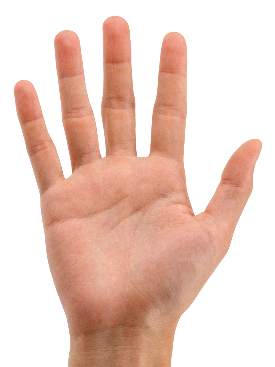 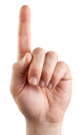 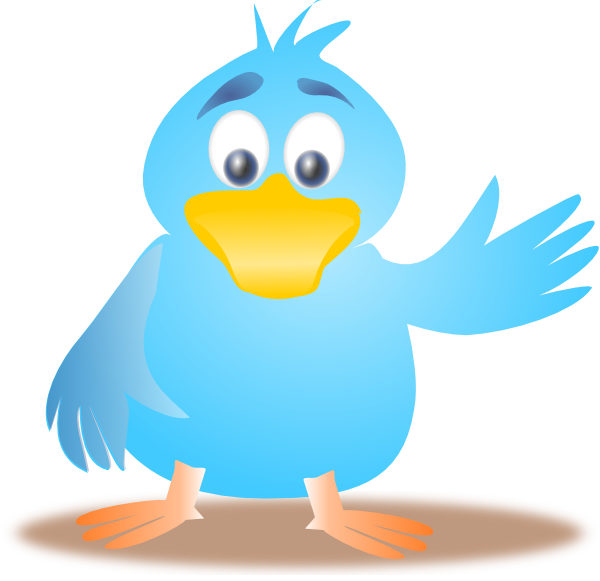 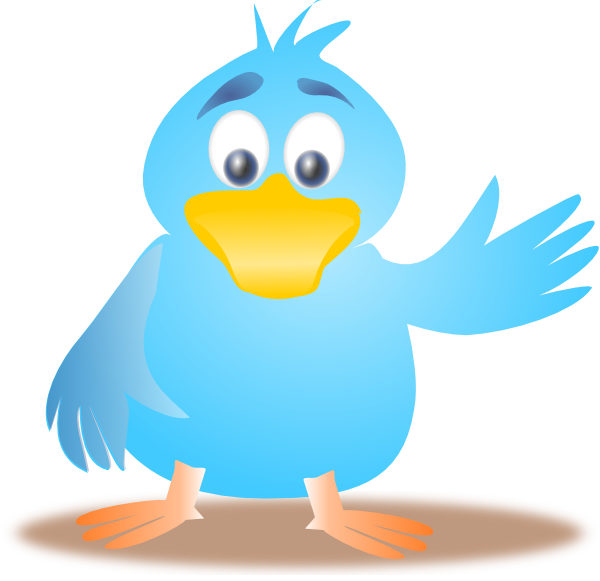 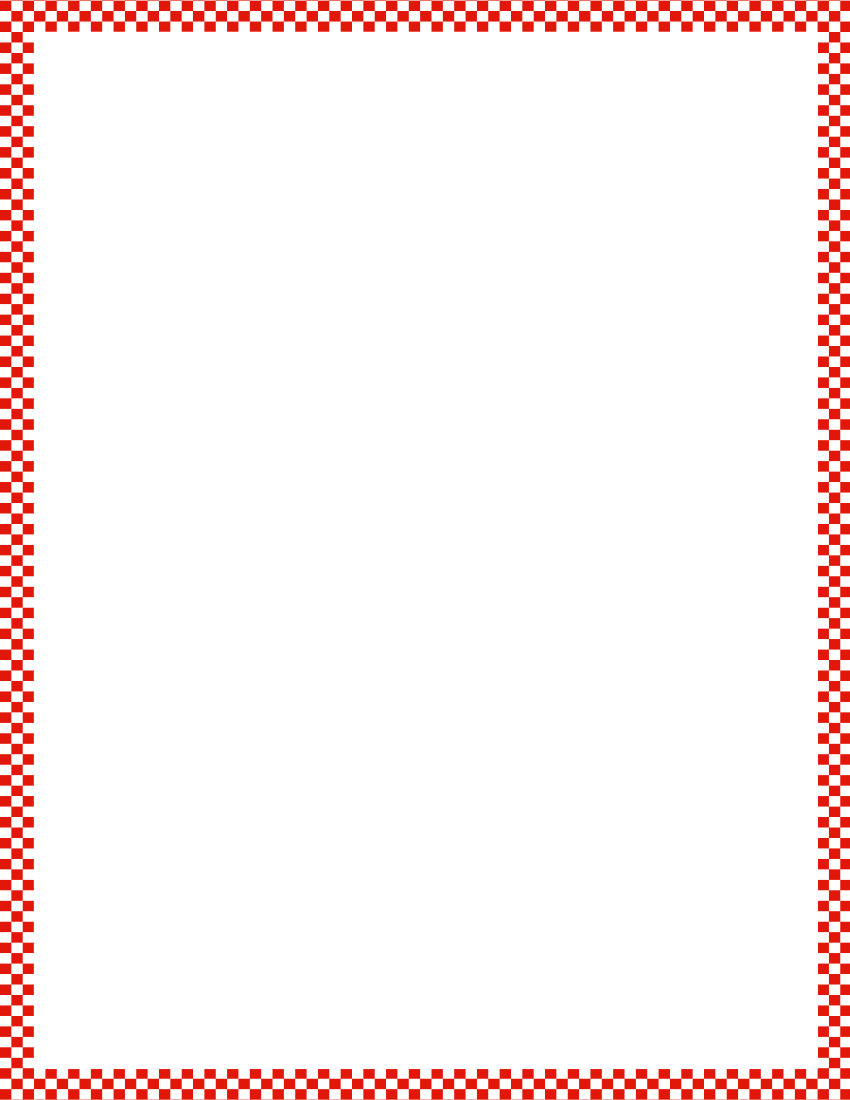 Module 4, Lesson 12
Fluency
5-Group Hands
Push your hands out as you count on from 5, like this. (Click)  Try it with me!
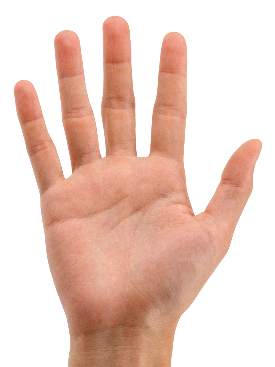 Five…
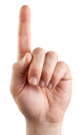 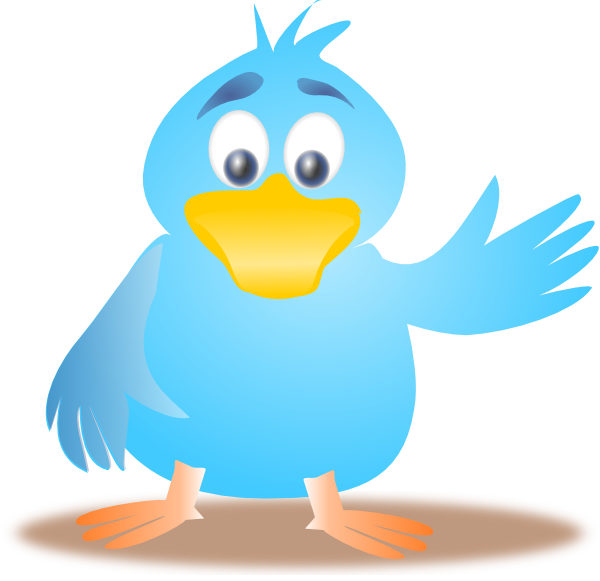 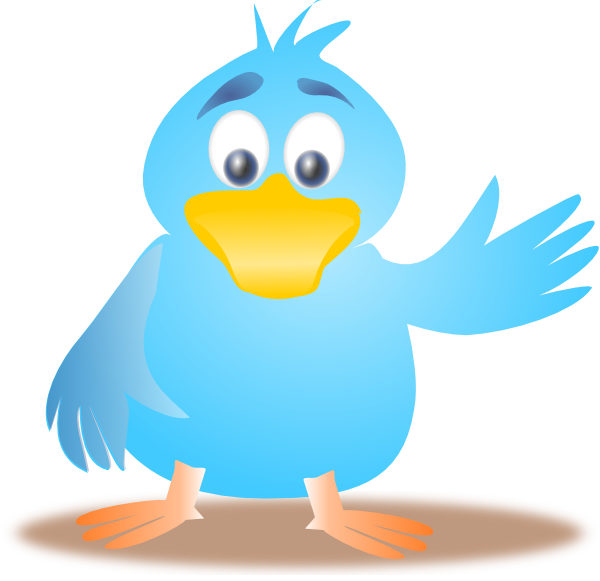 Six
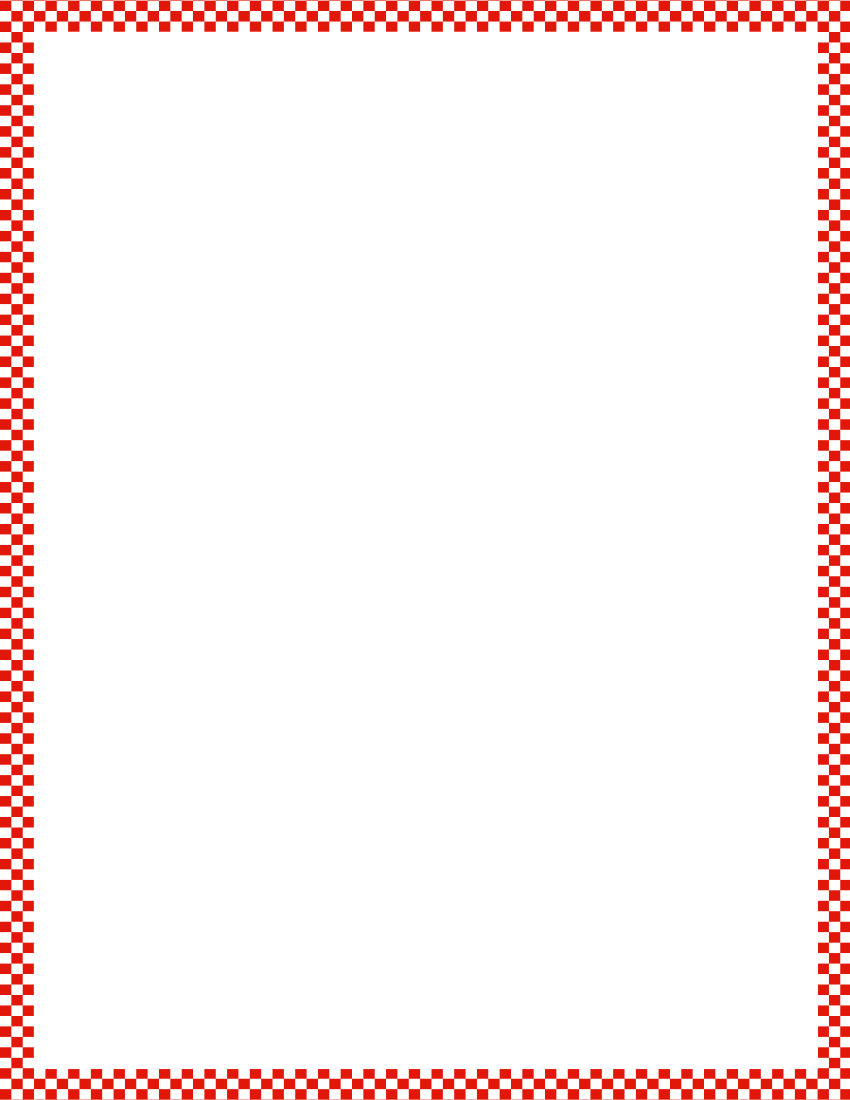 Module 4, Lesson 12
Fluency
5-Group Hands
Raise your hand when you know how many dots are on top.  Bottom?  Show this 5-group with your hands and then count on.
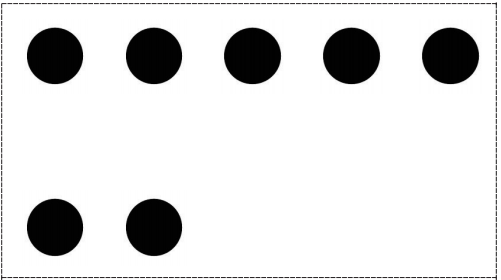 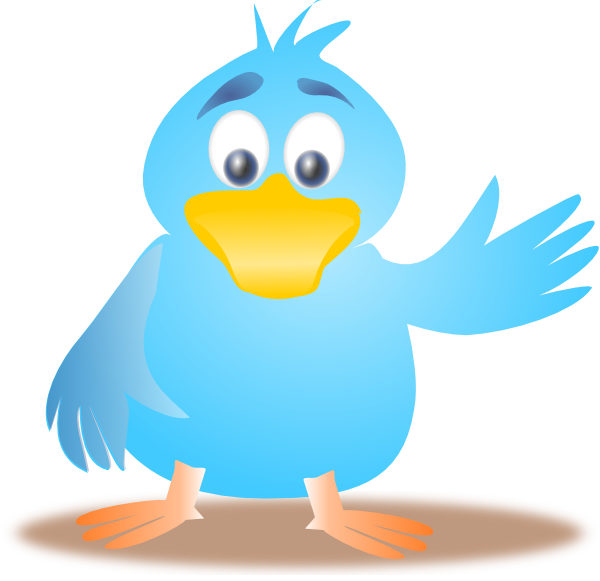 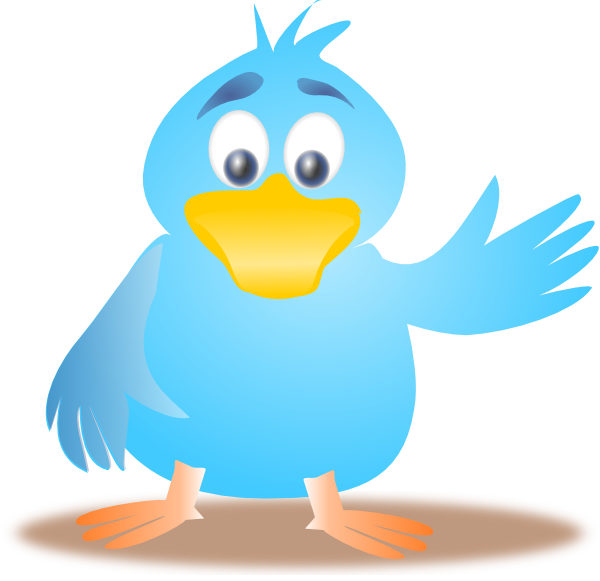 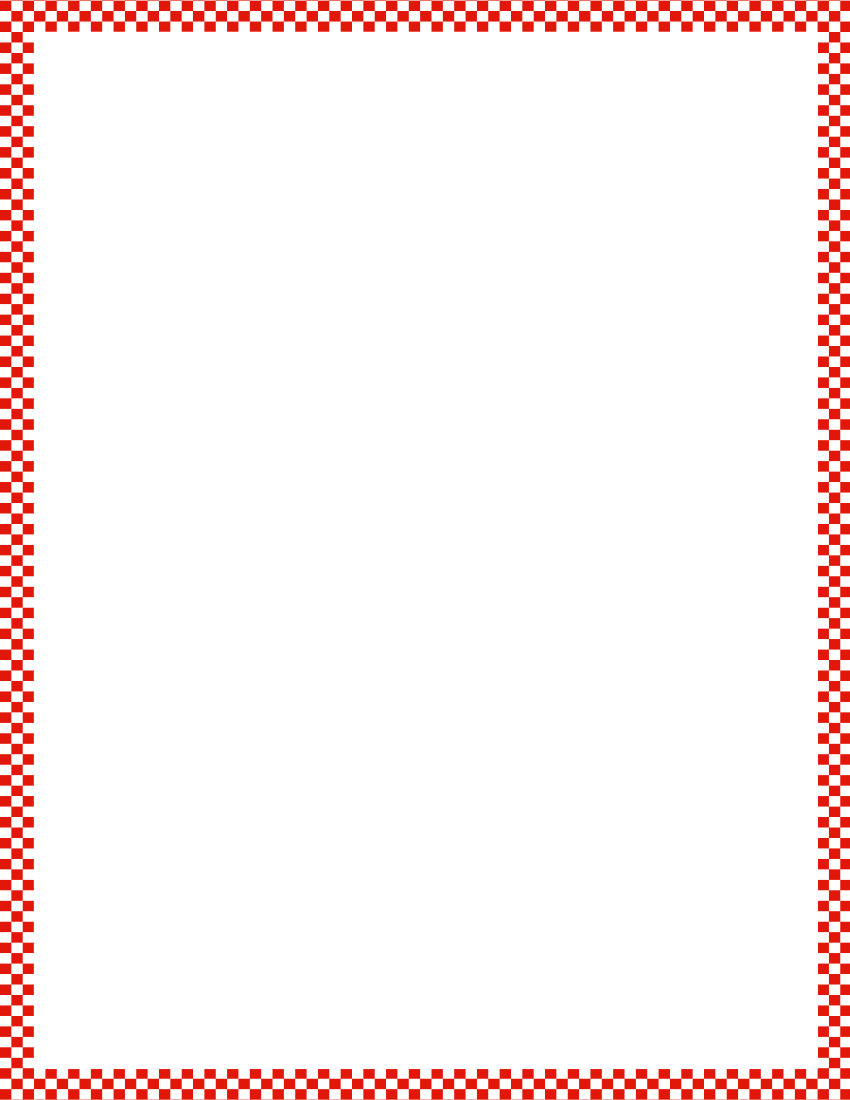 Module 4, Lesson 12
Fluency
5-Group Hands
Raise your hand when you know how many dots are on top.  Bottom?  Show this 5-group with your hands and then count on.
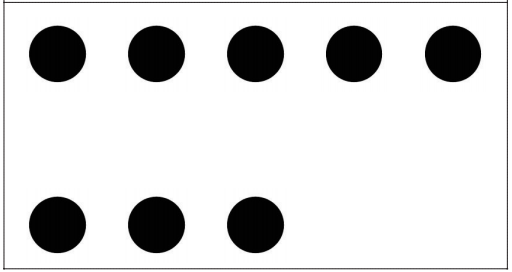 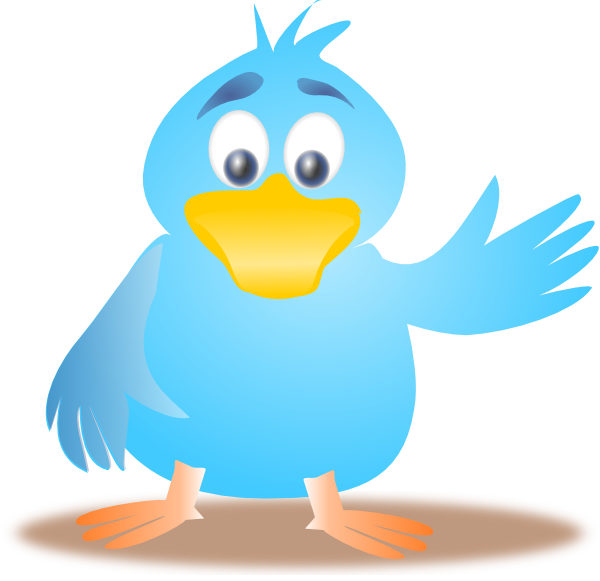 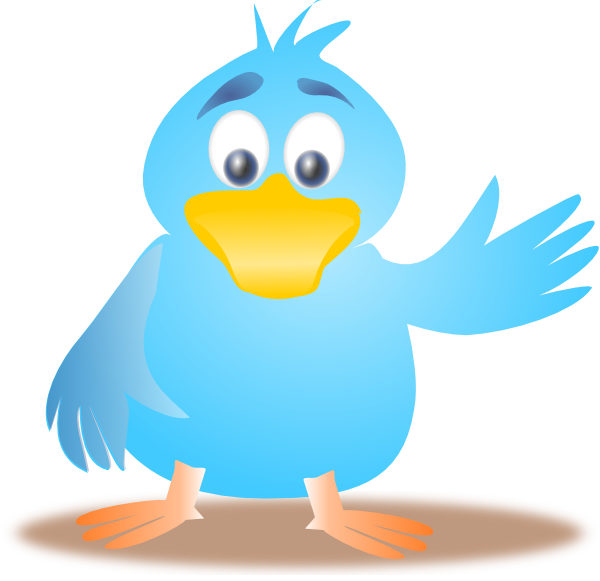 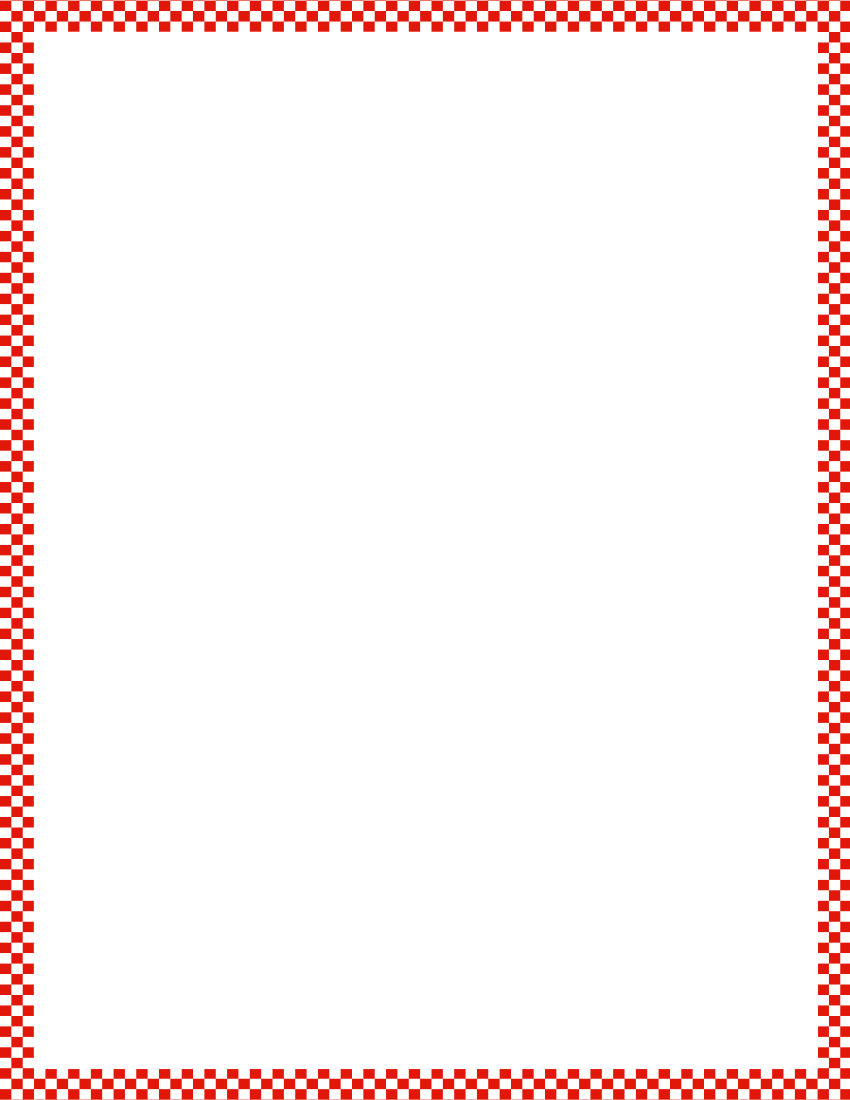 Module 4, Lesson 12
Fluency
5-Group Hands
Raise your hand when you know how many dots are on top.  Bottom?  Show this 5-group with your hands and then count on.
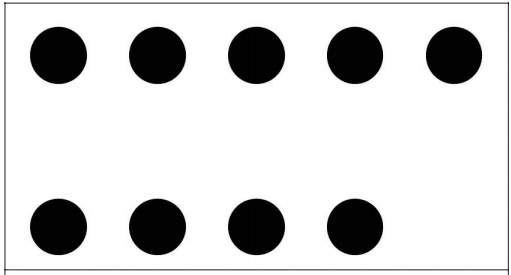 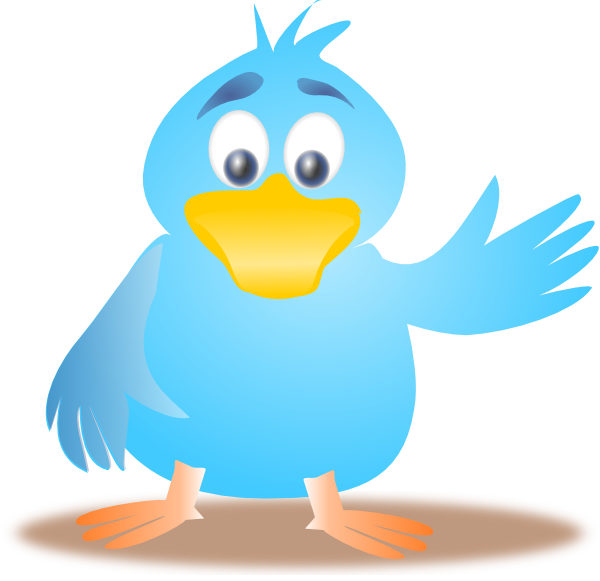 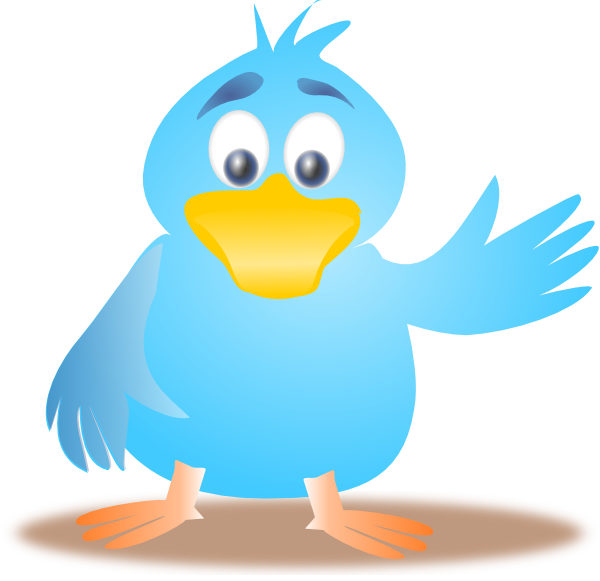 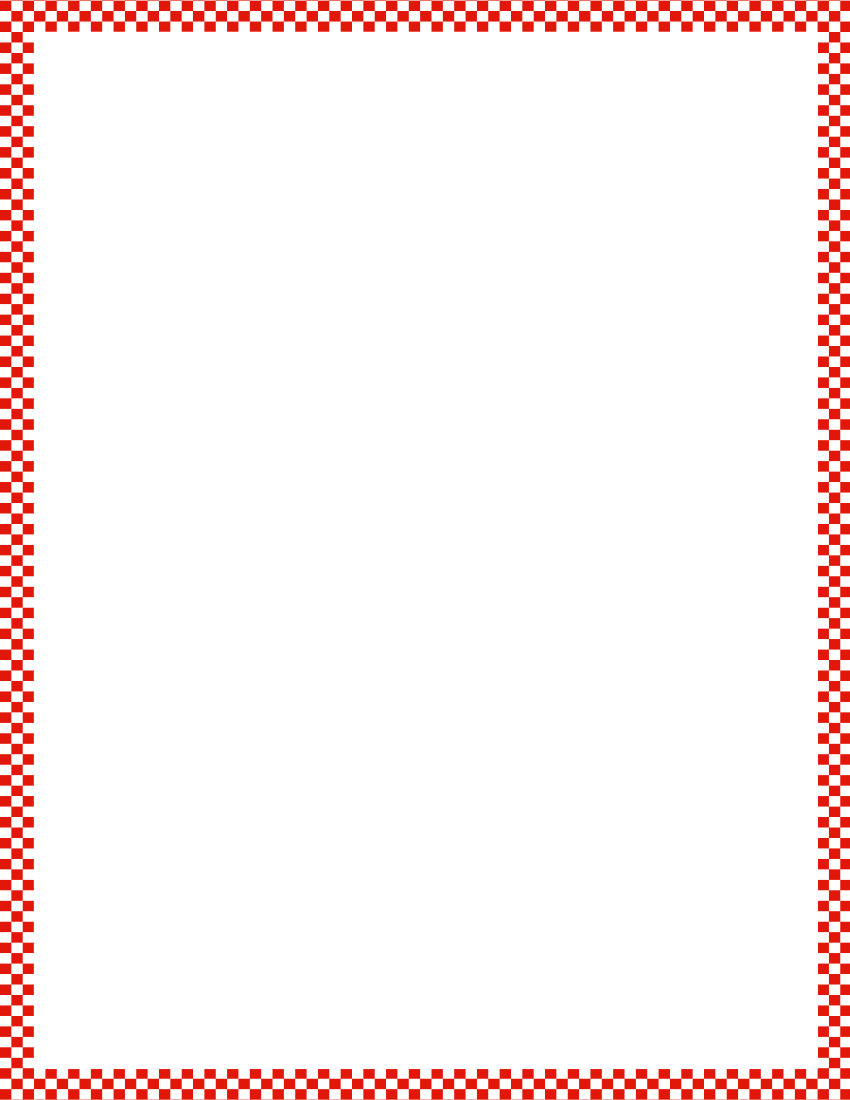 Module 4, Lesson 12
Fluency
5-Group Hands
Raise your hand when you know how many dots are on top.  Bottom?  Show this 5-group with your hands and then count on.
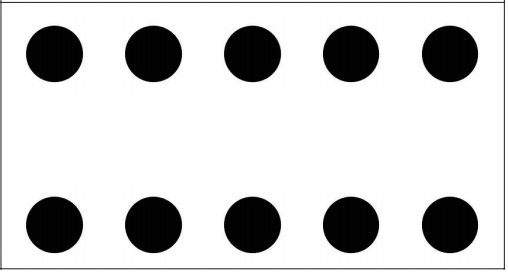 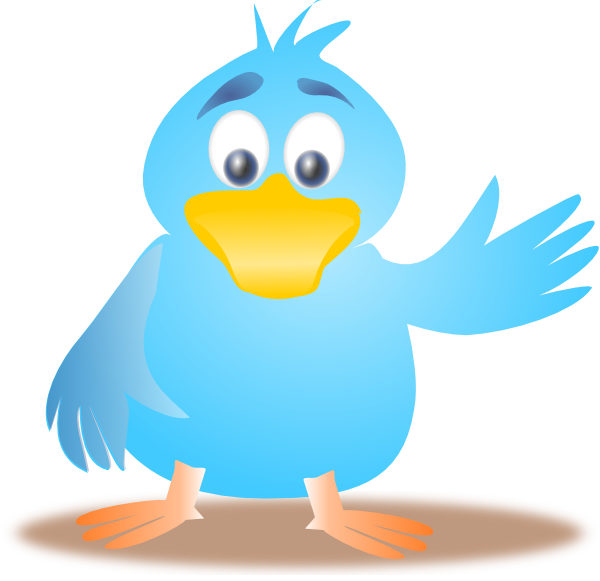 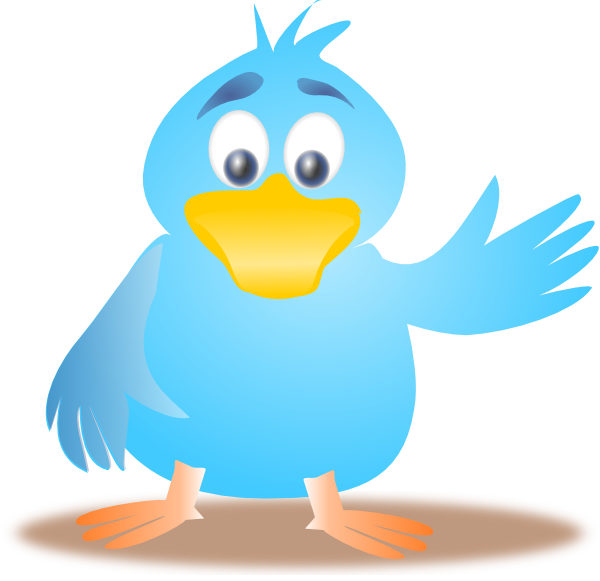 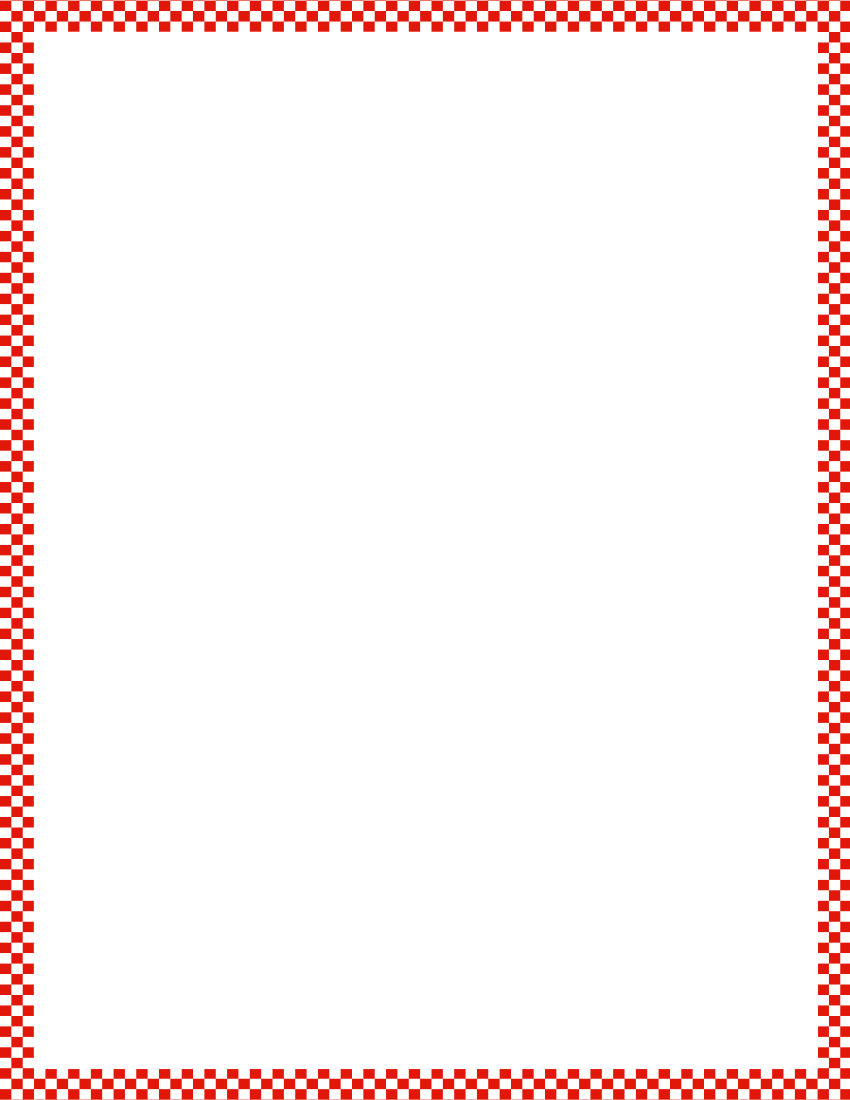 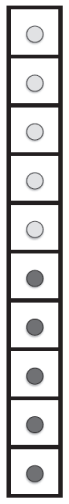 Module 4, Lesson 12
Fluency
5-Groups on the Dot Path
Touch and count the dots on your dot path.  What do you notice about the dot path?  I’m going to ask you to circle a group of dots.  Use the color change at 5 to count and circle them as fast as you can.  Ready?
Circle 5.
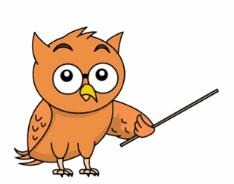 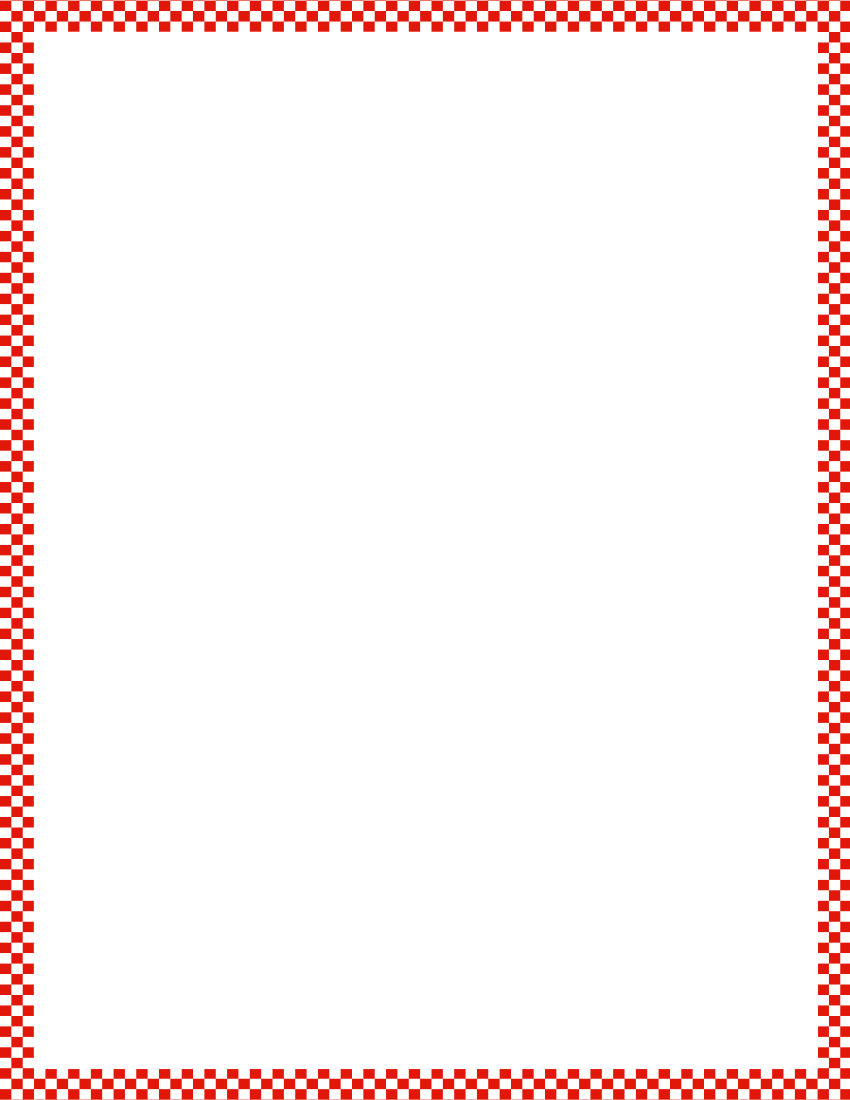 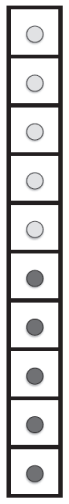 Module 4, Lesson 12
Fluency
5-Groups on the Dot Path
Touch and count the dots on your dot path.  What do you notice about the dot path?  I’m going to ask you to circle a group of dots.  Use the color change at 5 to count and circle them as fast as you can.  Ready?
Circle 9.
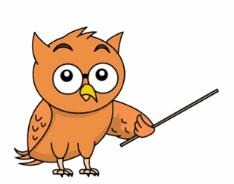 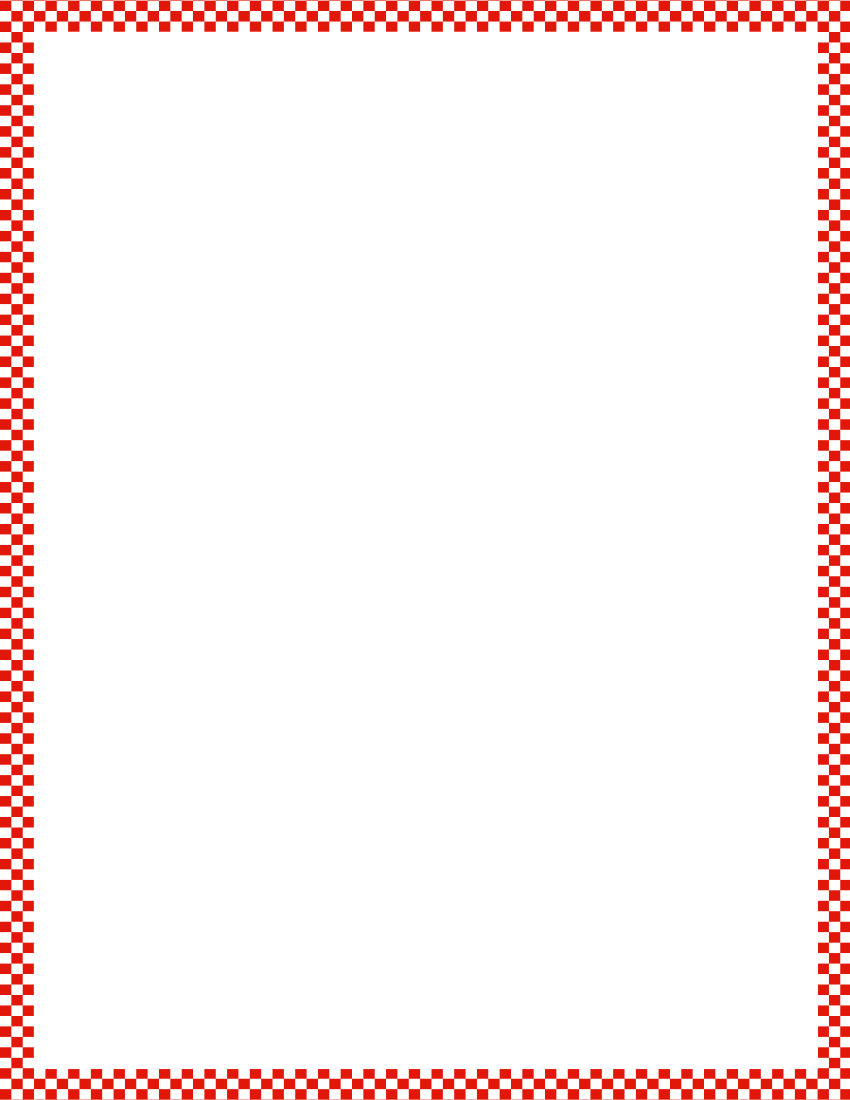 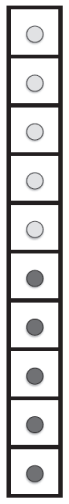 Module 4, Lesson 12
Fluency
5-Groups on the Dot Path
Touch and count the dots on your dot path.  What do you notice about the dot path?  I’m going to ask you to circle a group of dots.  Use the color change at 5 to count and circle them as fast as you can.  Ready?
Circle 6.
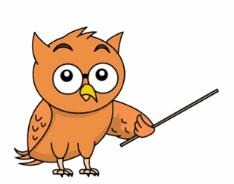 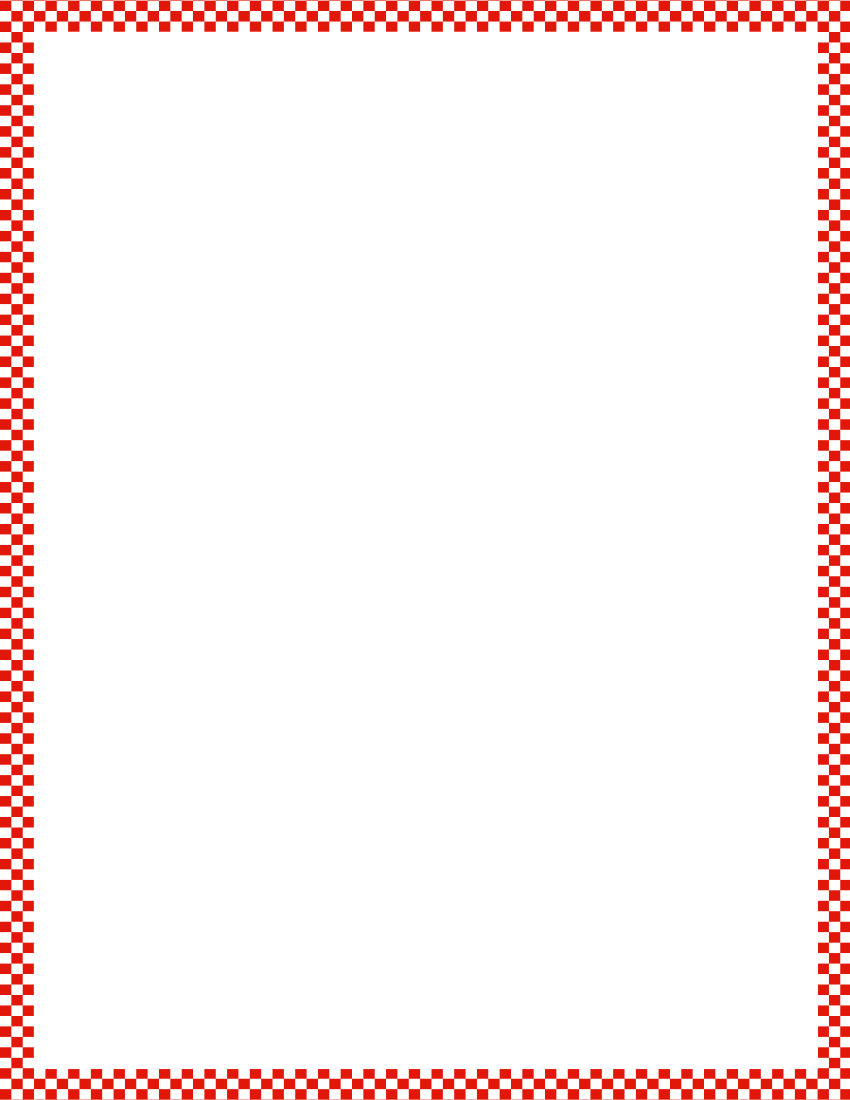 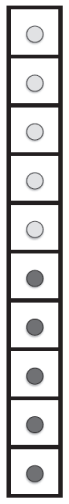 Module 4, Lesson 12
Fluency
5-Groups on the Dot Path
Touch and count the dots on your dot path.  What do you notice about the dot path?  I’m going to ask you to circle a group of dots.  Use the color change at 5 to count and circle them as fast as you can.  Ready?
Circle 7.
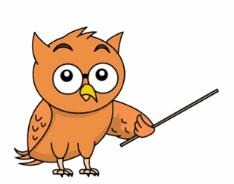 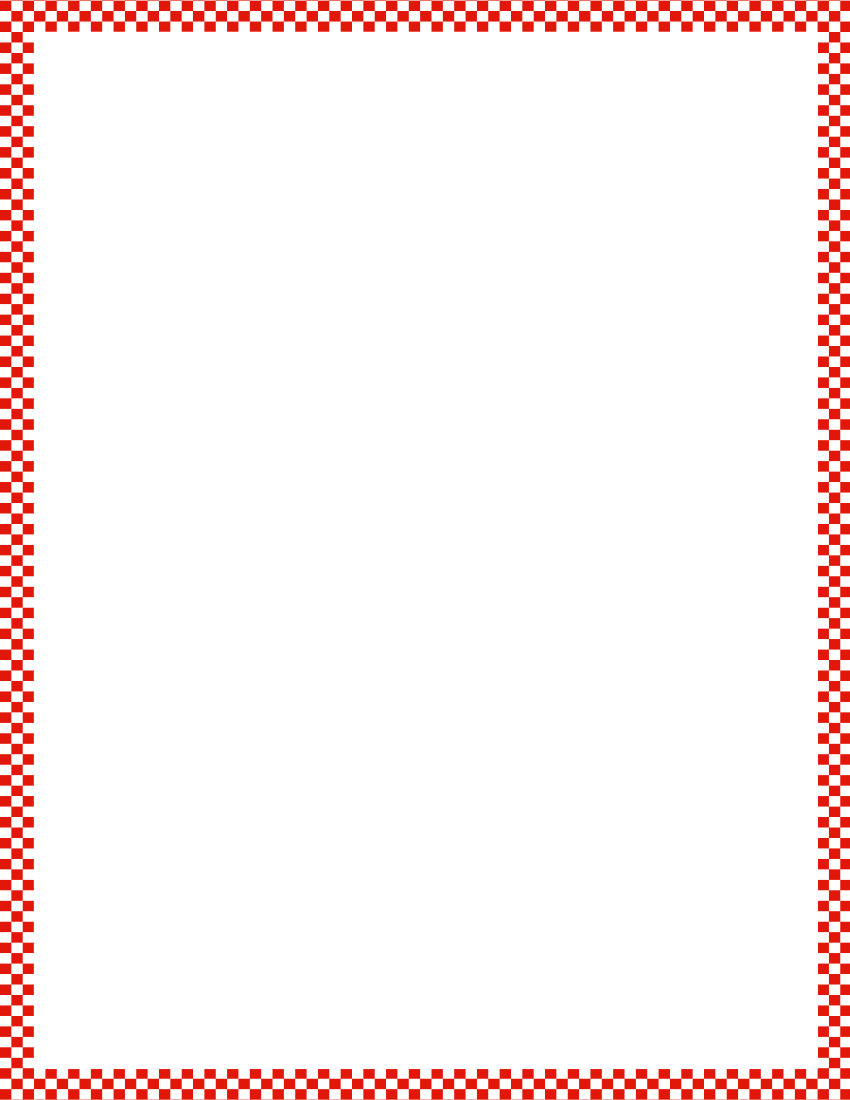 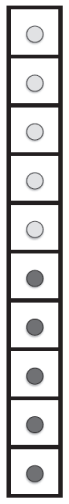 Module 4, Lesson 12
Fluency
5-Groups on the Dot Path
Touch and count the dots on your dot path.  What do you notice about the dot path?  I’m going to ask you to circle a group of dots.  Use the color change at 5 to count and circle them as fast as you can.  Ready?
Circle 10.
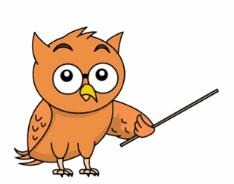 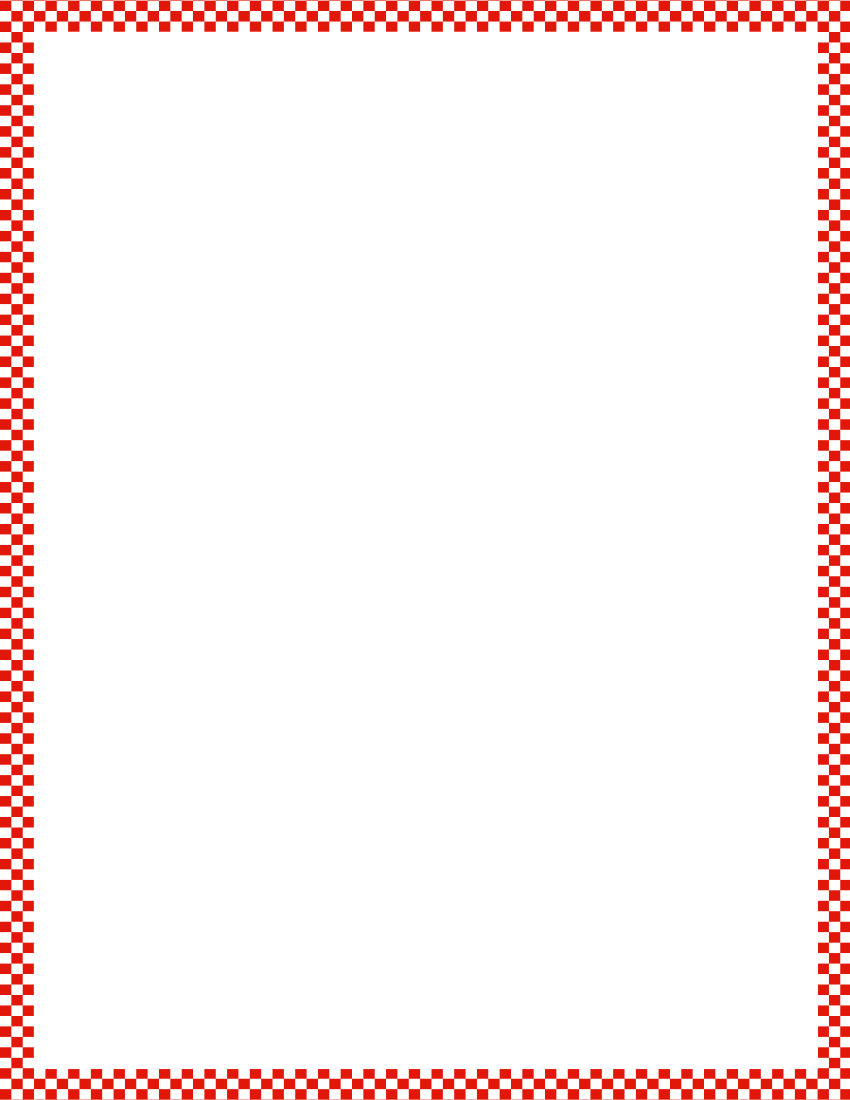 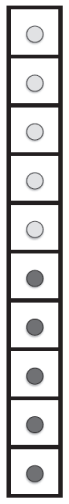 Module 4, Lesson 12
Fluency
5-Groups on the Dot Path
Touch and count the dots on your dot path.  What do you notice about the dot path?  I’m going to ask you to circle a group of dots.  Use the color change at 5 to count and circle them as fast as you can.  Ready?
Circle 8.
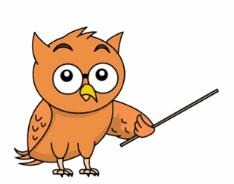 Application Problem
Module 4, Lesson 12
5 bees were buzzing around a tasty flower.  Draw the
flower and the bees.  2 more bees came to join them.
Draw the new hungry bees.  

We had 5 bees.  Now, we have 2 more bees!  Use your picture to show how many bees are enjoying the flower together.  Talk to your partner about the picture.  Can you write a number bond to go with the story?
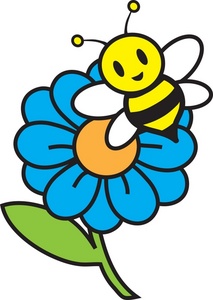 What would happen if we added 1 more cube?
Do you see a pattern?
Module 4, Lesson 12
Take apart your 5-stick and put 1 cube in
each square on the top 5-group mat.
Take another cube from your bag.  Put it in the next 
5-group mat.  Now, how many cubes do you have?
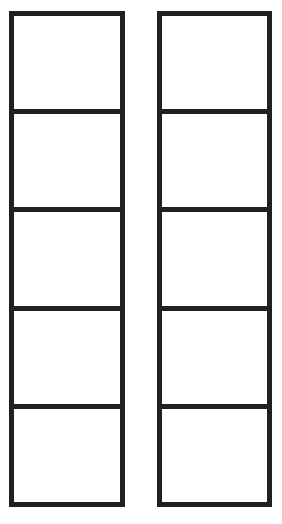 Add 1 more cube.  Now how many?
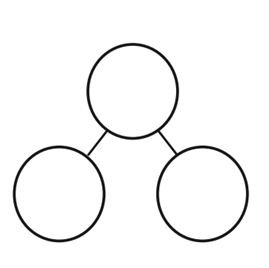 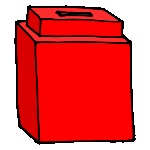 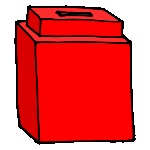 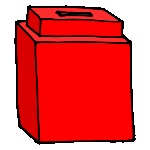 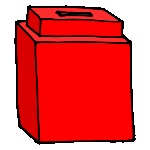 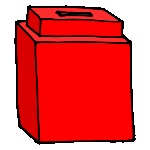 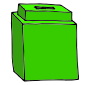 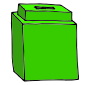 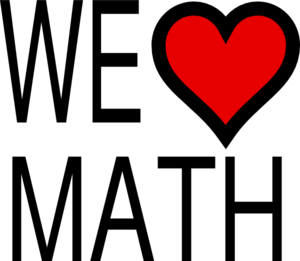 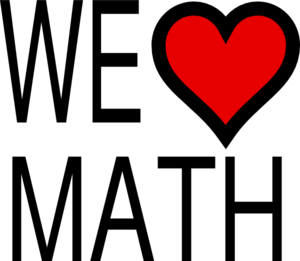 Module 4, Lesson 12
Take off all the cubes!
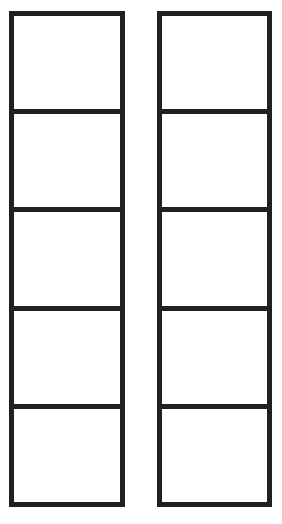 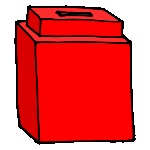 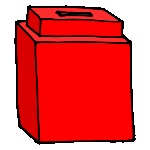 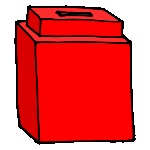 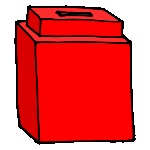 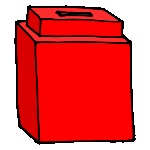 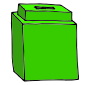 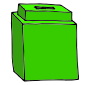 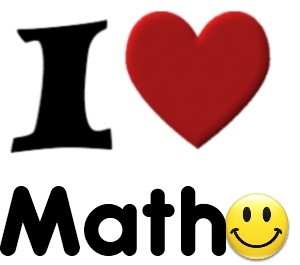 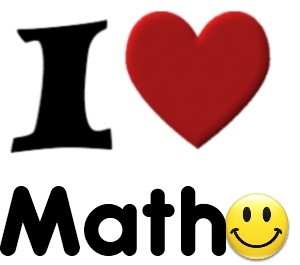 Module 4, Lesson 12
Quickly make 7!

Quickly make 8!

Now, work with a partner to make all the numbers to 8 starting with 5!  Draw number bonds each time.
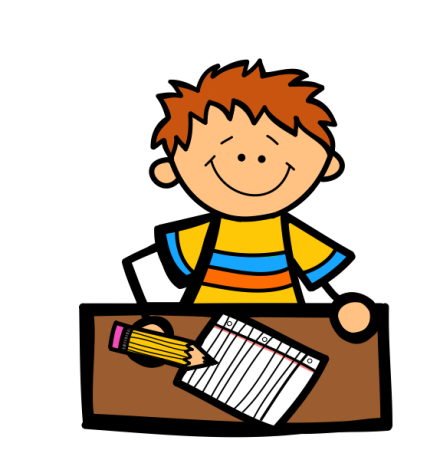 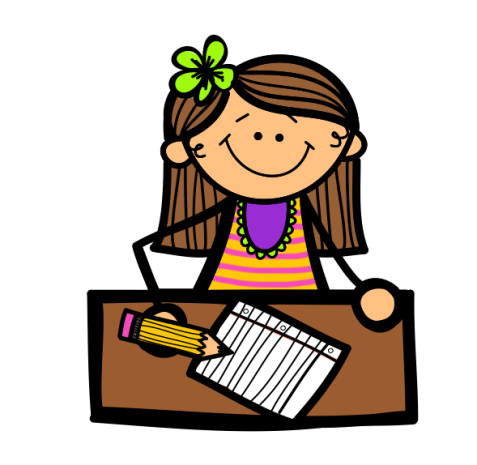 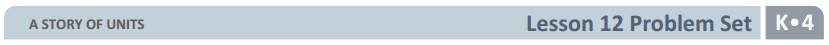 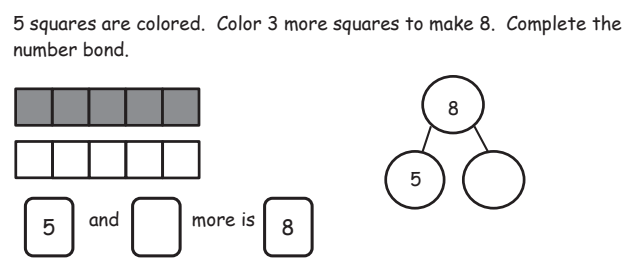 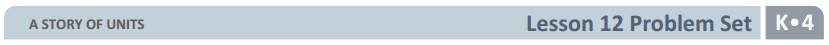 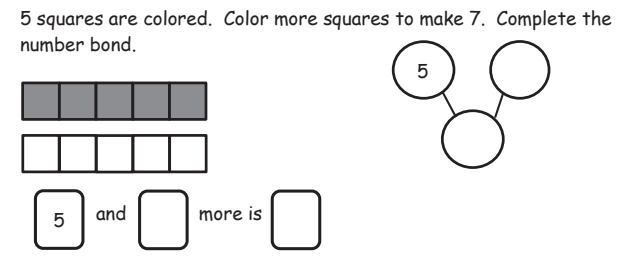 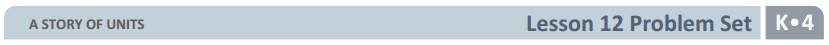 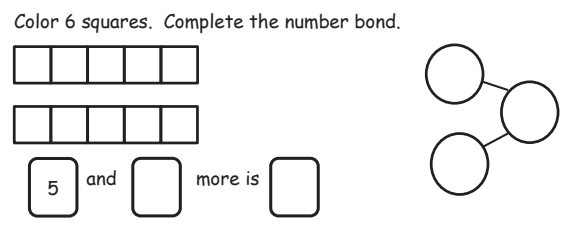 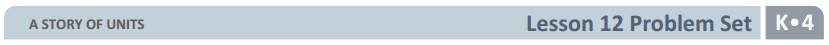 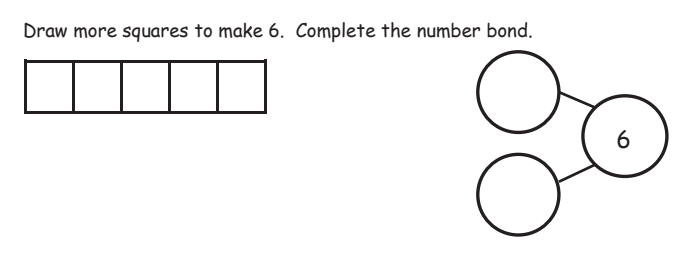 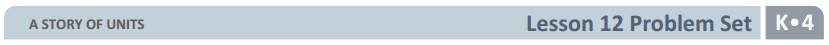 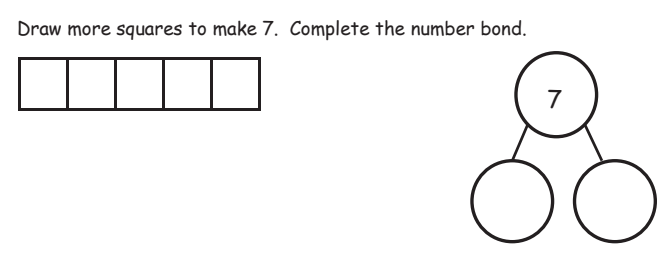 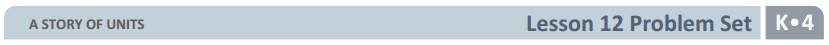 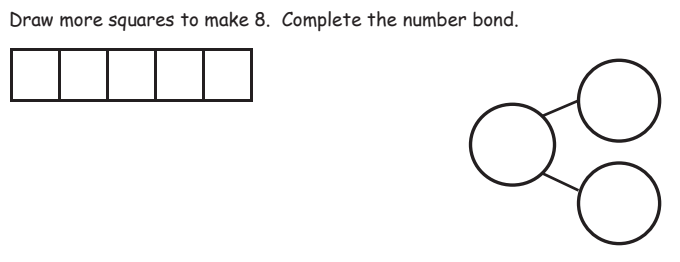 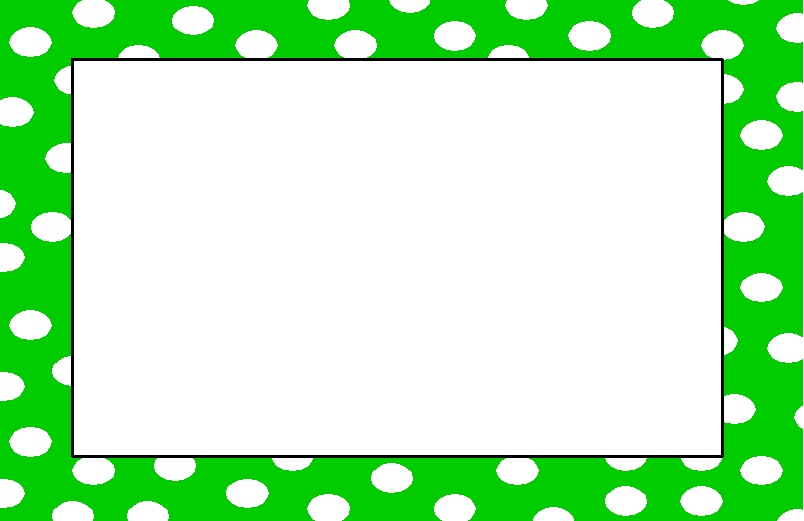 Debrief
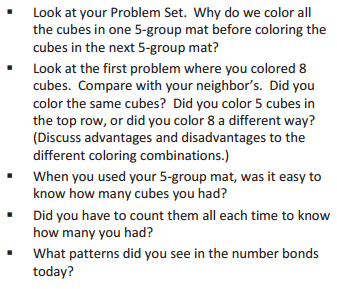 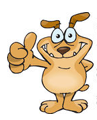 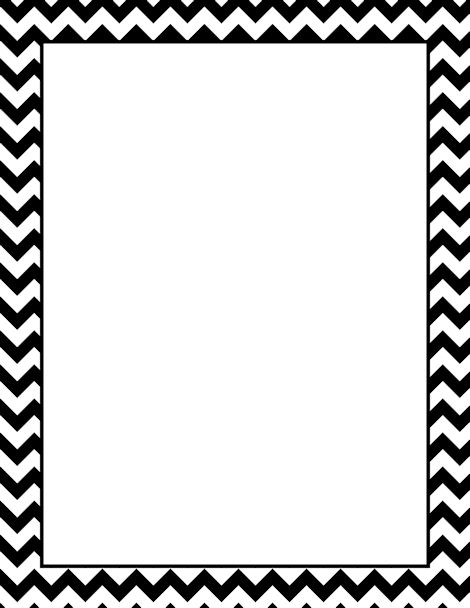 Lesson 13




I can make drawings and equations to show addition stories.
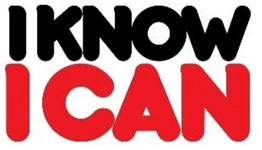 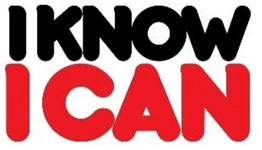 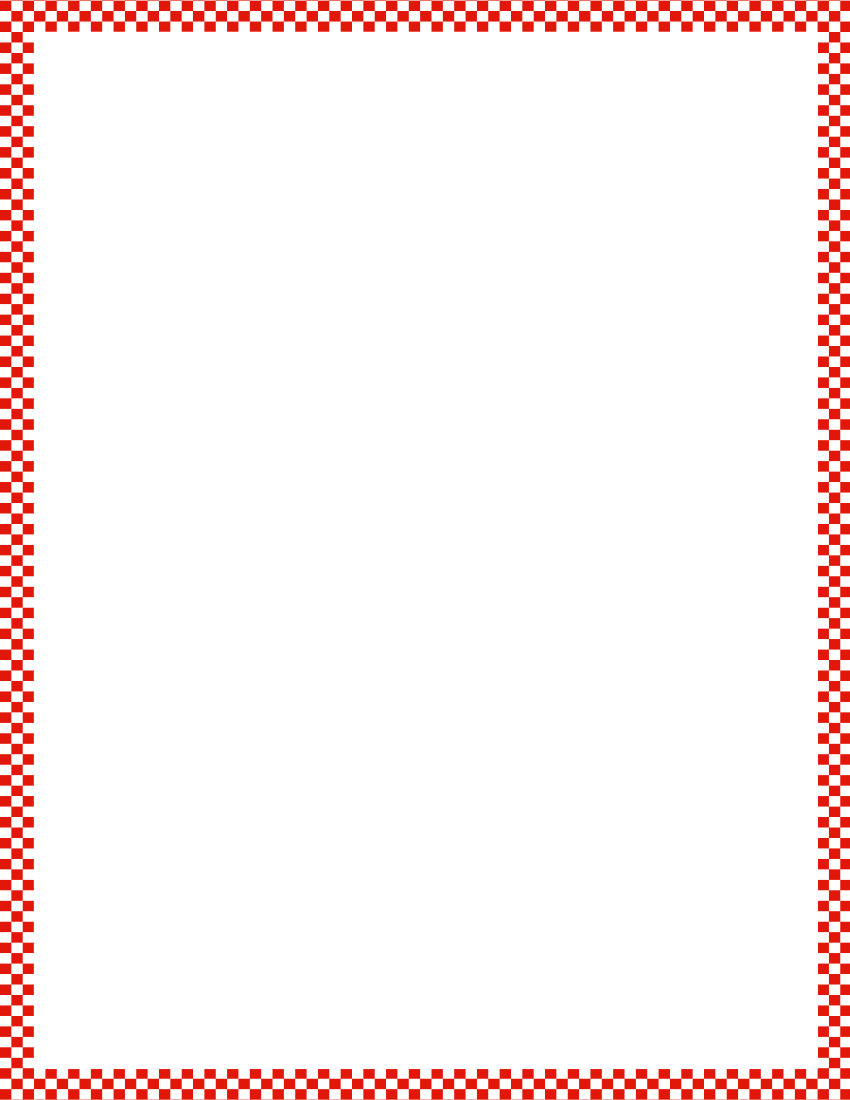 Module 4, Lesson 13
Fluency
Counting the Say Ten Way with the Rekenrek
We can count with the Rekenrek the same way we do our Say Ten push-ups.  How many do you see?
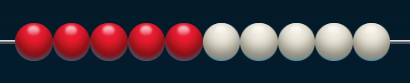 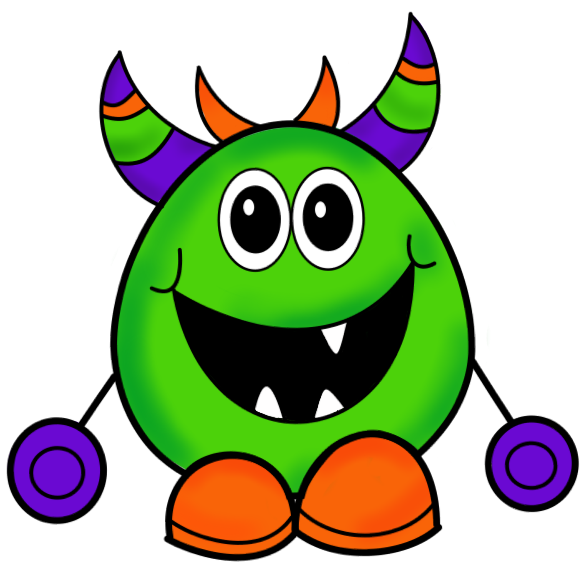 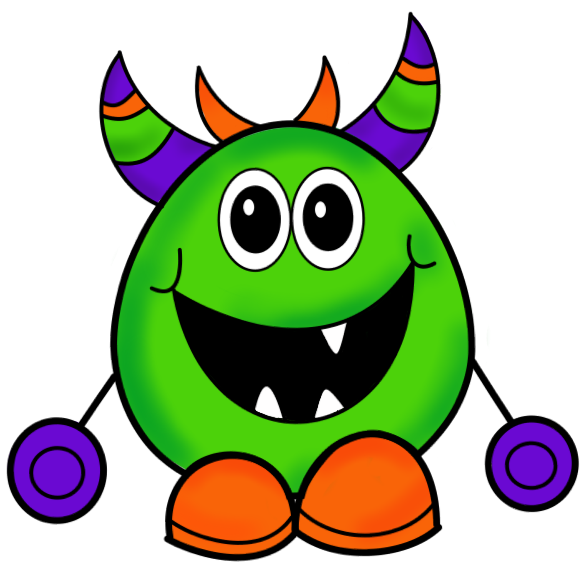 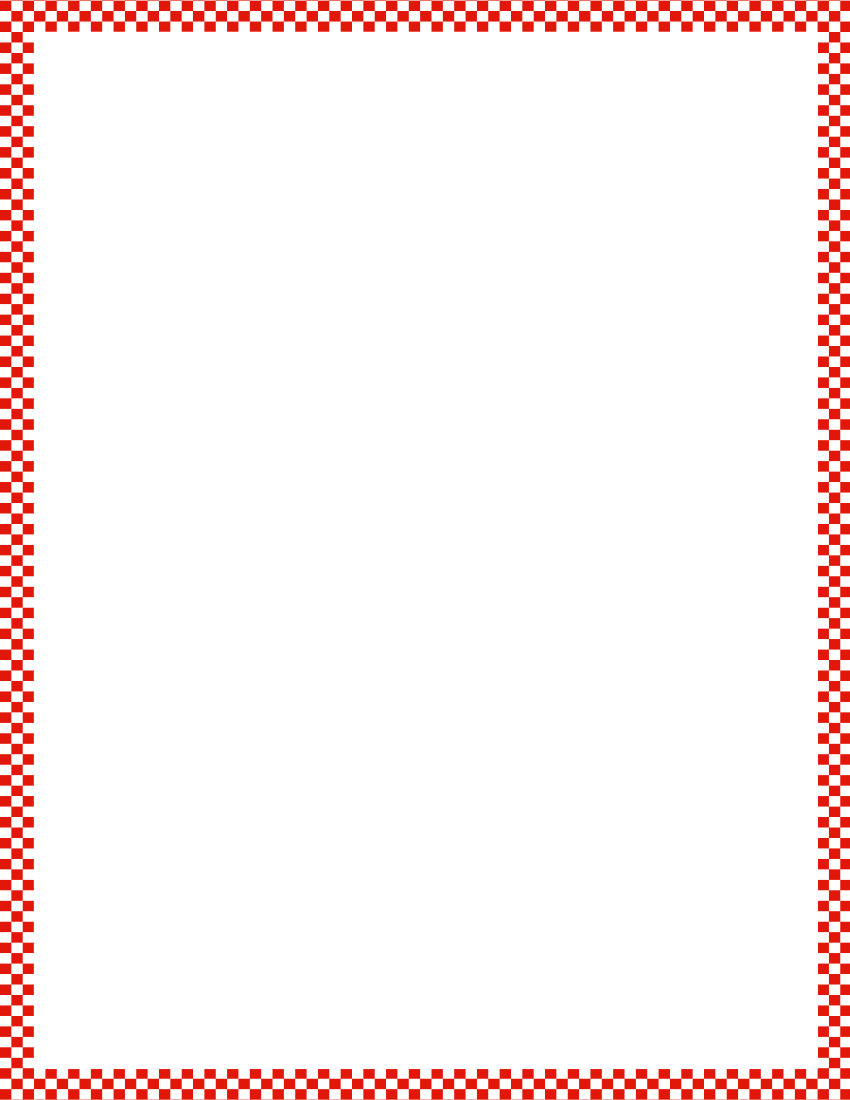 Module 4, Lesson 13
Fluency
Counting the Say Ten Way with the Rekenrek
Here’s 1 more.  That’s what ten 1 looks like on the Rekenrek.  How many dots do you see?
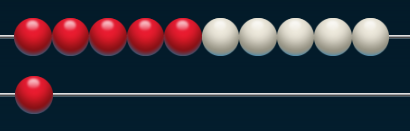 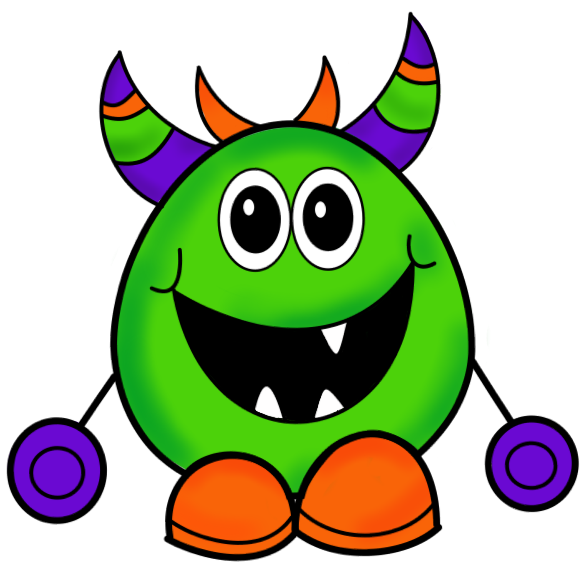 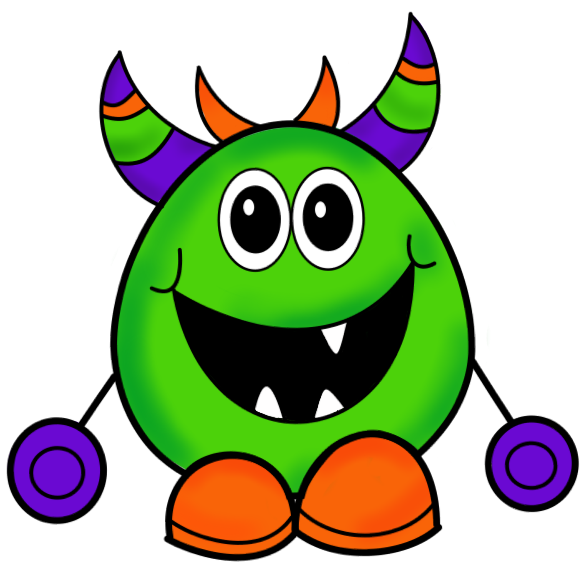 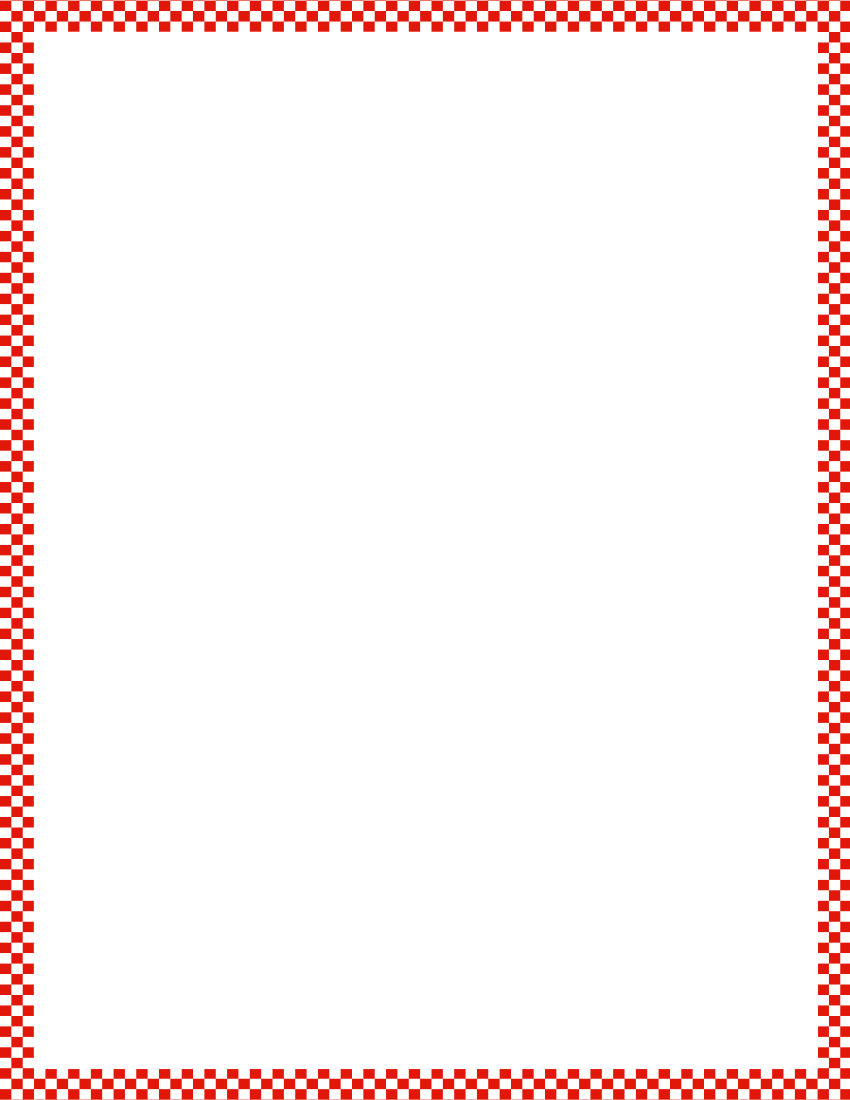 Module 4, Lesson 13
Fluency
Counting the Say Ten Way with the Rekenrek
How many do you see?
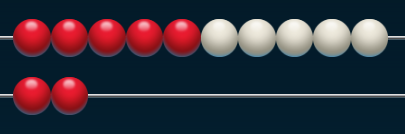 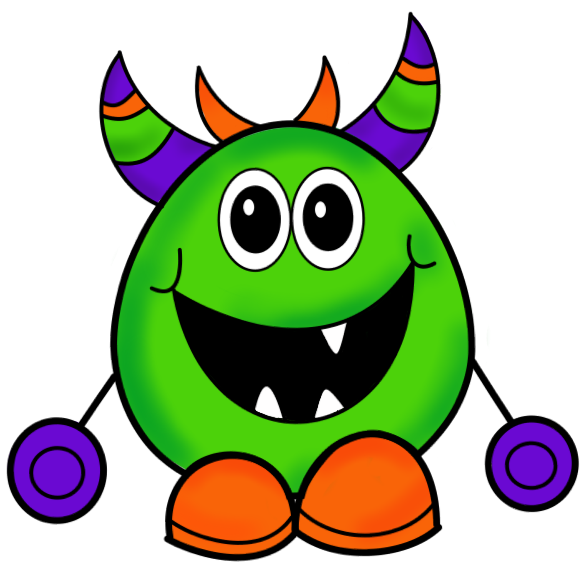 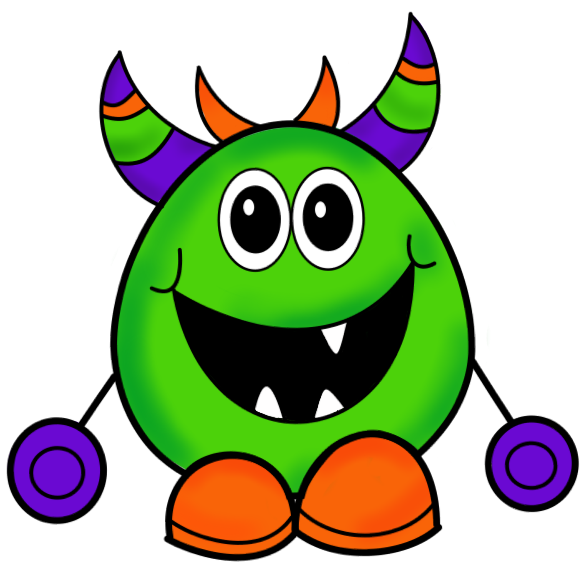 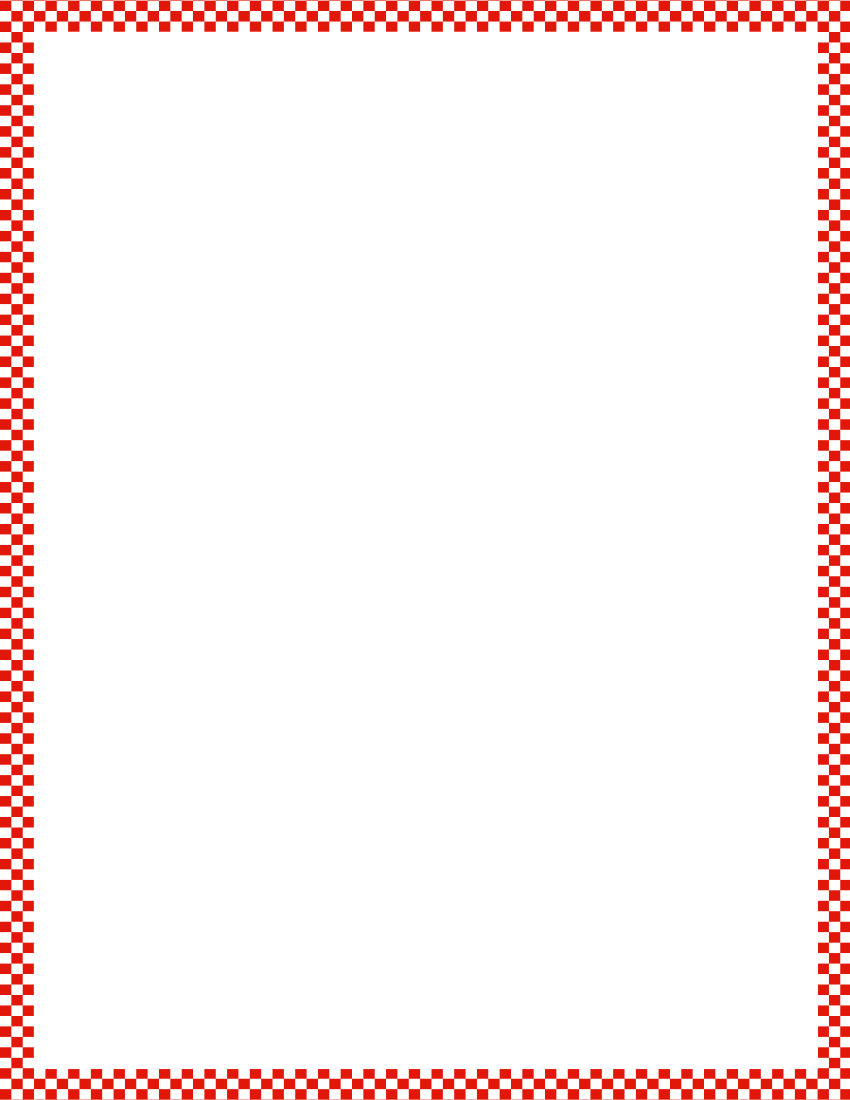 Module 4, Lesson 13
Fluency
Counting the Say Ten Way with the Rekenrek
How many do you see?
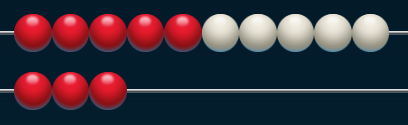 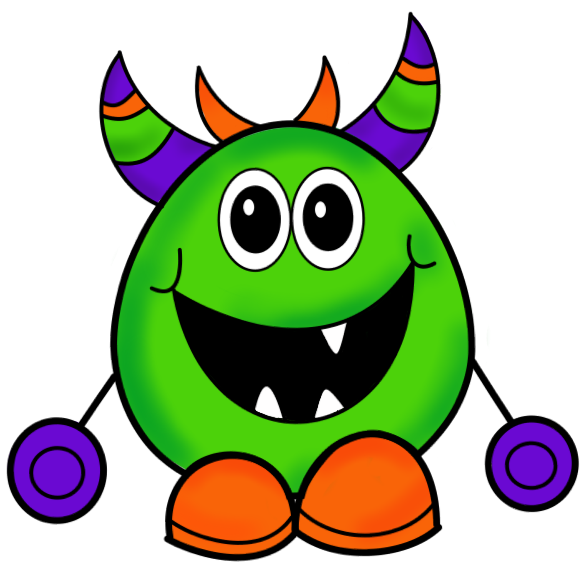 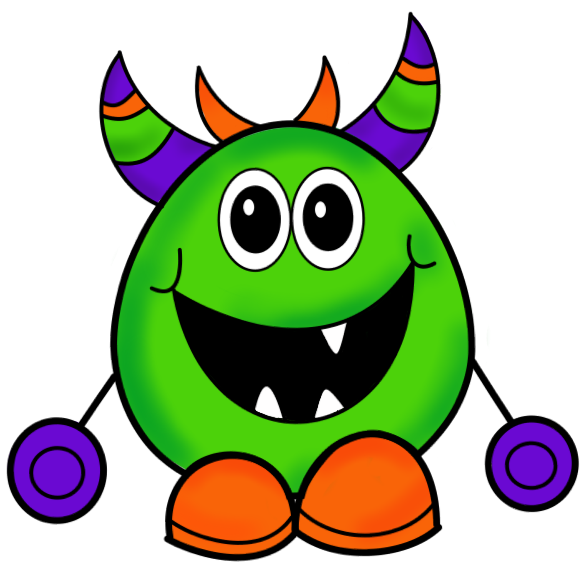 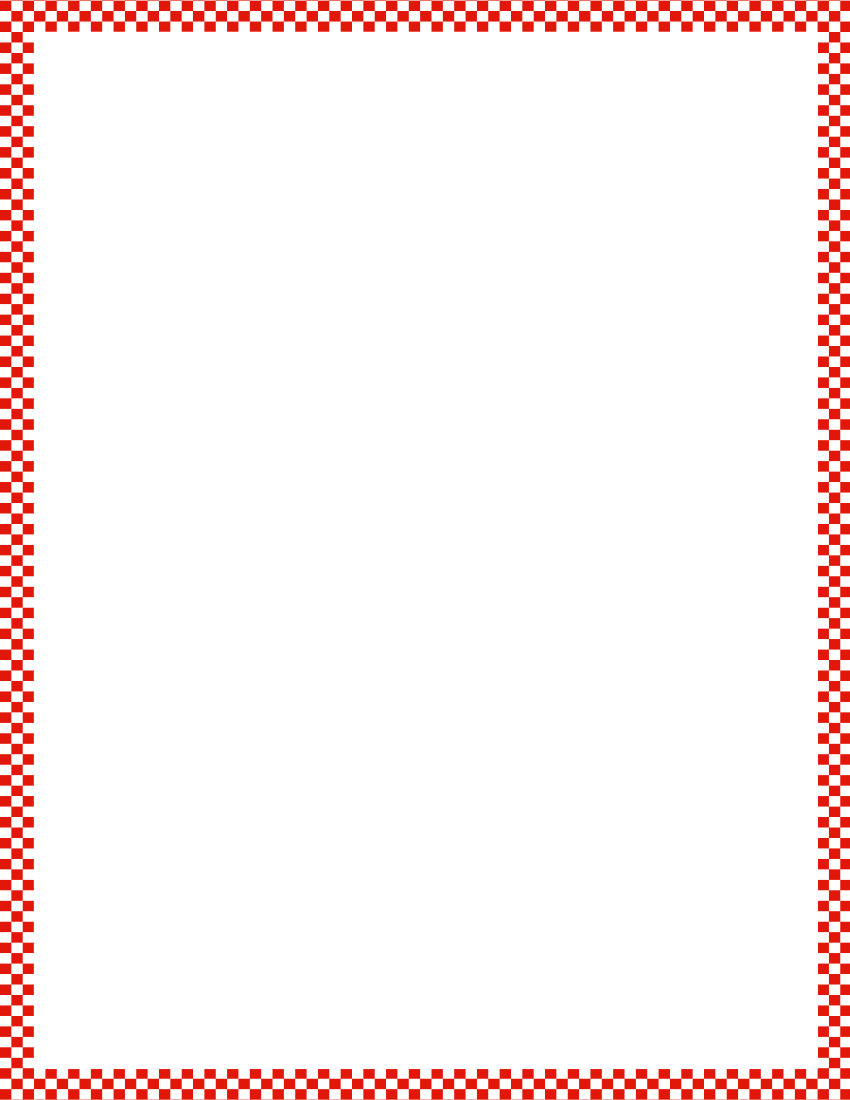 Module 4, Lesson 13
Fluency
Counting the Say Ten Way with the Rekenrek
How many do you see?
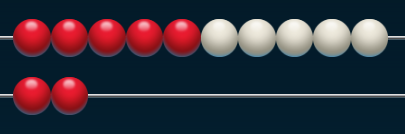 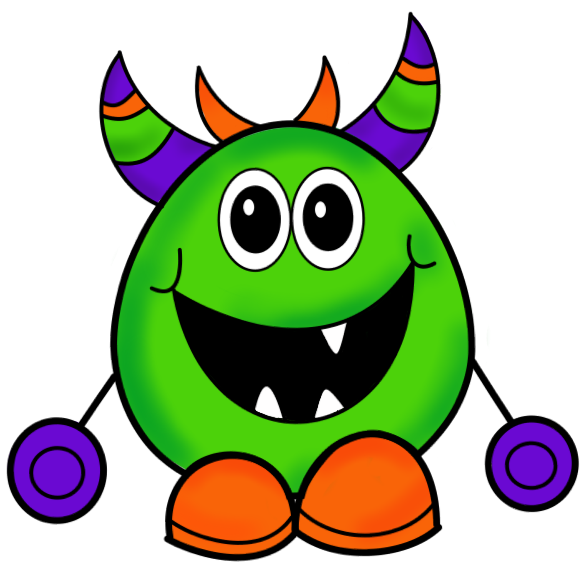 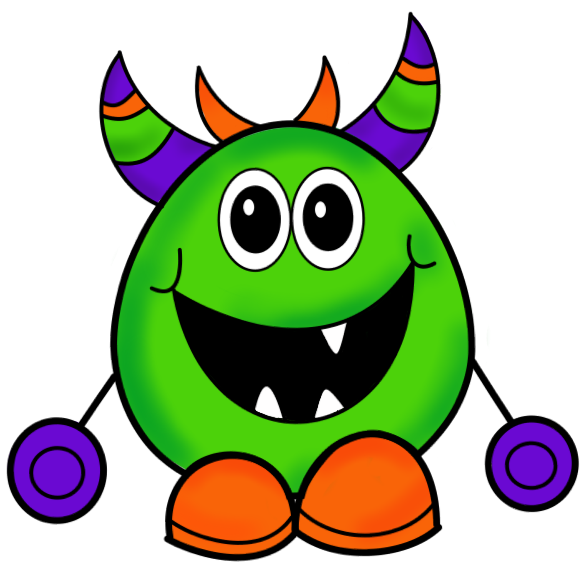 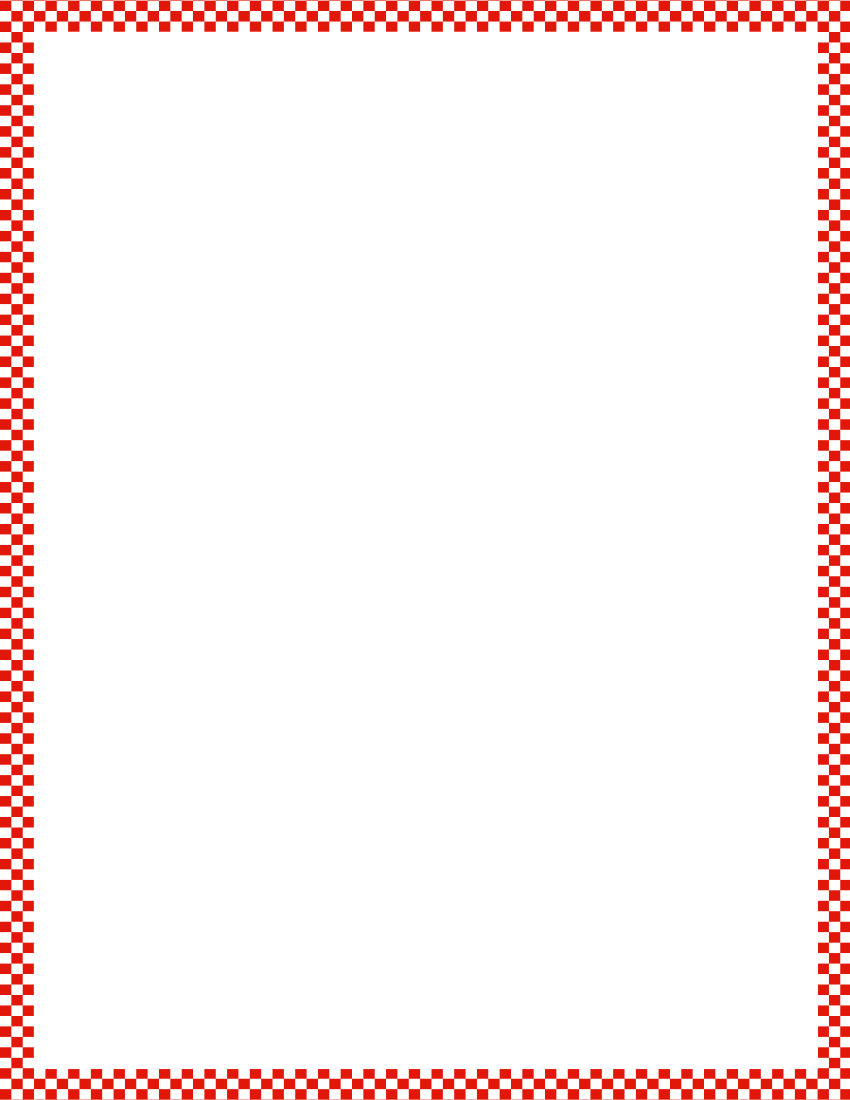 Module 4, Lesson 13
Fluency
Counting the Say Ten Way with the Rekenrek
How many do you see?
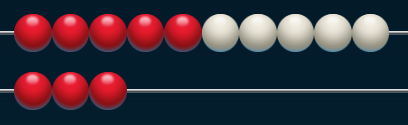 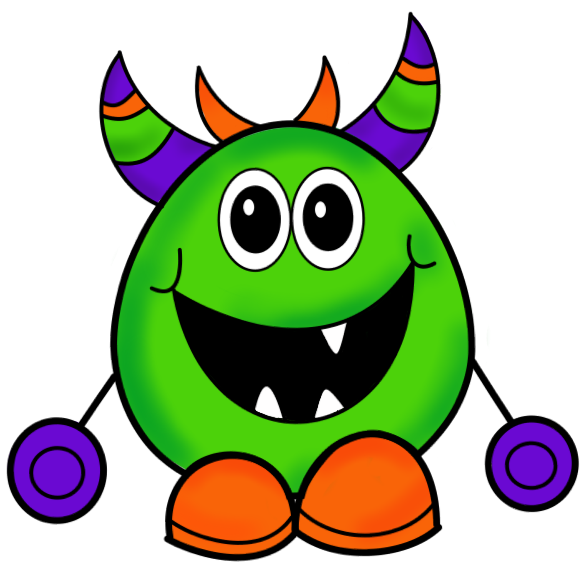 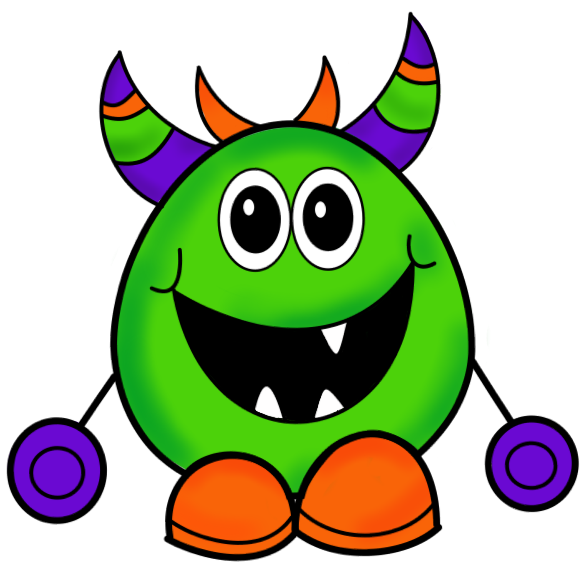 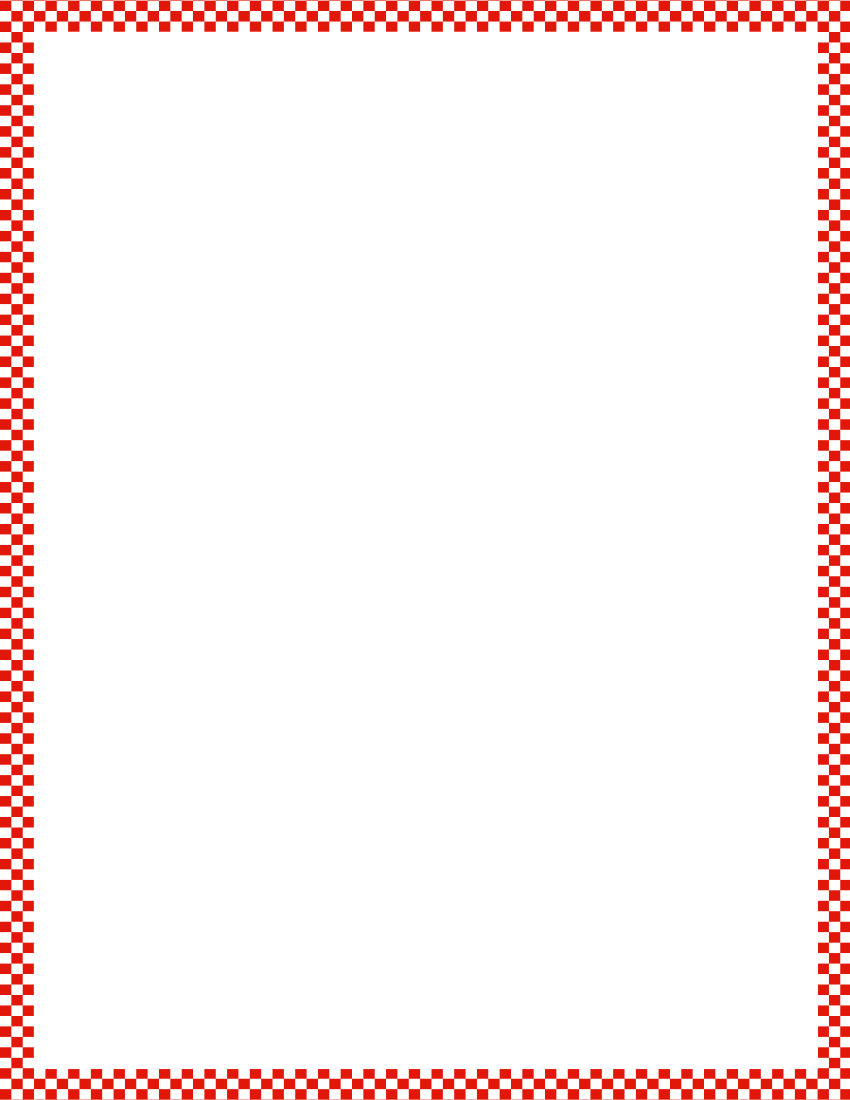 Module 4, Lesson 13
Fluency
Counting the Say Ten Way with the Rekenrek
How many do you see?
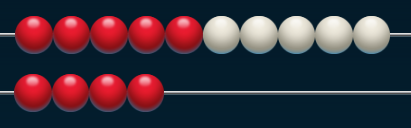 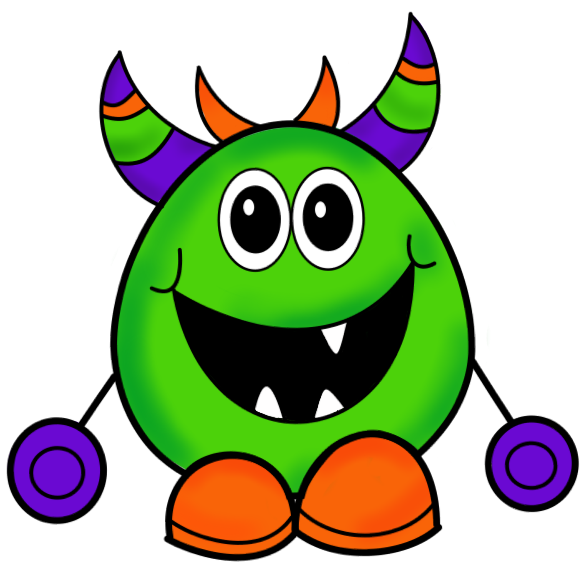 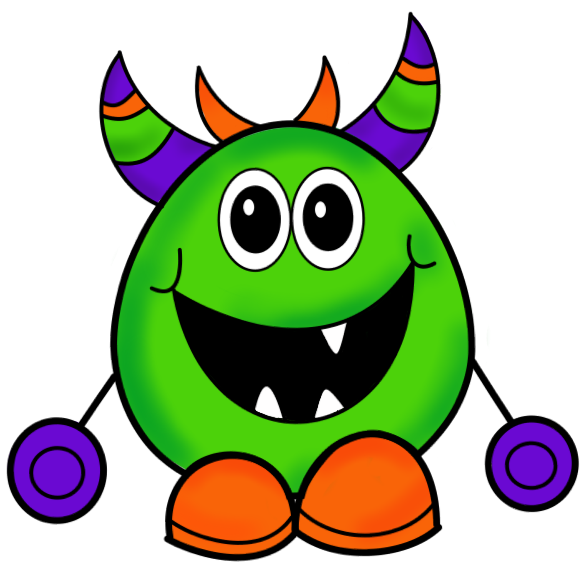 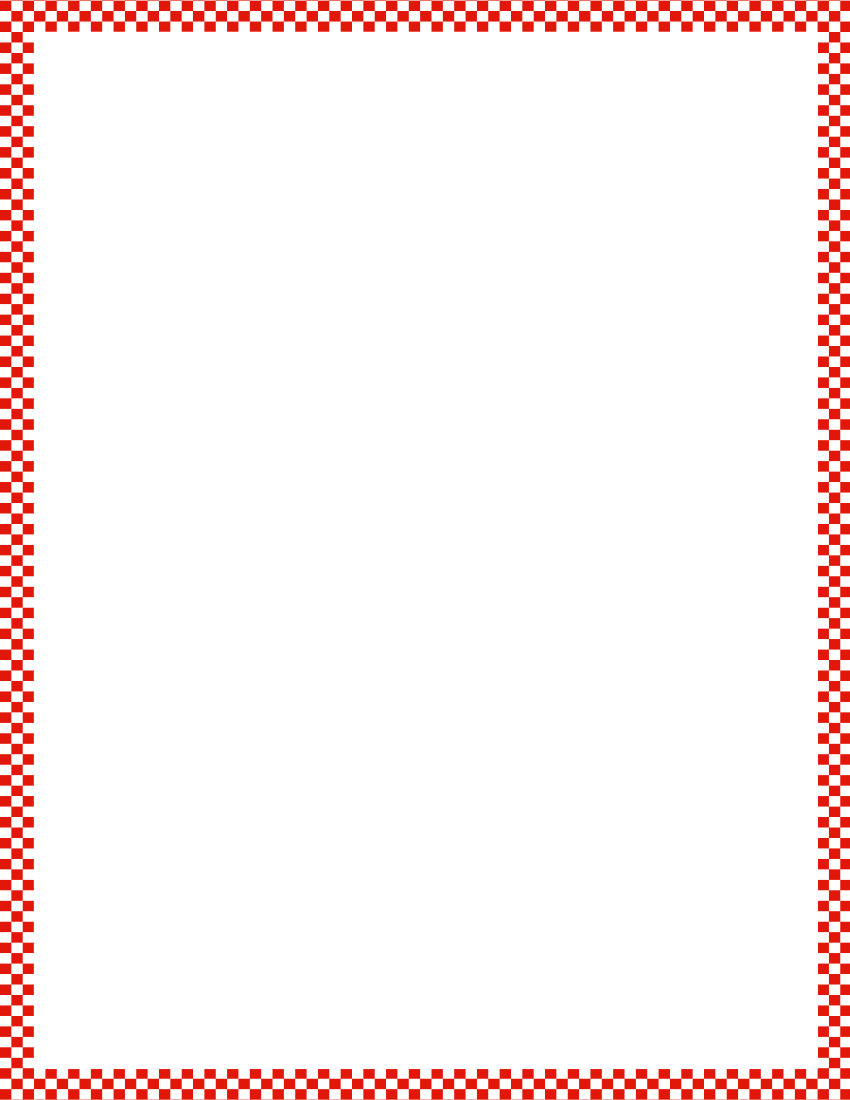 Module 4, Lesson 13
Fluency
Counting the Say Ten Way with the Rekenrek
How many do you see?
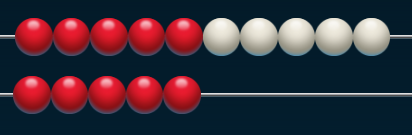 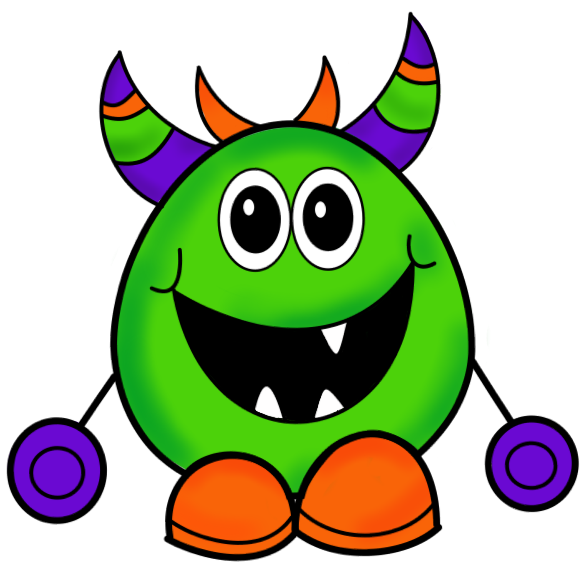 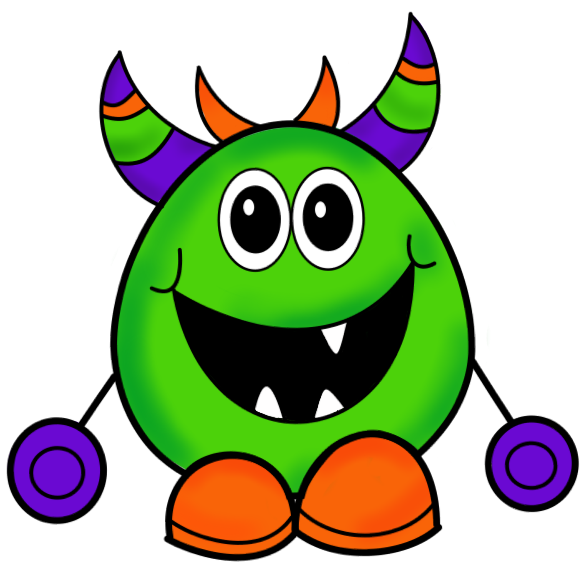 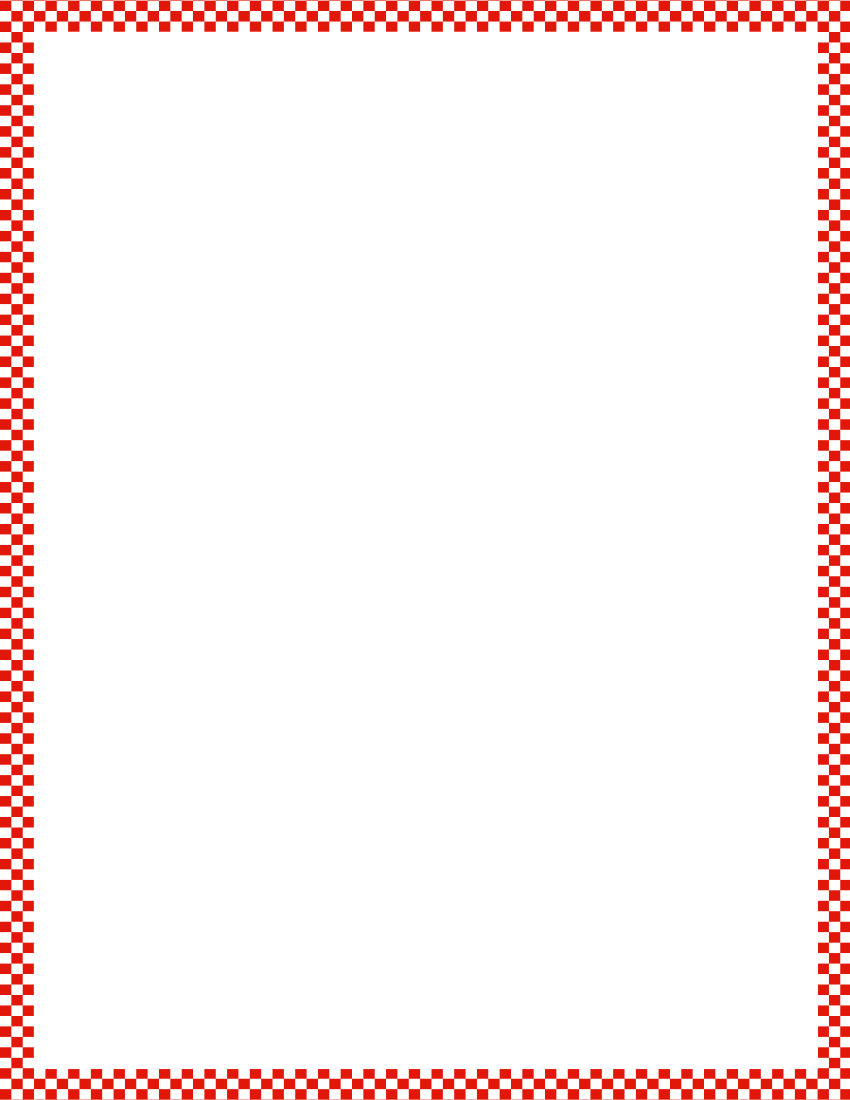 Module 4, Lesson 13
Fluency
Counting the Say Ten Way with the Rekenrek
How many do you see?
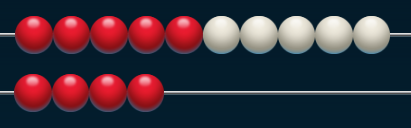 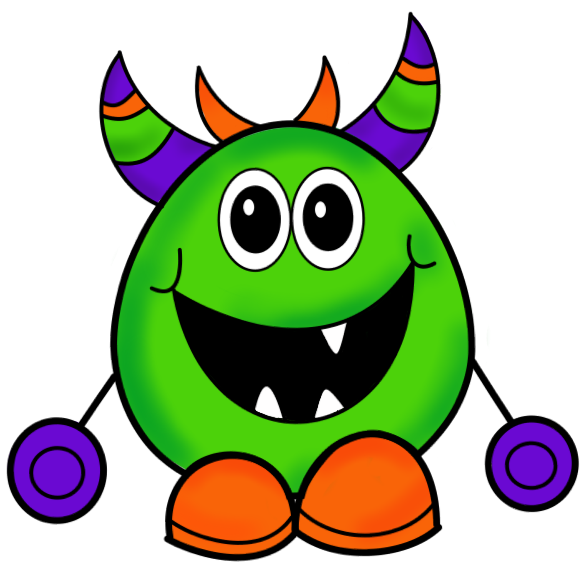 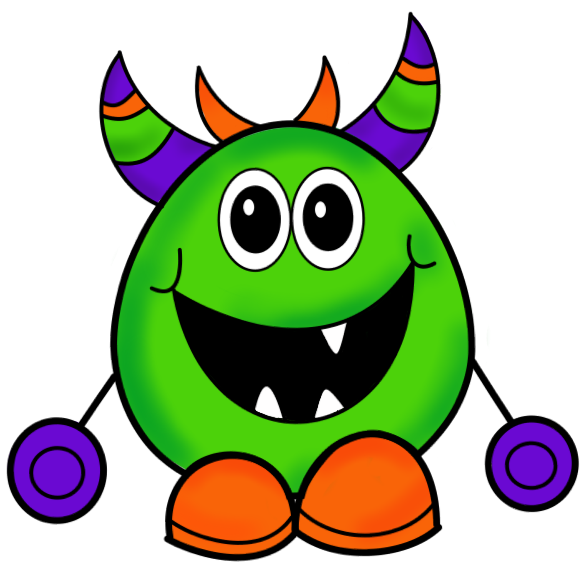 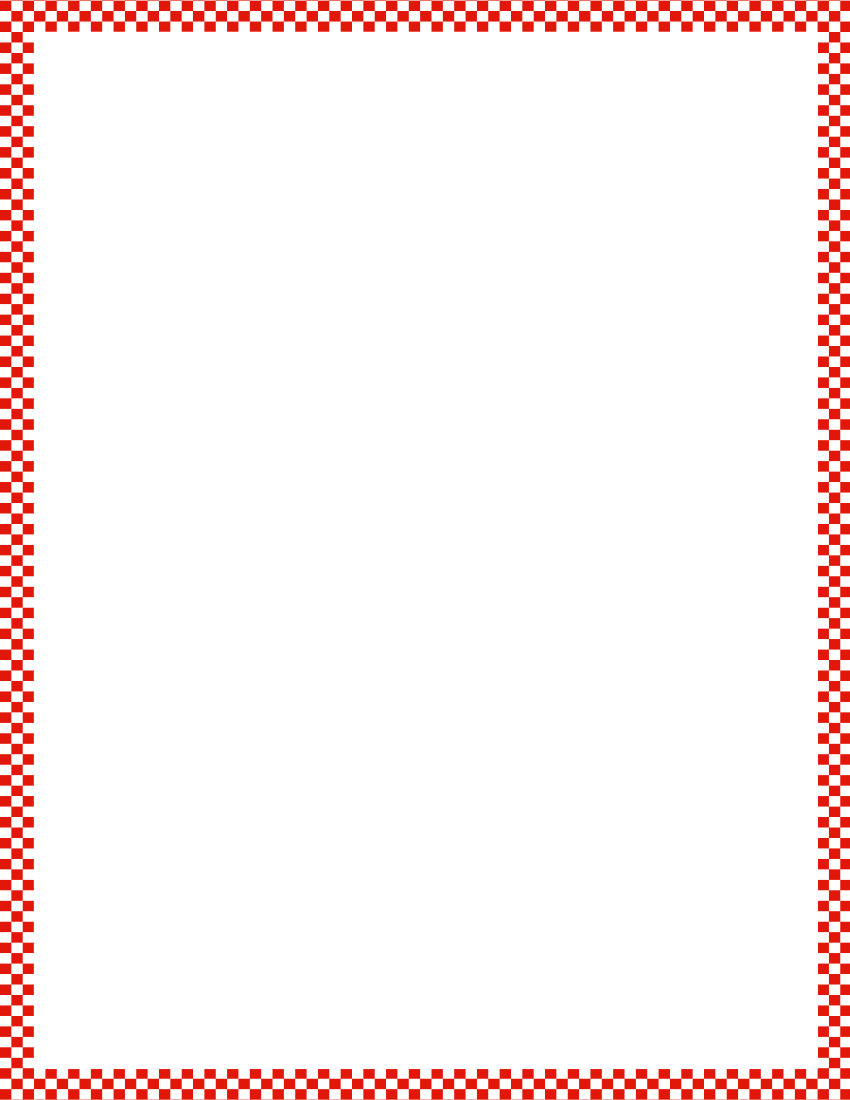 Module 4, Lesson 13
Fluency
Counting the Say Ten Way with the Rekenrek
How many do you see?
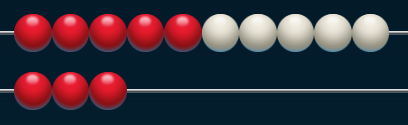 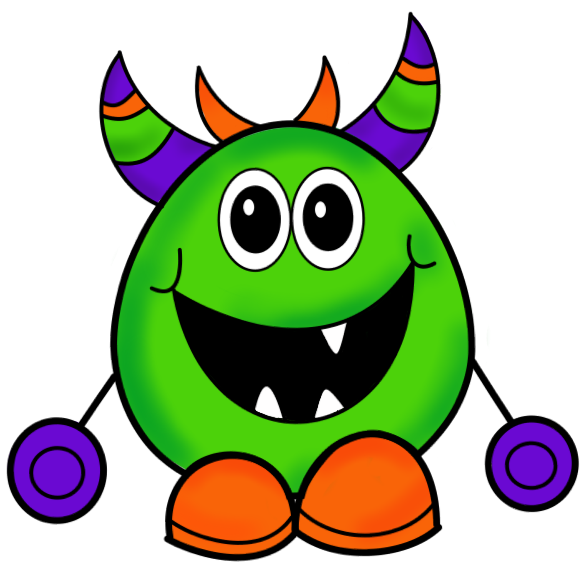 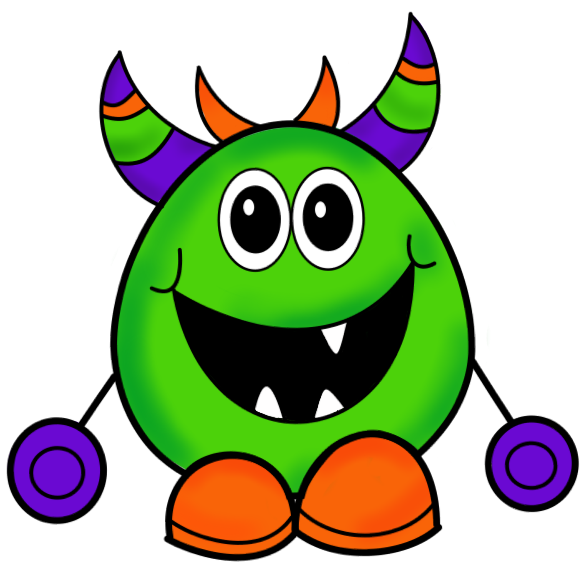 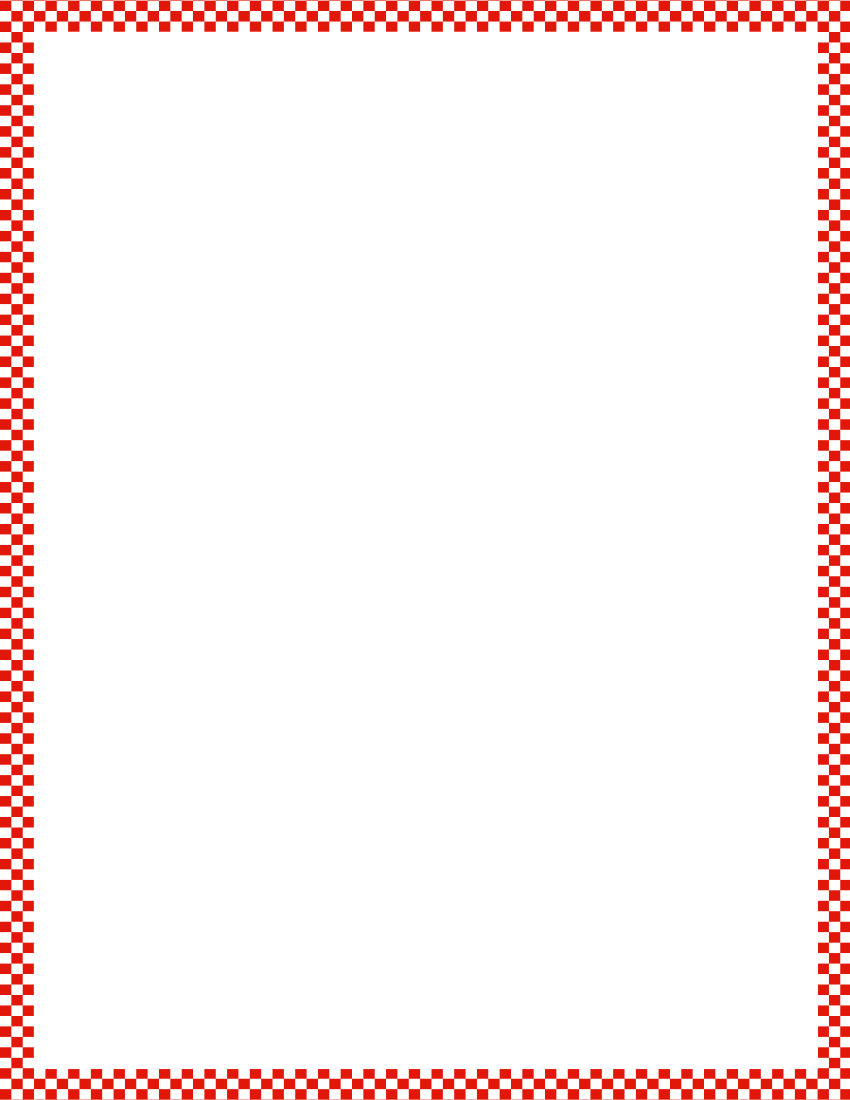 Module 4, Lesson 13
Fluency
Counting the Say Ten Way with the Rekenrek
How many do you see?
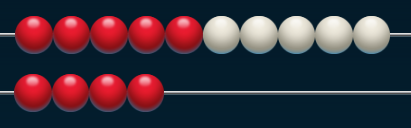 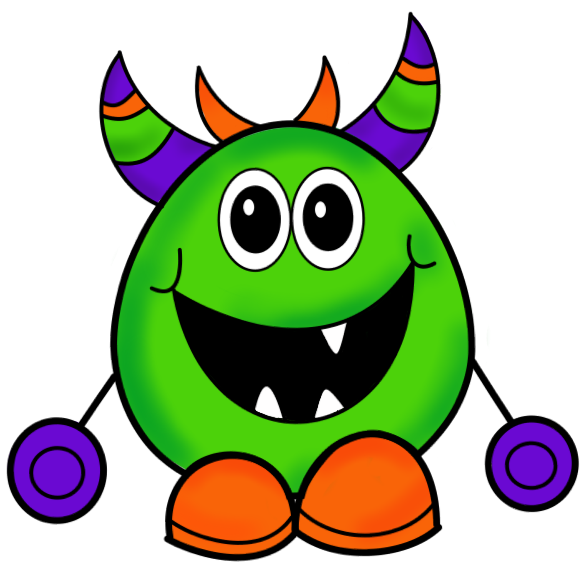 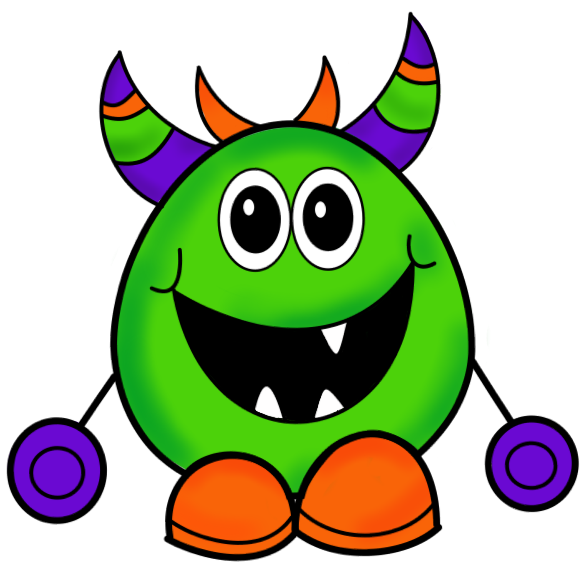 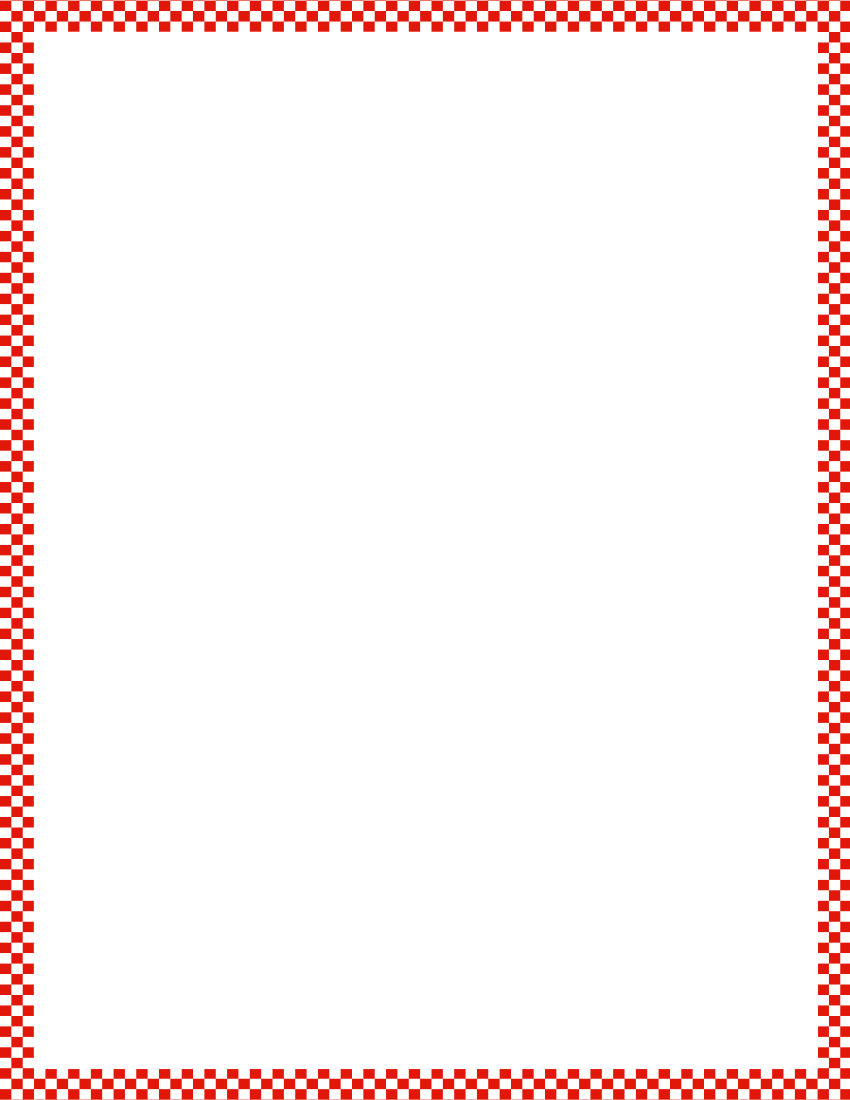 Module 4, Lesson 13
Fluency
Counting the Say Ten Way with the Rekenrek
How many do you see?
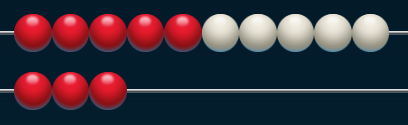 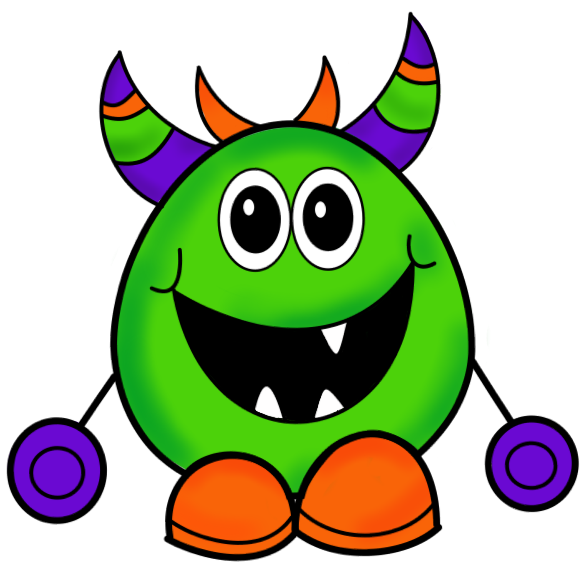 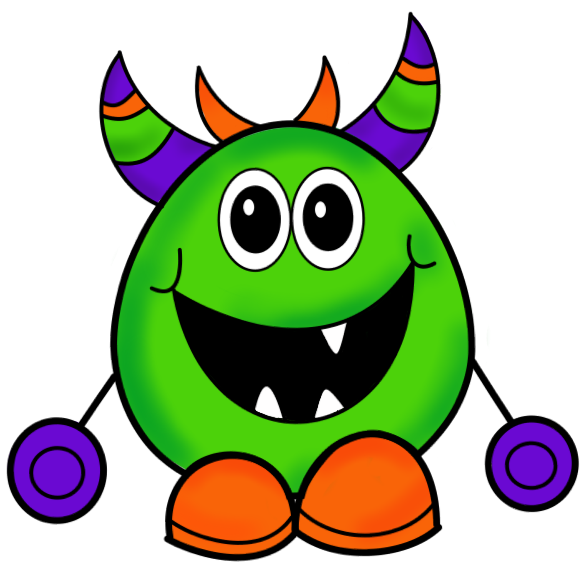 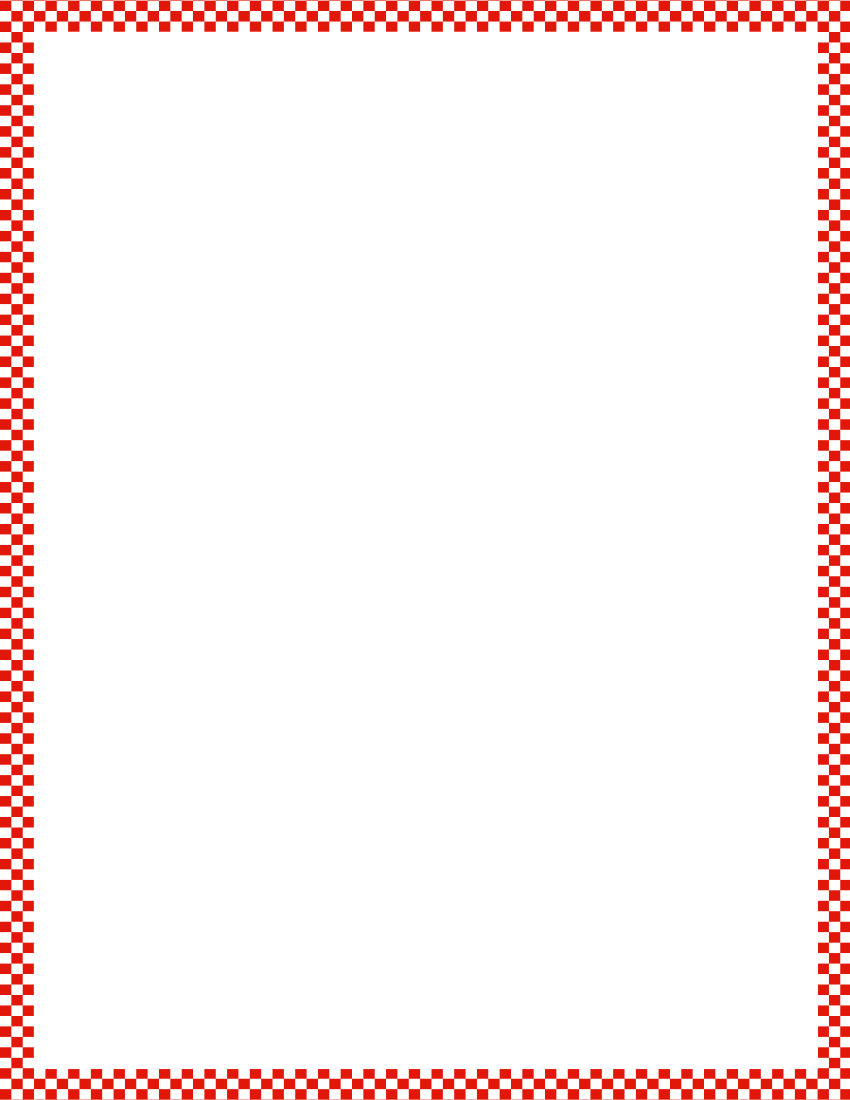 Module 4, Lesson 13
Fluency
Counting the Say Ten Way with the Rekenrek
How many do you see?
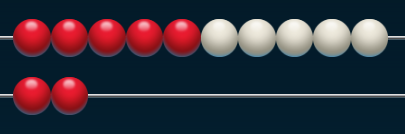 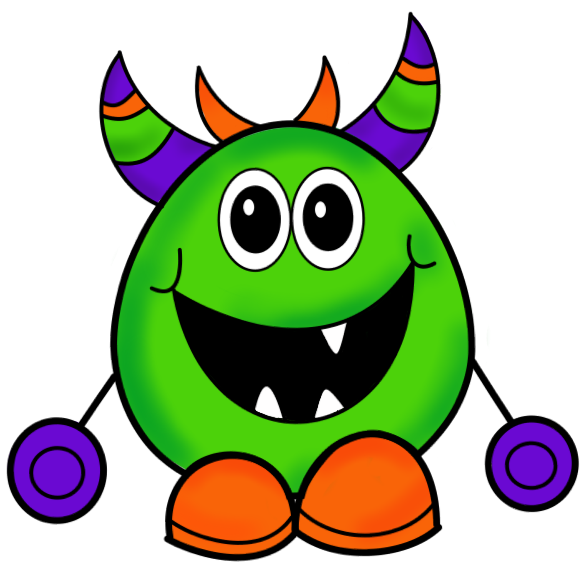 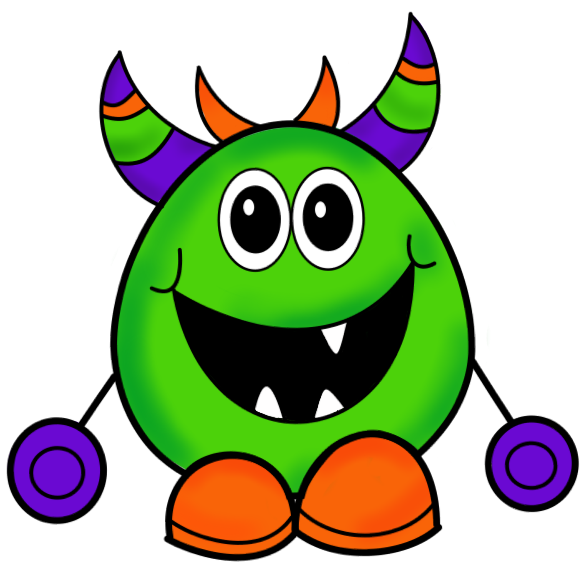 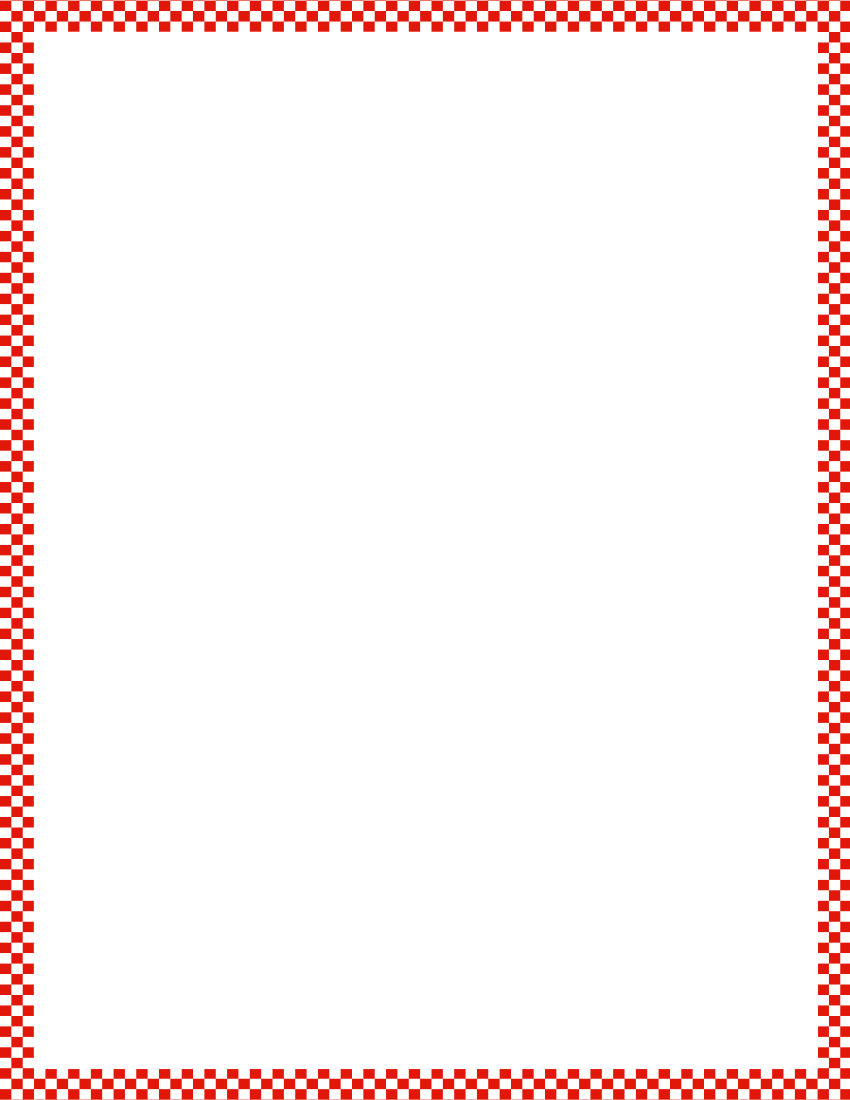 Module 4, Lesson 13
Fluency
Counting the Say Ten Way with the Rekenrek
How many do you see?
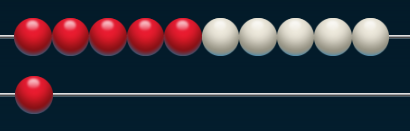 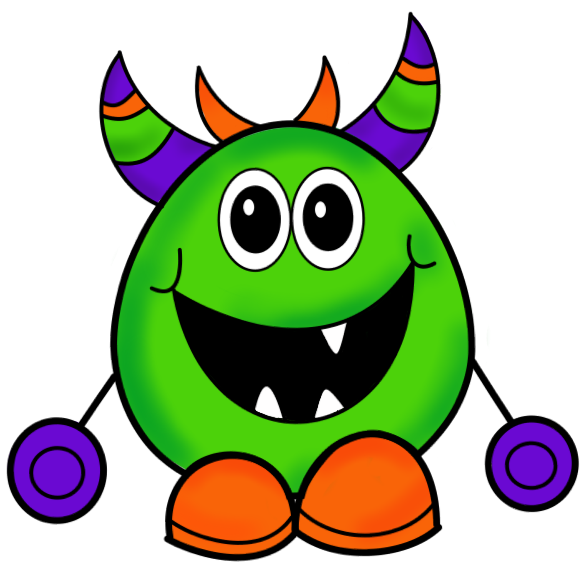 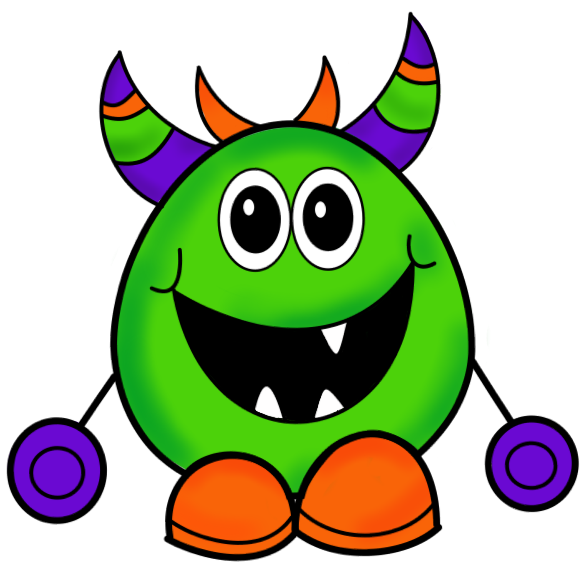 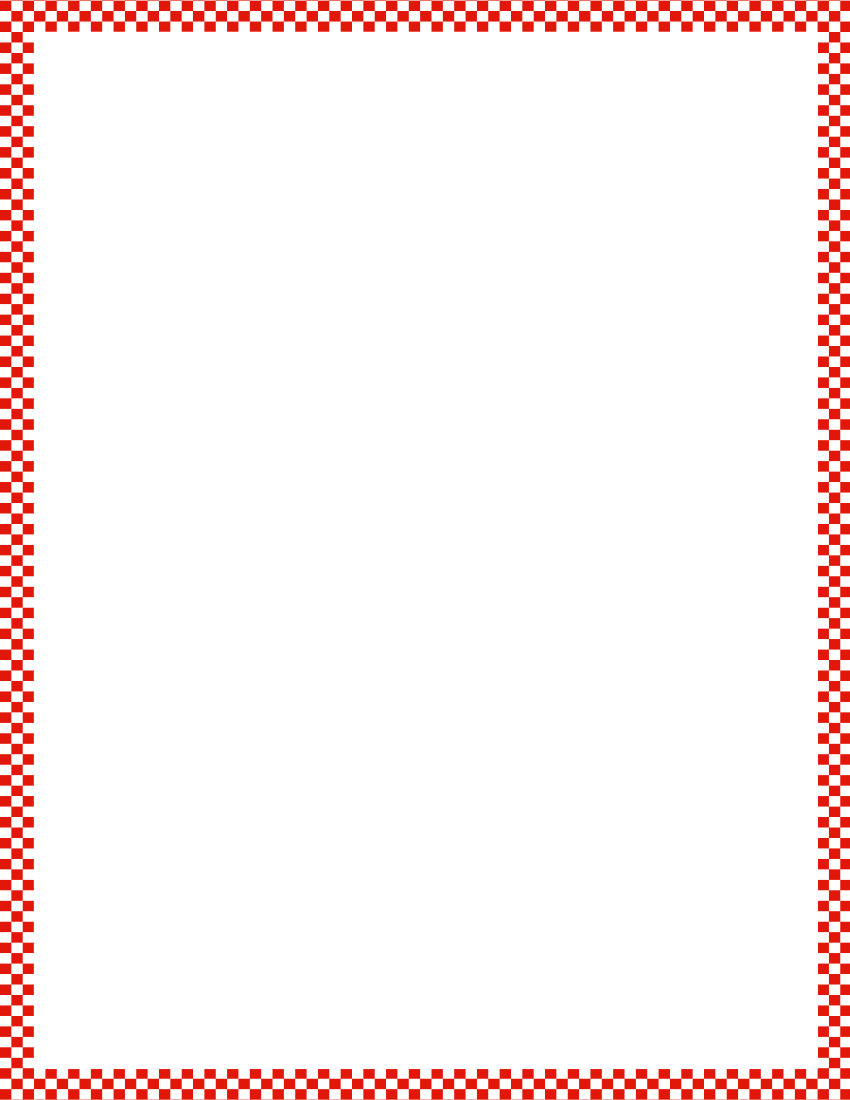 Module 4, Lesson 13
Fluency
Dot Cards of 6
How many dots do you see?  How did you see them in two parts?
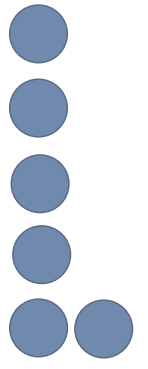 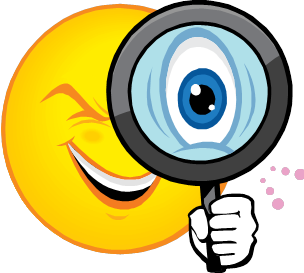 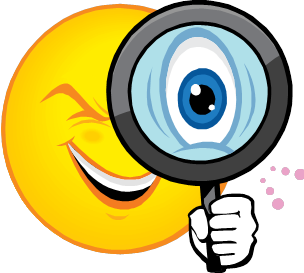 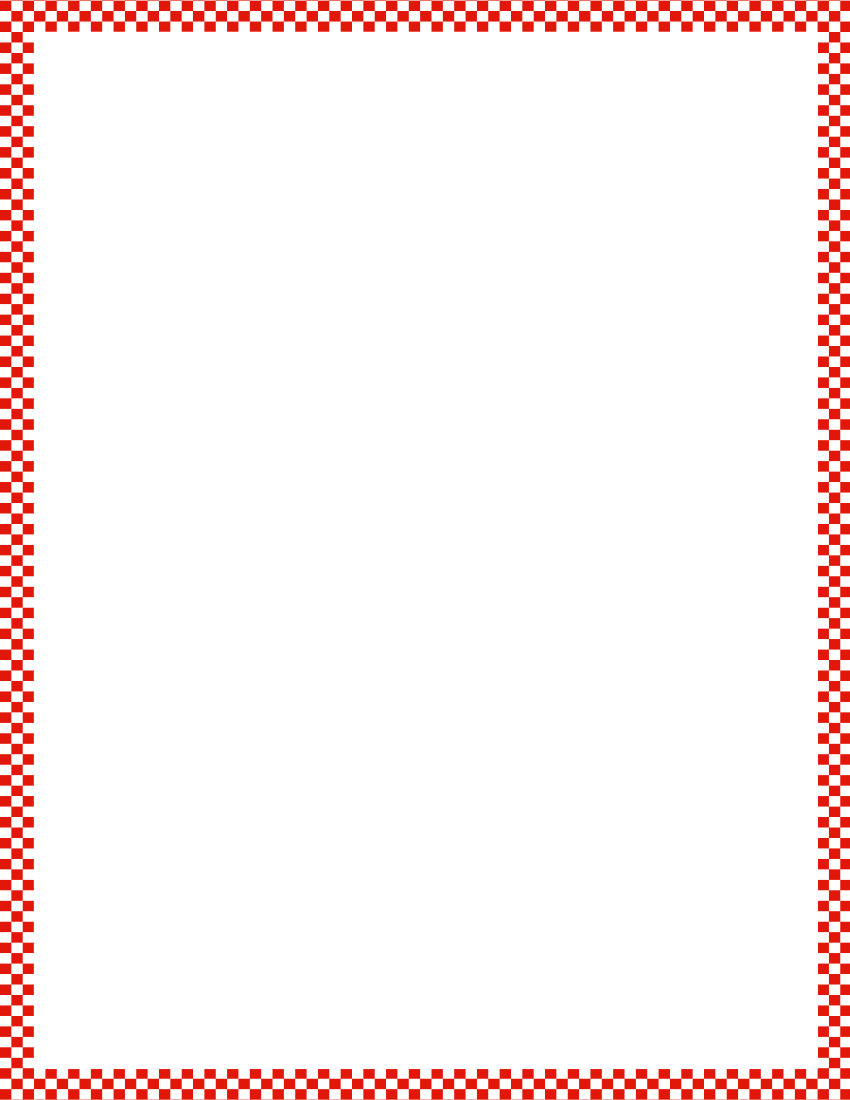 Module 4, Lesson 13
Fluency
Dot Cards of 6
How many dots do you see?  How did you see them in two parts?
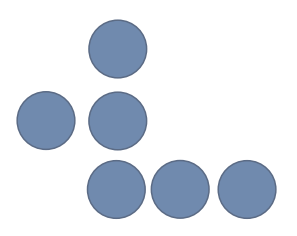 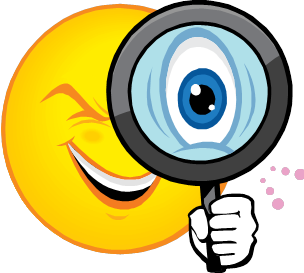 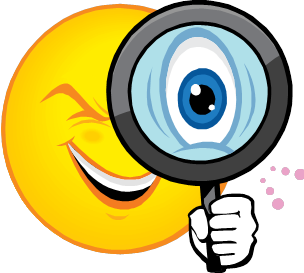 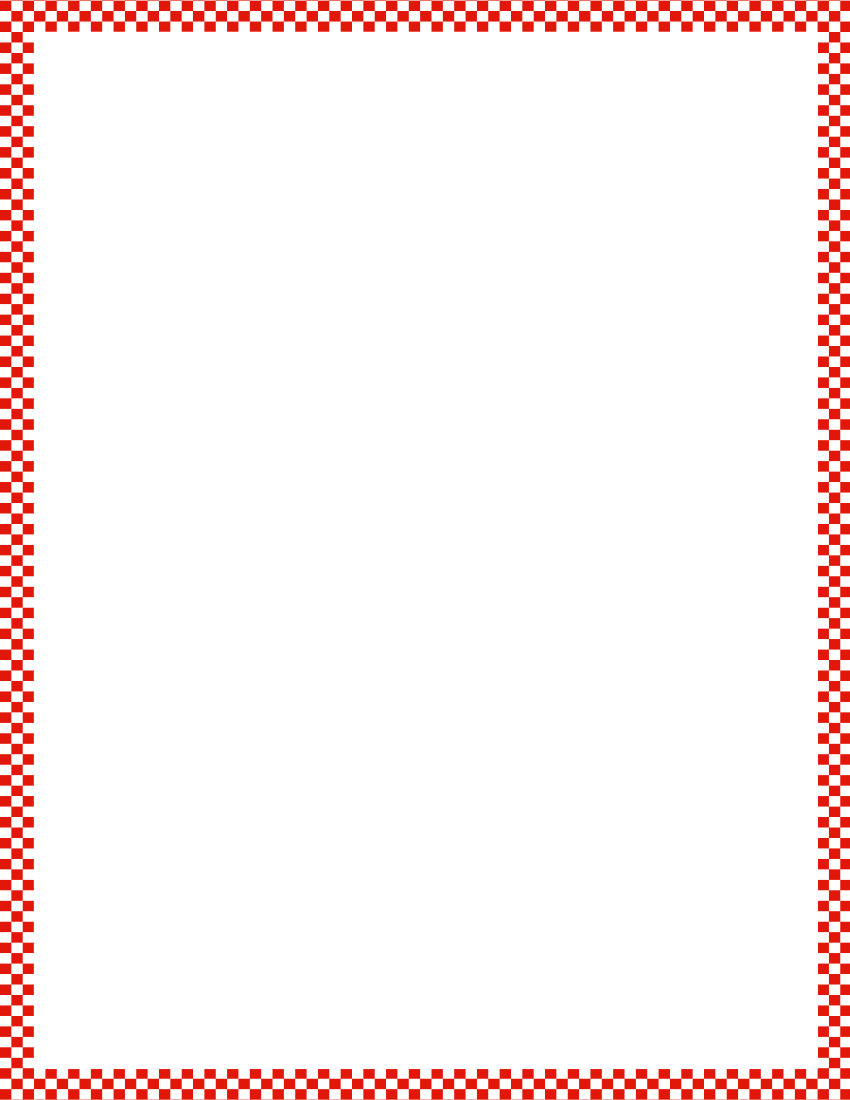 Module 4, Lesson 13
Fluency
Dot Cards of 6
How many dots do you see?  How did you see them in two parts?
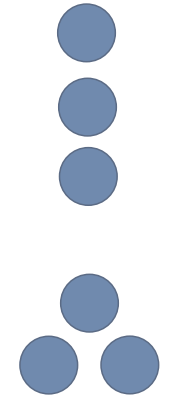 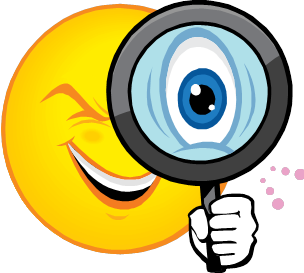 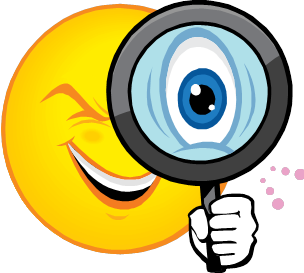 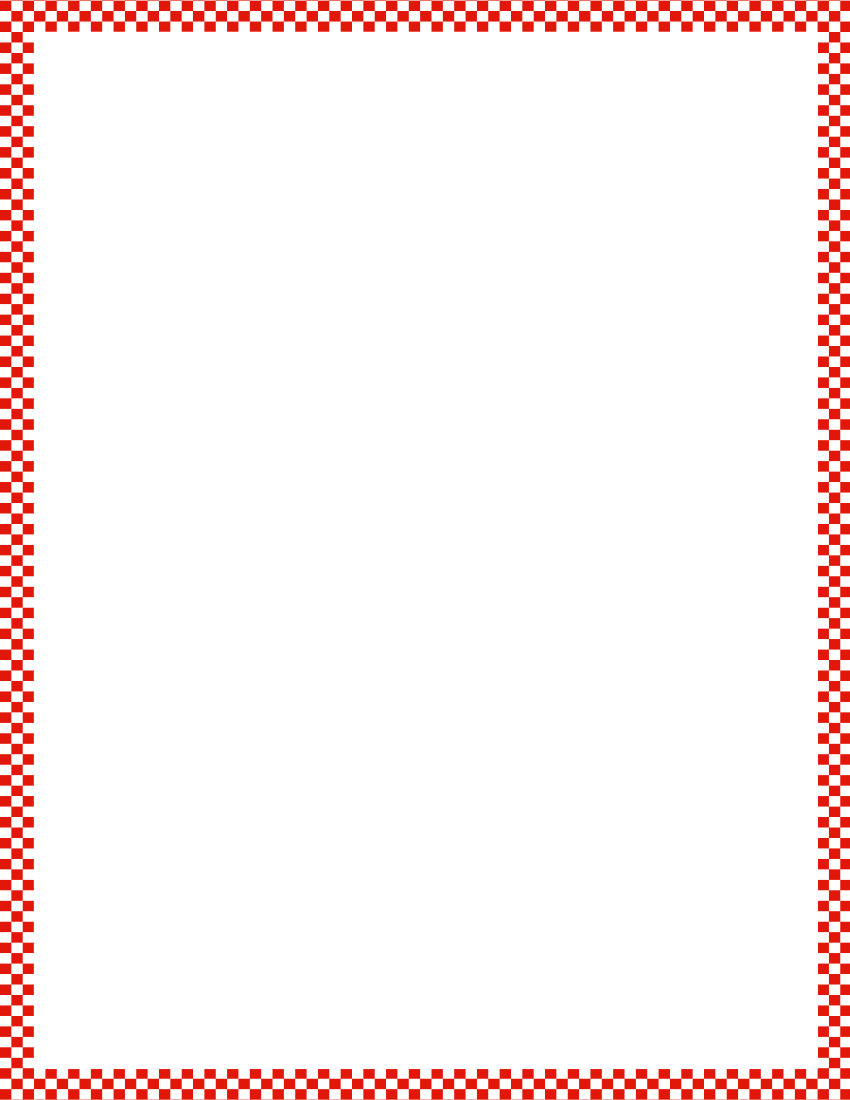 Module 4, Lesson 13
Fluency
Dot Cards of 6
How many dots do you see?  How did you see them in two parts?
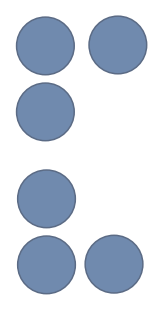 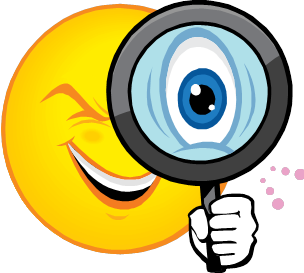 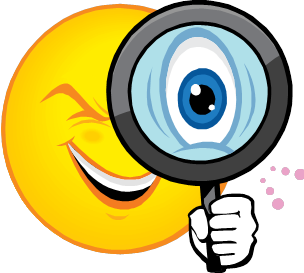 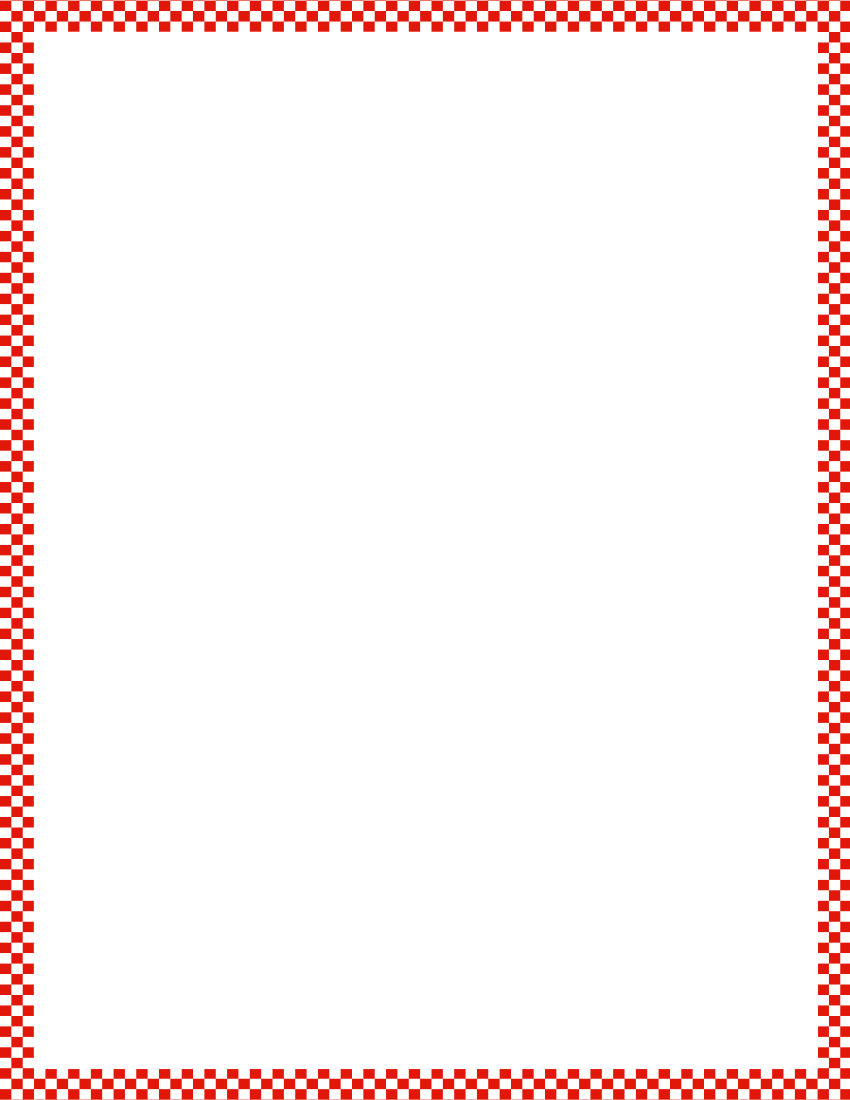 Module 4, Lesson 13
Fluency
Dot Cards of 6
How many dots do you see?  How did you see them in two parts?
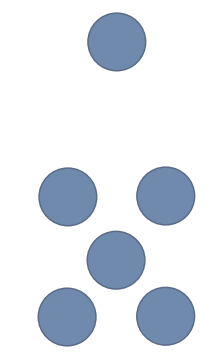 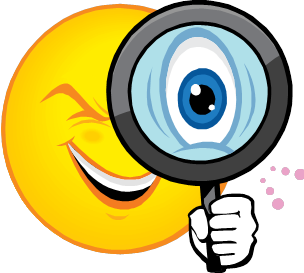 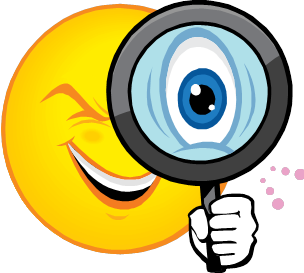 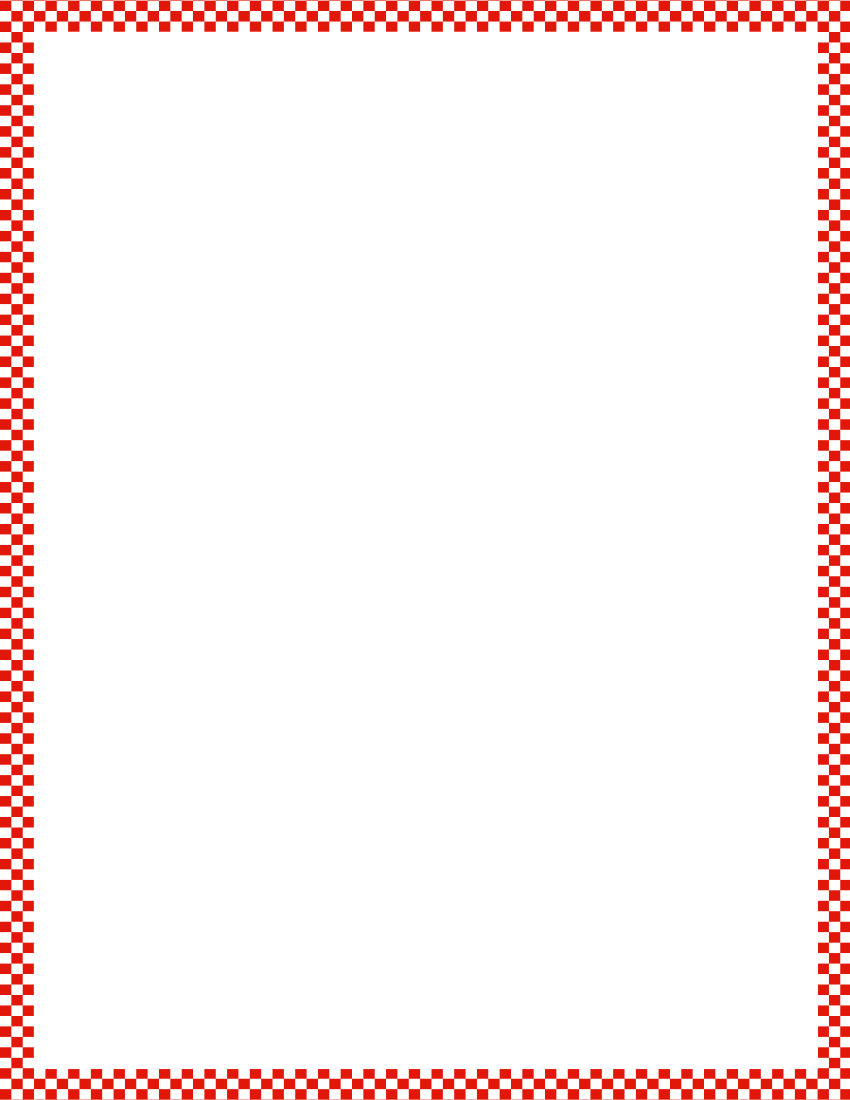 Module 4, Lesson 13
Fluency
Dot Cards of 6
How many dots do you see?  How did you see them in two parts?
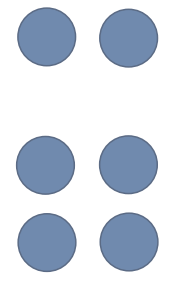 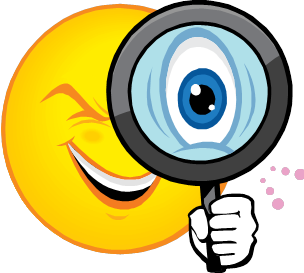 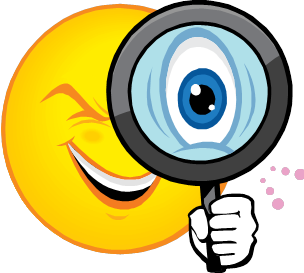 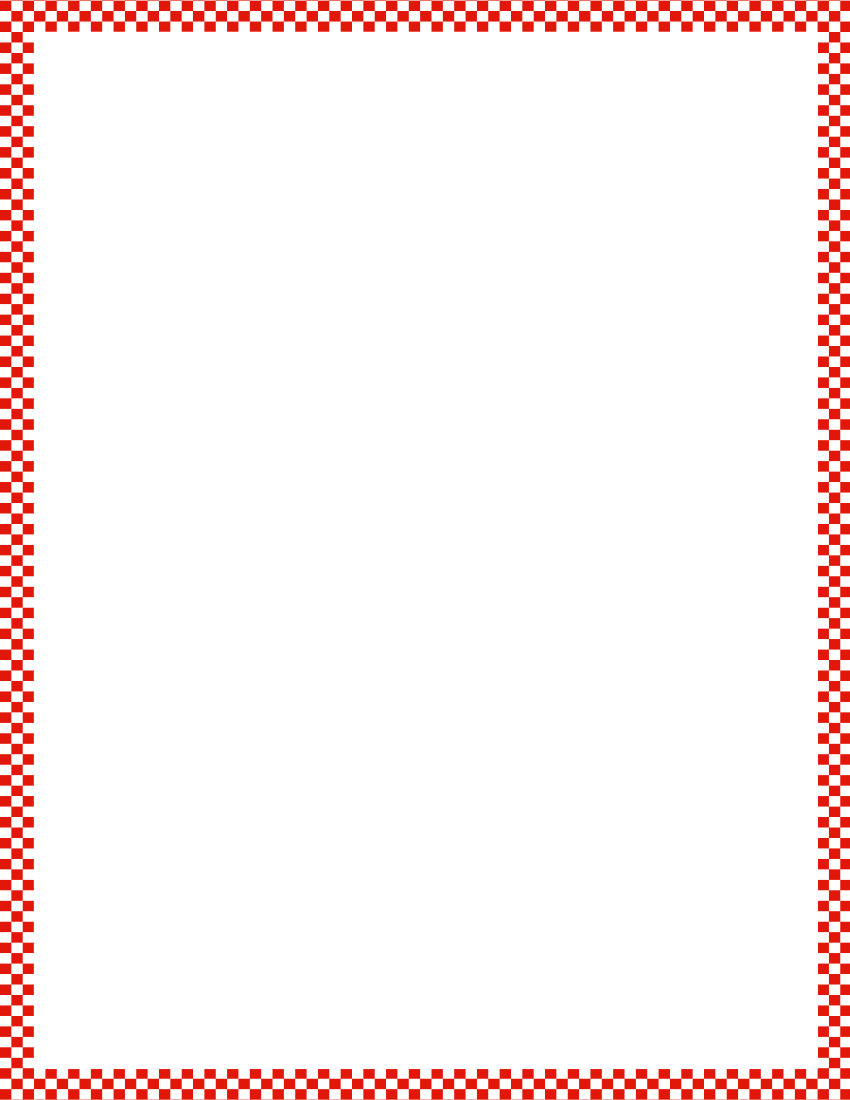 Module 4, Lesson 13
Fluency
Dot Cards of 6
How many dots do you see?  How did you see them in two parts?
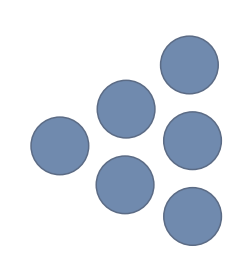 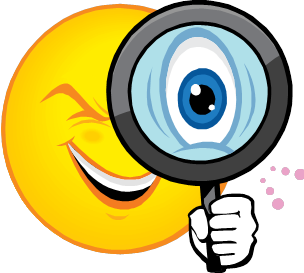 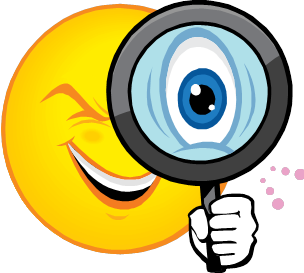 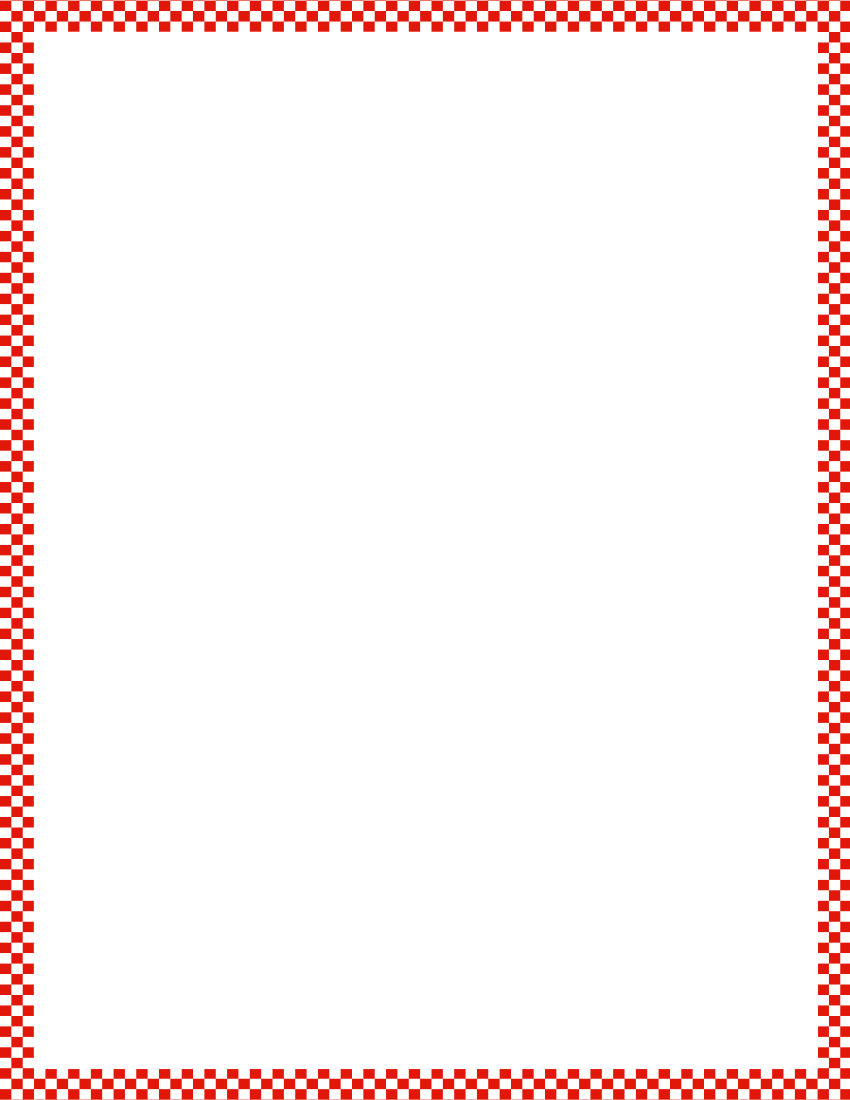 Module 4, Lesson 13
Fluency
Dot Cards of 6
How many dots do you see?  How did you see them in two parts?
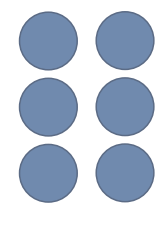 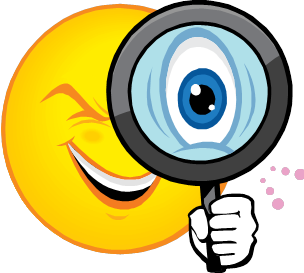 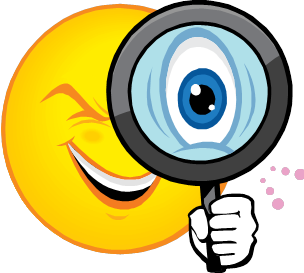 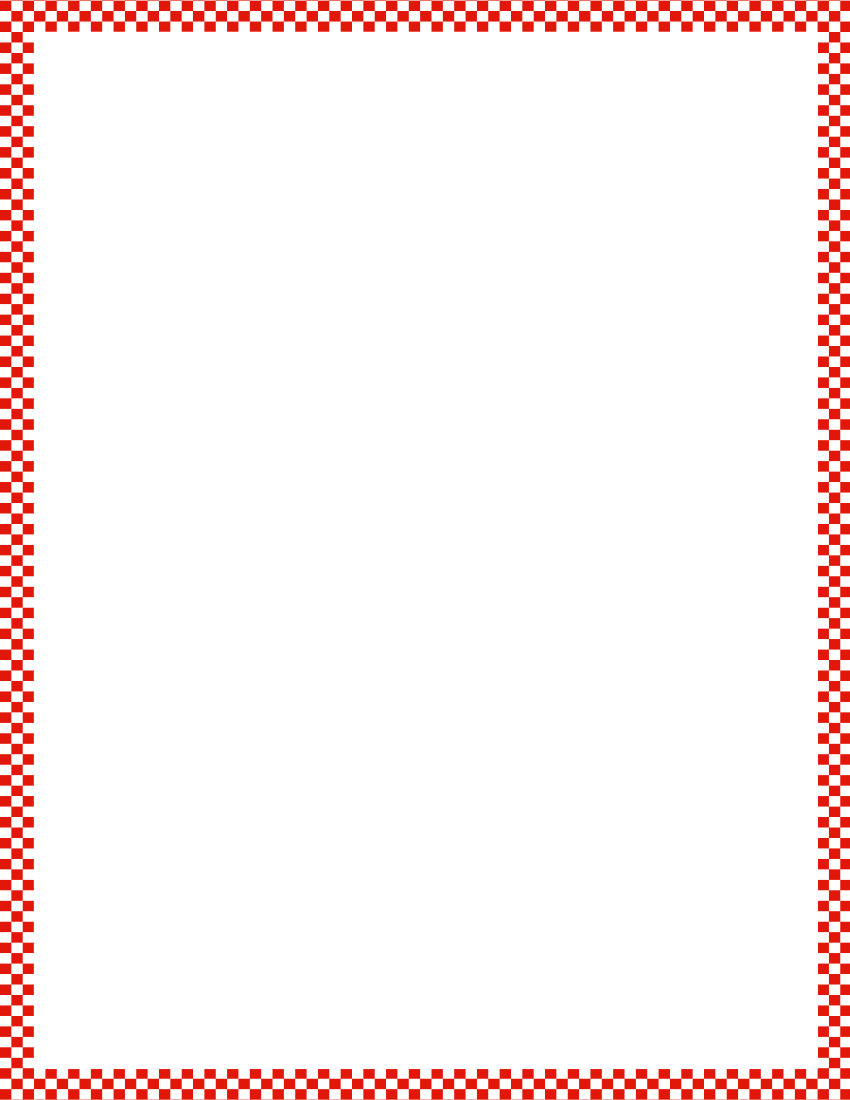 Module 4, Lesson 13
Fluency
Dot Cards of 6
How many dots do you see?  How did you see them in two parts?
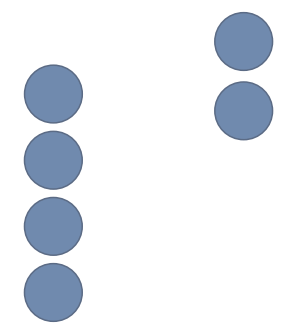 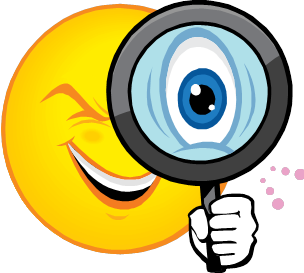 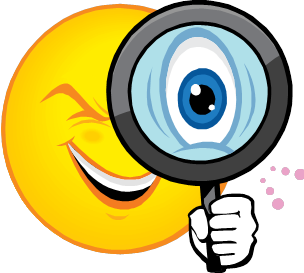 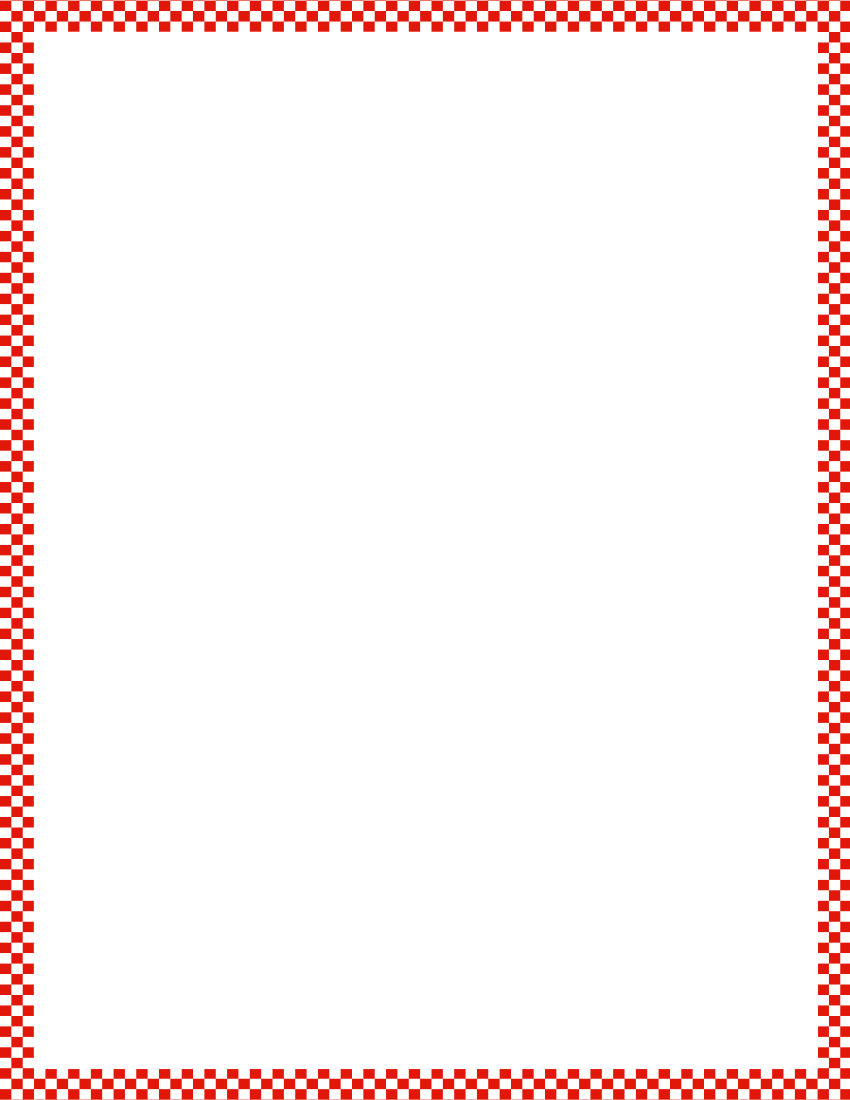 Module 4, Lesson 13
Fluency
Draw More to Make 6
Let’s do a few together, and then you will work on your own.
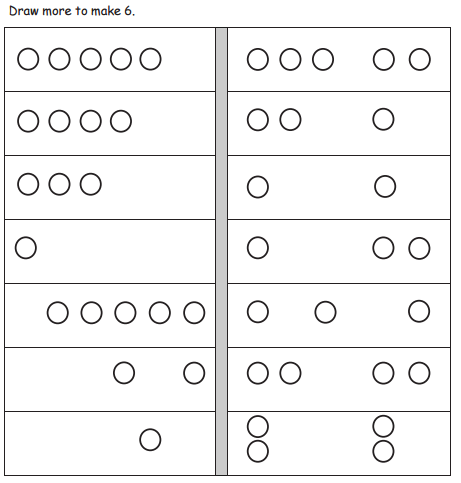 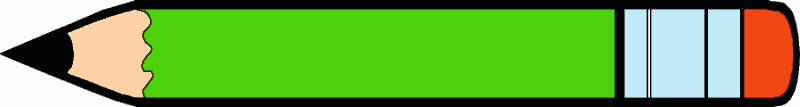 Application Problem
Module 4, Lesson 13
4 silly seals were splashing in the water.  Show the
silly seals with your linking cubes.  2 more silly seals
came to splash.  Show the new seals.  How many seals
are splashing in the water now?  

Use your cubes to talk to your partner about the seals.  Can you write about the silly seals in a number bond?
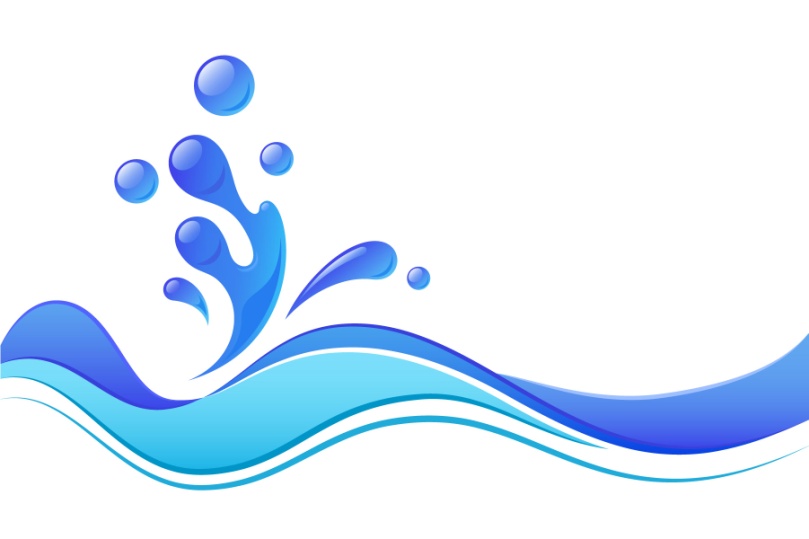 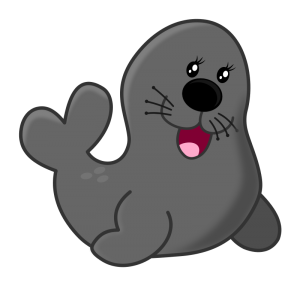 Module 4, Lesson 13
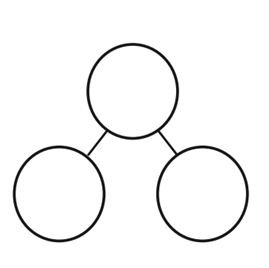 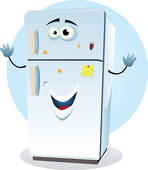 Noah loves to play with magnets on his
refrigerator.  He has these magnets.  
What does Noah have on his refrigerator?
Can anyone help me make a
number bond about our picture?
Copy these shapes onto your
personal white board.
Module 4, Lesson 13
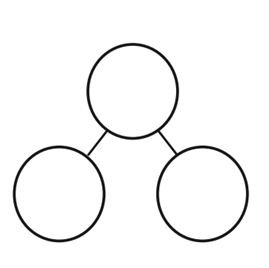 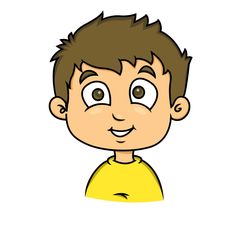 Noah’s friend gave him another circle magnet.
Copy all these shapes on your board.  What do
you notice?
Let’s make a number bond about our new picture!
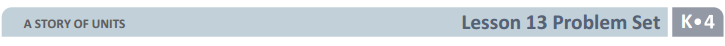 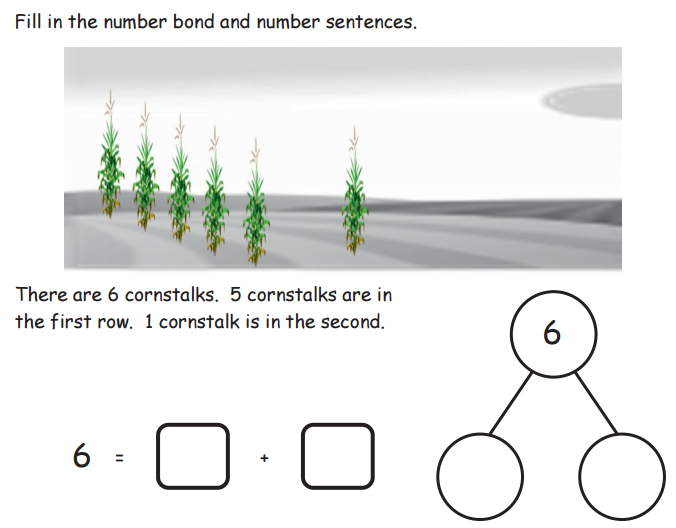 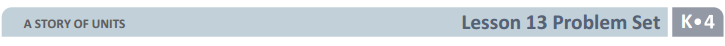 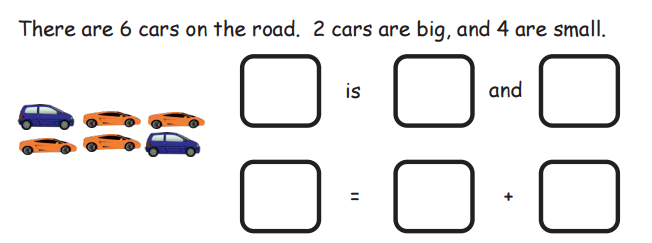 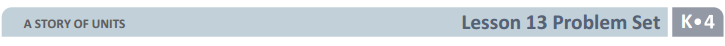 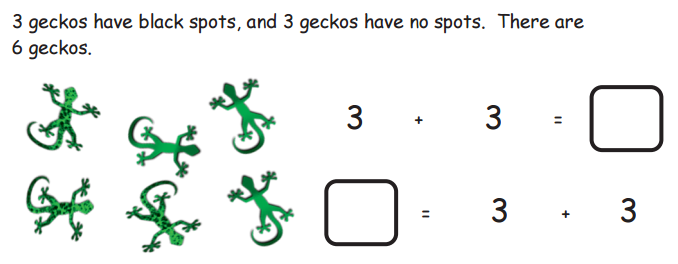 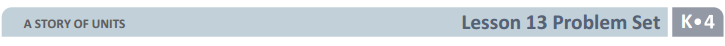 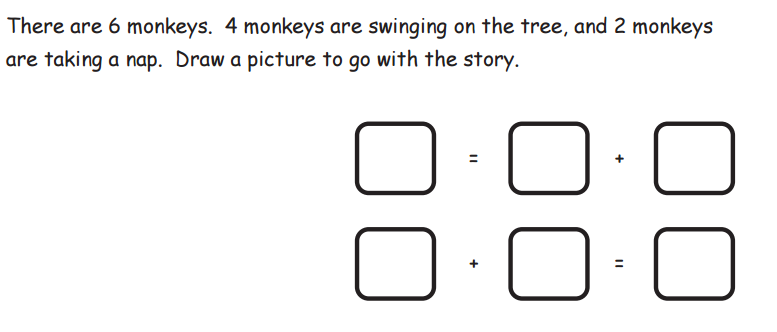 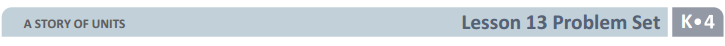 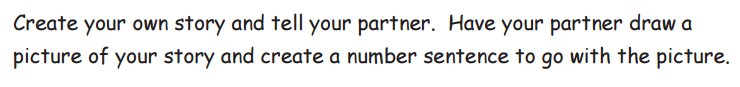 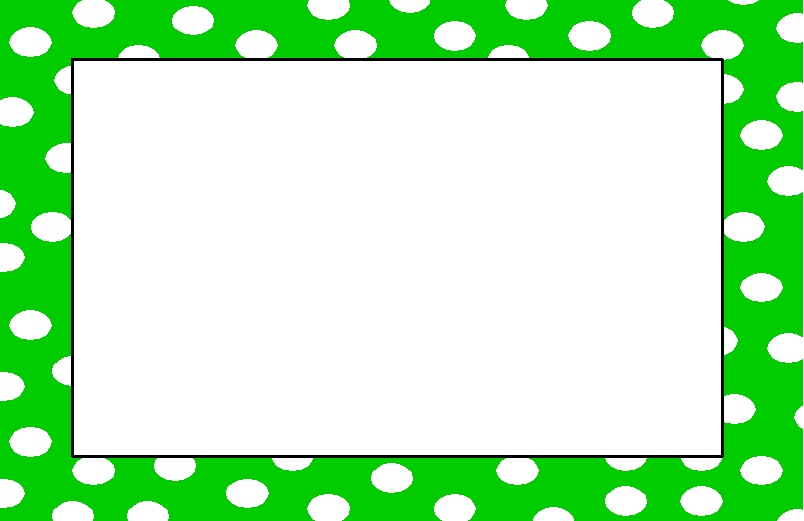 Debrief
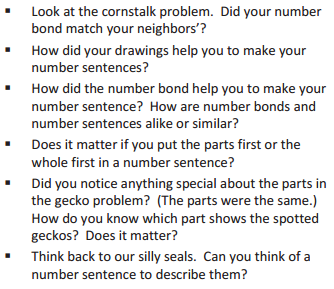 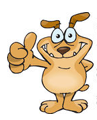 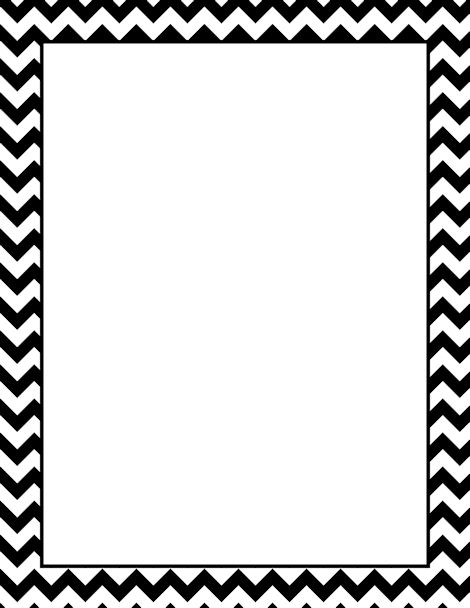 Lesson 14




I can make drawings and equations to show addition stories.
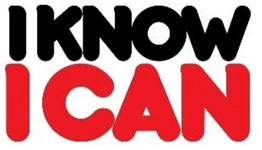 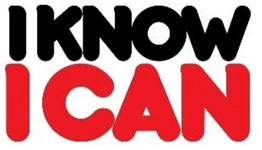 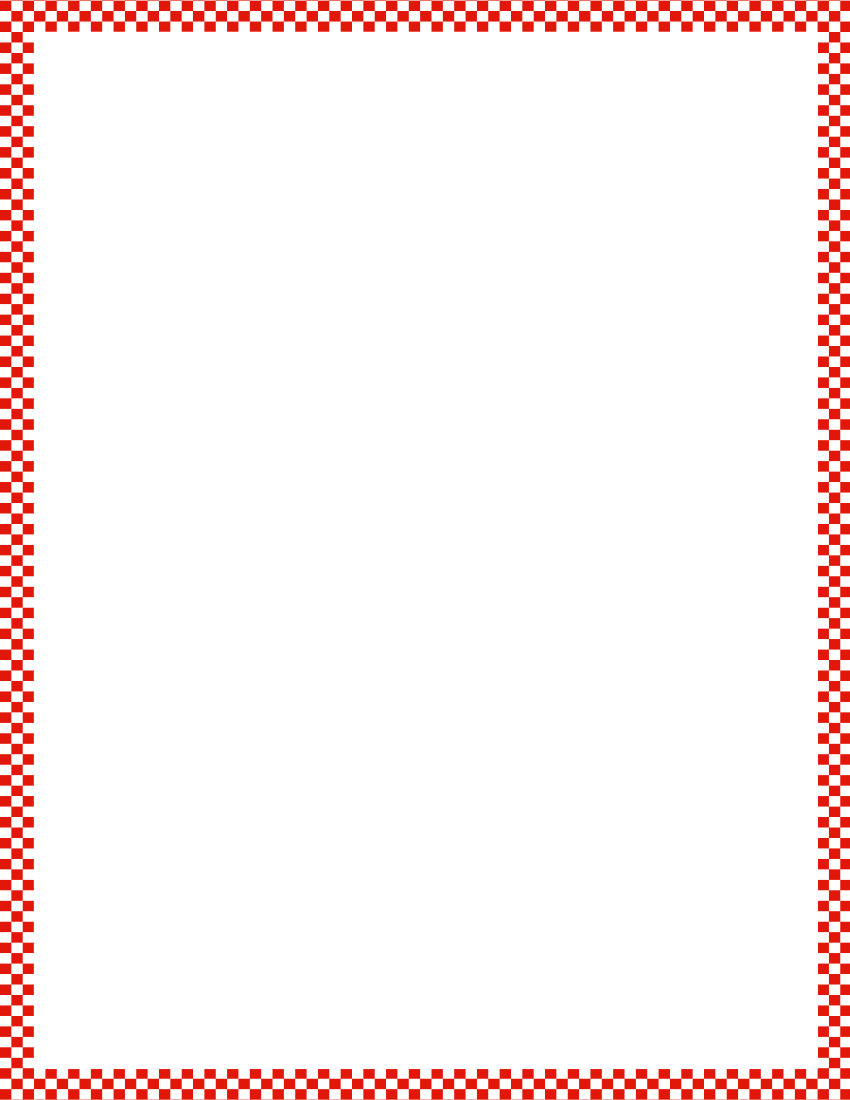 Module 4, Lesson 14
Fluency
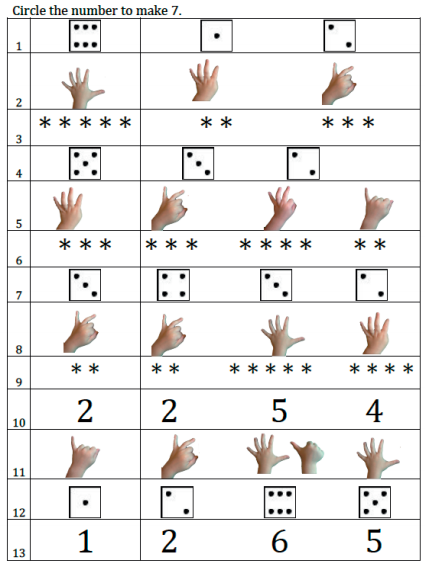 Make 7
Sprint
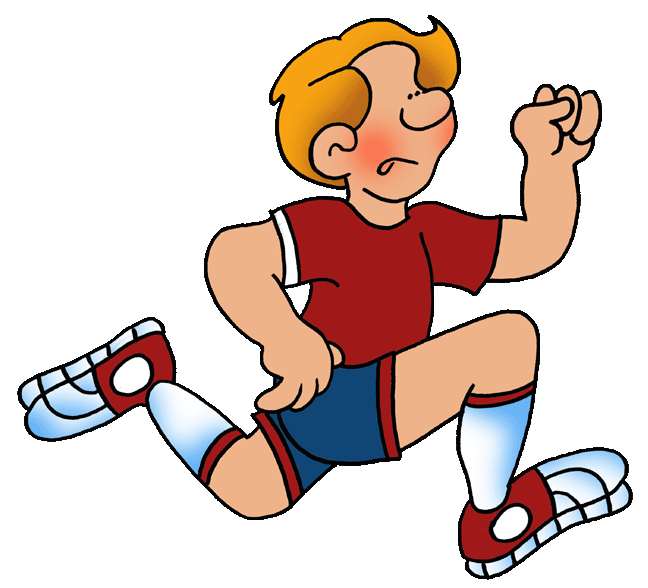 Application Problem
Module 4, Lesson 14
Larry the train is pulling 7 cars.  3 cars are full, and
4 cars are empty.  Draw the train and make a number bond about your picture.  Discuss your work with your partner.  

Can you make a number sentence to go with       your picture?
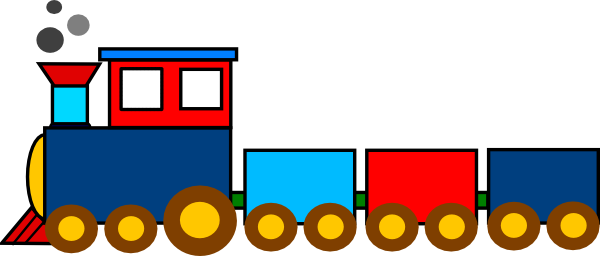 Module 4, Lesson 14
Snap your train into two groups to show 
2 cars and 5 cars on the train track.
Record that on your personal white board,
and put your cars on the train track.
Let’s pretend each cube on your 7-stick is a
train car!  How many cars on your train?
Write the number sentence that
tell what we just did.
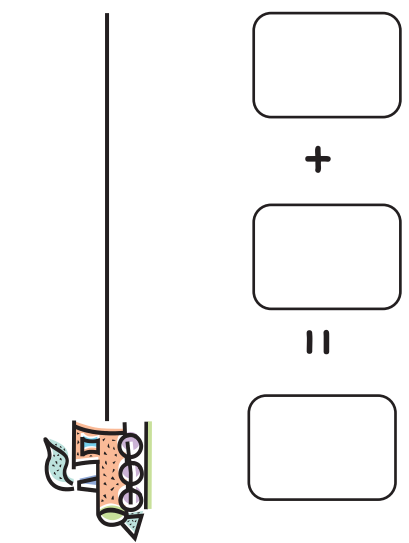 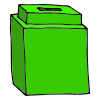 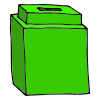 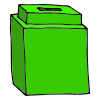 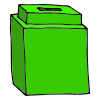 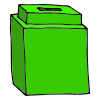 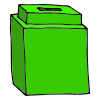 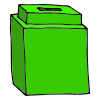 7
Module 4, Lesson 14
Now, put the parts back together again.
What is the total number of cars on the track?
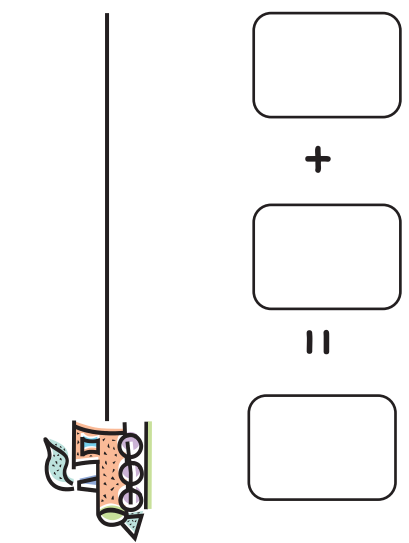 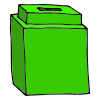 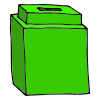 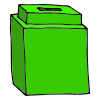 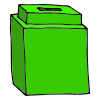 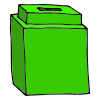 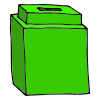 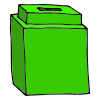 7
5
2
Module 4, Lesson 14
What if we broke your group of 7 train cars
into a part with 3 and a part with 4?
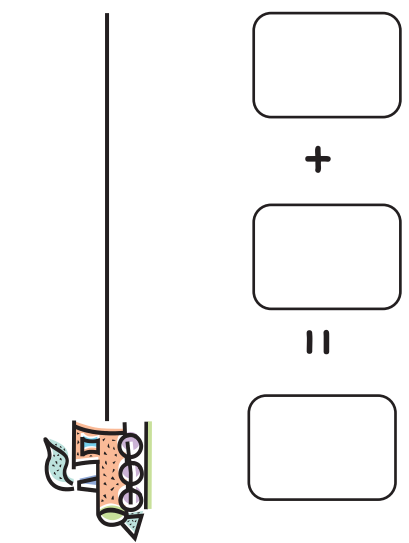 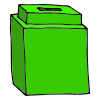 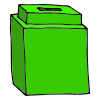 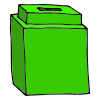 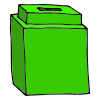 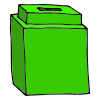 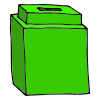 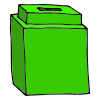 7
Module 4, Lesson 14
Now, play Snap with your partner!
Use your train cars to see how many
number sentences you can find!
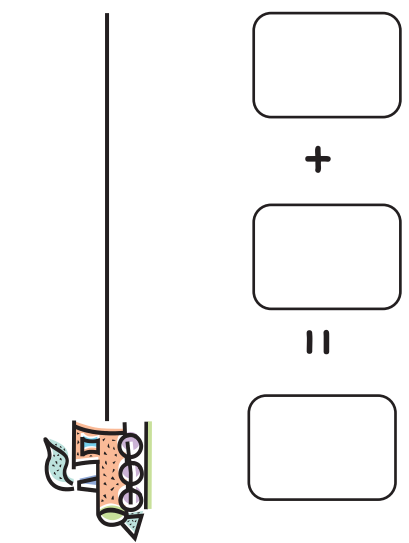 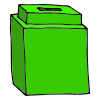 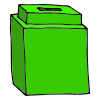 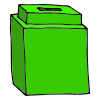 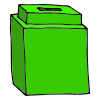 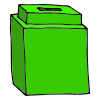 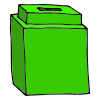 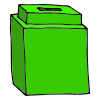 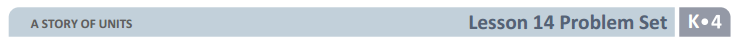 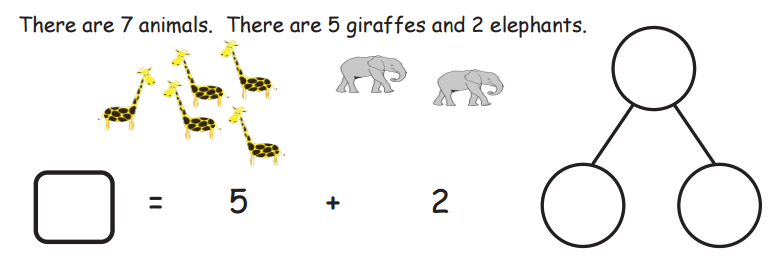 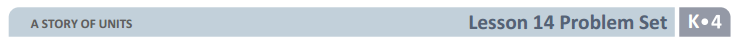 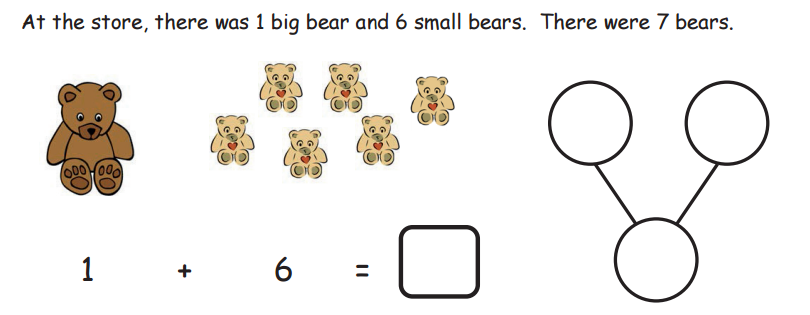 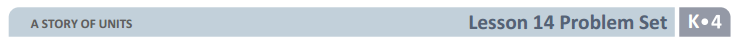 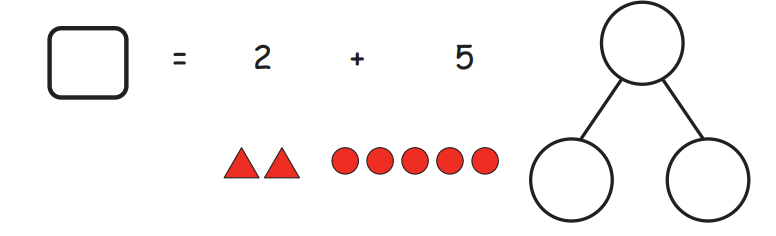 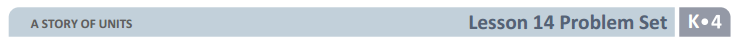 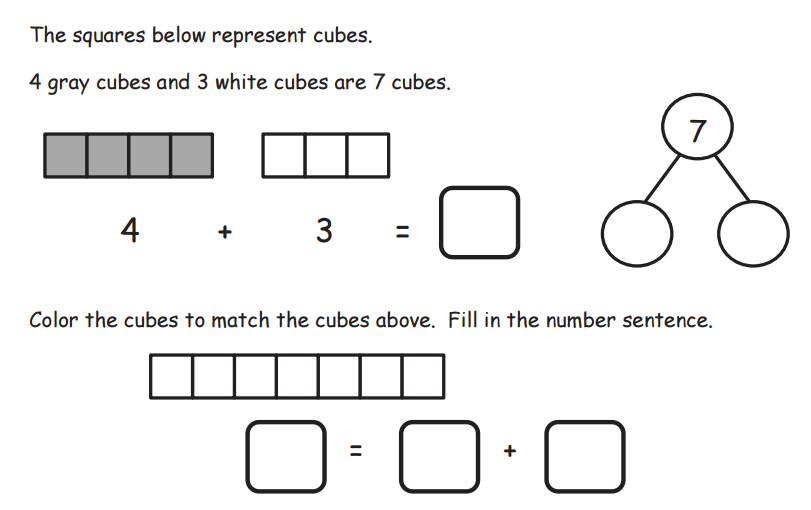 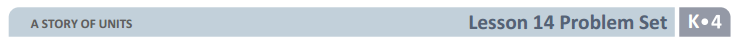 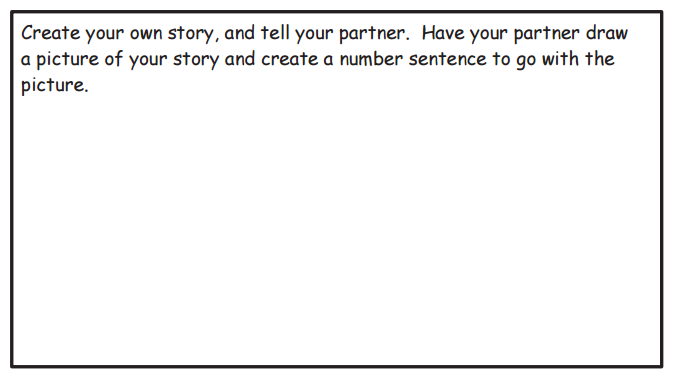 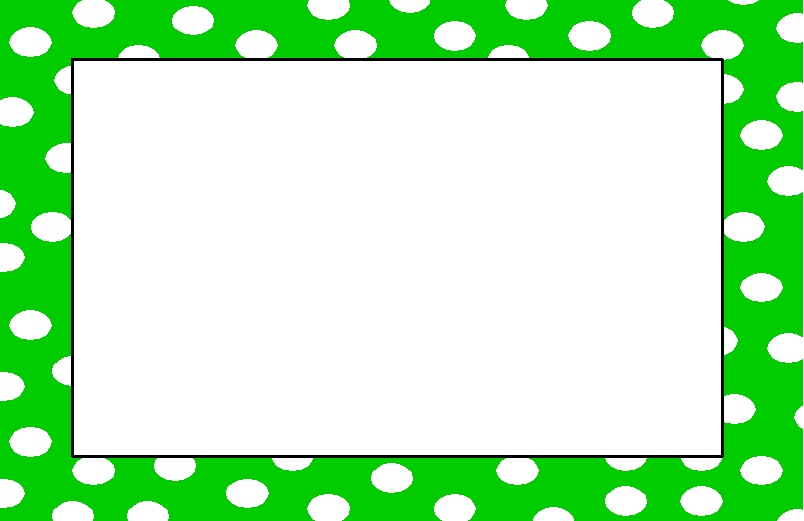 Debrief
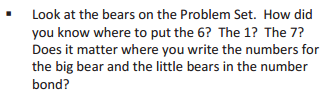 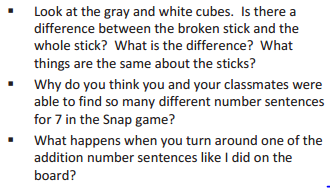 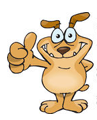 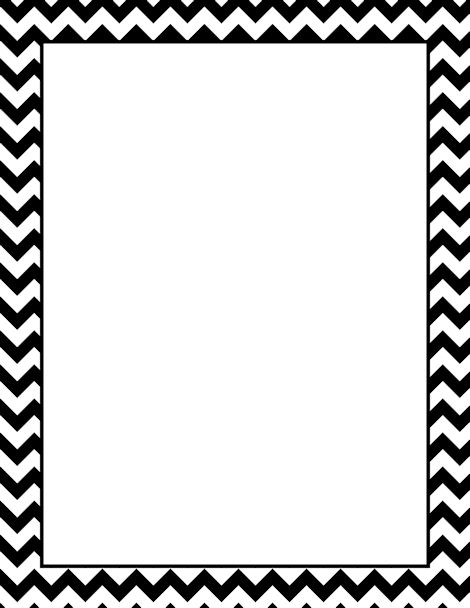 Lesson 15




I can make drawings and equations to show addition stories.
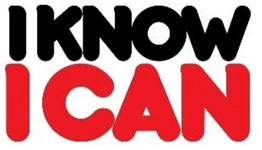 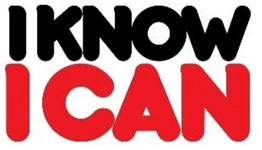 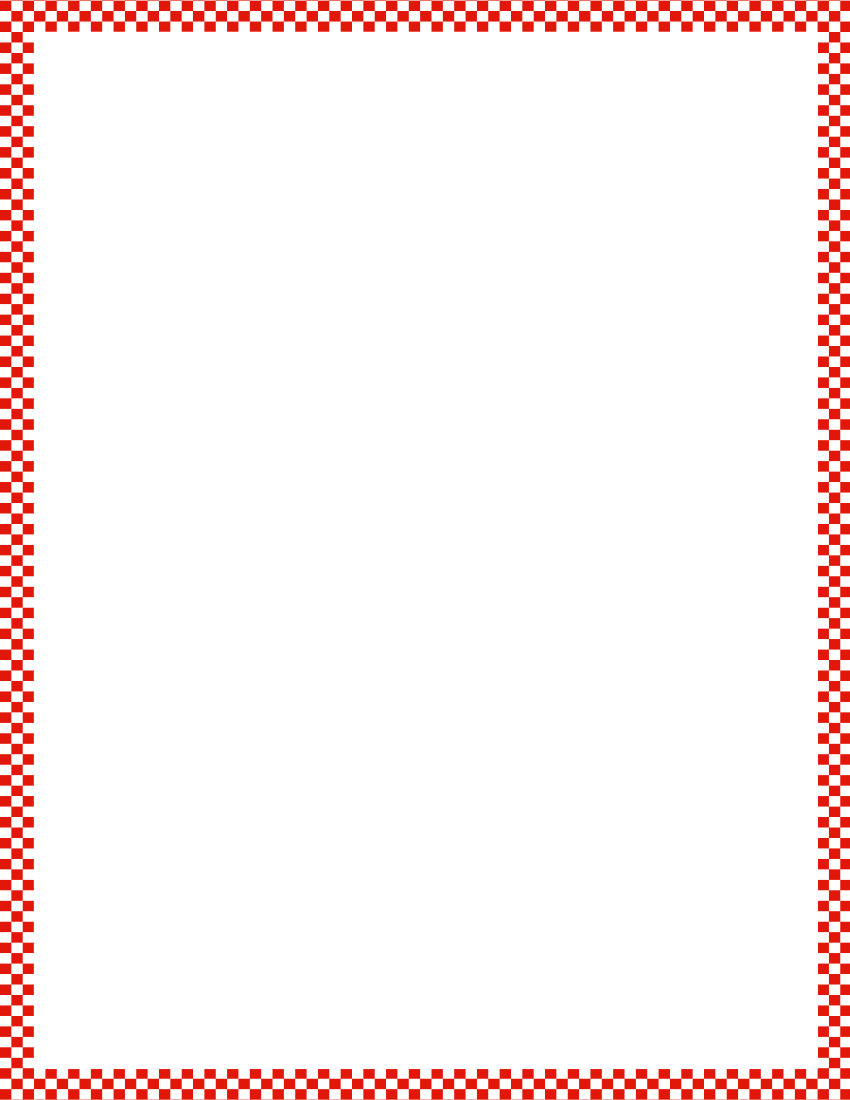 Module 4, Lesson 15
Fluency
5-Groups:  Counting Dots and Spaces
Raise your hand when you know the number of dots, and then wait for the snap to say the number.  How many dots?  How many spaces?
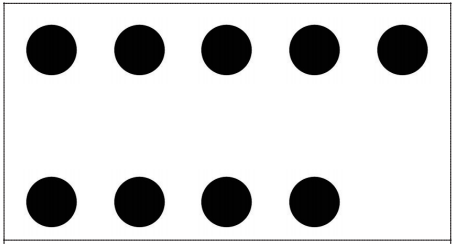 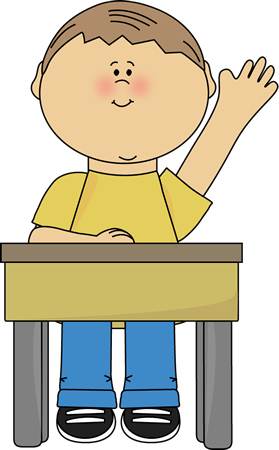 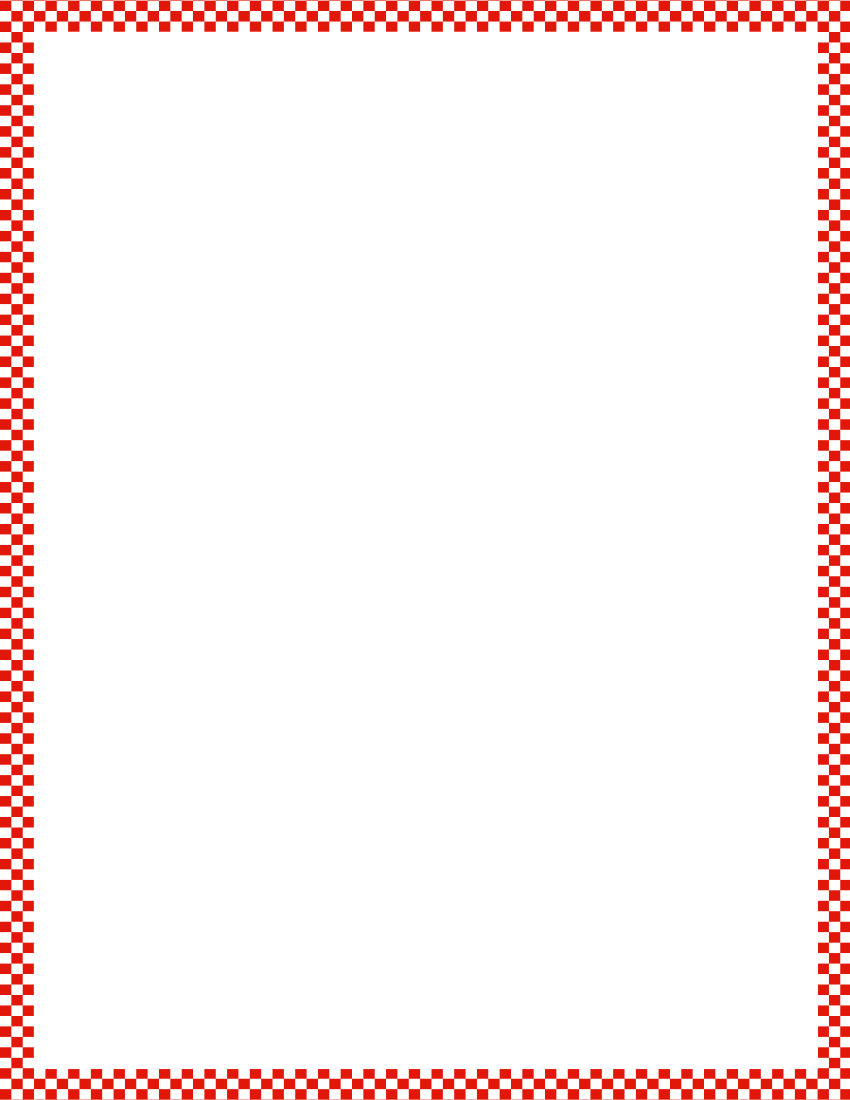 Module 4, Lesson 15
Fluency
5-Groups:  Counting Dots and Spaces
Raise your hand when you know the number of dots, and then wait for the snap to say the number.  How many dots?  How many spaces?
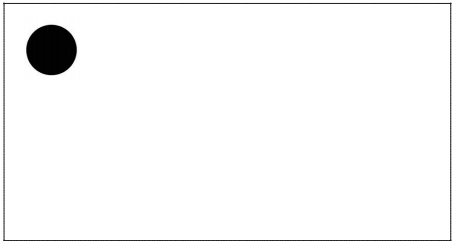 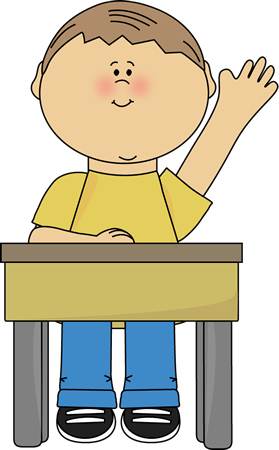 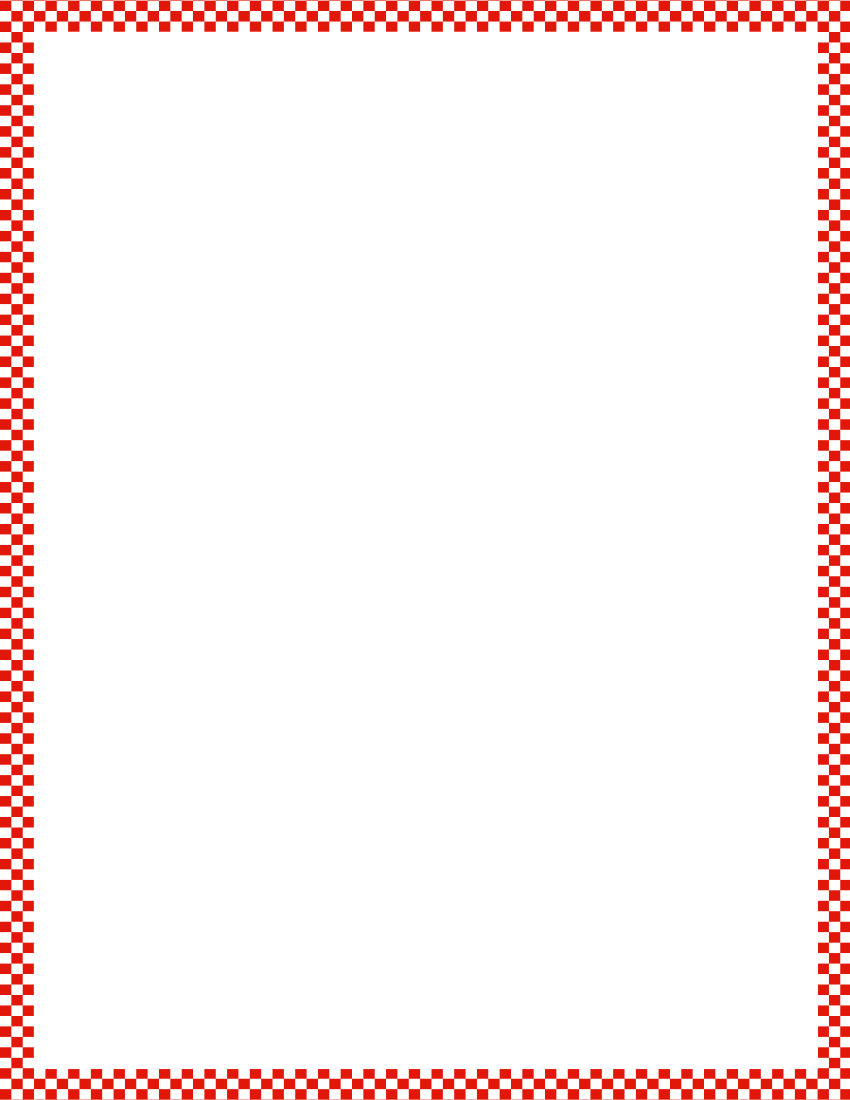 Module 4, Lesson 15
Fluency
5-Groups:  Counting Dots and Spaces
Raise your hand when you know the number of dots, and then wait for the snap to say the number.  How many dots?  How many spaces?
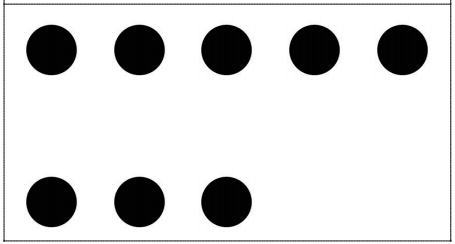 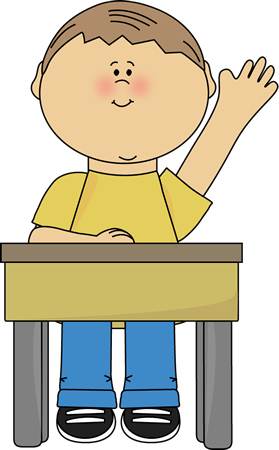 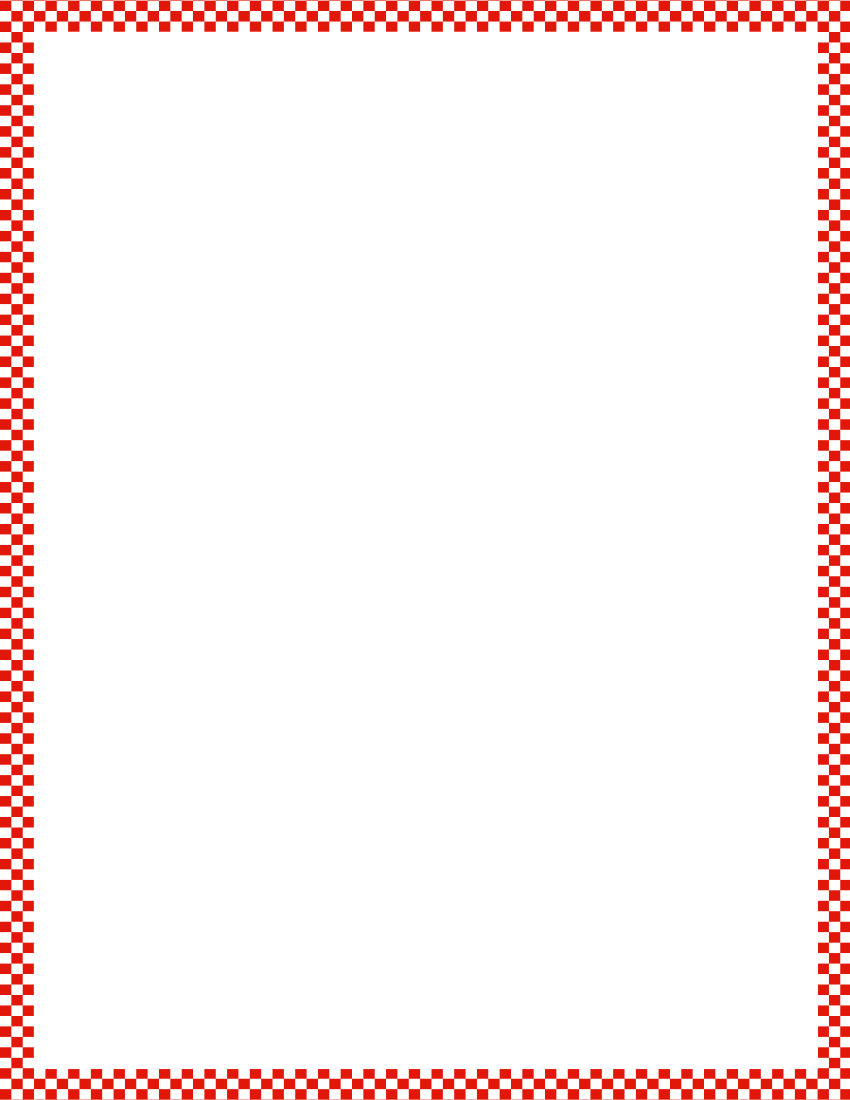 Module 4, Lesson 15
Fluency
5-Groups:  Counting Dots and Spaces
Raise your hand when you know the number of dots, and then wait for the snap to say the number.  How many dots?  How many spaces?
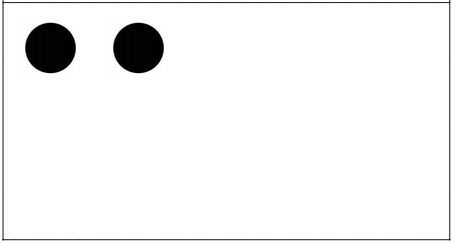 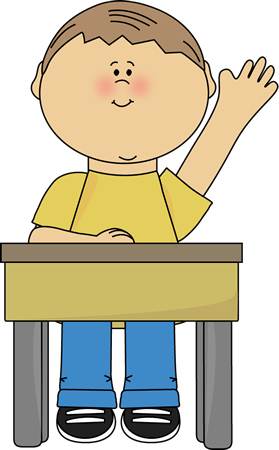 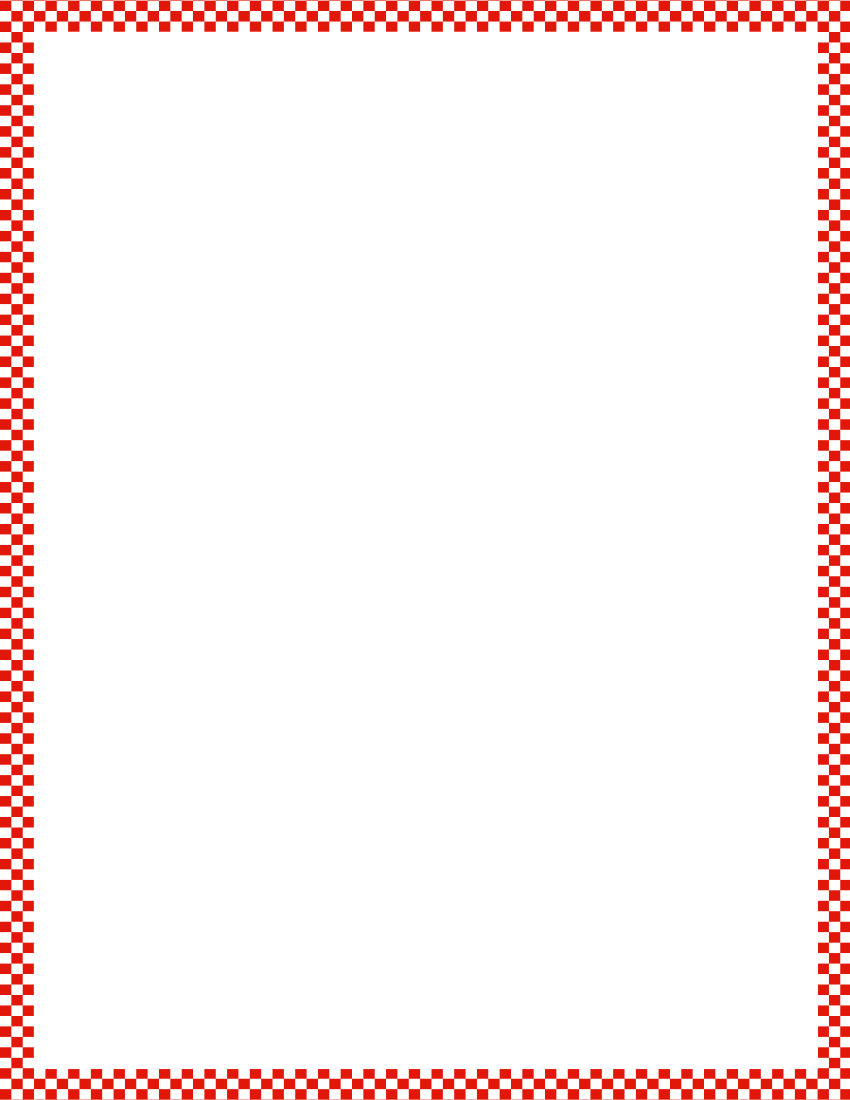 Module 4, Lesson 15
Fluency
5-Groups:  Counting Dots and Spaces
Raise your hand when you know the number of dots, and then wait for the snap to say the number.  How many dots?  How many spaces?
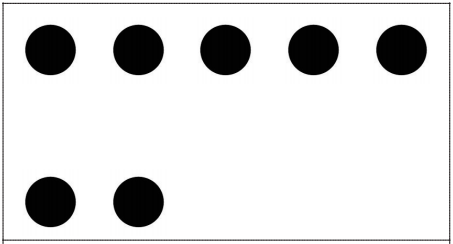 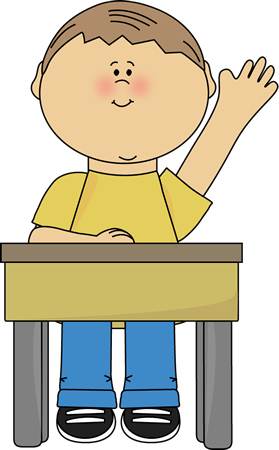 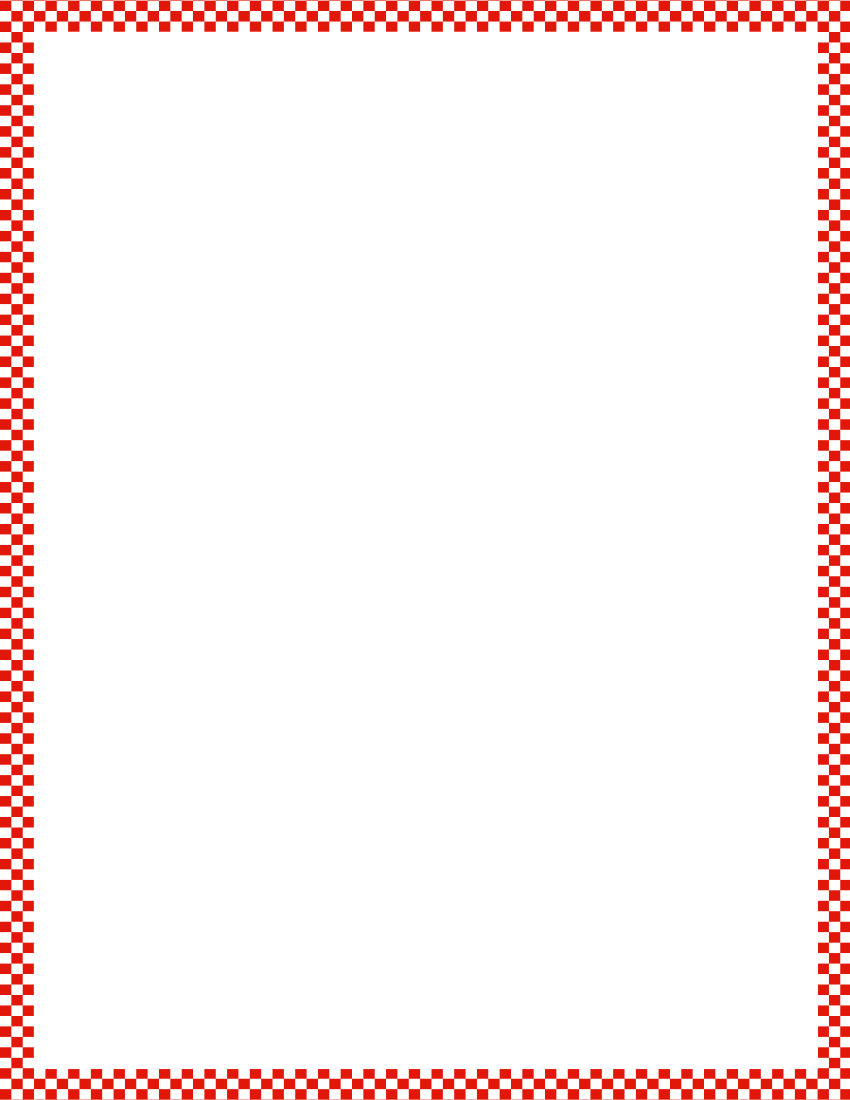 Module 4, Lesson 15
Fluency
5-Groups:  Counting Dots and Spaces
Raise your hand when you know the number of dots, and then wait for the snap to say the number.  How many dots?  How many spaces?
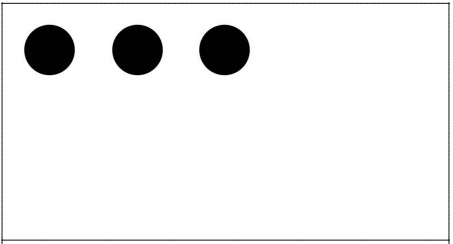 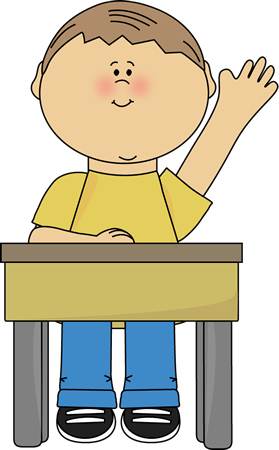 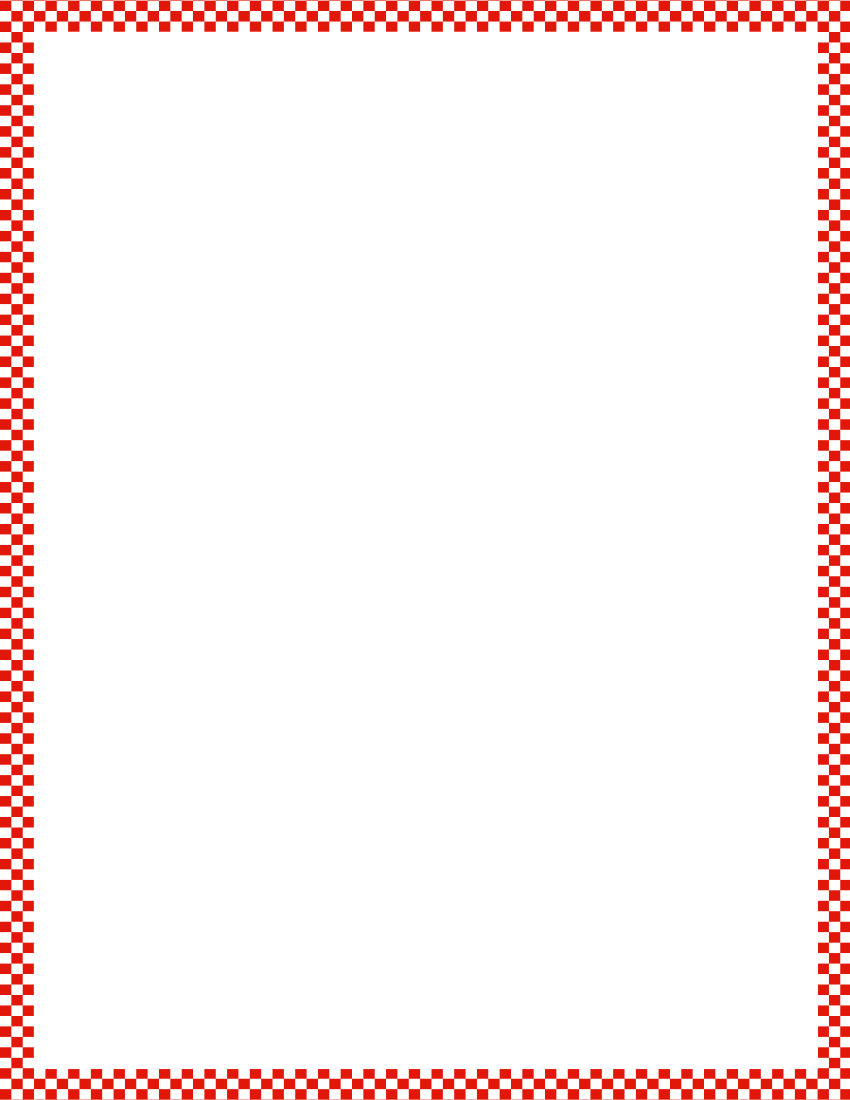 Module 4, Lesson 15
Fluency
5-Groups:  Counting Dots and Spaces
Raise your hand when you know the number of dots, and then wait for the snap to say the number.  How many dots?  How many spaces?
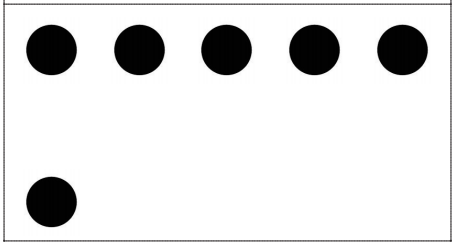 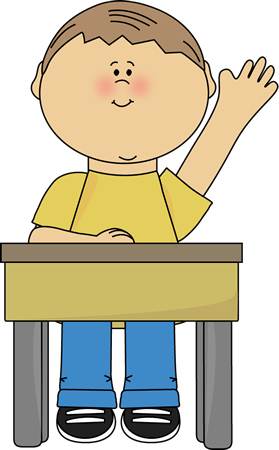 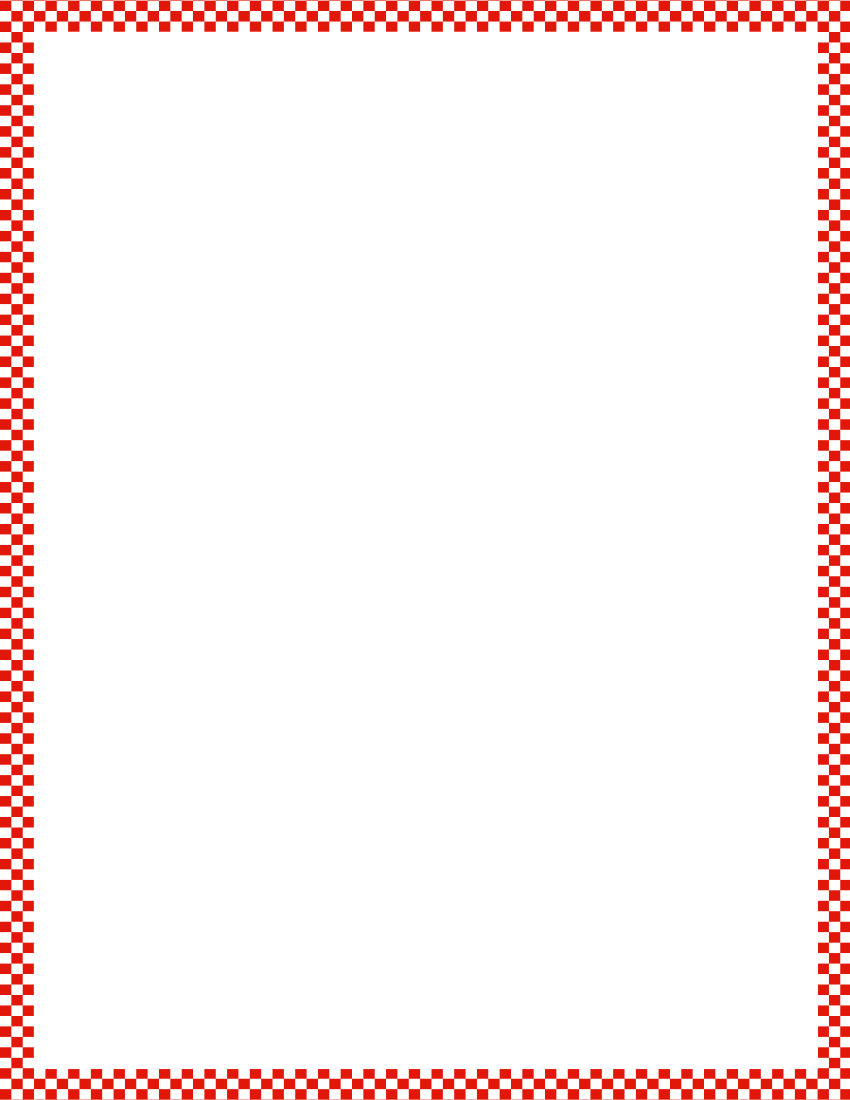 Module 4, Lesson 15
Fluency
5-Groups:  Counting Dots and Spaces
Raise your hand when you know the number of dots, and then wait for the snap to say the number.  How many dots?  How many spaces?
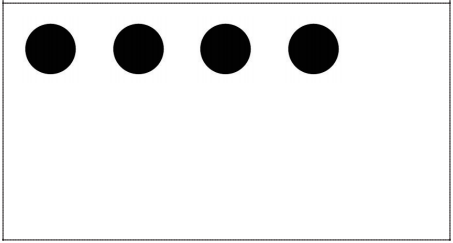 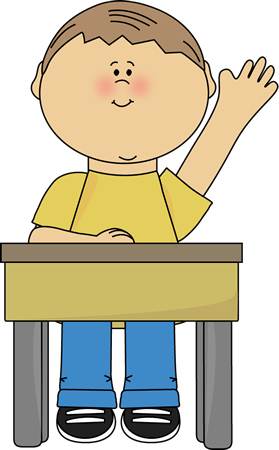 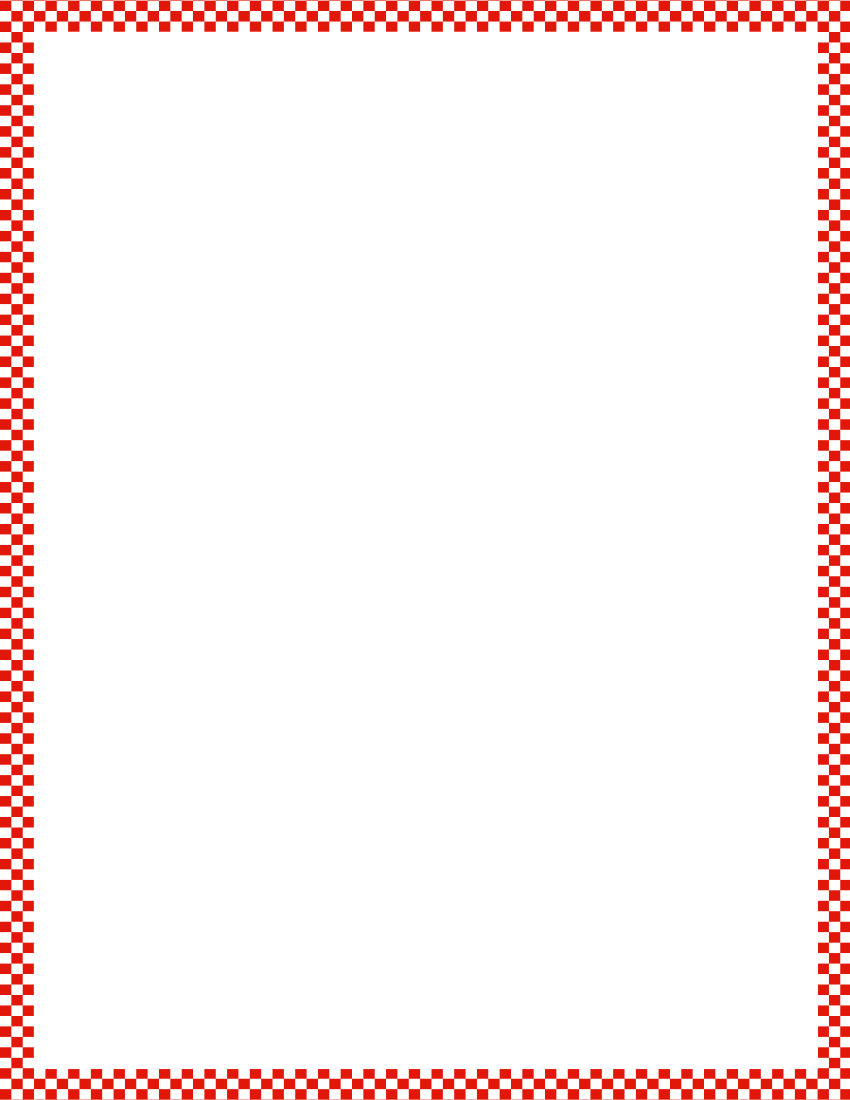 Module 4, Lesson 15
Fluency
5-Groups:  Counting Dots and Spaces
Raise your hand when you know the number of dots, and then wait for the snap to say the number.  How many dots?  How many spaces?
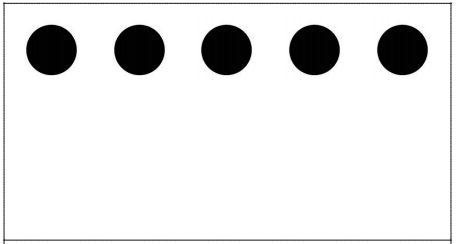 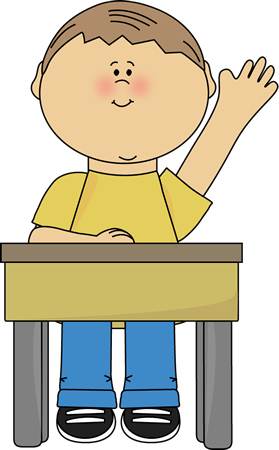 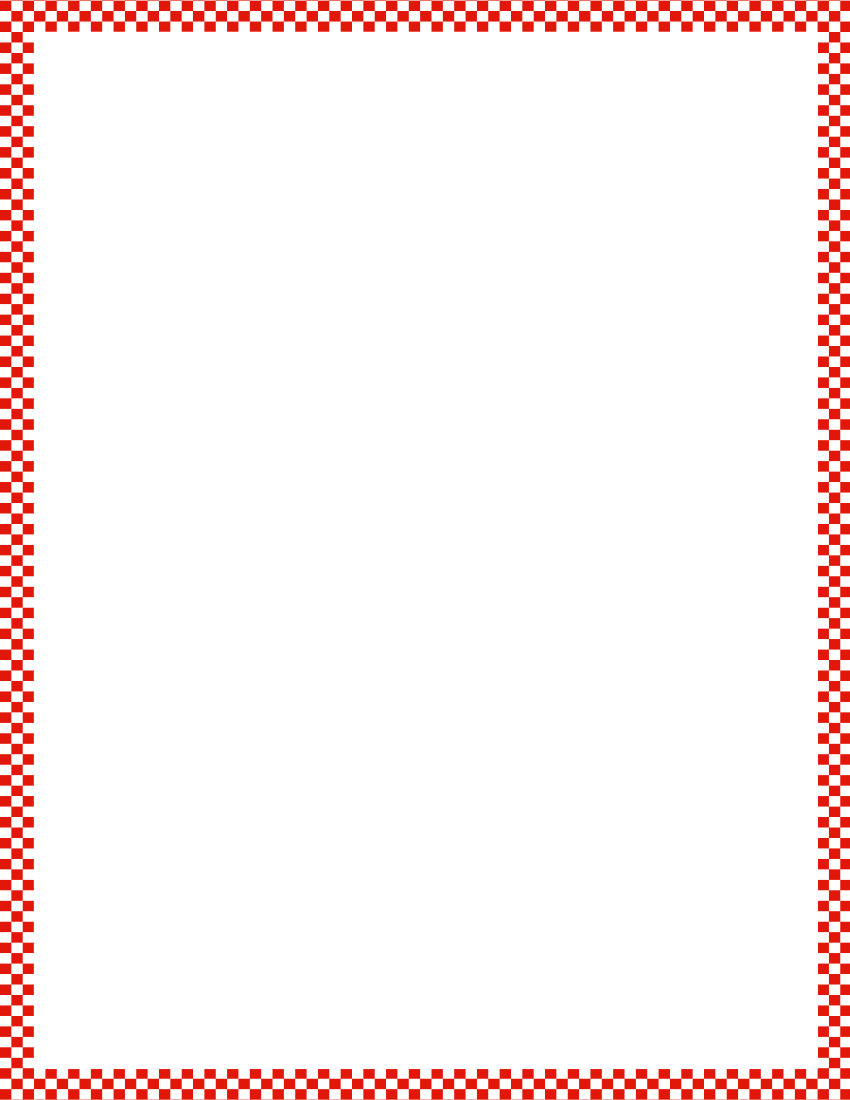 Module 4, Lesson 15
Fluency
Show Me Taller/Shorter
Do you remember how we use our hands to show taller and shorter?  Show me taller.  Good memories.  Now, show me shorter.  Nice.  I want you to help me compare the height of my number towers.  Do we know which one is taller?
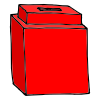 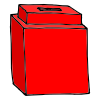 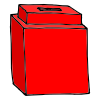 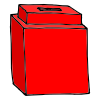 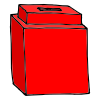 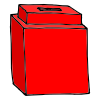 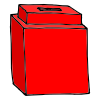 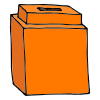 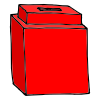 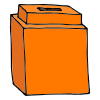 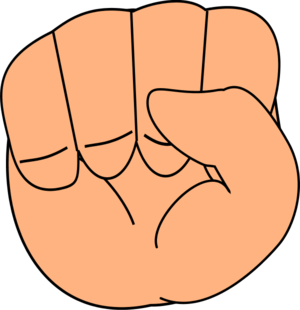 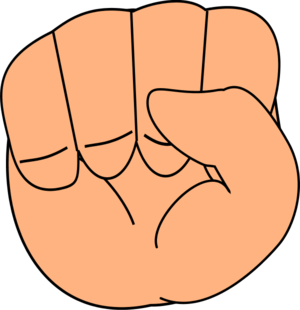 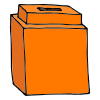 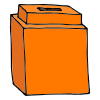 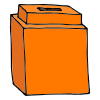 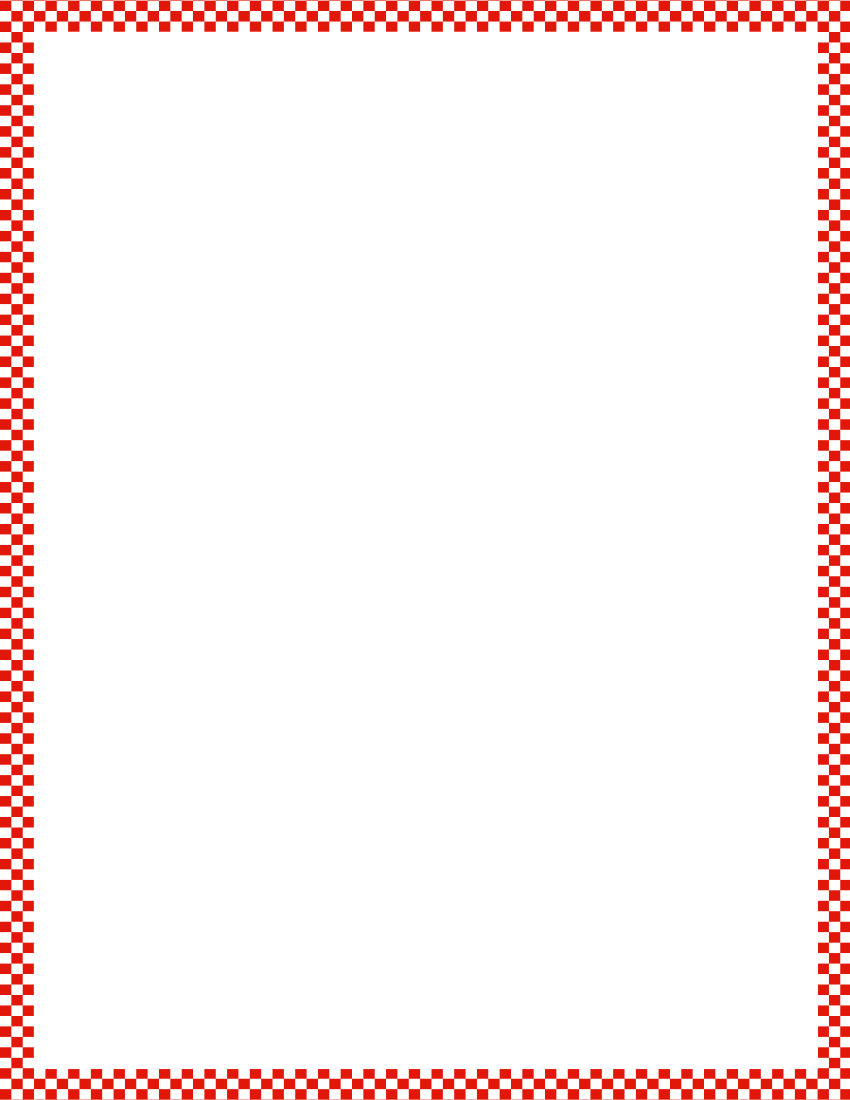 Module 4, Lesson 15
Fluency
Show Me Taller/Shorter
Okay, I’ll line up the endpoints.  Is my 5-stick taller or shorter than my 8-stick?
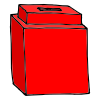 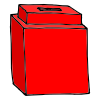 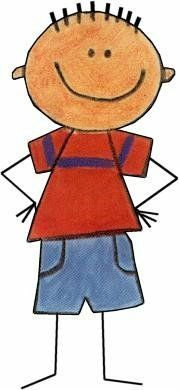 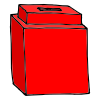 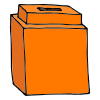 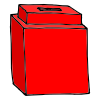 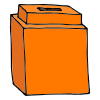 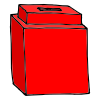 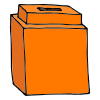 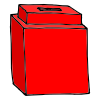 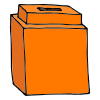 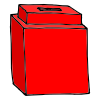 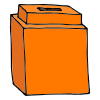 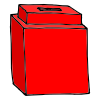 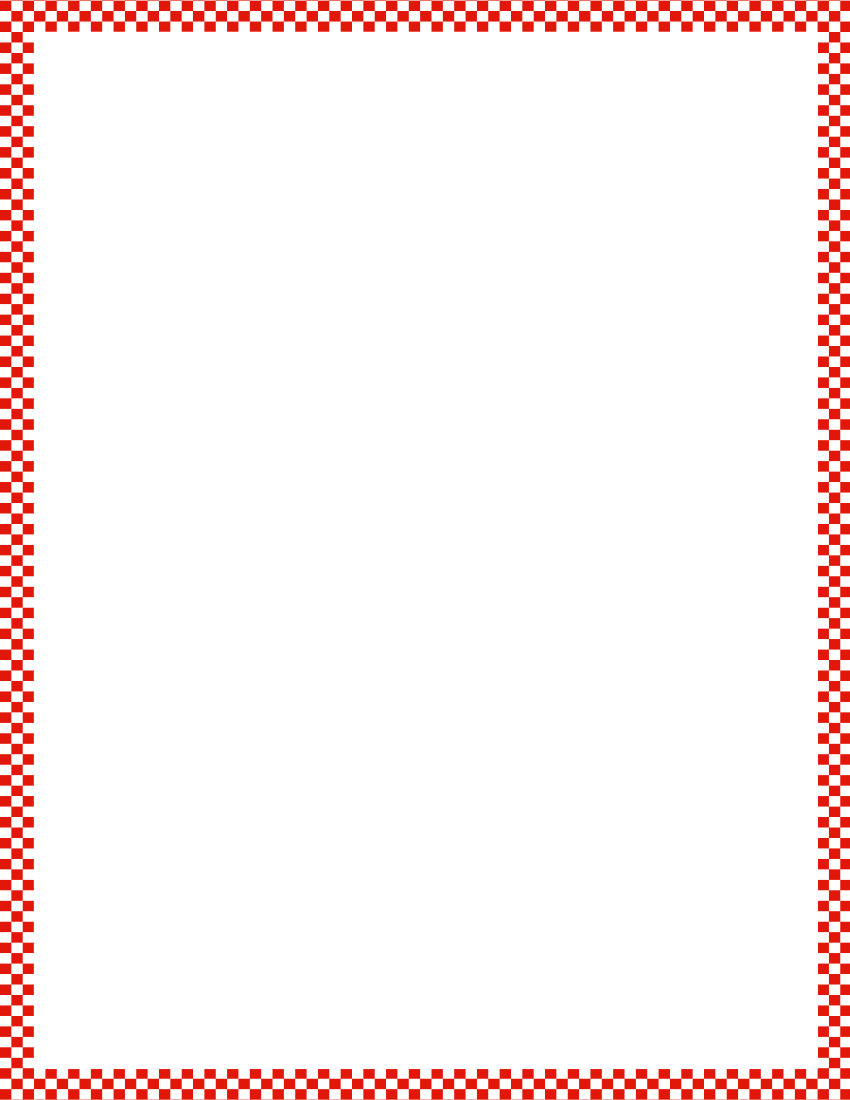 Module 4, Lesson 15
Fluency
Show Me Taller/Shorter
Is my 2-stick taller or shorter than my 6-stick?
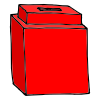 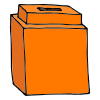 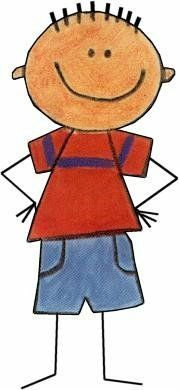 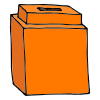 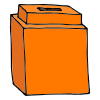 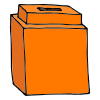 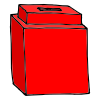 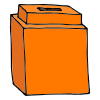 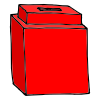 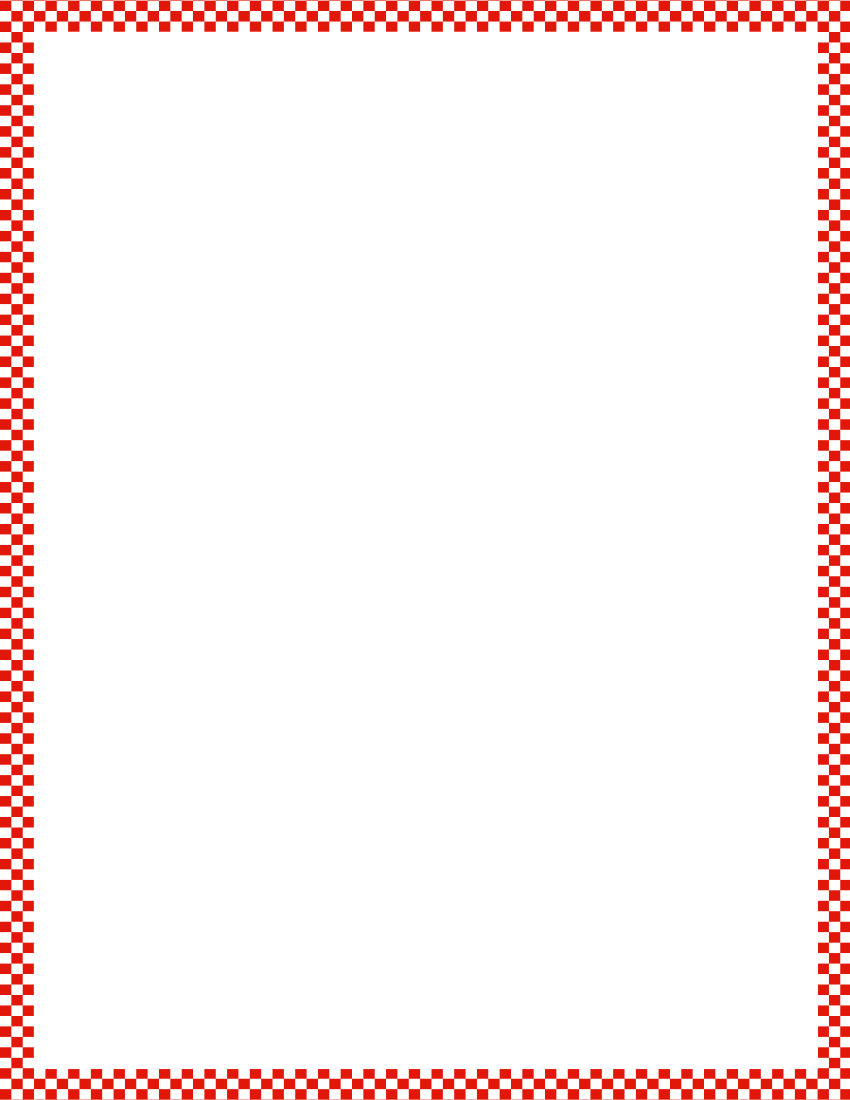 Module 4, Lesson 15
Fluency
Show Me Taller/Shorter
Is my 9-stick taller or shorter than my 4-stick?
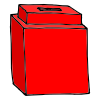 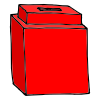 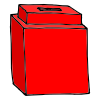 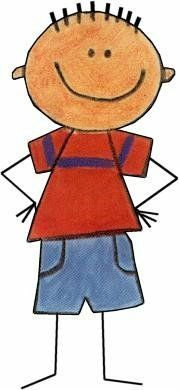 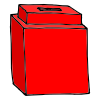 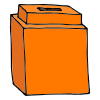 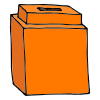 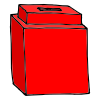 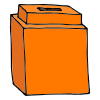 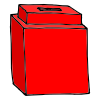 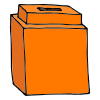 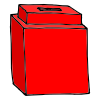 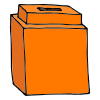 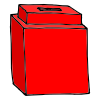 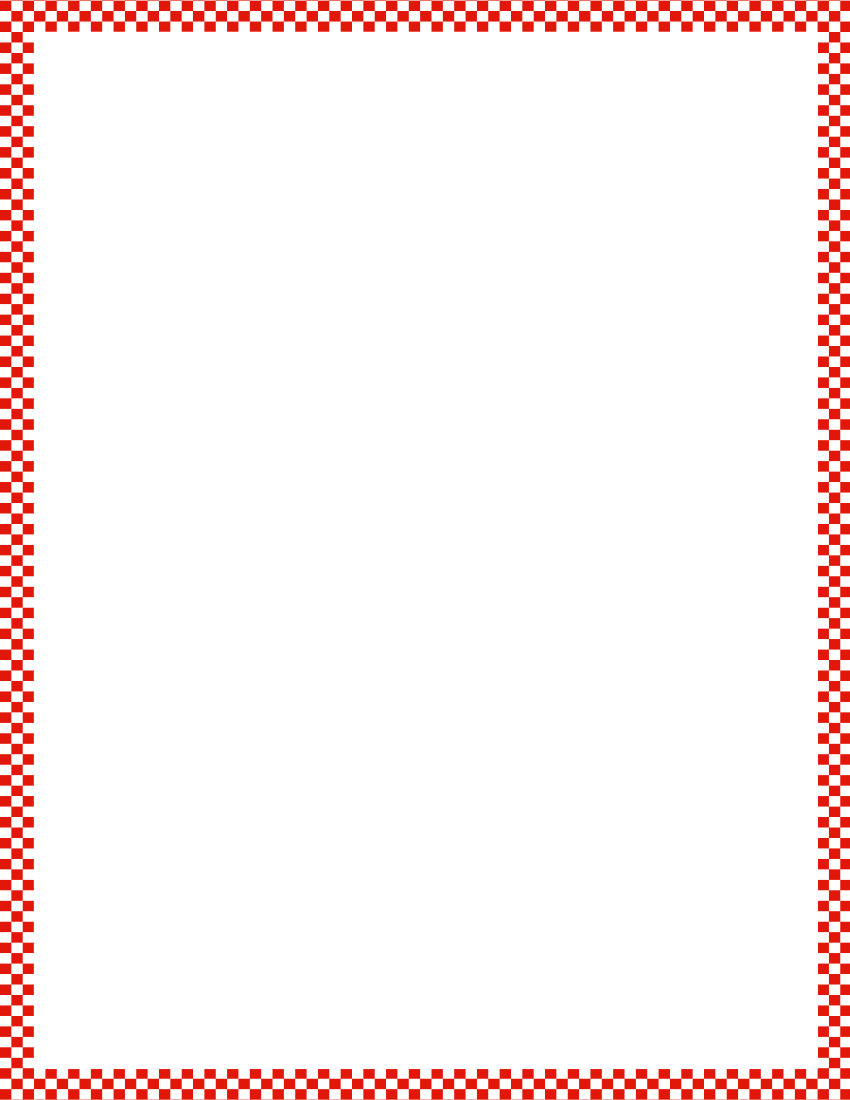 Module 4, Lesson 15
Fluency
Show Me Taller/Shorter
Is my 4-stick taller or shorter than my 6-stick?
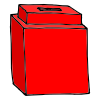 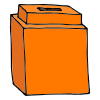 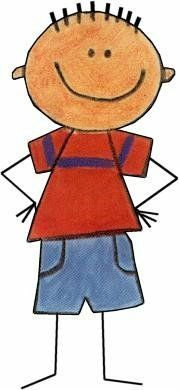 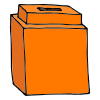 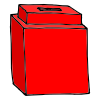 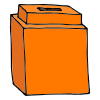 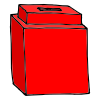 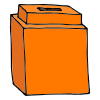 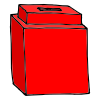 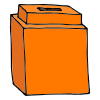 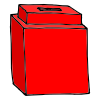 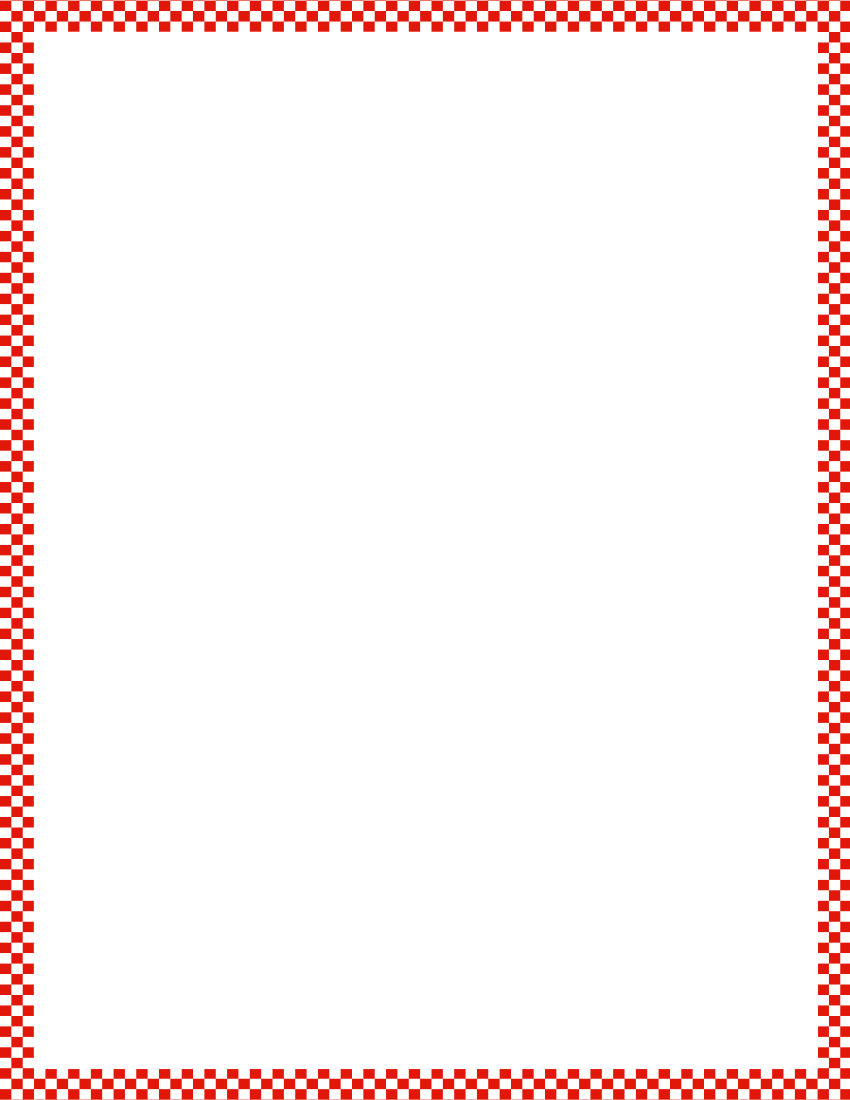 Module 4, Lesson 15
Fluency
Show Me Taller/Shorter
Is my 2-stick taller or shorter than my 3-stick?
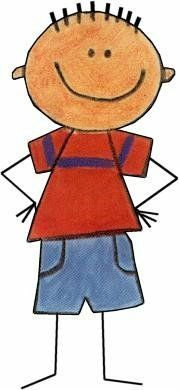 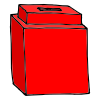 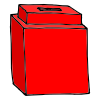 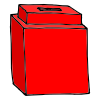 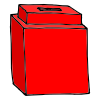 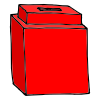 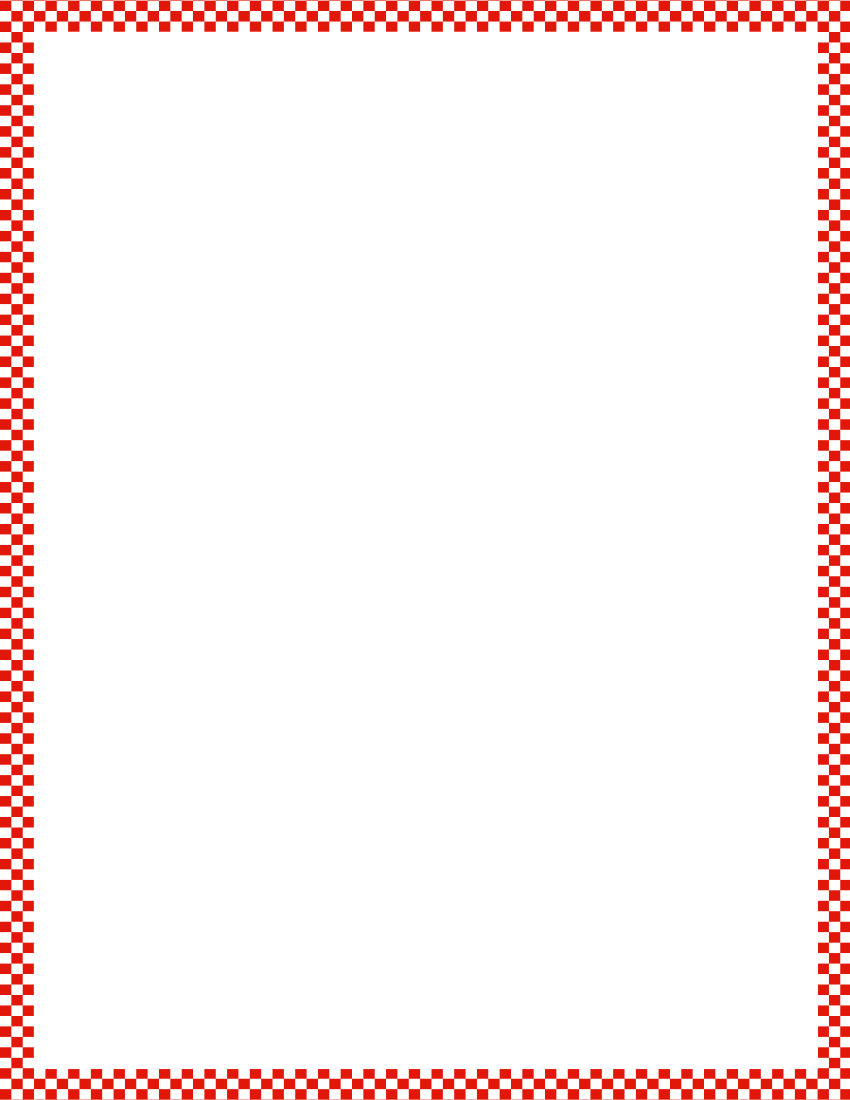 Module 4, Lesson 15
Fluency
Show Me Taller/Shorter
Is my 8-stick taller or shorter than my 6-stick?
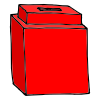 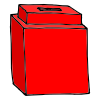 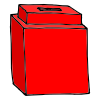 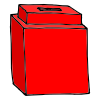 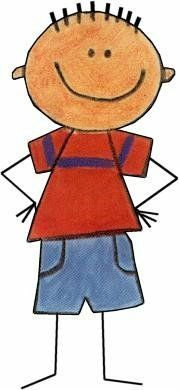 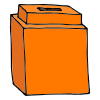 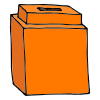 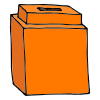 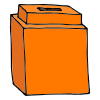 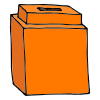 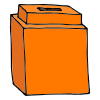 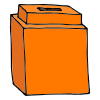 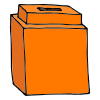 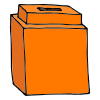 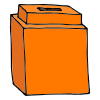 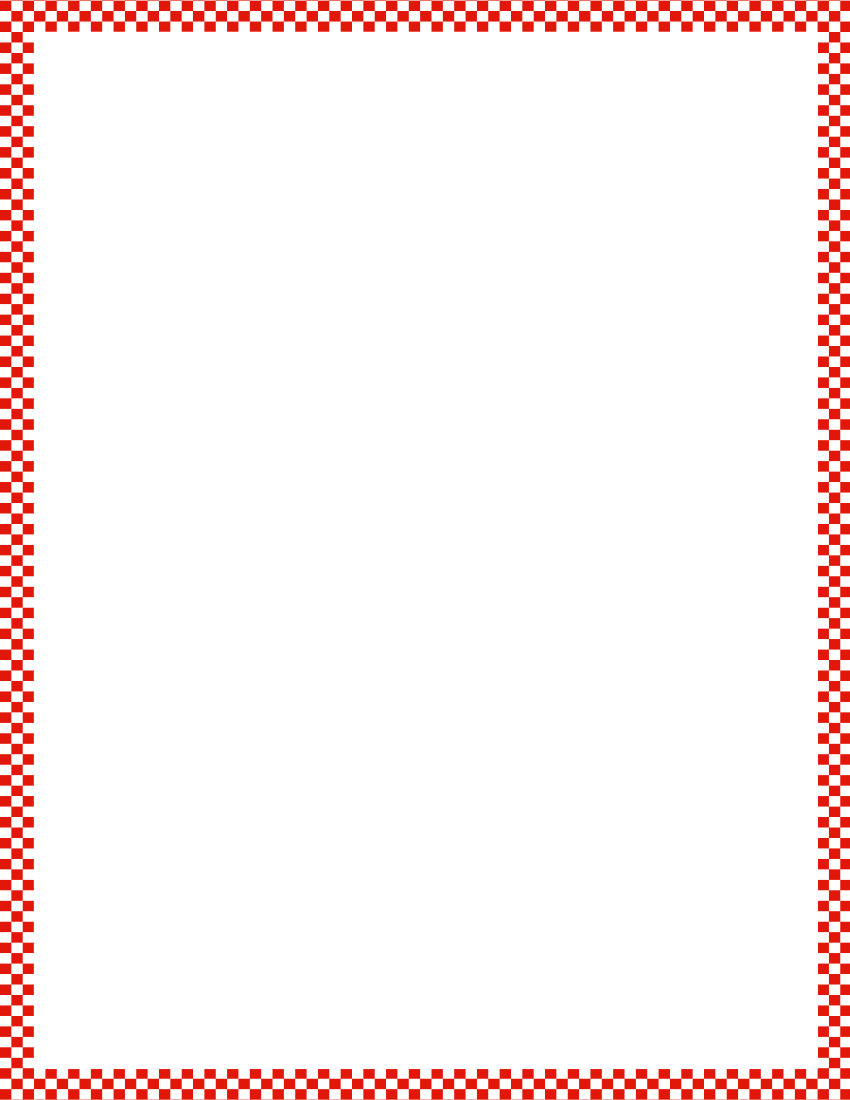 Module 4, Lesson 15
Fluency
Show Me Taller/Shorter
Is my 5-stick taller or shorter than my 5-stick?
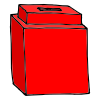 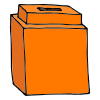 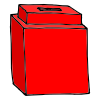 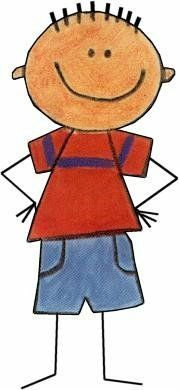 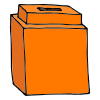 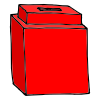 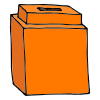 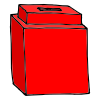 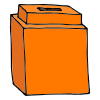 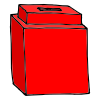 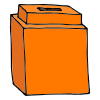 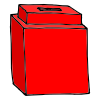 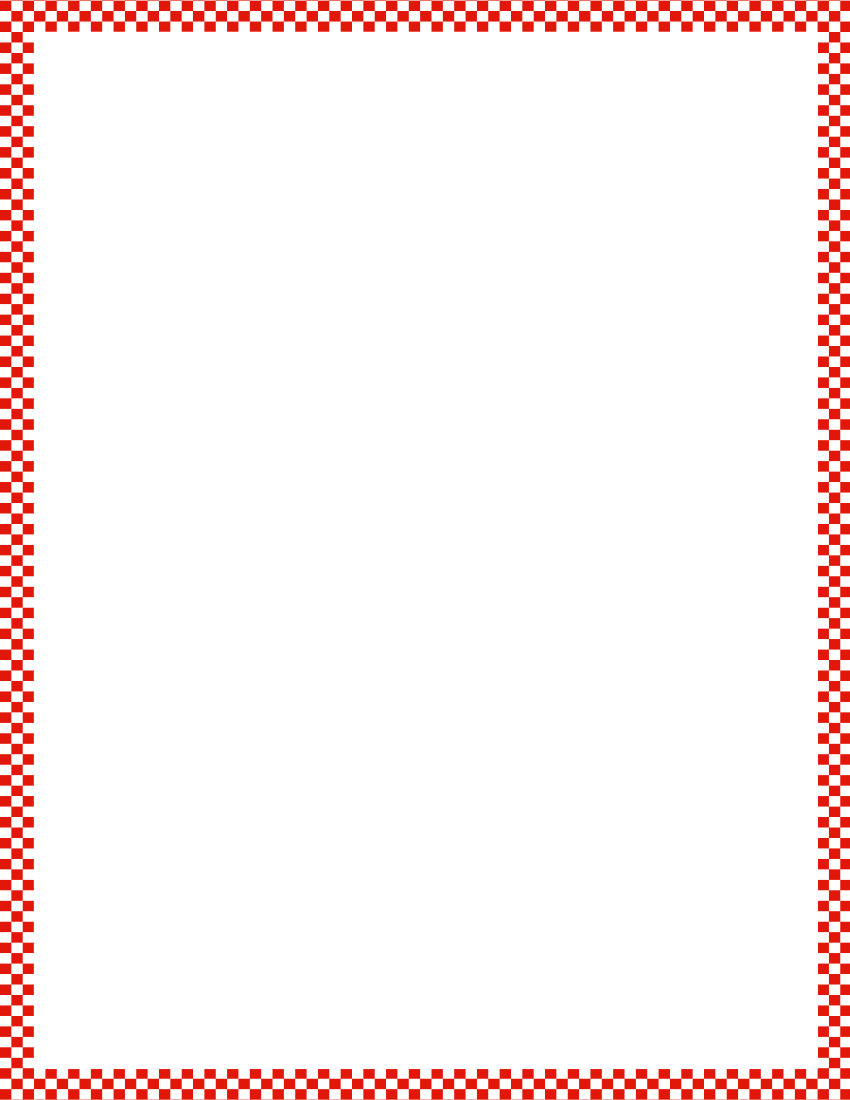 Module 4, Lesson 15
Fluency
Make 8 Matching Game
Work with your partner.  Shuffle and place the cards face up  in one equal row.  Partner A chooses 2 cards that make 8.  If the total on the two cards make 8, then she collects both cards.  If not, then Partner A puts them back in their place.  Repeat for Partner B.
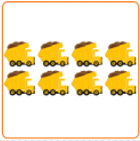 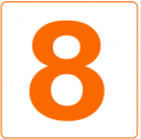 Application Problem
Module 4, Lesson 15
You are having a party!  You get 8 presents.  2 presents
have stripes, and 6 presents have polka dots.  Draw the
presents, and write the number sentence two different
ways on your personal white board.
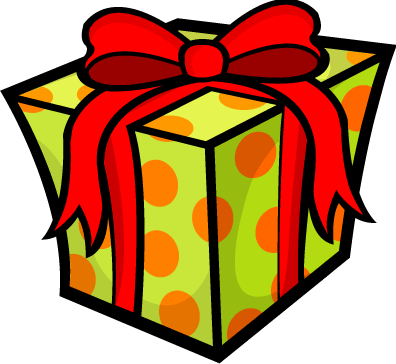 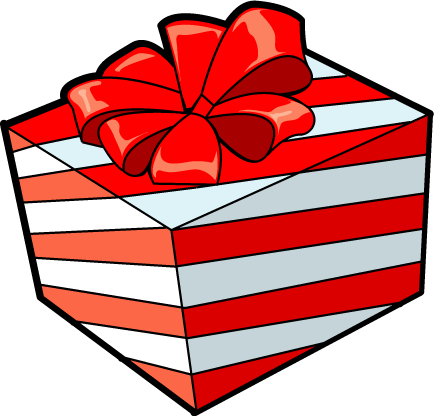 Module 4, Lesson 15
We’re going to play the gravity game today!
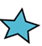 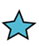 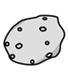 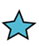 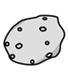 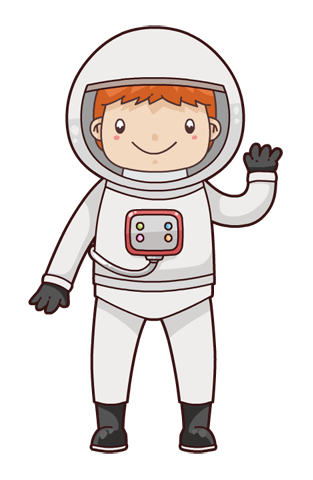 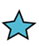 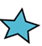 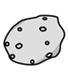 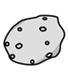 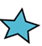 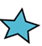 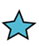 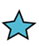 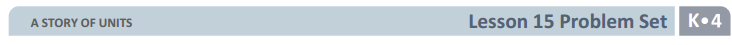 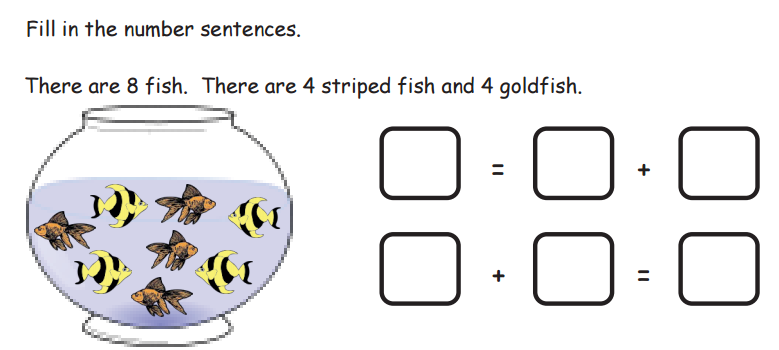 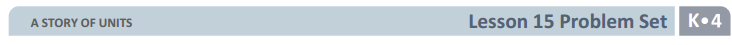 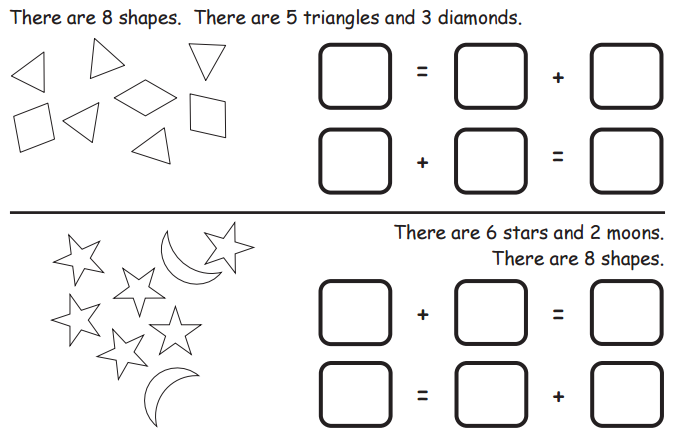 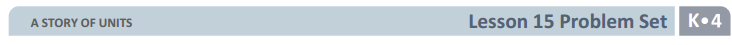 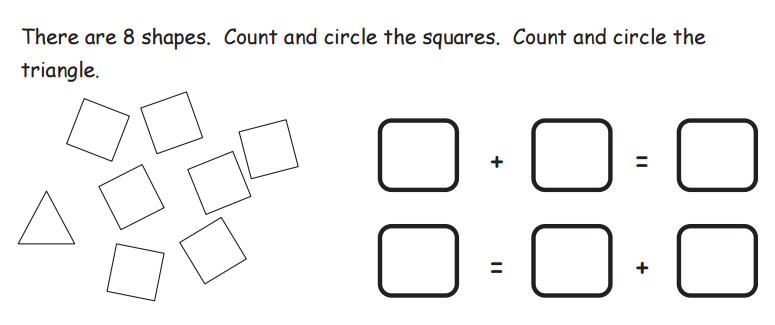 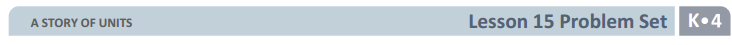 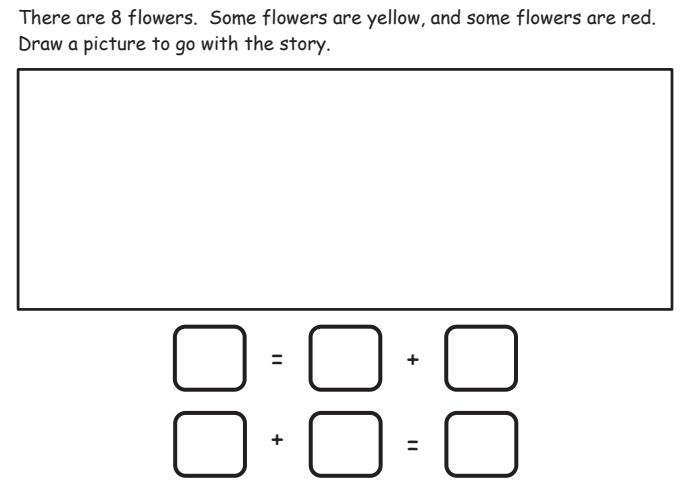 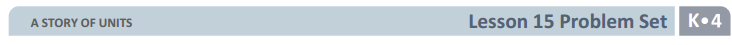 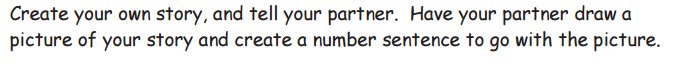 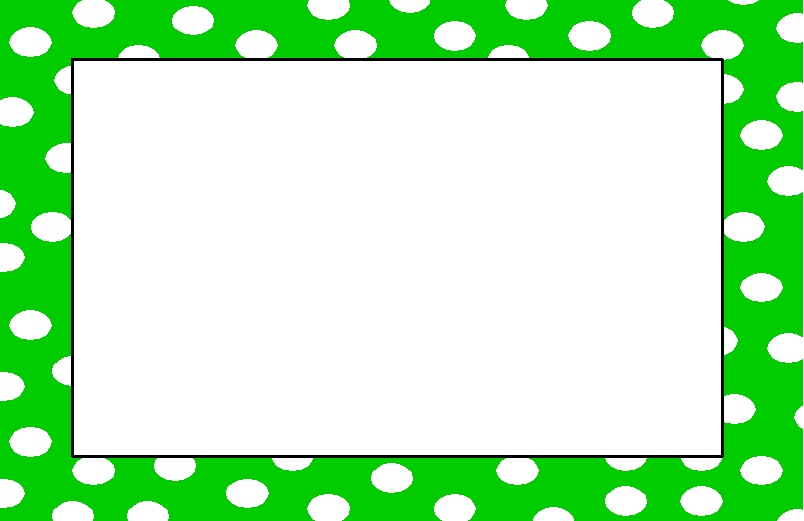 Debrief
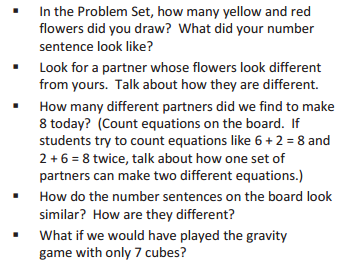 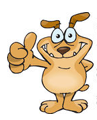 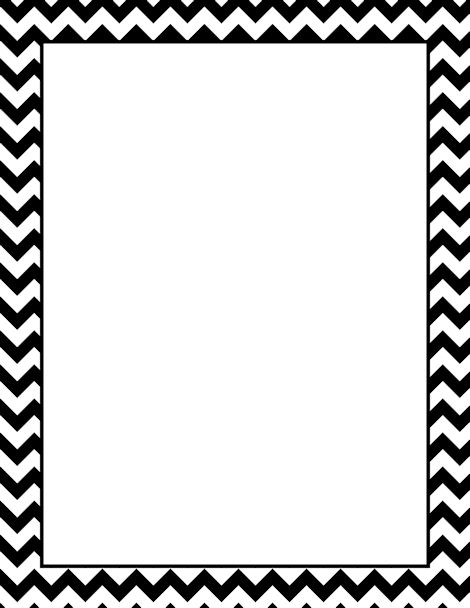 Lesson 16




I can solve word problems!
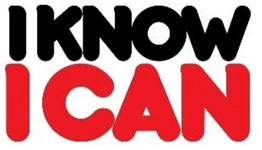 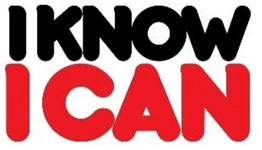 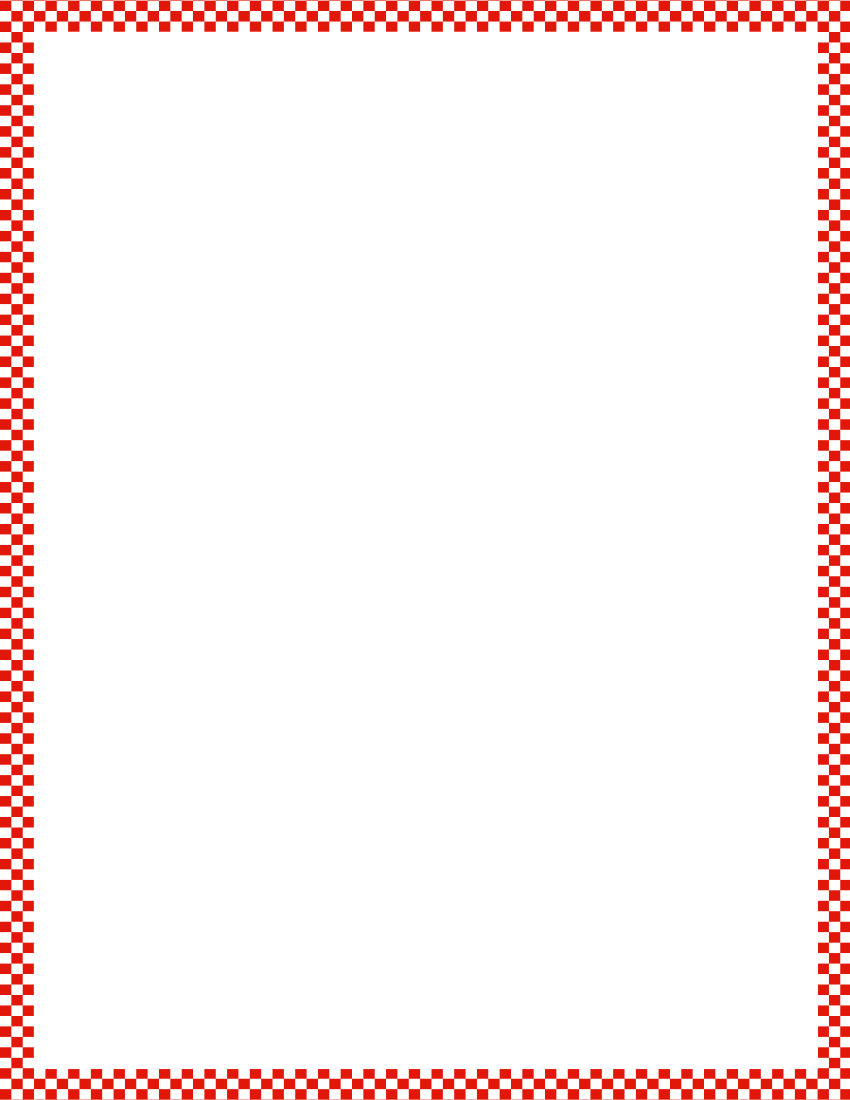 Module 4, Lesson 16
Fluency
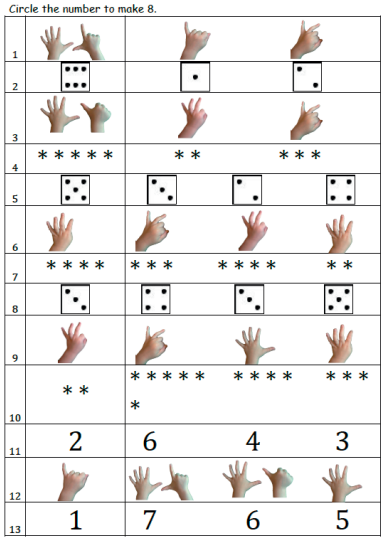 Make 8
Sprint
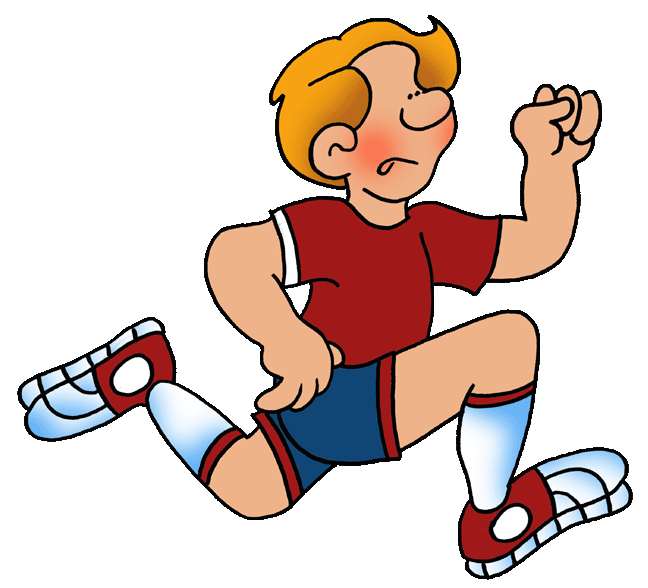 Application Problem
Module 4, Lesson 16
3 airplanes were flying in the air.  Use your cubes to 
show the planes.  3 more airplanes came to join the
flying fun.  Show the airplanes with your cubes.

Now, with your cubes, show how many airplanes
were flying in the air.  Talk to your partner about
what the number sentence would look like.
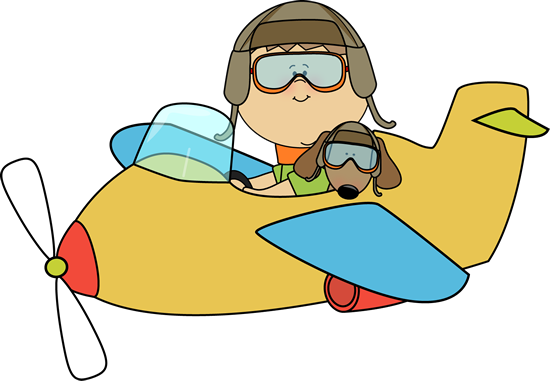 Module 4, Lesson 16
Close your eyes and picture this story…
5 kittens were playing in the yard.  2 more kittens
came over to join their game.  How many kittens
are in the yard now?
What if 3 kittens had come to play instead of 2?
Let’s draw a picture and write a number sentence!
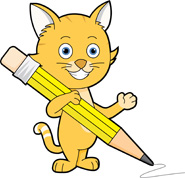 Module 4, Lesson 16
Close your eyes and picture this story…
4 monkeys were swinging in the trees.  2 more monkeys
joined the fun.  How many monkeys are swinging in
the trees now?
Let’s draw a picture and write a number sentence!
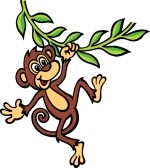 Module 4, Lesson 16
Close your eyes and picture this story…
3 ducks were swimming in the pond.  4 more ducks
joined them.  How many ducks are swimming in
the pond now?
Let’s draw a picture and write a number sentence!
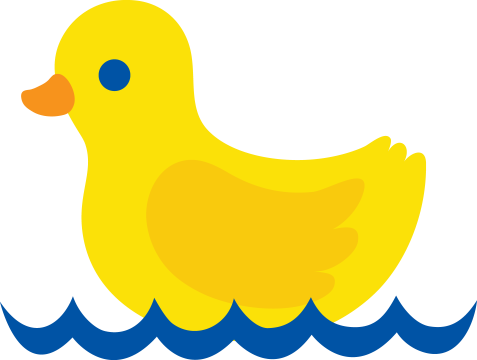 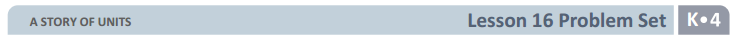 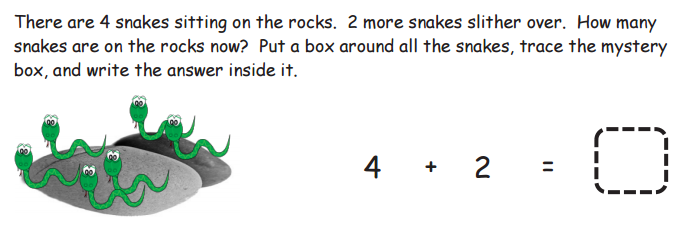 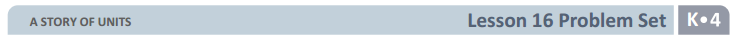 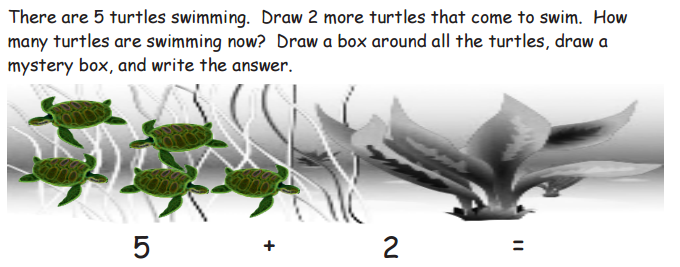 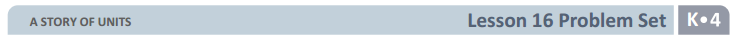 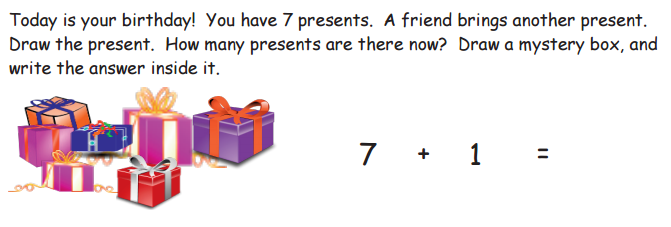 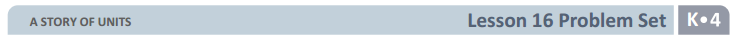 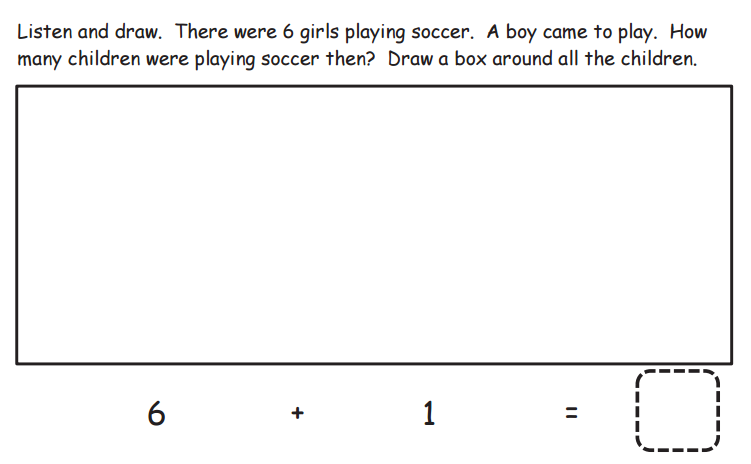 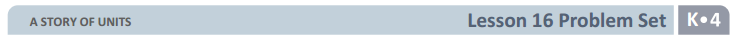 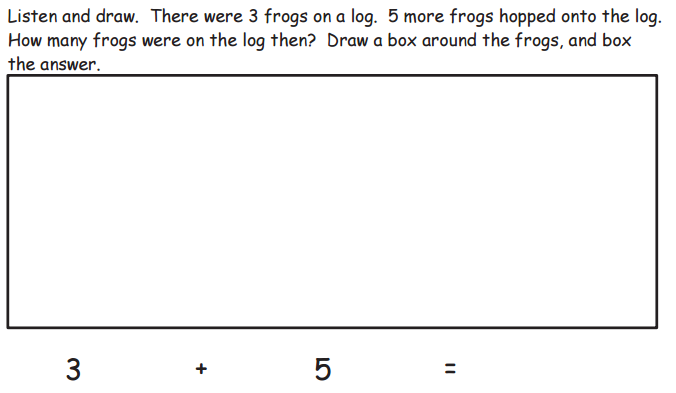 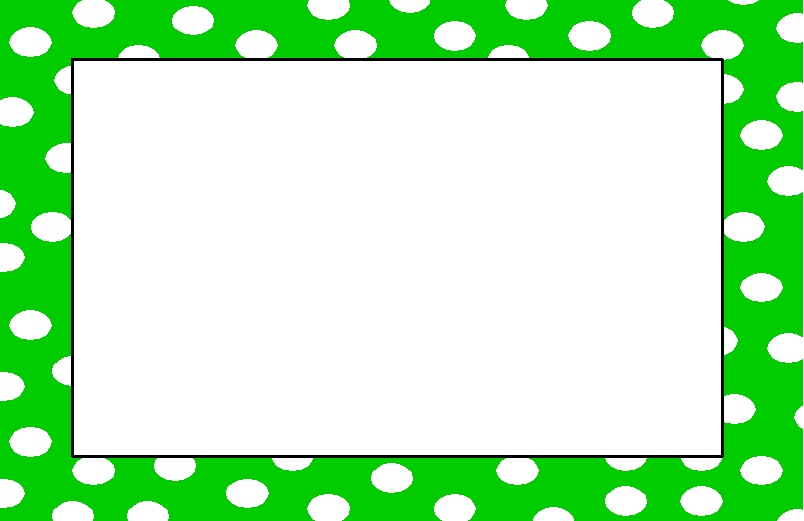 Debrief
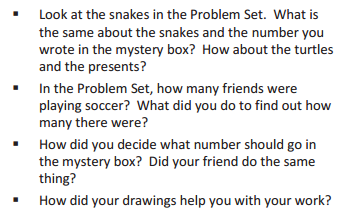 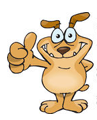 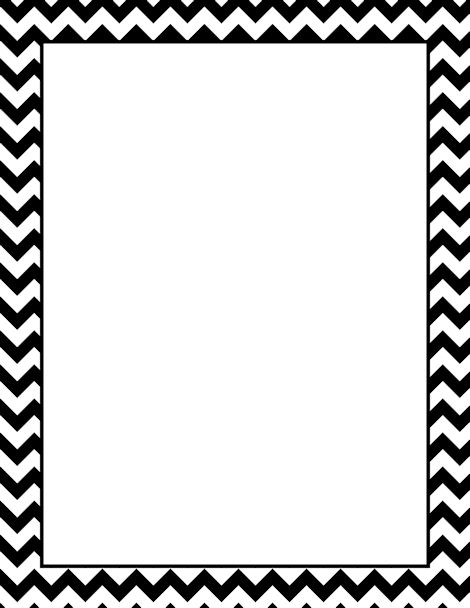 Lesson 17




I can solve word problems!
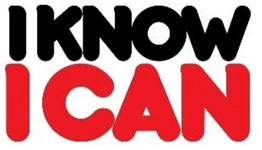 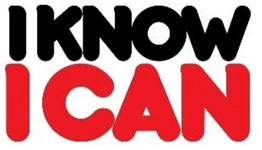 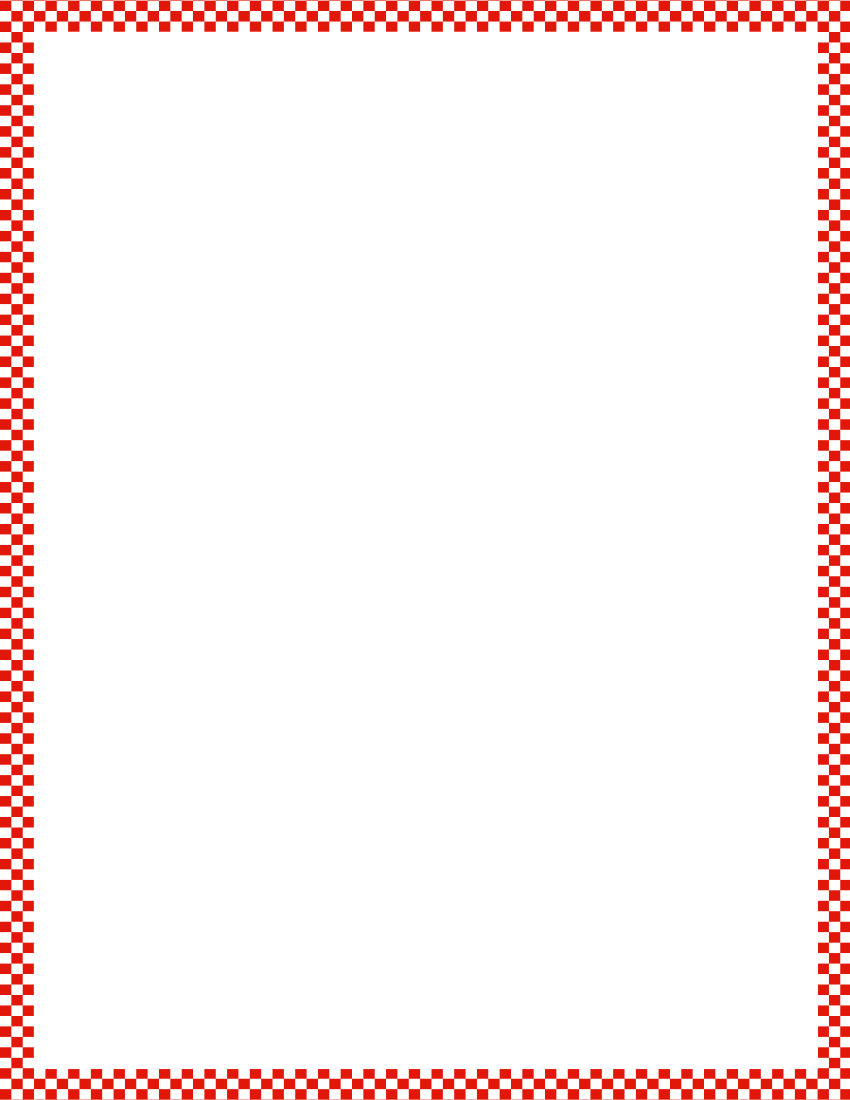 Module 4, Lesson 17
Fluency
How Many?
Work with a partner.  Partner A rolls a die, and places that many red beans in one of the part circles in the number bond.  Partner B rolls a die and places that many white beans on the other part circle.  Move your beans to the total circle and count the total number of beans.  Both partners record the number bond using pictures or  numerals.
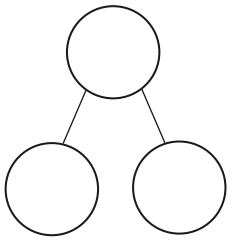 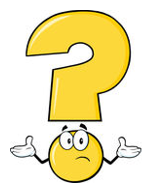 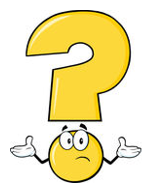 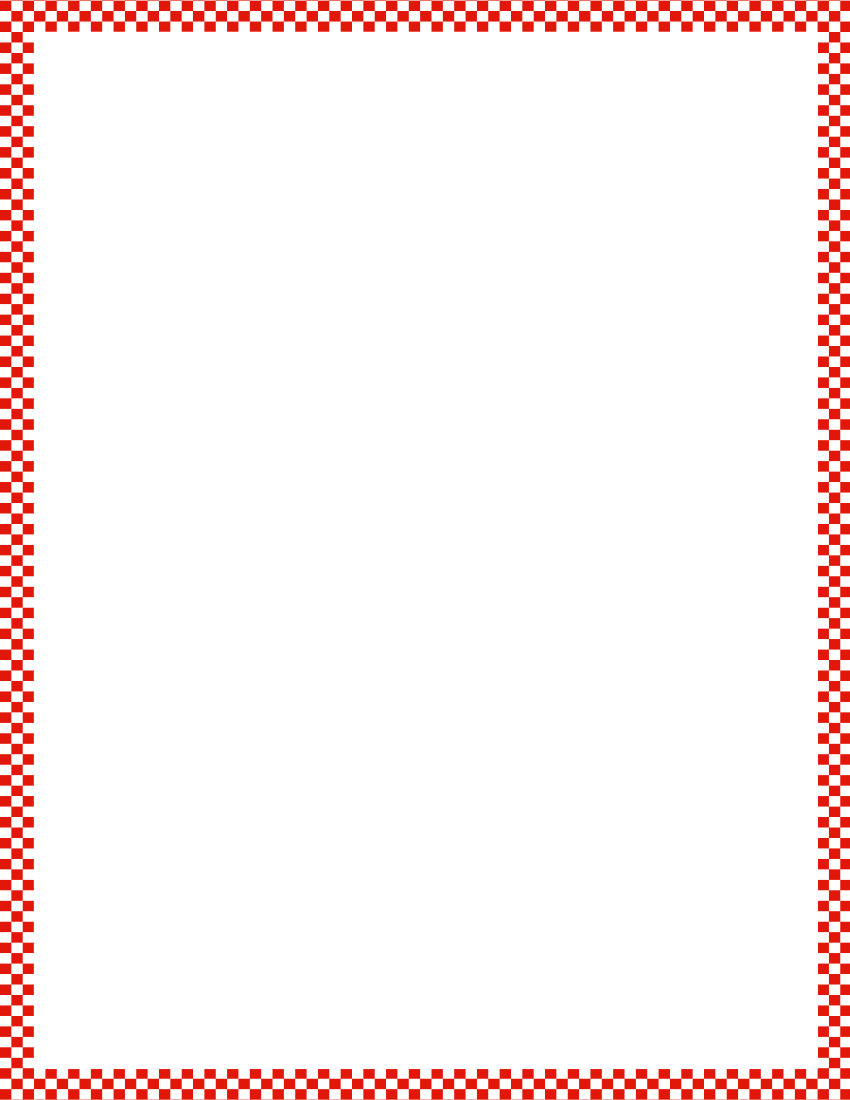 Module 4, Lesson 17
Fluency
Partners of 5
Write your numbers 1, 2, 3, and 4.  You are going to write number bonds that have 5 as the total.  Use only these numbers as parts.  You can use your fingers if that will help you.  Try to write at least two number bonds!
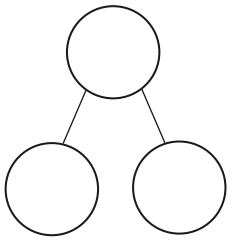 5
1, 2, 3, 4, 5
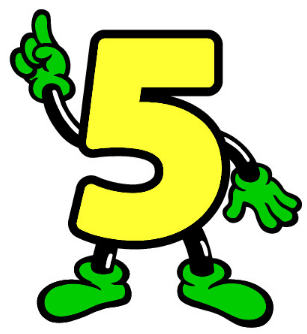 Application Problem
Module 4, Lesson 17
Marissa is creating designs with shapes.  She has
5 triangles and 2 circles.  Draw the shapes, and write
a number sentence.  Talk to your partner about
your picture and number sentence.
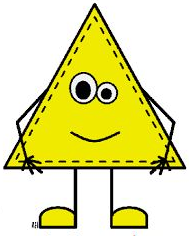 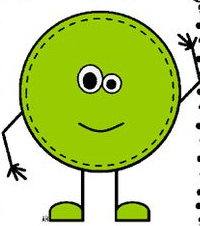 Module 4, Lesson 17
Put 3 circles in front of you, too.
What do you notice?
Draw the shapes on your board.
Let’s write a number sentence!
Find a block with 3 sides in your container.
What is it called?
Do you have a block with no straight sides?
Find 3 triangles and put them on your desk.
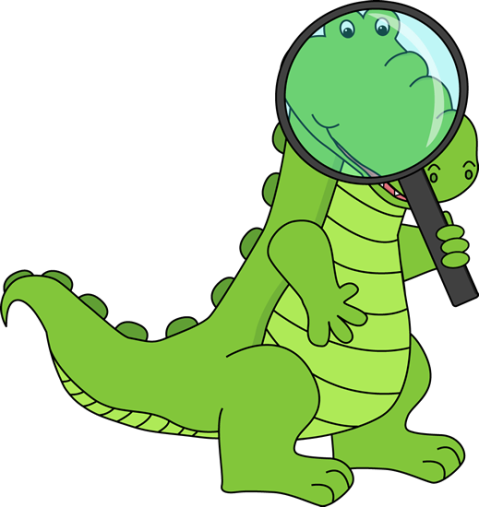 Module 4, Lesson 17
Turn your board over.  Let’s pretend our shapes are 
robins.  How many robins do you have?
Put those robins in the tree.
Let’s pretend that 2 more robins are flying.
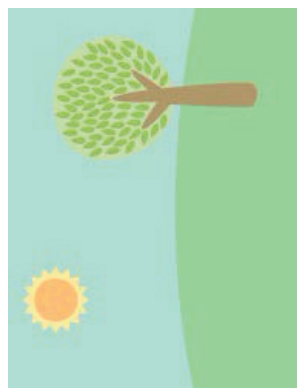 How many robins are there in all?
Module 4, Lesson 17
Now, let’s just draw.  Take off your blocks
and draw a circle for each robin.  Watch me!
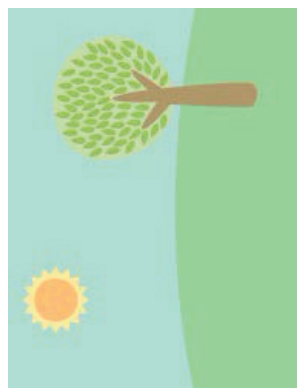 How many robins are there in all?
Module 4, Lesson 17
Erase you boards and listen to this story…

Four of the robins are flying through the air.  Draw 
the robins flying through the air.
Four robins are on the ground, eating worms.  Draw 
the robins on the ground.
Let’s write a number sentence about our robins.
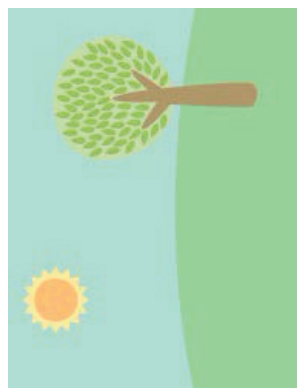 Module 4, Lesson 17
Take turns telling stories about the robins with
your partner.  Draw the stories your partner tells.
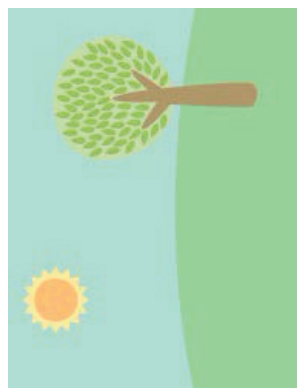 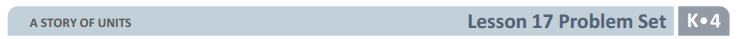 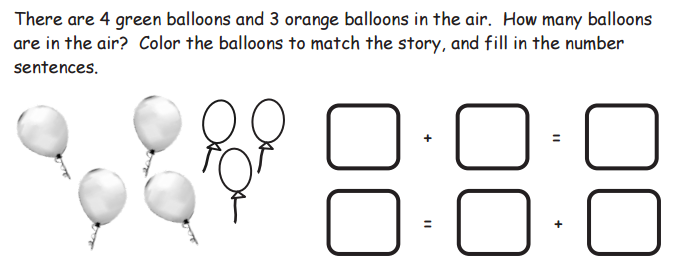 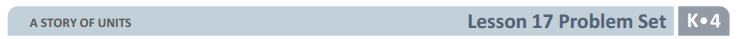 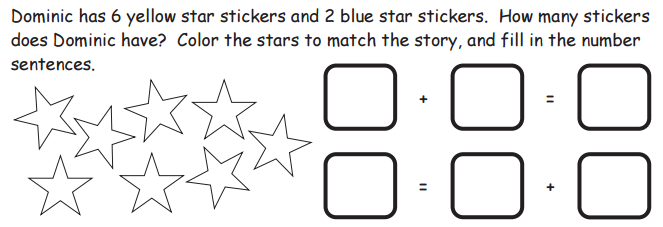 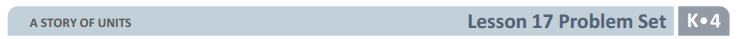 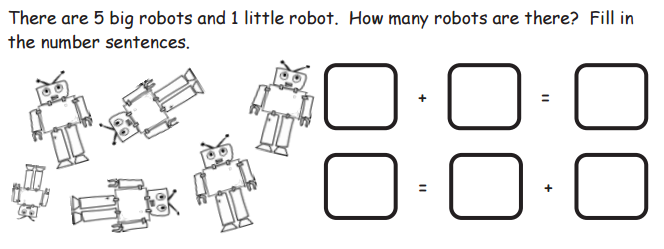 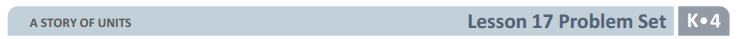 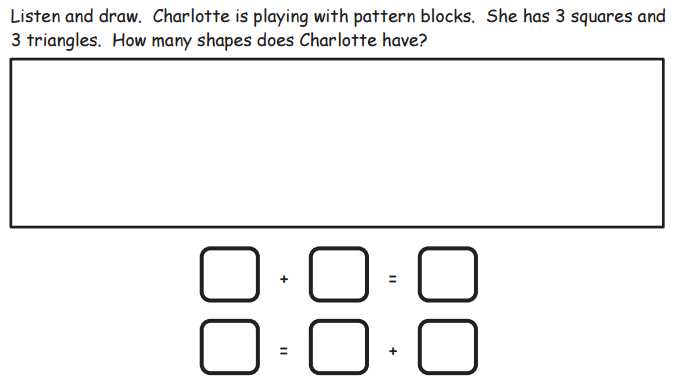 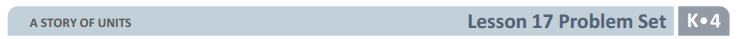 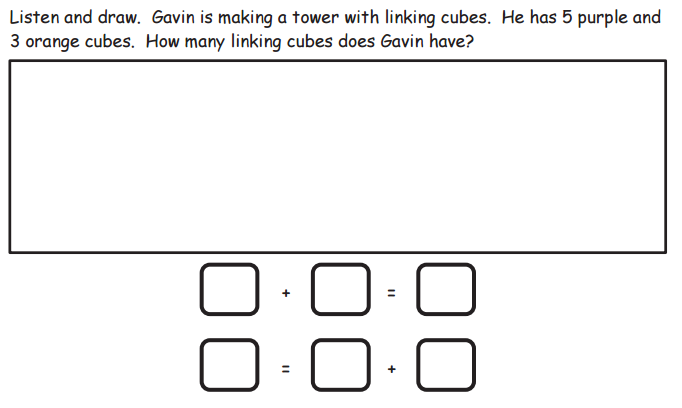 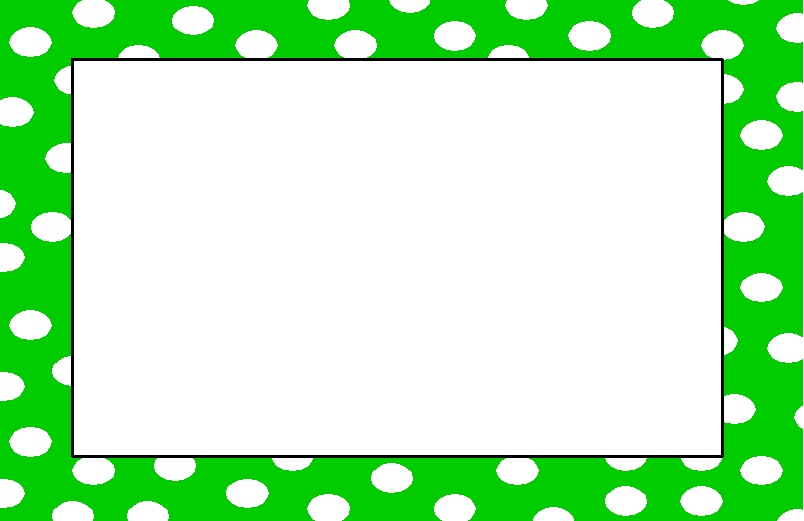 Debrief
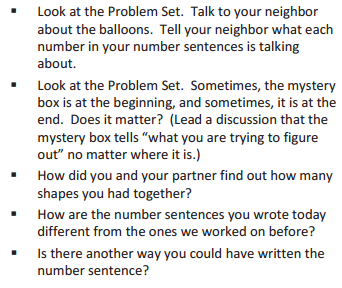 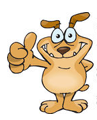 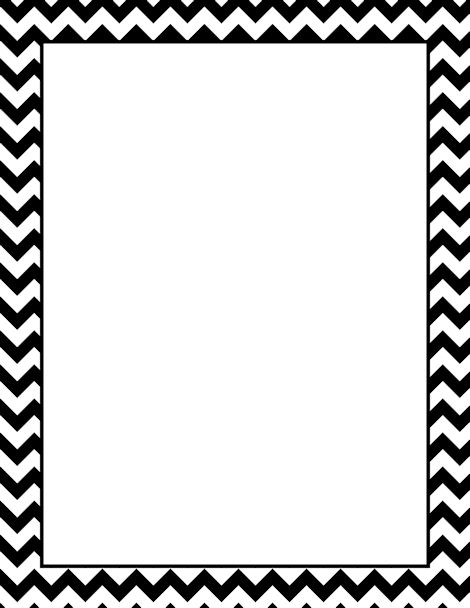 Lesson 18




I can solve word problems!
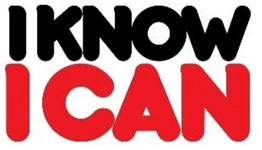 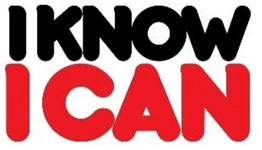 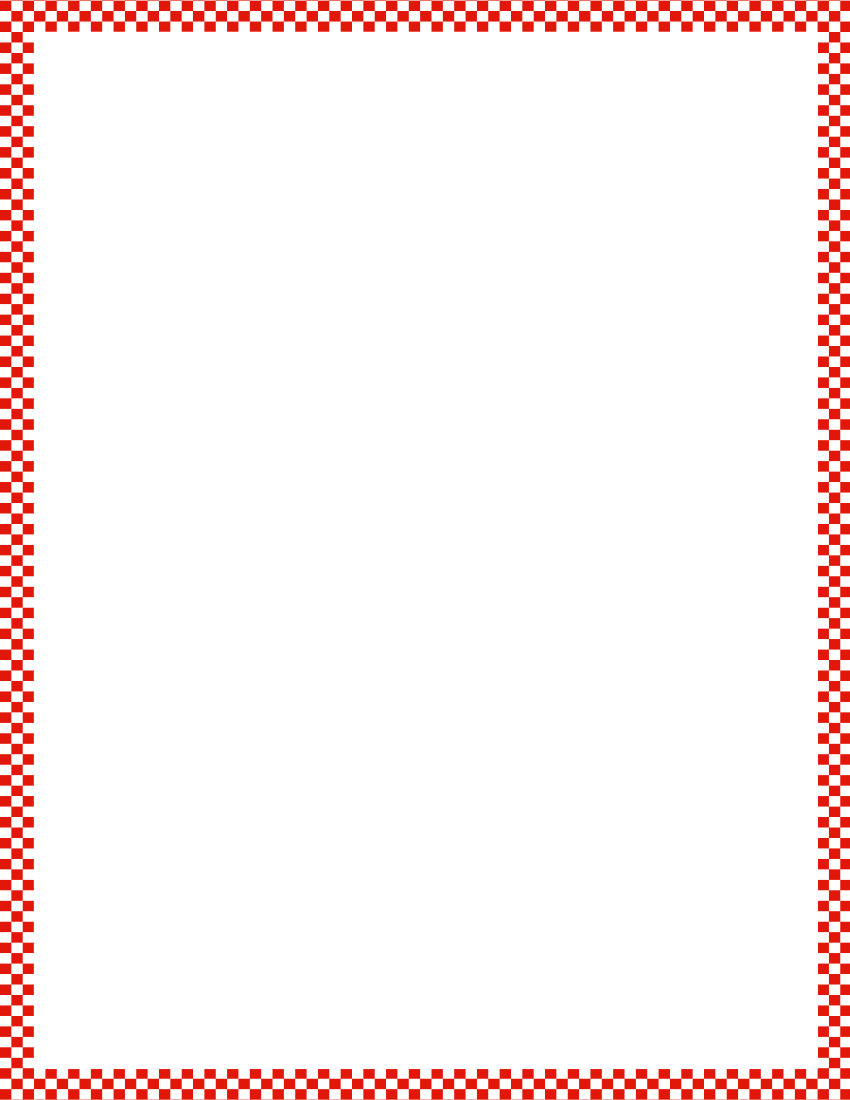 Module 4, Lesson 18
Fluency
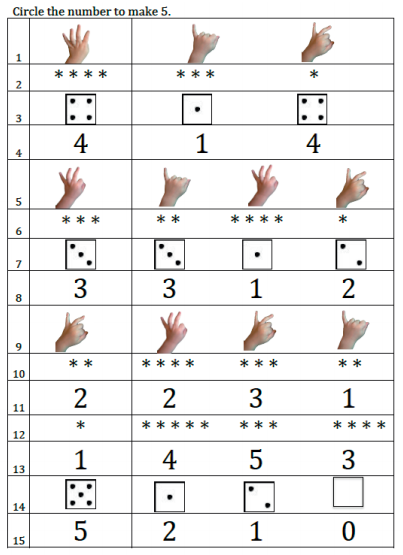 Make 5
Sprint
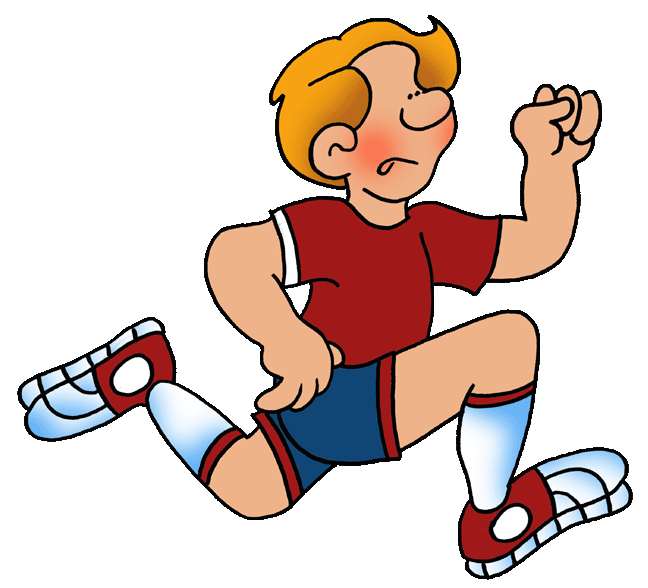 Module 4, Lesson 18
Listen to my silly story…
The students were playing with 7 balls on the playground.
They accidentally kicked some of the balls into a big puddle,
and now, some are muddy!  What is one way the balls 
might look now?
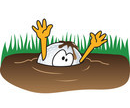 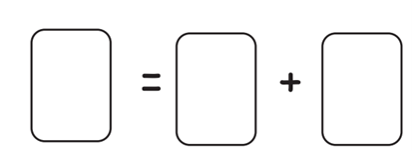 Application Problem
Module 4, Lesson 18
Sam bought 8 pieces of fruit at the farmers’ market.
He loves apples and oranges, so he bought some of
each.  Draw a plate and show his fruit on the plate.
Don’t lose any!

Show your work to a friend.  Does her plate look the
same?  Can you make a number bond and number
sentence about your picture?
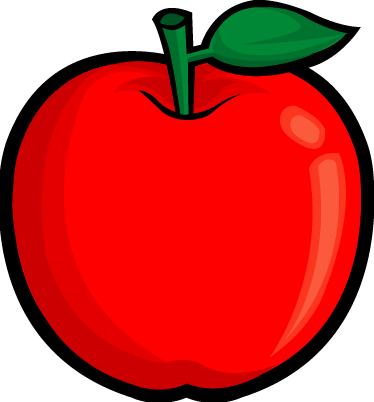 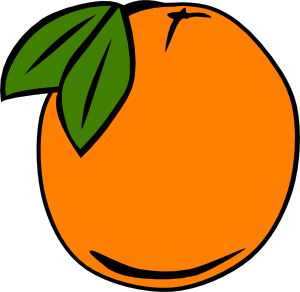 Module 4, Lesson 18
Close your eyes and listen to this little story…
Cora went to a birthday party.  At the party, she saw a
dish of 8 jelly beans.  Some were red, and some were
green.  Open your eyes and draw a picture of the 
jelly beans.
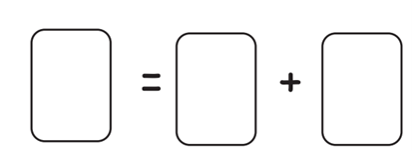 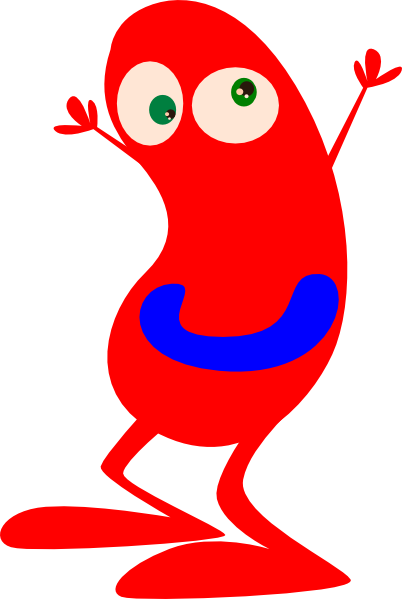 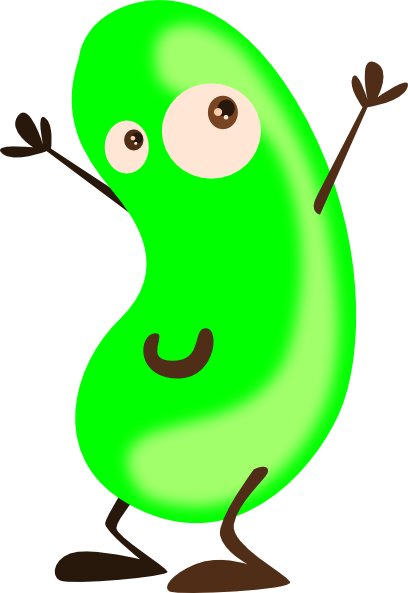 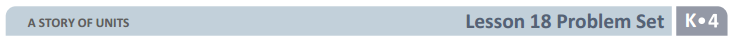 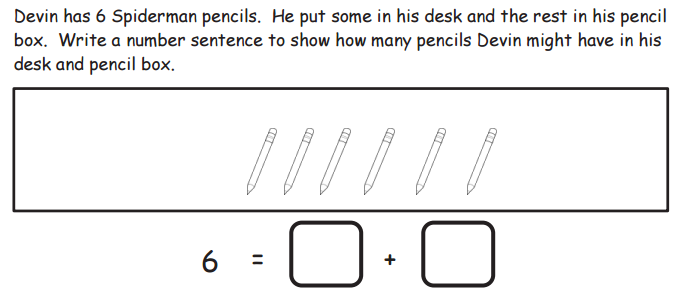 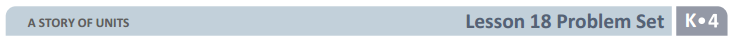 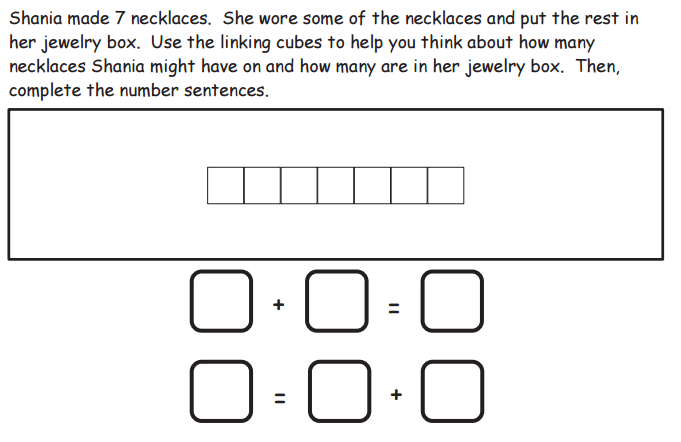 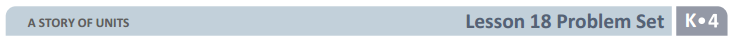 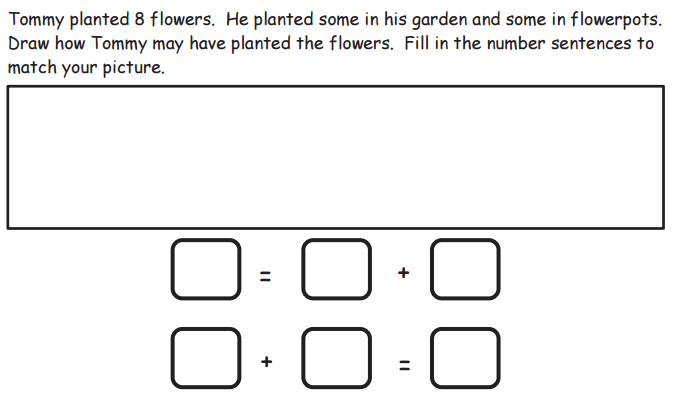 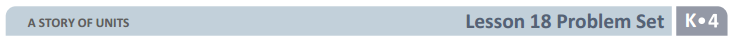 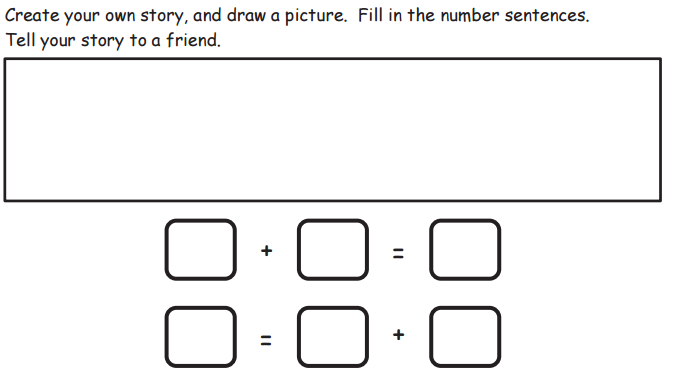 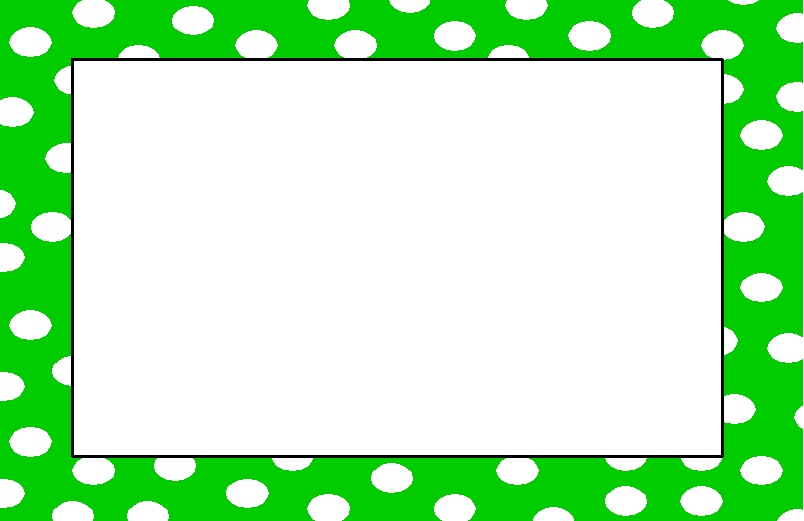 Debrief
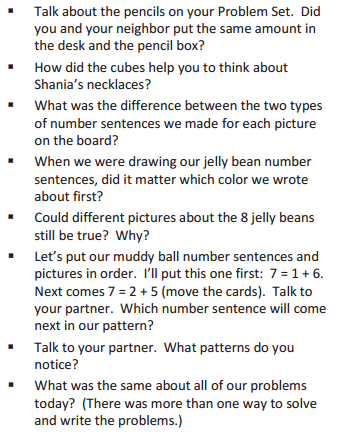 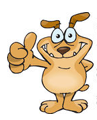 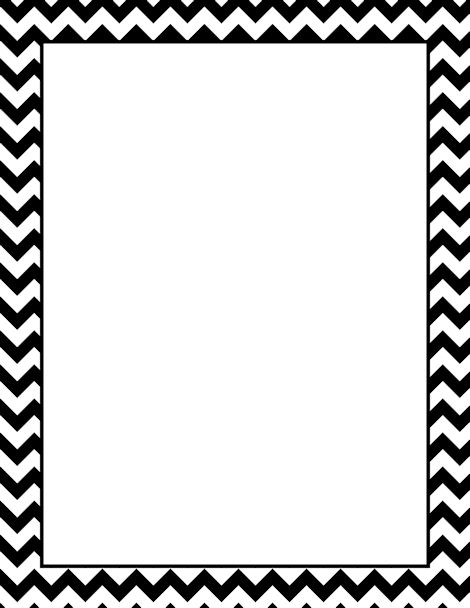 Lesson 19




I can use objects and drawings to find how many are left.
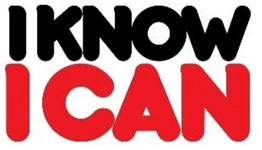 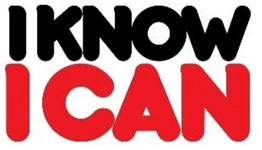 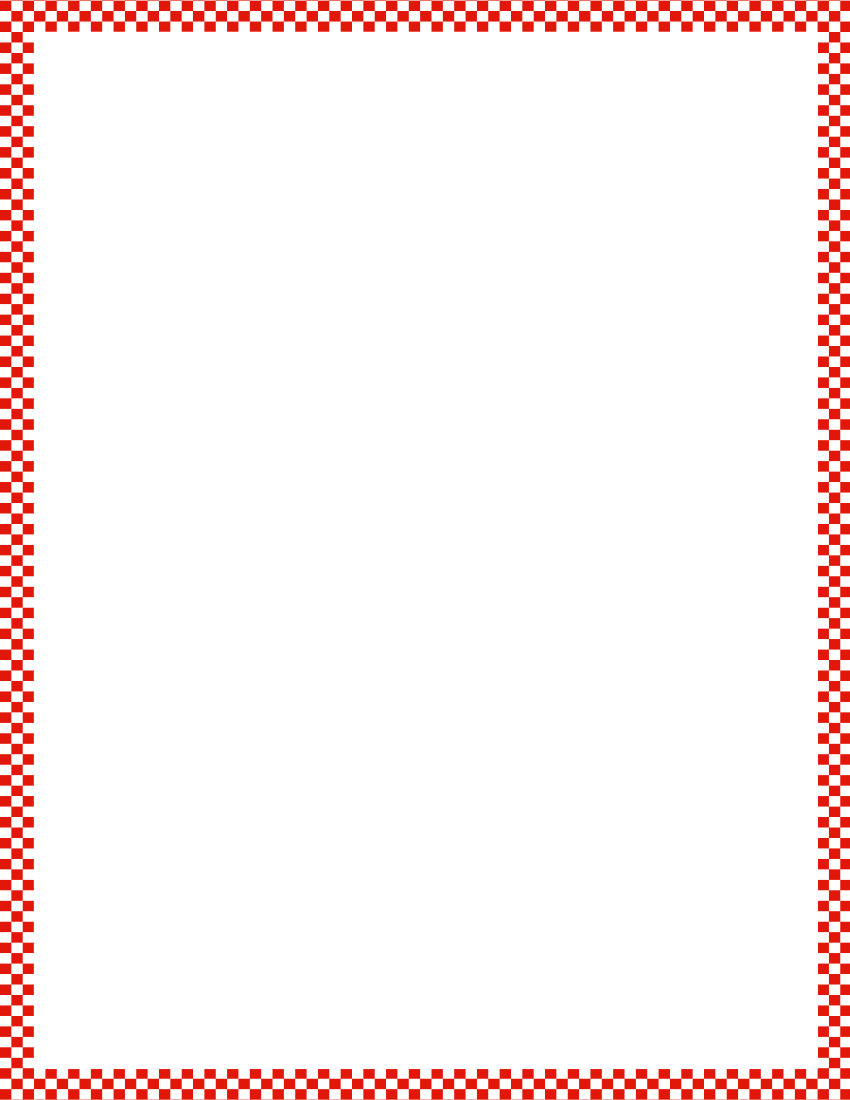 Module 4, Lesson 19
Fluency
Happy Counting Within 10
Let’s play Happy Counting!  When I hold my hand like this (point two fingers up), I want you to count up.  If I put my hand like this (point two fingers down), I want you to count down.  If I do this (close fist), that means stop, but try hard to remember the last number you said.  Ready? 

(up to 5, stop, down to 1, stop, up to 3, stop, down to 1, stop, up to 5, stop, down to 3, stop, up to 6, stop, down to 4, stop, up to 8…)
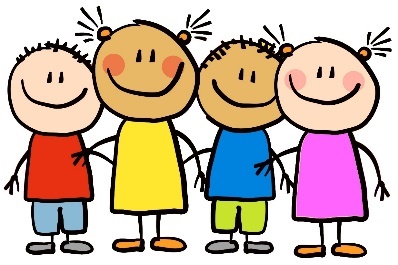 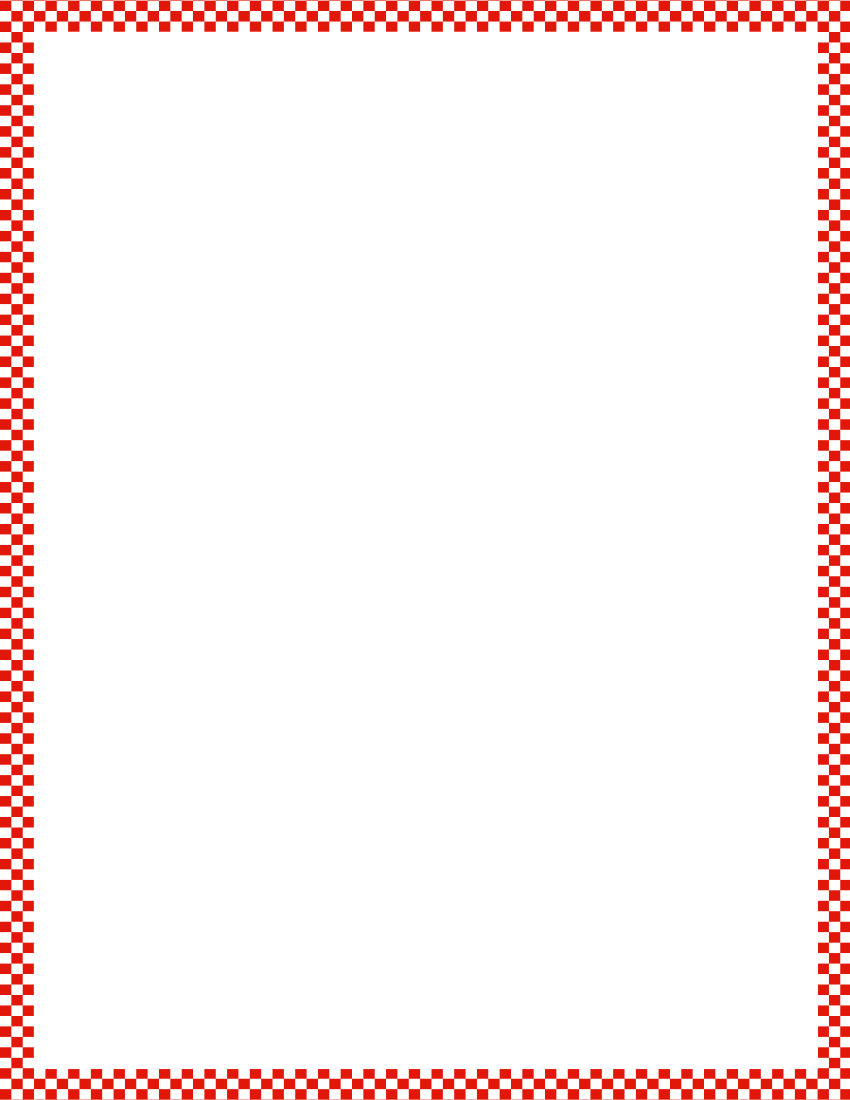 Module 4, Lesson 19
Fluency
Building 1 More and 1 Less Towers
Build a tower as I give you the directions.  Then, listen to my directions as we take our tower down.
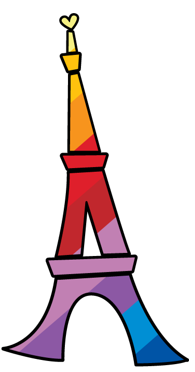 1.  One more is 2.
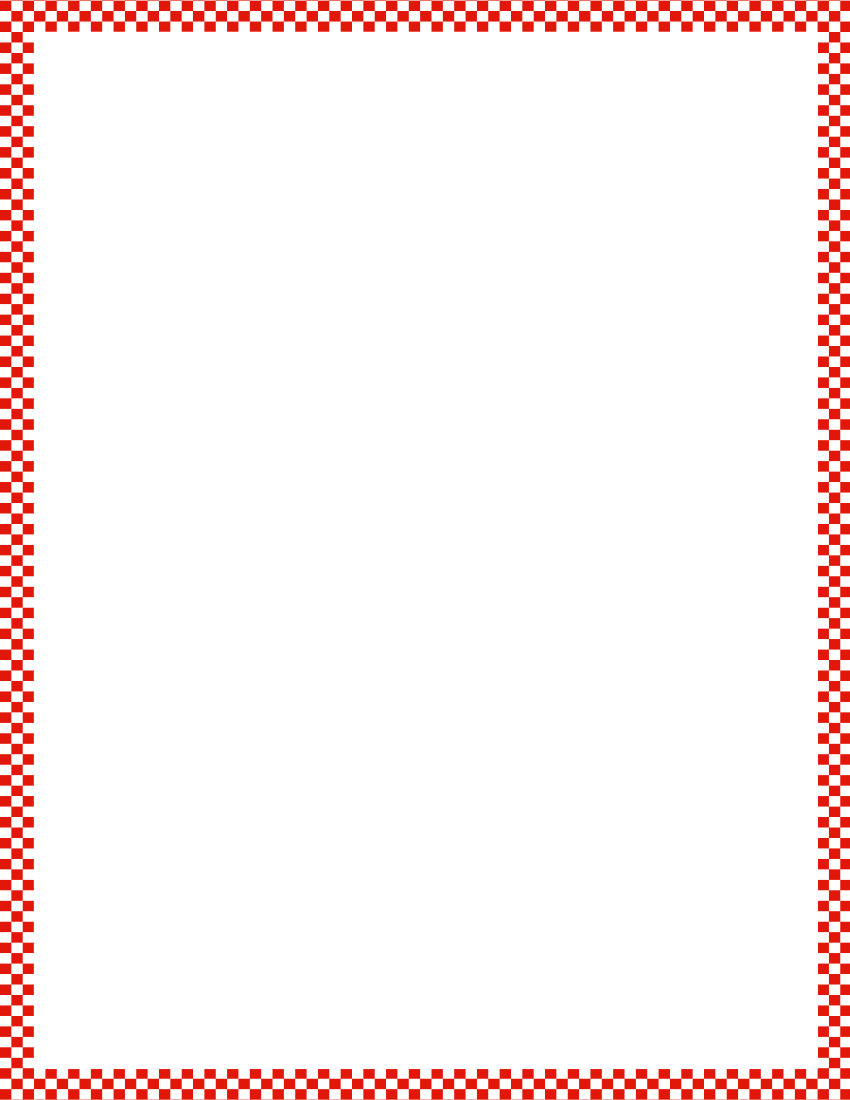 Module 4, Lesson 19
Fluency
Building 1 More and 1 Less Towers
Build a tower as I give you the directions.  Then, listen to my directions as we take our tower down.
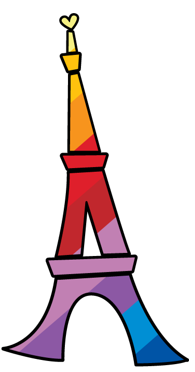 2.  One more is 3.
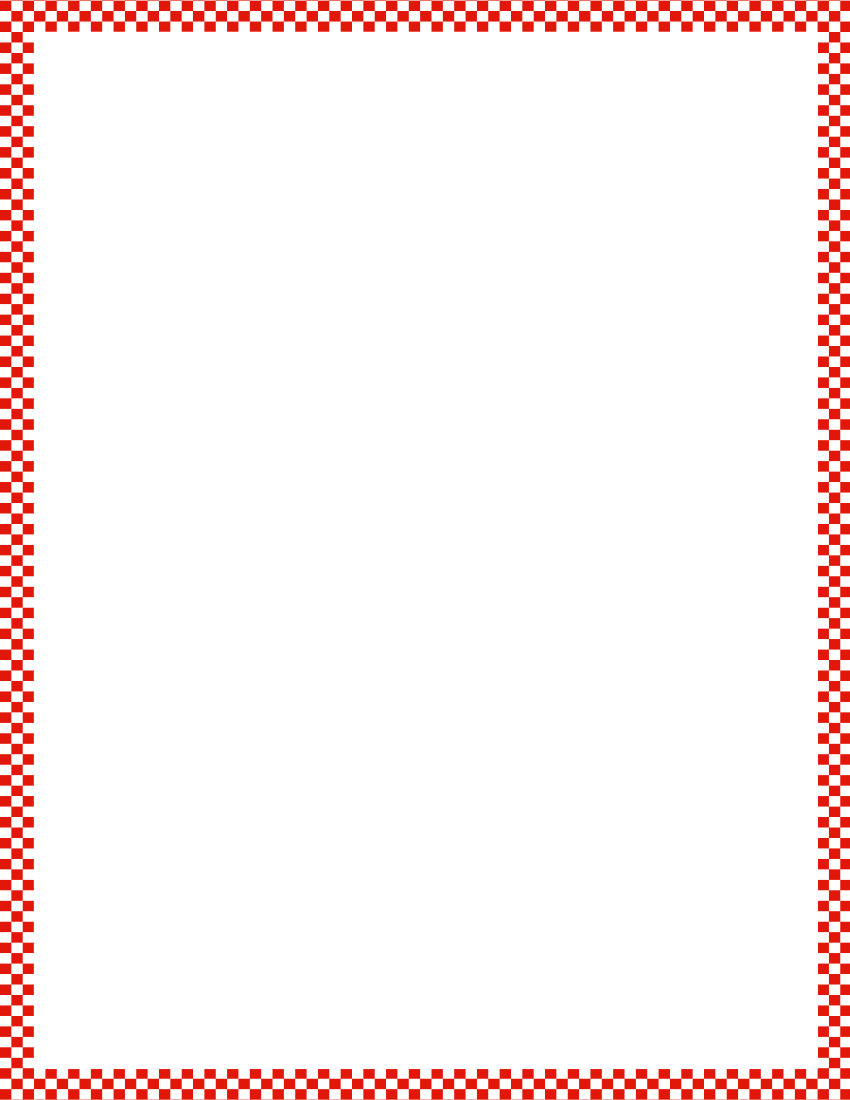 Module 4, Lesson 19
Fluency
Building 1 More and 1 Less Towers
Build a tower as I give you the directions.  Then, listen to my directions as we take our tower down.
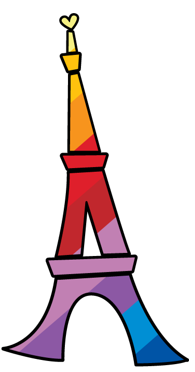 3.  One more is 4.
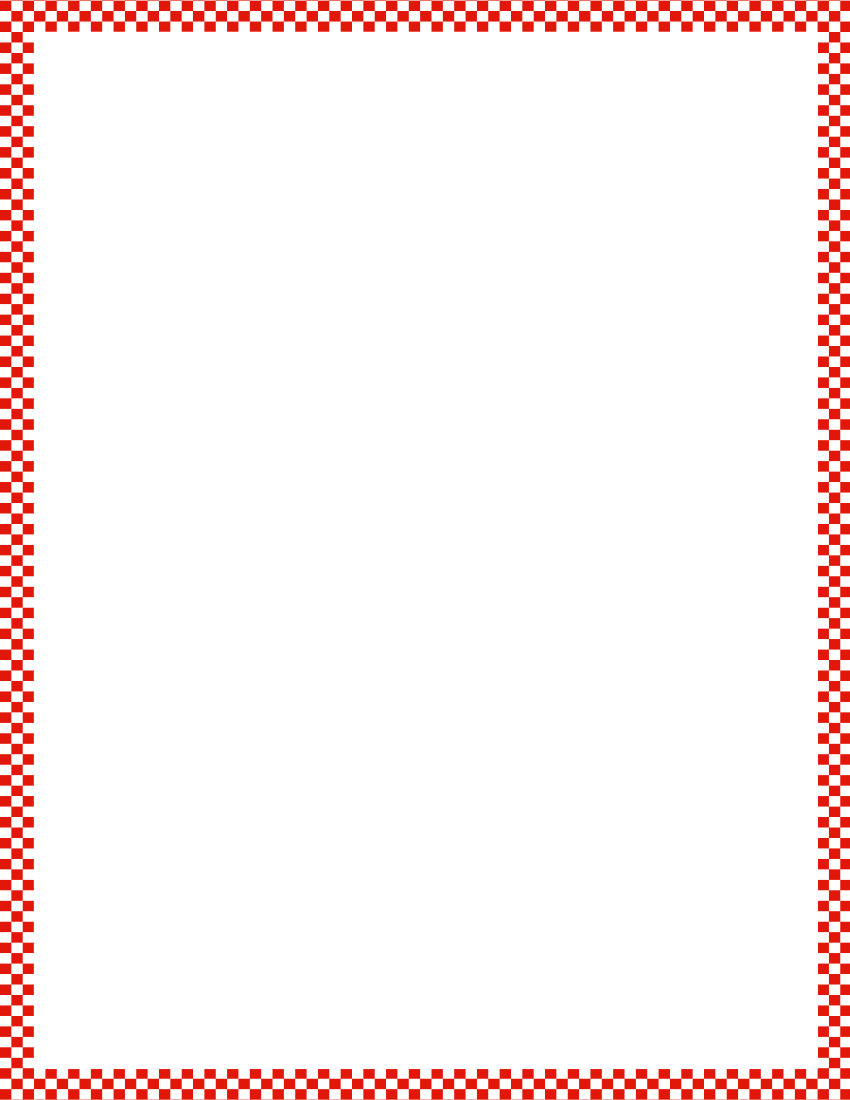 Module 4, Lesson 19
Fluency
Building 1 More and 1 Less Towers
Build a tower as I give you the directions.  Then, listen to my directions as we take our tower down.
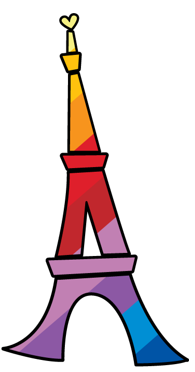 4.  One more is 5.
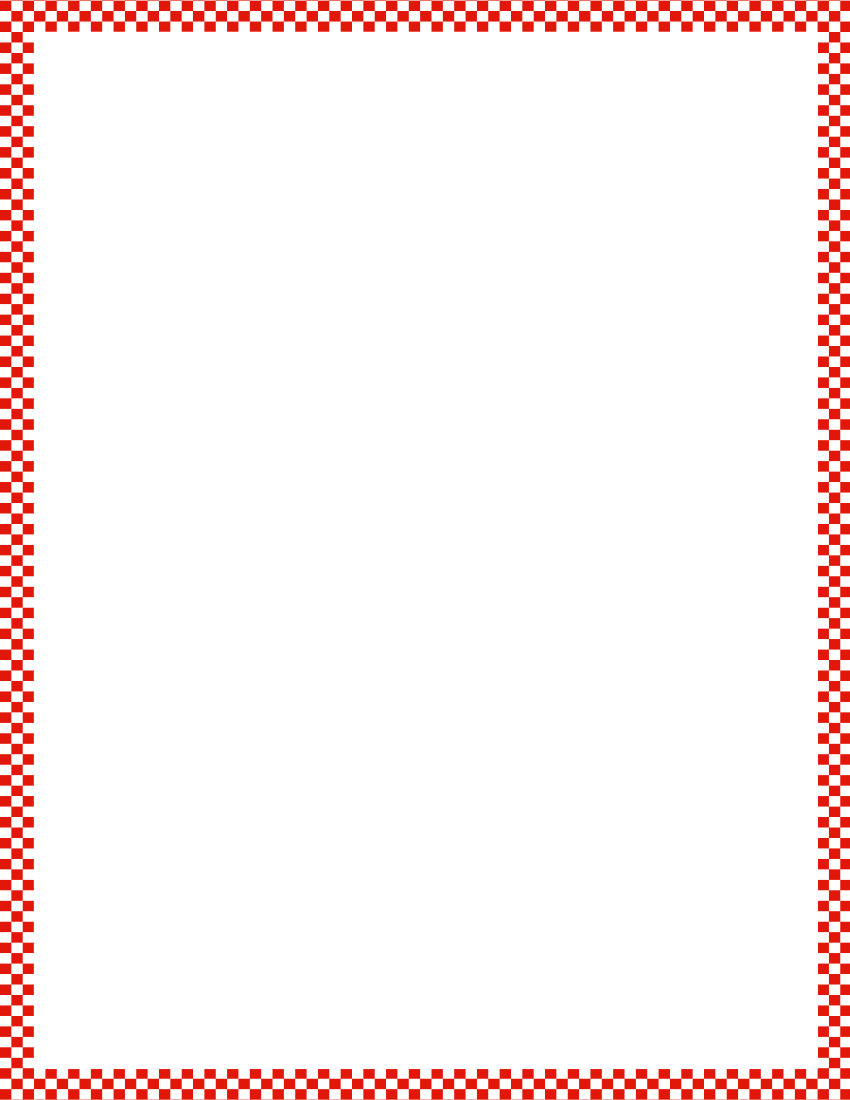 Module 4, Lesson 19
Fluency
Building 1 More and 1 Less Towers
Build a tower as I give you the directions.  Then, listen to my directions as we take our tower down.
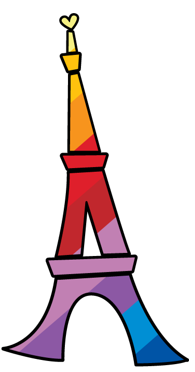 5.  One more is 6.
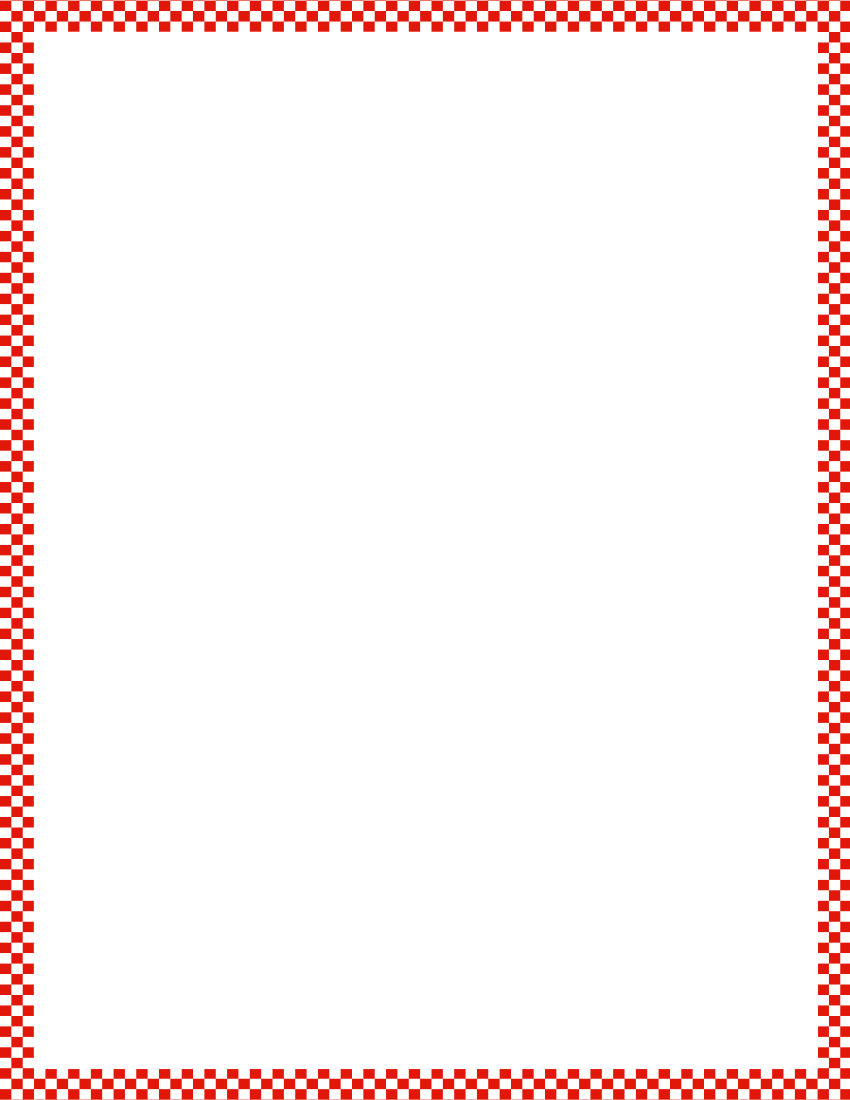 Module 4, Lesson 19
Fluency
Building 1 More and 1 Less Towers
Build a tower as I give you the directions.  Then, listen to my directions as we take our tower down.
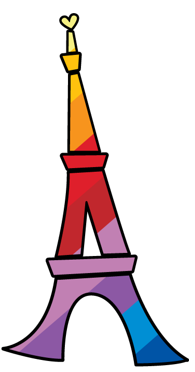 6.  One more is 7.
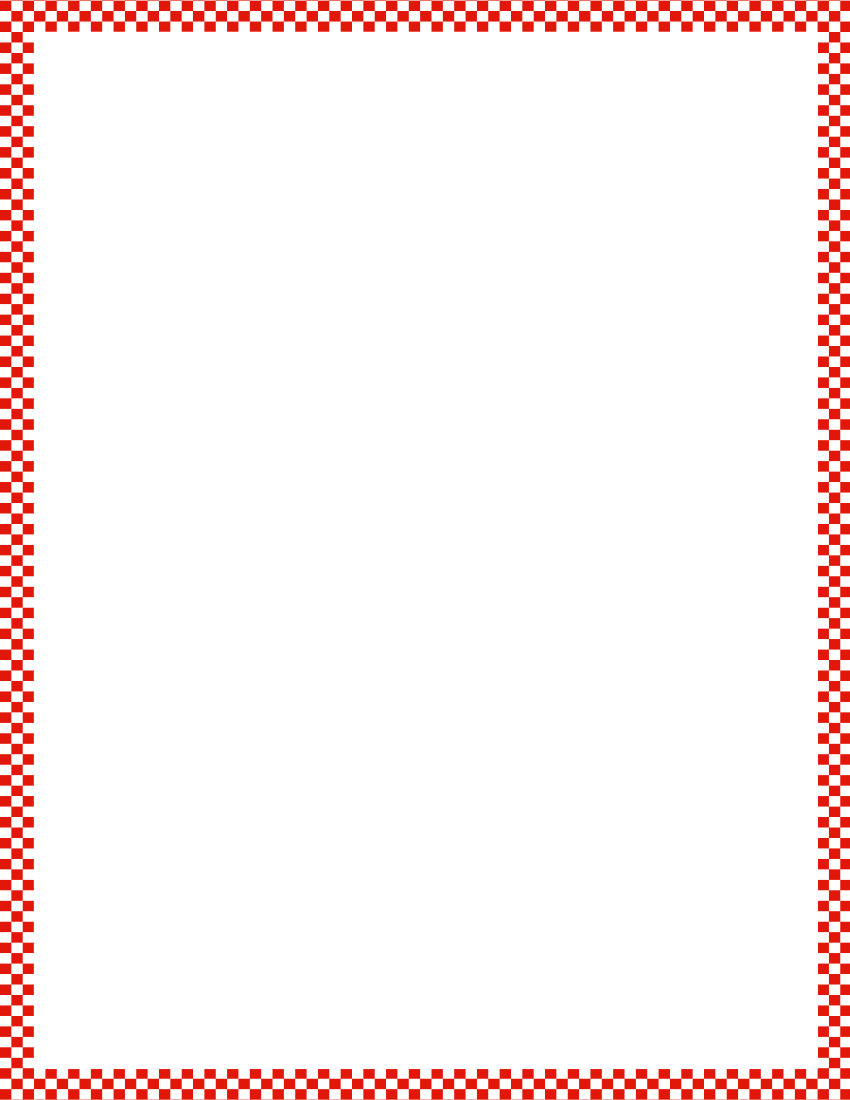 Module 4, Lesson 19
Fluency
Building 1 More and 1 Less Towers
Build a tower as I give you the directions.  Then, listen to my directions as we take our tower down.
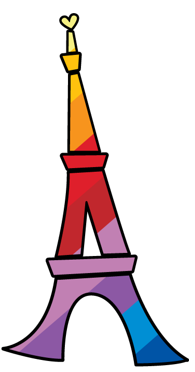 7.  One more is 8.
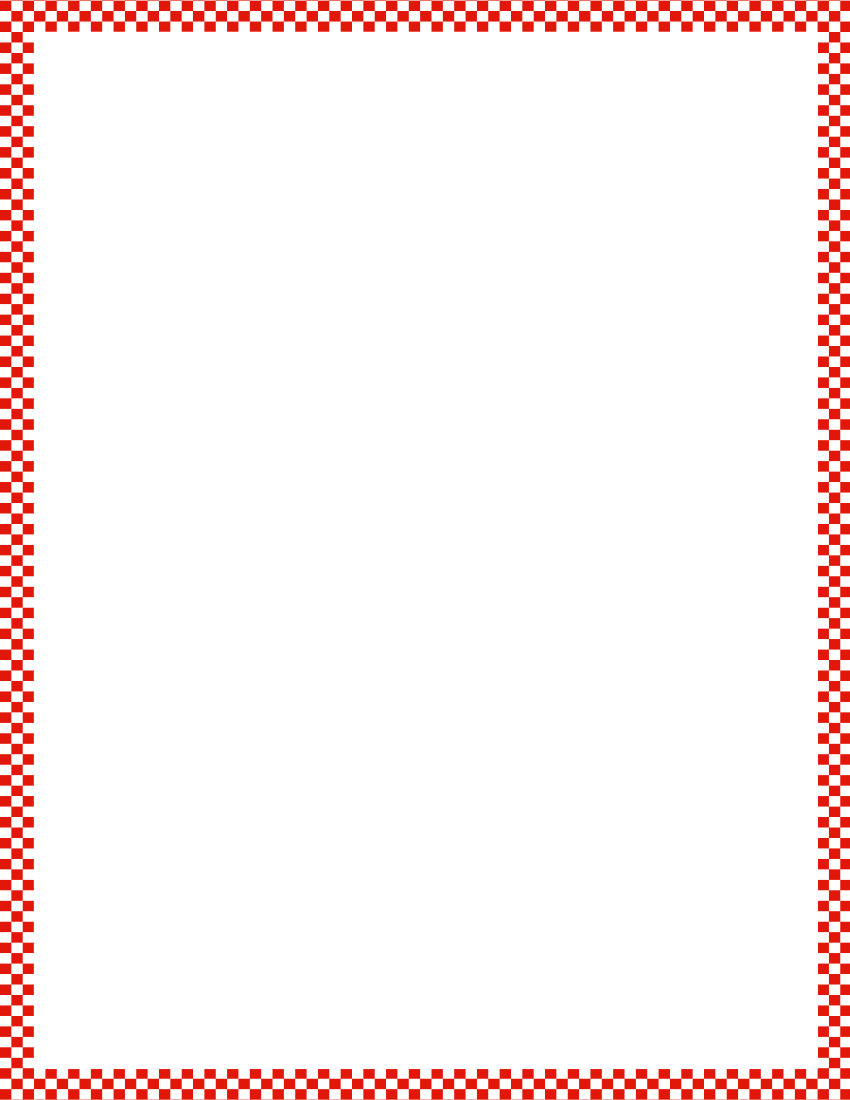 Module 4, Lesson 19
Fluency
Building 1 More and 1 Less Towers
Build a tower as I give you the directions.  Then, listen to my directions as we take our tower down.
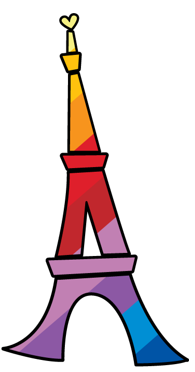 8.  One more is 9.
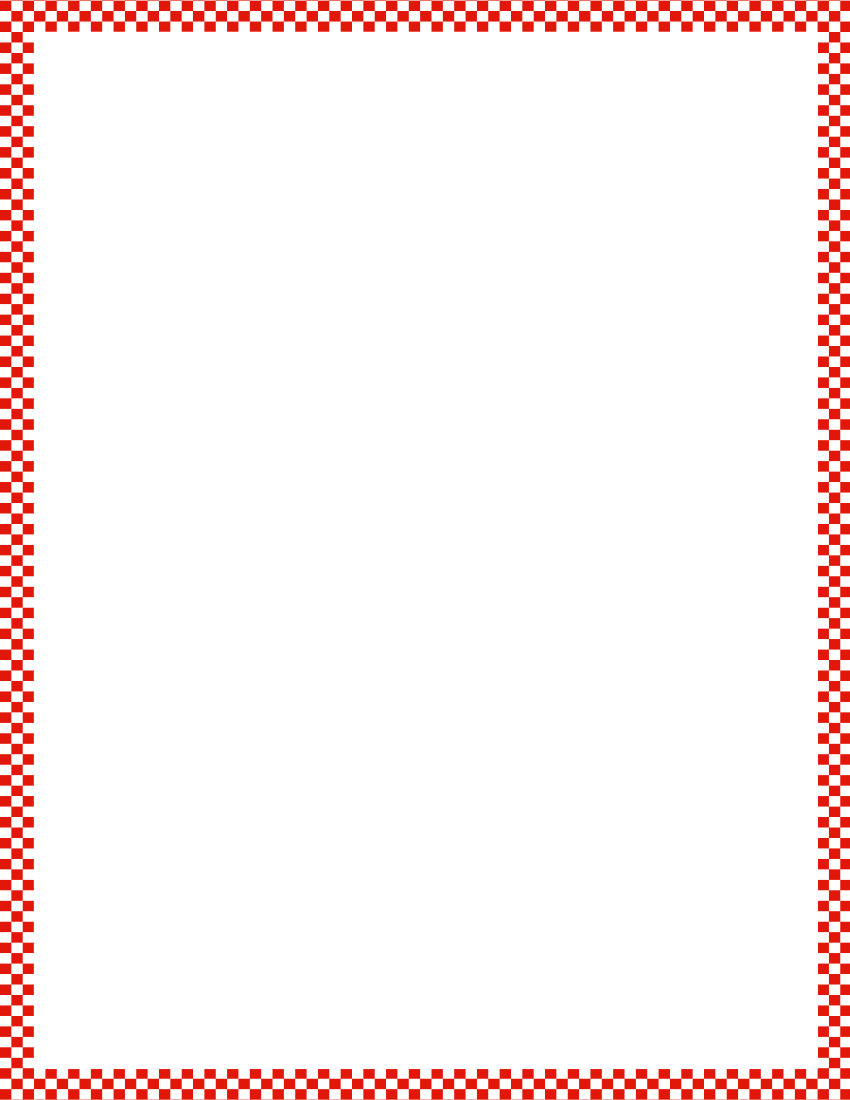 Module 4, Lesson 19
Fluency
Building 1 More and 1 Less Towers
Build a tower as I give you the directions.  Then, listen to my directions as we take our tower down.
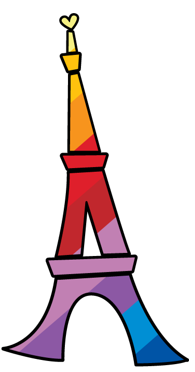 9.  One more is 10.
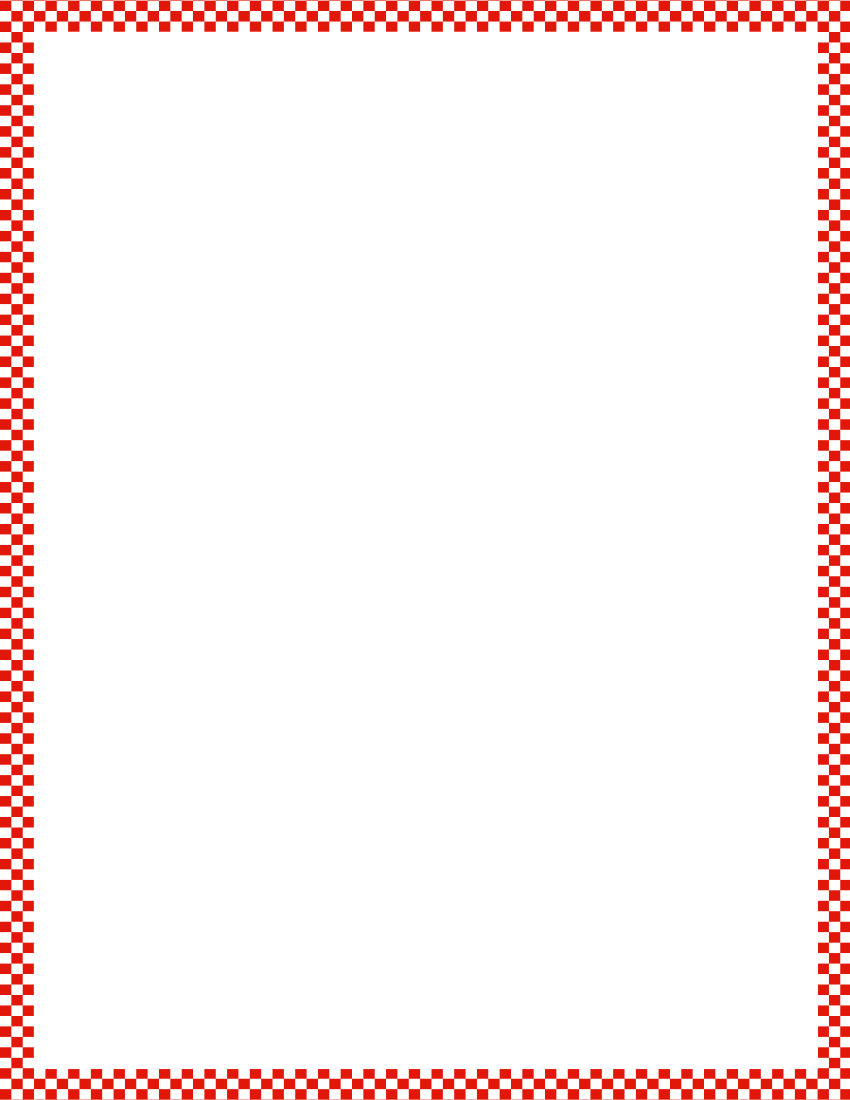 Module 4, Lesson 19
Fluency
Building 1 More and 1 Less Towers
Build a tower as I give you the directions.  Then, listen to my directions as we take our tower down.
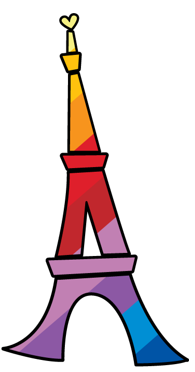 10.  One less is 9.
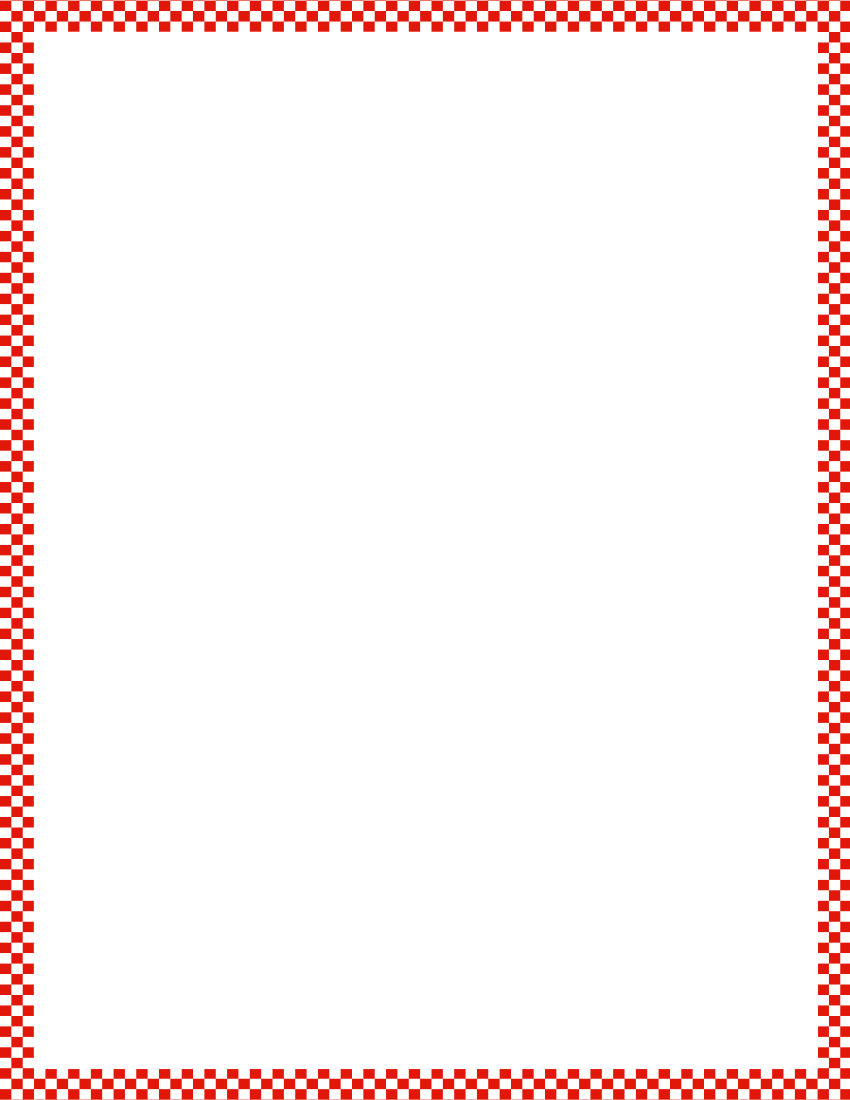 Module 4, Lesson 19
Fluency
Building 1 More and 1 Less Towers
Build a tower as I give you the directions.  Then, listen to my directions as we take our tower down.
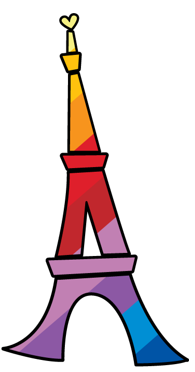 9.  One less is 8.
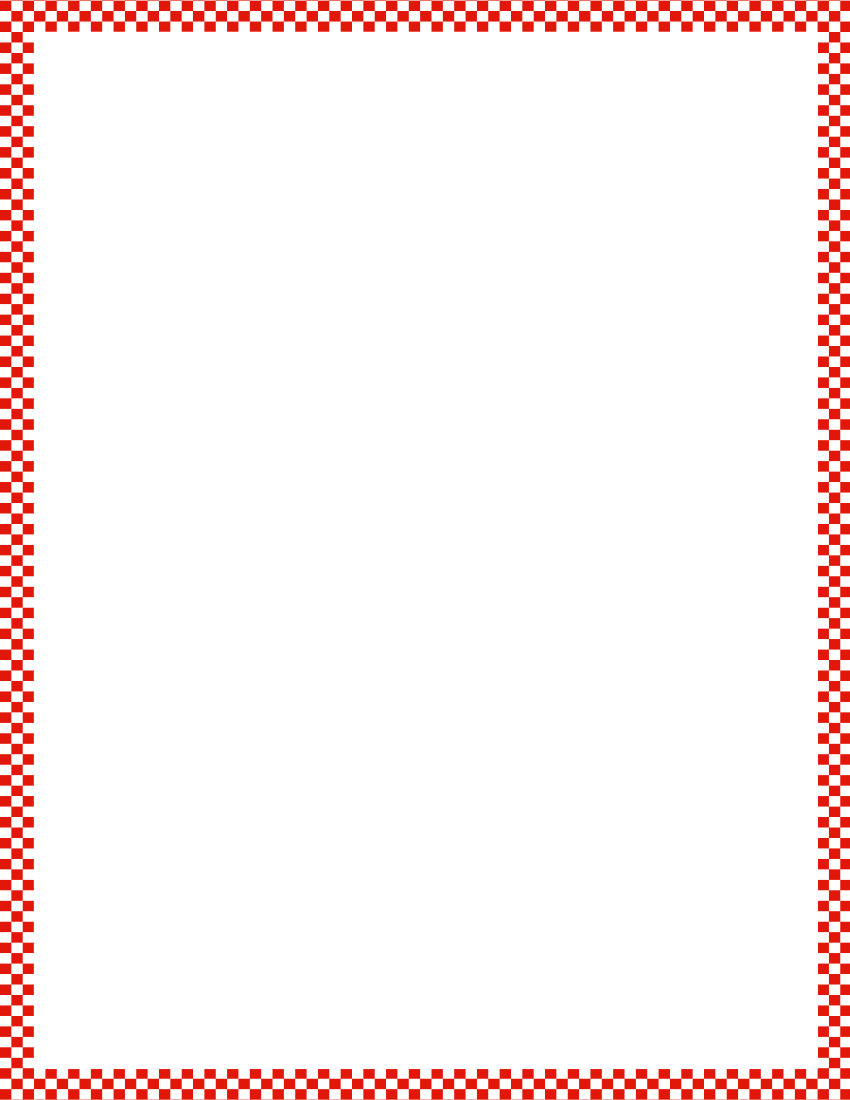 Module 4, Lesson 19
Fluency
Building 1 More and 1 Less Towers
Build a tower as I give you the directions.  Then, listen to my directions as we take our tower down.
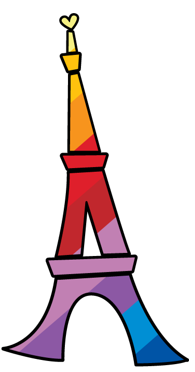 8.  One less is 7.
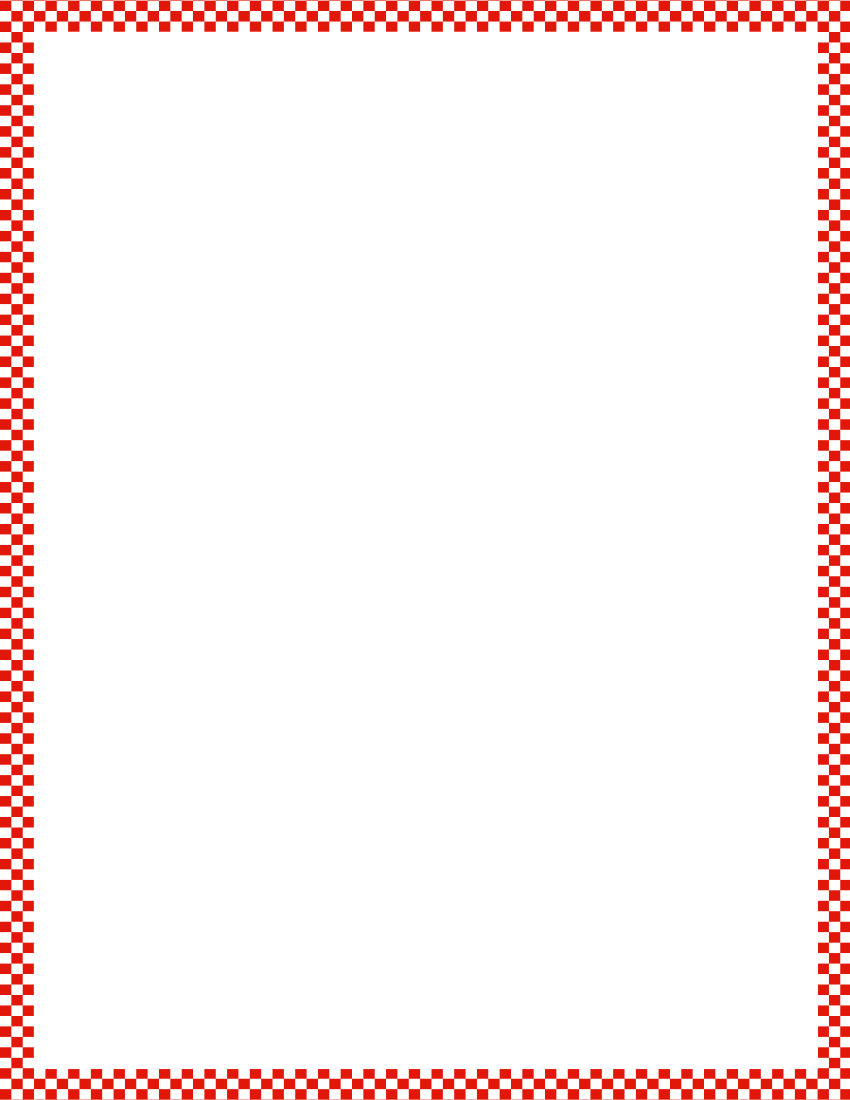 Module 4, Lesson 19
Fluency
Building 1 More and 1 Less Towers
Build a tower as I give you the directions.  Then, listen to my directions as we take our tower down.
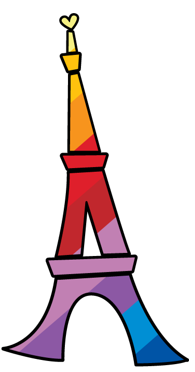 7.  One less is 6.
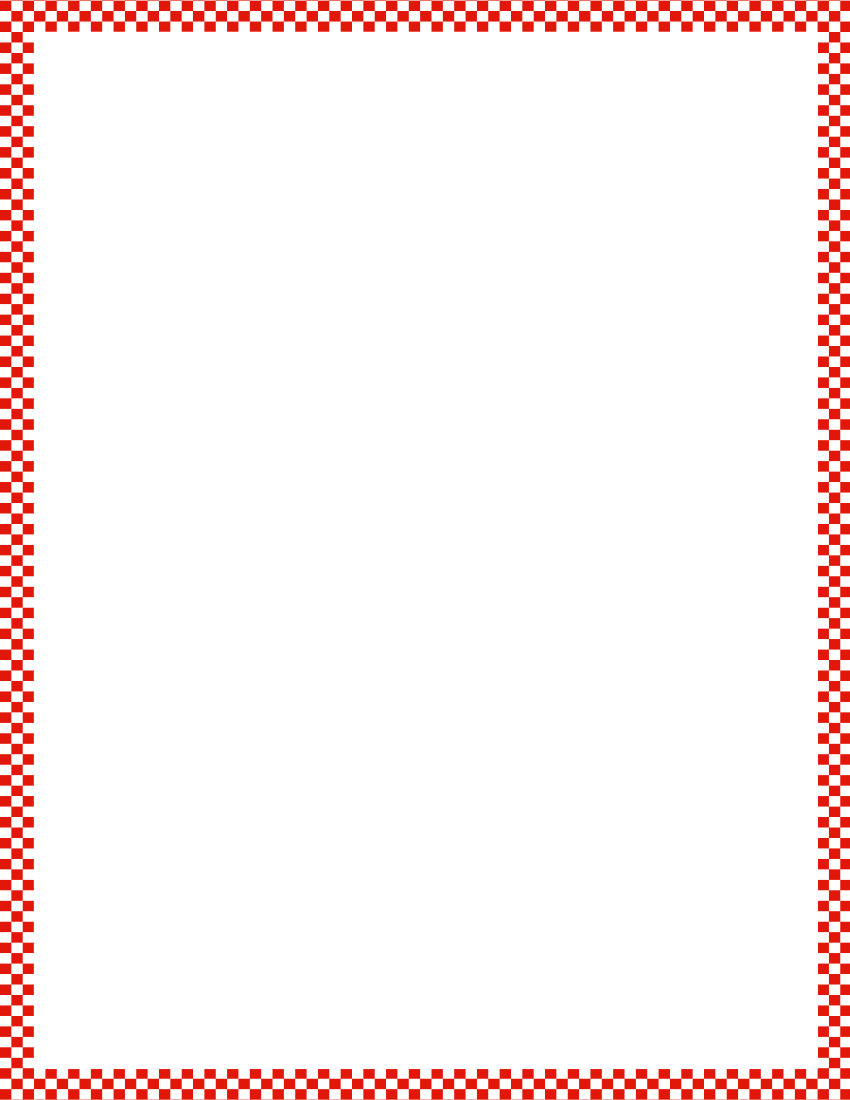 Module 4, Lesson 19
Fluency
Building 1 More and 1 Less Towers
Build a tower as I give you the directions.  Then, listen to my directions as we take our tower down.
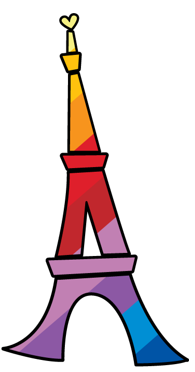 6.  One less is 5.
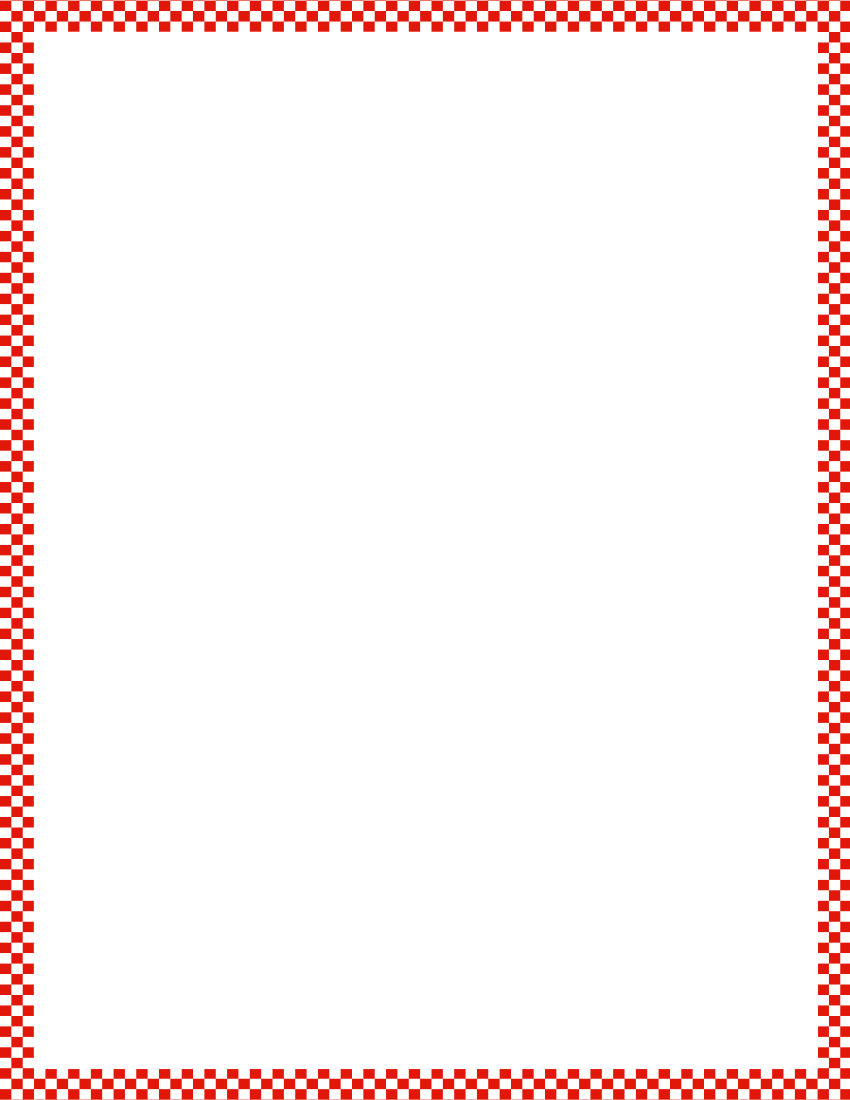 Module 4, Lesson 19
Fluency
Building 1 More and 1 Less Towers
Build a tower as I give you the directions.  Then, listen to my directions as we take our tower down.
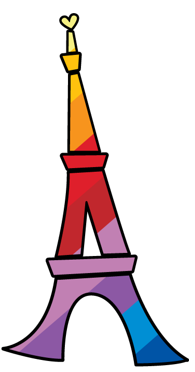 5.  One less is 4.
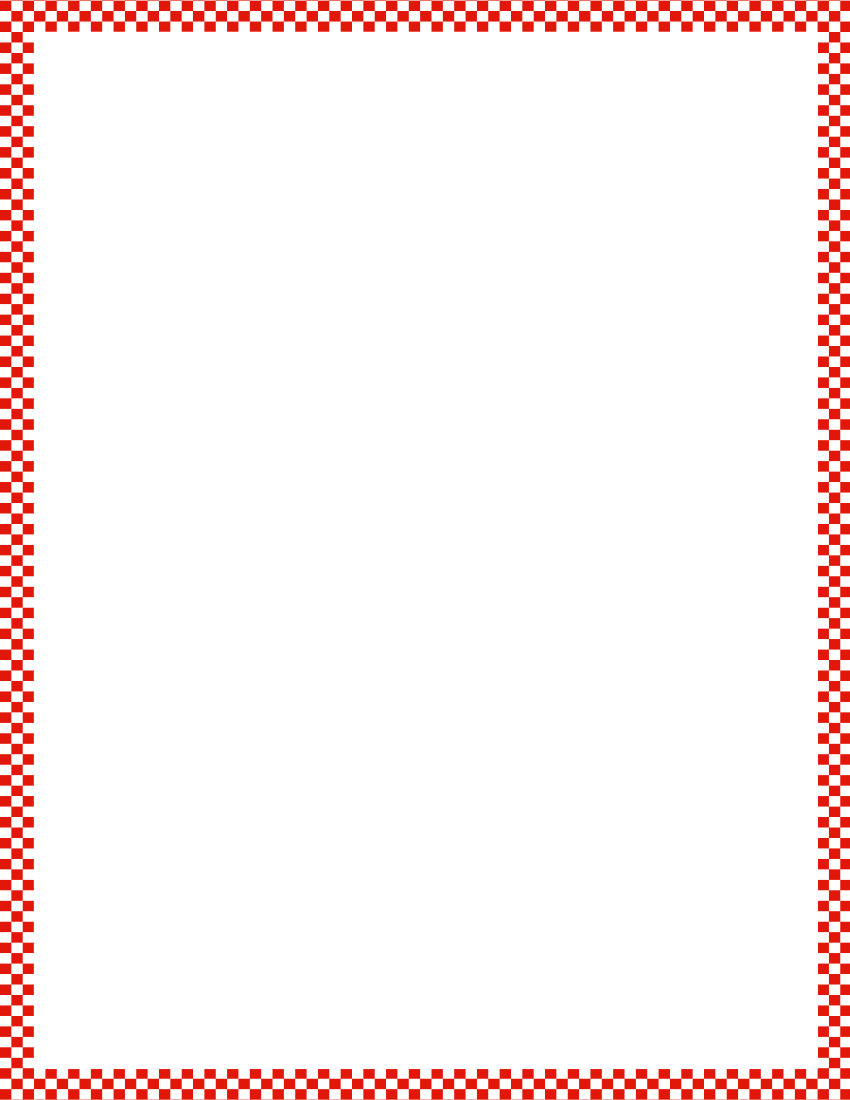 Module 4, Lesson 19
Fluency
Building 1 More and 1 Less Towers
Build a tower as I give you the directions.  Then, listen to my directions as we take our tower down.
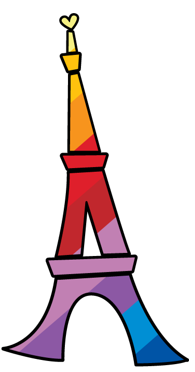 4.  One less is 3.
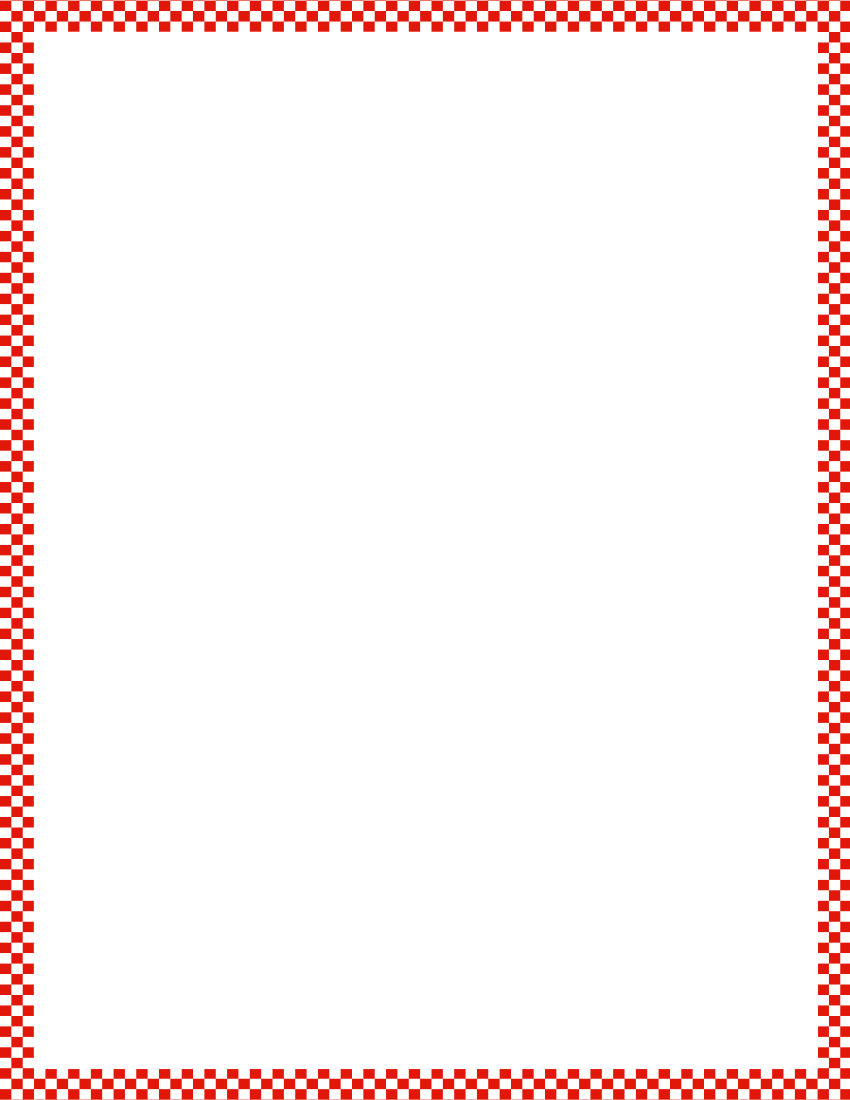 Module 4, Lesson 19
Fluency
Building 1 More and 1 Less Towers
Build a tower as I give you the directions.  Then, listen to my directions as we take our tower down.
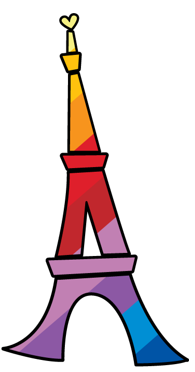 3.  One less is 2.
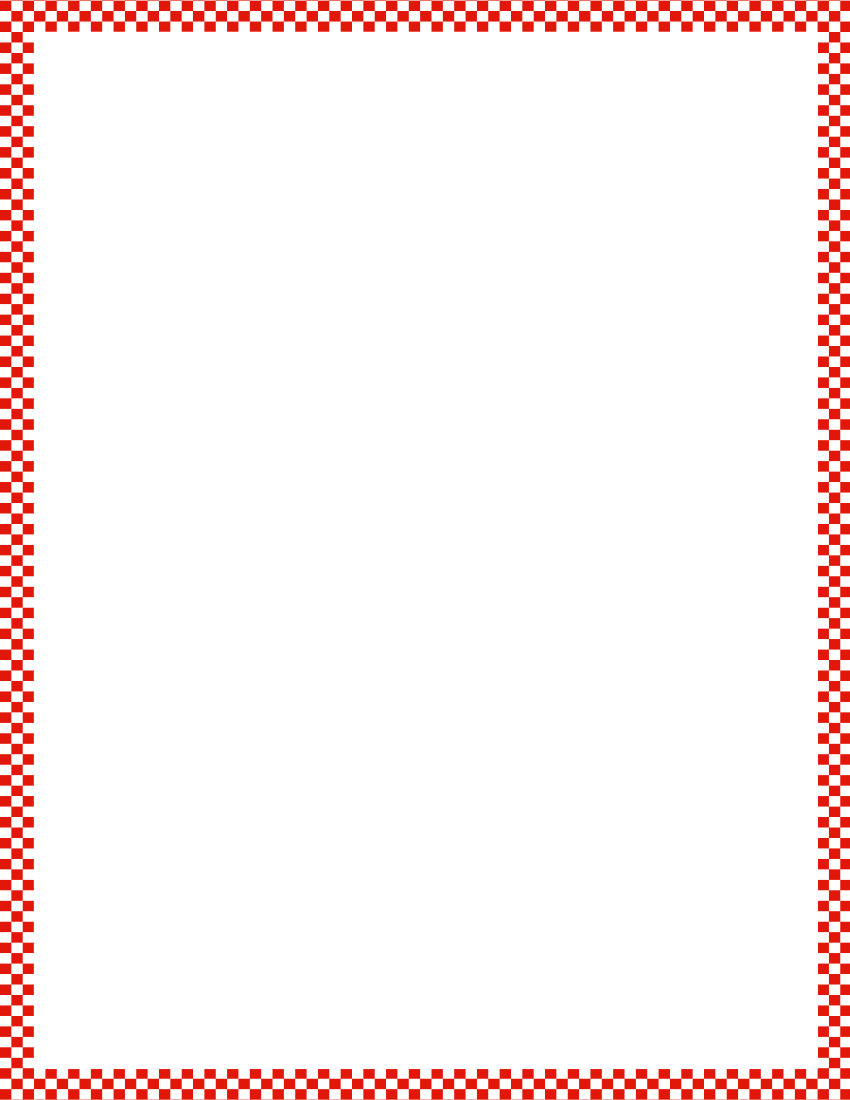 Module 4, Lesson 19
Fluency
Building 1 More and 1 Less Towers
Build a tower as I give you the directions.  Then, listen to my directions as we take our tower down.
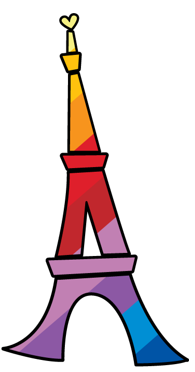 2.  One less is 1.
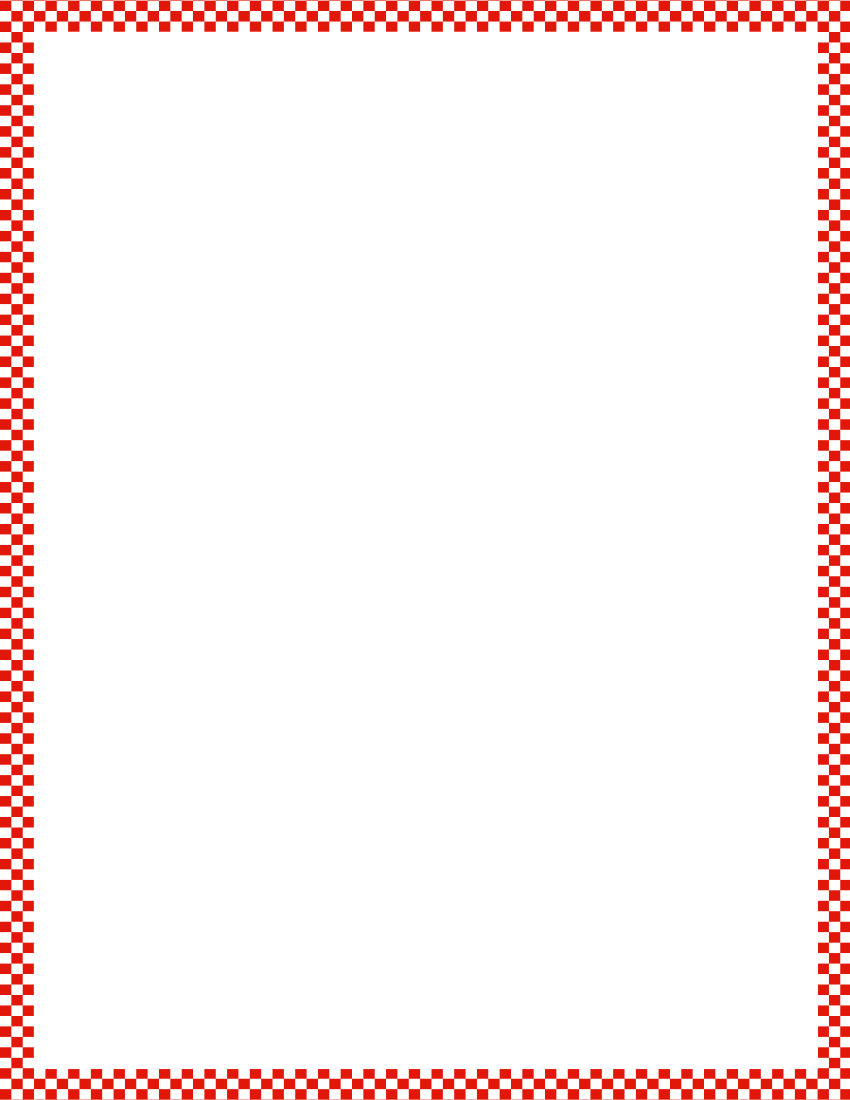 Module 4, Lesson 19
Fluency
Building 1 More and 1 Less Towers
Build a tower as I give you the directions.  Then, listen to my directions as we take our tower down.
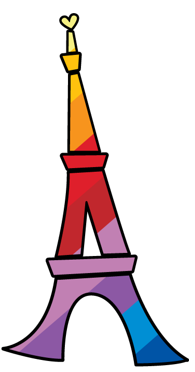 1.  One less is 0.
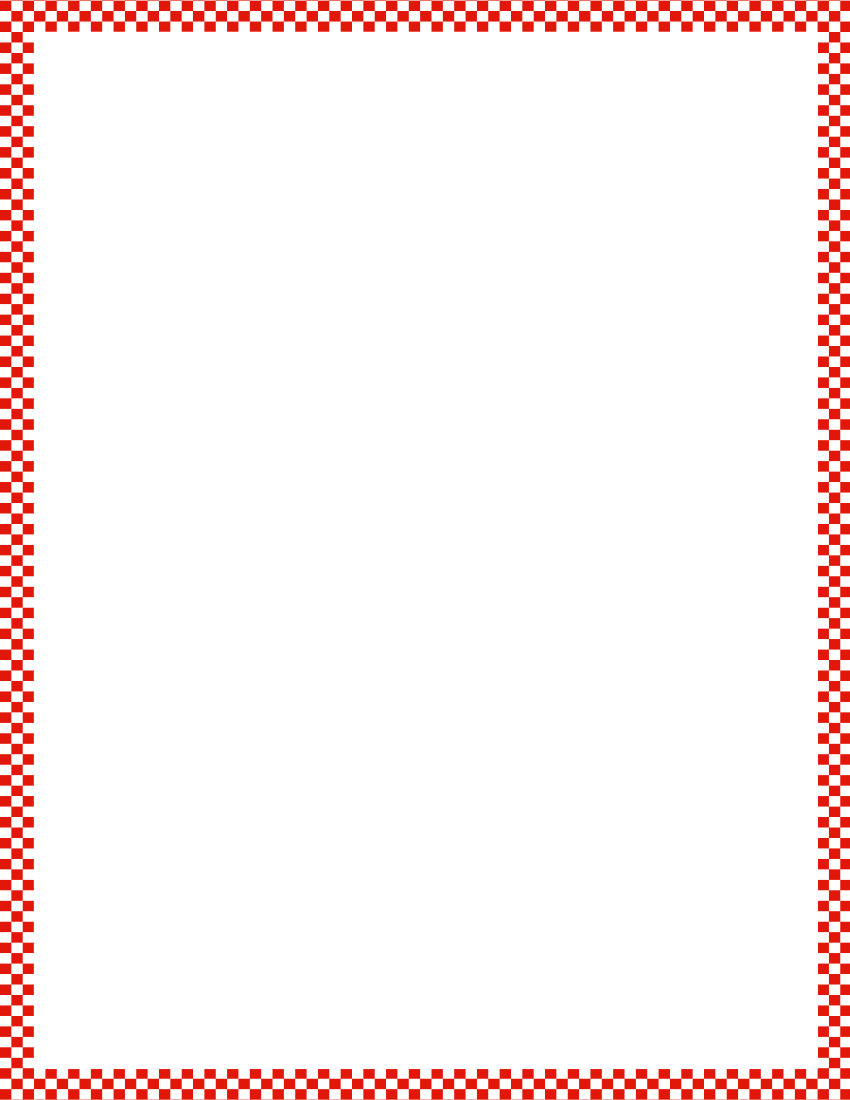 Module 4, Lesson 19
Fluency
Make It Equal
Equal means the same number.  Work with a partner.  Both partners will roll dice and put the same number of beans on their work mat as dots shown on the dice.  Line up your beans in horizontal rows or vertical columns.  Partner A has to make their beans equal to their partner’s by taking off or putting on more beans.  Partner B counts to check.  Switch roles, and play again!
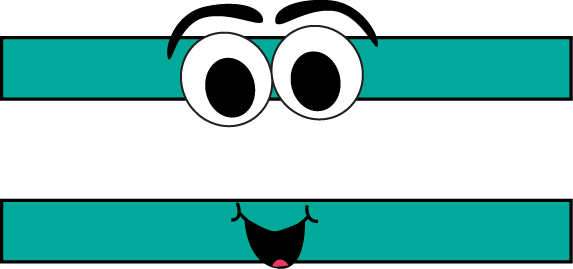 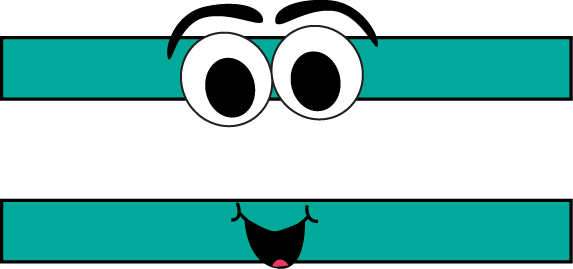 Application Problem
Module 4, Lesson 19
The mice are hungry today!  Make 5 little pieces of cheese
out of your clay, and put them on your desk.  Pretend that
a pair of little mice came to your desk (a pair means 2 mice!)
and that each of them stole a piece of cheese.  Take away
their pieces to show that they ate them.  How many
pieces are left?
Now, start with 4 morsels of cheese, and act out the story
again.  How many are left?
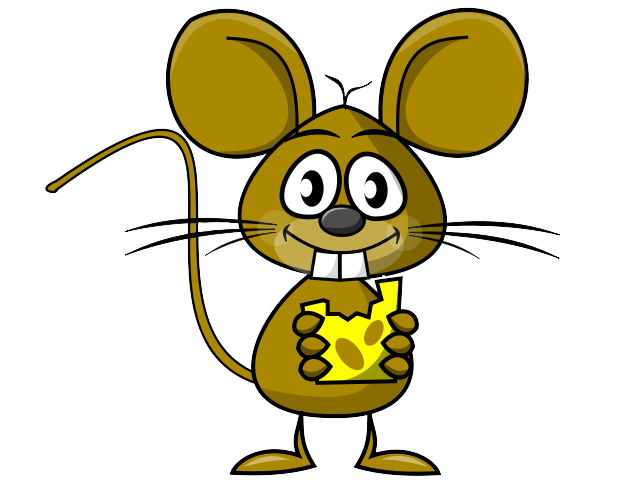 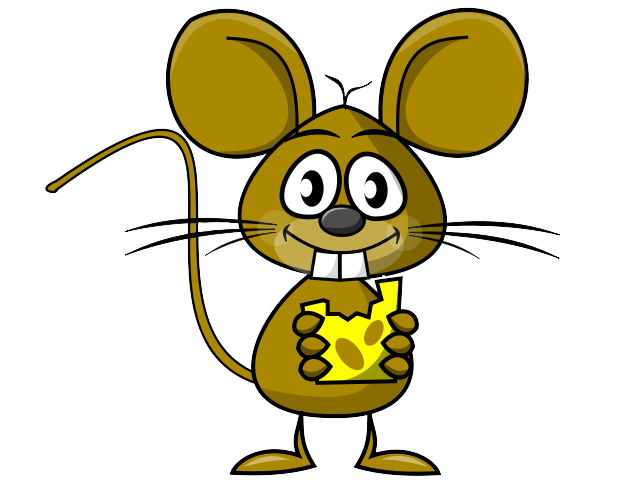 Application Problem
Module 4, Lesson 19
Talk about the mice and the cheese with your partner.Did he have the same number of pieces left each time?
What do you think would happen if you had only 3 pieces
of cheese before they came?
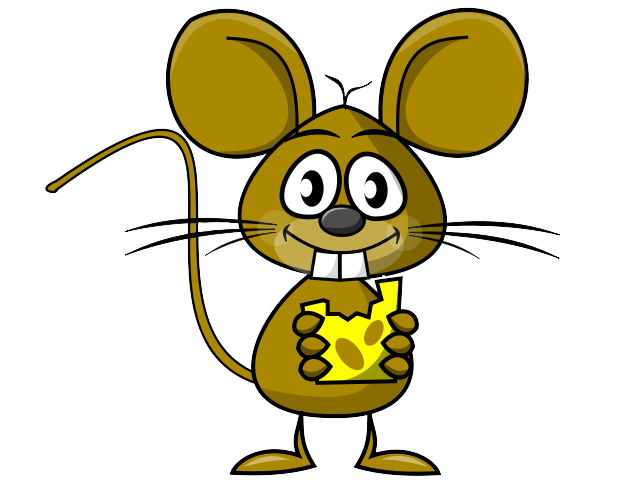 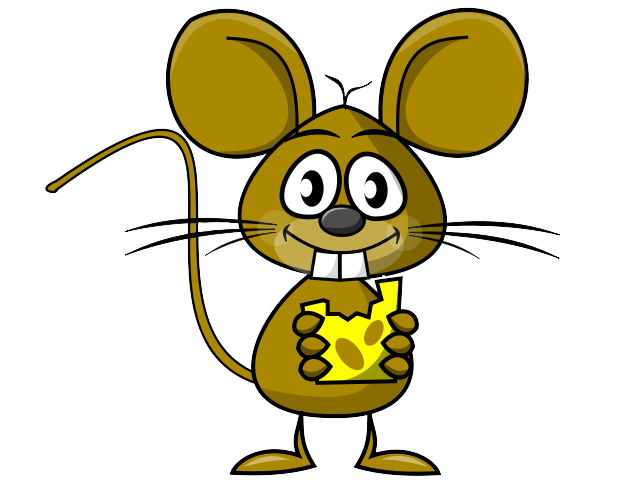 Module 4, Lesson 19
Let’s sing “Five Little Monkeys Jumping on the Bed!”
Have you heard that song before?

Pretend your fingers are the monkeys.  Show me
5 monkeys the math way!
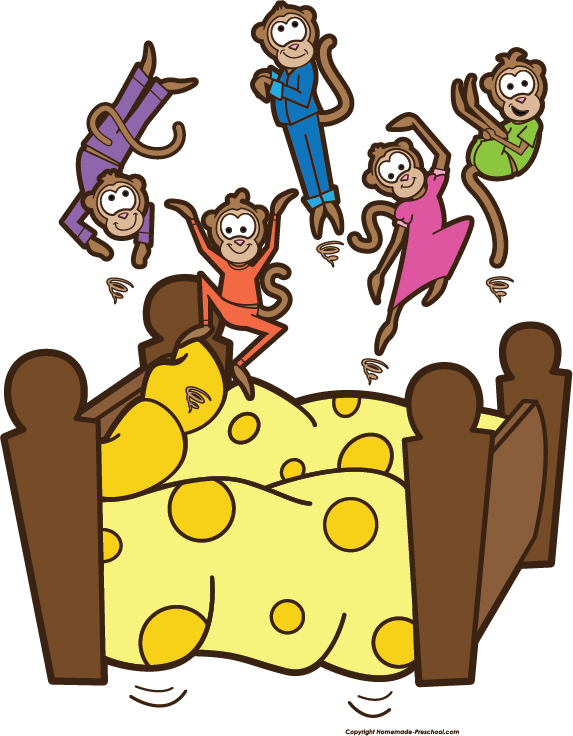 Another monkey just fell off the bed!

Cross off another monkey!
Module 4, Lesson 19
Let’s make a picture about the song we just sang.

Draw circles to represent the 5 monkeys.
How can we show that one fell off the bed?
How many are left on the bed?
Oh, no!  Another monkey just fell off!
Another monkey just fell off the bed!
Oh, my!  The last monkey fell, too!
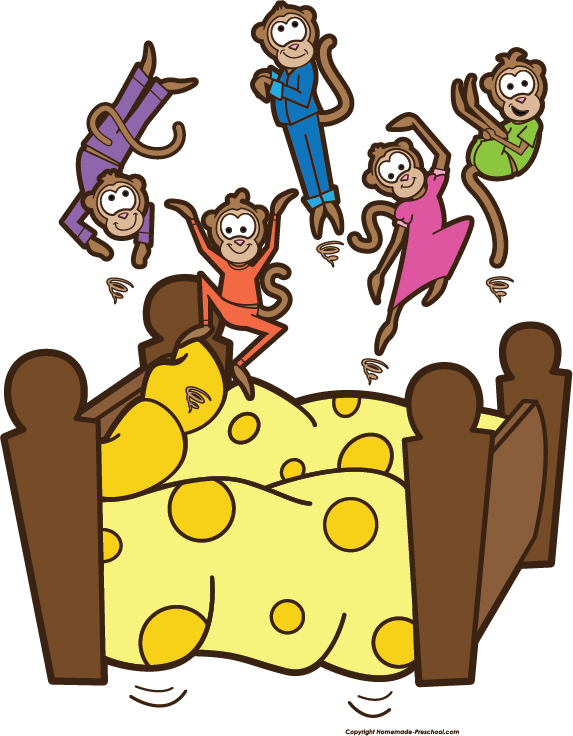 There are ______ monkeys left on the bed.
Module 4, Lesson 19
Let’s pretend each monkey had a
banana.
2 bananas were squished.  Take away 
2 bananas to show the ones that were squished.
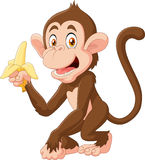 There are ______ bananas left.
Module 4, Lesson 19
Let’s pretend the monkeys liked to
eat strawberries. 

Give each monkey one strawberry.

How many strawberries do you need to draw?
During their game, 4 of the strawberries rolled onto the
floor.  Cross off 4 strawberries to show the ones that rolled.
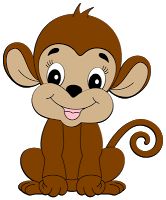 There are ______ strawberries left.
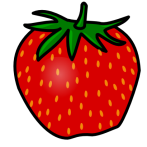 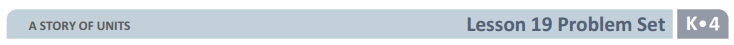 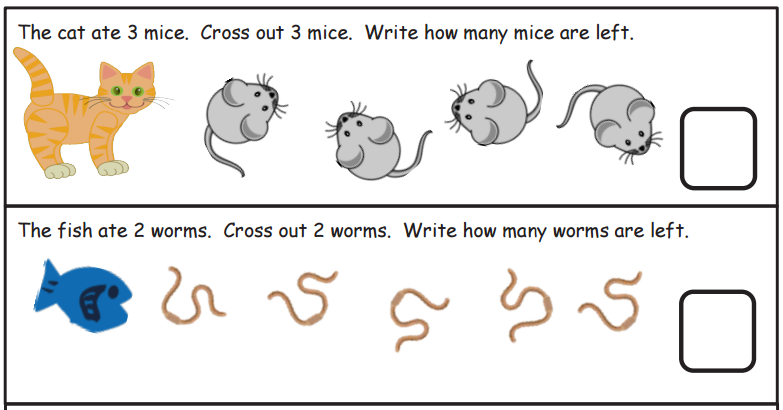 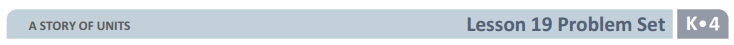 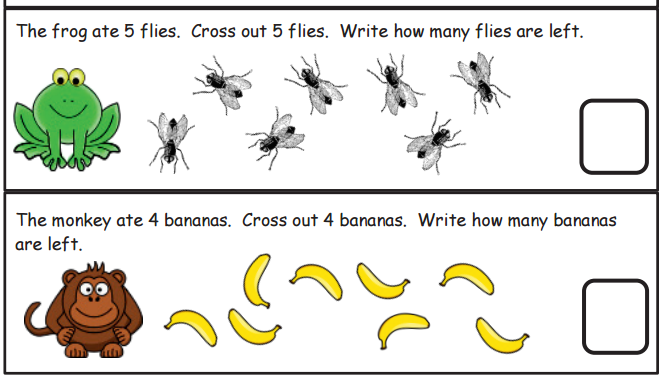 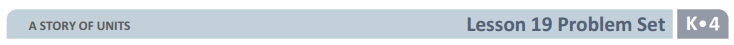 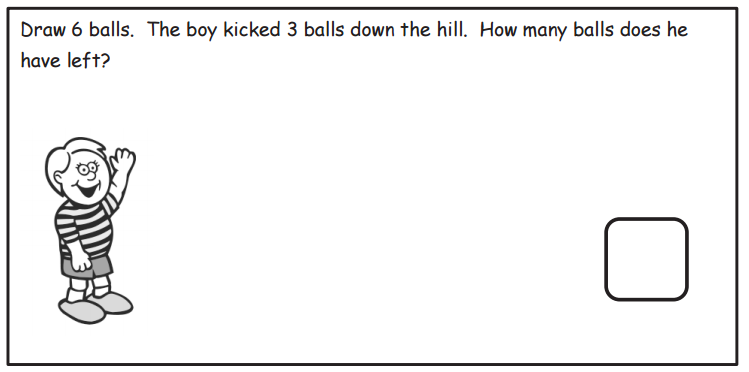 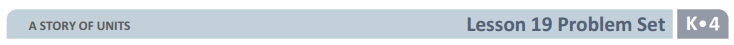 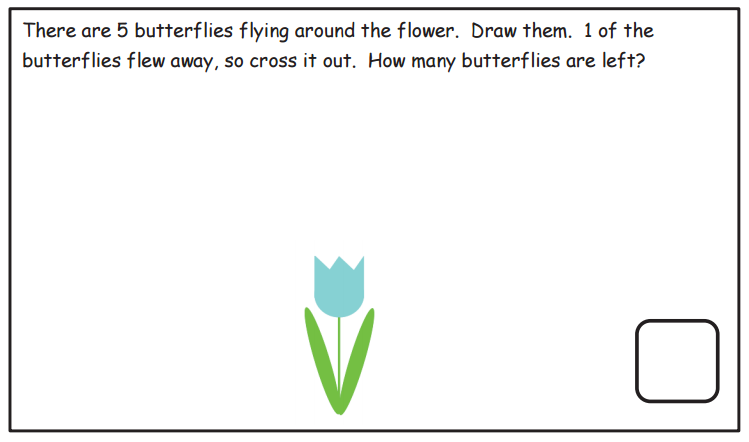 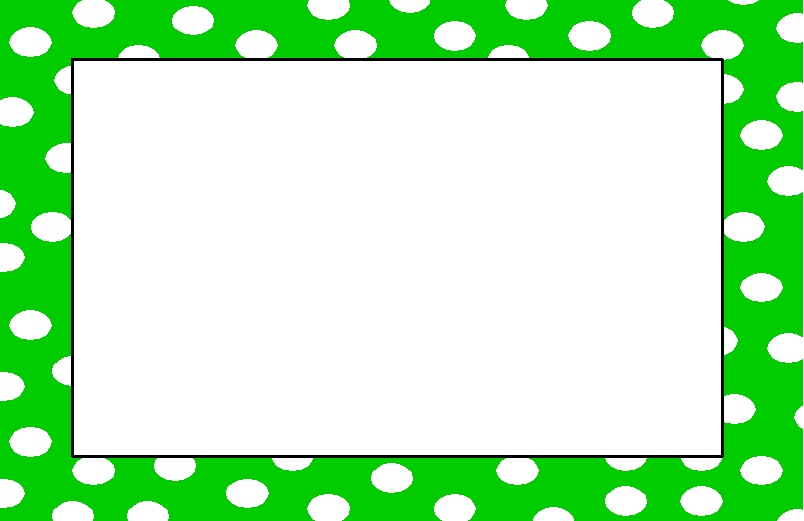 Debrief
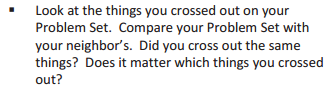 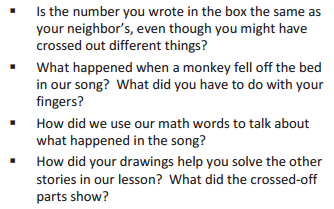 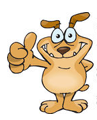 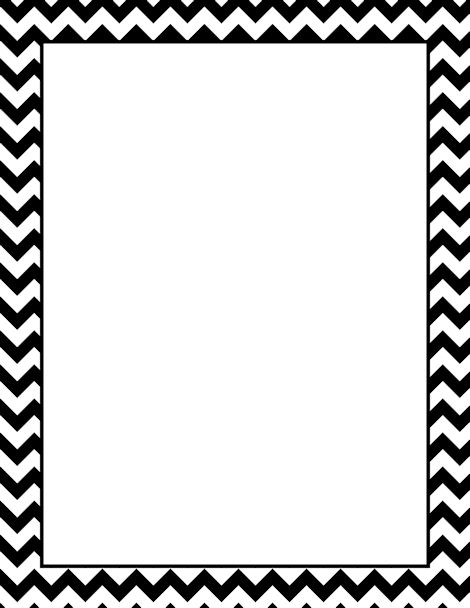 Lesson 20




I can solve equations with the minus sign.
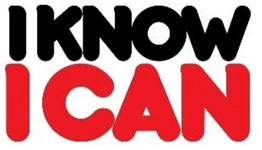 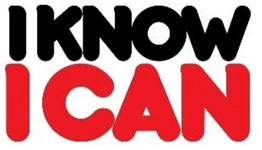 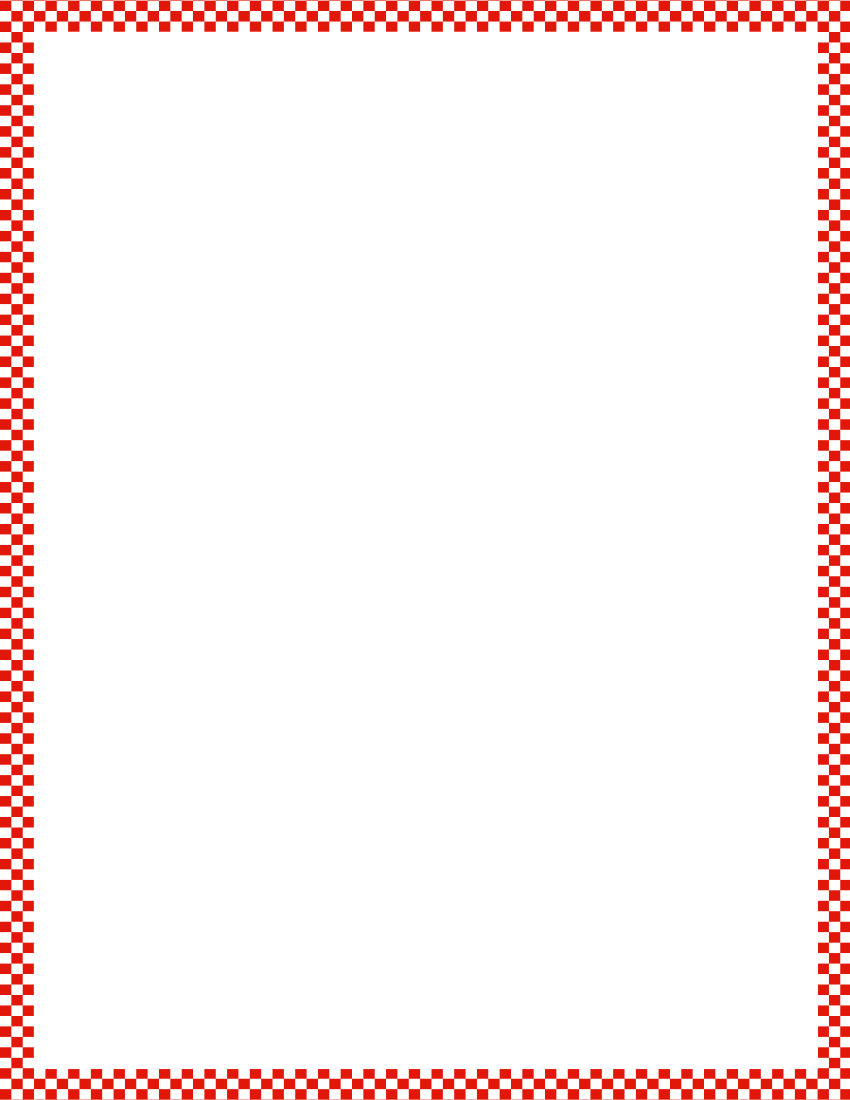 Module 4, Lesson 20
Fluency
Cross Out 1 and Write How Many
Sprint
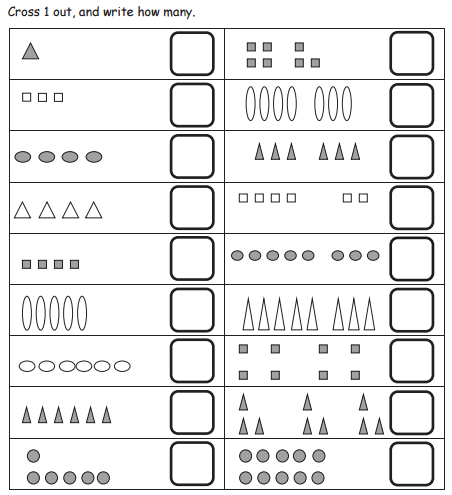 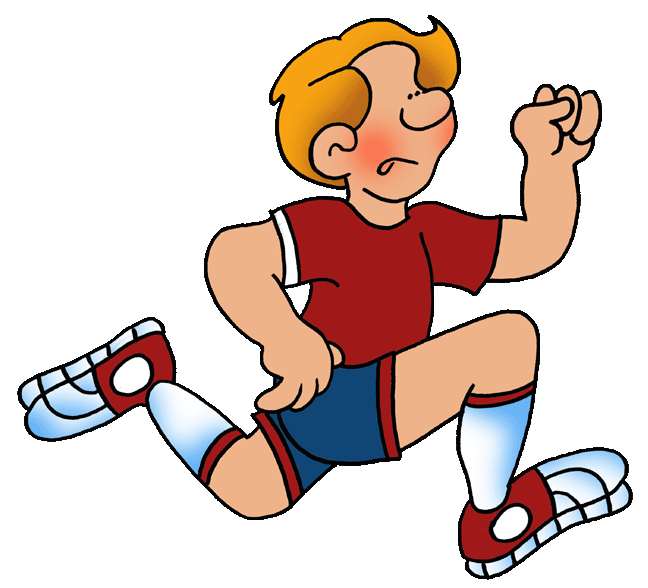 Application Problem
Module 4, Lesson 20
Draw the 5 monkeys from yesterday’s song on your paper.  Decide how many monkeys were sensible and stayed on the bed, and cross off the monkeys who fell off and bumped their heads.  

With your math words, think about how you would tell the story.  How many did you start with?  How many did you take away?  How many were left?

Share your picture with your partner, and use your math words to tell your story.  Did you partner do it the same way?  How are your number stories different?
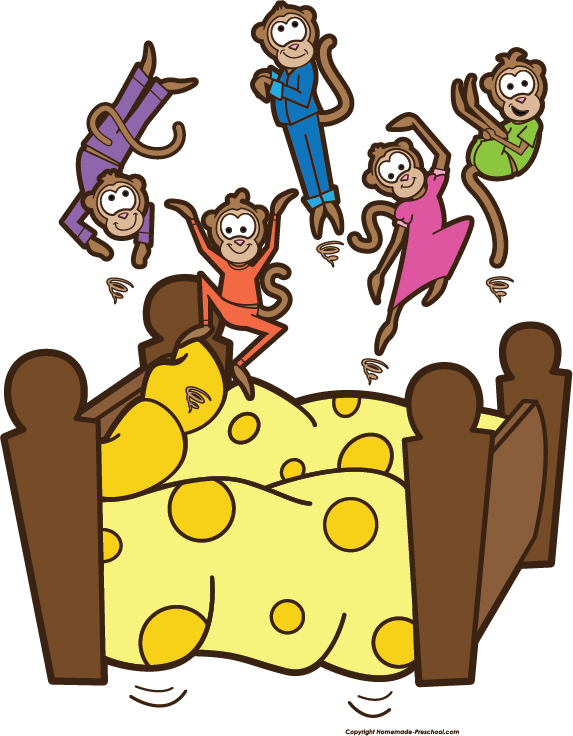 Place your linking cubes on the table in front of you.
How many do you have?
Module 4, Lesson 20
Put 3 linking cubes in your hand and take them away.
How many are left on the table?
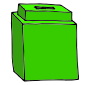 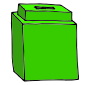 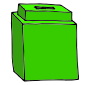 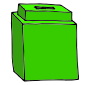 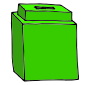 There’s a special Math Way to show what we just did!
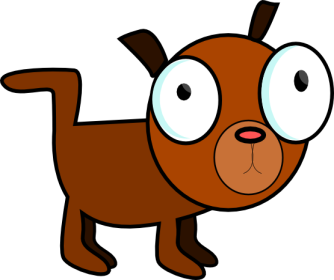 Module 4, Lesson 20
This time, let’s make a picture about our cubes.
Draw the cubes, and show how to take 4 away.
Don’t forget to write it the Math Way!
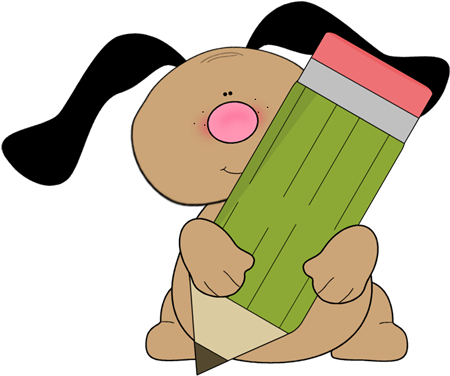 Module 4, Lesson 20
Erase your boards.  I have a story for you…
5 students were playing on the slide.  Draw a circle for each student 
on your board.  2 of the students left to go to the swings.  In your 
drawing, cross out the students who went to the swings.  How many 
students were left at the slide?
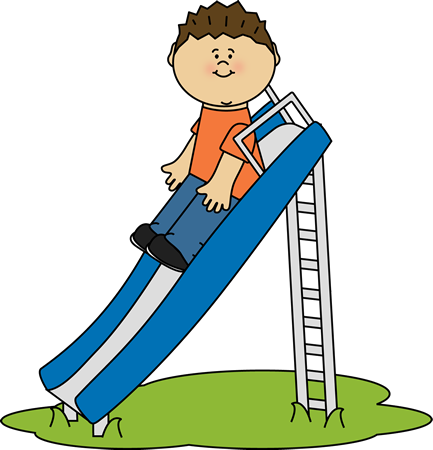 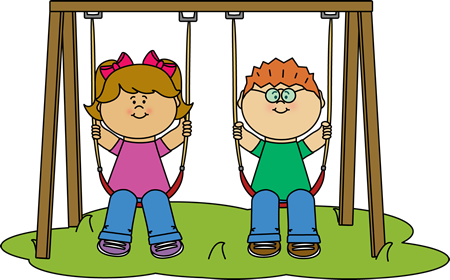 Module 4, Lesson 20
On your board, draw pictures to make up a take away story
of your own.  Share your pictures with your friend.  Can you
you write the number sentence that tells your story?
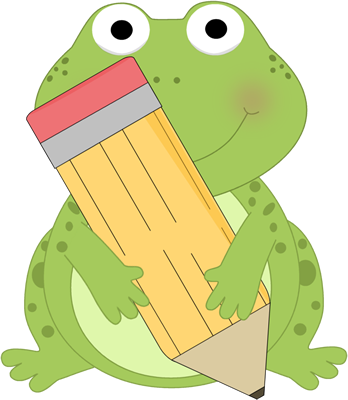 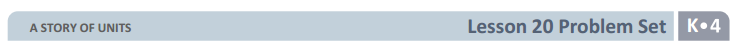 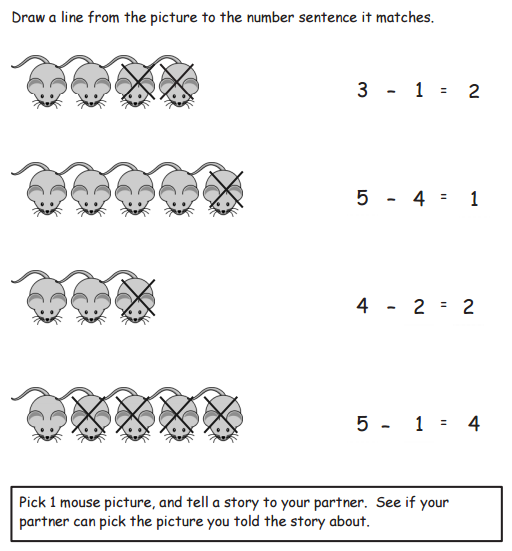 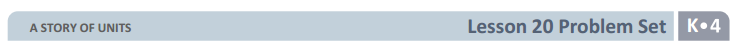 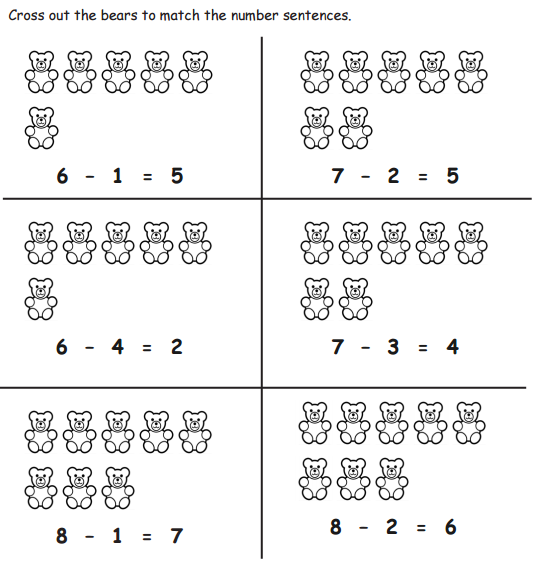 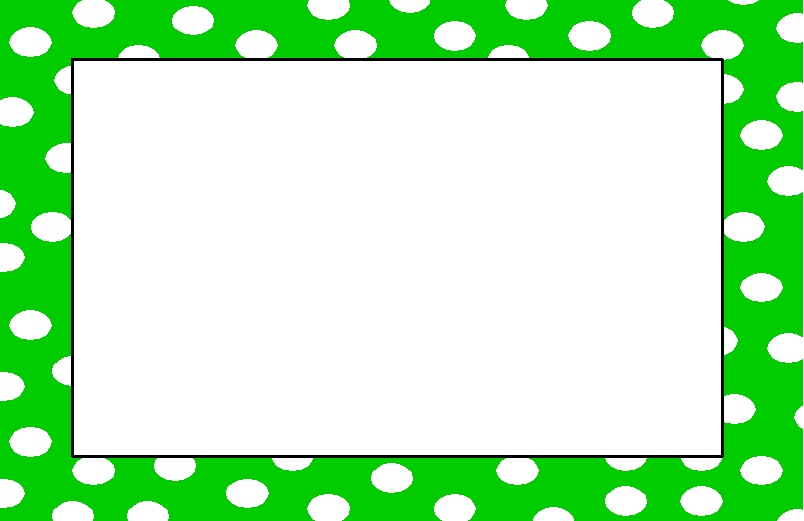 Debrief
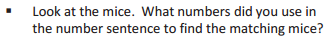 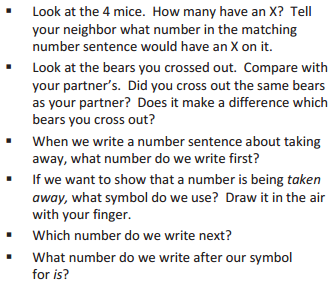 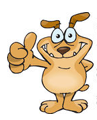 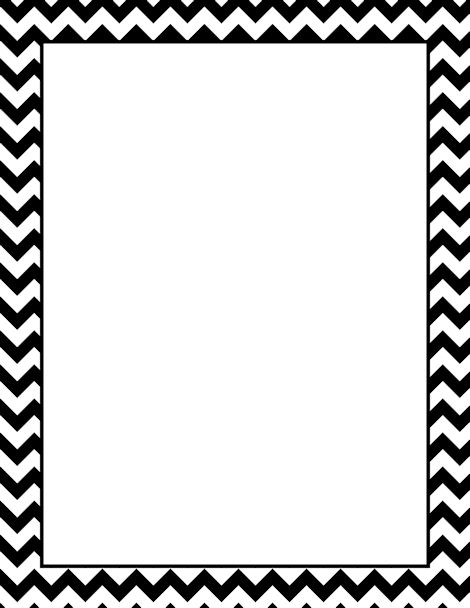 Lesson 21





I can show subtraction story problems.
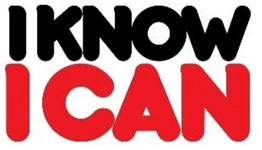 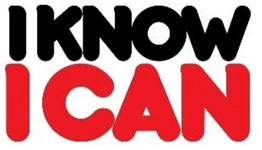 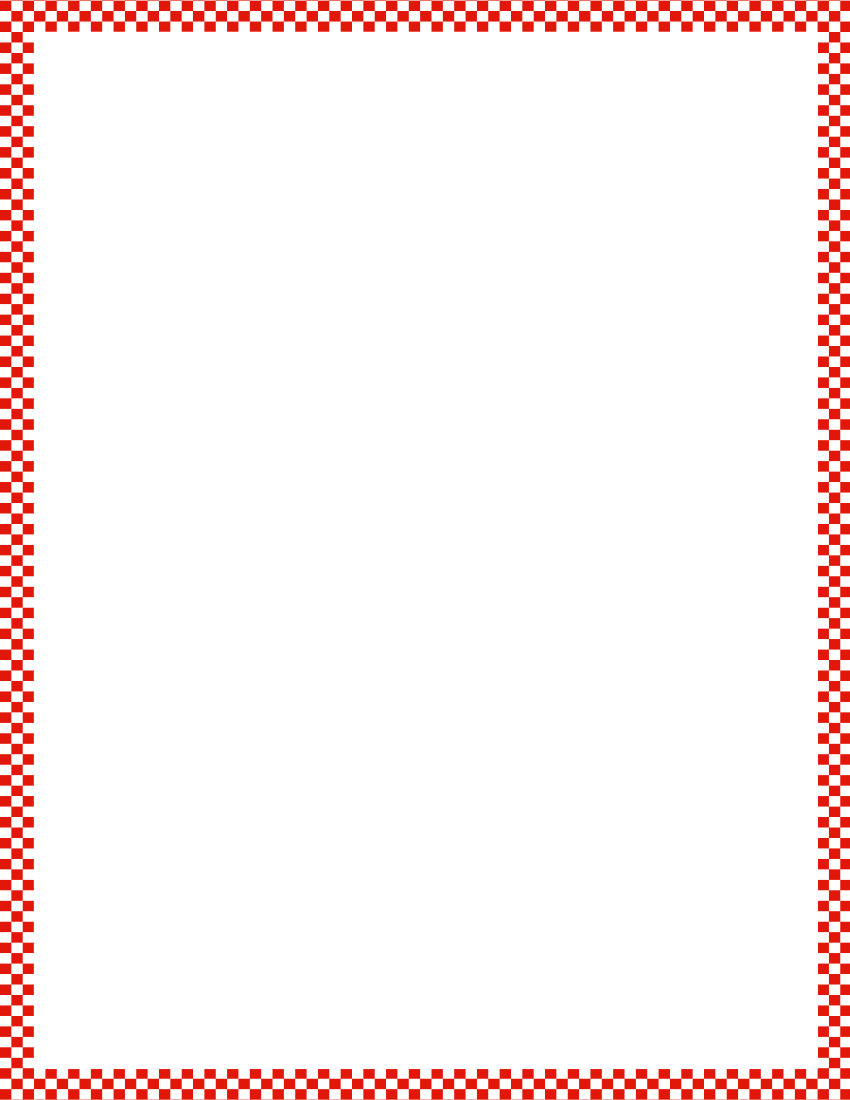 Module 4, Lesson 21
Fluency
Take Away 1
Show me 3 fingers the Math Way (click).  Now, take away 1 (click).  How many fingers are you showing me now?  Say the number sentence after me:  3 take away 1 is 2.
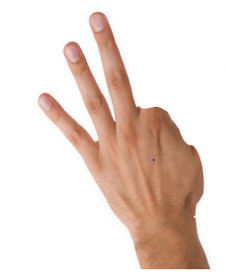 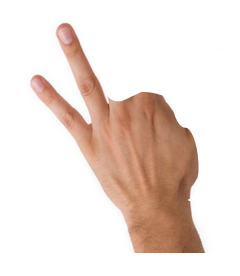 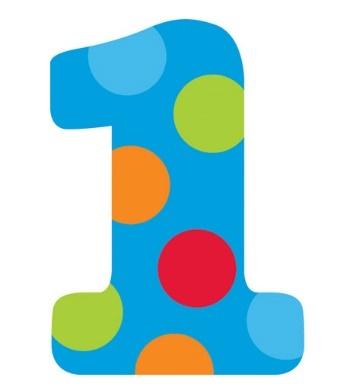 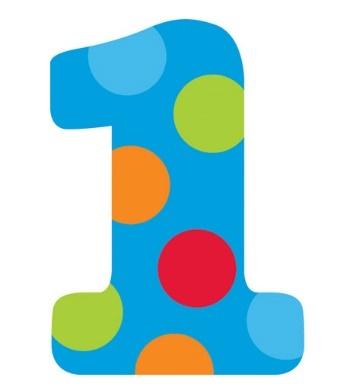 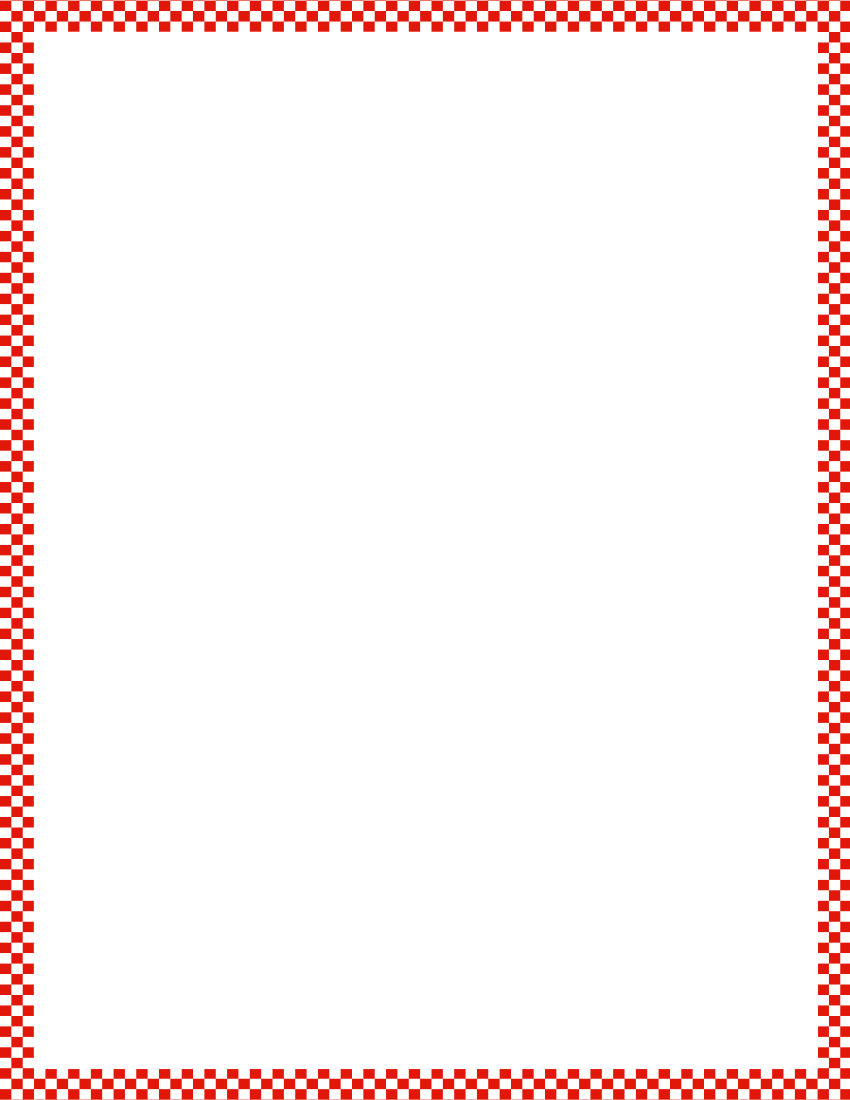 Module 4, Lesson 21
Fluency
Take Away 1
Show me 5 fingers the Math Way (click).  Now, take away 1 (click).  How many fingers are you showing me now?  Say the number sentence after me:  5 take away 1 is 4.
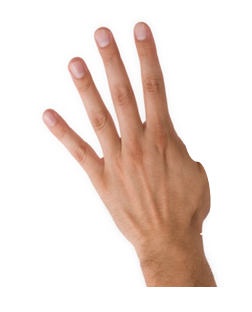 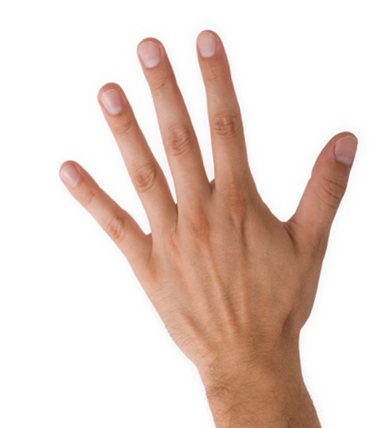 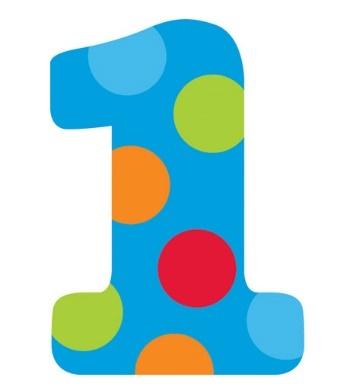 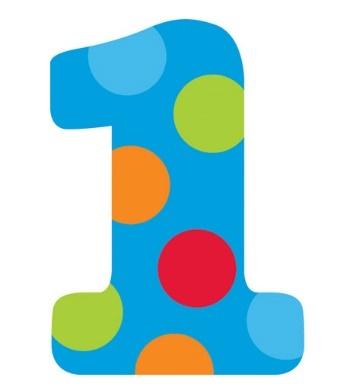 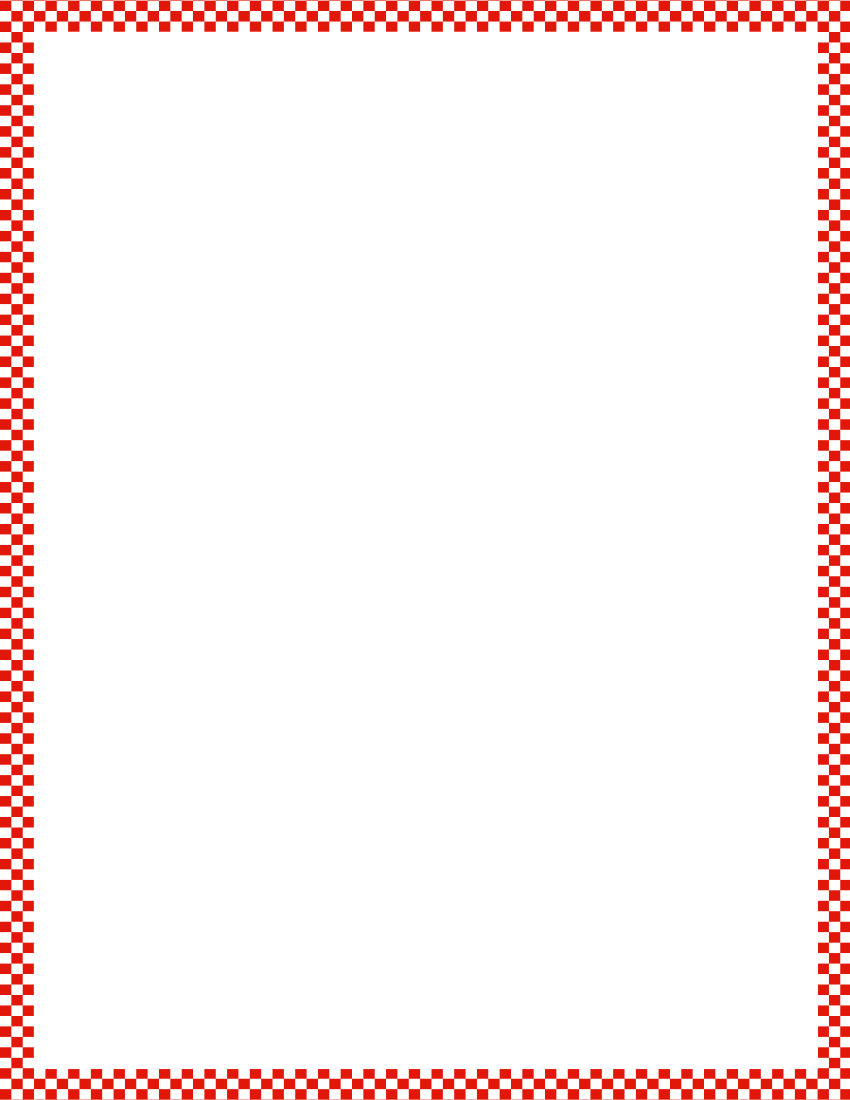 Module 4, Lesson 21
Fluency
Take Away 1
Show me 2 fingers the Math Way (click).  Now, take away 1 (click).  How many fingers are you showing me now?  Say the number sentence after me:  2 take away 1 is 1.
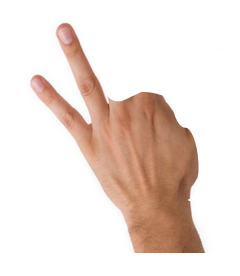 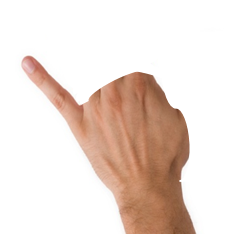 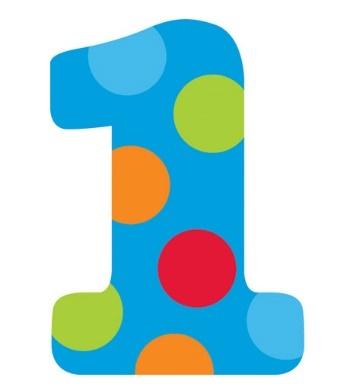 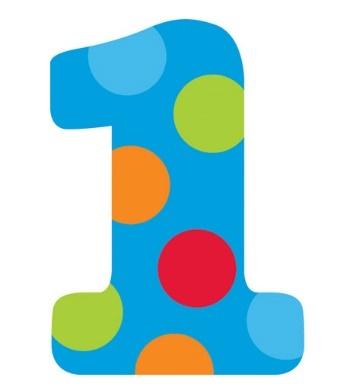 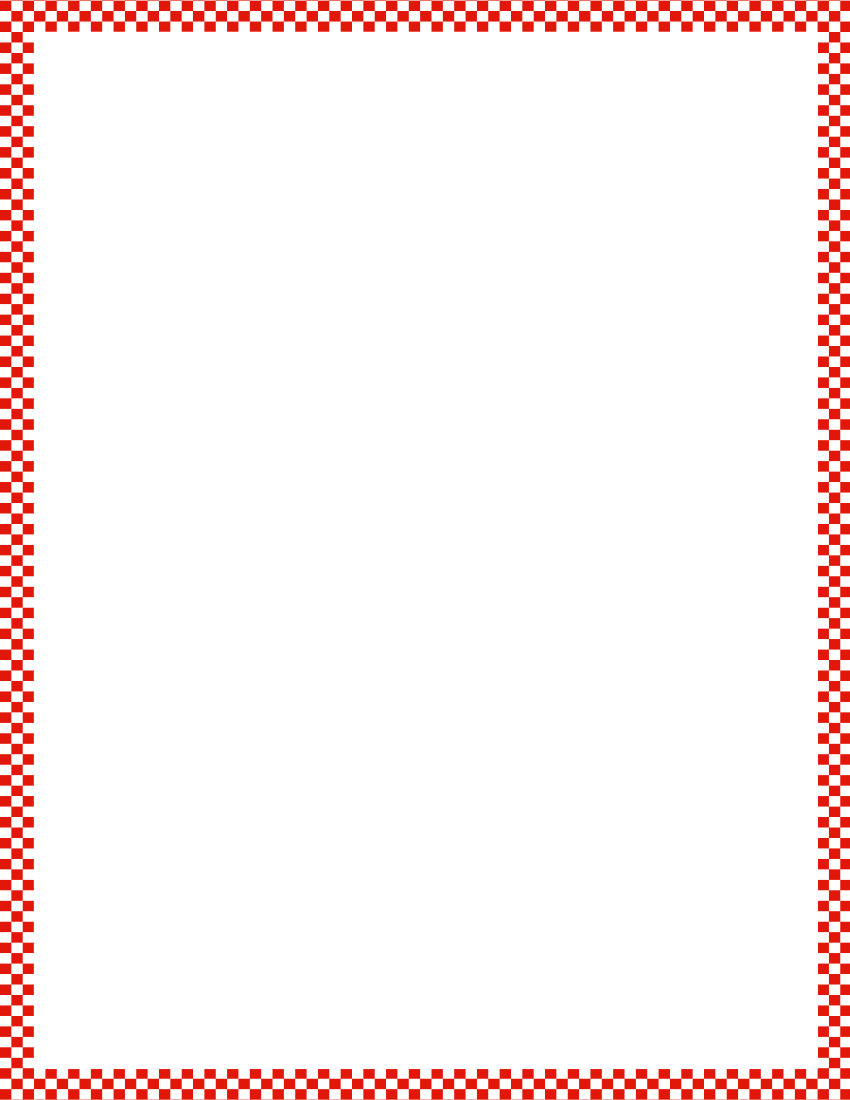 Module 4, Lesson 21
Fluency
Take Away 1
Show me 4 fingers the Math Way (click).  Now, take away 1 (click).  How many fingers are you showing me now?  Say the number sentence after me:  4 take away 1 is 3.
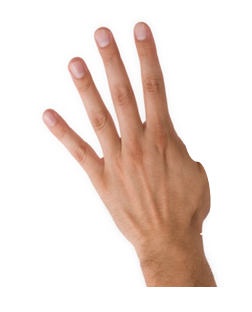 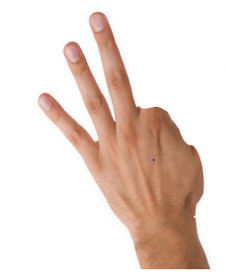 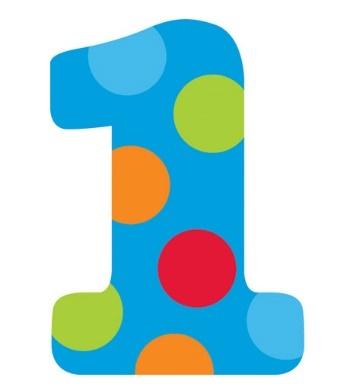 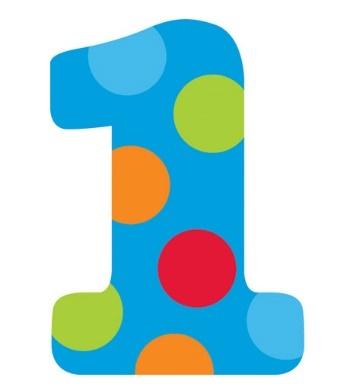 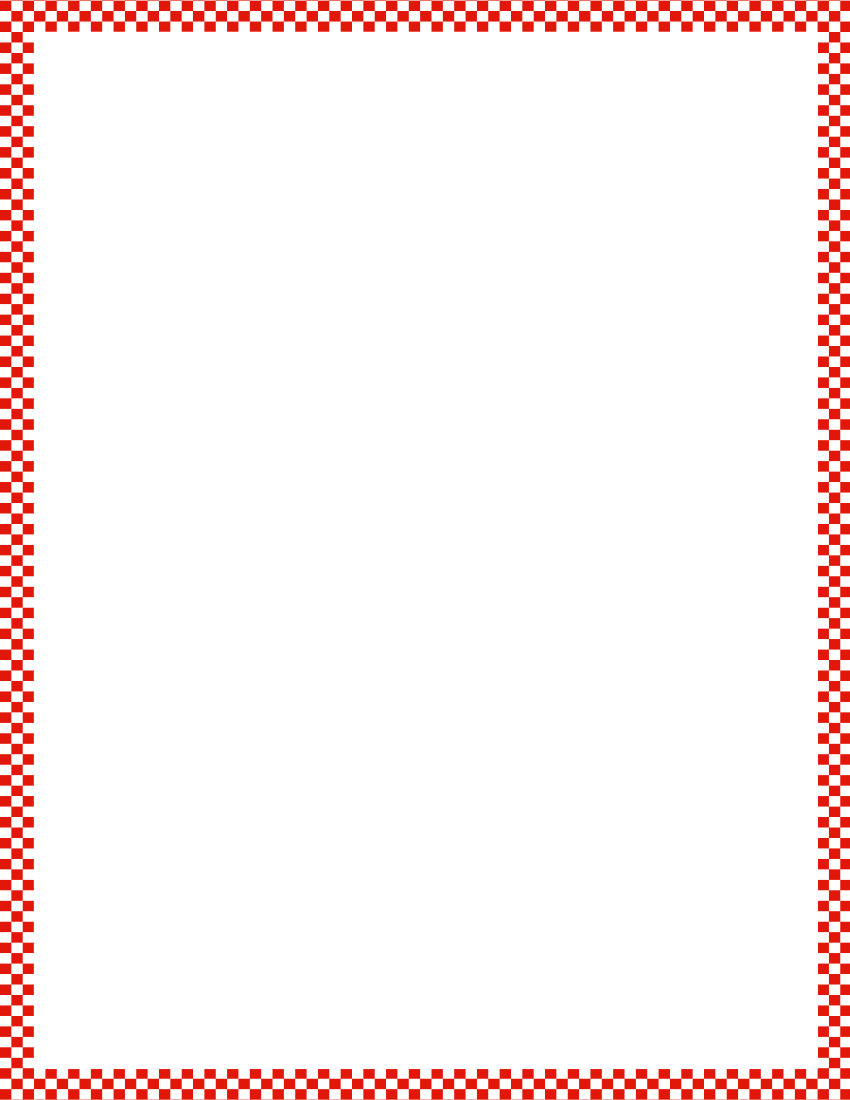 Module 4, Lesson 21
Fluency
Take Away 1
Show me 1 finger the Math Way (click).  Now, take away 1 (click).  How many fingers are you showing me now?  Say the number sentence after me:  1 take away 1 is 0.
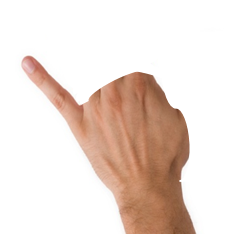 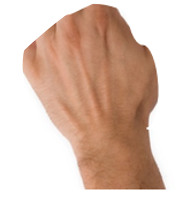 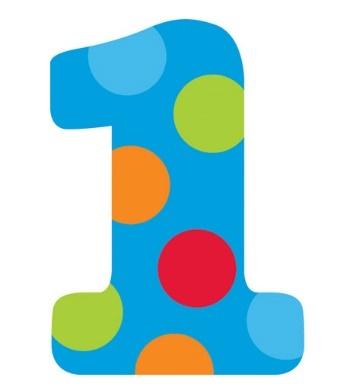 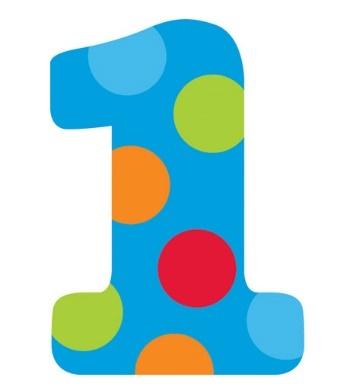 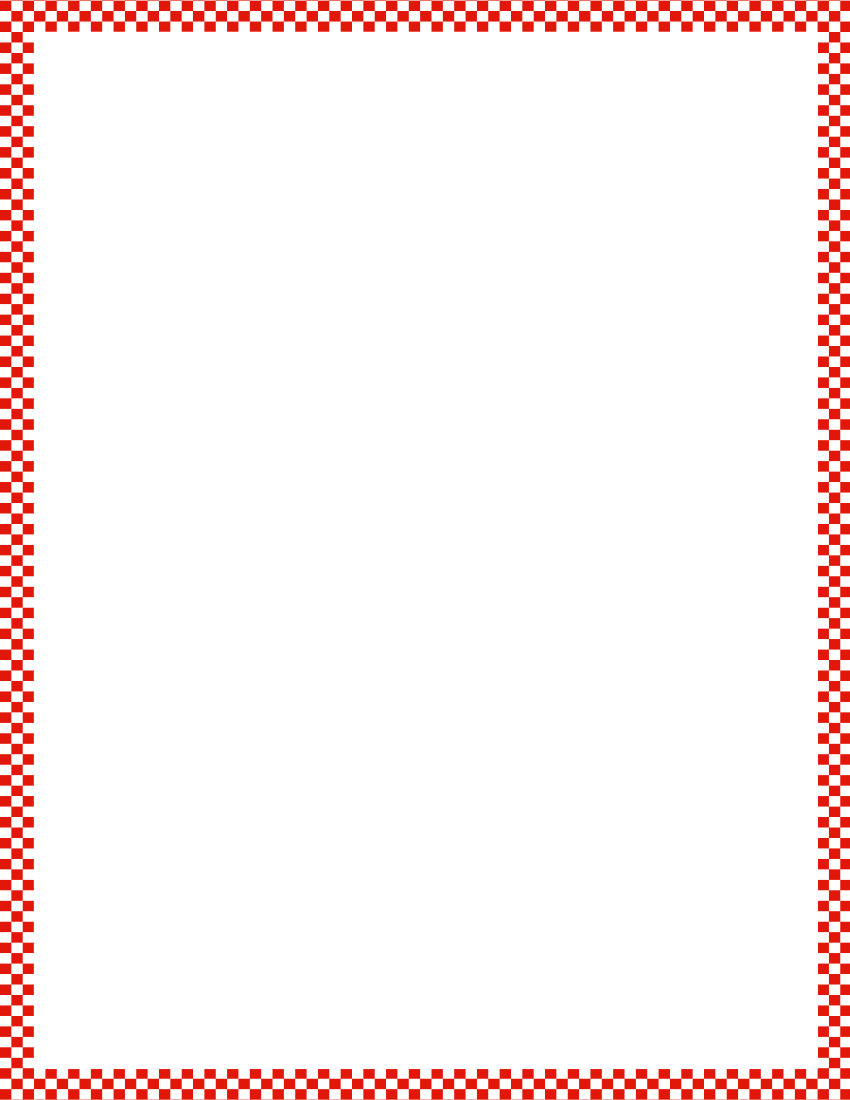 Module 4, Lesson 21
Fluency
Roll and Show 1 Less
Work with your partner.  Partner A rolls the die.  Both partners count the dots.  Partner B takes away 1 and show that many fingers the Math Way and says, “4 take away 1 is 3.”  Partner A verifies that the number is 1 less.  Switch roles, and play again!
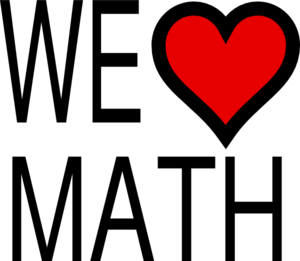 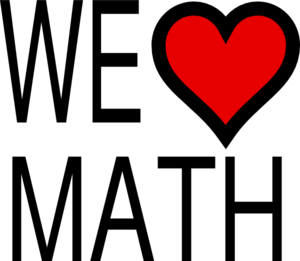 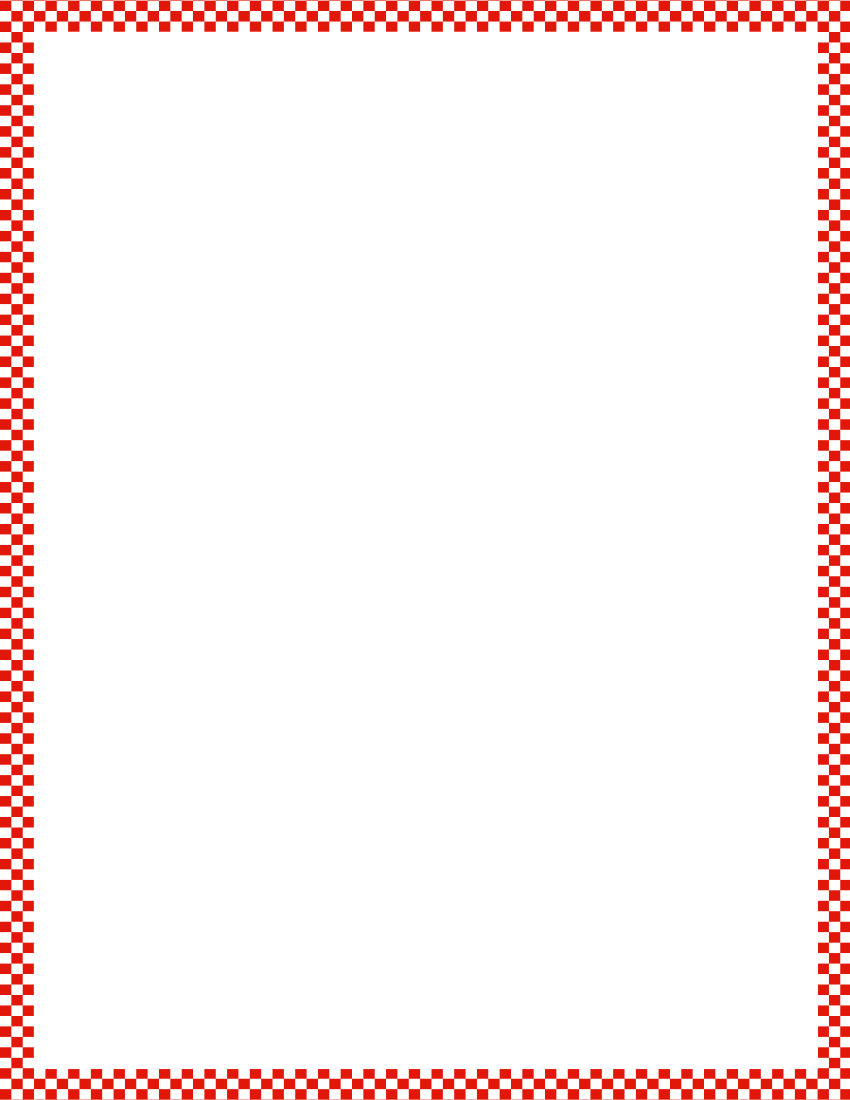 Module 4, Lesson 21
Fluency
Hide and See
Show me 2 cubes.  Hide 1 behind your back.  How many can you see?
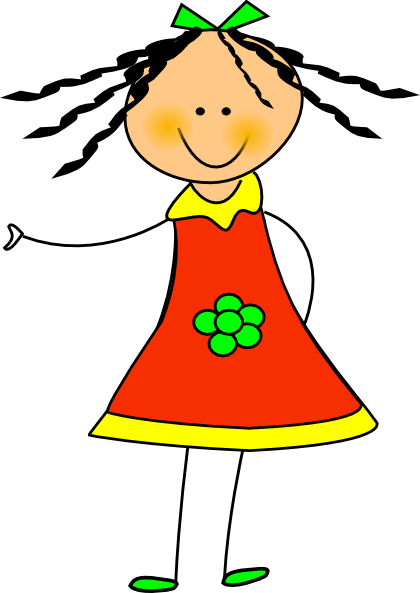 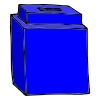 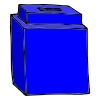 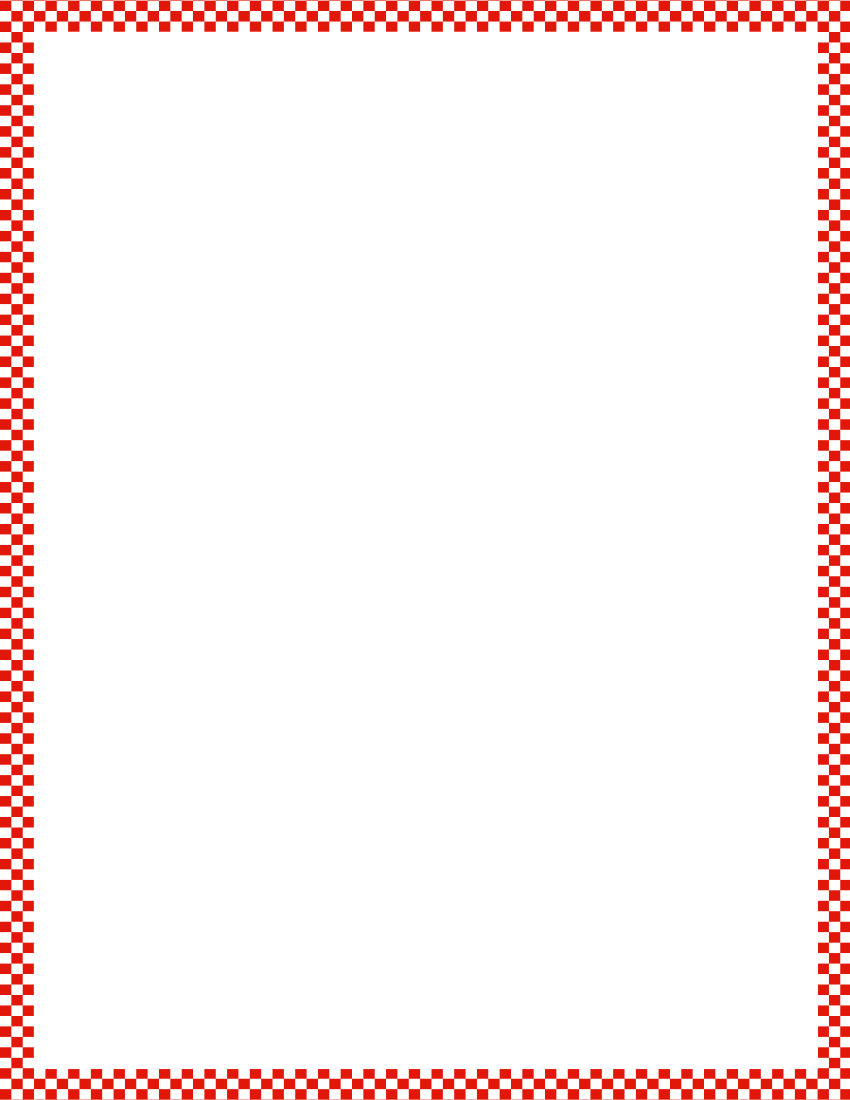 Module 4, Lesson 21
Fluency
Hide and See
Put them back together.  How many cubes do you have?  Say the number sentence with me.  
2 take away 1 is 1.
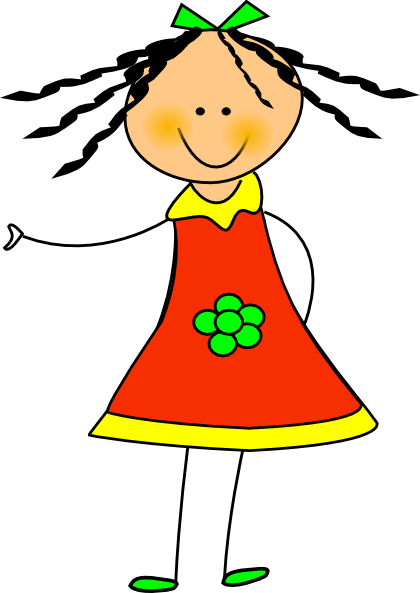 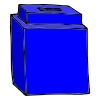 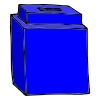 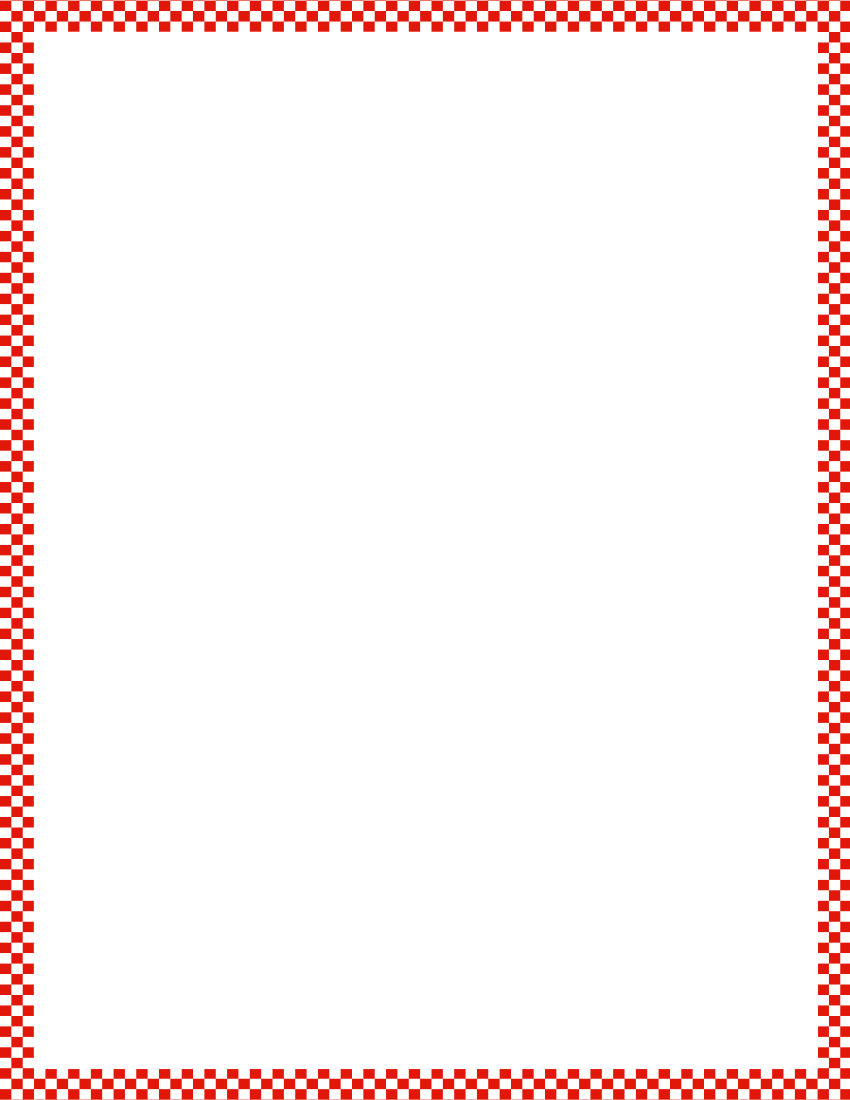 Module 4, Lesson 21
Fluency
Hide and See
Show me 3 cubes.  Hide 1 behind your back.  How many can you see?
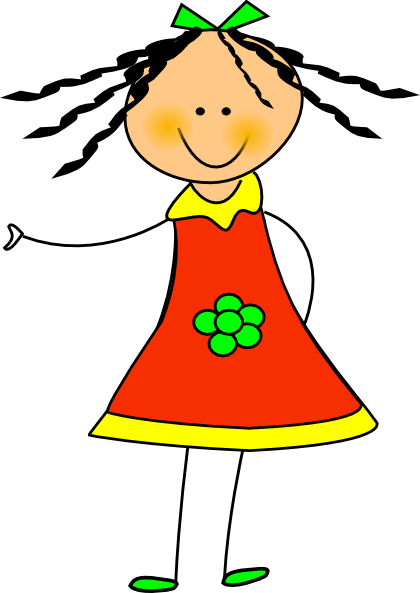 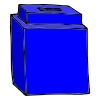 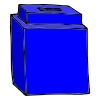 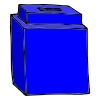 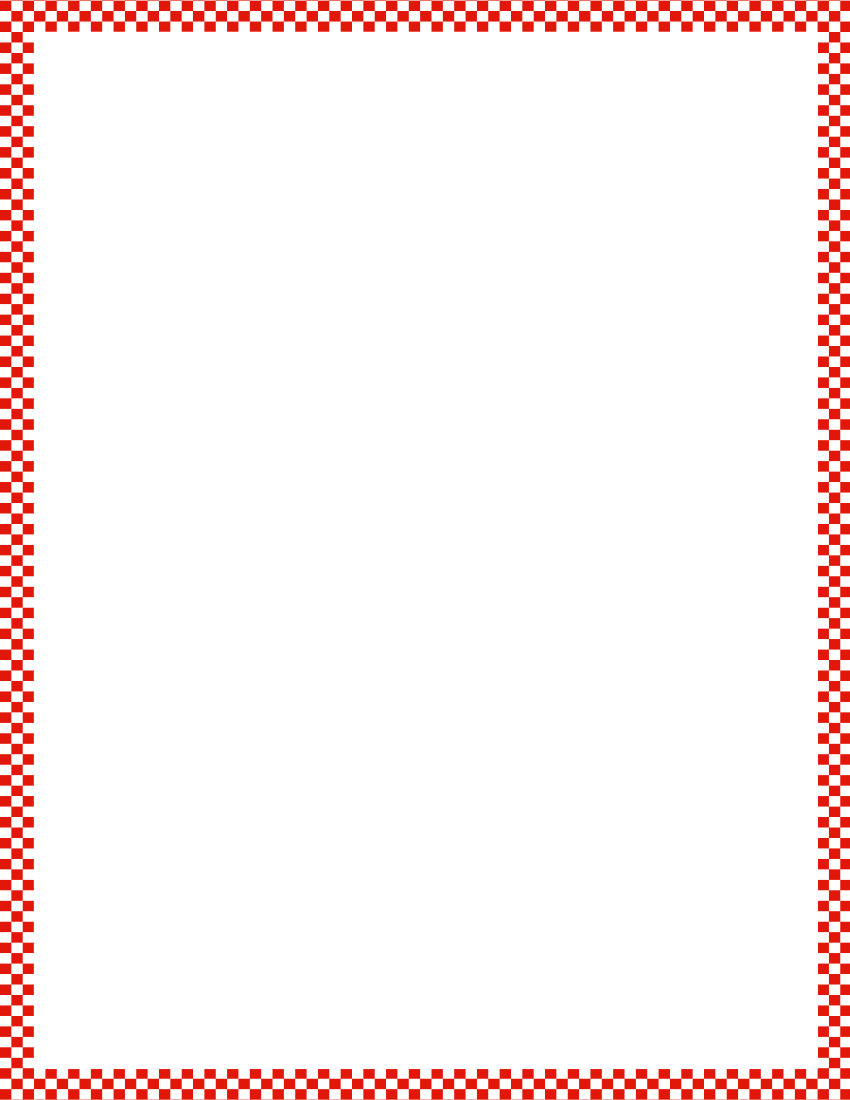 Module 4, Lesson 21
Fluency
Hide and See
Put them back together.  How many cubes do you have?  Say the number sentence with me.  
3 take away 1 is 2.
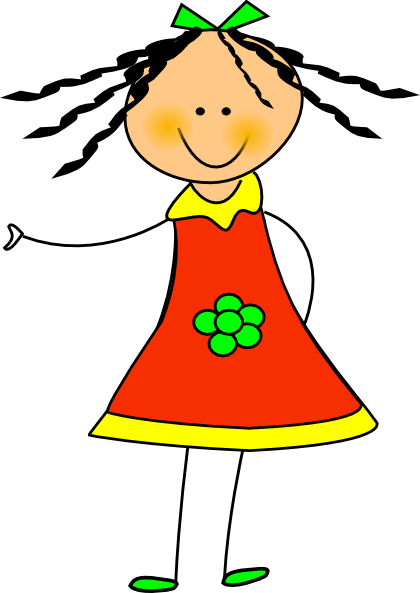 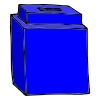 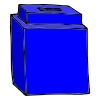 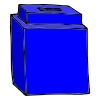 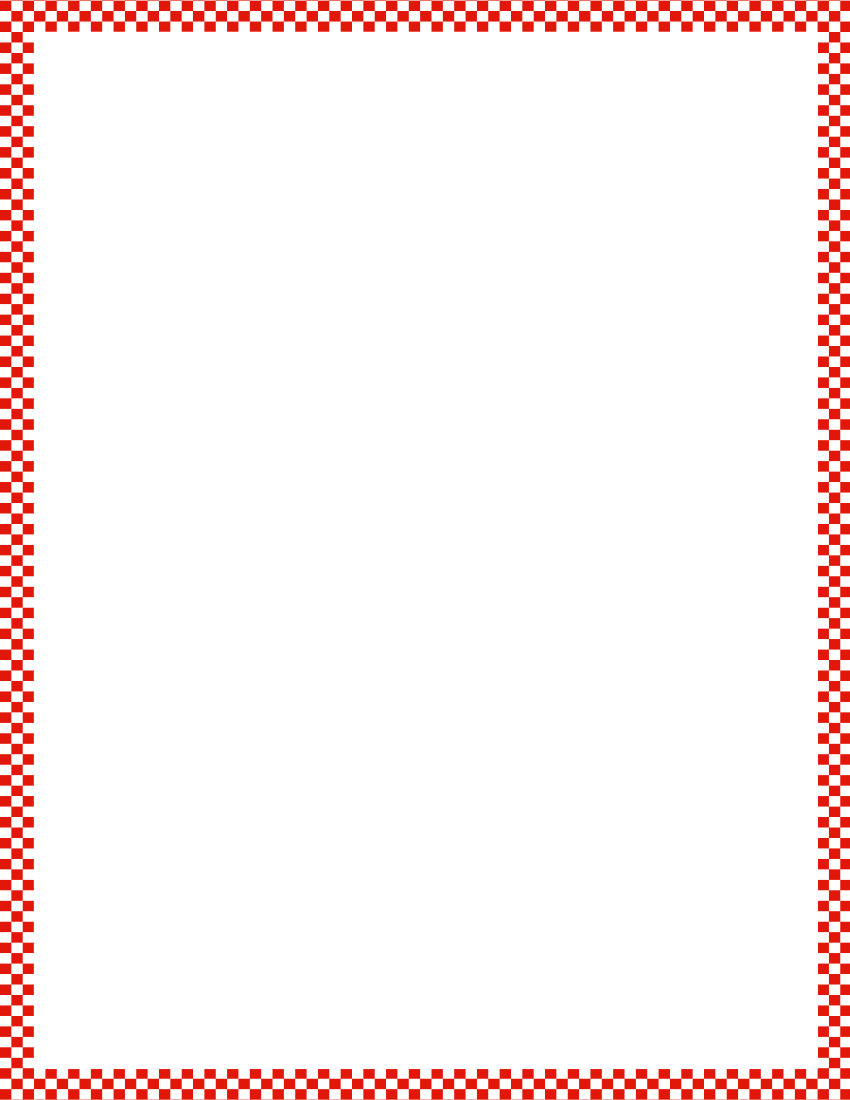 Module 4, Lesson 21
Fluency
Hide and See
Show me 4 cubes.  Hide 1 behind your back.  How many can you see?
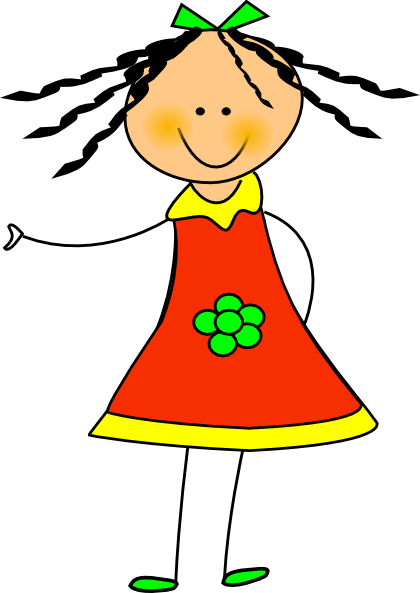 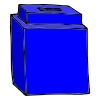 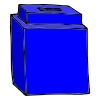 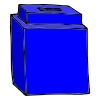 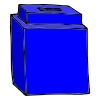 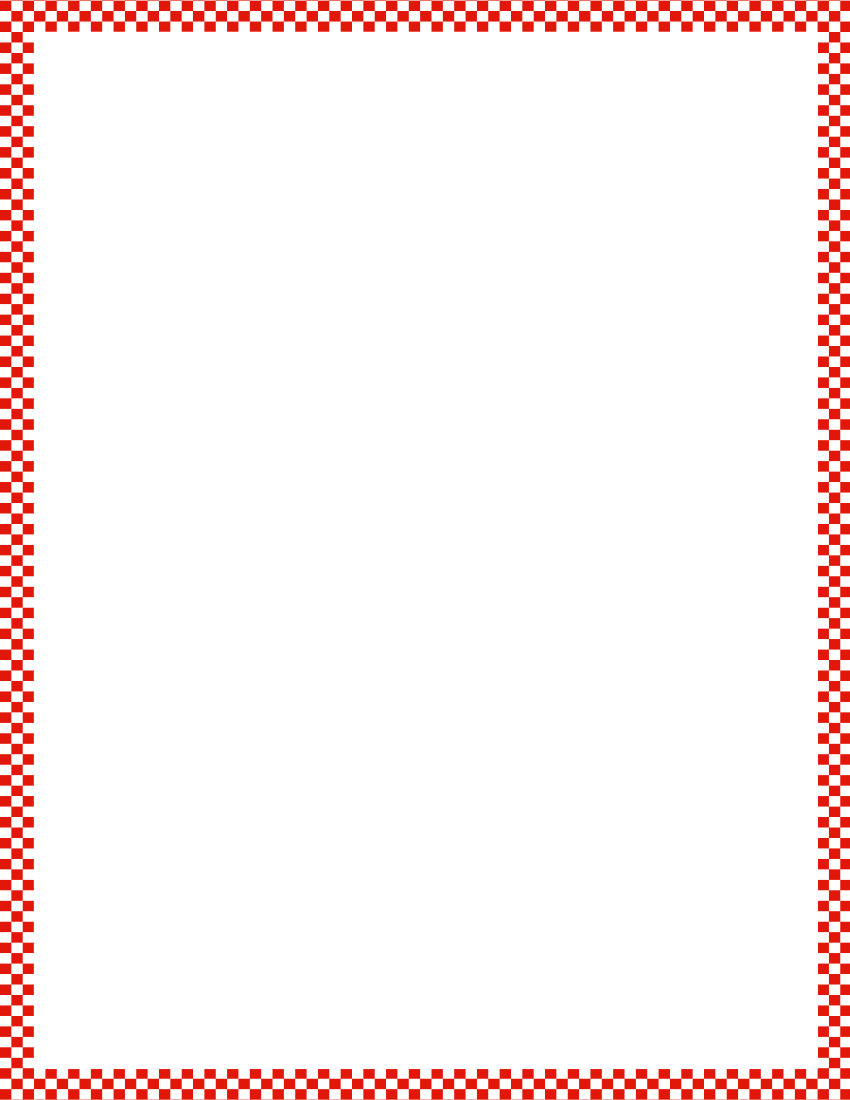 Module 4, Lesson 21
Fluency
Hide and See
Put them back together.  How many cubes do you have?  Say the number sentence with me.  
4 take away 1 is 3.
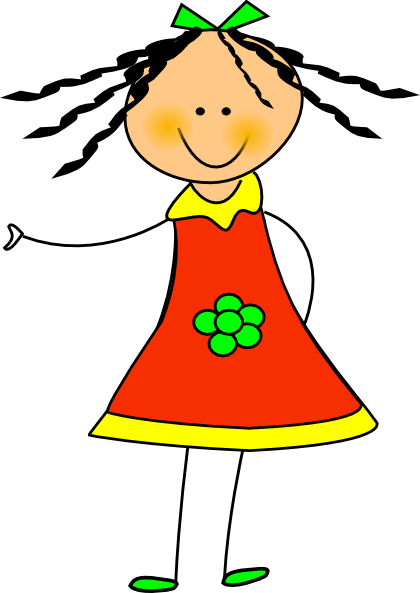 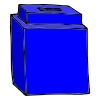 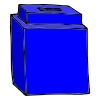 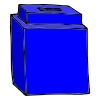 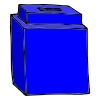 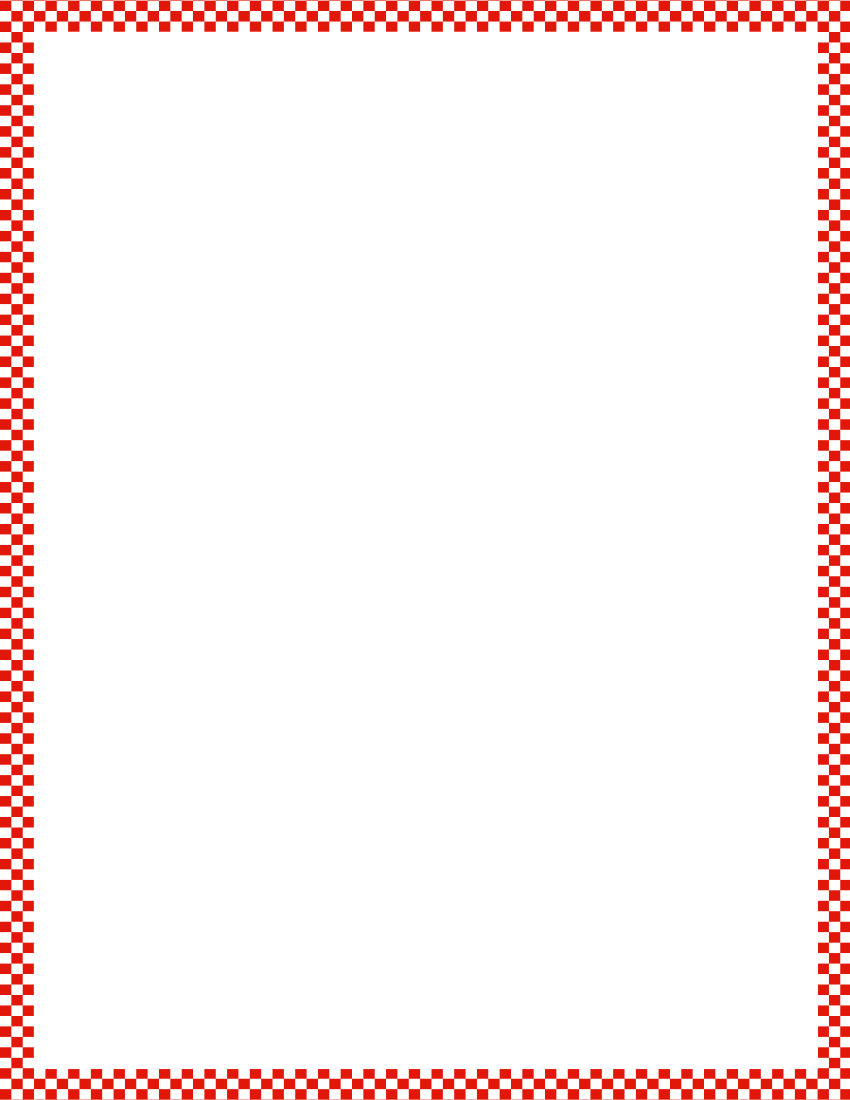 Module 4, Lesson 21
Fluency
Hide and See
Show me 5 cubes.  Hide 1 behind your back.  How many can you see?
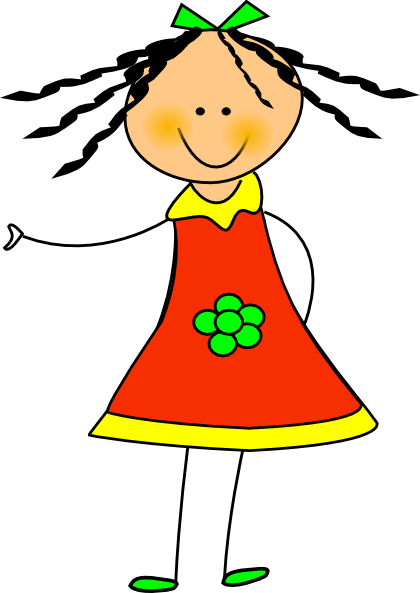 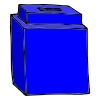 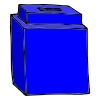 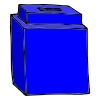 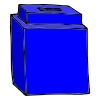 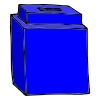 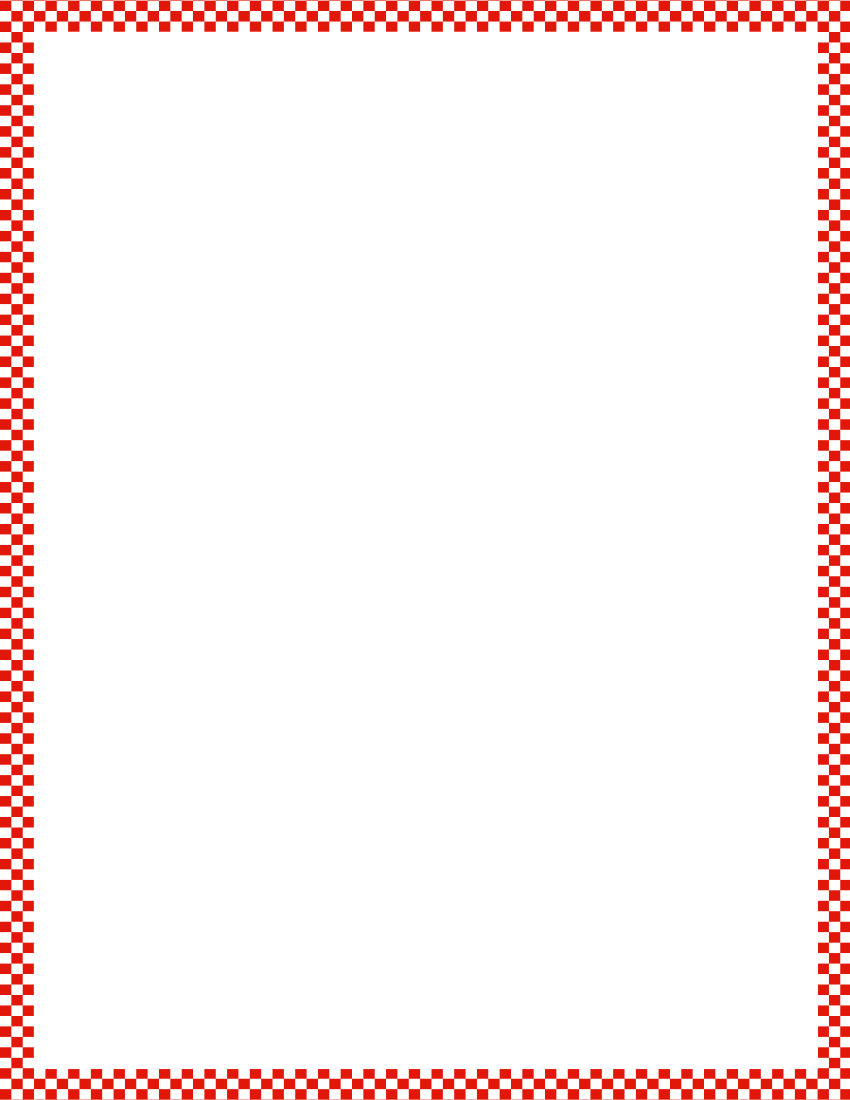 Module 4, Lesson 21
Fluency
Hide and See
Put them back together.  How many cubes do you have?  Say the number sentence with me.  
5 take away 1 is 4.
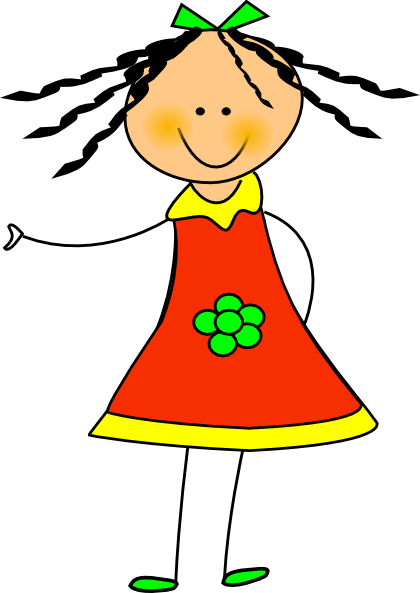 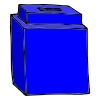 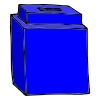 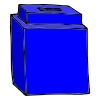 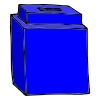 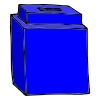 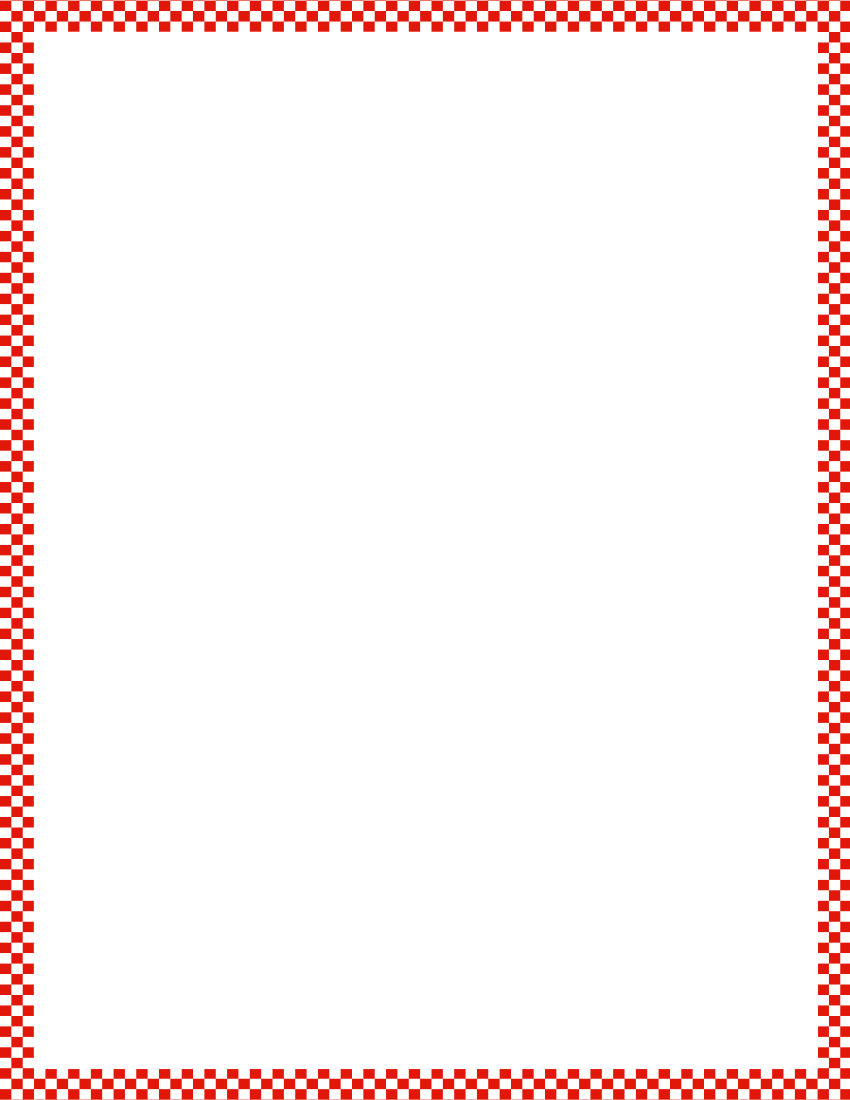 Module 4, Lesson 21
Fluency
Hide and See
Show me 4 cubes.  Hide 2 behind your back.  How many can you see?
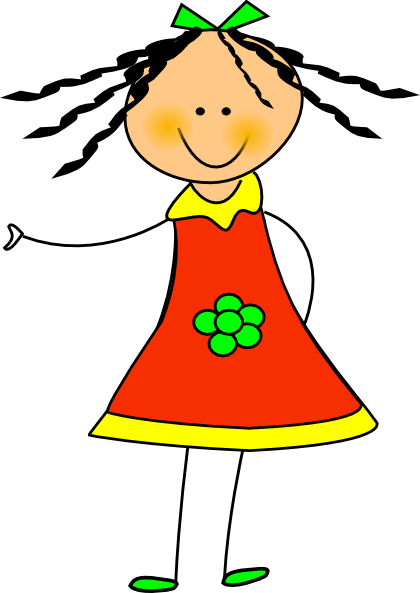 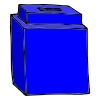 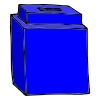 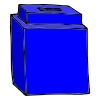 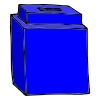 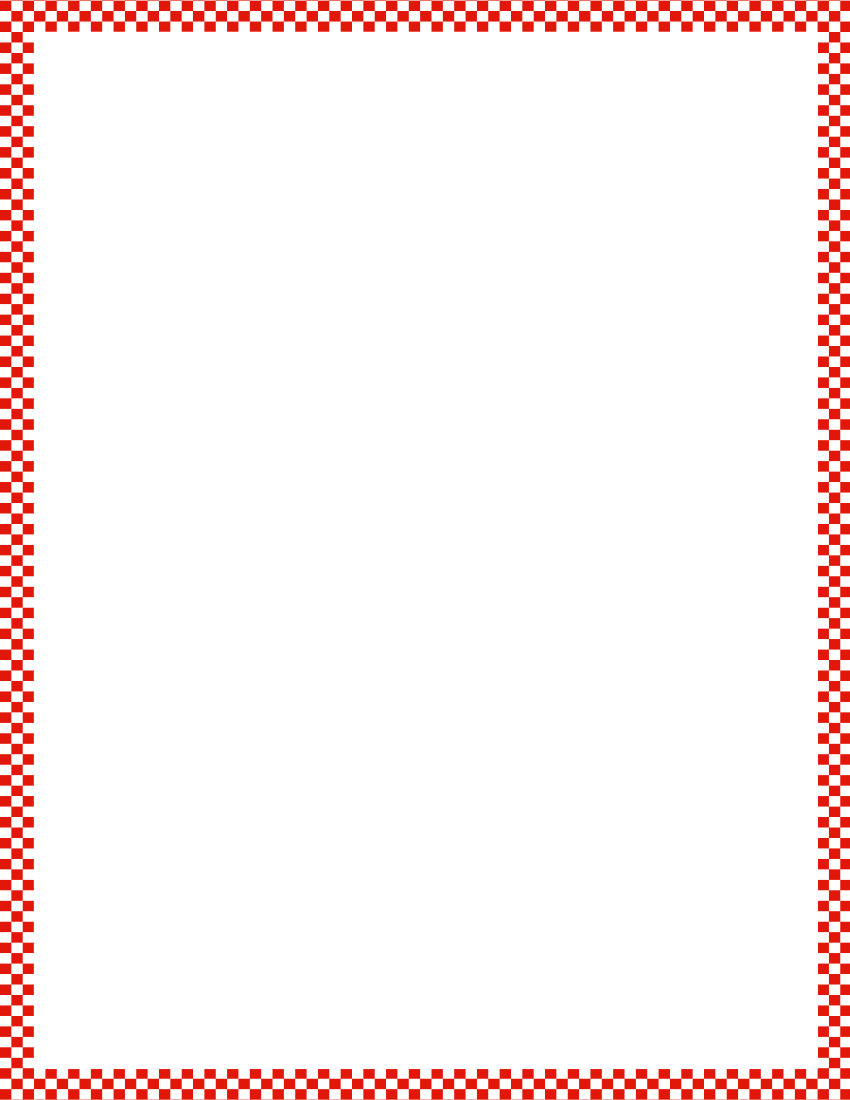 Module 4, Lesson 21
Fluency
Hide and See
Put them back together.  How many cubes do you have?  Say the number sentence with me.  
4 take away 2 is 2.
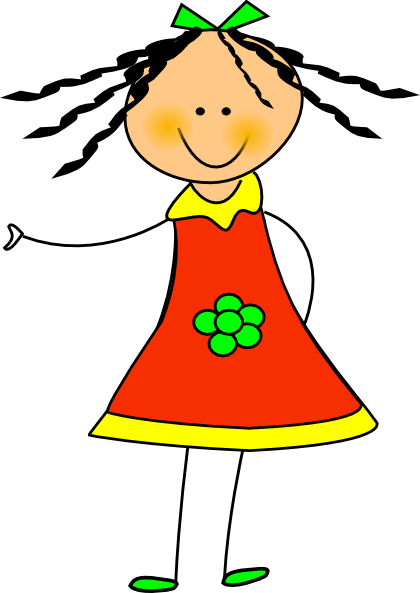 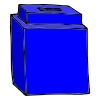 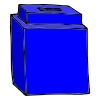 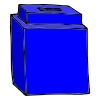 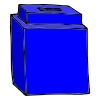 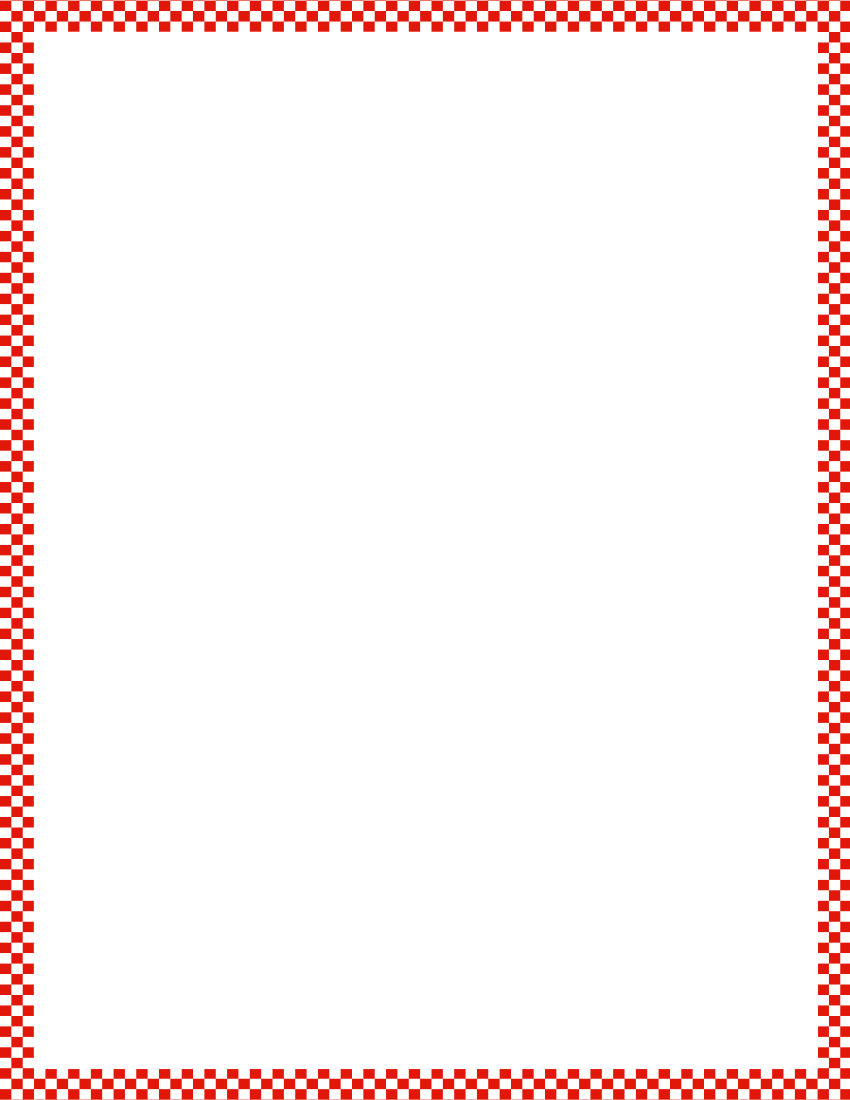 Module 4, Lesson 21
Fluency
Hide and See
Show me 5 cubes.  Hide 2 behind your back.  How many can you see?
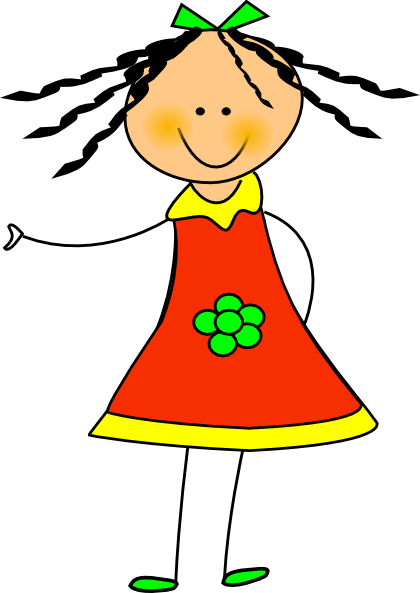 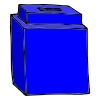 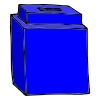 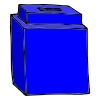 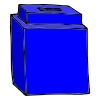 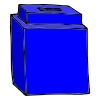 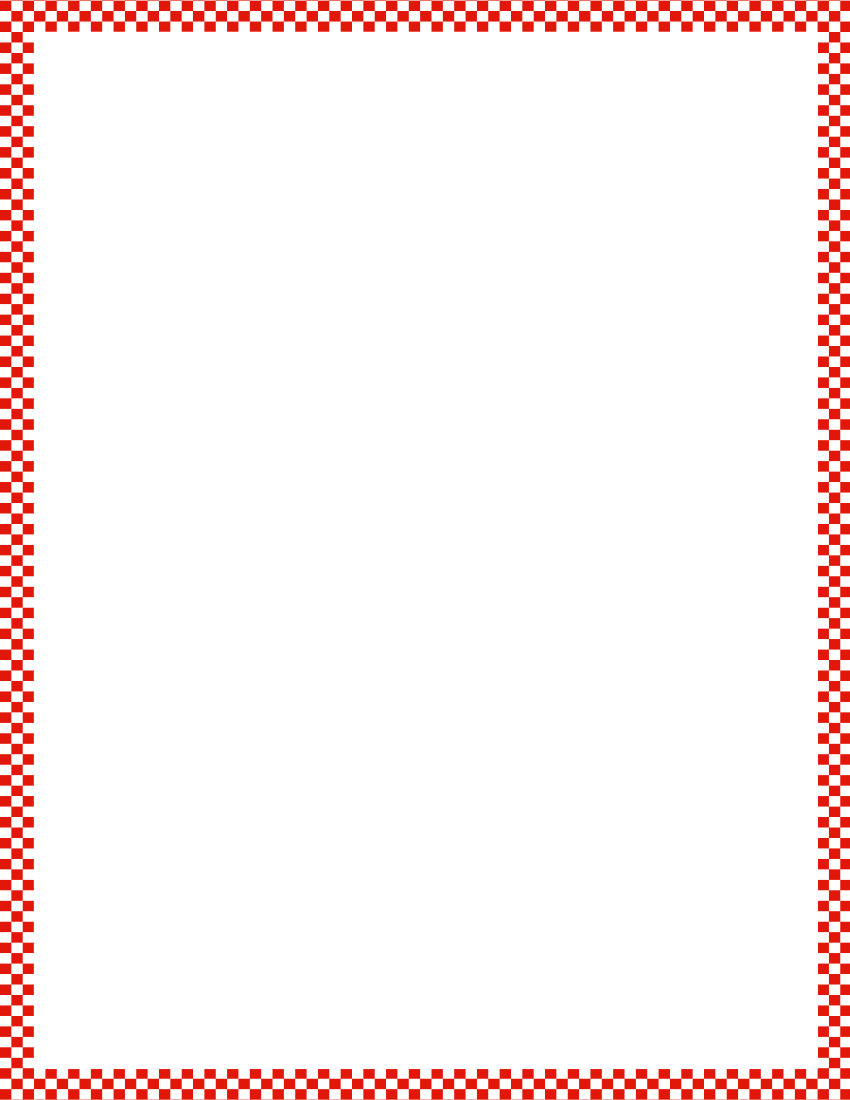 Module 4, Lesson 21
Fluency
Hide and See
Put them back together.  How many cubes do you have?  Say the number sentence with me.  
5 take away 2 is 3.
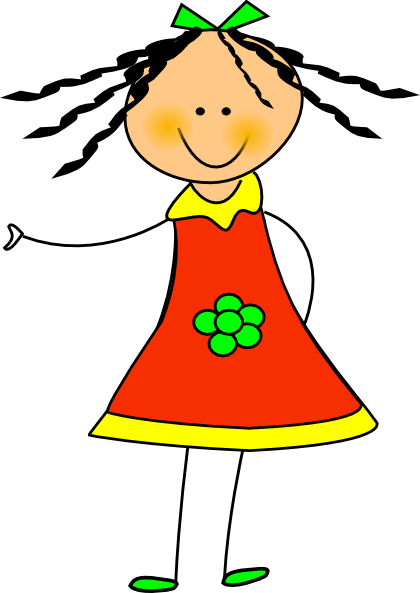 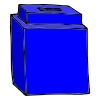 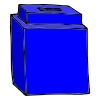 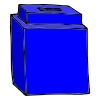 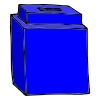 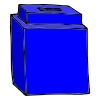 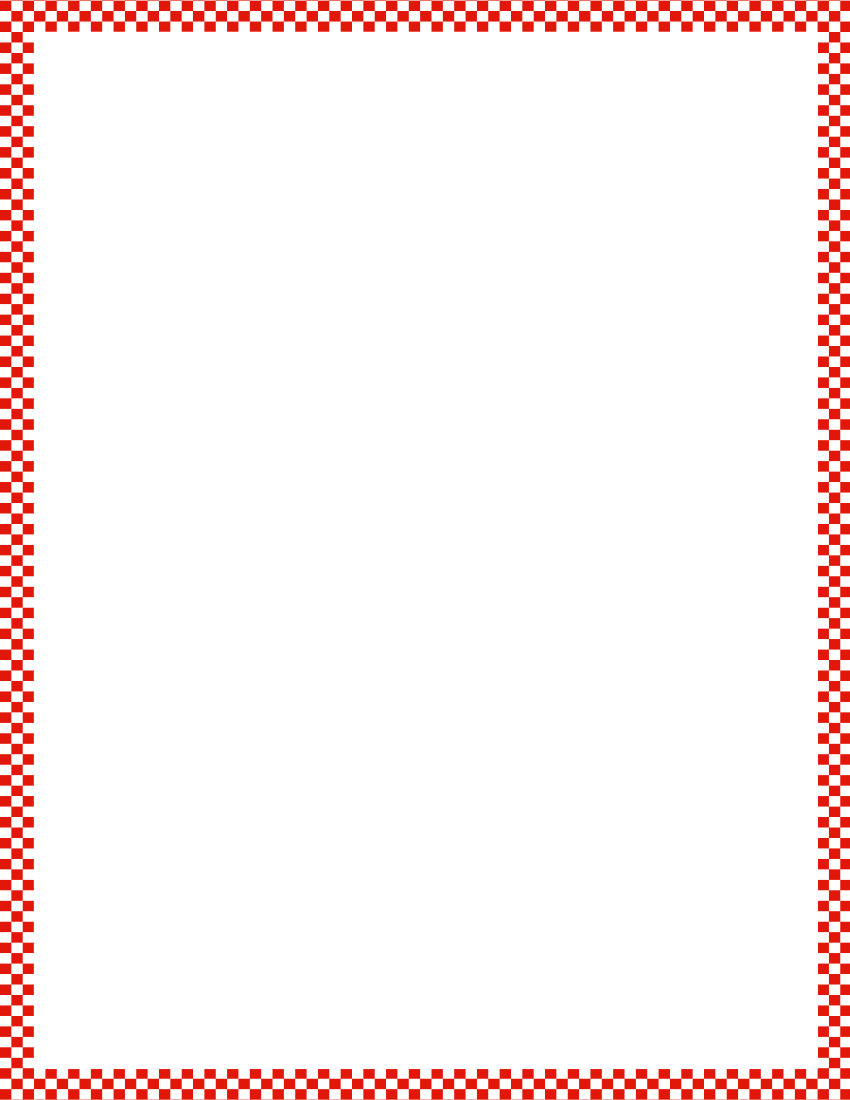 Module 4, Lesson 21
Fluency
Hide and See
Show me 3 cubes.  Hide 2 behind your back.  How many can you see?
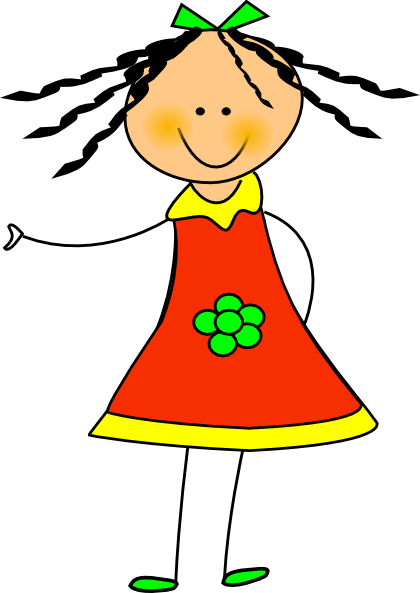 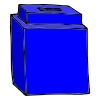 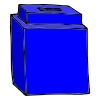 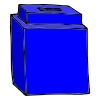 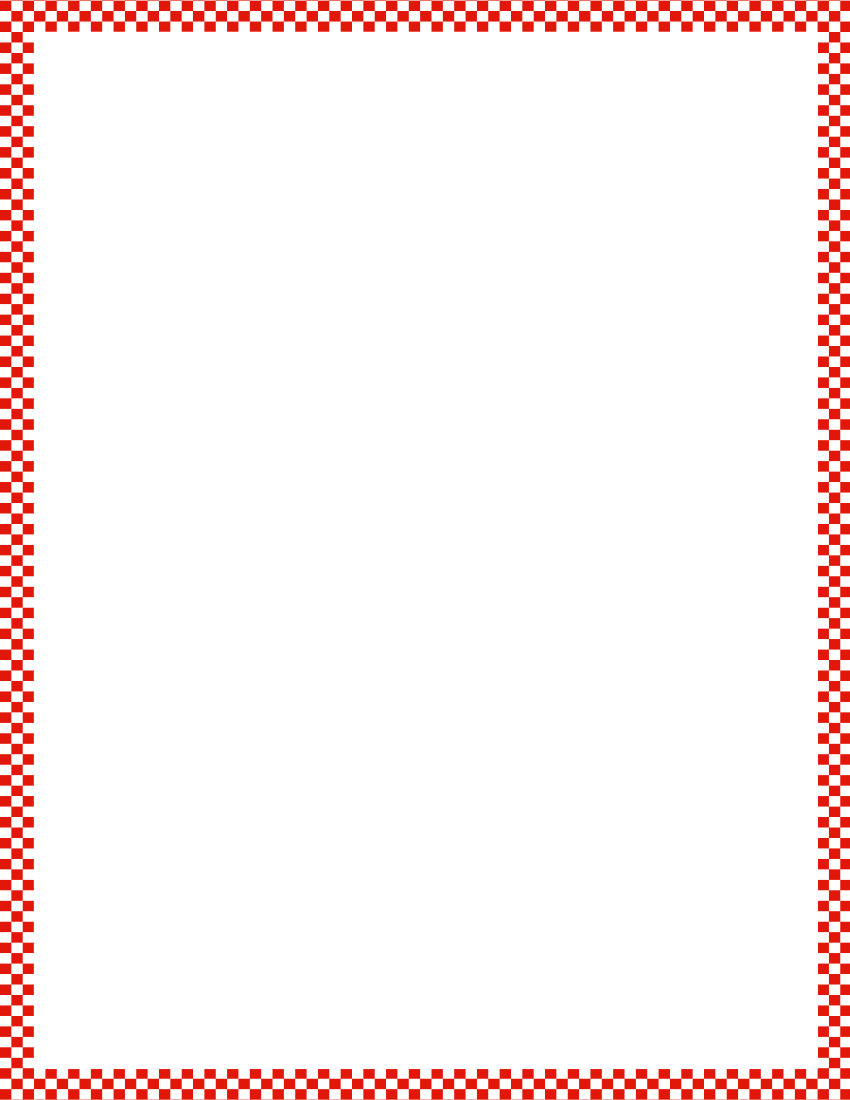 Module 4, Lesson 21
Fluency
Hide and See
Put them back together.  How many cubes do you have?  Say the number sentence with me.  
3 take away 2 is 1.
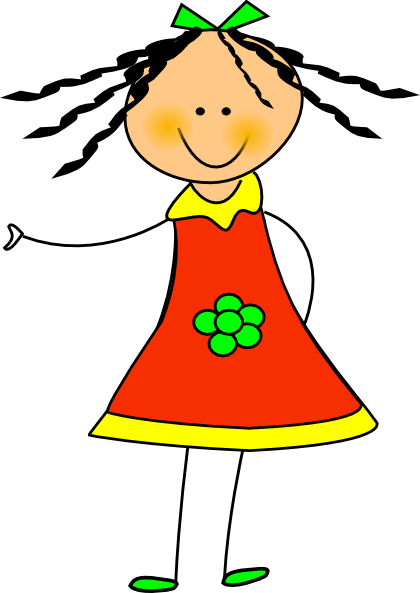 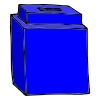 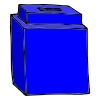 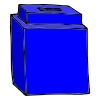 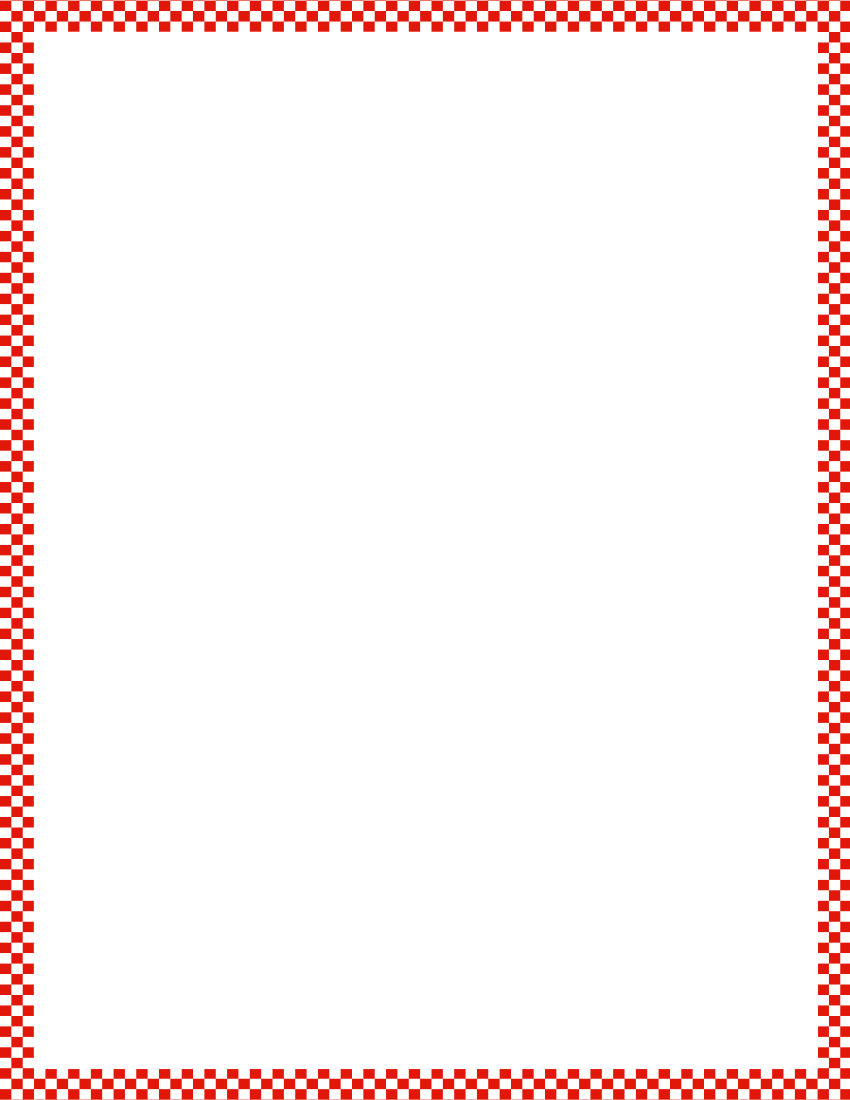 Module 4, Lesson 21
Fluency
Hide and See
Show me 4 cubes.  Hide 3 behind your back.  How many can you see?
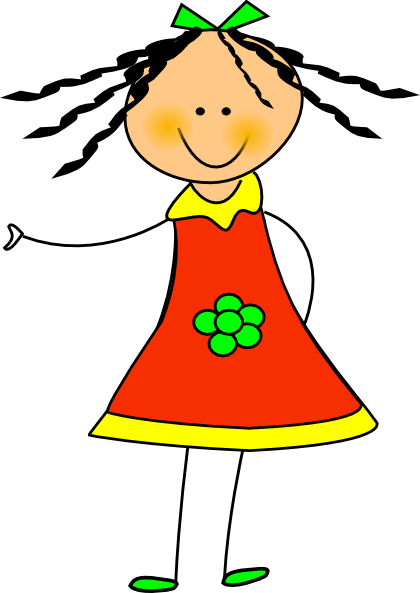 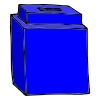 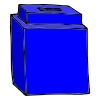 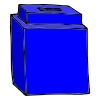 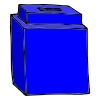 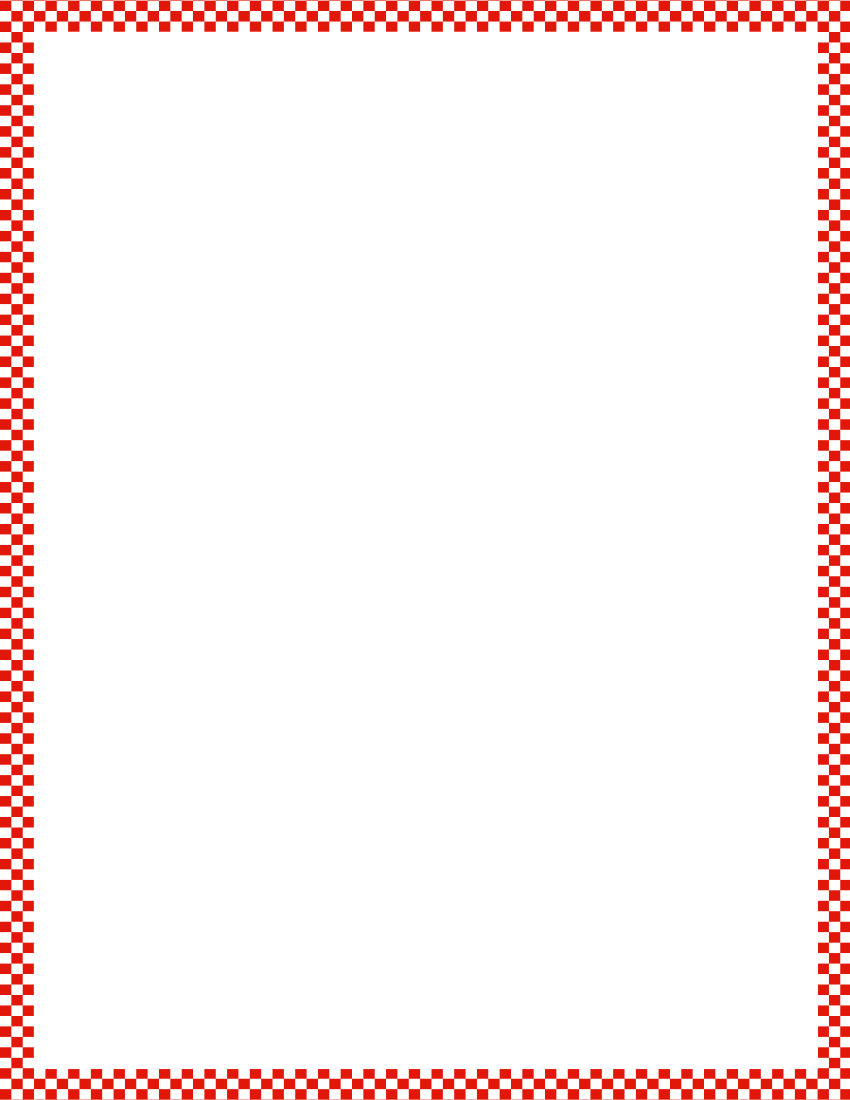 Module 4, Lesson 21
Fluency
Hide and See
Put them back together.  How many cubes do you have?  Say the number sentence with me.  
4 take away 3 is 1.
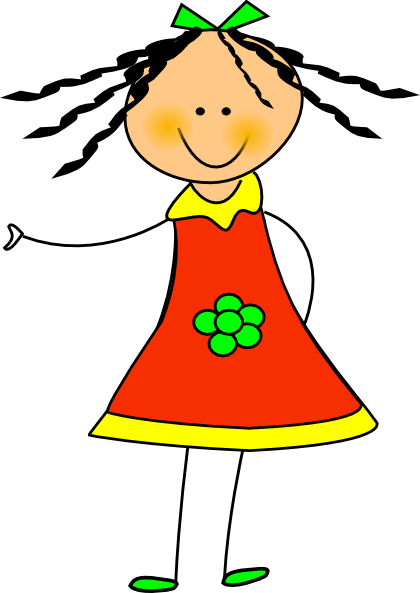 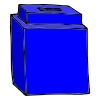 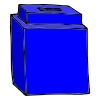 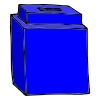 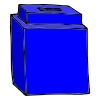 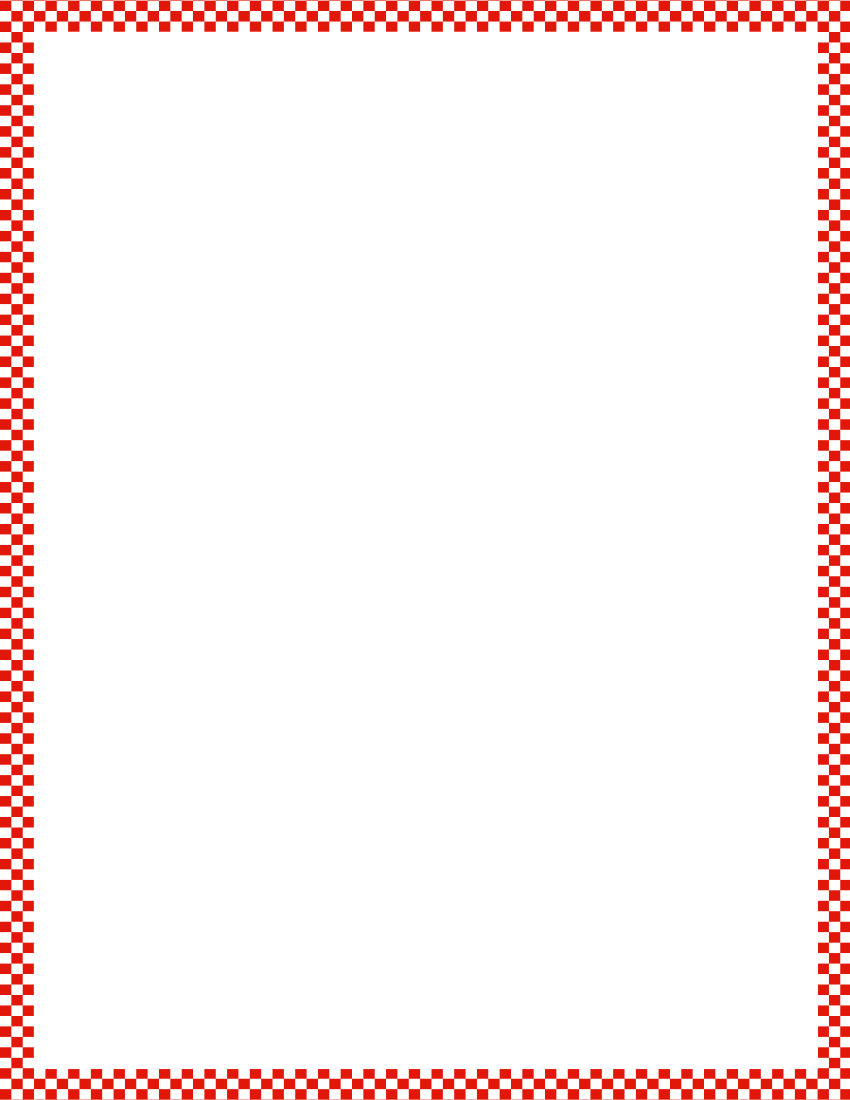 Module 4, Lesson 21
Fluency
Hide and See
Show me 5 cubes.  Hide 3 behind your back.  How many can you see?
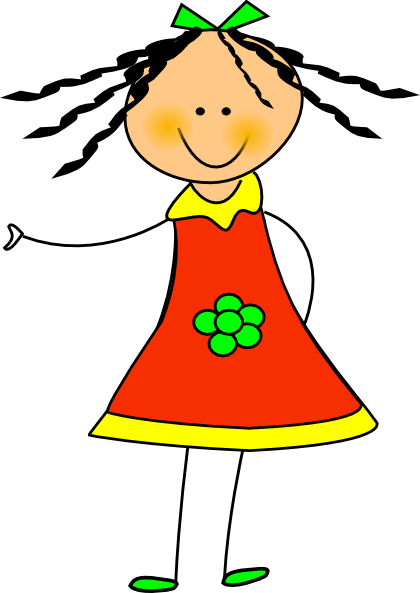 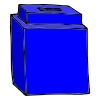 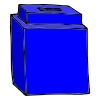 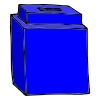 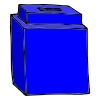 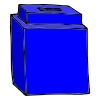 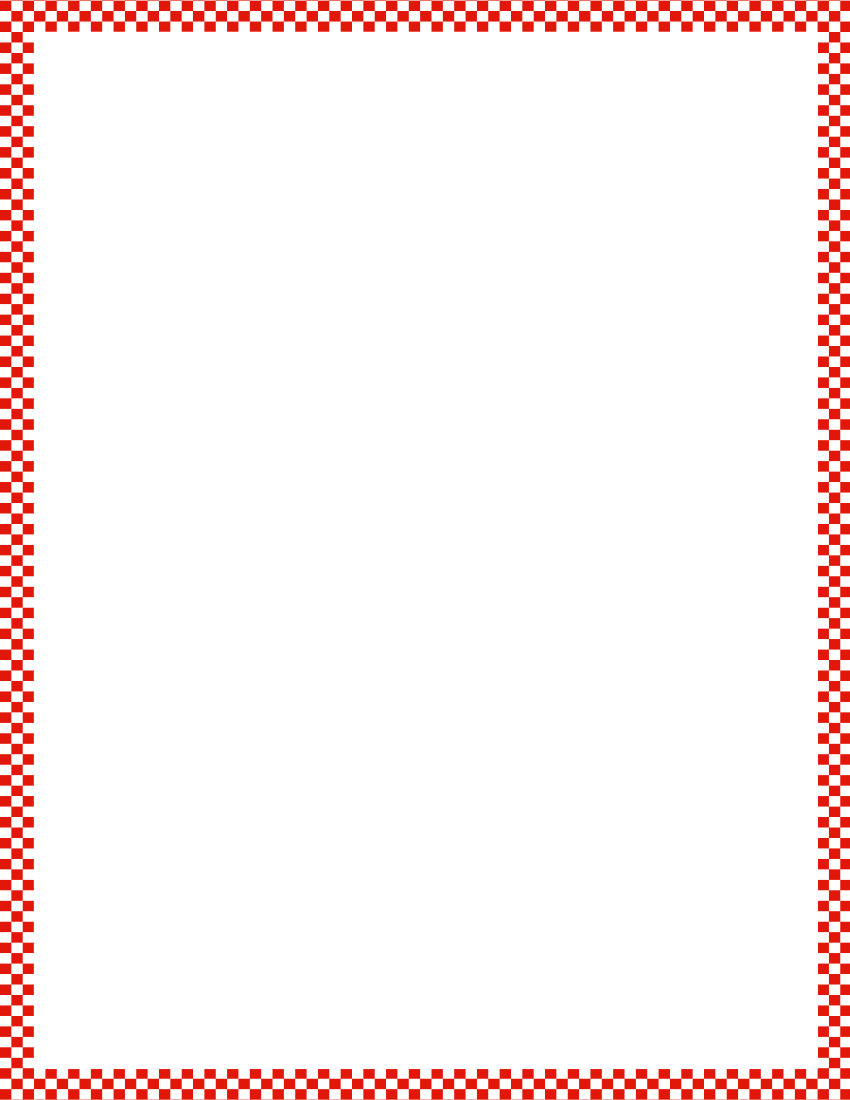 Module 4, Lesson 21
Fluency
Hide and See
Put them back together.  How many cubes do you have?  Say the number sentence with me.  
5 take away 3 is 2.
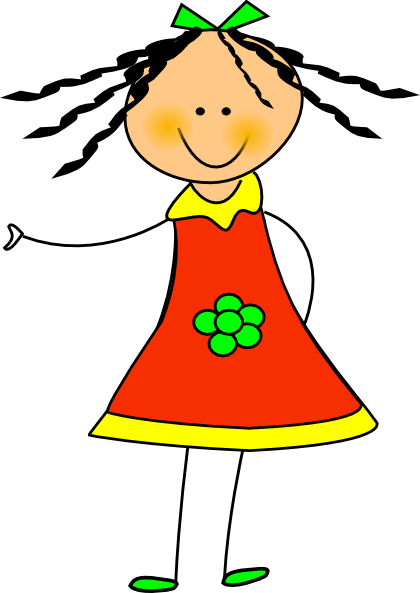 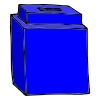 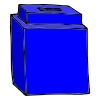 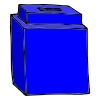 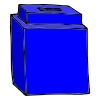 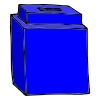 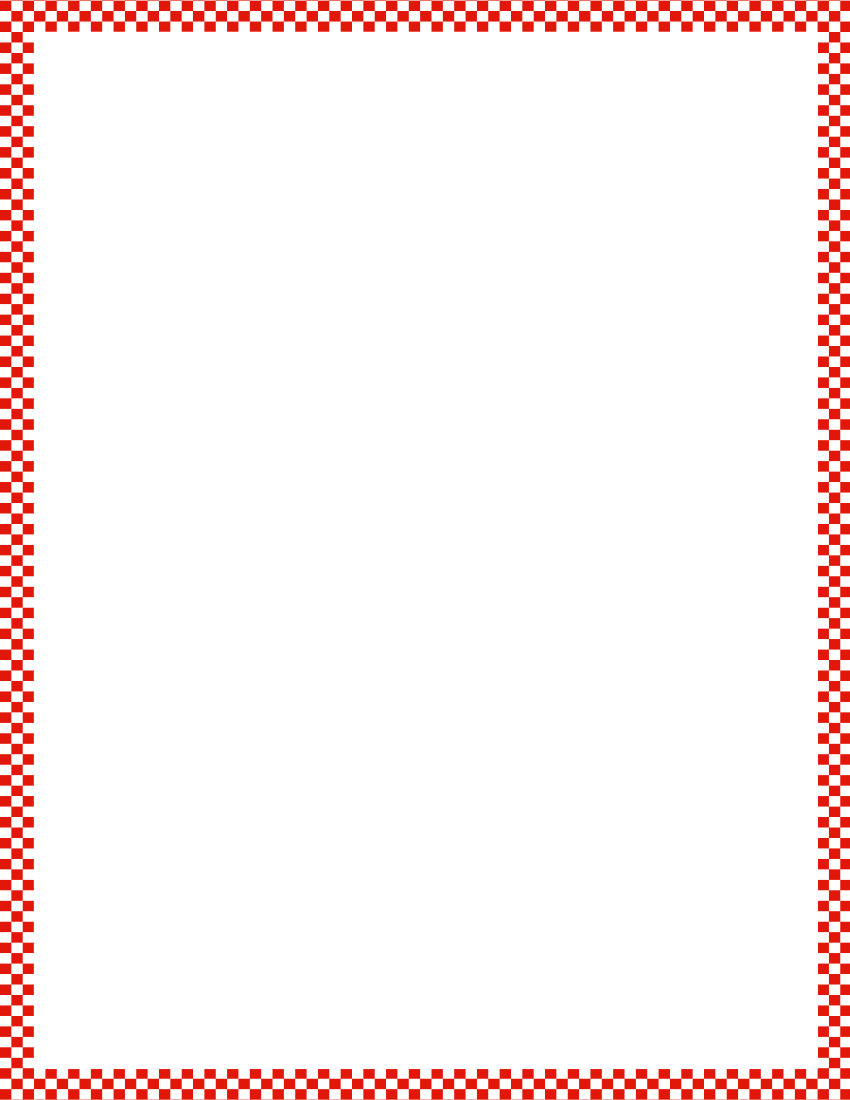 Module 4, Lesson 21
Fluency
Hide and See
Show me 5 cubes.  Hide 4 behind your back.  How many can you see?
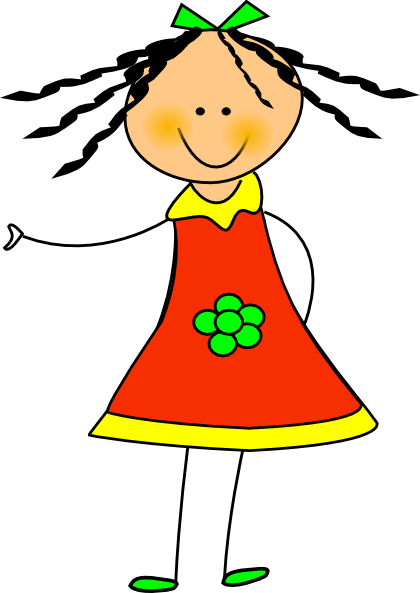 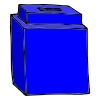 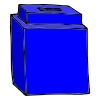 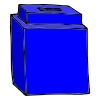 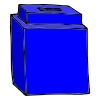 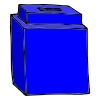 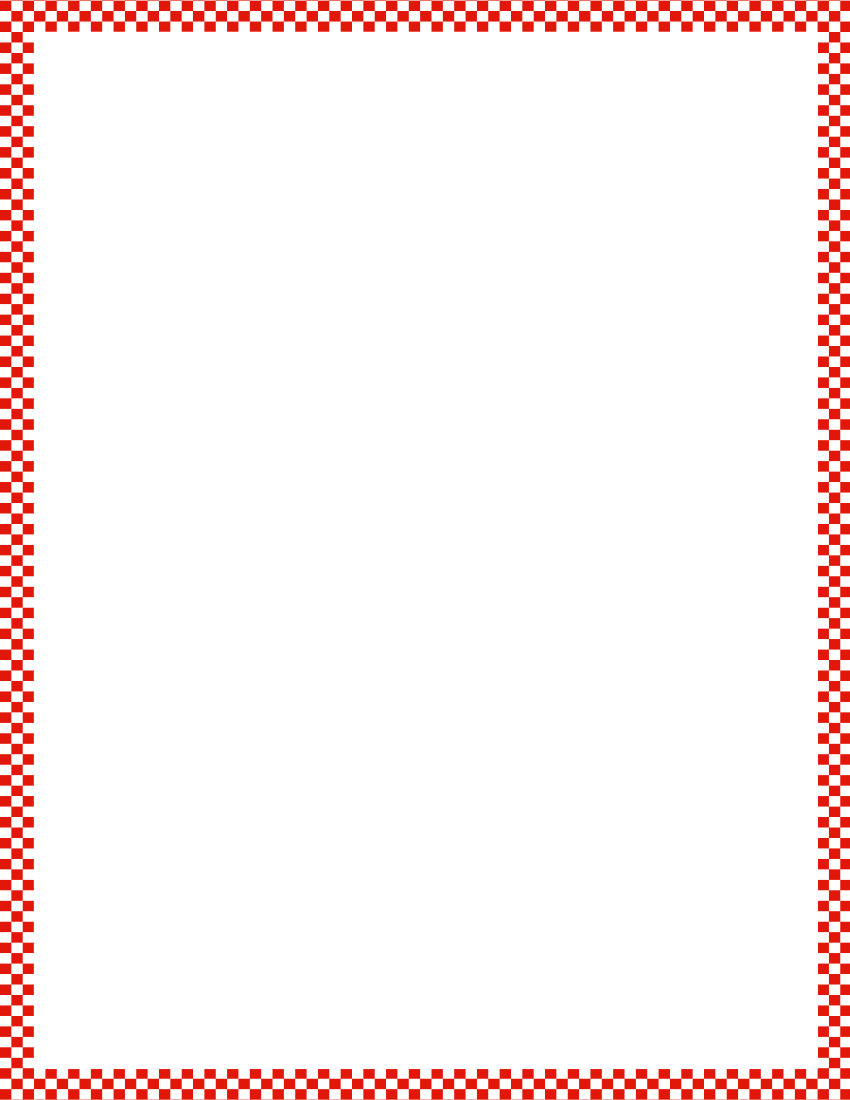 Module 4, Lesson 21
Fluency
Hide and See
Put them back together.  How many cubes do you have?  Say the number sentence with me.  
5 take away 4 is 1.
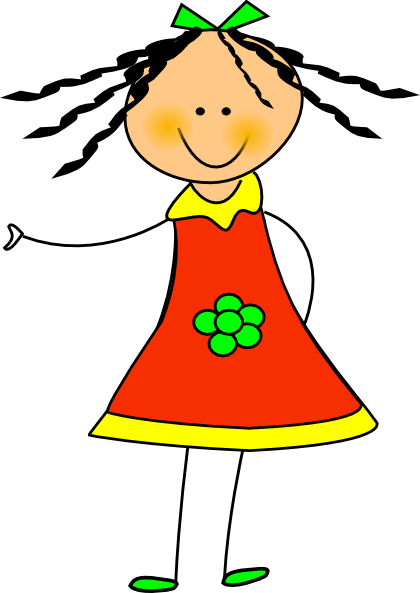 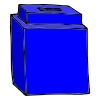 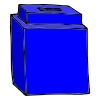 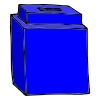 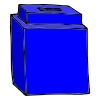 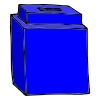 Application Problem
Module 4, Lesson 21
5 little green frogs were sitting on the side of the pond.
Draw the frogs. 

 It was so hot that 2 of the froggies decided
to go for a swim!  Cross out the frogs in your picture to show
the ones who hopped into the pond.  How many frogs were
still by the side of the pond?

Talk to your partner about the story.  How can you write about your story in a number sentence?
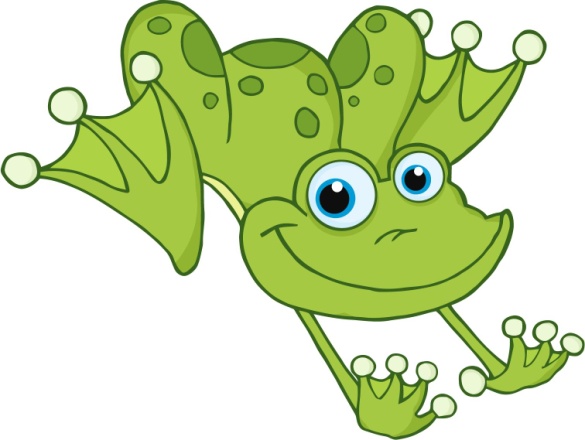 Module 4, Lesson 21
Let’s pretend that your cubes are all little frogs sitting by the edge
of a pond.  Show 5 frogs.  Now, take 2 of the cubes away to show
the frogs that decided to take a swim.  How many frogs are left?
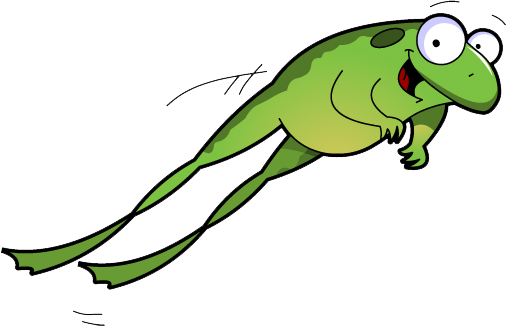 Let’s write our story as a take away number
sentence like we did in our last lesson!
Module 4, Lesson 21
Now, let’s pretend that your cubes are birds sitting in a tree.
Show 5 birds.  Now, cross off 3 birds to show the birds that
decided to fly away.  How many birds are left?
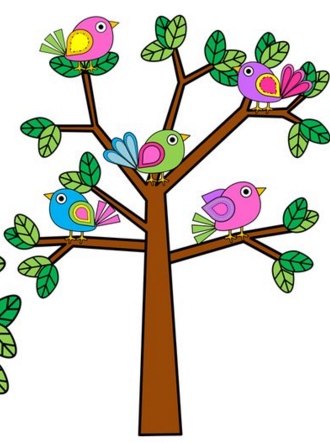 Write a take away number sentence!
Module 4, Lesson 21
Now, let’s pretend that your cubes are fish in a pond.  Show
3 fish.  Cross off 1 to show the fish that got caught by the
fisherman.  How many fish are left?
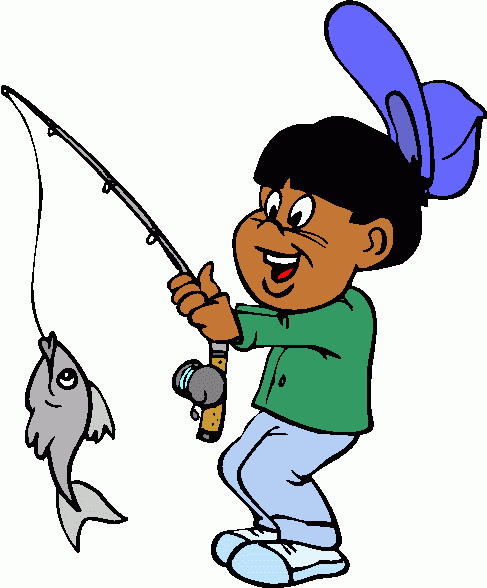 Write a take away number sentence!
Put your cubes away.  It’s time to draw!
Listen to my story and make a picture…
Module 4, Lesson 21
There were 4 butterflies on a flower.  2 of the butterflies left to
go to another flower.  How many butterflies were left?
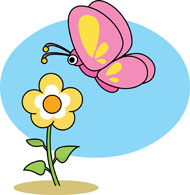 Write a take away number sentence!
Erase your board and listen to my
next story…
Module 4, Lesson 21
5 children were playing in the park.  1 child had to go home for
dinner.  How many children were still playing in the park?
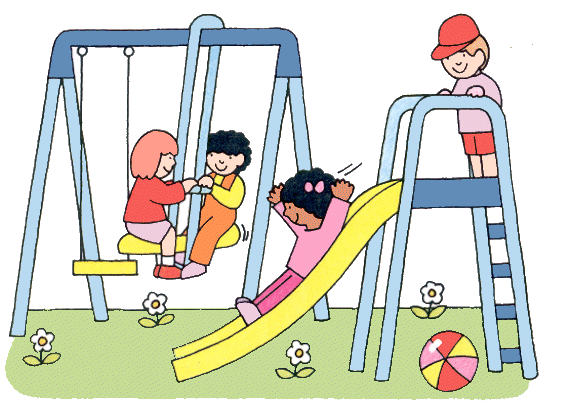 Try this one on your own!
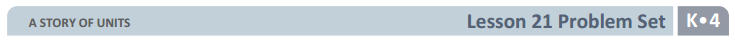 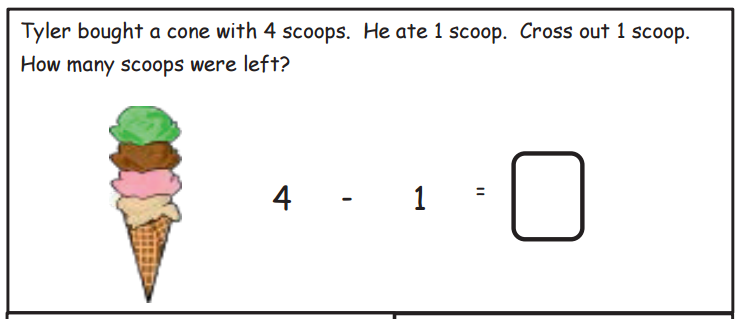 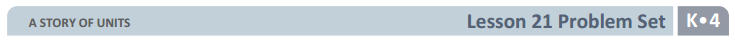 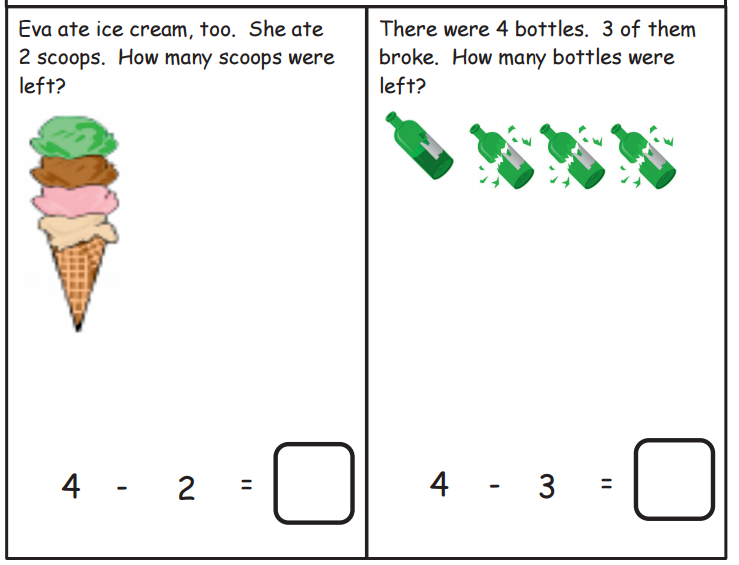 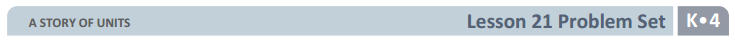 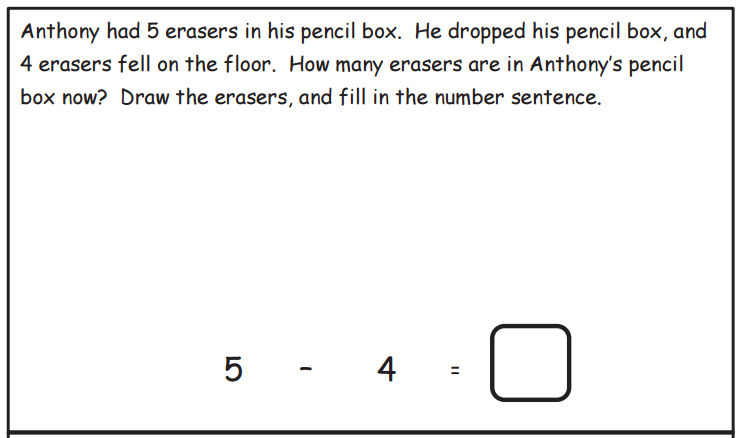 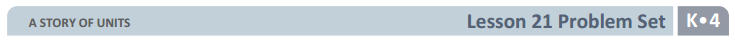 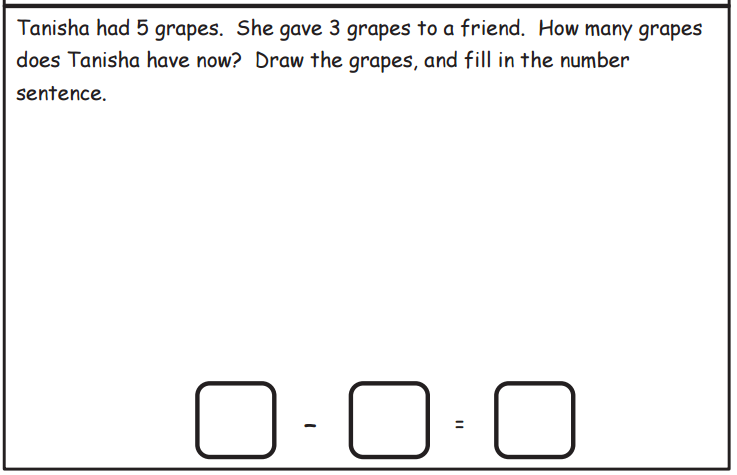 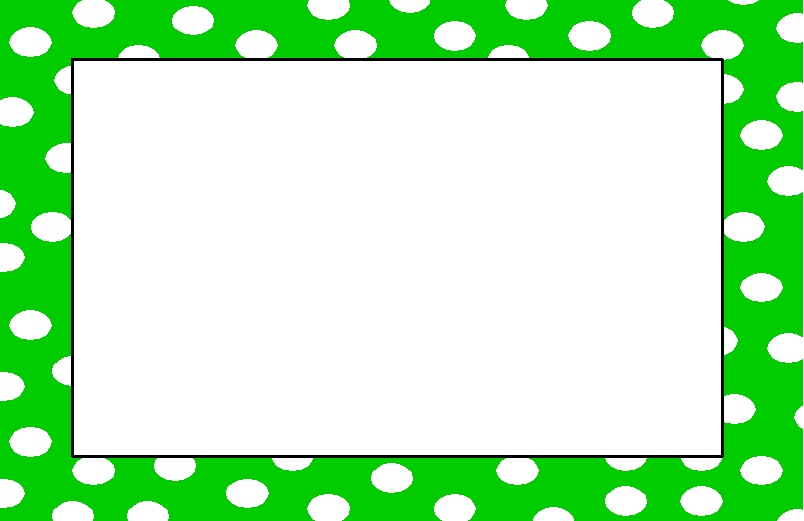 Debrief
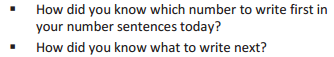 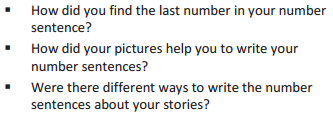 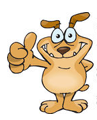 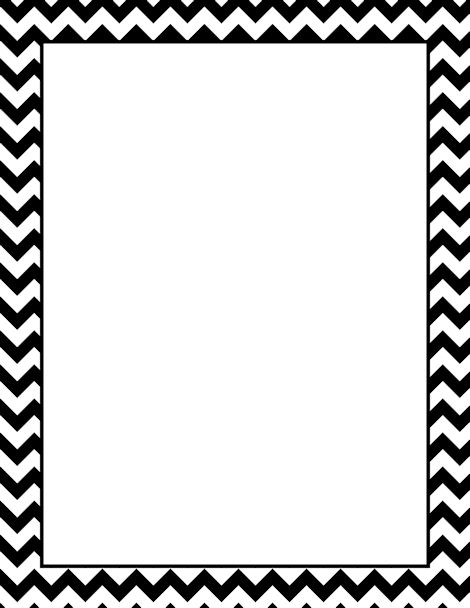 Lesson 22





I can take apart 6 to show subtraction.
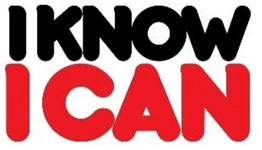 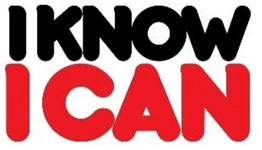 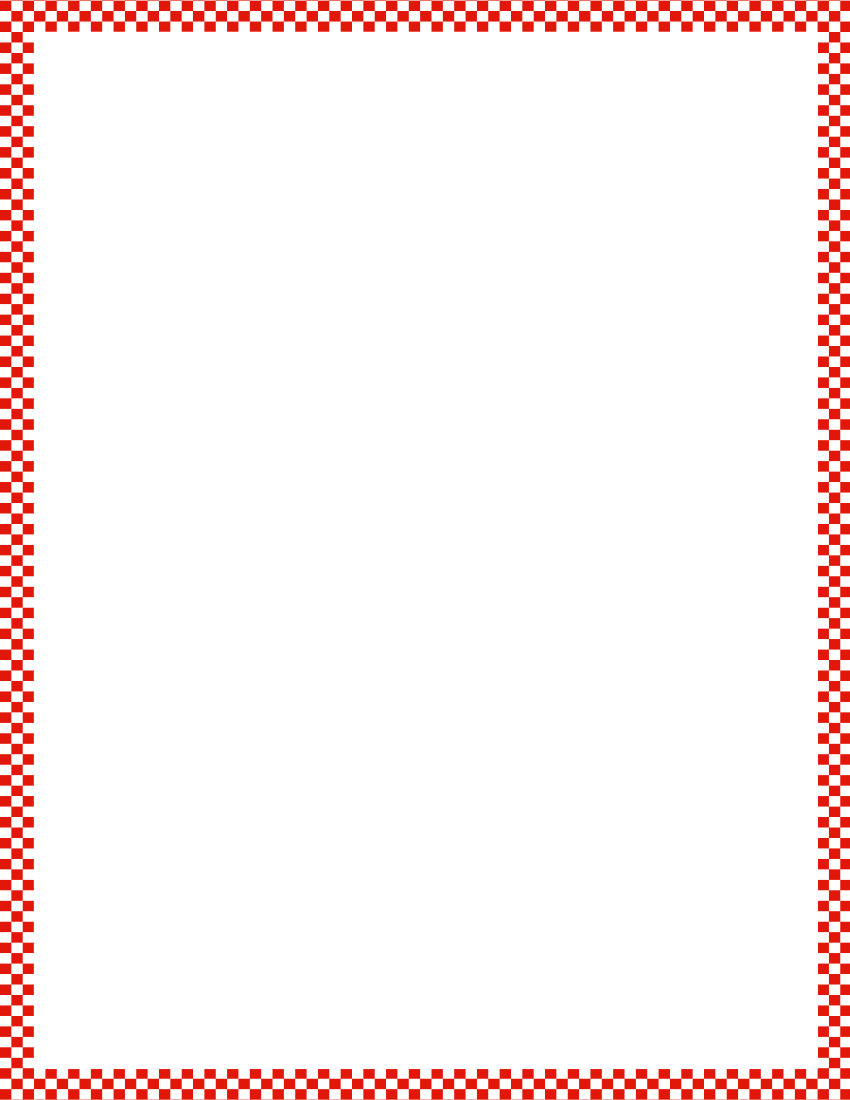 Module 4, Lesson 22
Fluency
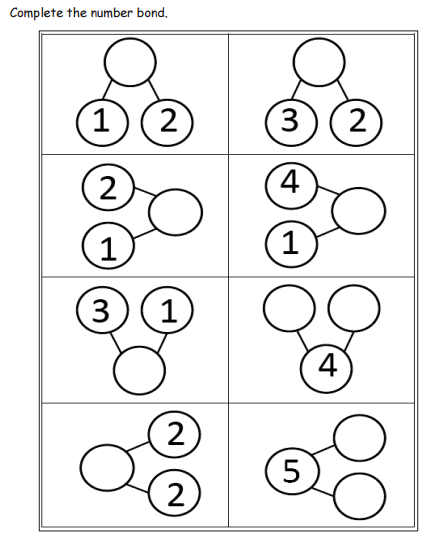 Complete the Number Bond
Sprint A
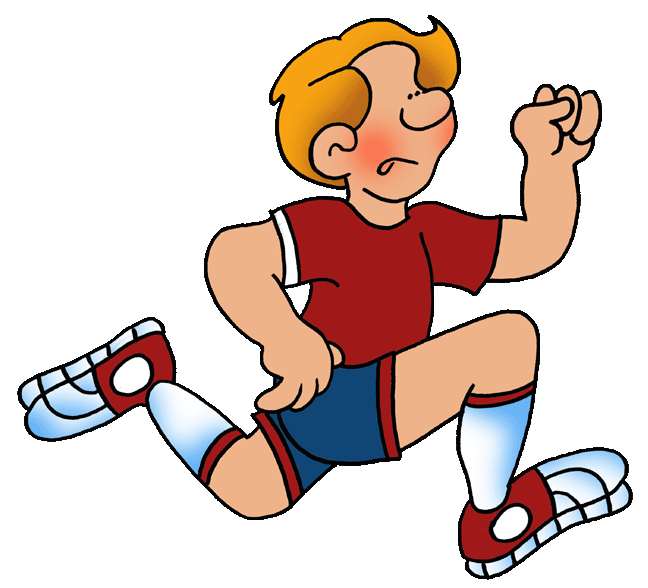 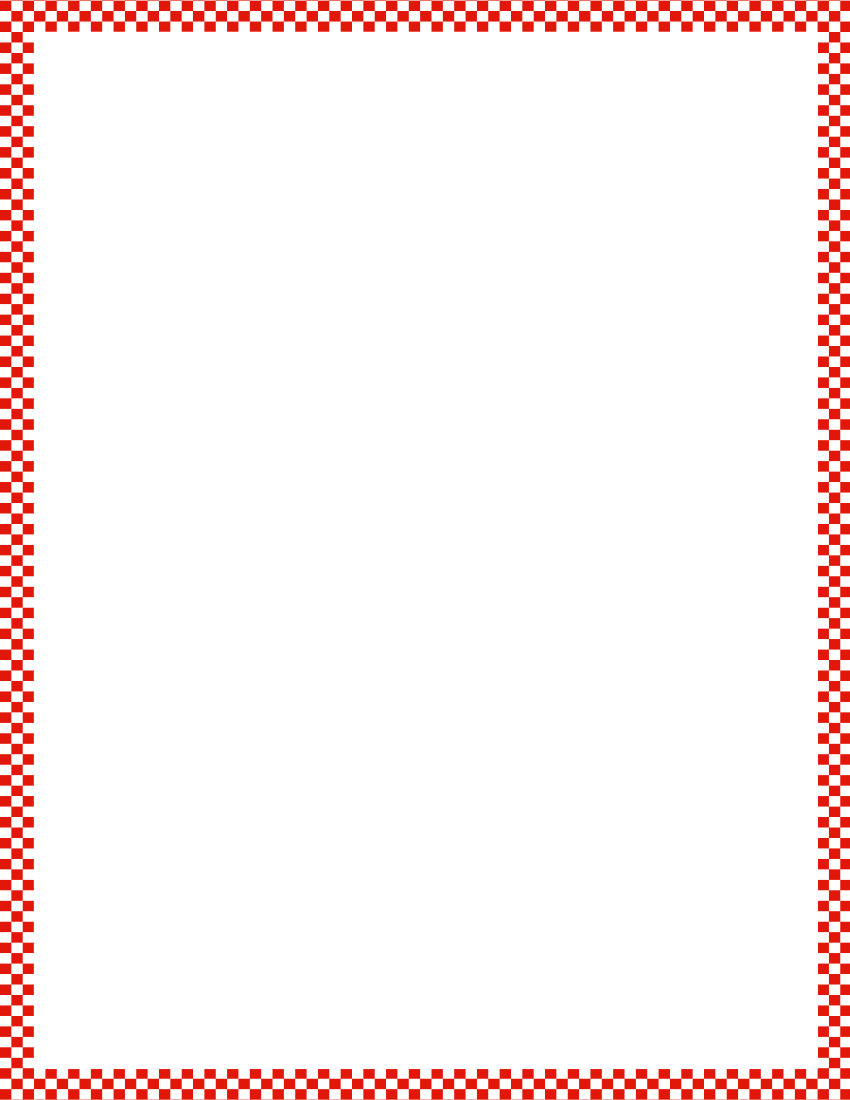 Module 4, Lesson 22
Fluency
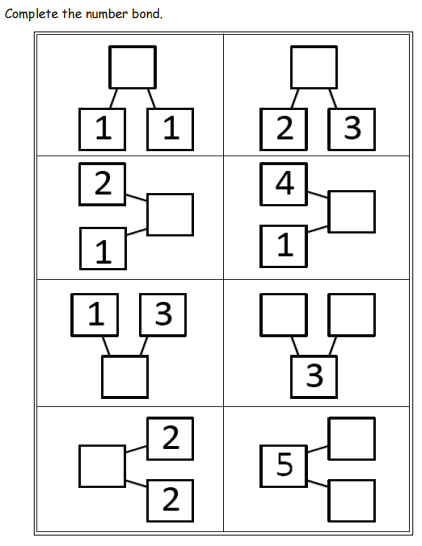 Complete the Number Bond
Sprint B
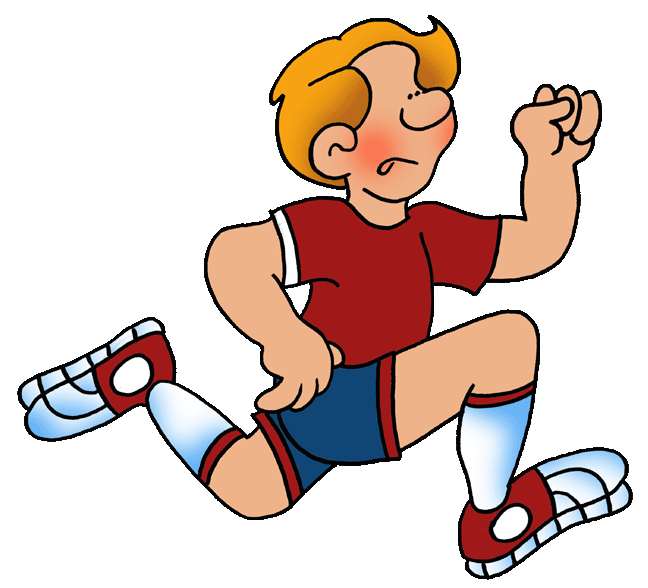 Application Problem
Module 4, Lesson 22
Let’s play a game of Snap!  Count the cubes in your stick.  How many are you starting with?  Put the stick behind your back.  When your partner says, “Snap!” break your stick.  Show him how many cubes you have left.  Can he figure out how many are still behind your back?  If not, show him.  Make a number bond about your snap on your personal white board.  Can you and your partner think of a take away number sentence to tell about the snap?
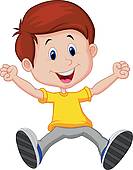 Module 4, Lesson 22
Break 2 cubes off the end of your 6-stick, and put them in your lap.  How many do you still have left in your hand?  Tell me a number sentence about what you just did.
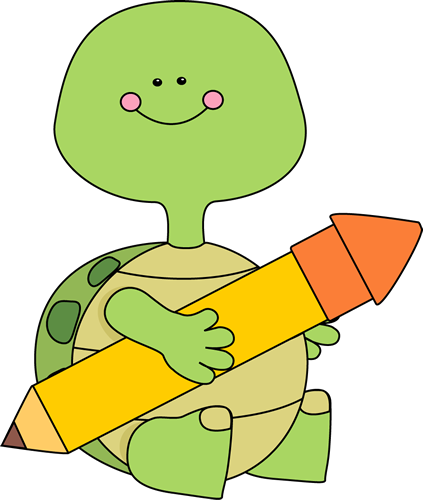 Draw a picture and write a number sentence!
Module 4, Lesson 22
Put your sticks back together, and let’s make a 
number bond about what we just did.
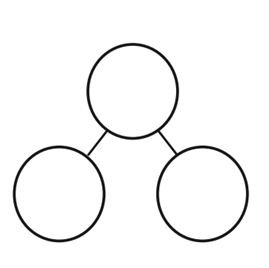 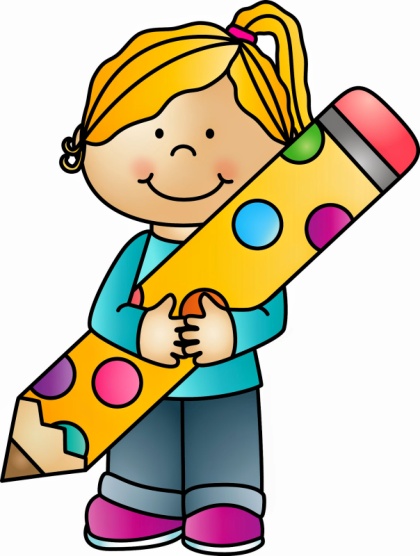 Module 4, Lesson 22
Now, break 4 cubes off your 6-stick, and put them in your lap.  How many do you still have in your hand?
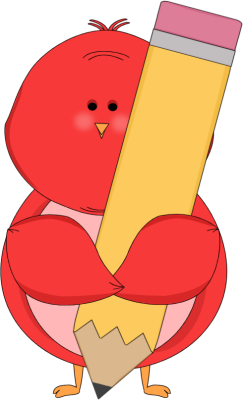 Draw a picture and write a number sentence!
Module 4, Lesson 22
Put your sticks back together, and let’s make a 
number bond about what we just did.
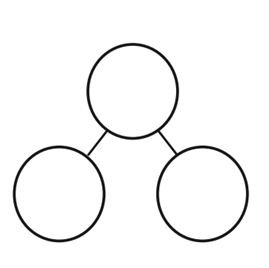 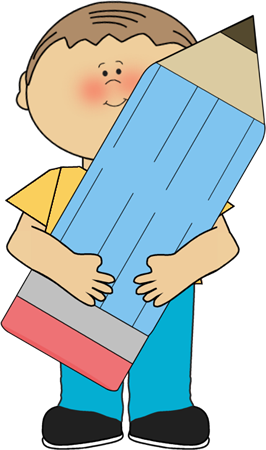 Module 4, Lesson 22
Now, break 5 cubes off your 6-stick, and put them in your lap.  How many do you still have in your hand?
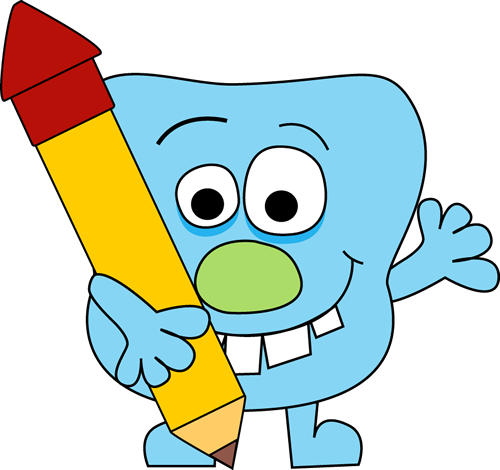 Draw a picture and write a number sentence!
Module 4, Lesson 22
Put your sticks back together, and let’s make a 
number bond about what we just did.
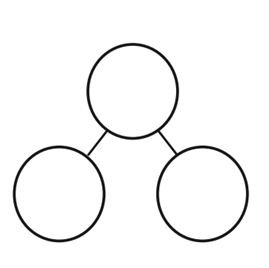 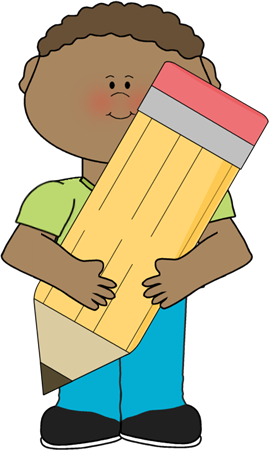 Module 4, Lesson 22
Put your cubes away.  We learned another way to show 6 this year with our 5-groups.  Does anyone remember how we could draw 6 the 5-group way?
Let’s roll a die to see how many we should 
take away from our 6.
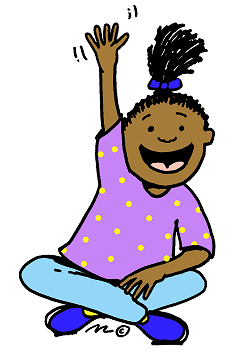 What should our number sentence be?
How could we make a number bond?
Module 4, Lesson 22
On your board, draw the 5-group for the number 6.  With
your partner, take turns rolling the die to find out how many you should take away each time.  When you roll, cross off the number, and work with your partner to write the number bond and the number sentence.
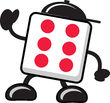 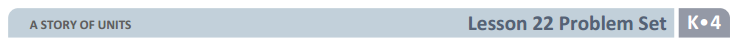 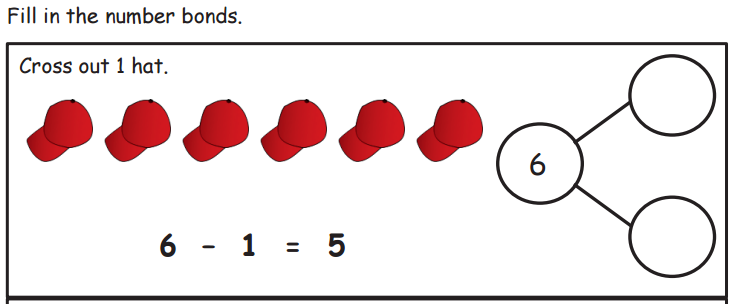 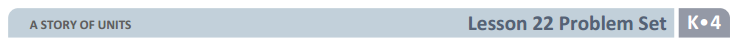 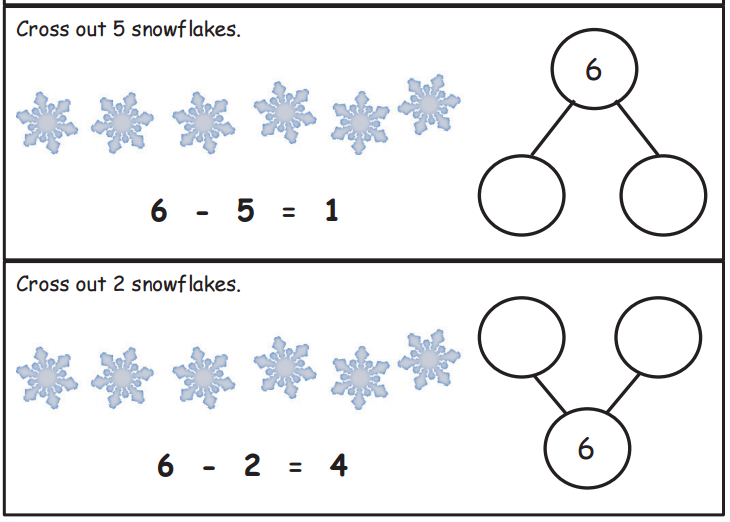 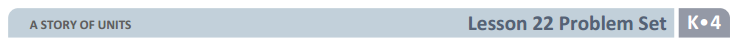 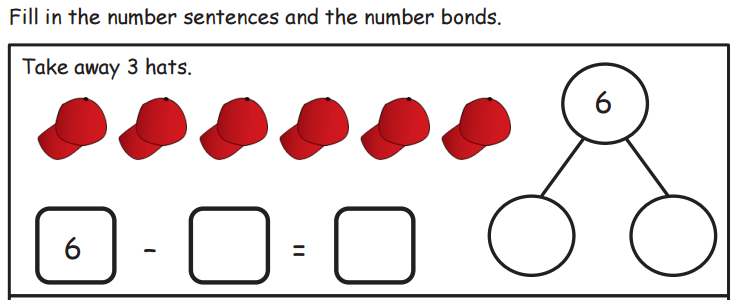 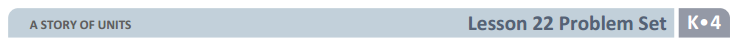 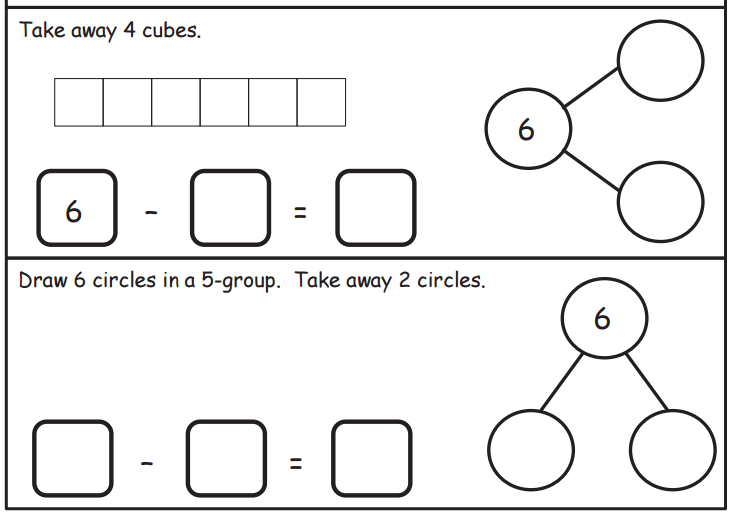 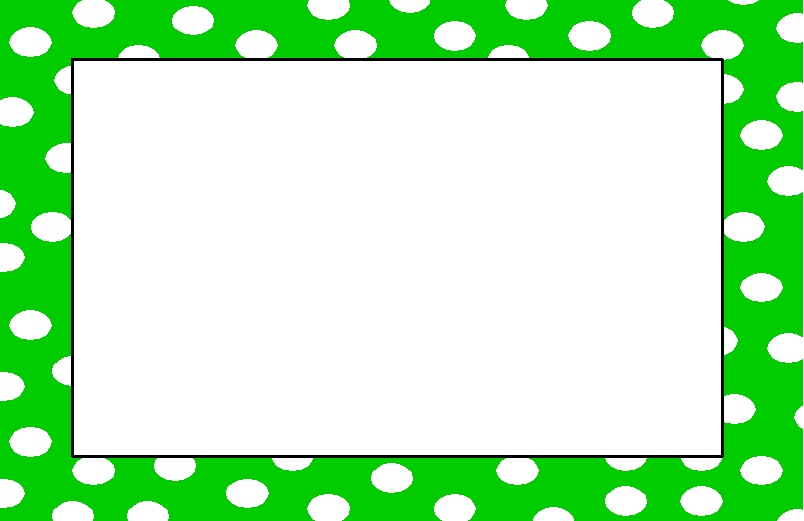 Debrief
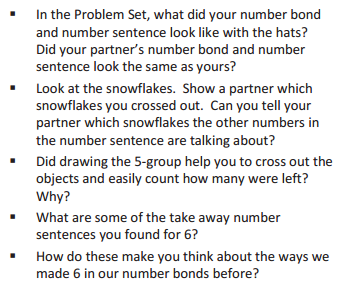 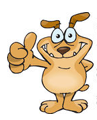 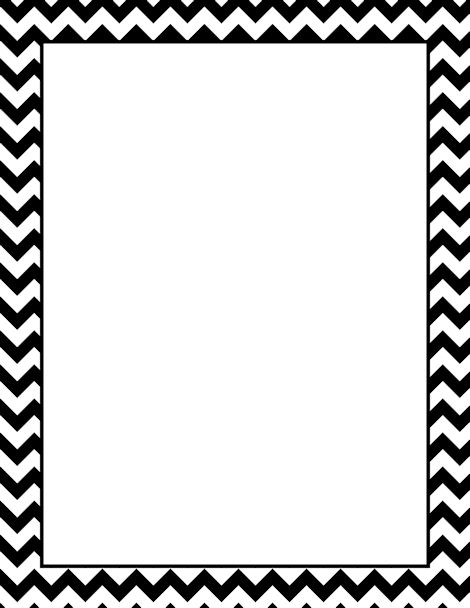 Lesson 23





I can take apart 7 to show subtraction.
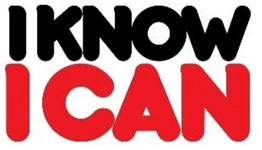 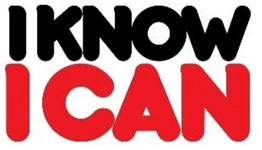 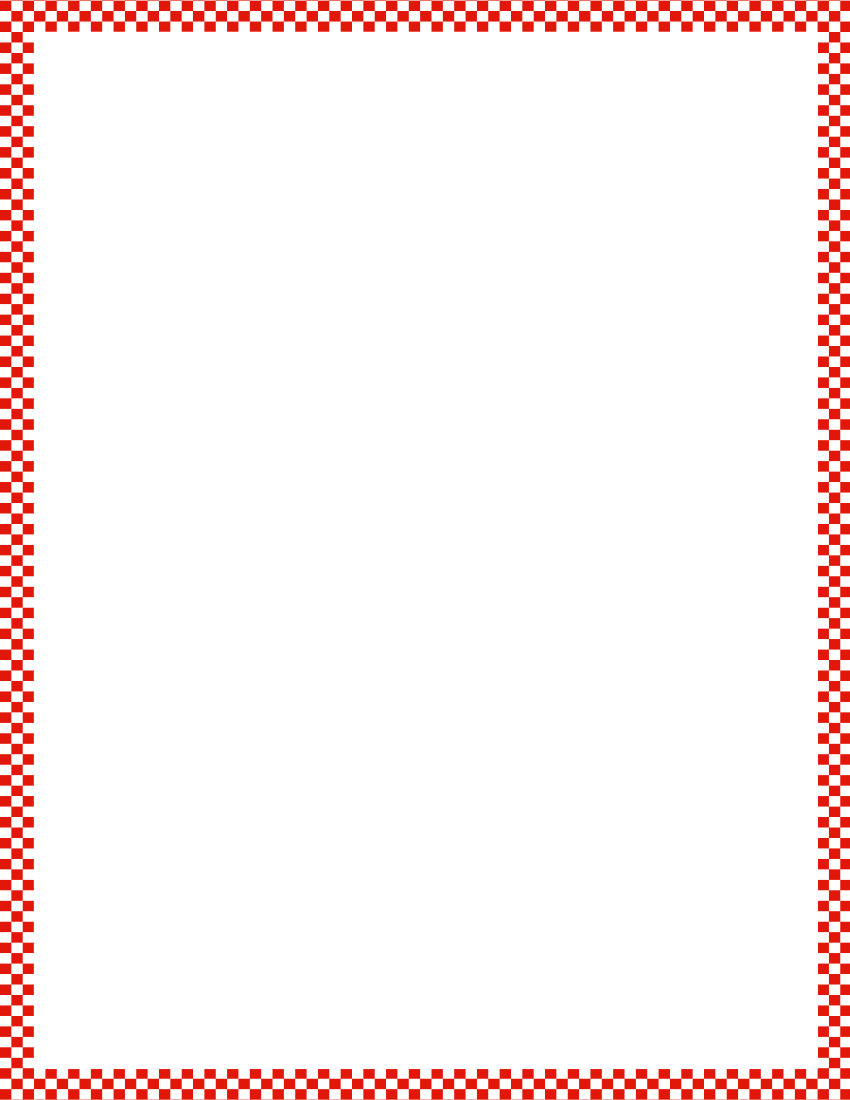 Module 4, Lesson 23
Fluency
Happy Counting
Let’s play Happy Counting!  When I hold my hand like this (point two fingers up), I want you to count up.  If I put my hand like this (point two fingers down), I want you to count down.  If I do this (close fist), that means stop, but try hard to remember the last number you said.  Ready? 

(Add 11 and 12 to the count.)
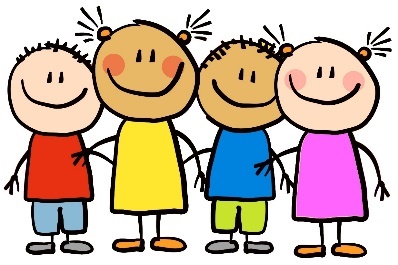 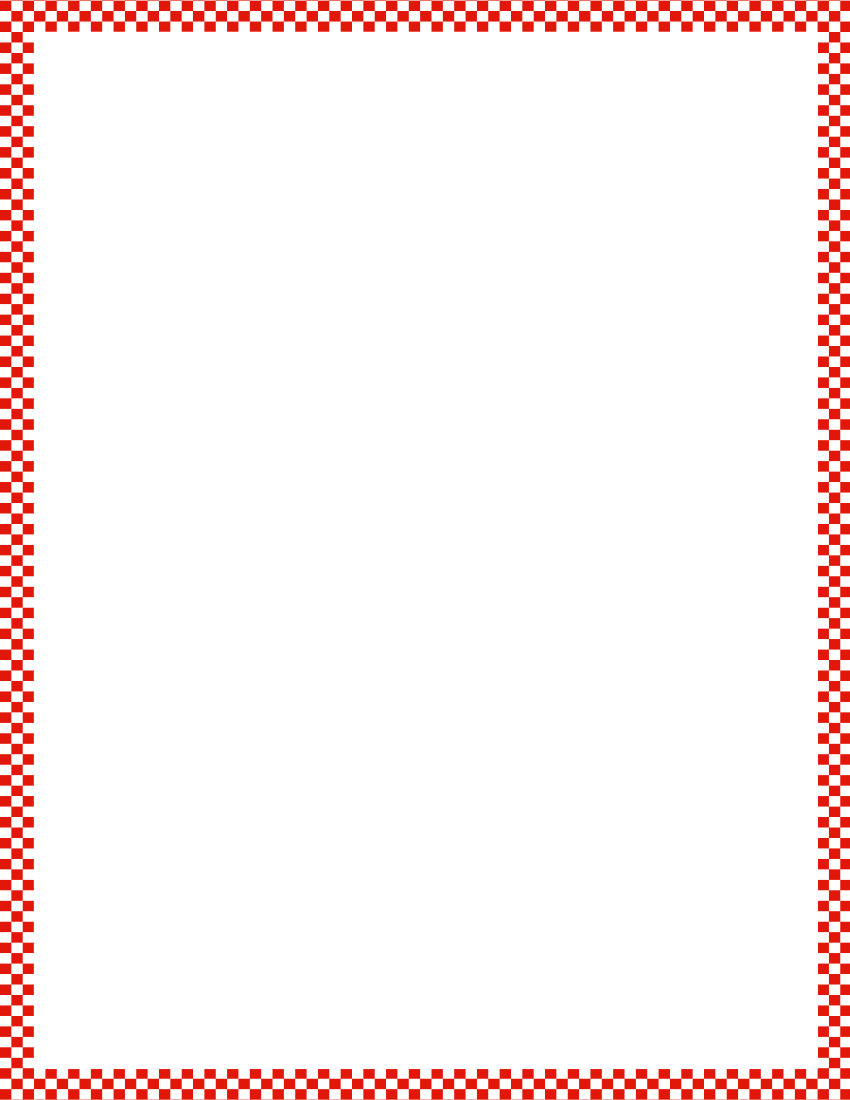 Module 4, Lesson 23
Fluency
5-Group Hands
Show the 5-group using your hands.
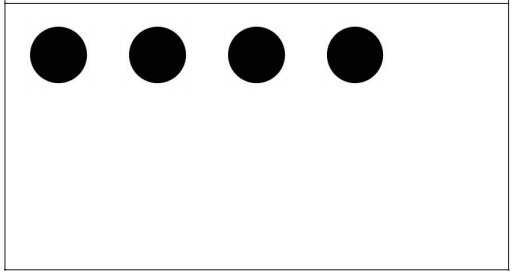 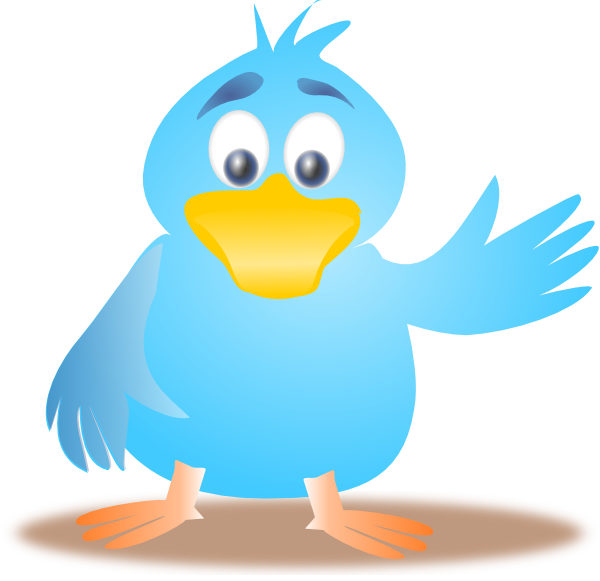 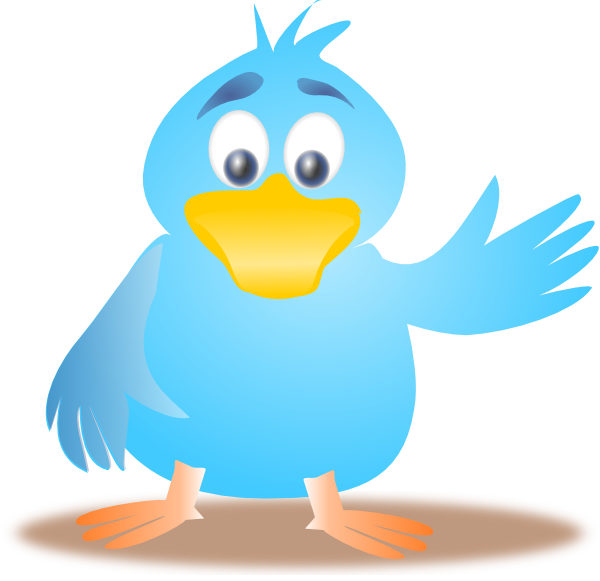 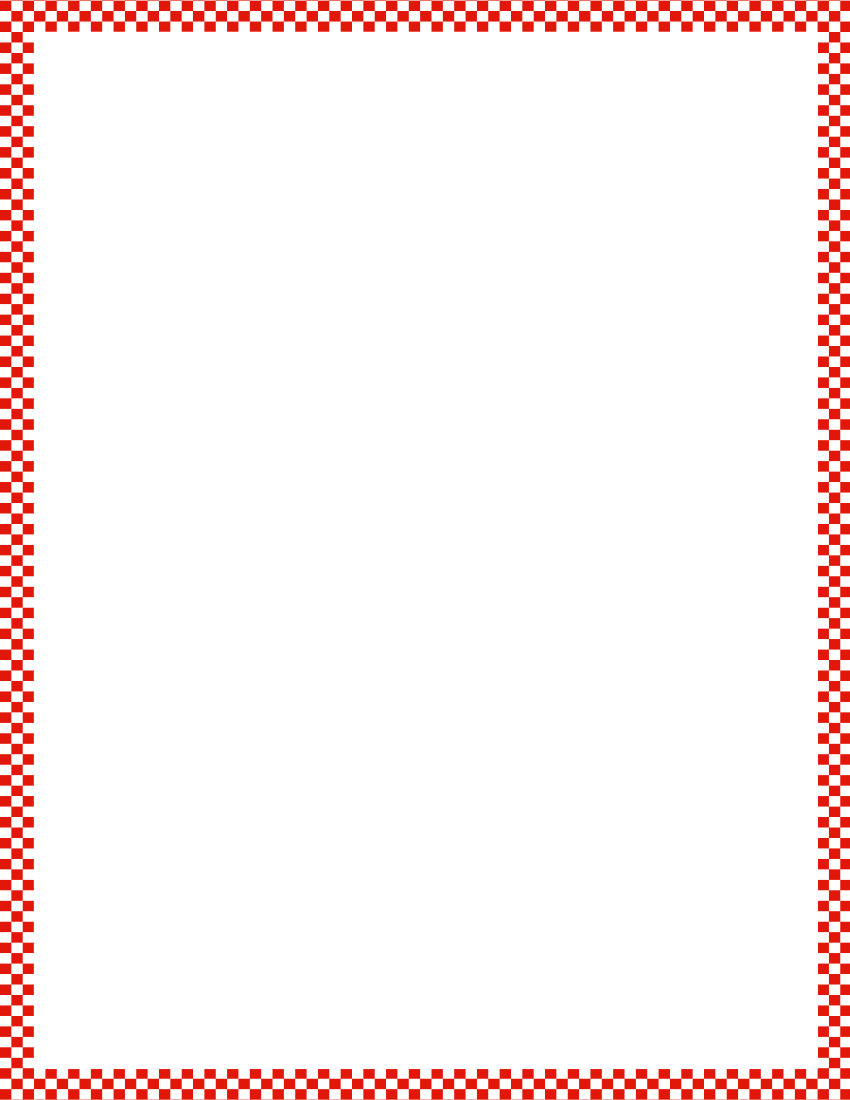 Module 4, Lesson 23
Fluency
5-Group Hands
Show the 5-group using your hands.
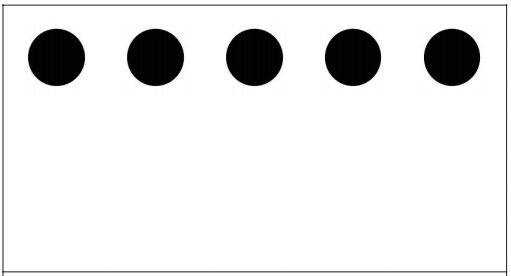 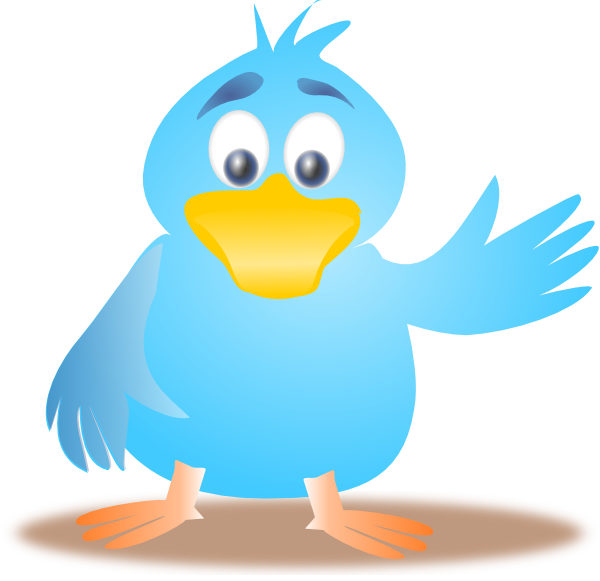 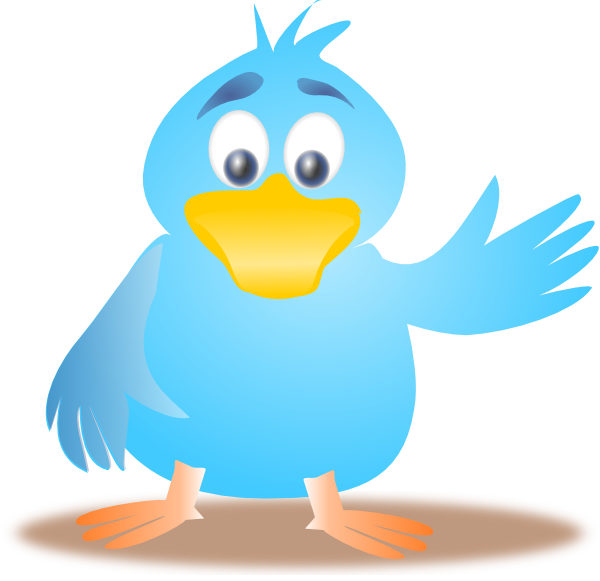 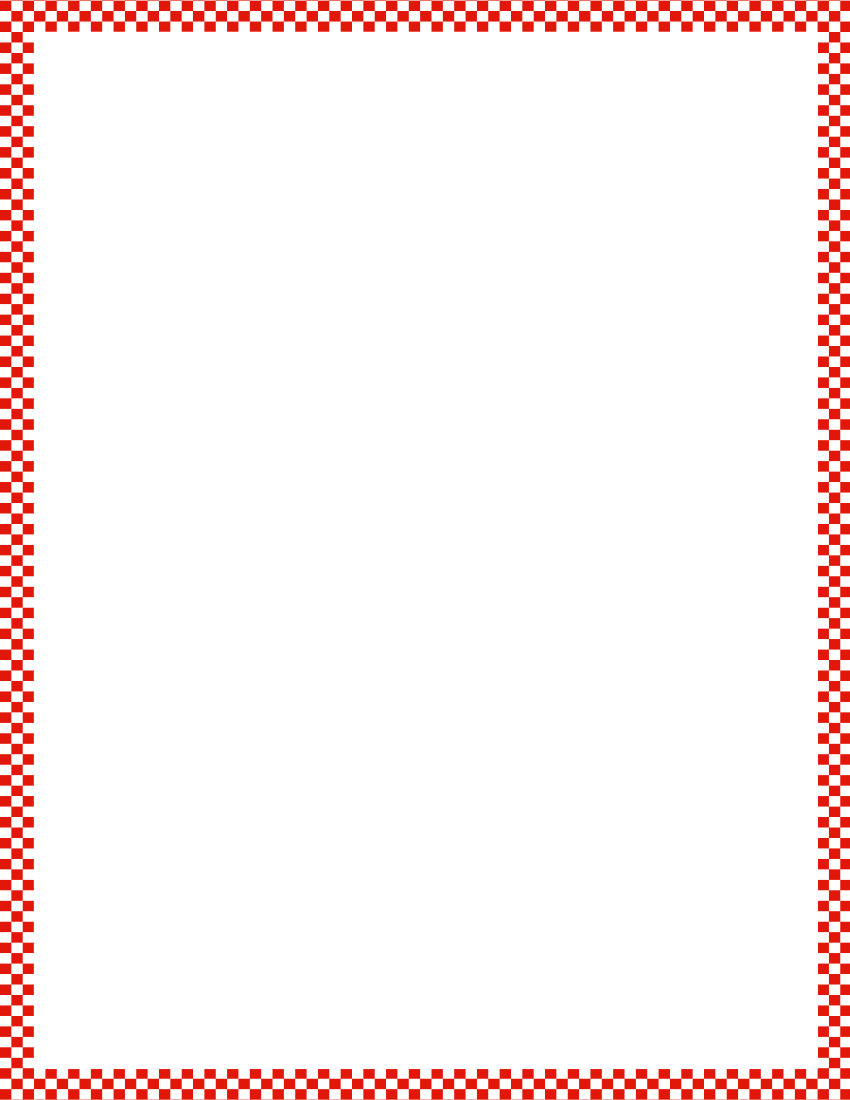 Module 4, Lesson 23
Fluency
5-Group Hands
Show the 5-group using your hands.
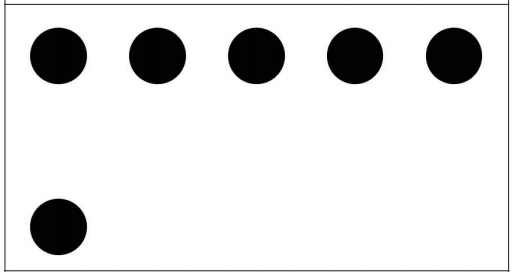 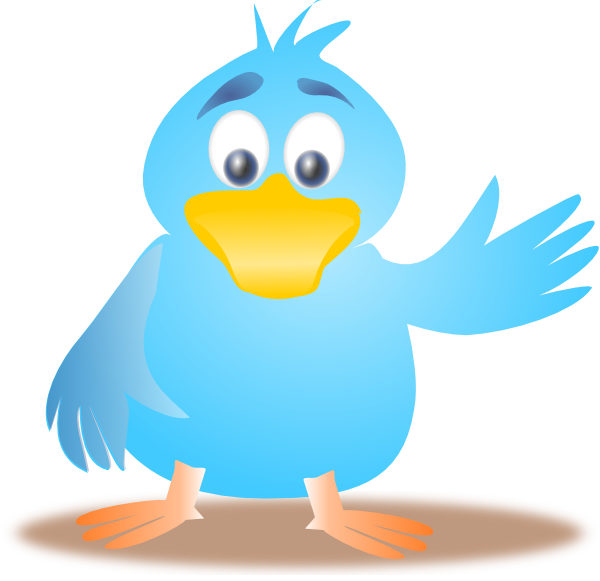 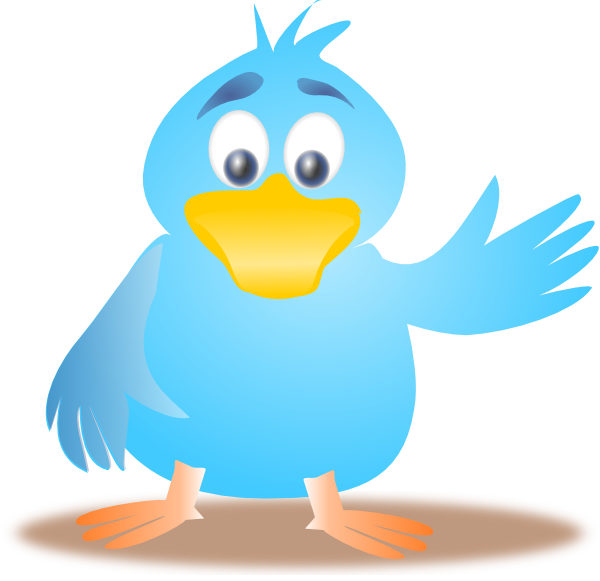 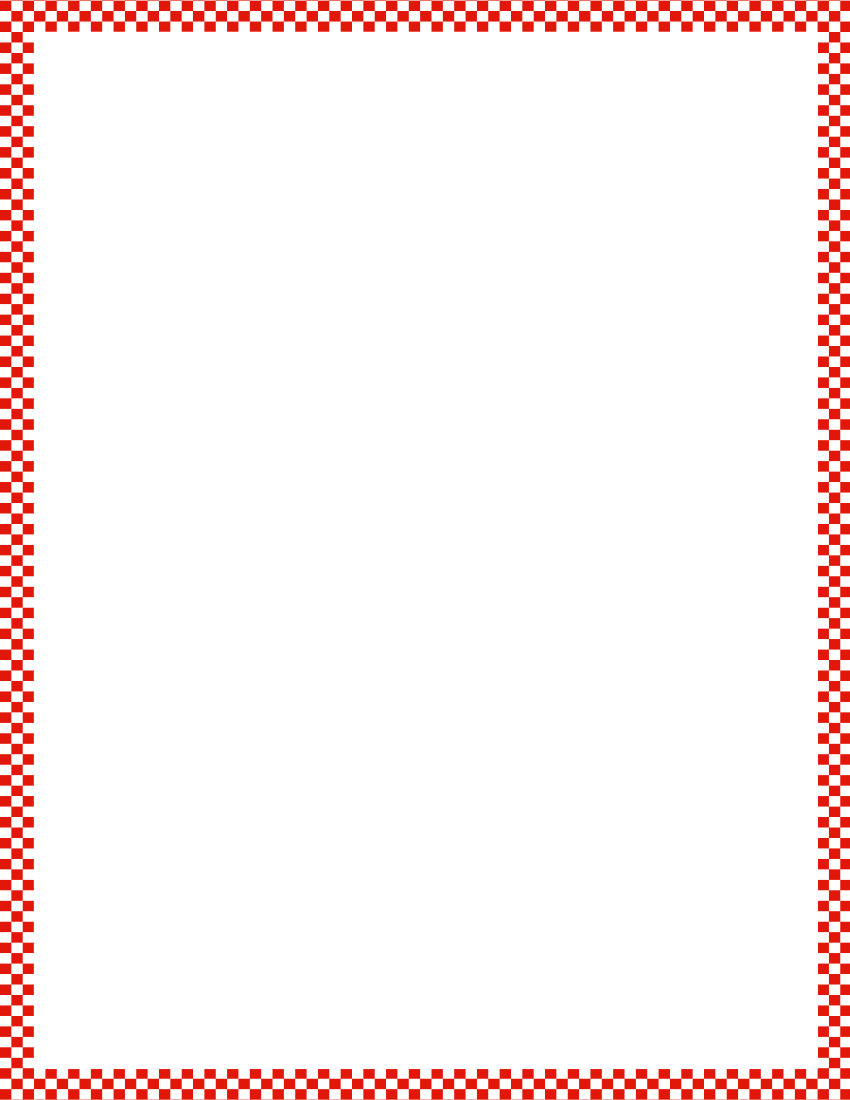 Module 4, Lesson 23
Fluency
5-Group Hands
Show the 5-group using your hands.
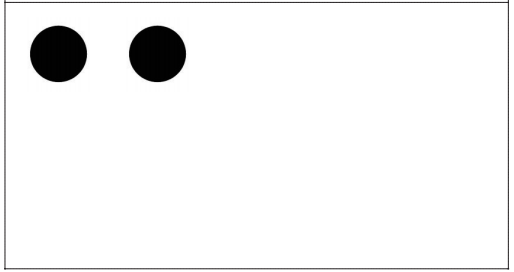 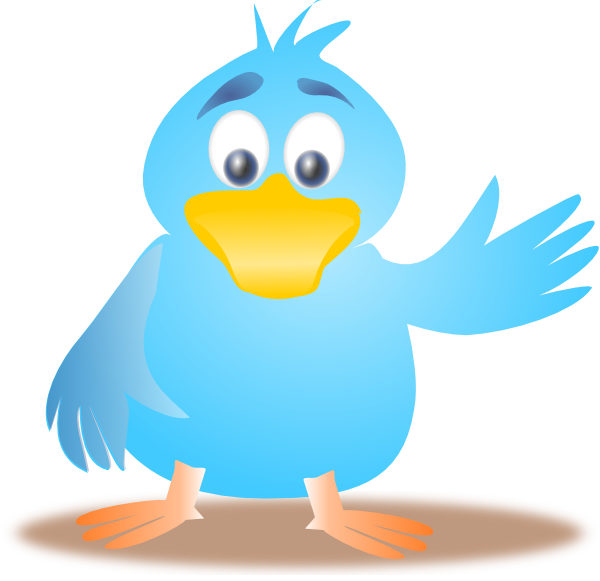 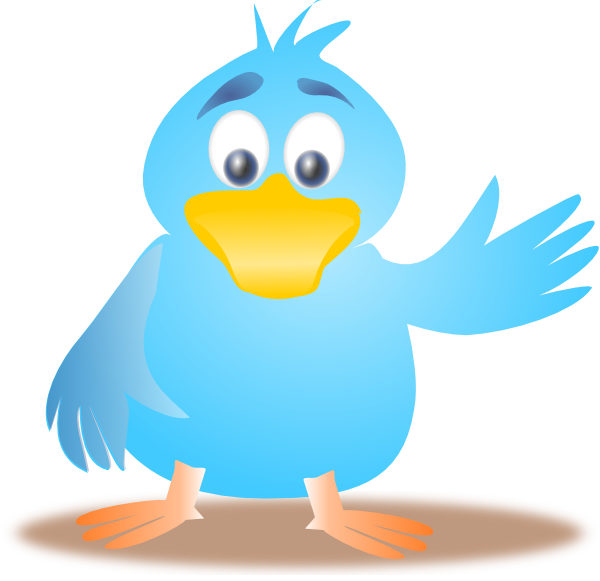 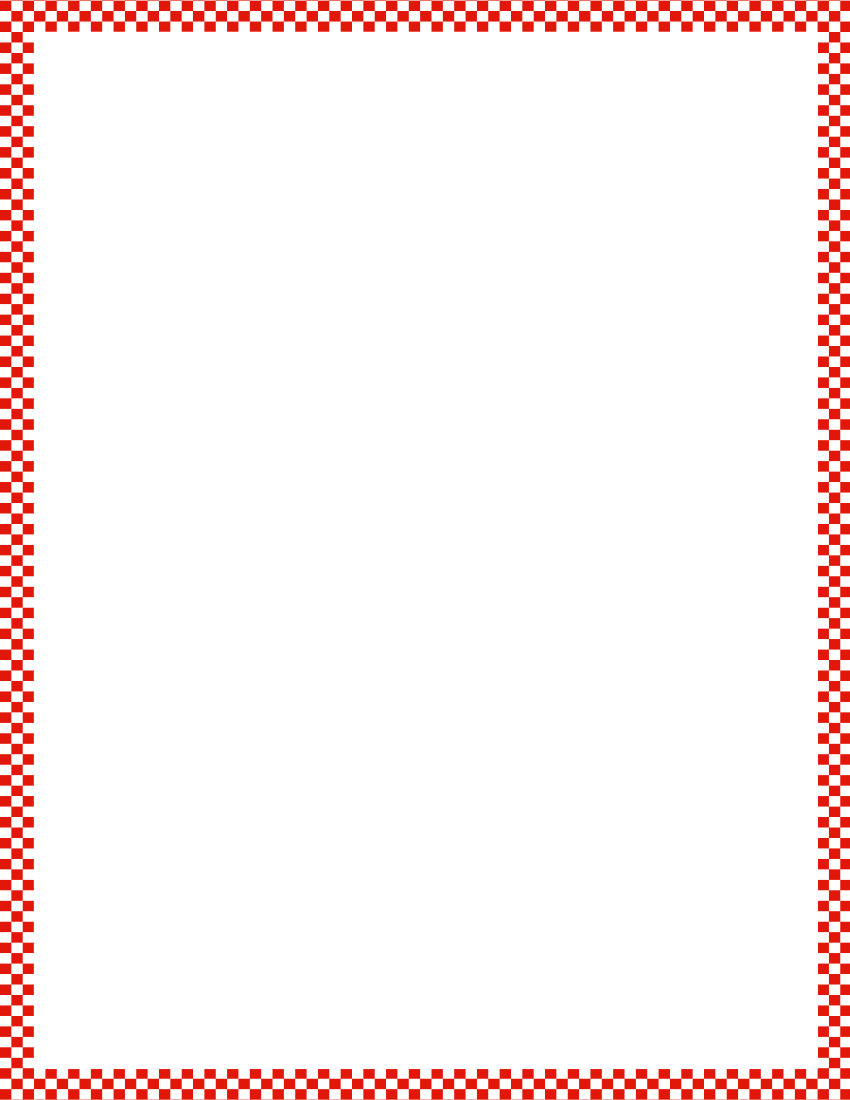 Module 4, Lesson 23
Fluency
5-Group Hands
Show the 5-group using your hands.
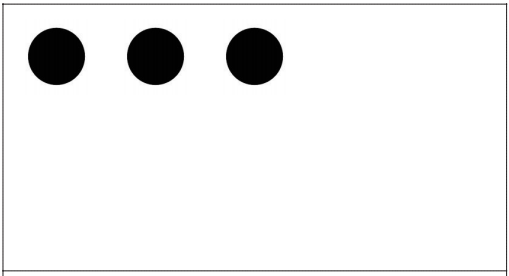 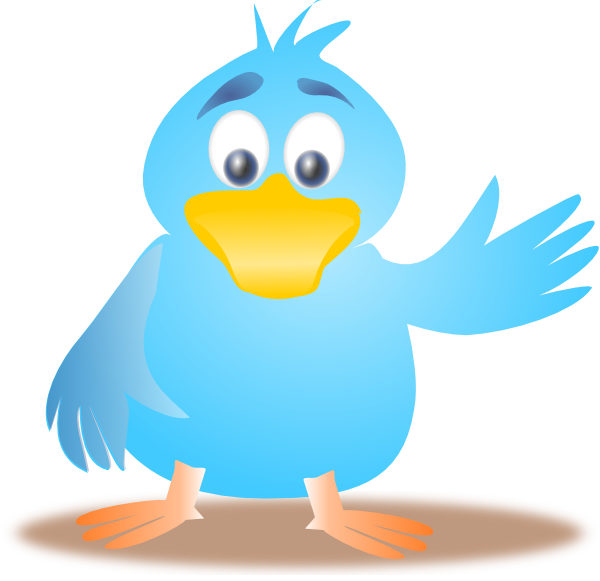 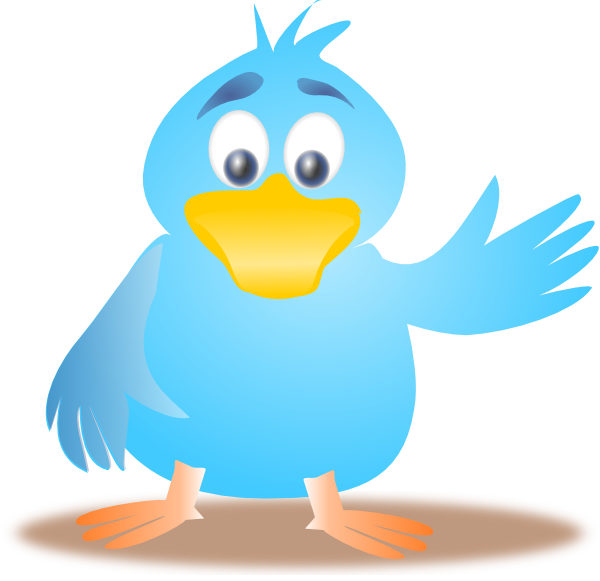 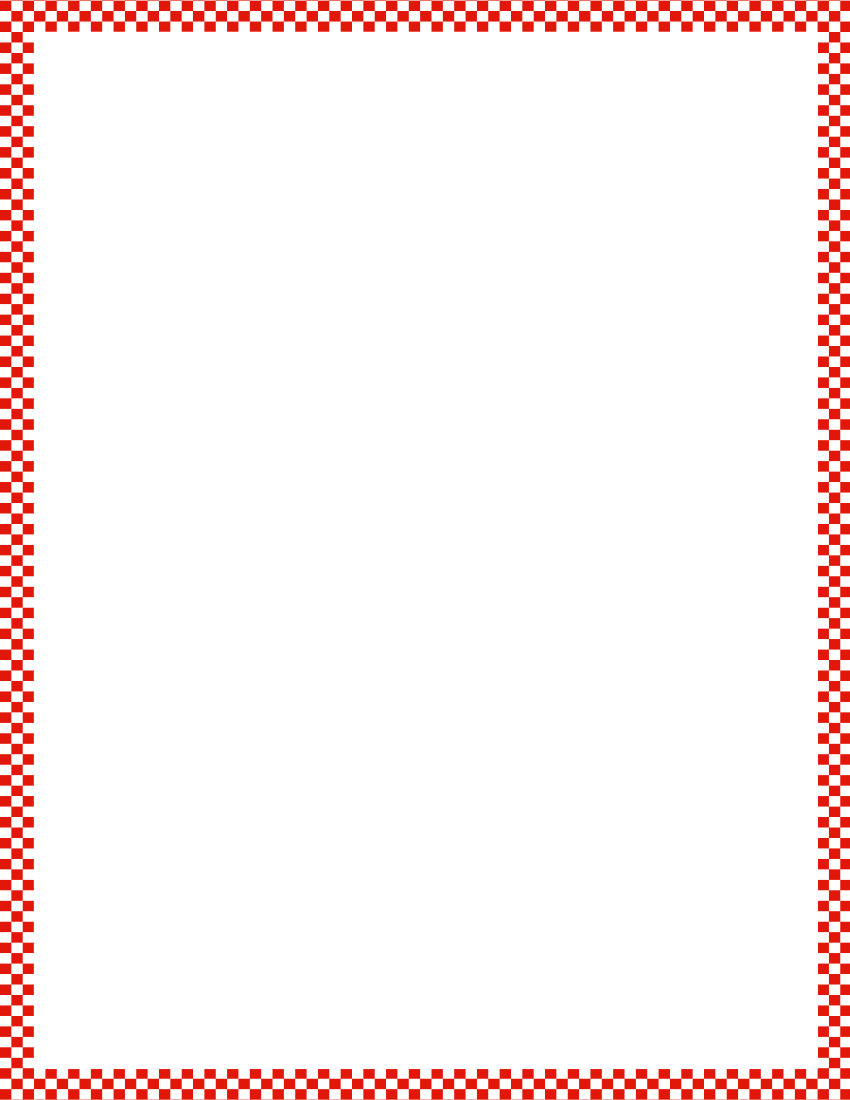 Module 4, Lesson 23
Fluency
5-Group Hands
Show the 5-group using your hands.
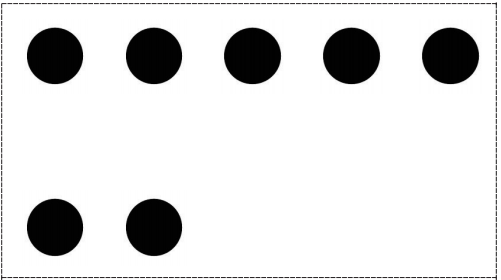 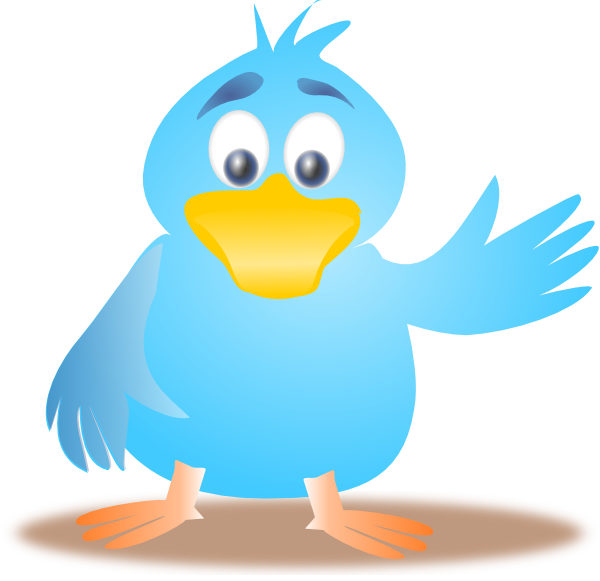 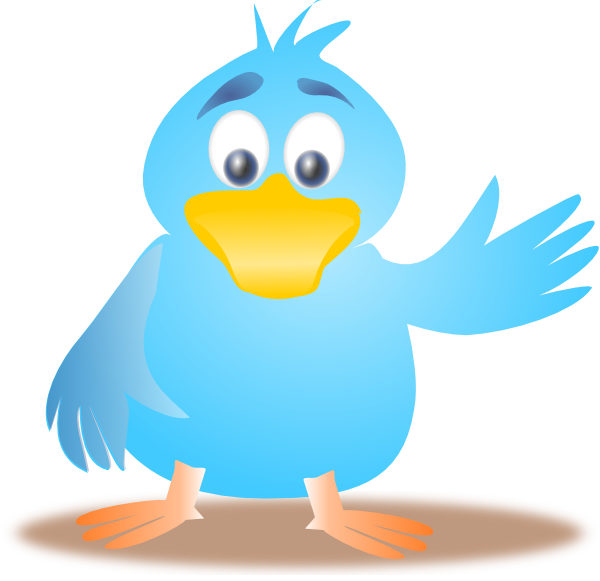 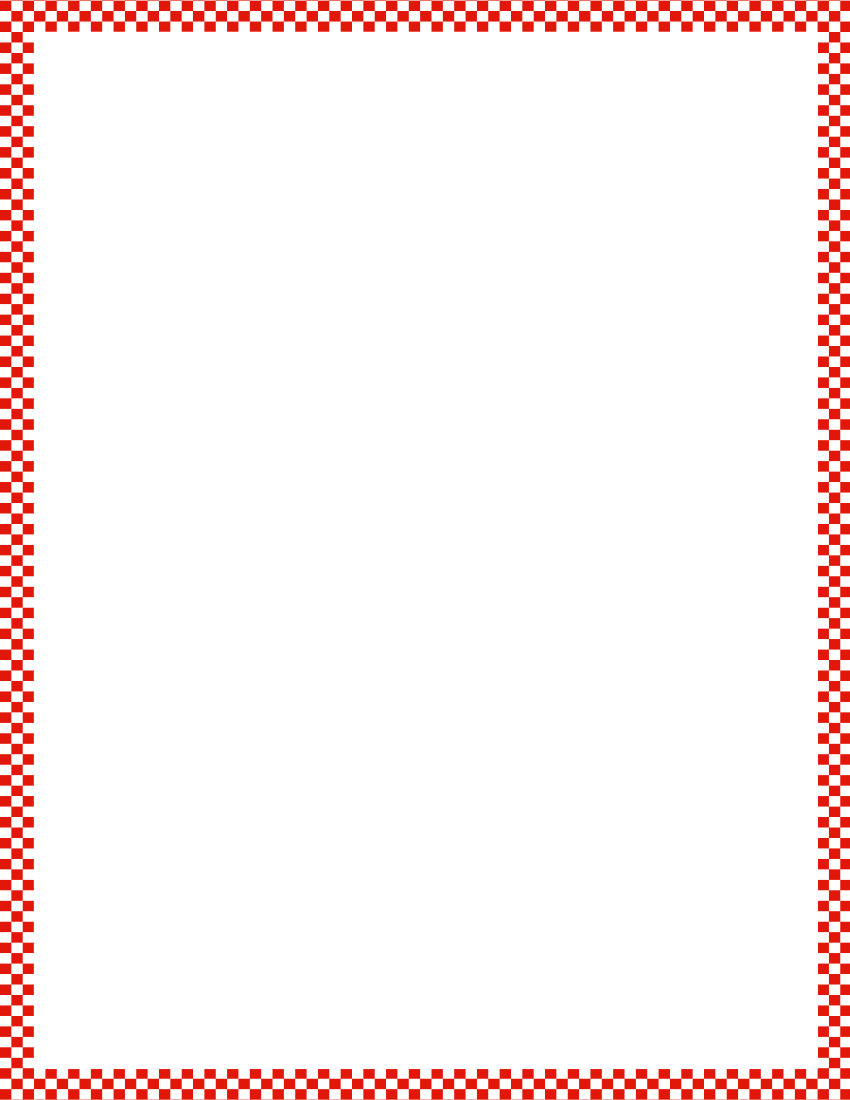 Module 4, Lesson 23
Fluency
5-Group Hands
Show the 5-group using your hands.
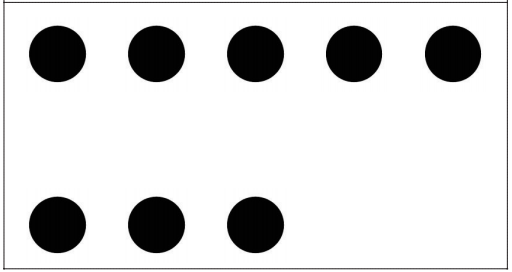 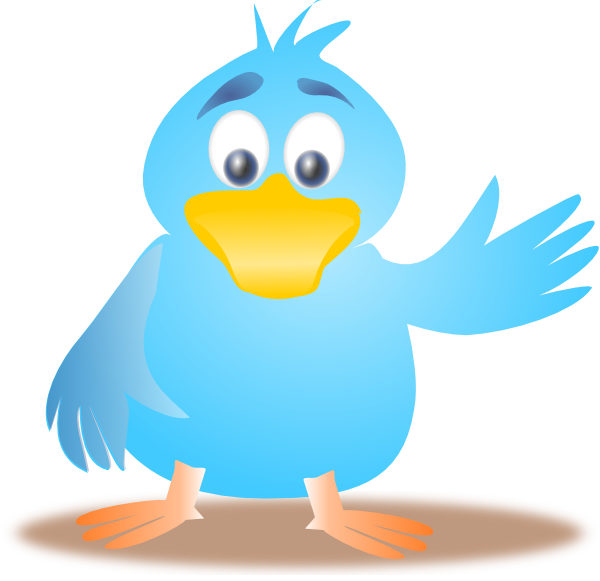 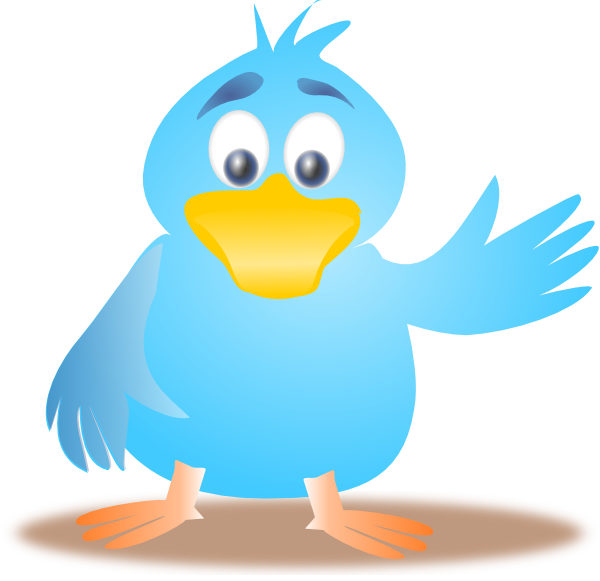 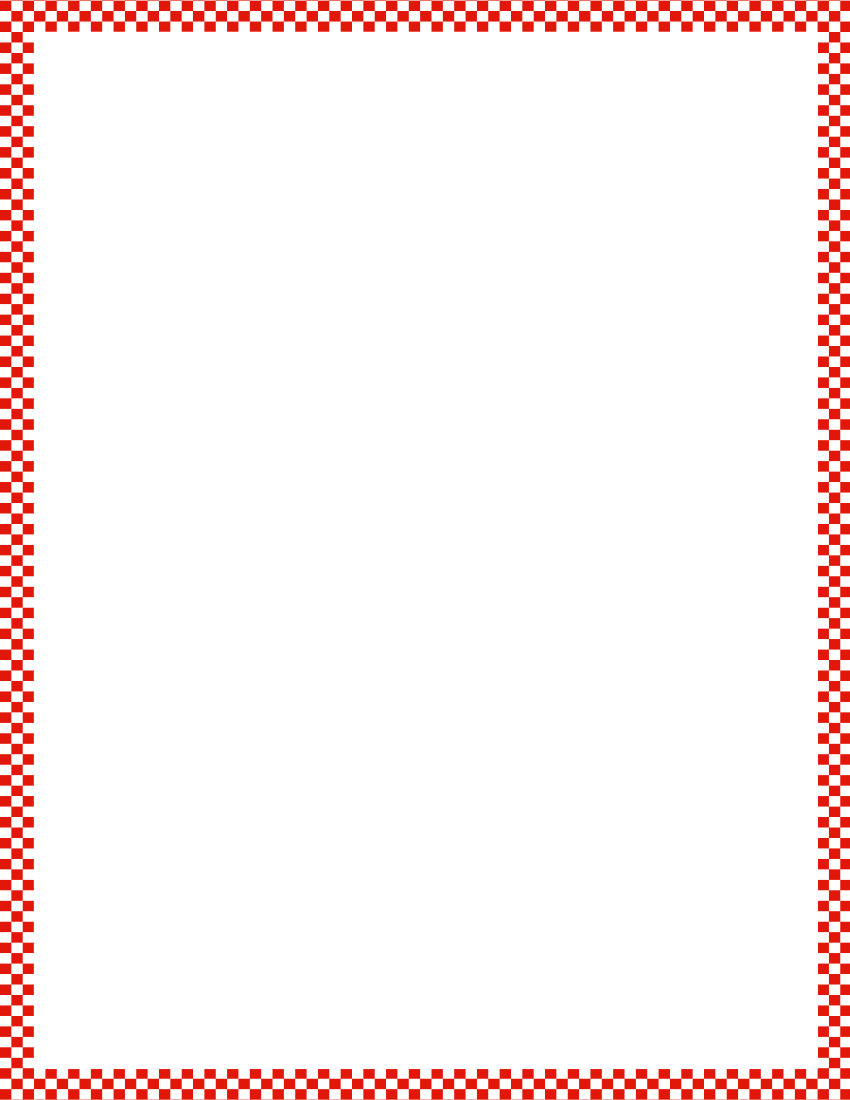 Module 4, Lesson 23
Fluency
5-Group Hands
Show the 5-group using your hands.
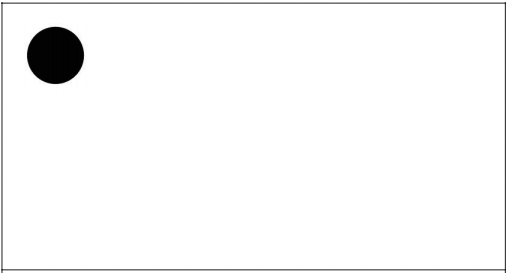 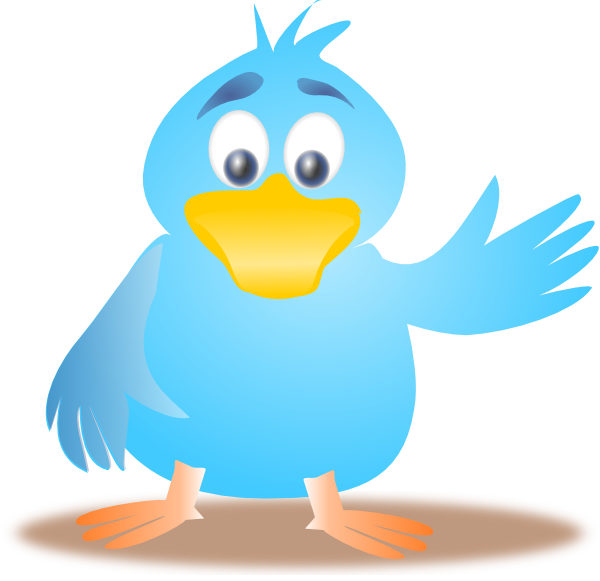 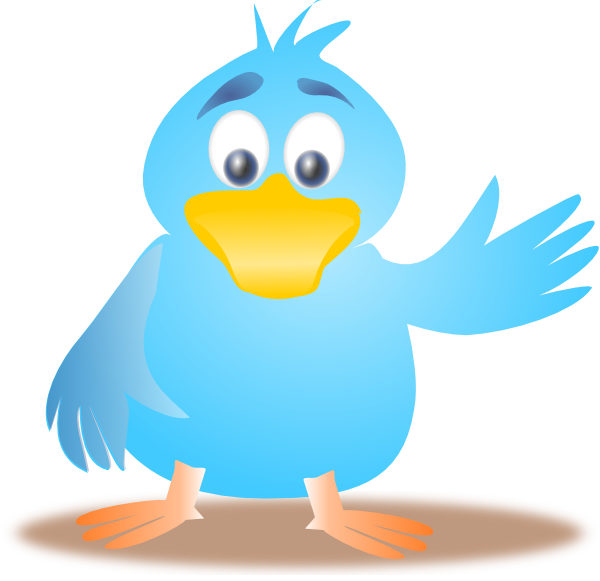 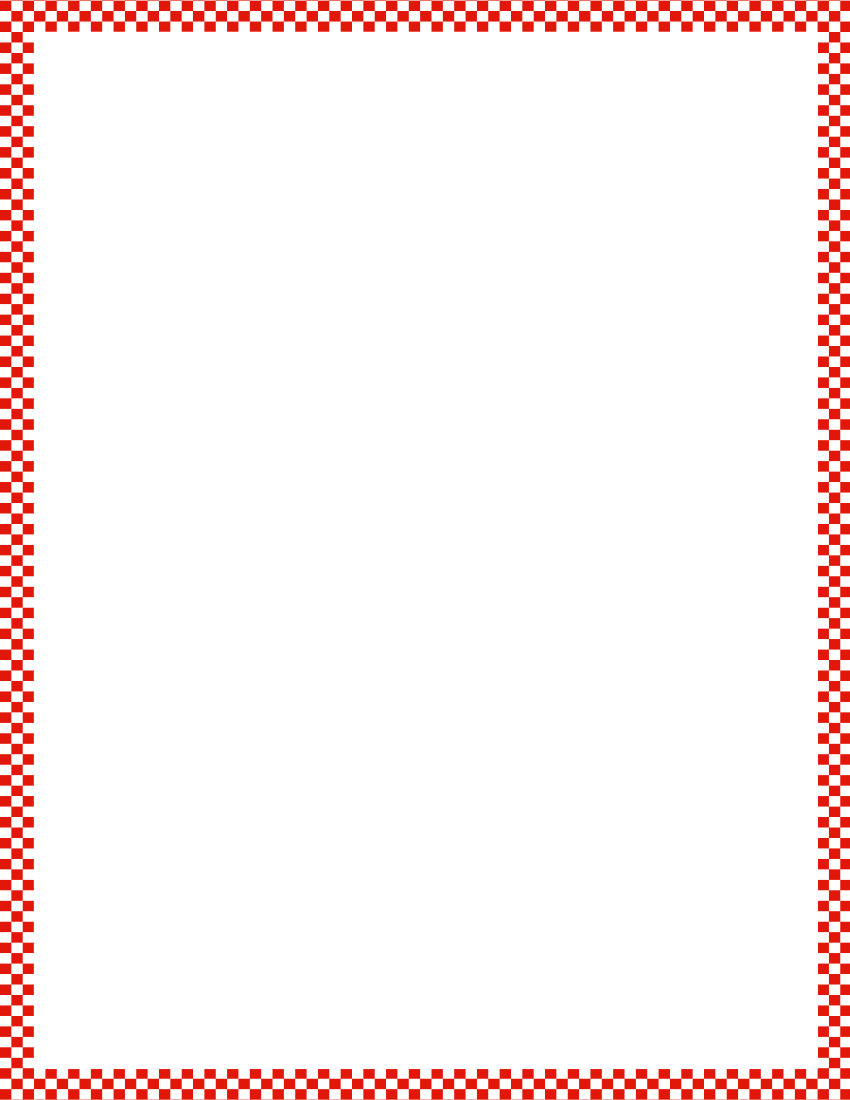 Module 4, Lesson 23
Fluency
5-Group Hands
Show the 5-group using your hands.
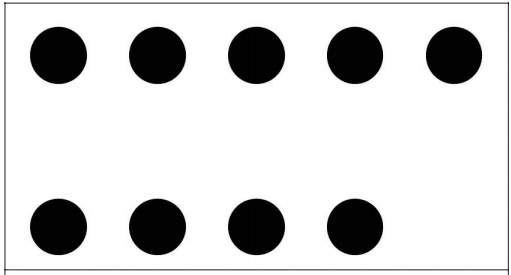 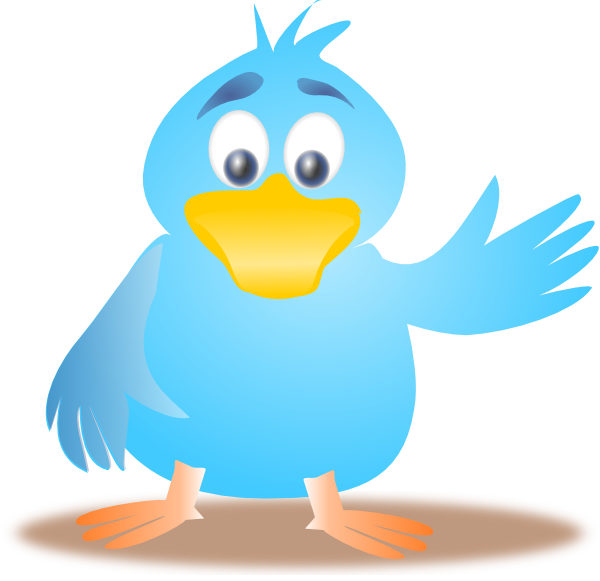 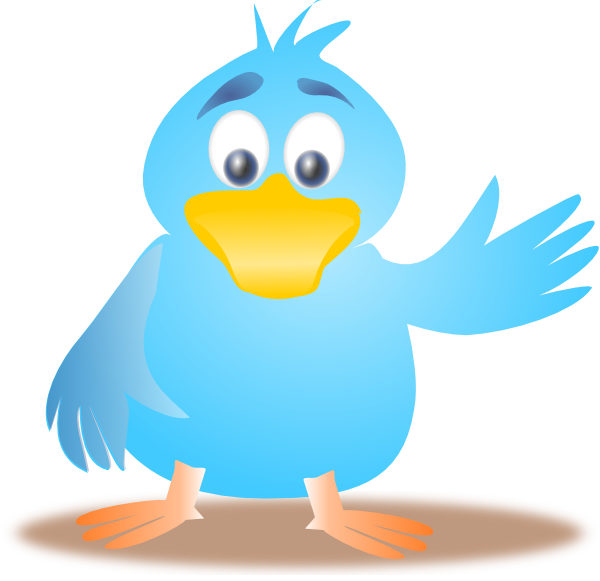 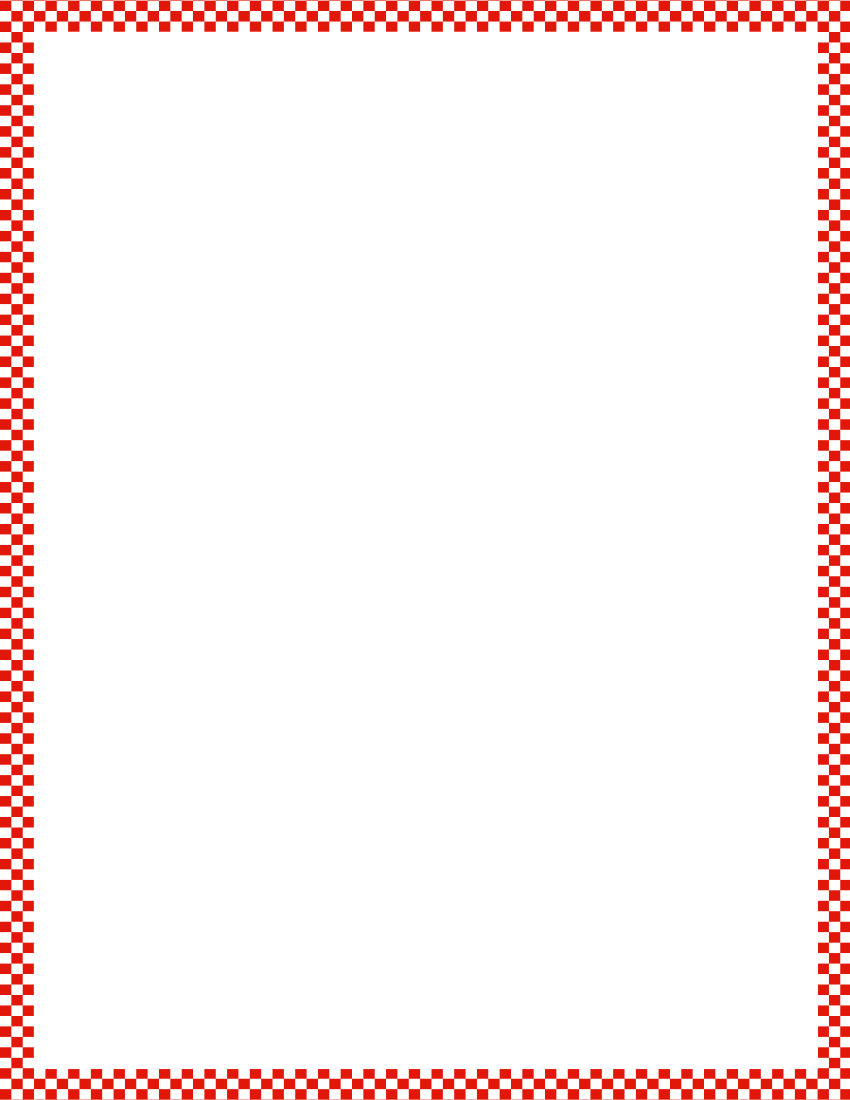 Module 4, Lesson 23
Fluency
5-Group Hands
Show the 5-group using your hands.
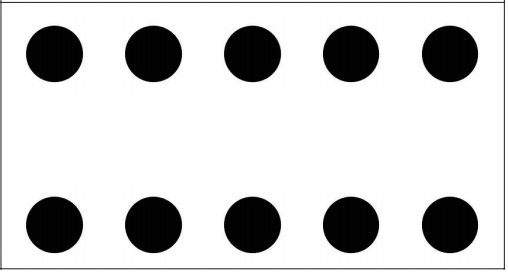 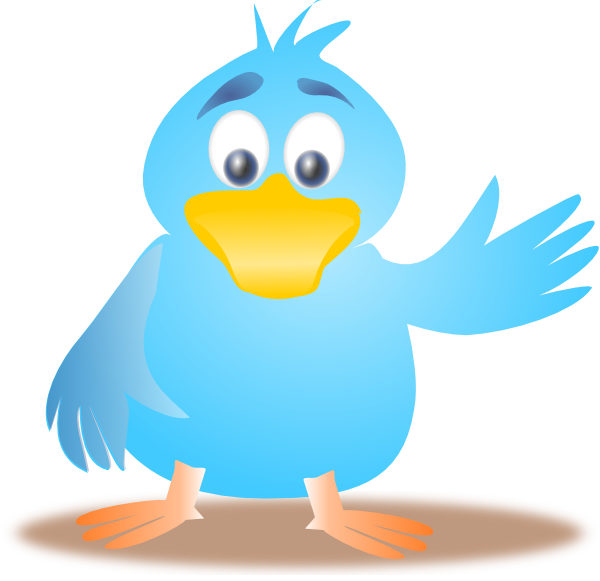 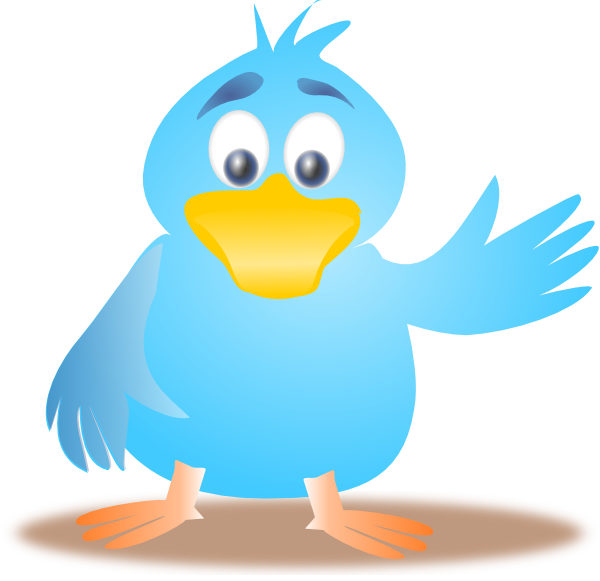 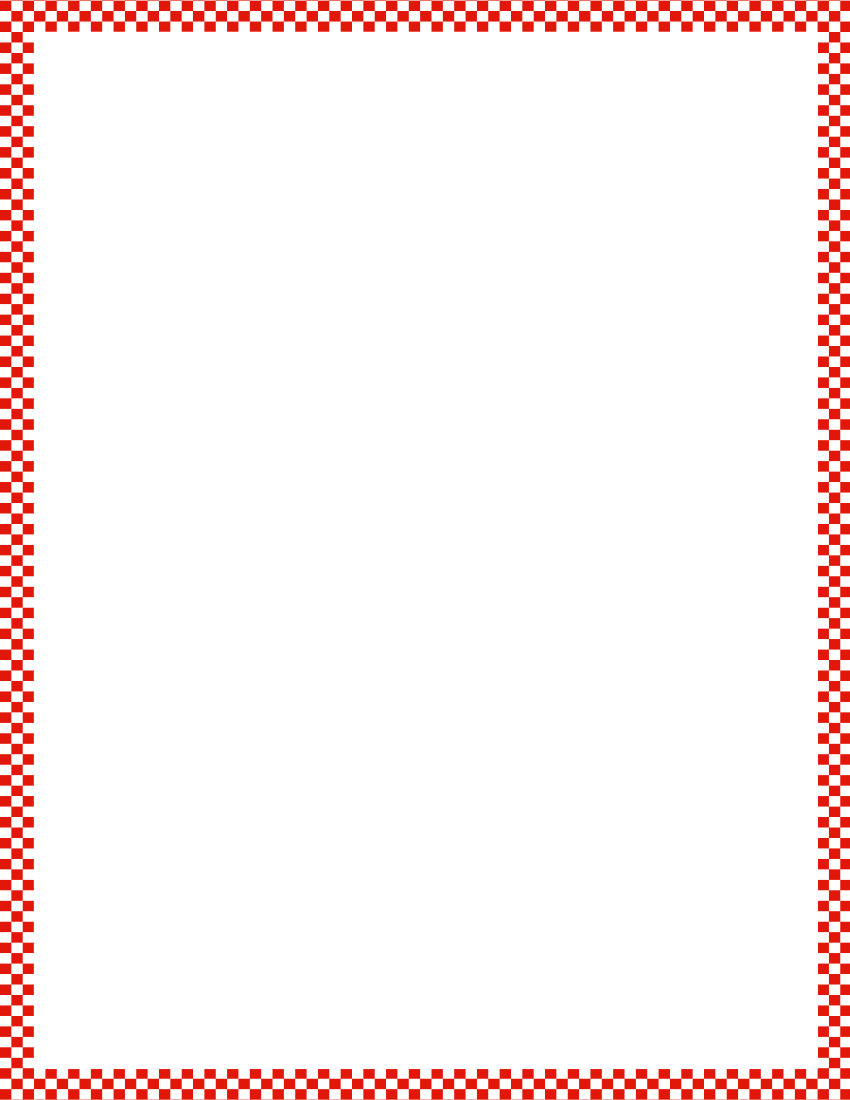 Module 4, Lesson 23
Fluency
Take Away Fingers
Show me 3 fingers the Math Way (click).  Now, take away 1 (click).  How many fingers are left?  Say the number sentence after me:  3 minus 1 equals 2.
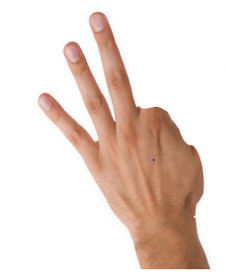 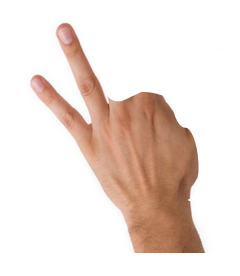 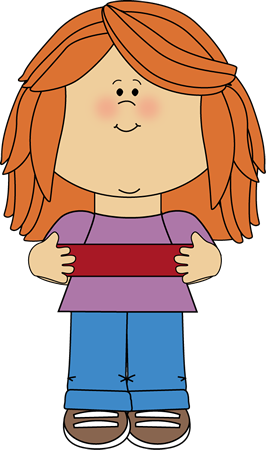 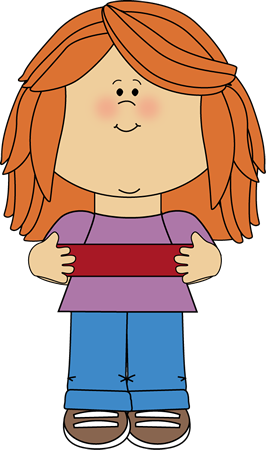 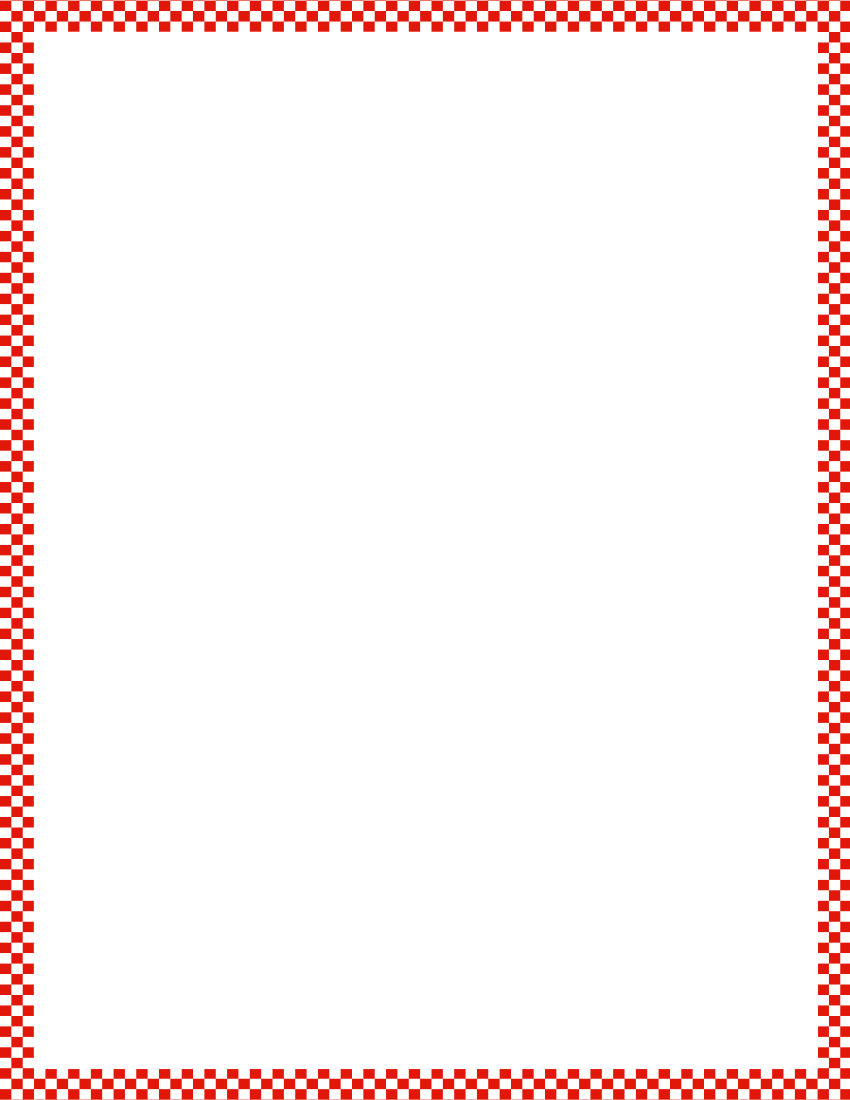 Module 4, Lesson 23
Fluency
Take Away Fingers
Show me 3 fingers the Math Way (click).  Now, take away 2 (click).  How many fingers are left?  Say the number sentence after me:  3 minus 2 equals 1.
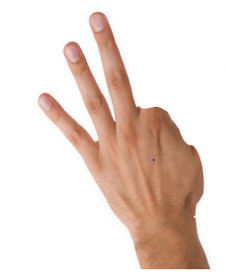 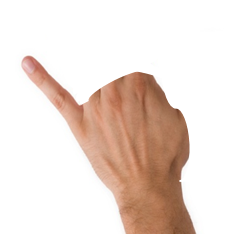 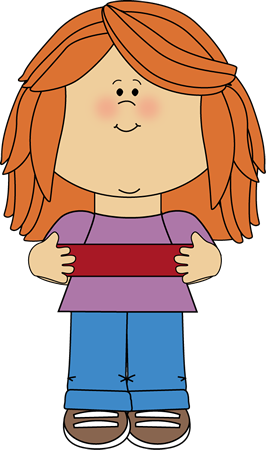 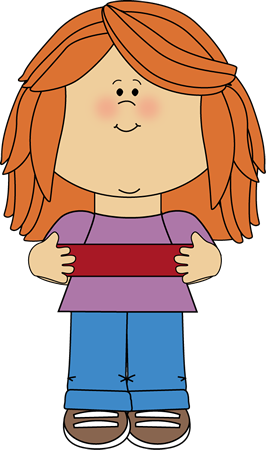 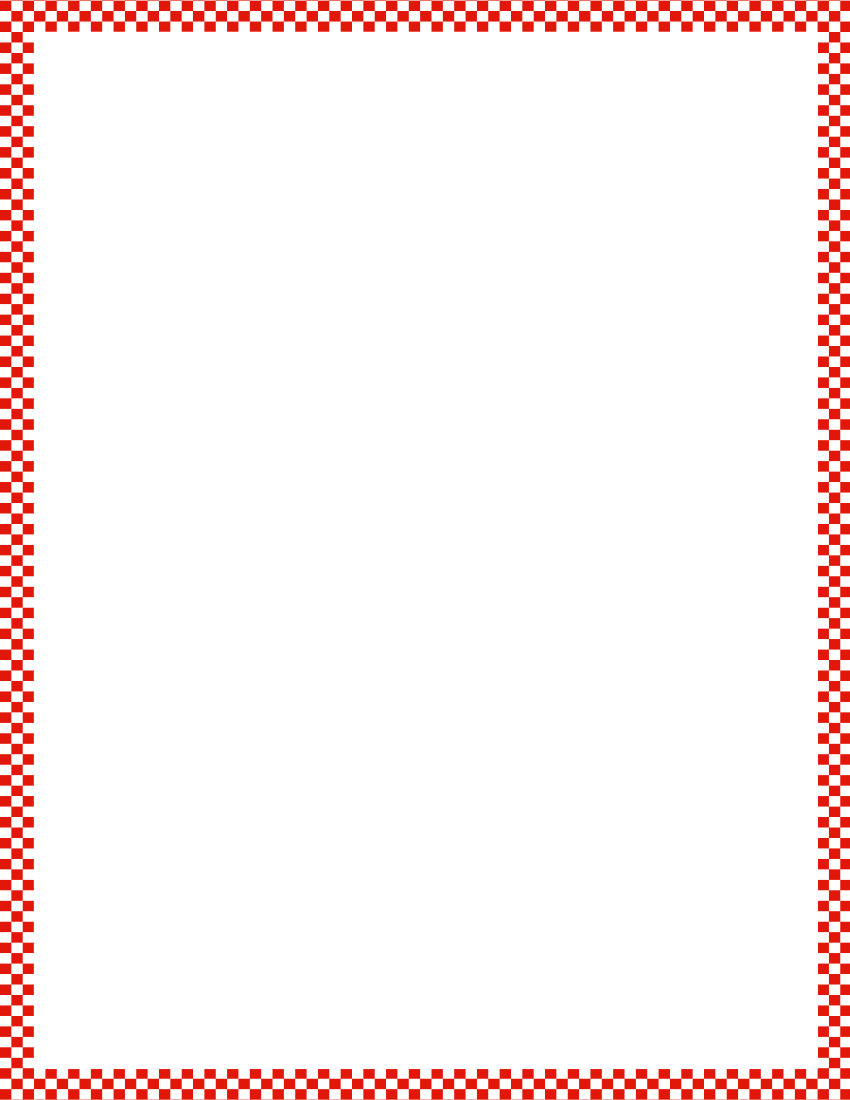 Module 4, Lesson 23
Fluency
Take Away Fingers
Show me 2 fingers the Math Way (click).  Now, take away 1 (click).  How many fingers are left?  Say the number sentence after me:  2 minus 1 equals 1.
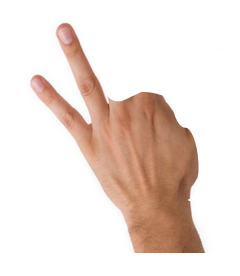 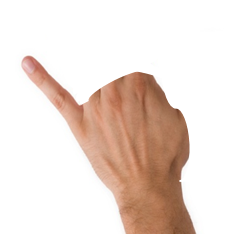 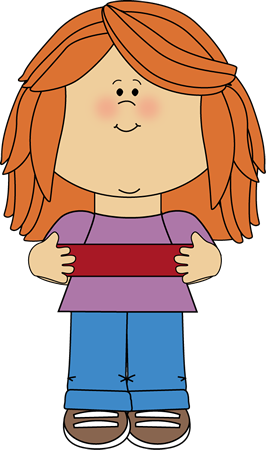 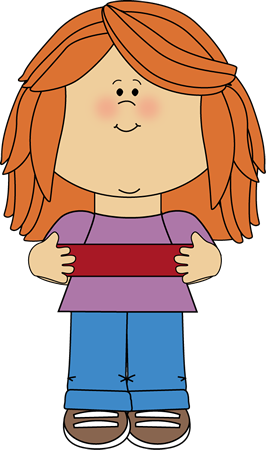 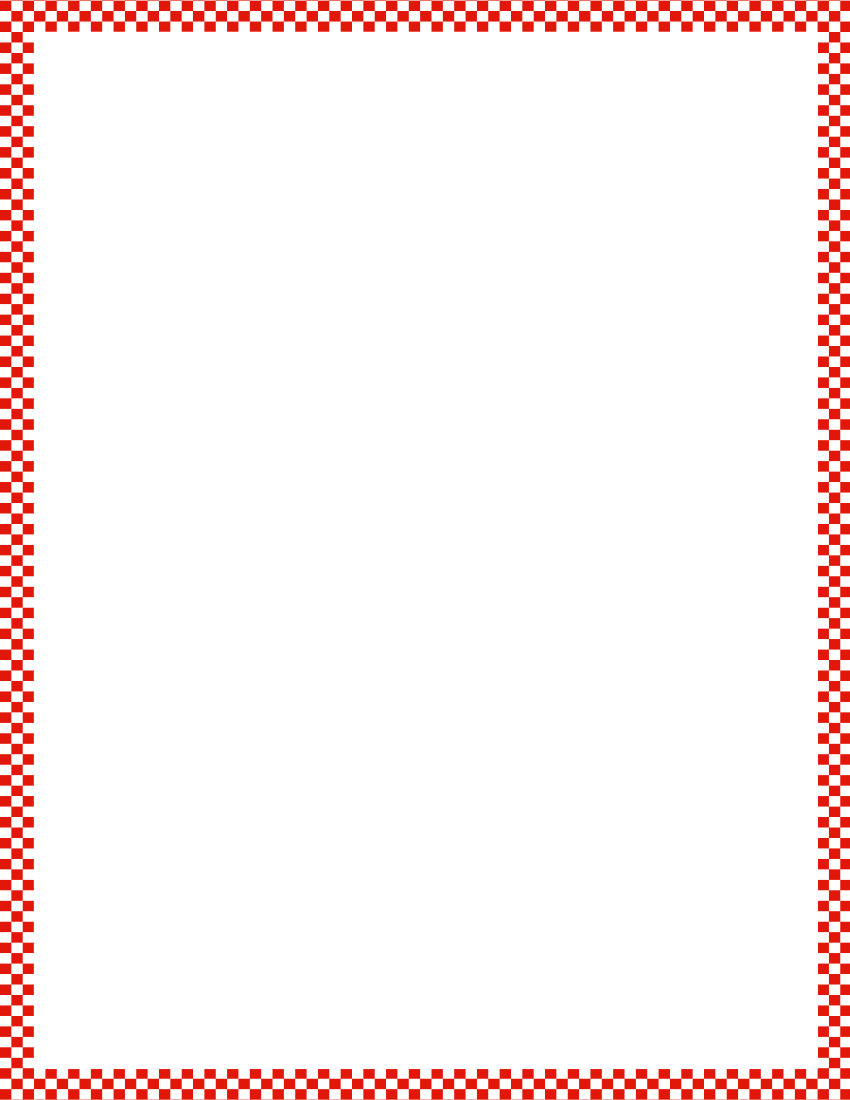 Module 4, Lesson 23
Fluency
Take Away Fingers
Show me 4 fingers the Math Way (click).  Now, take away 1 (click).  How many fingers are left?  Say the number sentence after me:  4 minus 1 equals 3.
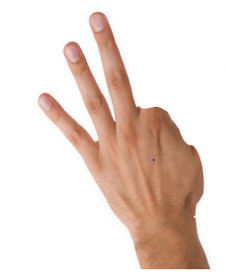 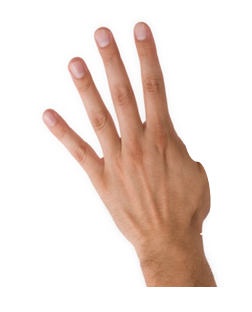 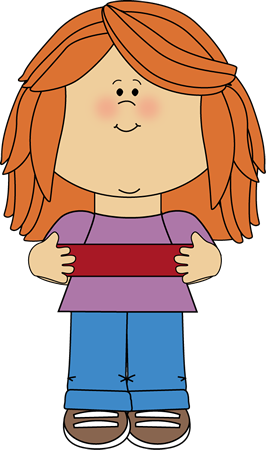 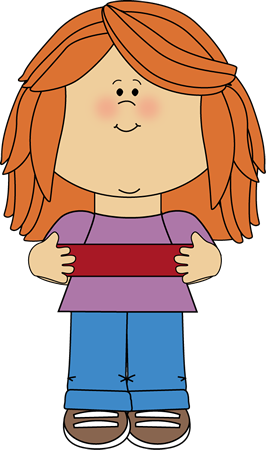 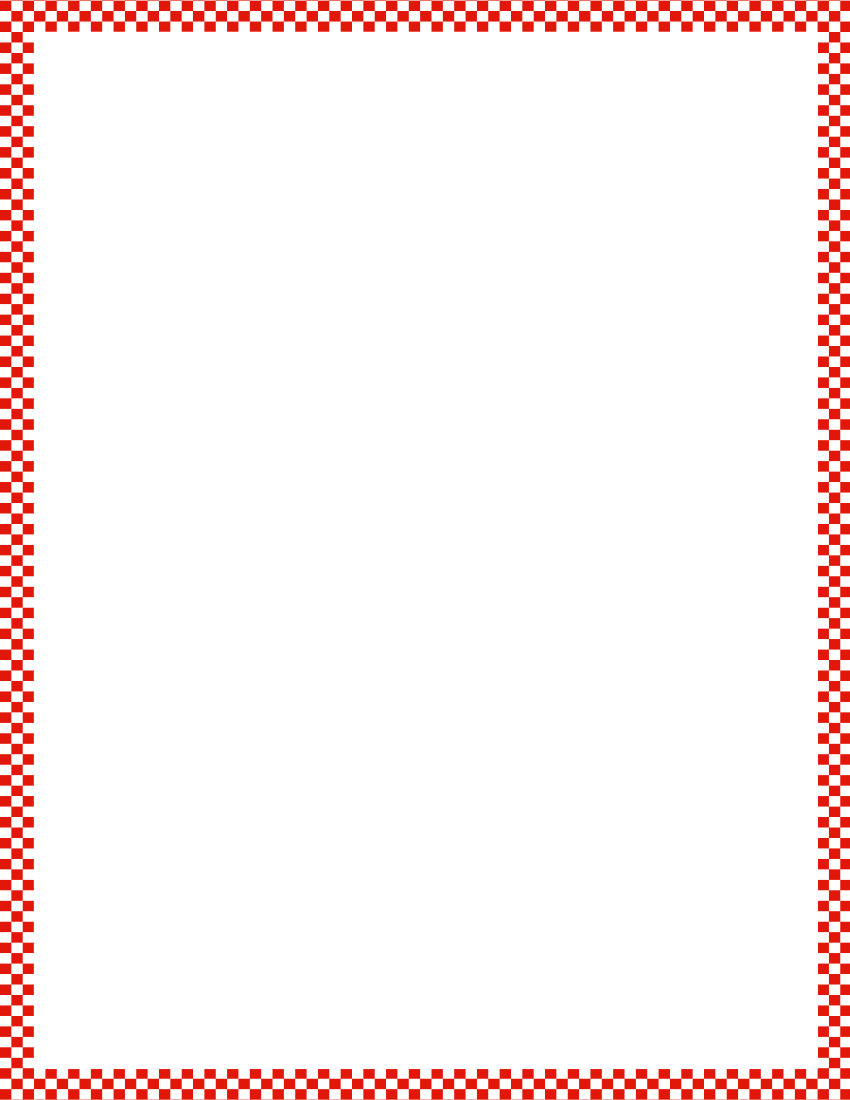 Module 4, Lesson 23
Fluency
Take Away Fingers
Show me 4 fingers the Math Way (click).  Now, take away 3 (click).  How many fingers are left?  Say the number sentence after me:  4 minus 3 equals 1.
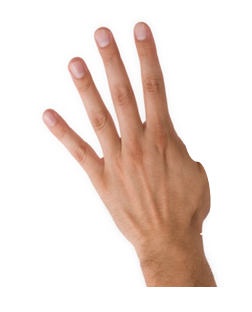 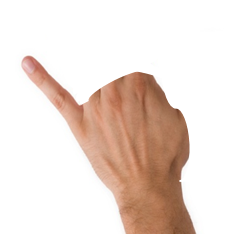 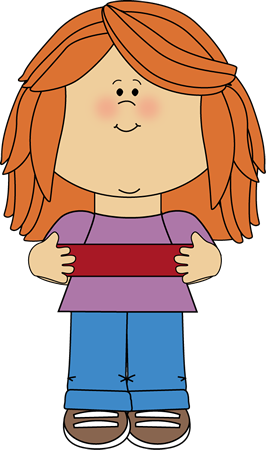 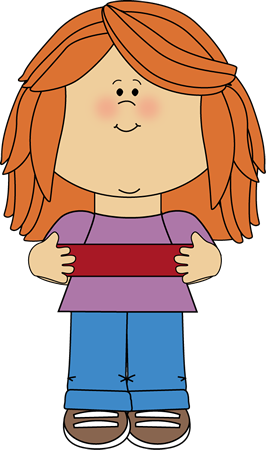 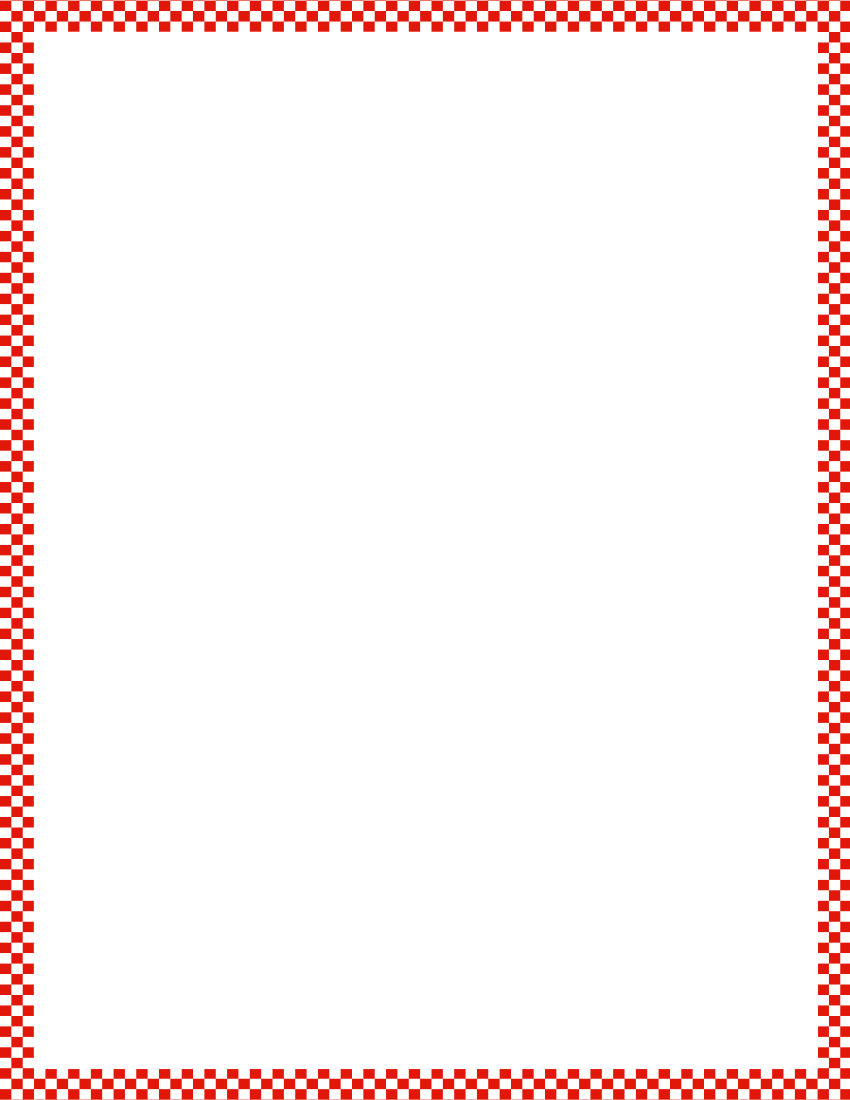 Module 4, Lesson 23
Fluency
Take Away Fingers
Show me 4 fingers the Math Way (click).  Now, take away 2 (click).  How many fingers are left?  Say the number sentence after me:  4 minus 2 equals 2.
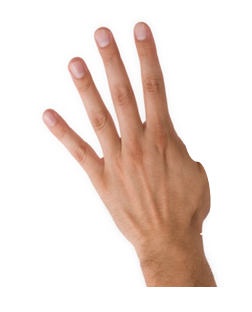 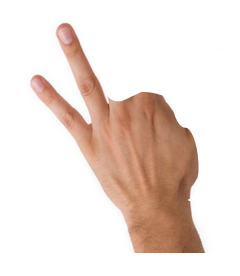 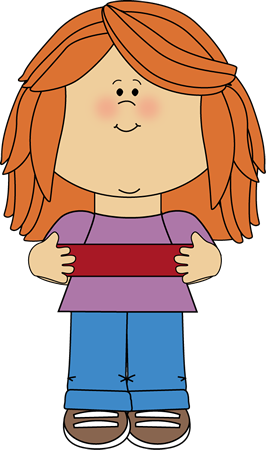 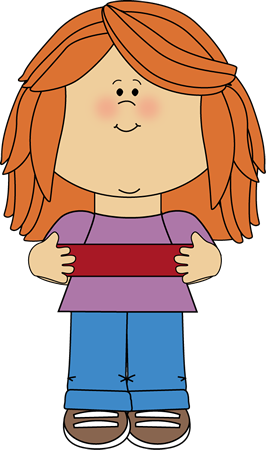 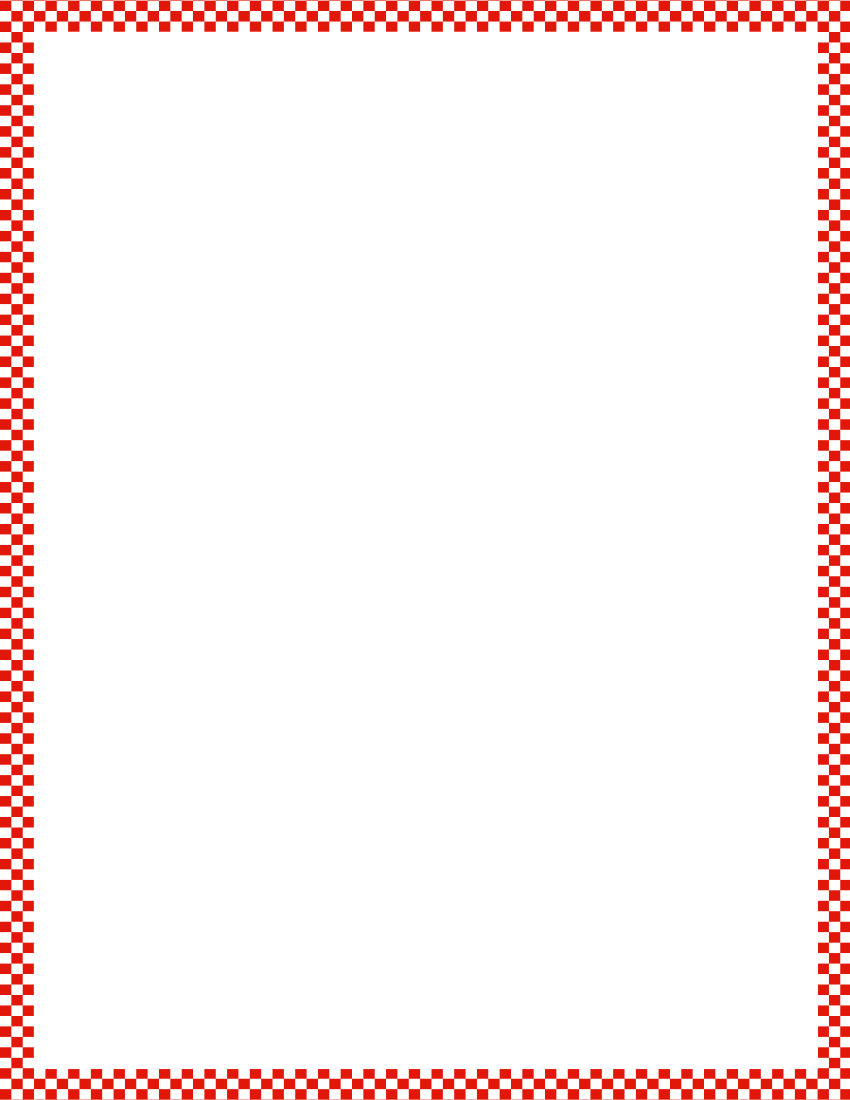 Module 4, Lesson 23
Fluency
Take Away Fingers
Show me 5 fingers the Math Way (click).  Now, take away 1 (click).  How many fingers are left?  Say the number sentence after me:  5 minus 1 equals 4.
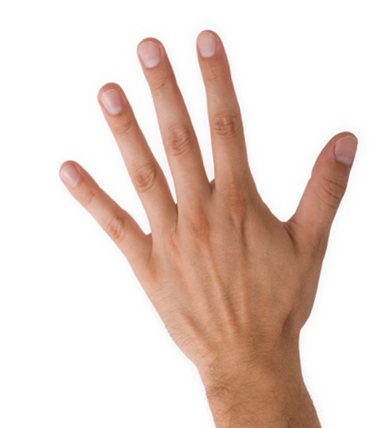 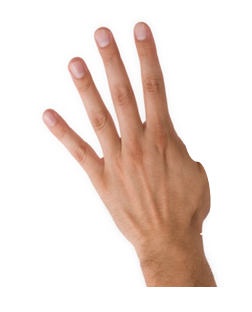 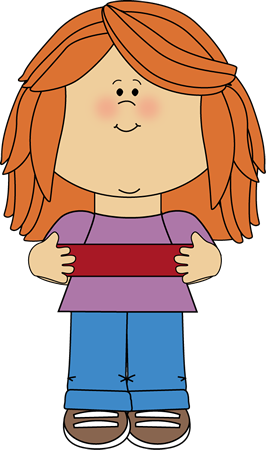 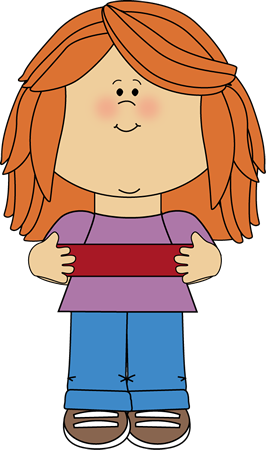 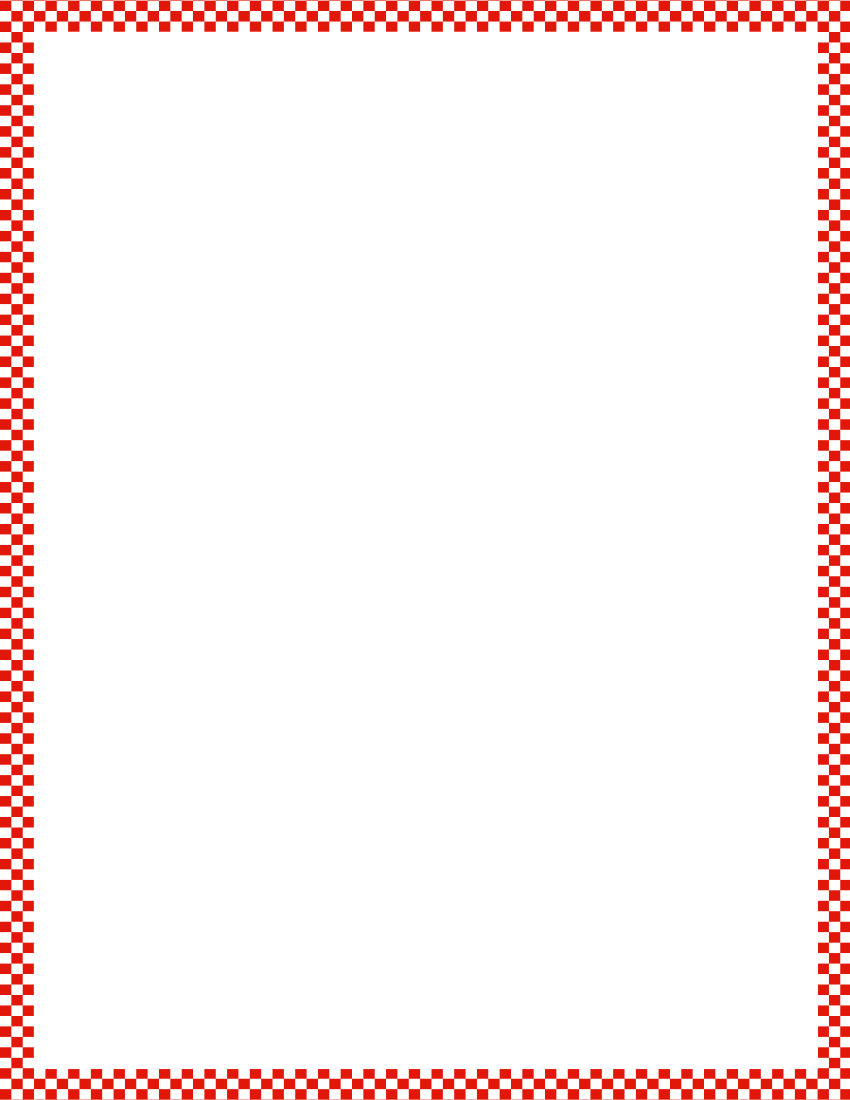 Module 4, Lesson 23
Fluency
Take Away Fingers
Show me 5 fingers the Math Way (click).  Now, take away 4 (click).  How many fingers are left?  Say the number sentence after me:  5 minus 4 equals 1.
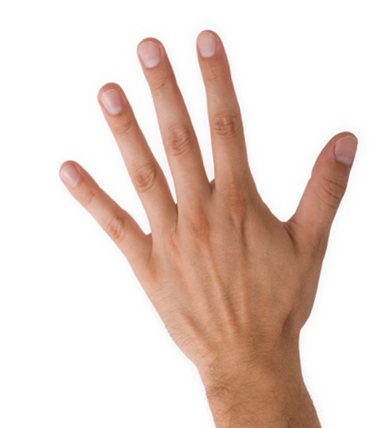 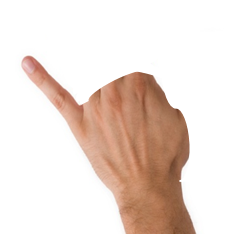 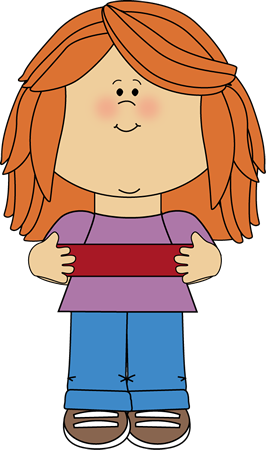 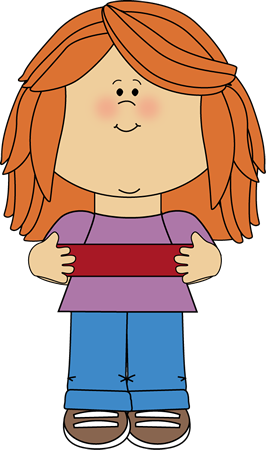 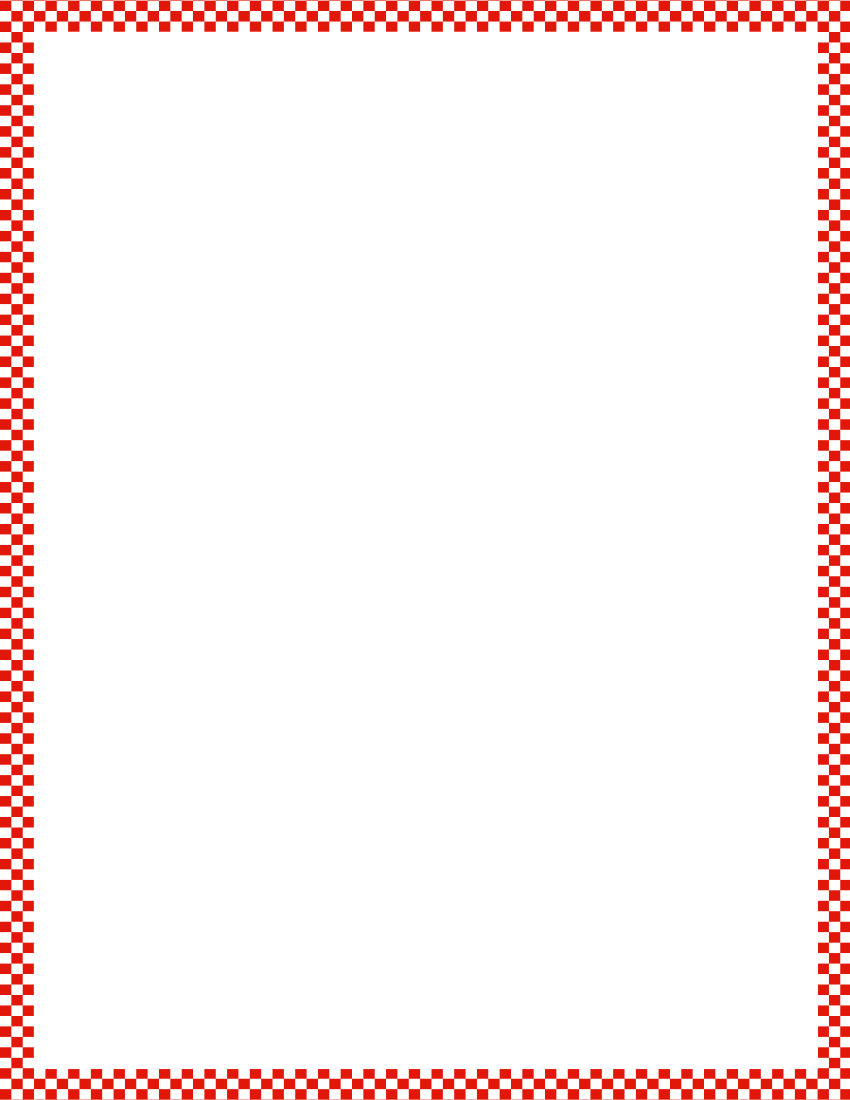 Module 4, Lesson 23
Fluency
Take Away Fingers
Show me 5 fingers the Math Way (click).  Now, take away 2 (click).  How many fingers are left?  Say the number sentence after me:  5 minus 2 equals 3.
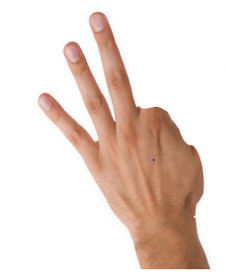 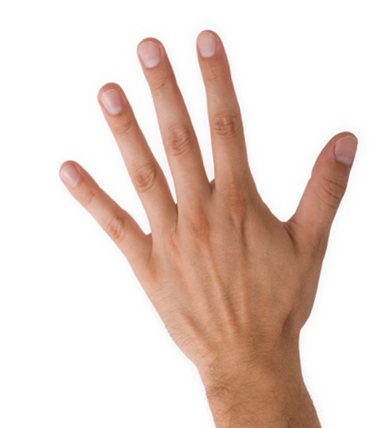 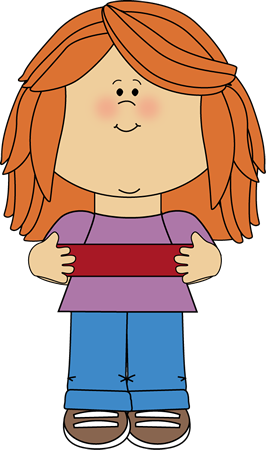 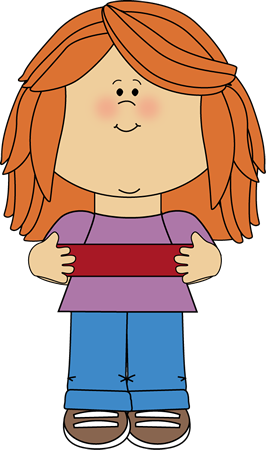 Application Problem
Module 4, Lesson 23
Noah had 7 red balloons.  2 balloons popped as he and
his kitties played with them.  

Draw Noah’s balloons.  How would you show that 2 of them popped in the picture?  Can you make a number sentence about your story?  Try to draw a number bond to go with it!
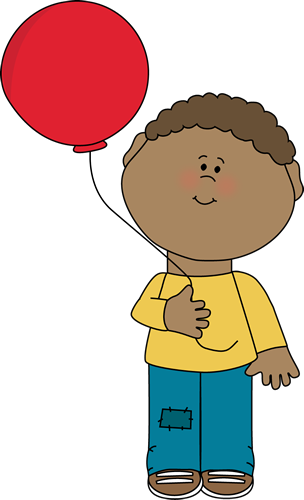 Module 4, Lesson 23
Break 2 cubes off the end of your 7-stick, and put them in your lap.  How many do you still have left in your hand?  Tell me a number sentence about what you just did.
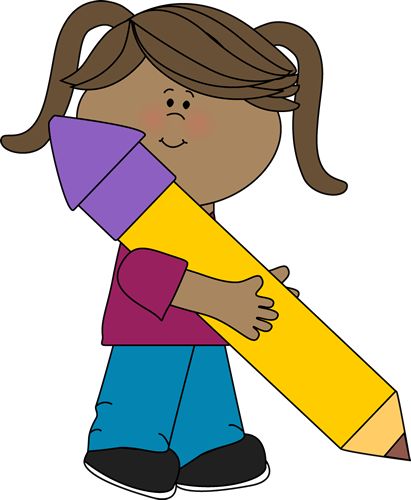 Draw a picture, make a number bond, and write a number sentence!
Module 4, Lesson 23
Now, break 4 cubes off your 7-stick, and put them in your lap.  How many do you still have in your hand?
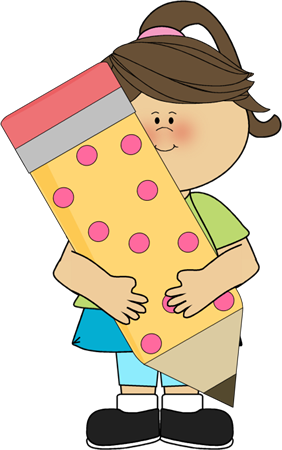 Draw a picture, make a number bond, and write a number sentence!
Module 4, Lesson 23
Now, break 3 cubes off your 7-stick, and put them in your lap.  How many do you still have in your hand?
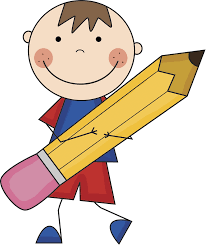 Draw a picture, make a number bond, and write a number sentence!
Module 4, Lesson 23
Now, break 5 cubes off your 7-stick, and put them in your lap.  How many do you still have in your hand?
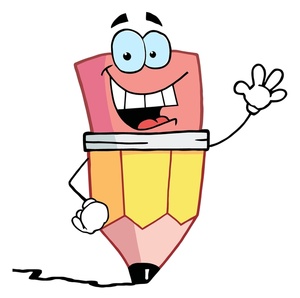 Draw a picture, make a number bond, and write a number sentence!
Module 4, Lesson 23
Put your cubes away, and erase your board.  Does anyone remember how we could draw 7 the 5-group way?
Let’s roll the die to see how many we should 
take away from our 7.
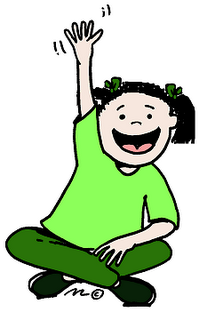 Make a number bond and write a number sentence!
Module 4, Lesson 23
On your board, draw the 5-group for the number 7.  With
your partner, take turns rolling the die to find out how many you should take away each time.  When you roll, cross off the number, and work with your partner to write the number bond and the number sentence.
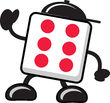 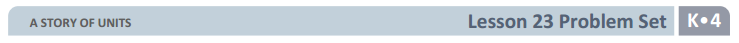 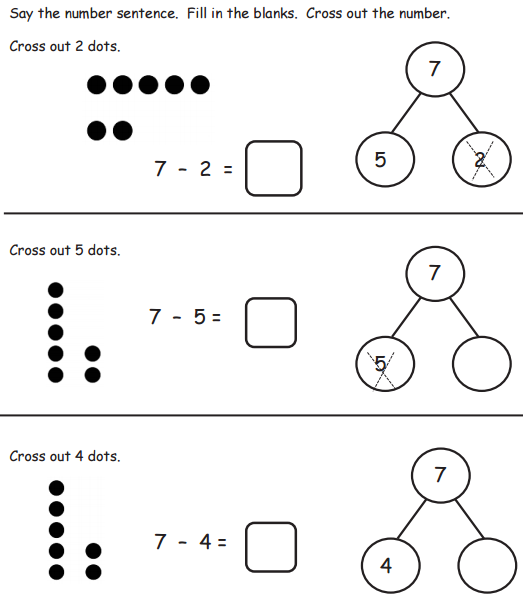 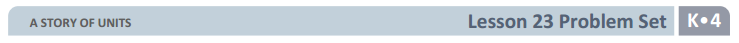 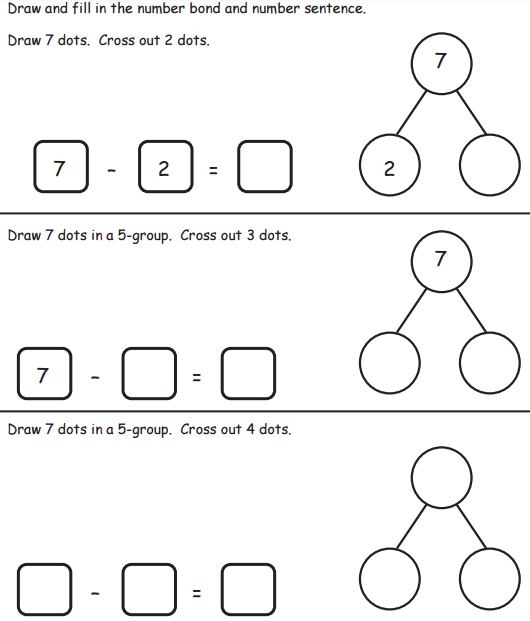 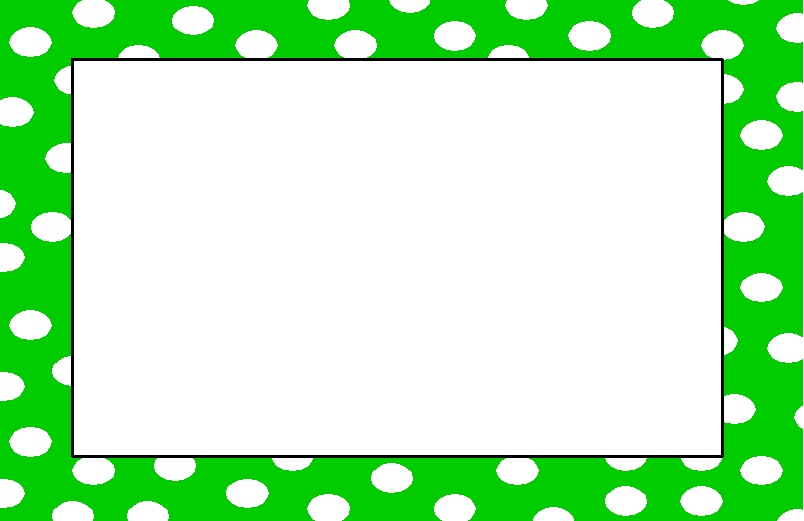 Debrief
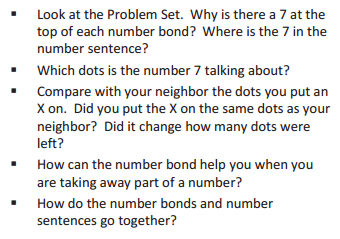 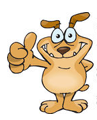 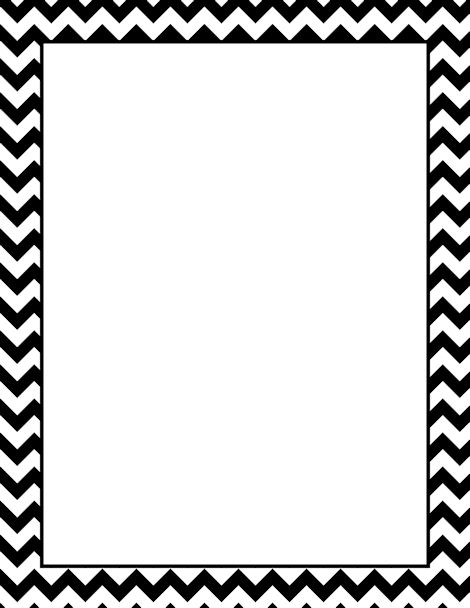 Lesson 24





I can take apart 8 to show subtraction.
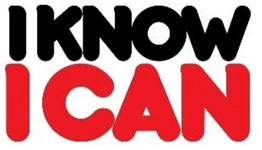 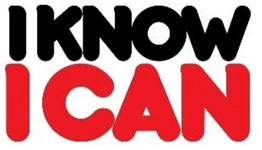 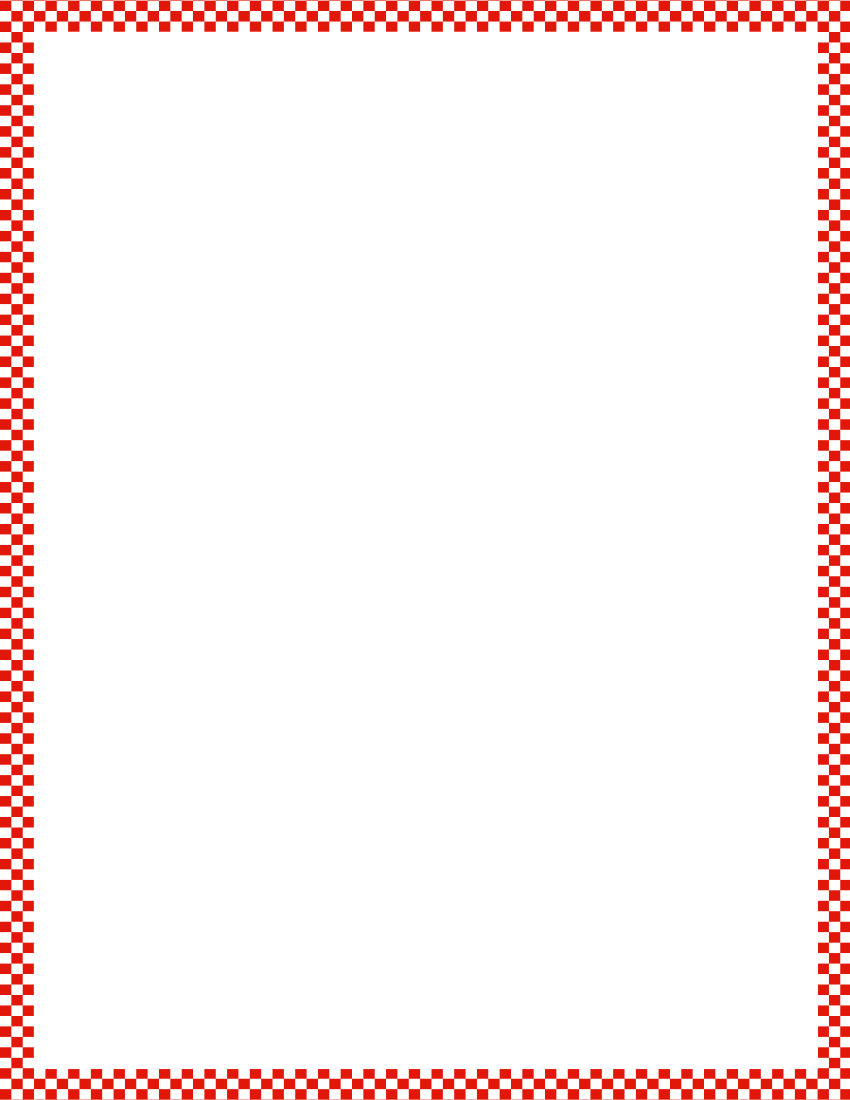 Module 4, Lesson 24
Fluency
Happy Counting
Let’s play Happy Counting!  When I hold my hand like this (point two fingers up), I want you to count up.  If I put my hand like this (point two fingers down), I want you to count down.  If I do this (close fist), that means stop, but try hard to remember the last number you said.  Ready? 

(Continue the count to 20.)
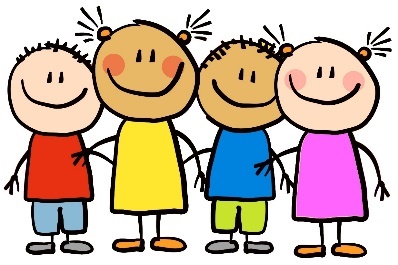 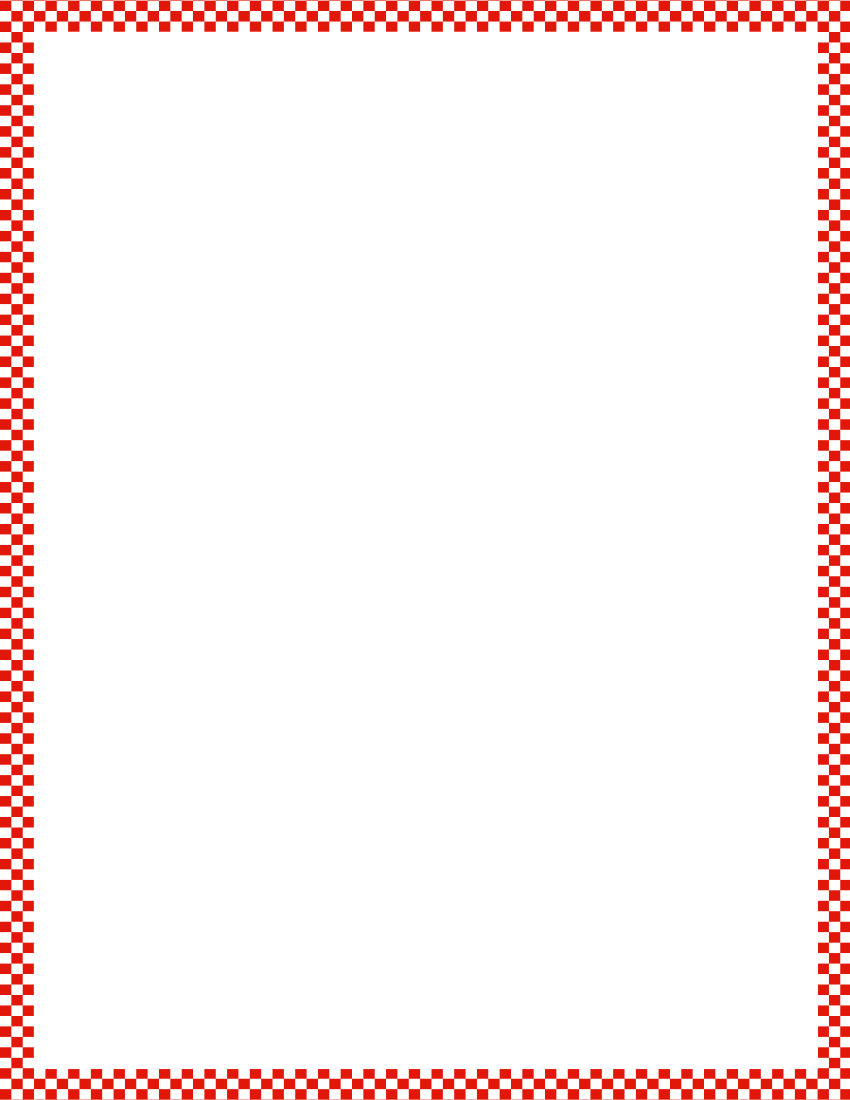 Module 4, Lesson 24
Fluency
Roll and Draw 5-Groups
Roll the die, count the dots, and then draw the number as a 5-group.
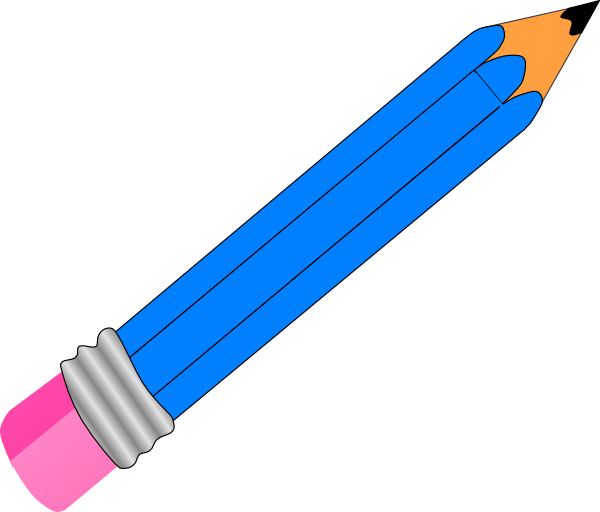 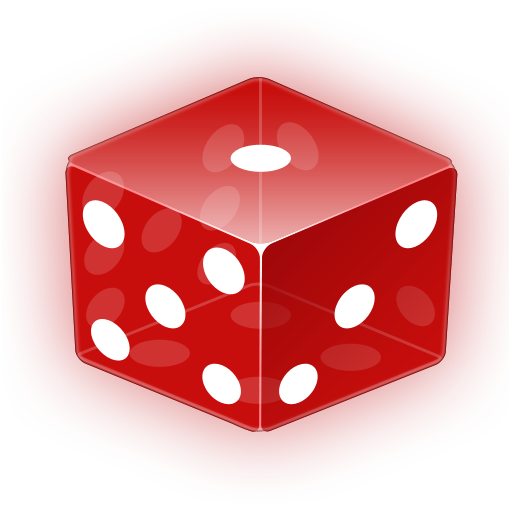 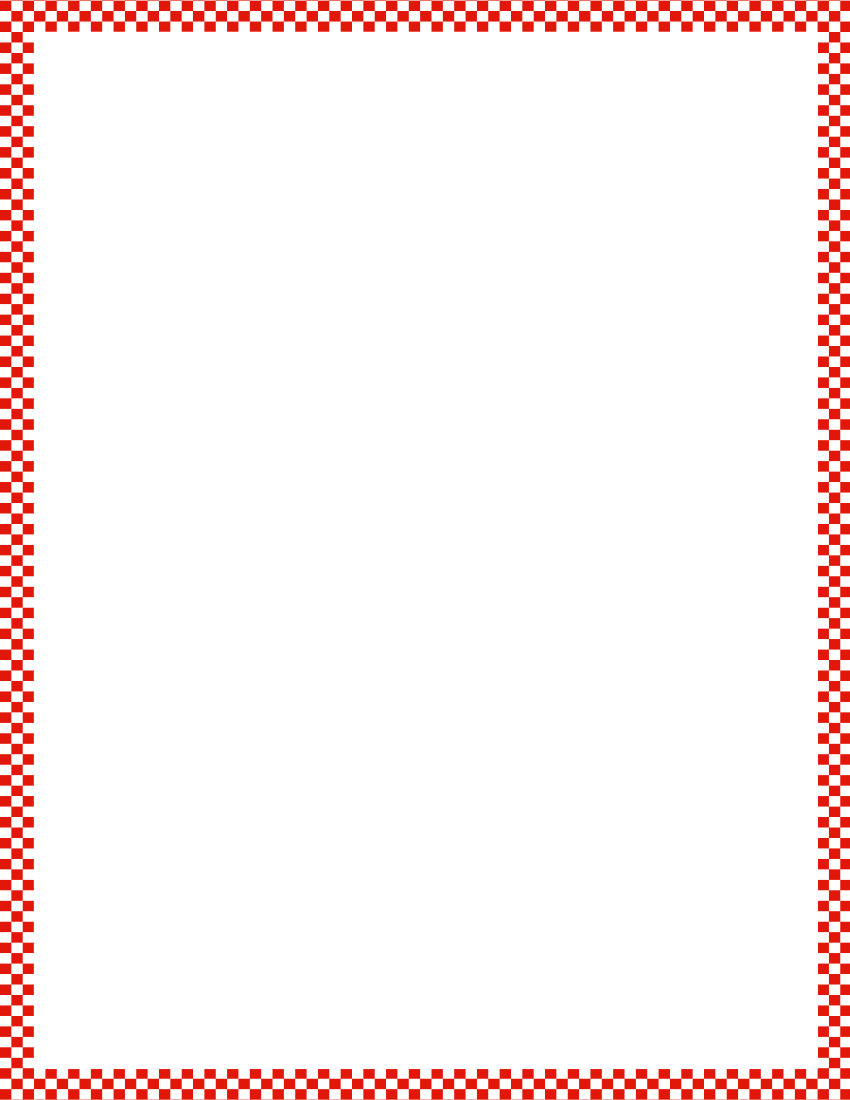 Module 4, Lesson 24
Fluency
Take Apart Groups of Circles
Draw 4 circles on your board.  Put Xs on two of them.  How many circles have Xs?  How any circles do not have an X?  Raise your hand when you can say the subtraction number sentence starting with 4.
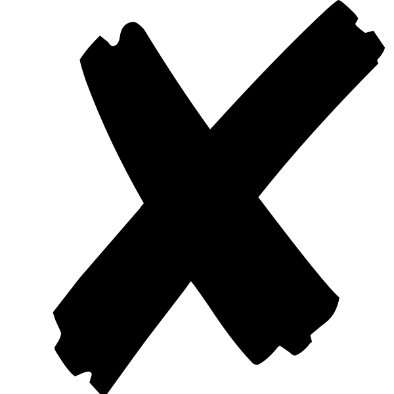 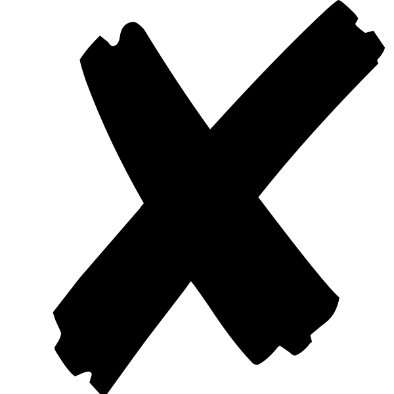 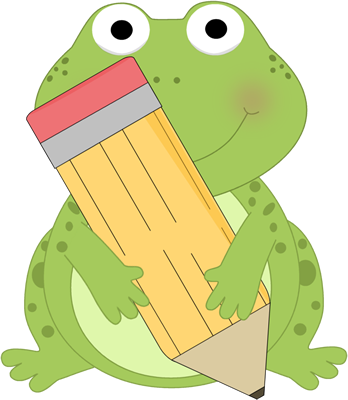 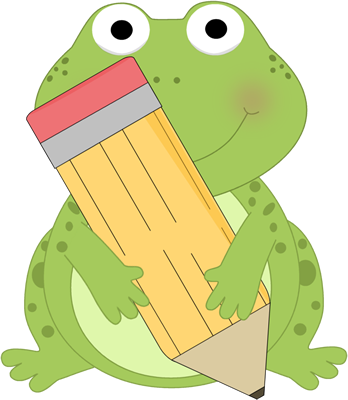 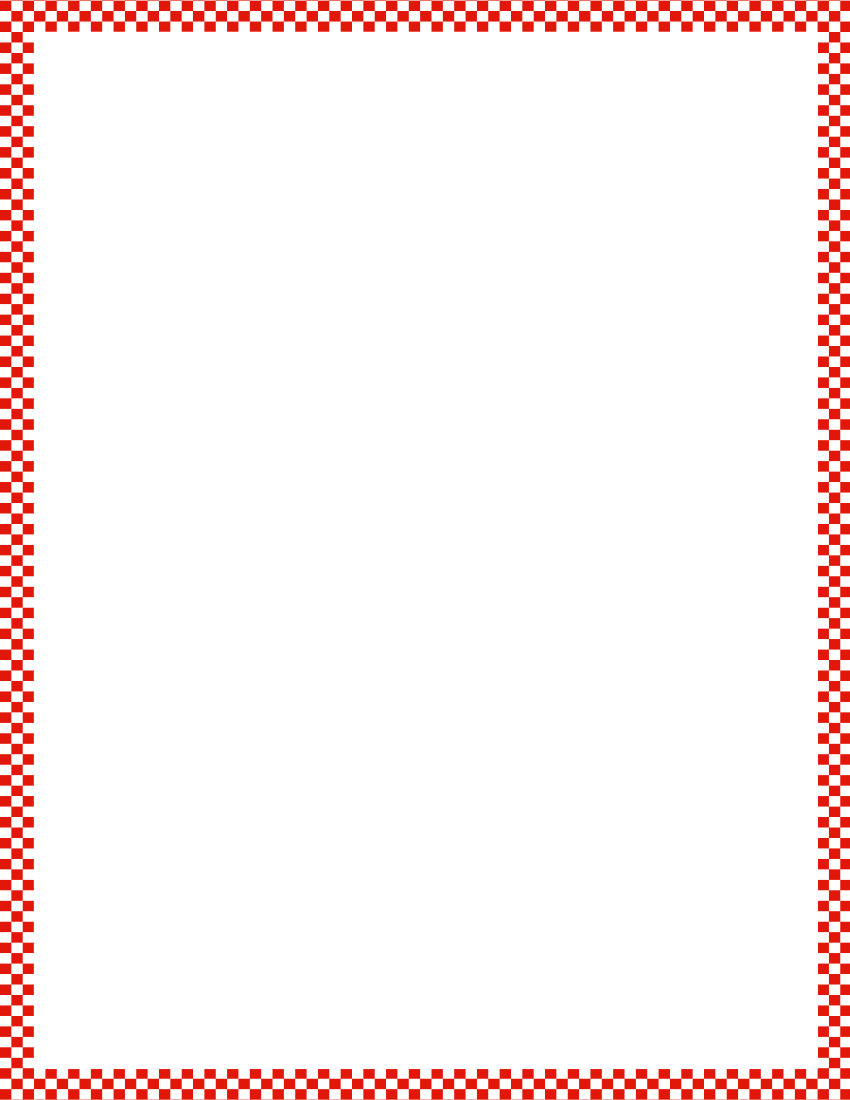 Module 4, Lesson 24
Fluency
Take Apart Groups of Circles
Erase.  Draw 5 circles on your board.  Put Xs on two of them.  How many circles have Xs?  How any circles do not have an X?  Raise your hand when you can say the subtraction number sentence starting with 5.
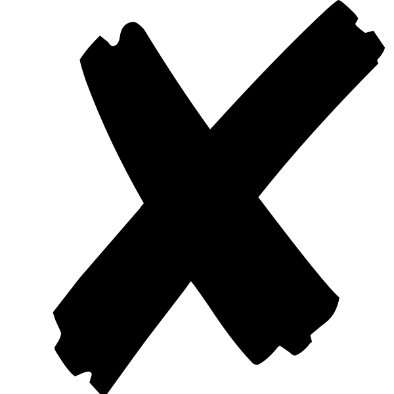 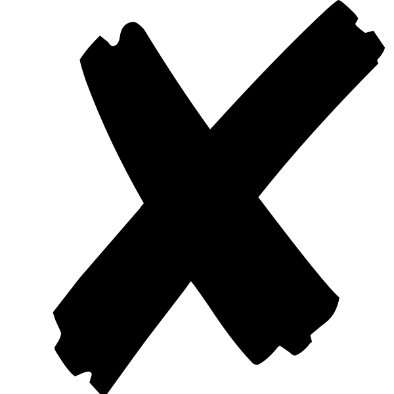 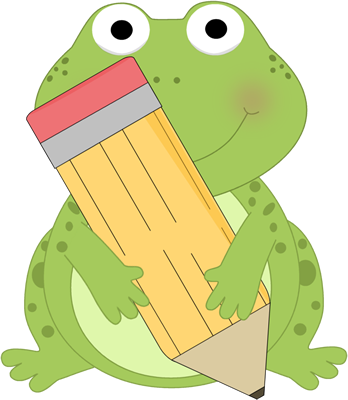 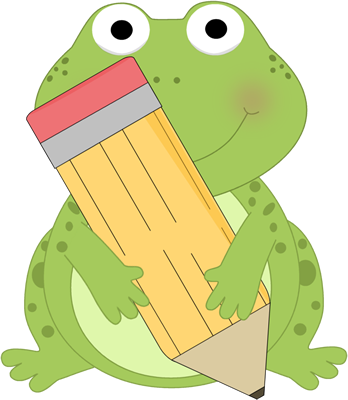 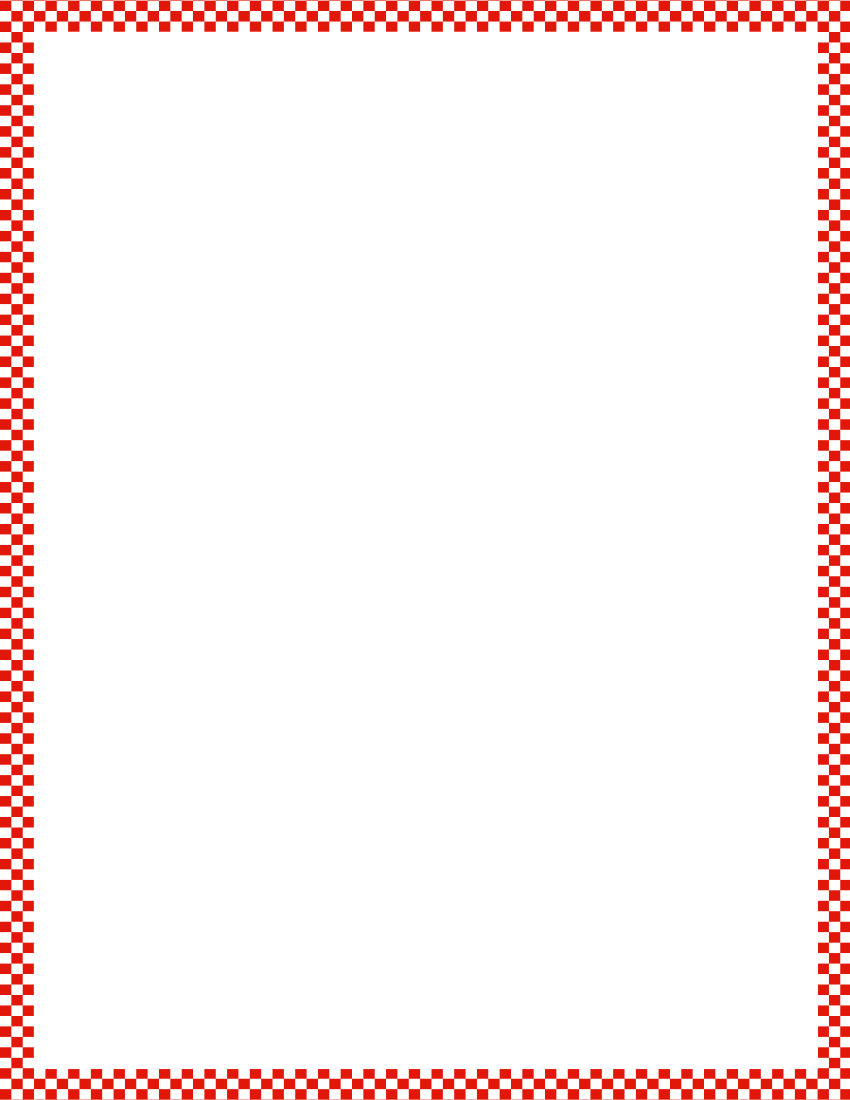 Module 4, Lesson 24
Fluency
Take Apart Groups of Circles
Erase.  Draw 6 circles on your board.  Put Xs on two of them.  How many circles have Xs?  How any circles do not have an X?  Raise your hand when you can say the subtraction number sentence starting with 6.
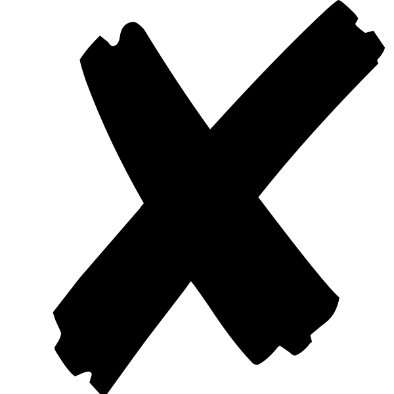 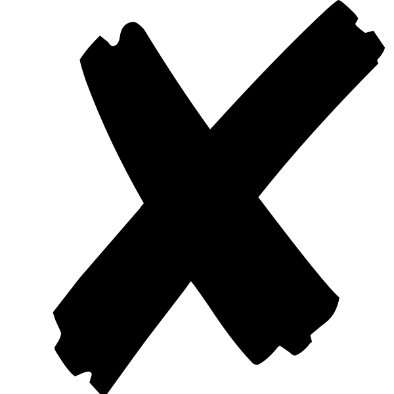 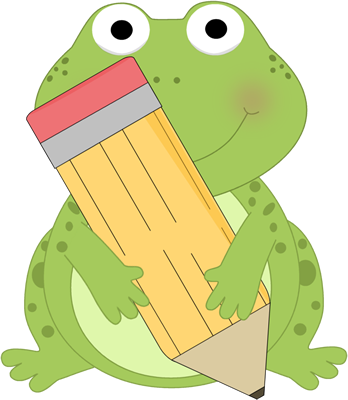 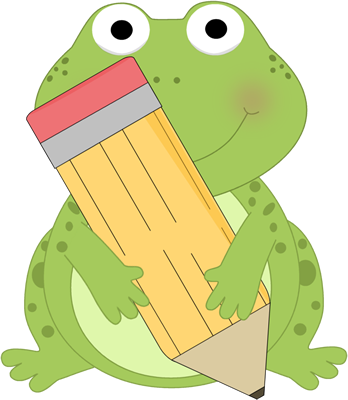 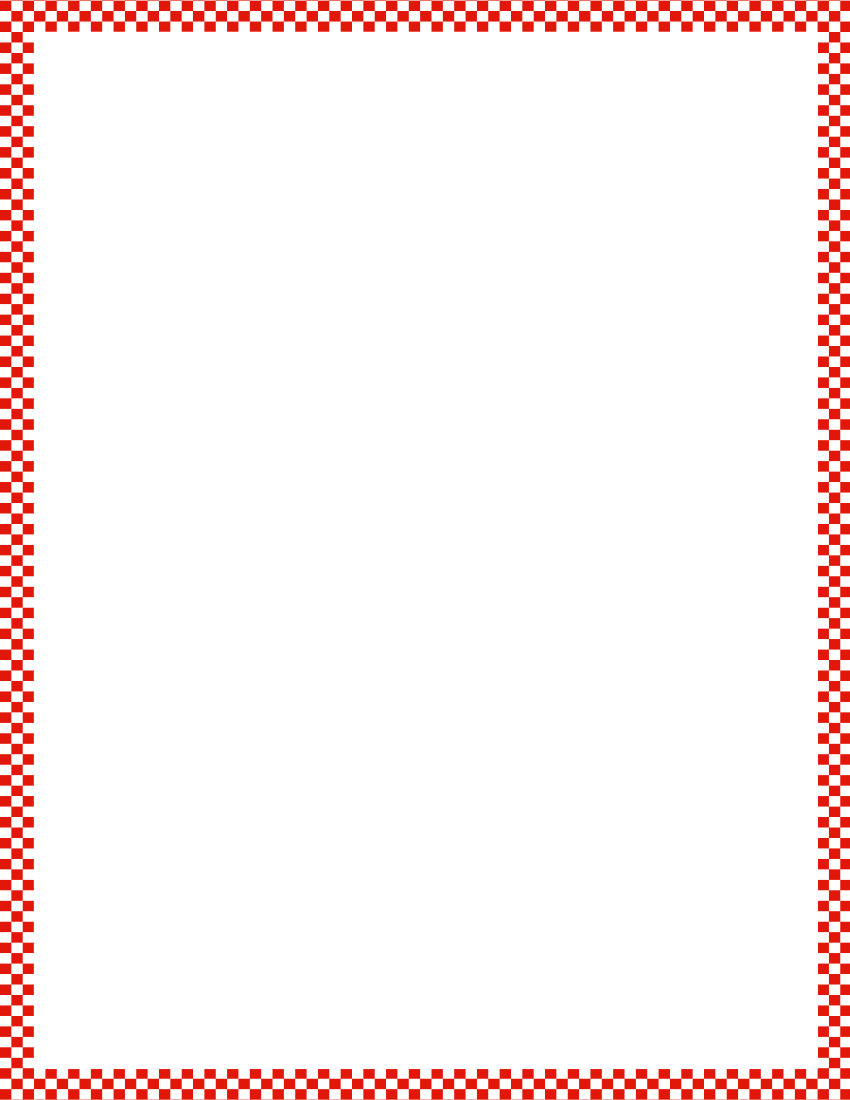 Module 4, Lesson 24
Fluency
Take Apart Groups of Circles
Erase.  Draw 7 circles on your board.  Put Xs on two of them.  How many circles have Xs?  How any circles do not have an X?  Raise your hand when you can say the subtraction number sentence starting with 7.
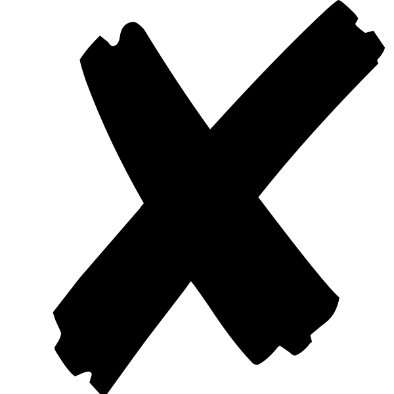 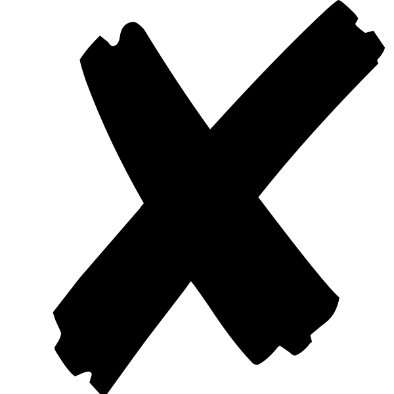 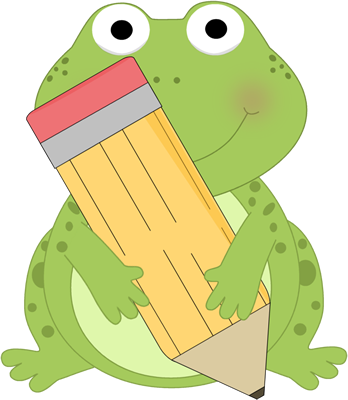 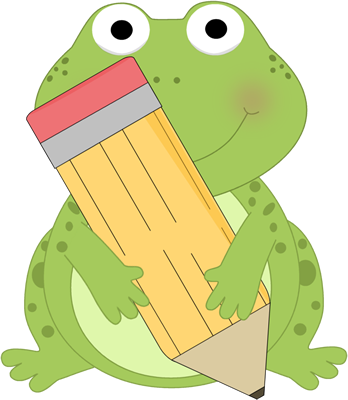 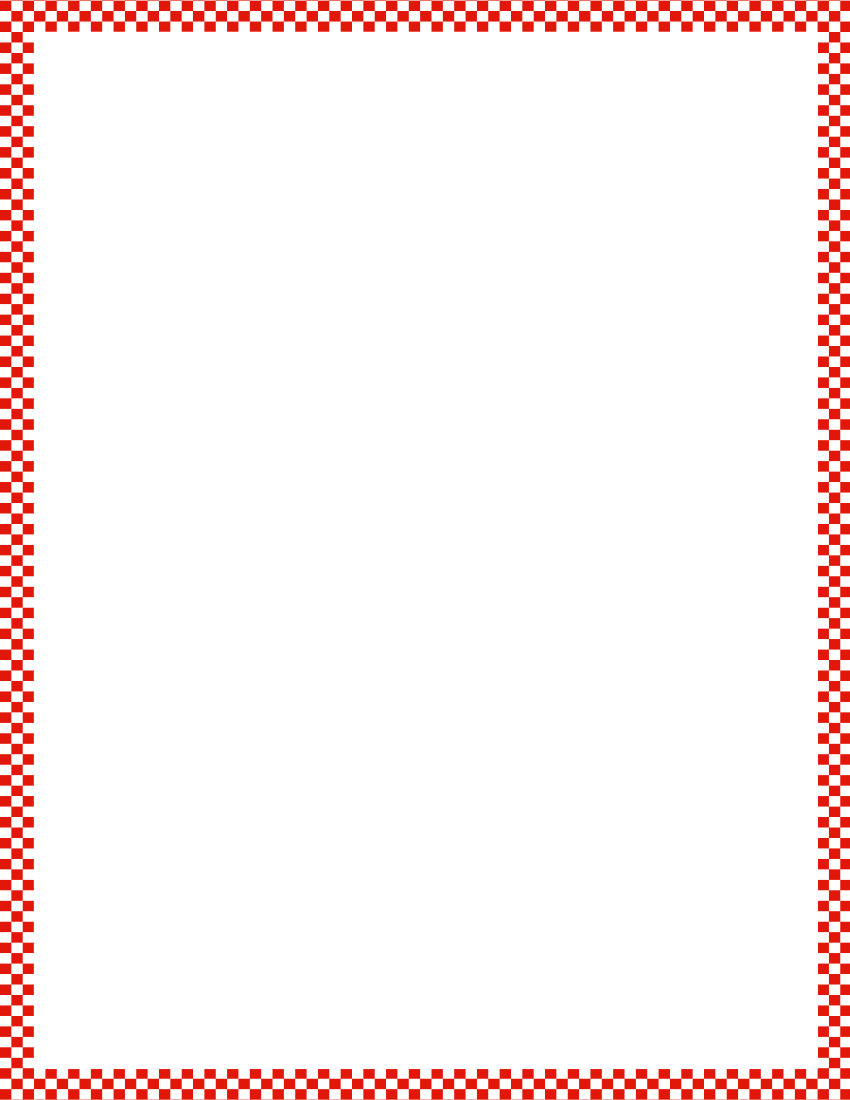 Module 4, Lesson 24
Fluency
Take Apart Groups of Circles
Erase.  Draw 3 circles on your board.  Put Xs on two of them.  How many circles have Xs?  How any circles do not have an X?  Raise your hand when you can say the subtraction number sentence starting with 3.
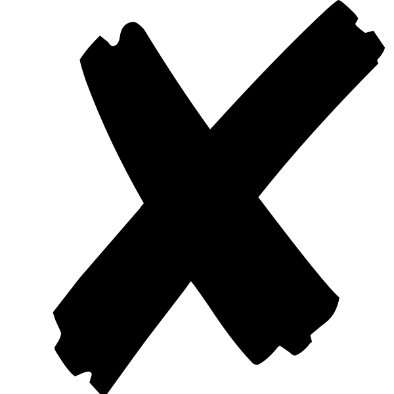 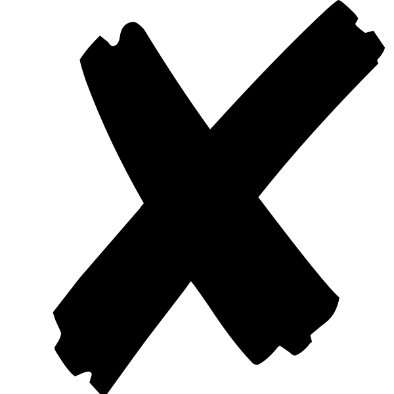 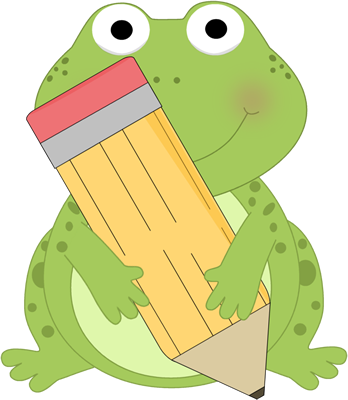 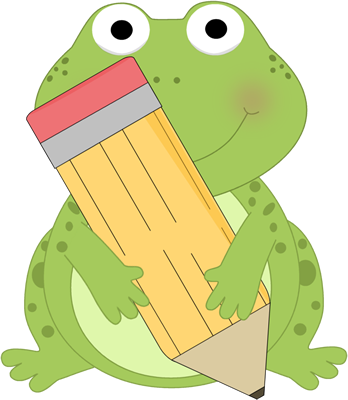 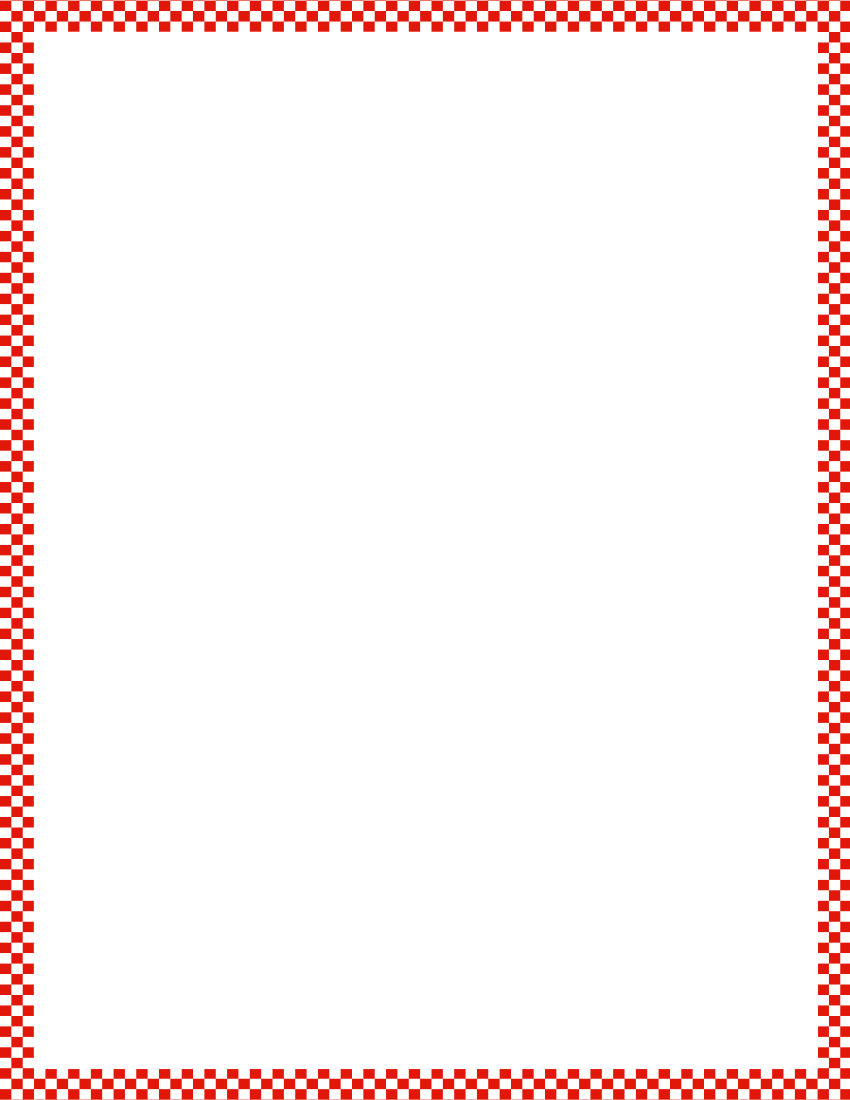 Module 4, Lesson 24
Fluency
Take Apart Groups of Circles
Draw 4 circles on your board.  Put Xs on three of them.  How many circles have Xs?  How any circles do not have an X?  Raise your hand when you can say the subtraction number sentence starting with 4.
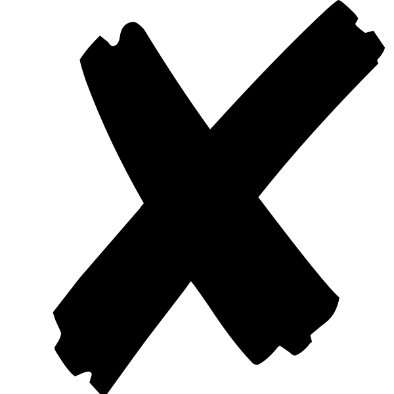 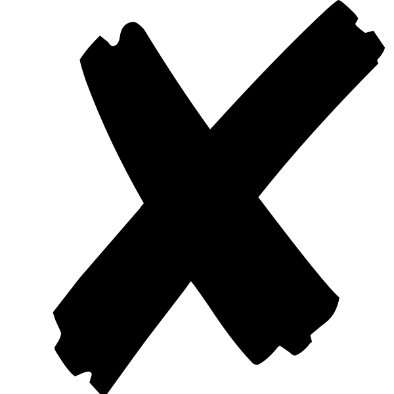 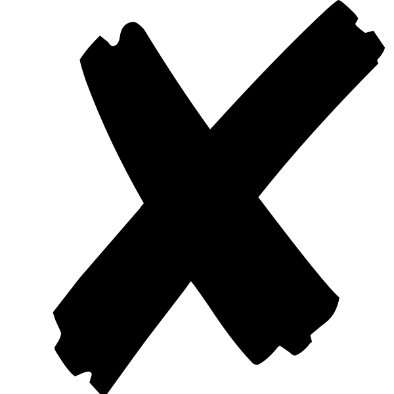 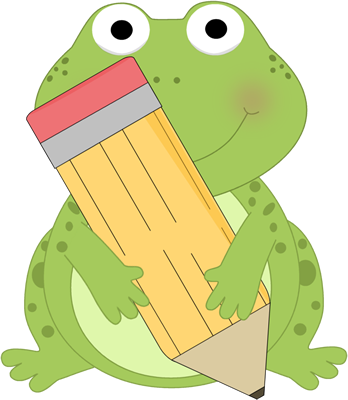 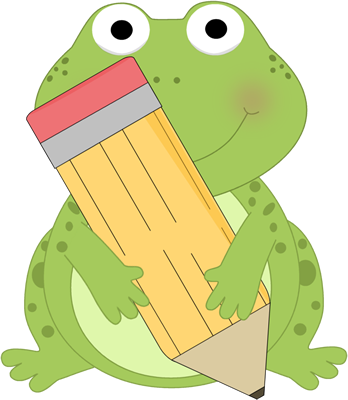 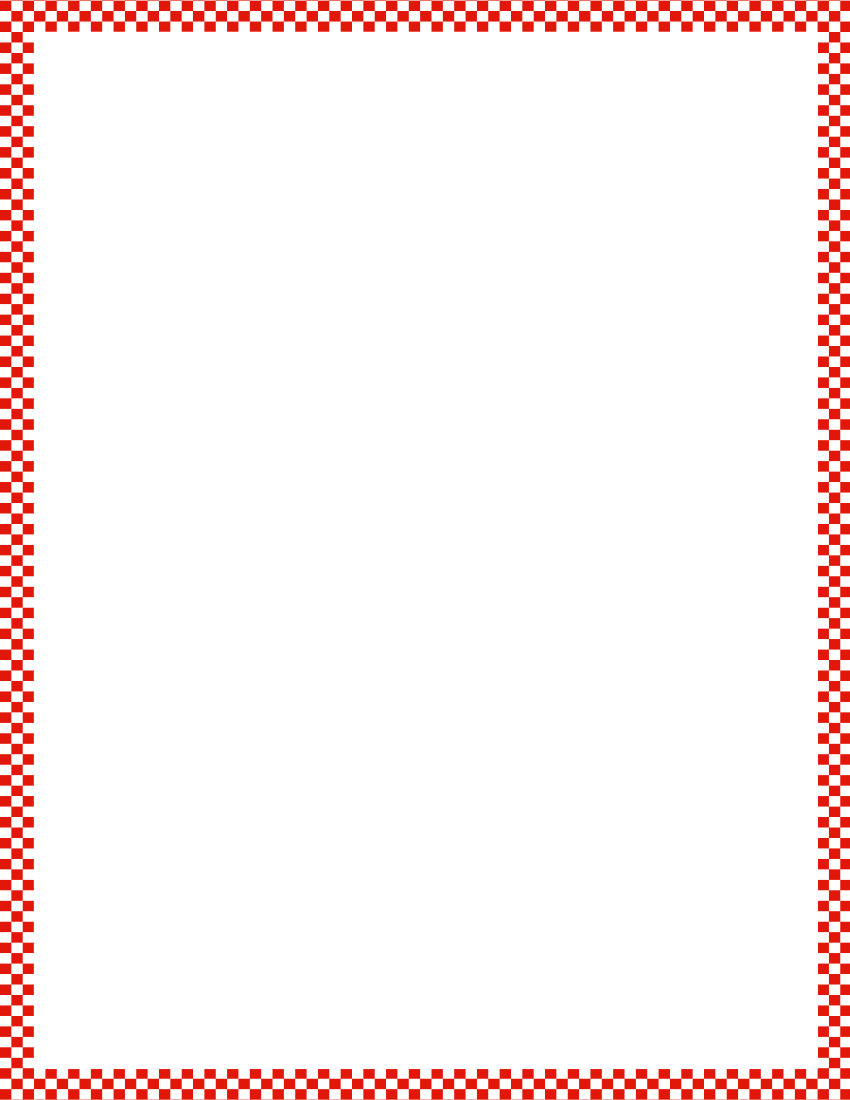 Module 4, Lesson 24
Fluency
Take Apart Groups of Circles
Erase.  Draw 5 circles on your board.  Put Xs on four of them.  How many circles have Xs?  How any circles do not have an X?  Raise your hand when you can say the subtraction number sentence starting with 5.
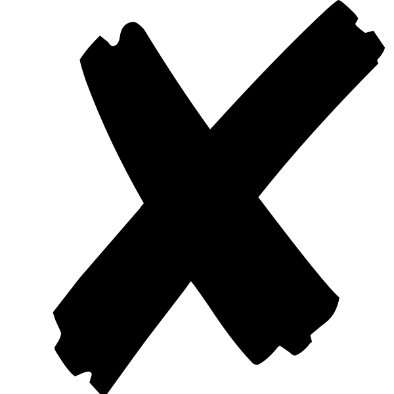 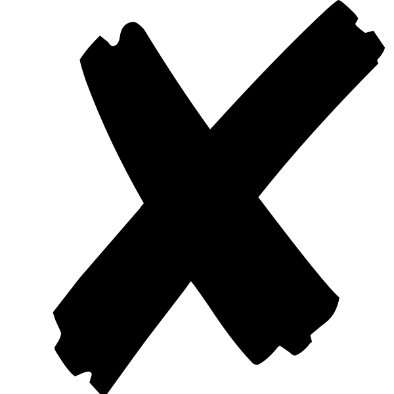 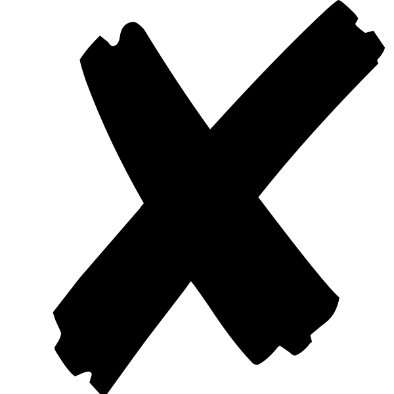 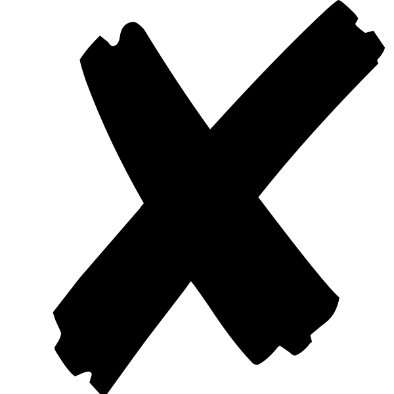 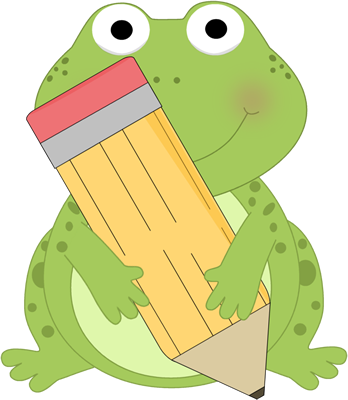 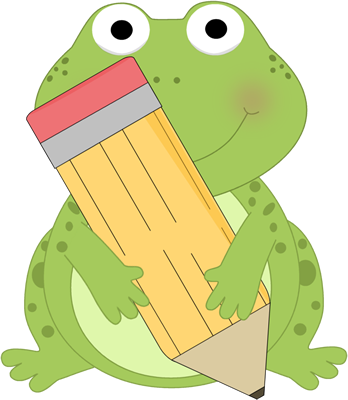 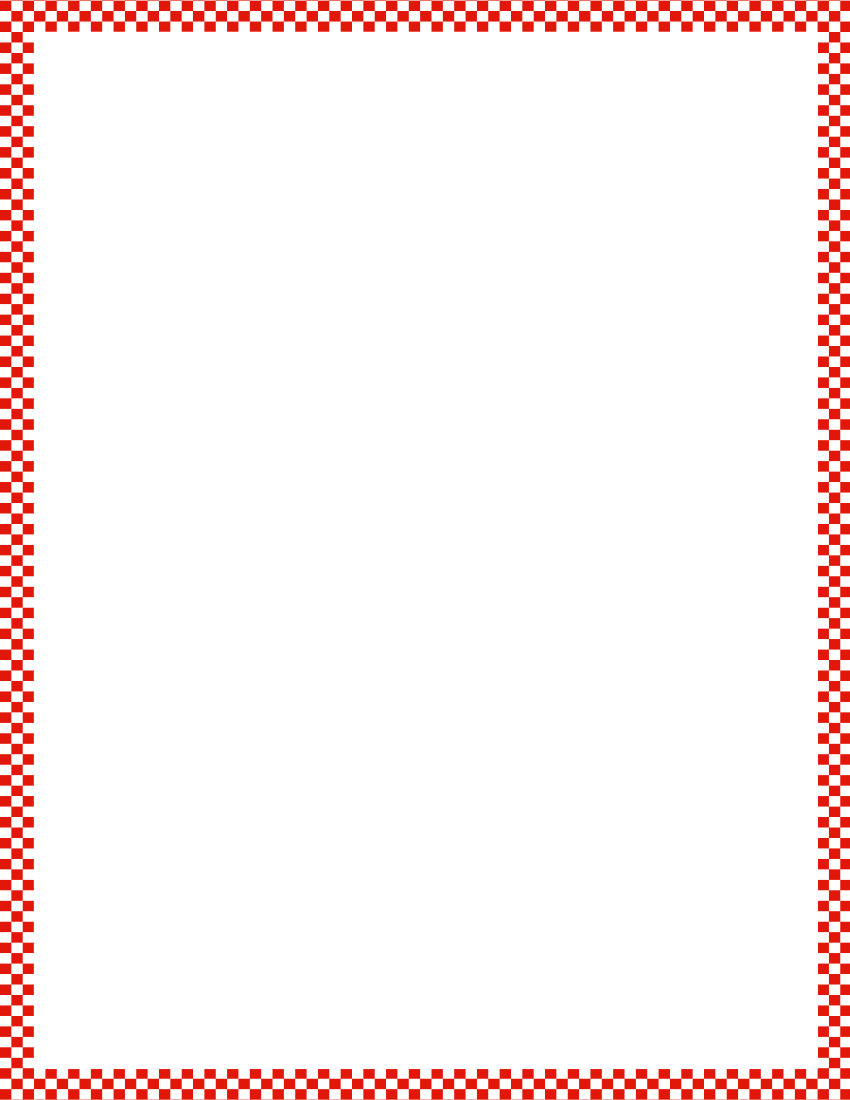 Module 4, Lesson 24
Fluency
Take Apart Groups of Circles
Erase.  Draw 6 circles on your board.  Put Xs on five of them.  How many circles have Xs?  How any circles do not have an X?  Raise your hand when you can say the subtraction number sentence starting with 6.
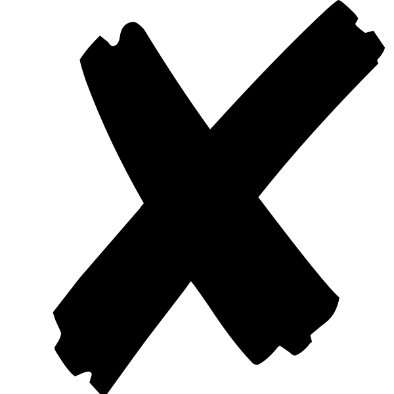 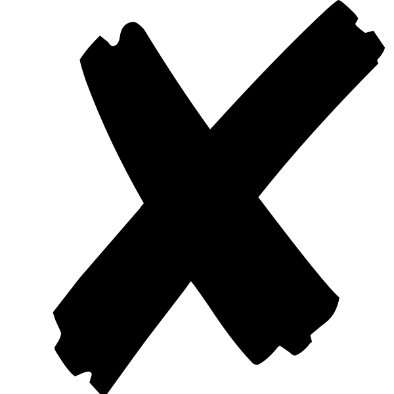 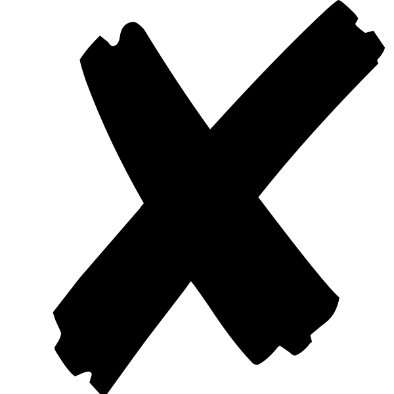 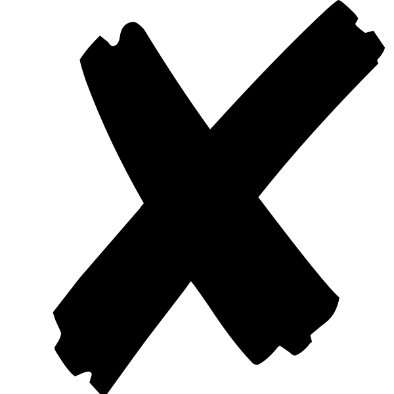 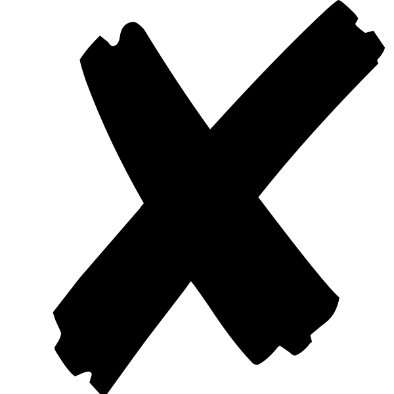 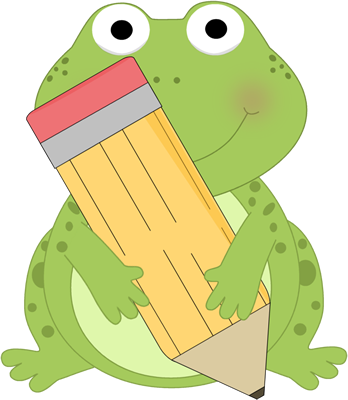 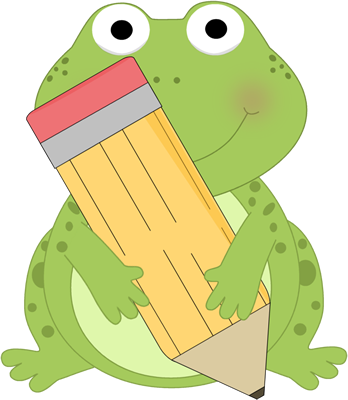 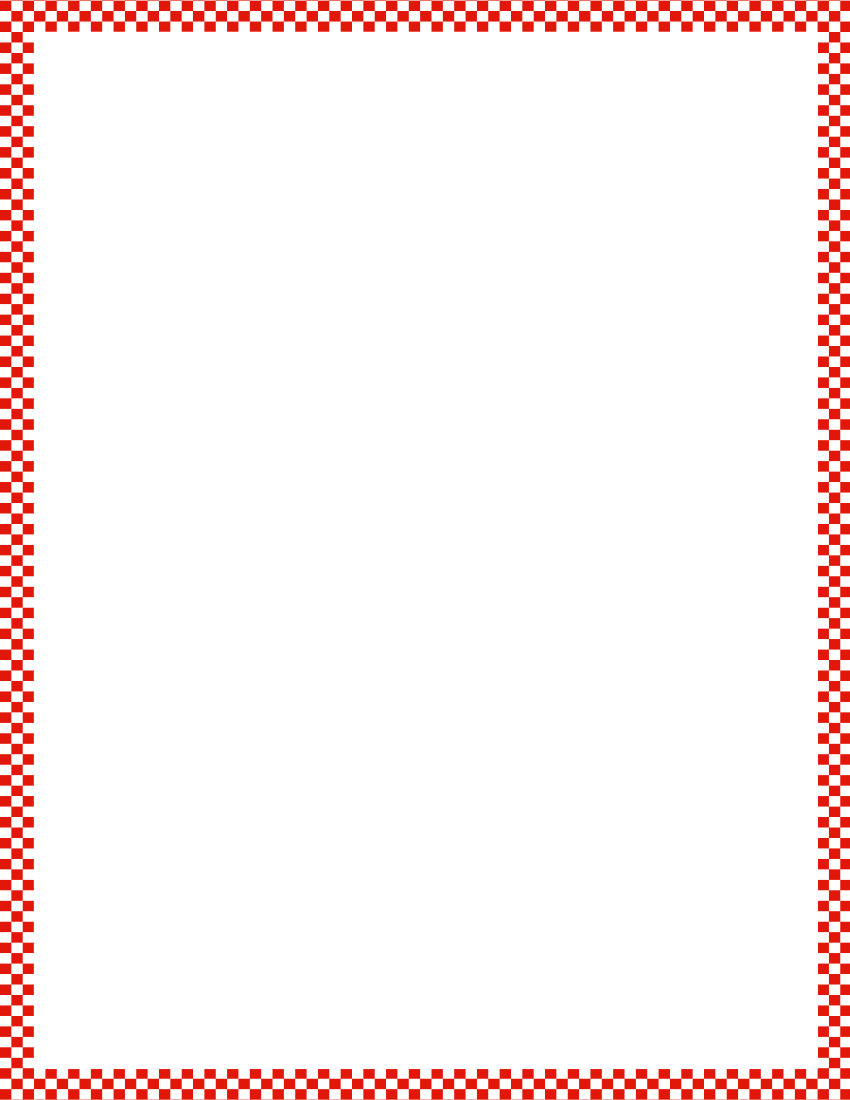 Module 4, Lesson 24
Fluency
Take Apart Groups of Circles
Erase.  Draw 7 circles on your board.  Put Xs on six of them.  How many circles have Xs?  How any circles do not have an X?  Raise your hand when you can say the subtraction number sentence starting with 7.
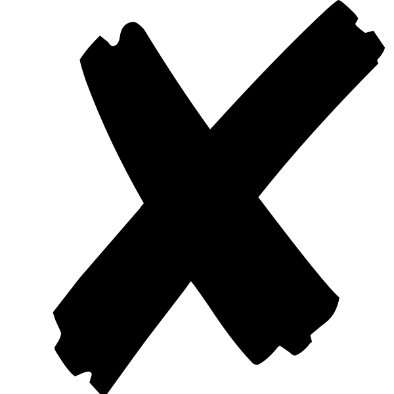 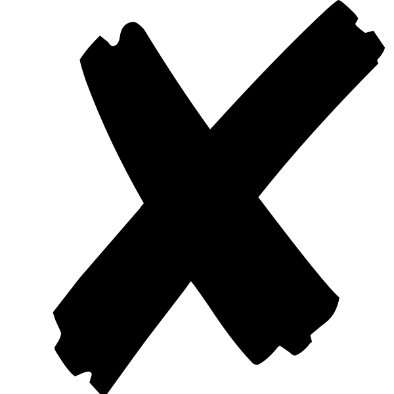 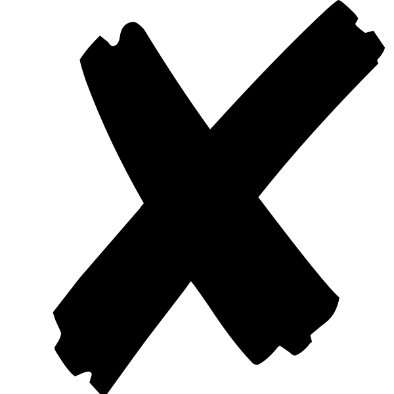 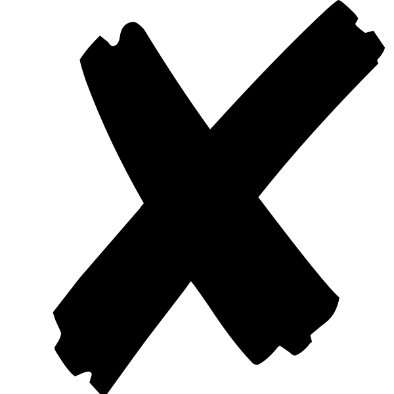 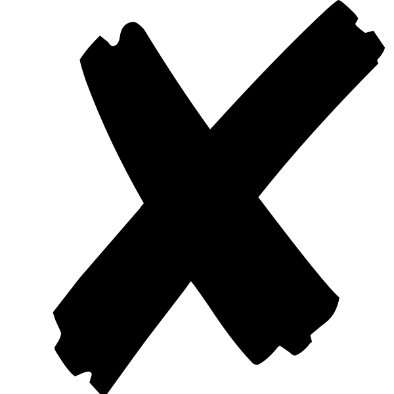 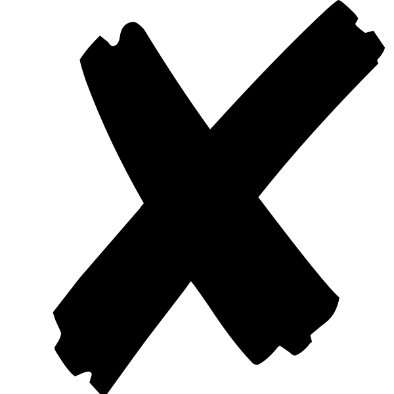 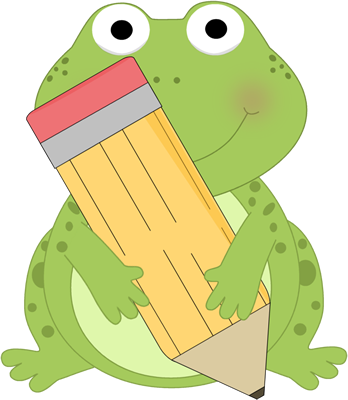 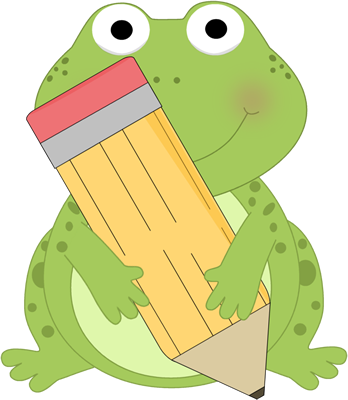 Application Problem
Module 4, Lesson 24
Robin had 8 cats in her house.  3 of the cats went outside to
play in the sunshine.  Draw her cats.  Use your picture to help
you draw a number bond about the cats.  How many cats were
still in the house?  Can you make a number sentence to tell
how many cats were still inside?

Share your work with your partner.  Did he do it the same way?
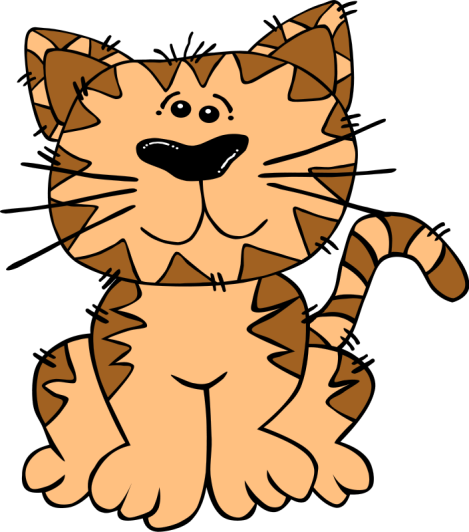 Module 4, Lesson 24
Break 1 cube off the end of your 8-stick, and put it on your desk.  How many do you still have left in your hand?  Tell me a number sentence about what you just did.
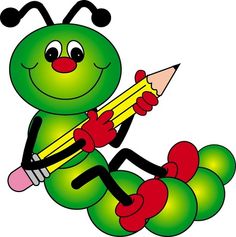 Draw a picture, make a number bond, and write a number sentence!
Module 4, Lesson 24
Break 2 cubes off the end of your 8-stick, and put them on your desk.  How many do you still have left in your hand?
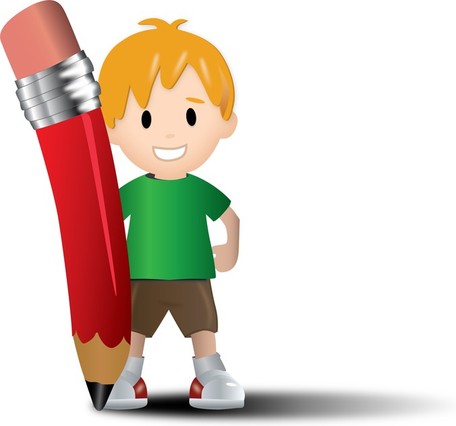 Draw a picture, make a number bond, and write a number sentence!
Module 4, Lesson 24
Now, break 3 cubes off the end of your 8-stick, and put them on your desk.  How many do you still have left in your hand?
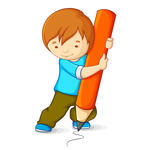 Draw a picture, make a number bond, and write a number sentence!
Module 4, Lesson 24
Now, break 4 cubes off the end of your 8-stick, and put them on your desk.  How many do you still have left in your hand?
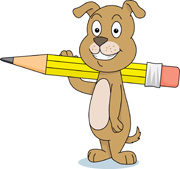 Draw a picture, make a number bond, and write a number sentence!
Module 4, Lesson 24
Now, break 5 cubes off the end of your 8-stick, and put them on your desk.  How many do you still have left in your hand?
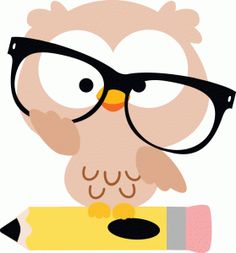 Draw a picture, make a number bond, and write a number sentence!
Module 4, Lesson 24
Now, break 6 cubes off the end of your 8-stick, and put them on your desk.  How many do you still have left in your hand?
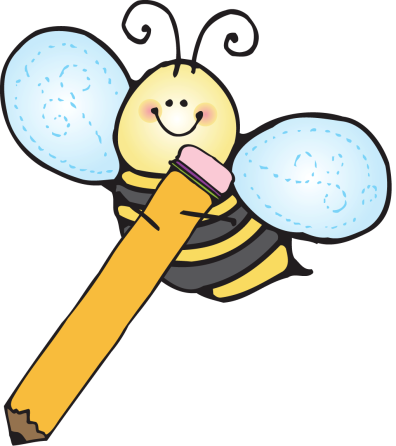 Draw a picture, make a number bond, and write a number sentence!
Module 4, Lesson 24
Now, break 7 cubes off the end of your 8-stick, and put them on your desk.  How many do you still have left in your hand?
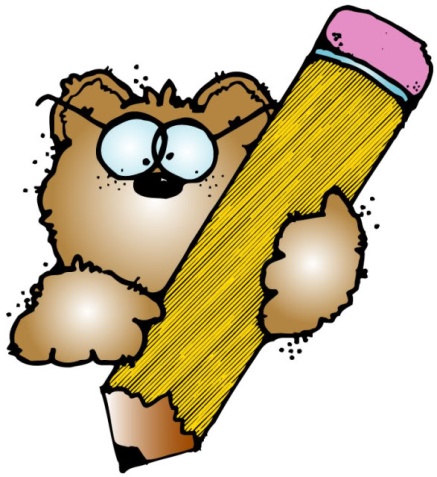 Draw a picture, make a number bond, and write a number sentence!
Module 4, Lesson 24
Put your cubes away, and erase your board.  Does anyone remember how we could draw 8 the 5-group way?
Let’s roll the die to see how many we should 
take away from our 8.
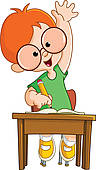 Make a number bond and write a number sentence!
Module 4, Lesson 24
On your board, draw the 5-group for the number 8.  With
your partner, take turns rolling the die to find out how many you should take away each time.  When you roll, cross off the number, and work with your partner to write the number bond and the number sentence.
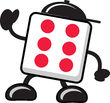 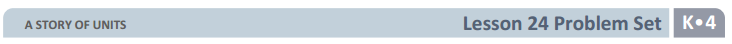 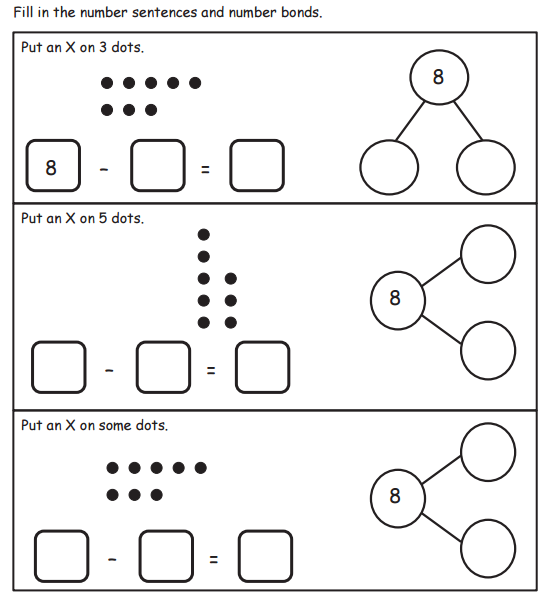 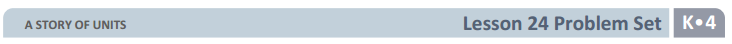 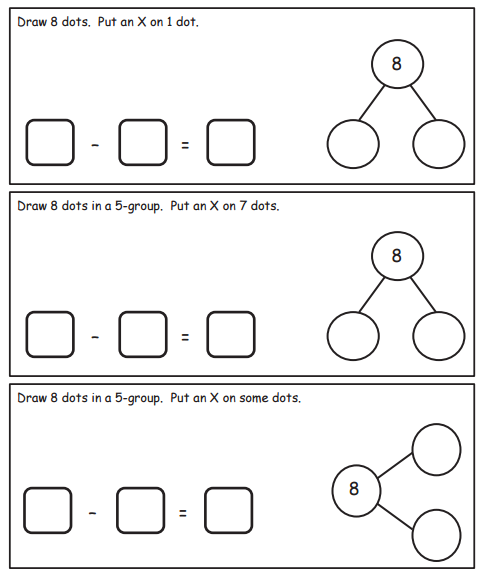 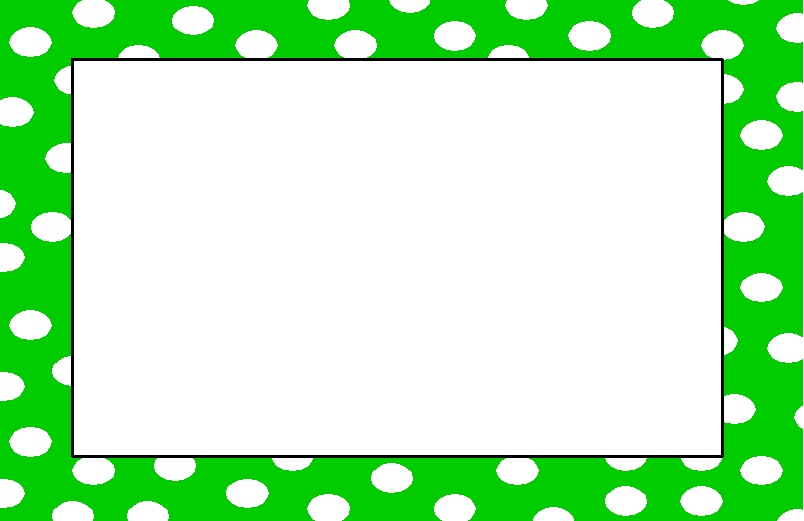 Debrief
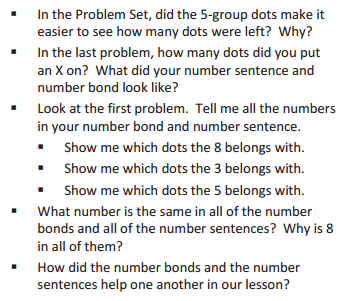 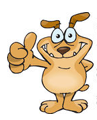